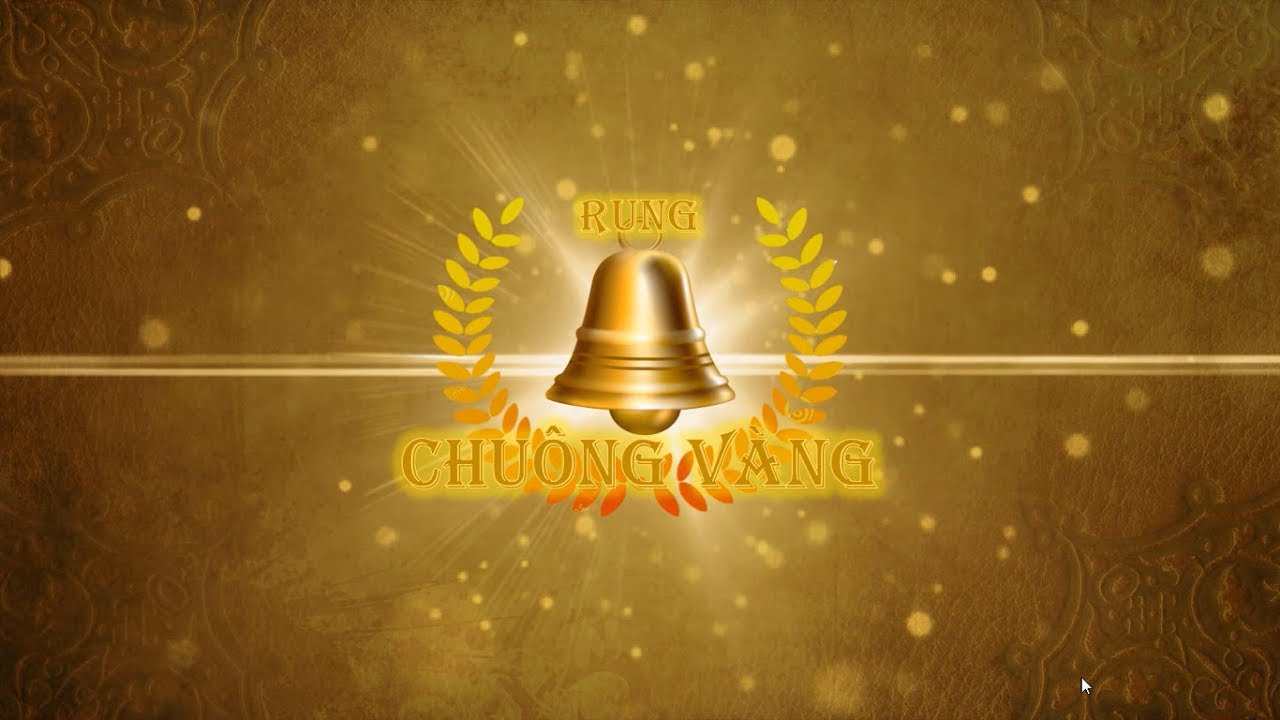 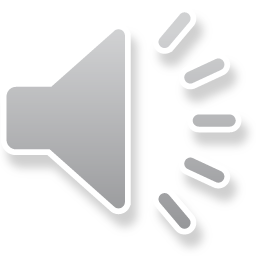 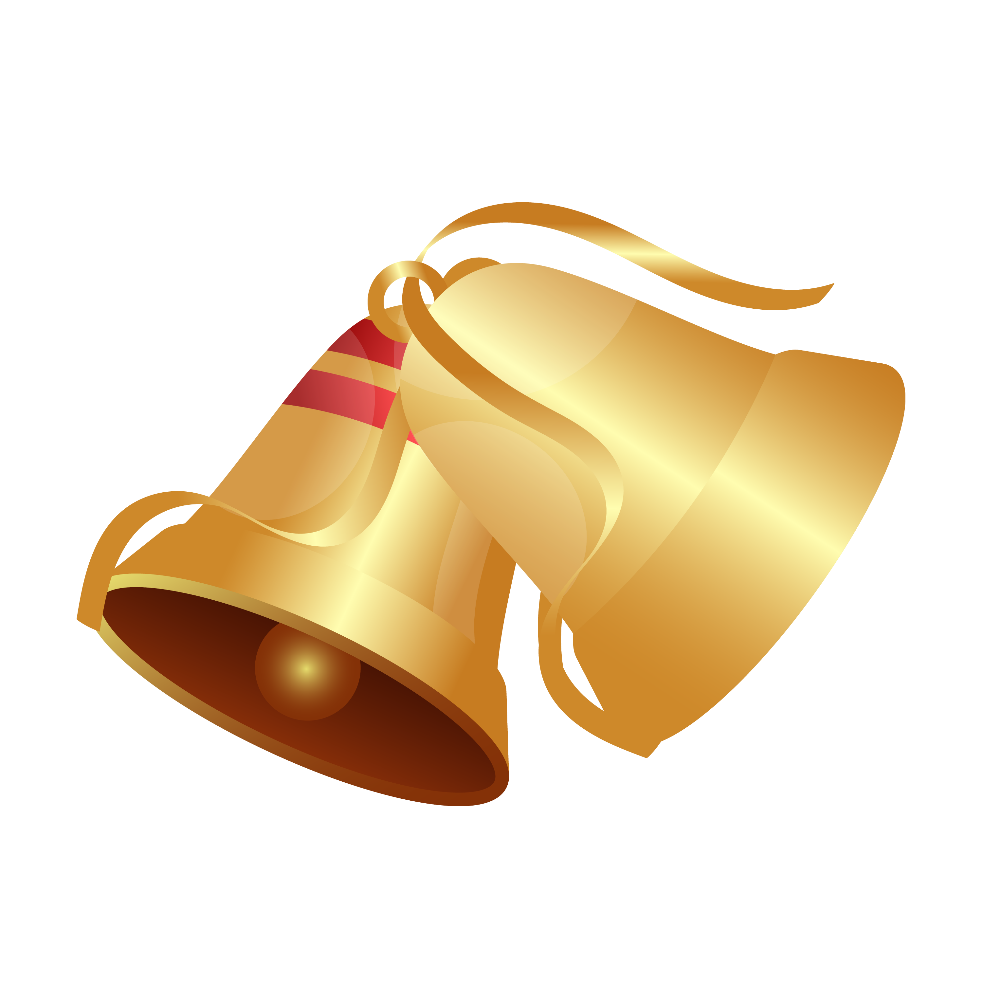 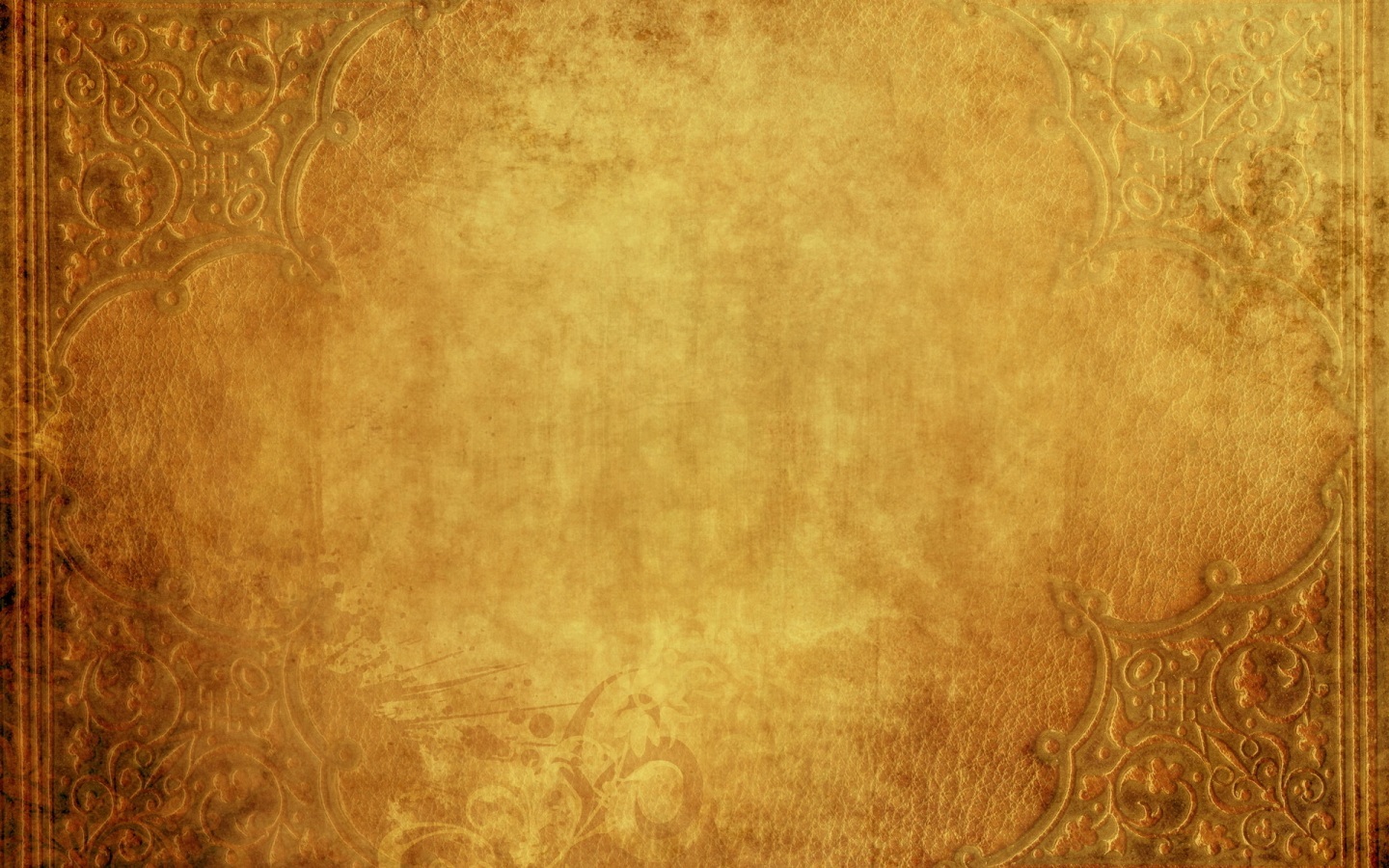 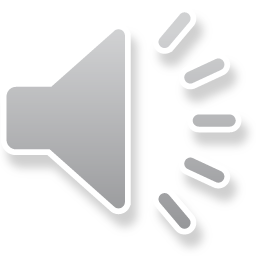 RUNG CHUÔNG VÀNG
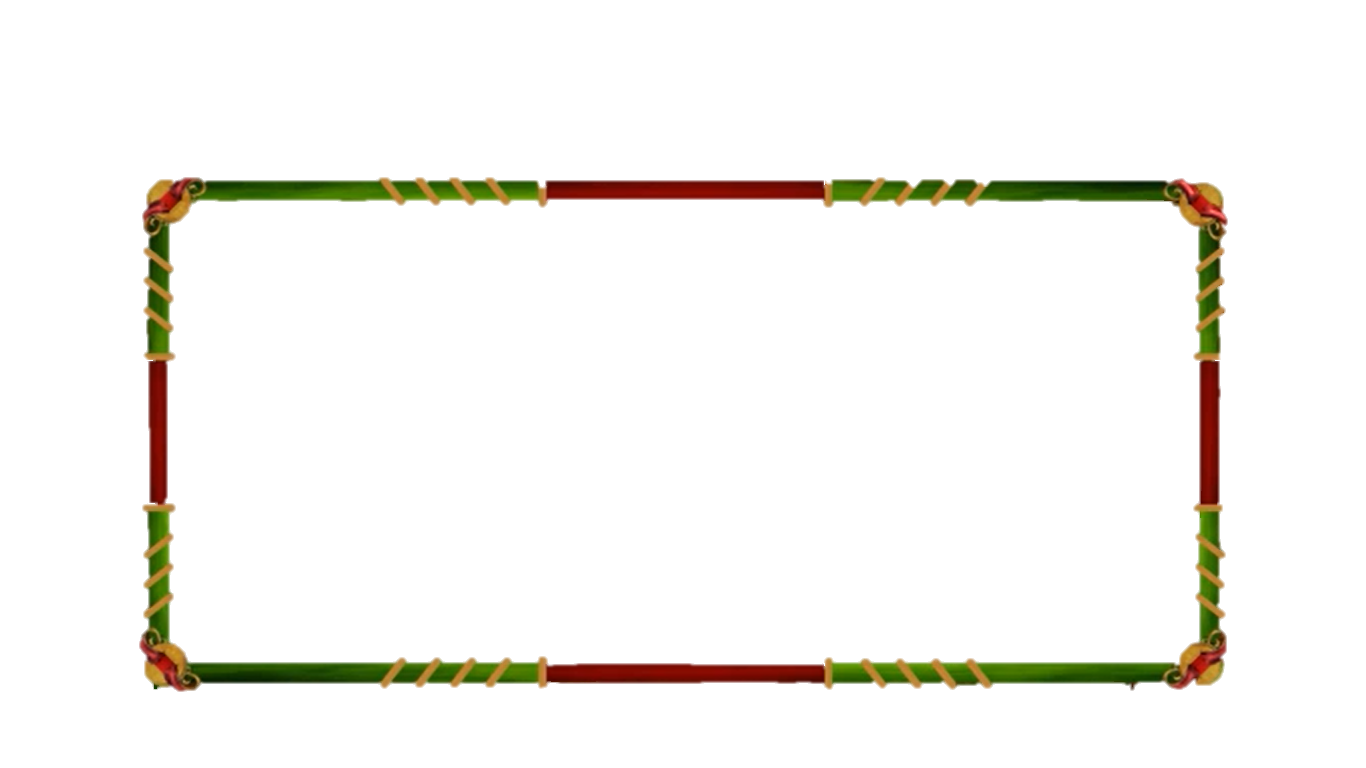 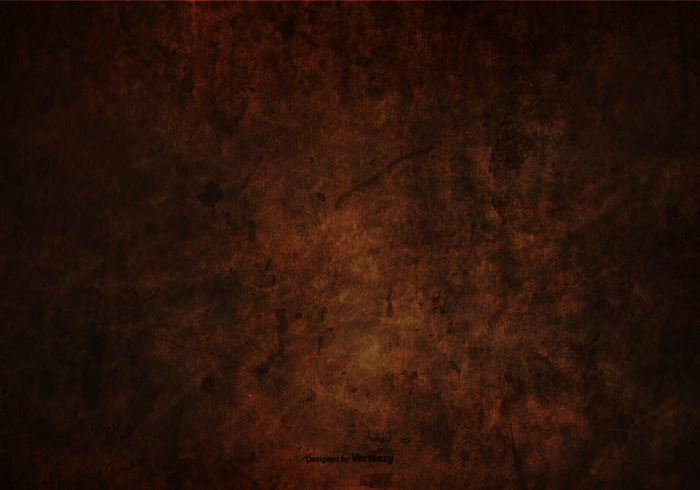 Các thí sinh lần lượt trả lời 30 câu hỏi của chương trình thuộc các lĩnh vực khoa học tự nhiên, khoa học xã hội, tiếng anh… Thí sinh trả lời vào bảng. Nếu trả lời đúng thì được giữ lại ở trên hiện trường để trả lời câu tiếp theo. Nếu sai bị loại và bước ra khỏi hiện trường. Thí sinh còn lại cuối cùng là người xuất sắc nhất. Người nào trả lời đúng câu hỏi cuối cùng là người chiến thắng, rung được chuông vàng.
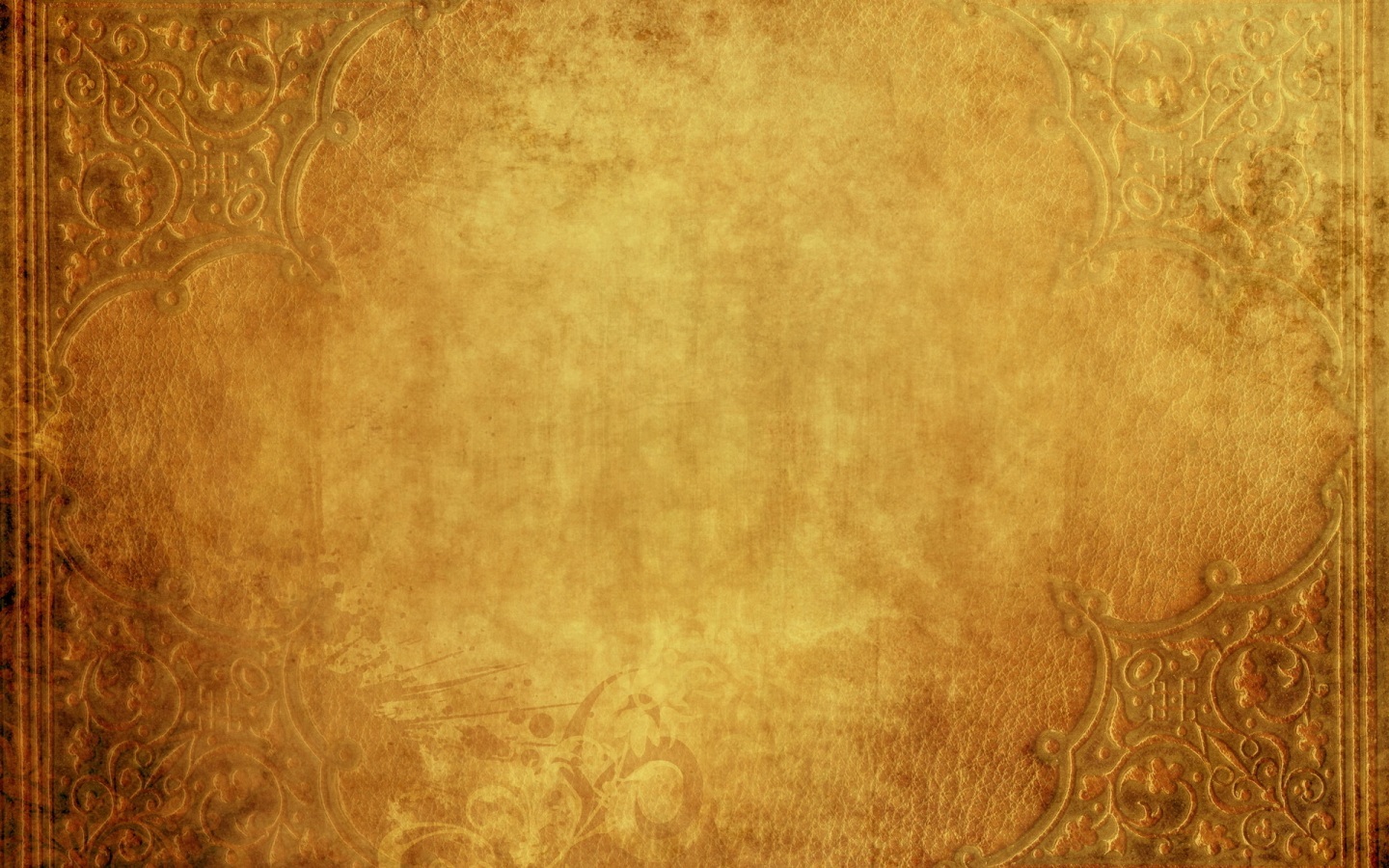 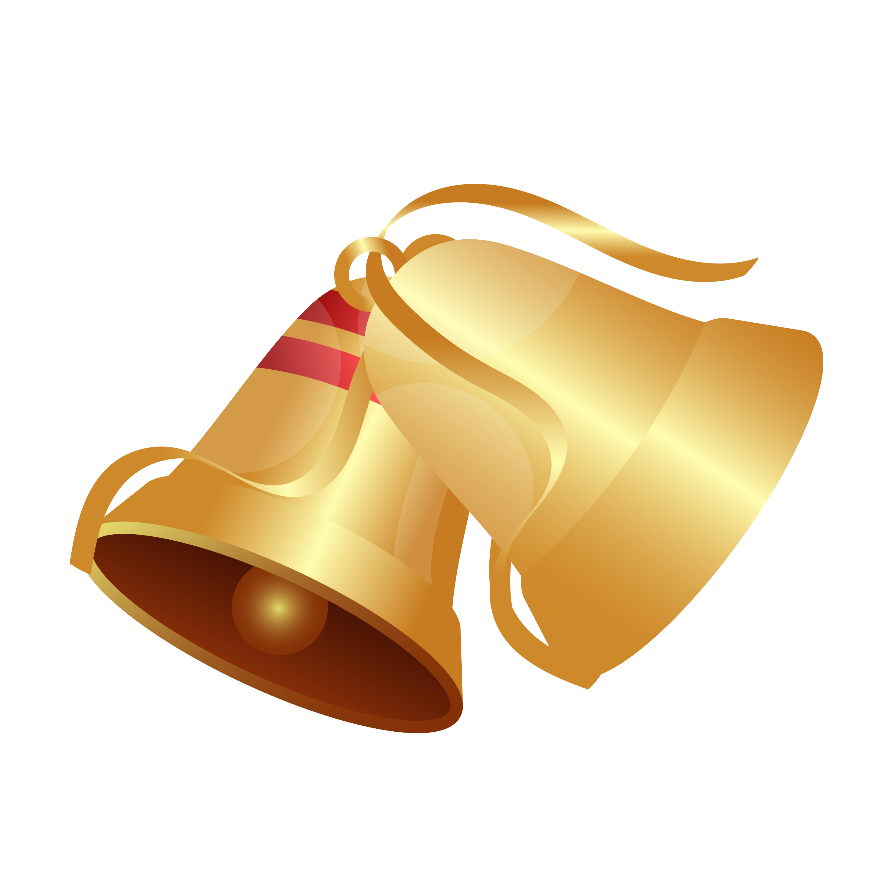 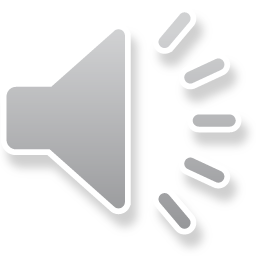 Câu hỏi 1
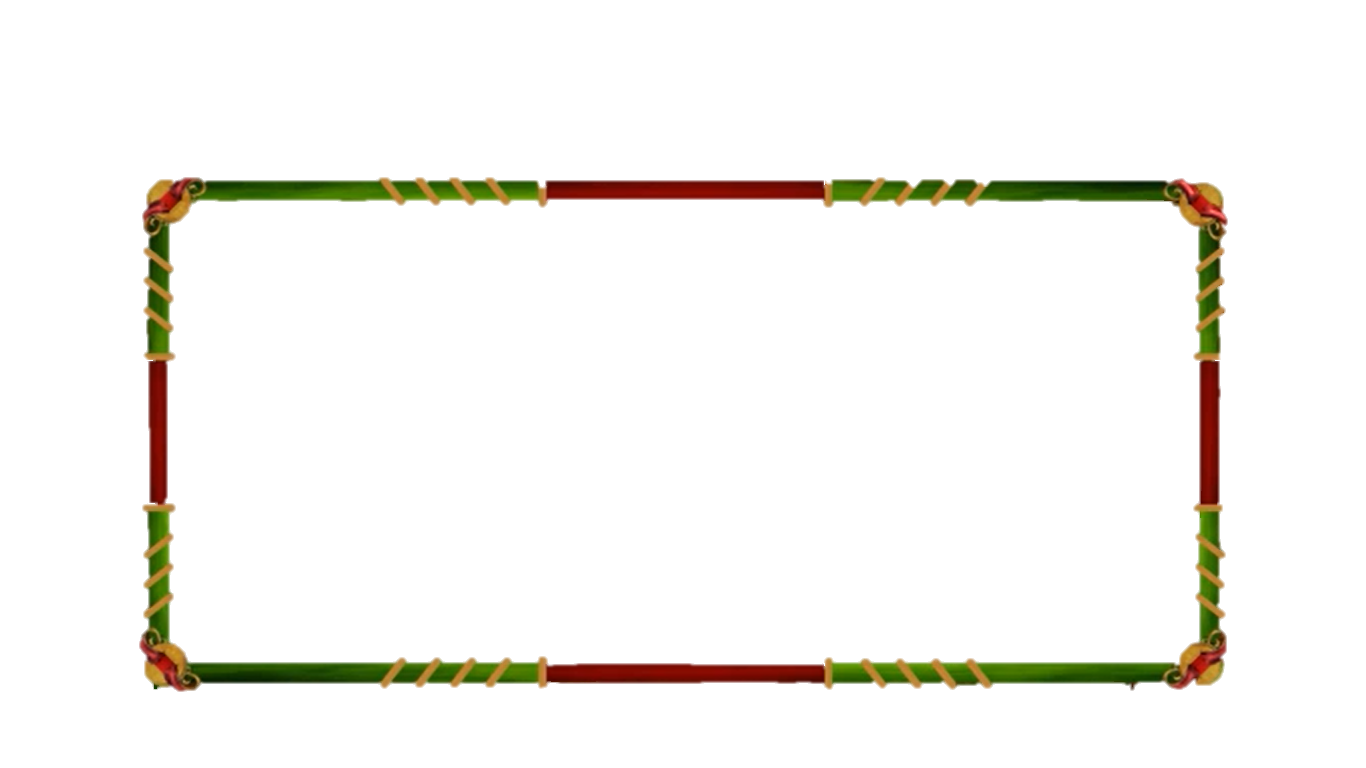 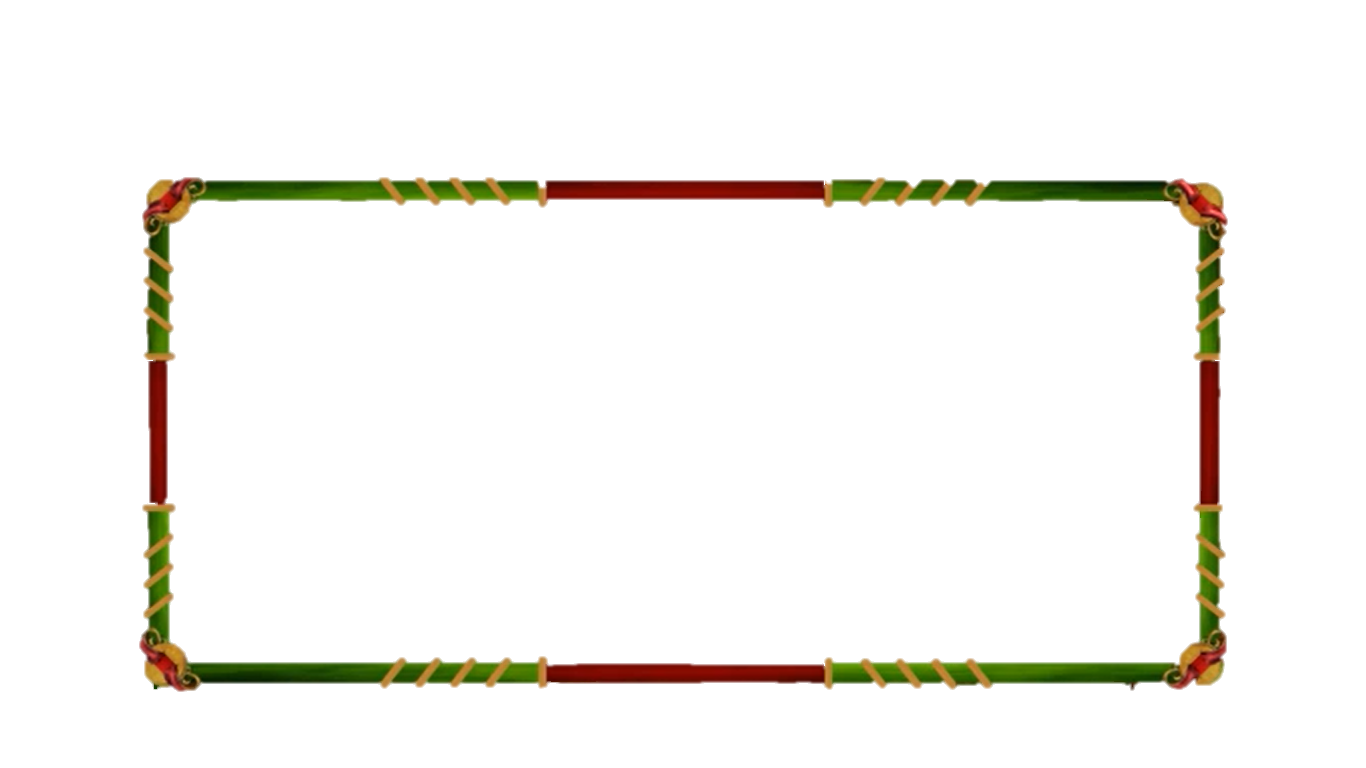 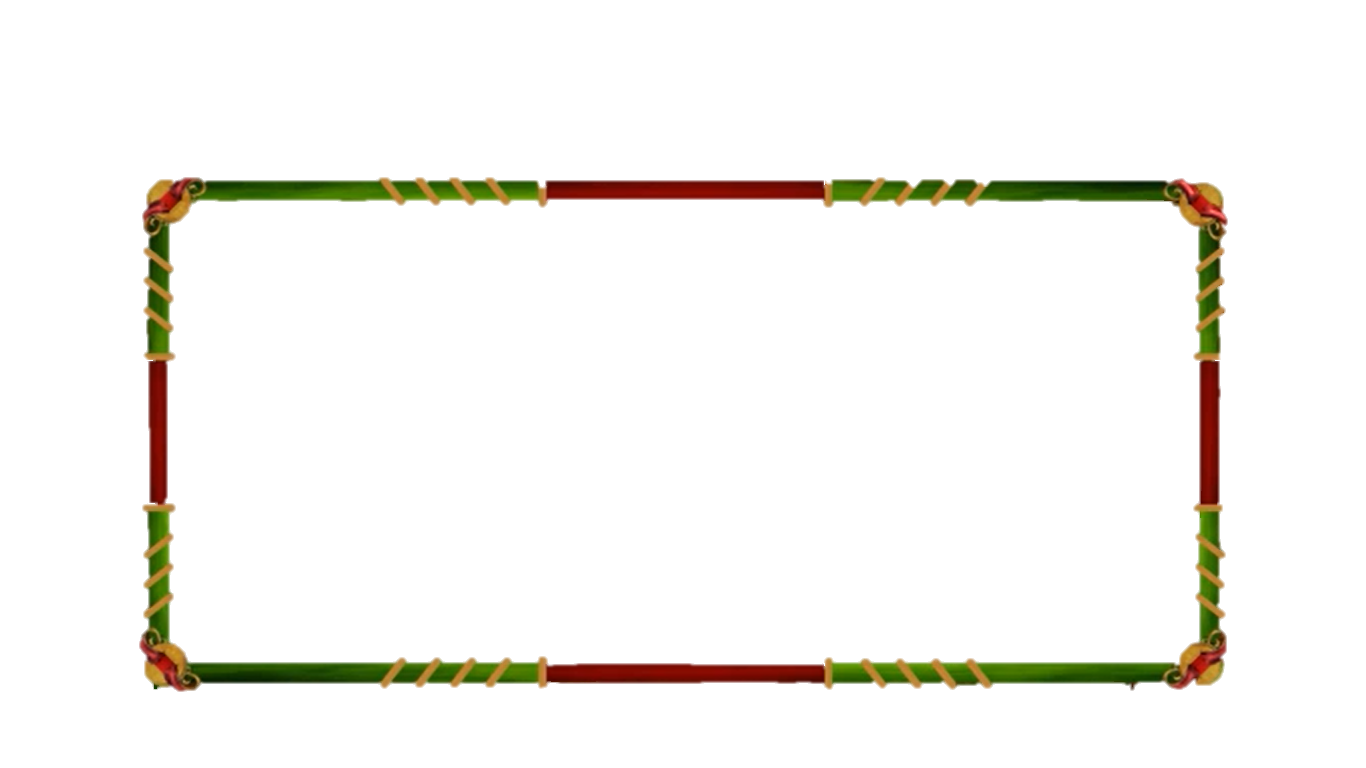 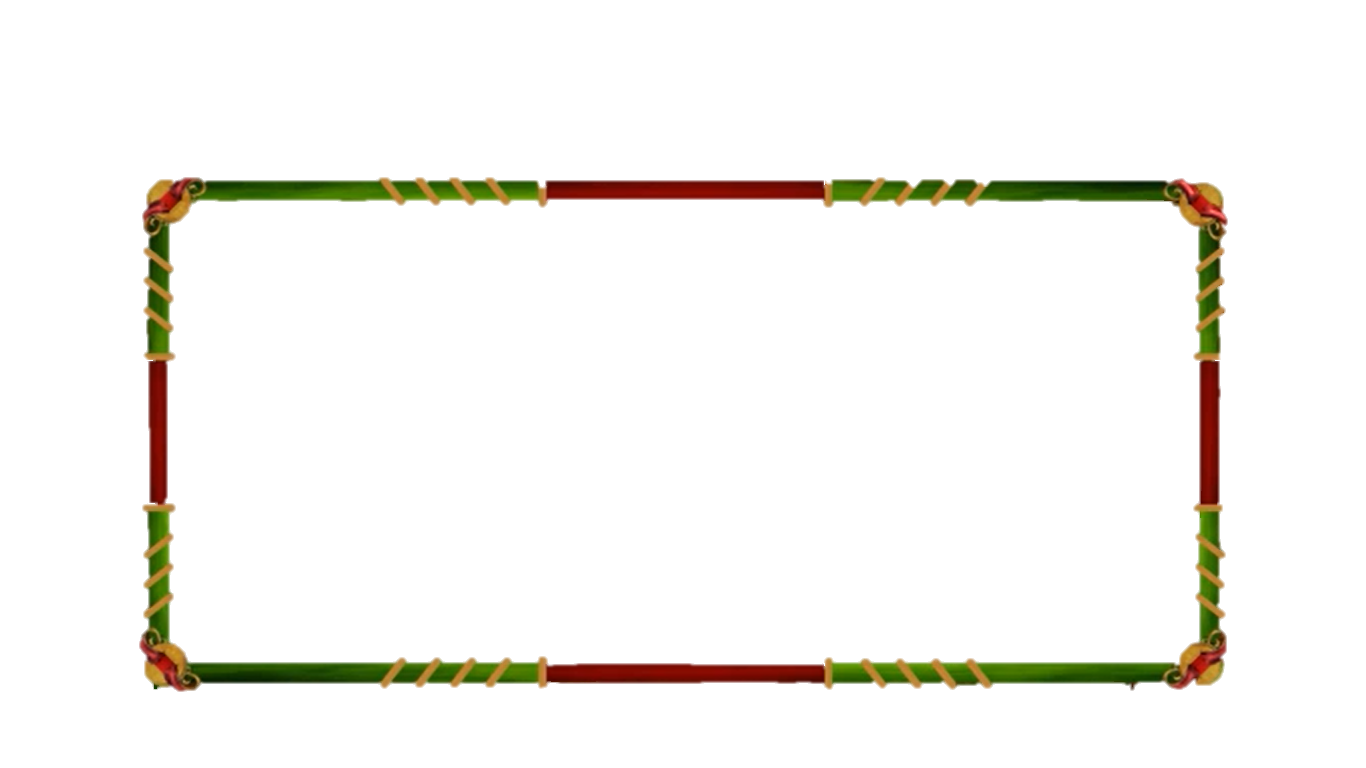 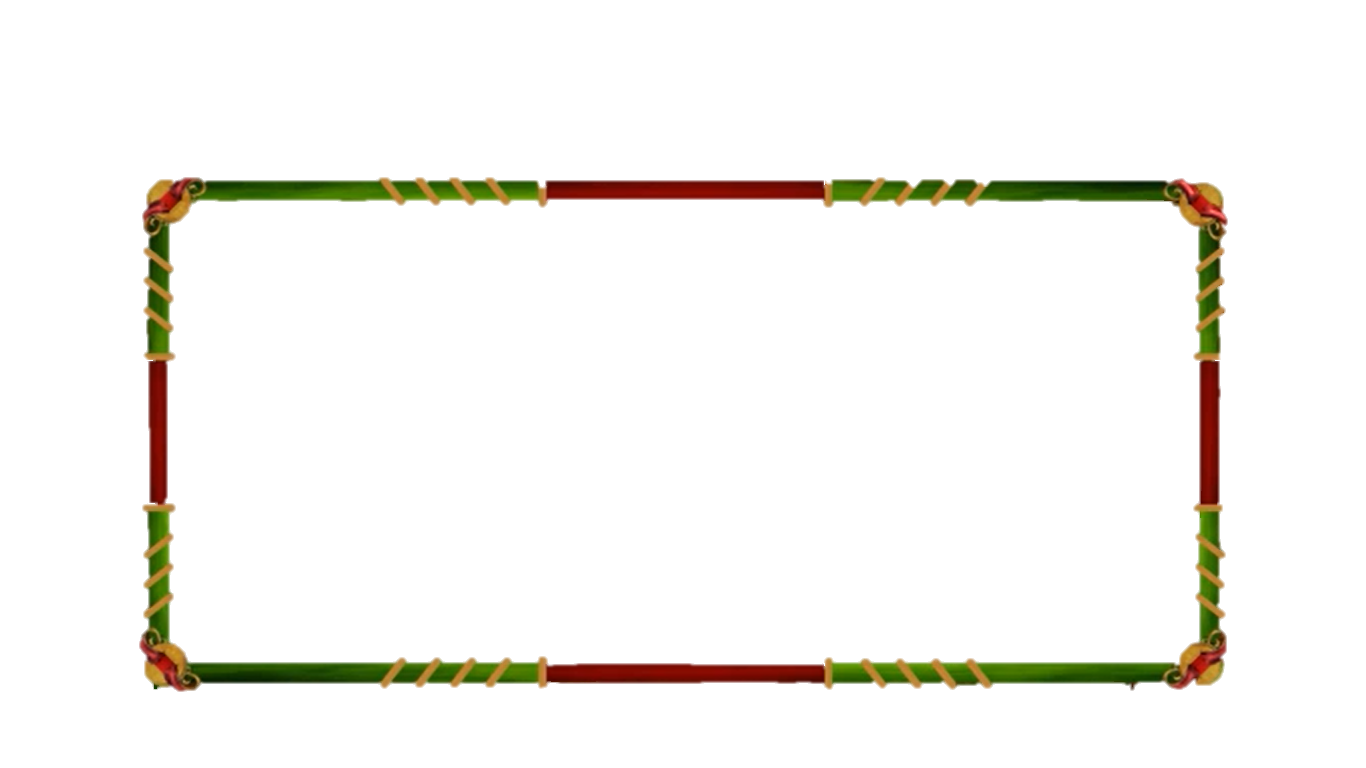 10
9
8
7
6
5
4
3
2
1
0
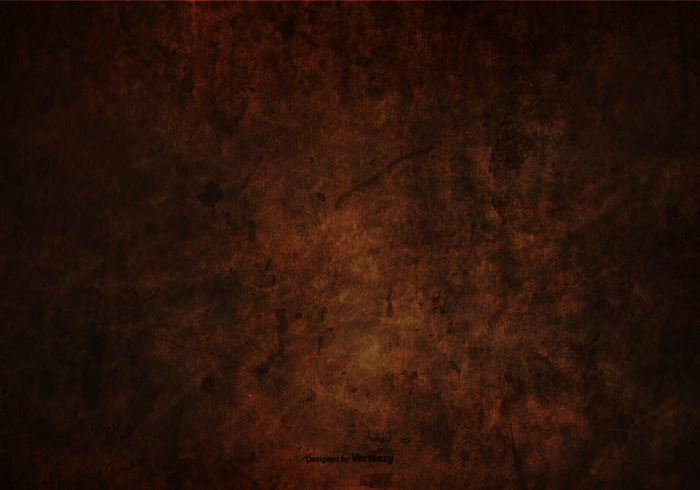 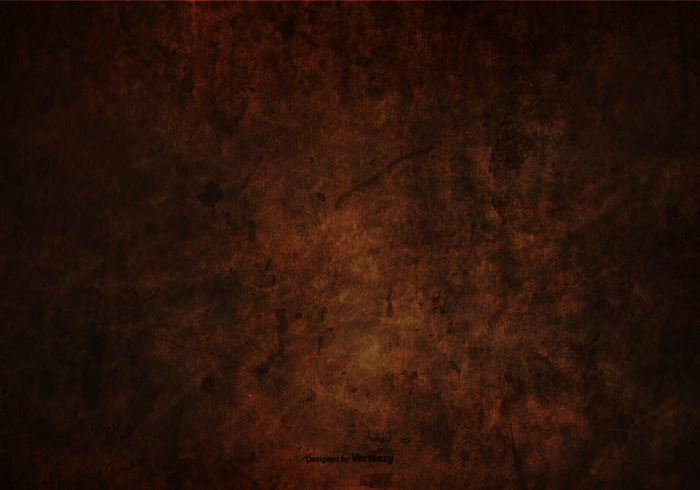 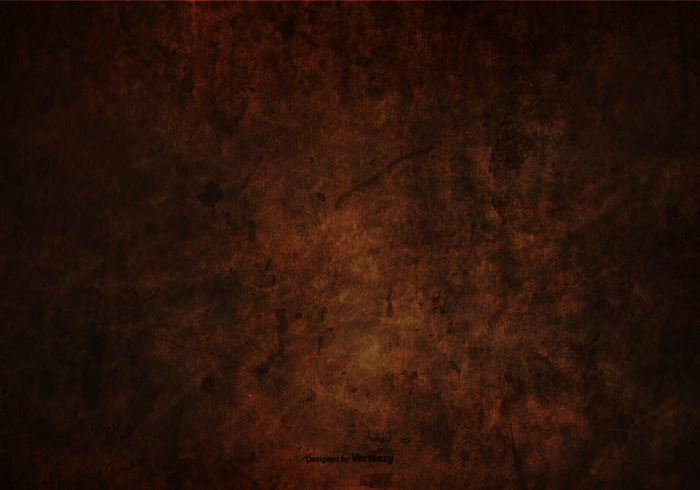 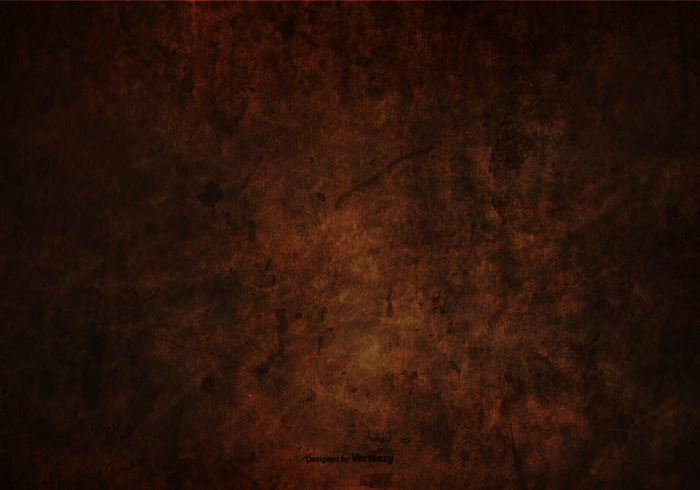 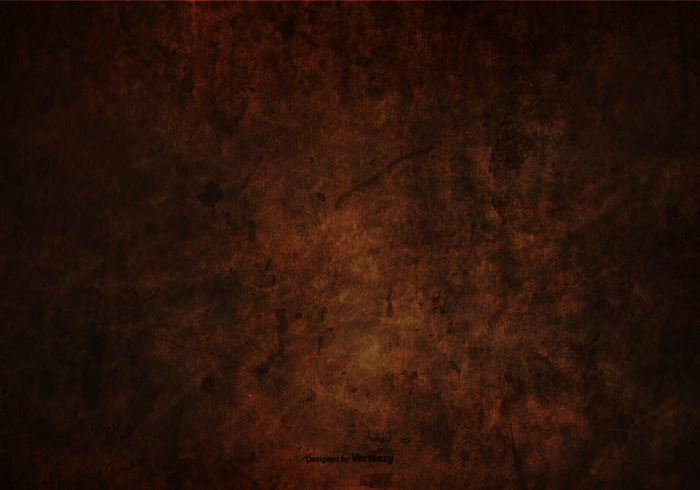 Cờ Việt Nam có màu gì?
A. Đỏ - Trắng
B. Đỏ - Vàng
C. Xanh - Vàng
D. Vàng - Cam
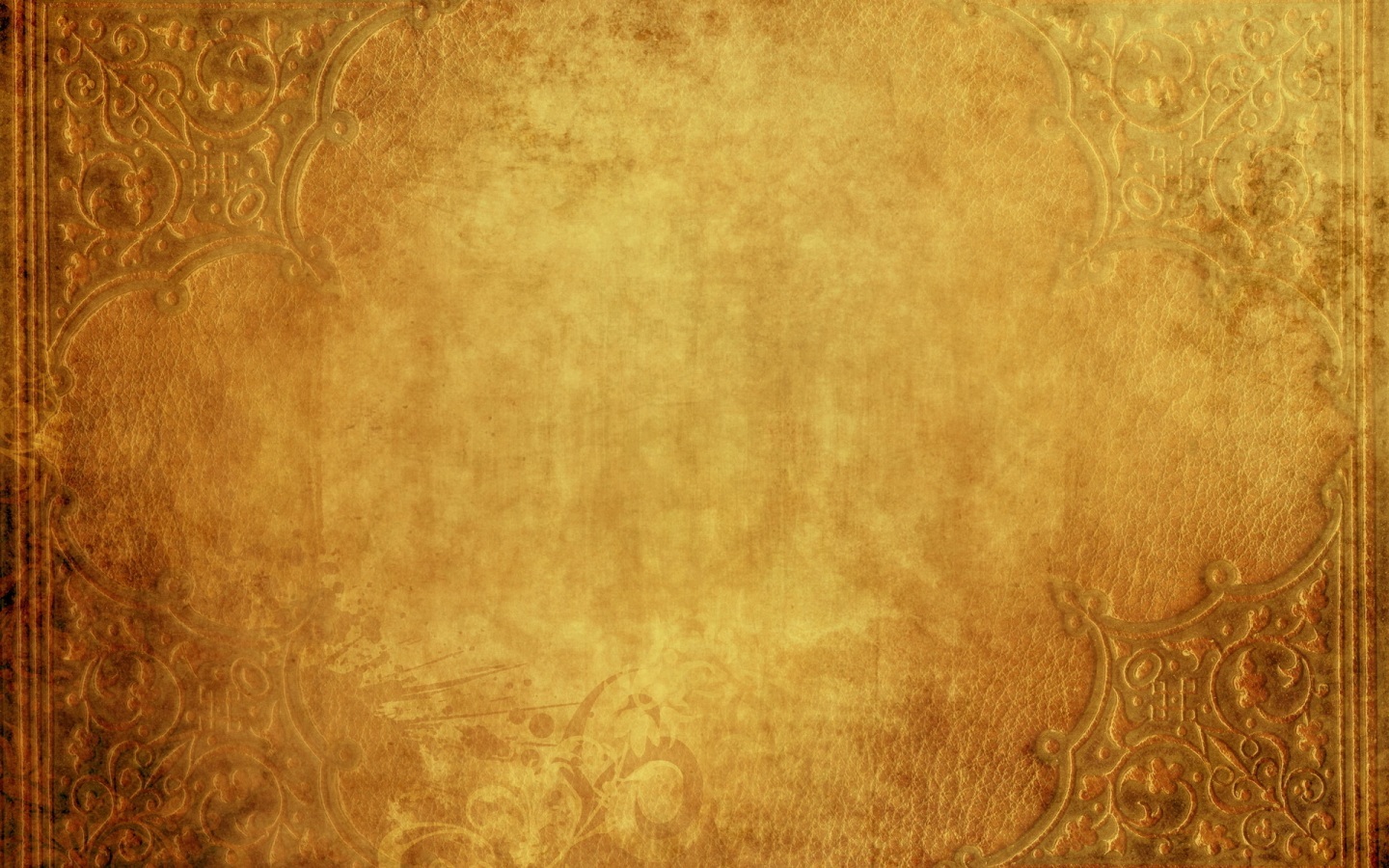 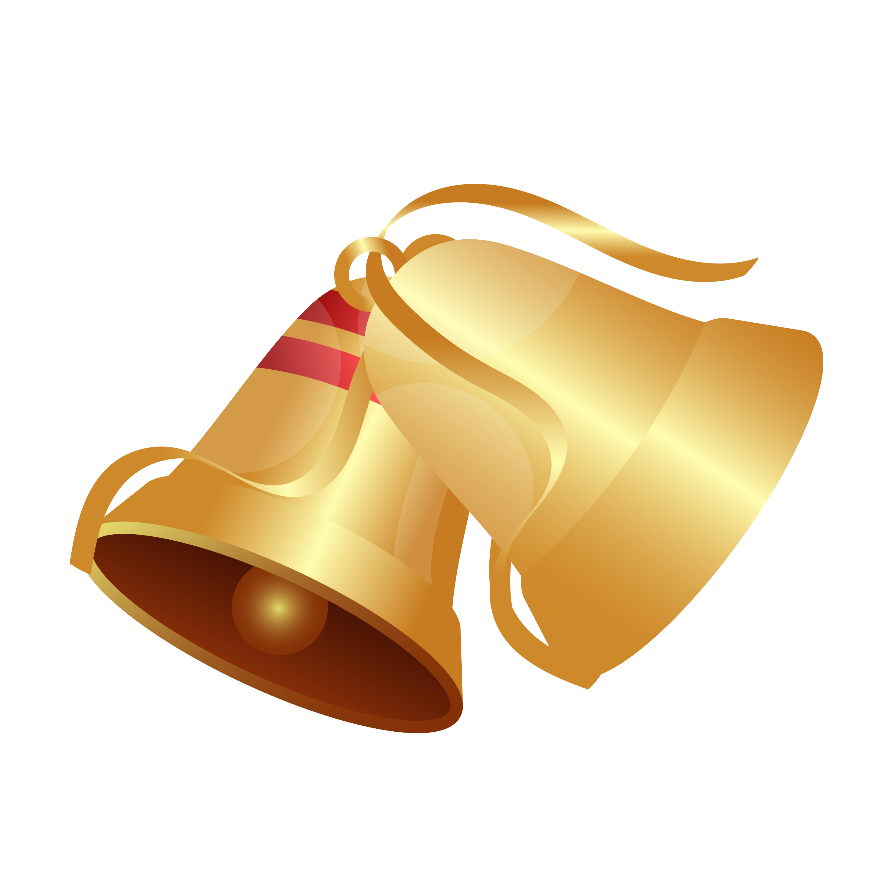 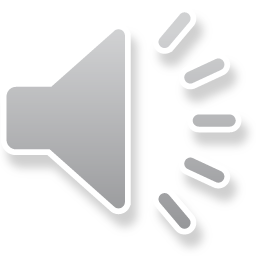 Câu hỏi 1
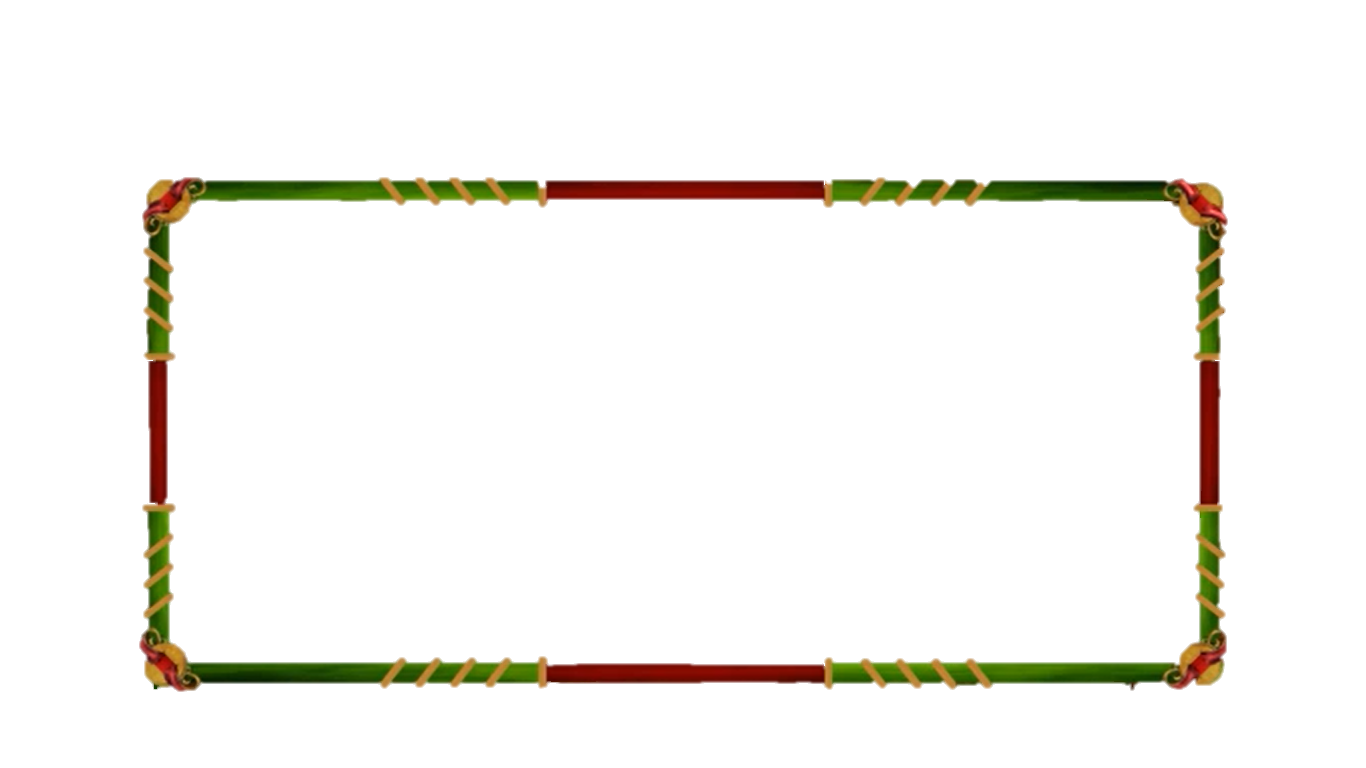 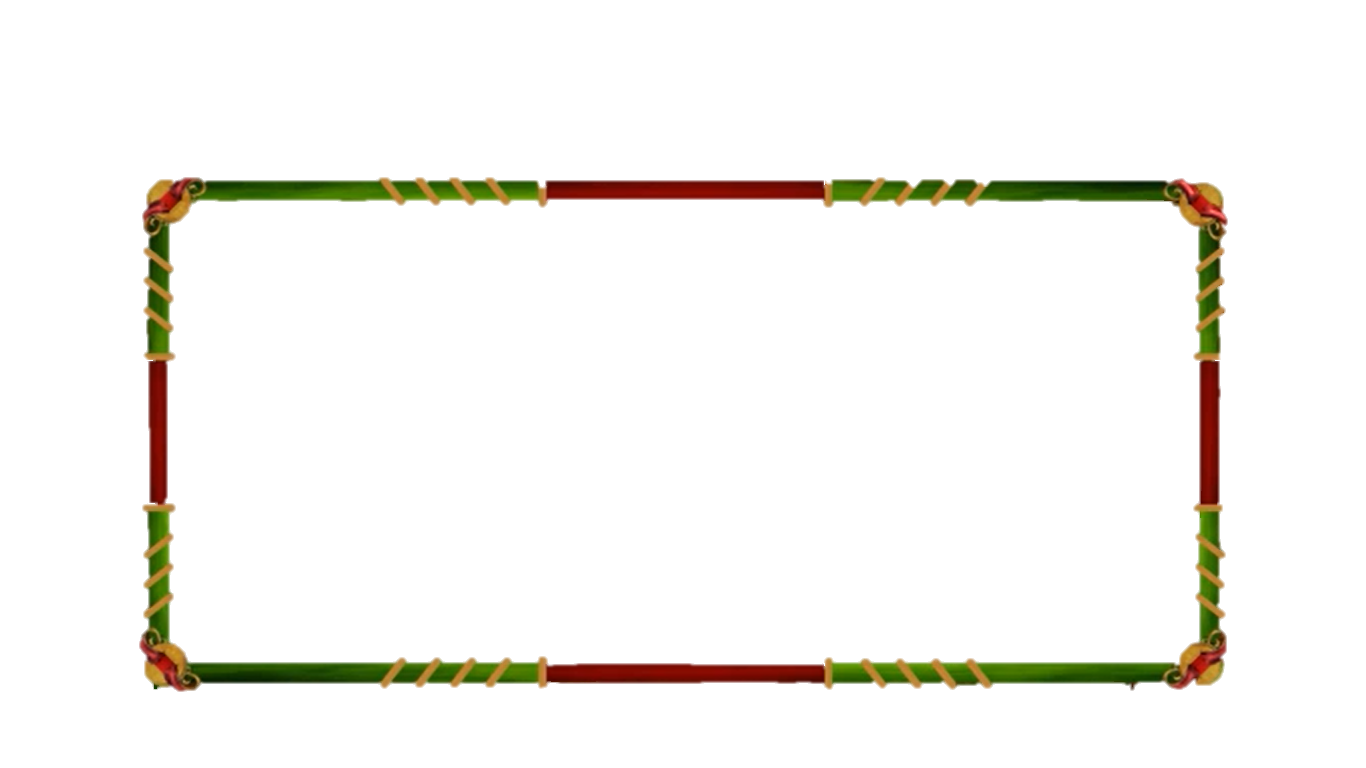 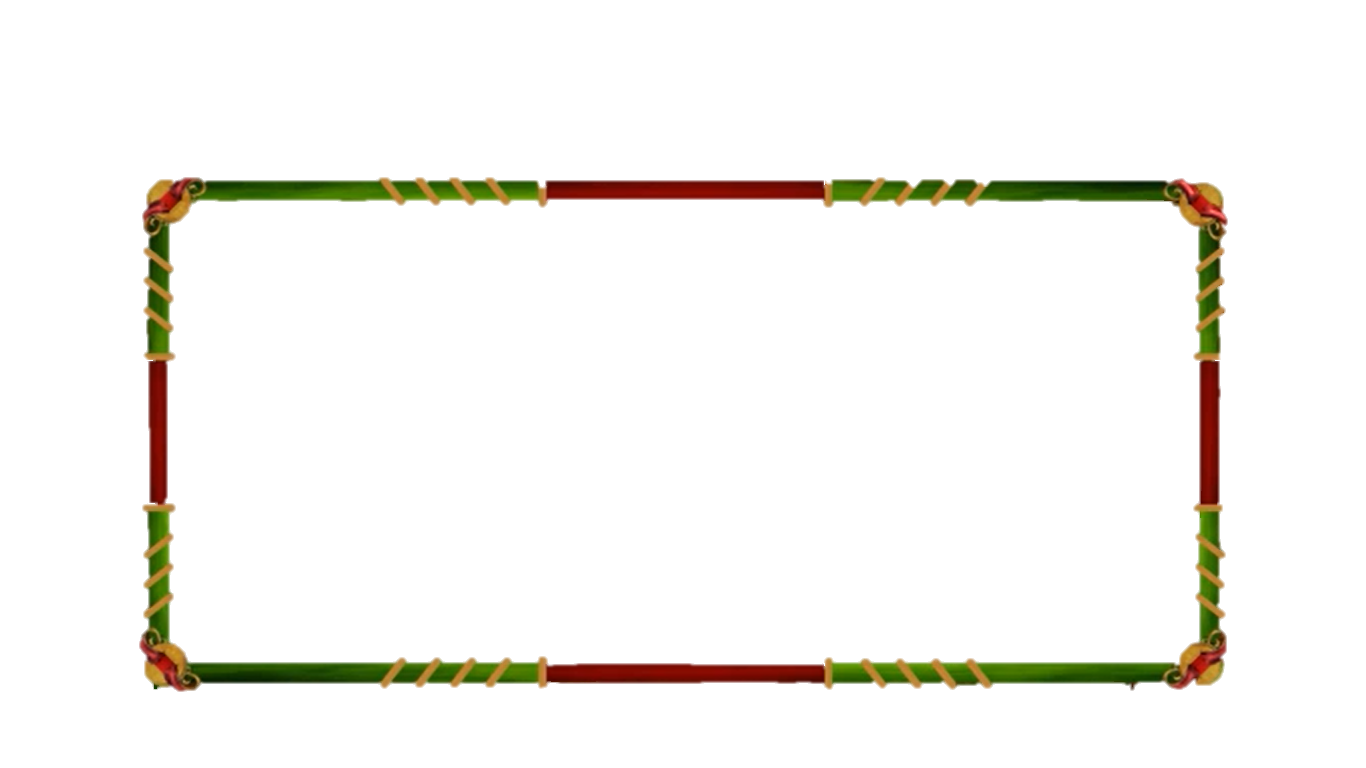 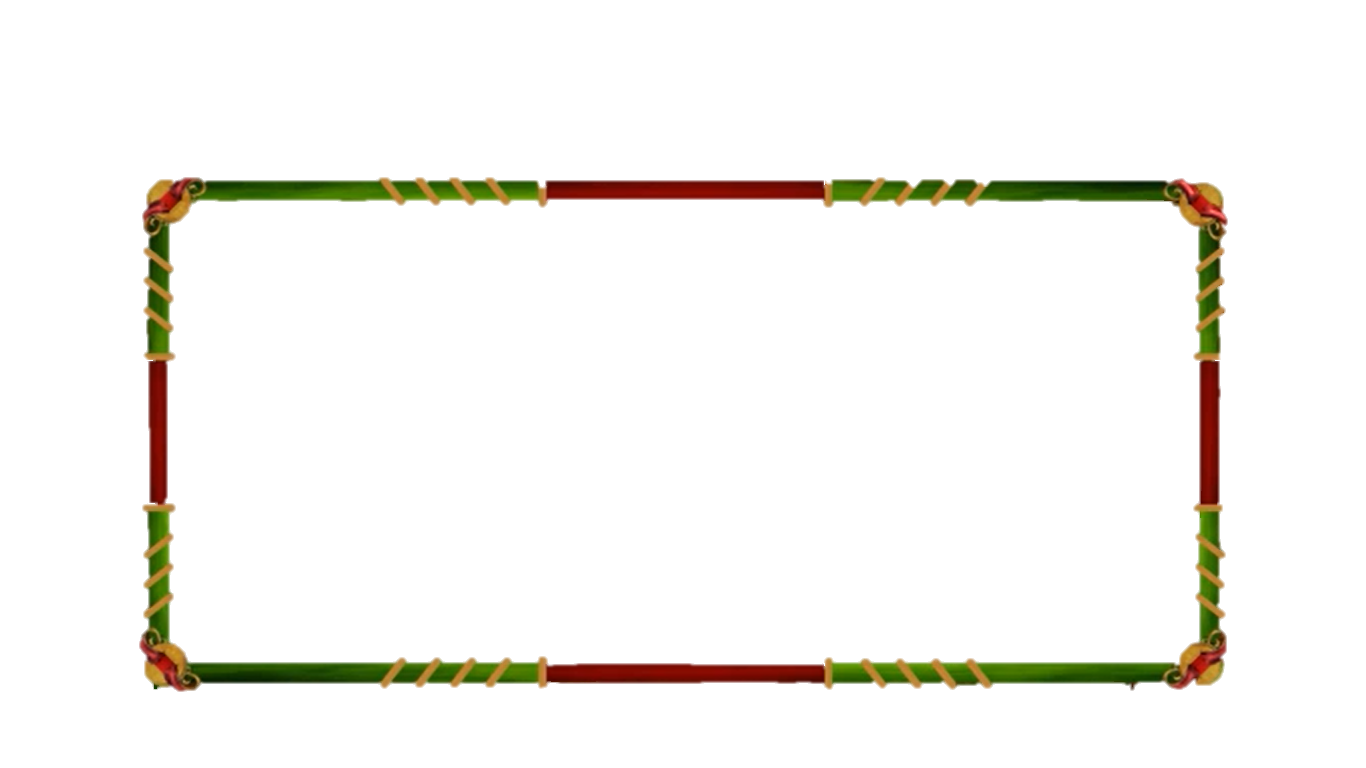 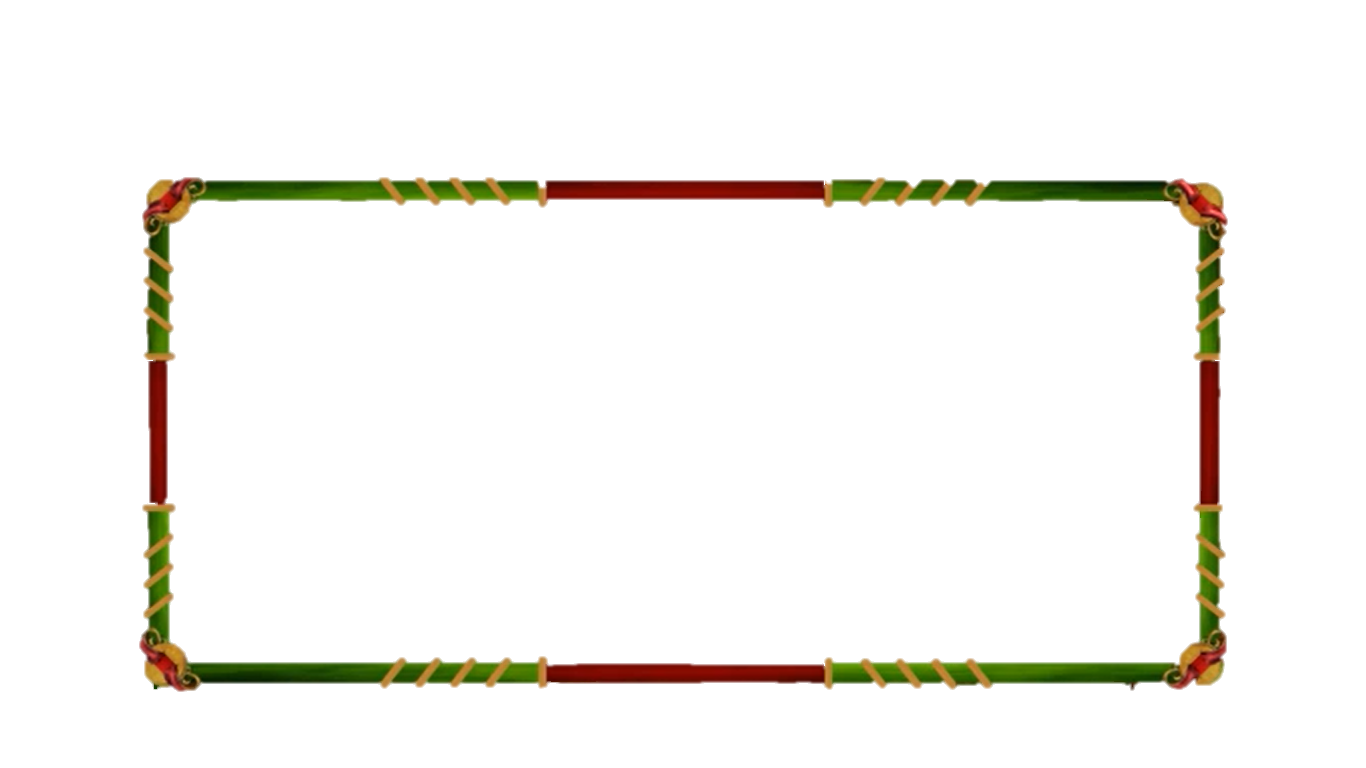 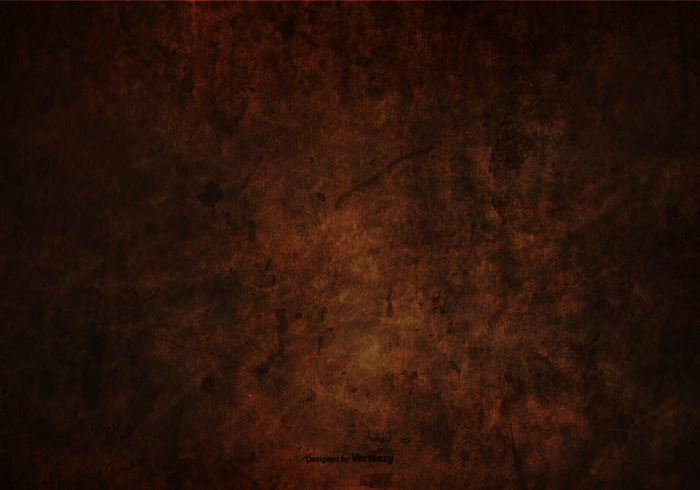 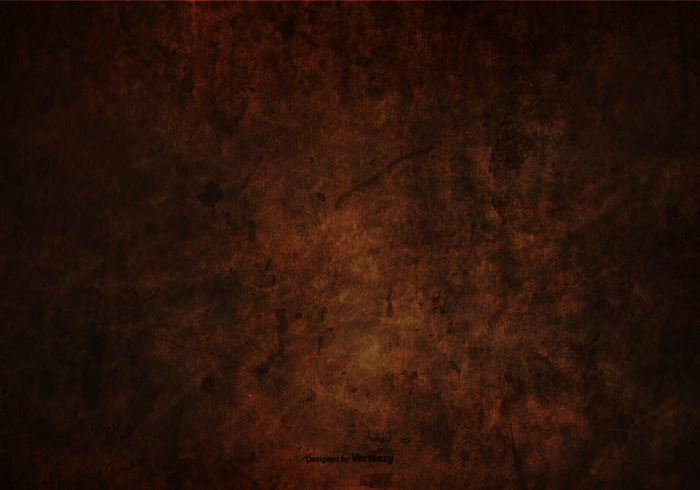 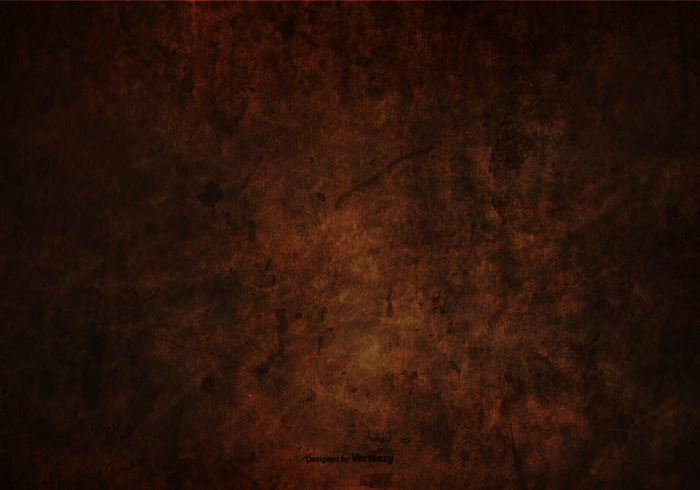 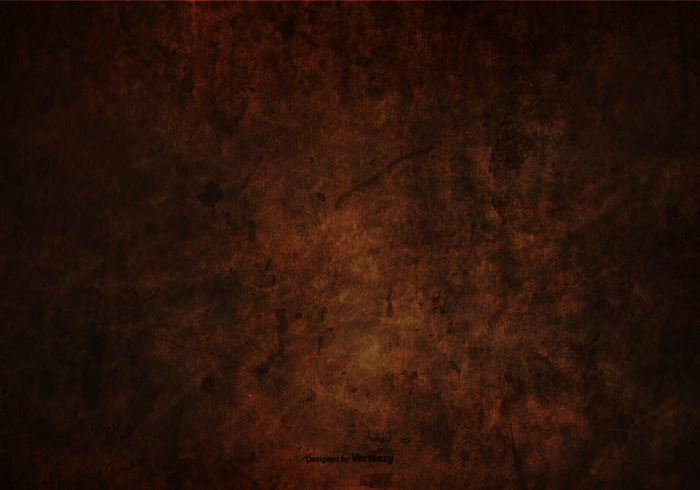 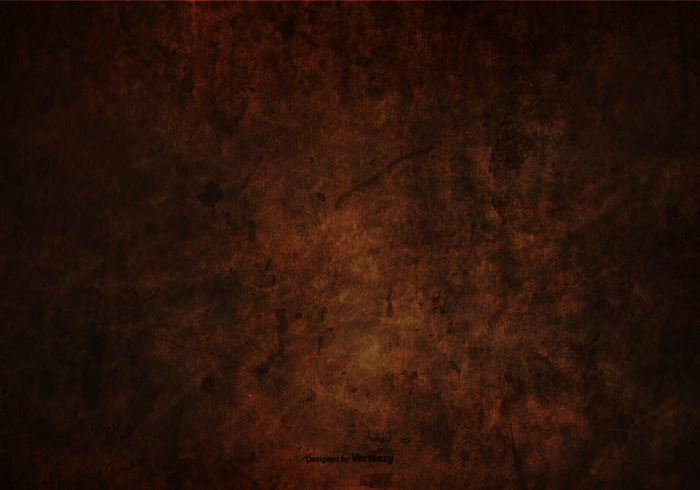 Cờ Việt Nam có màu gì?
A. Đỏ - Trắng
B. Đỏ - Vàng
C. Xanh - Vàng
D. Vàng - Cam
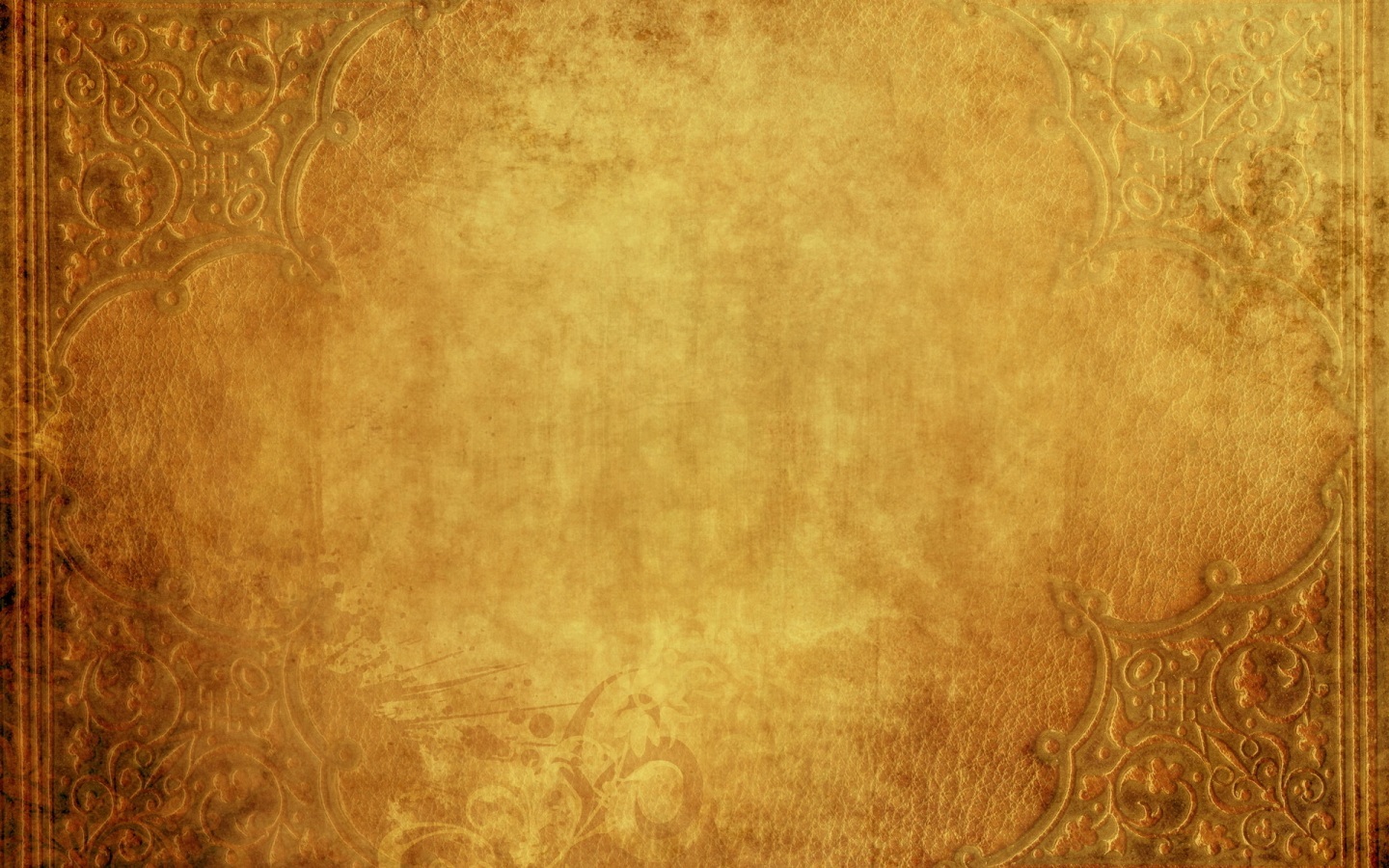 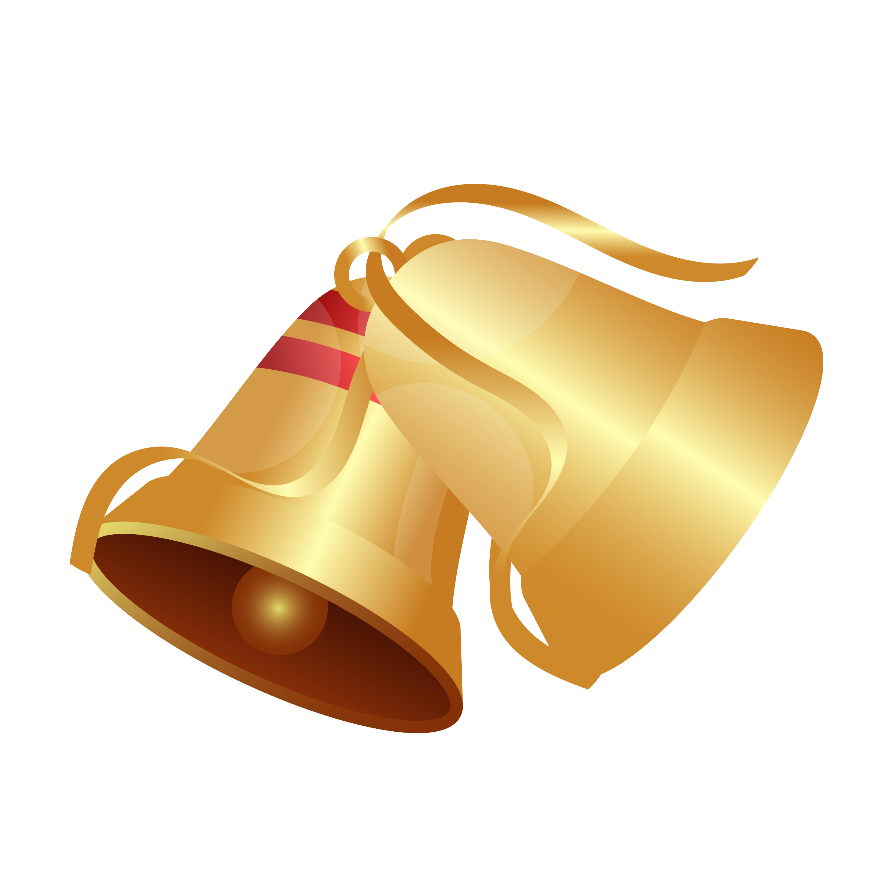 Câu hỏi 2
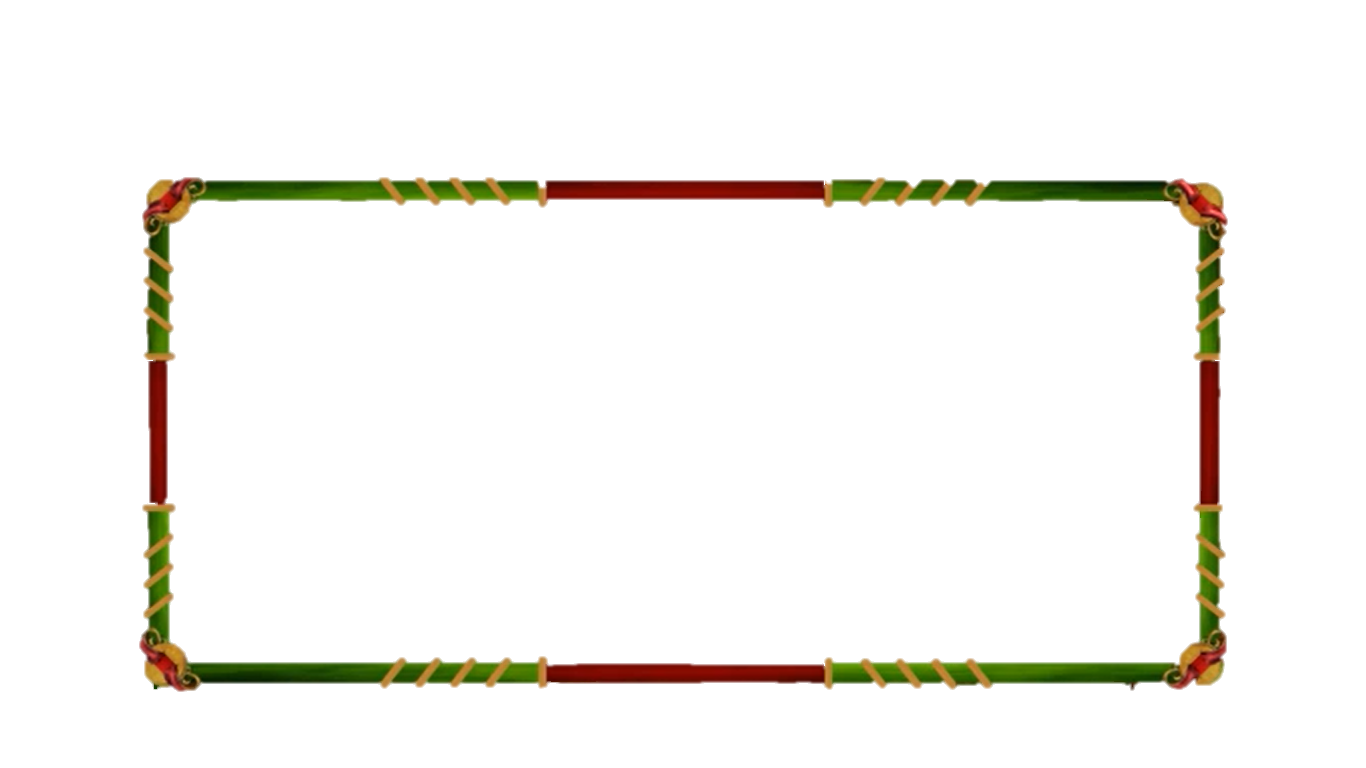 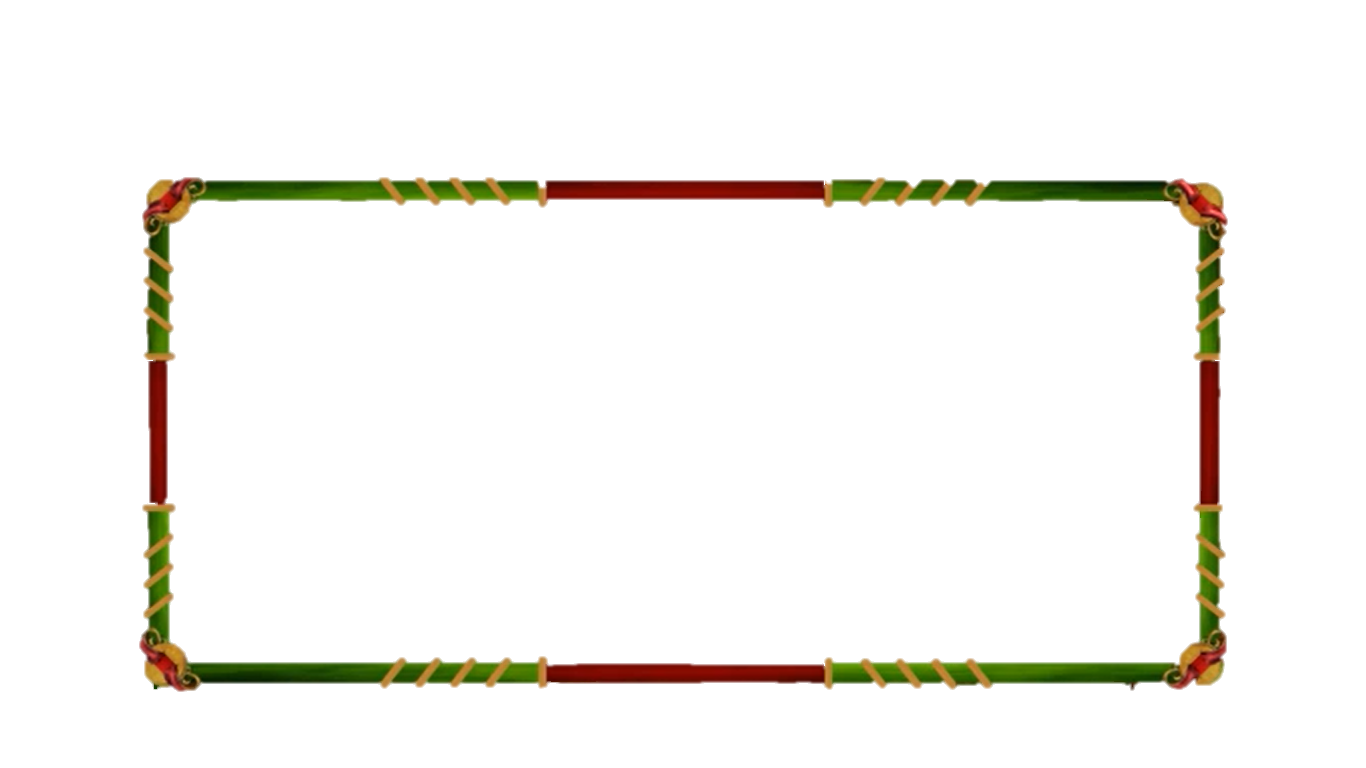 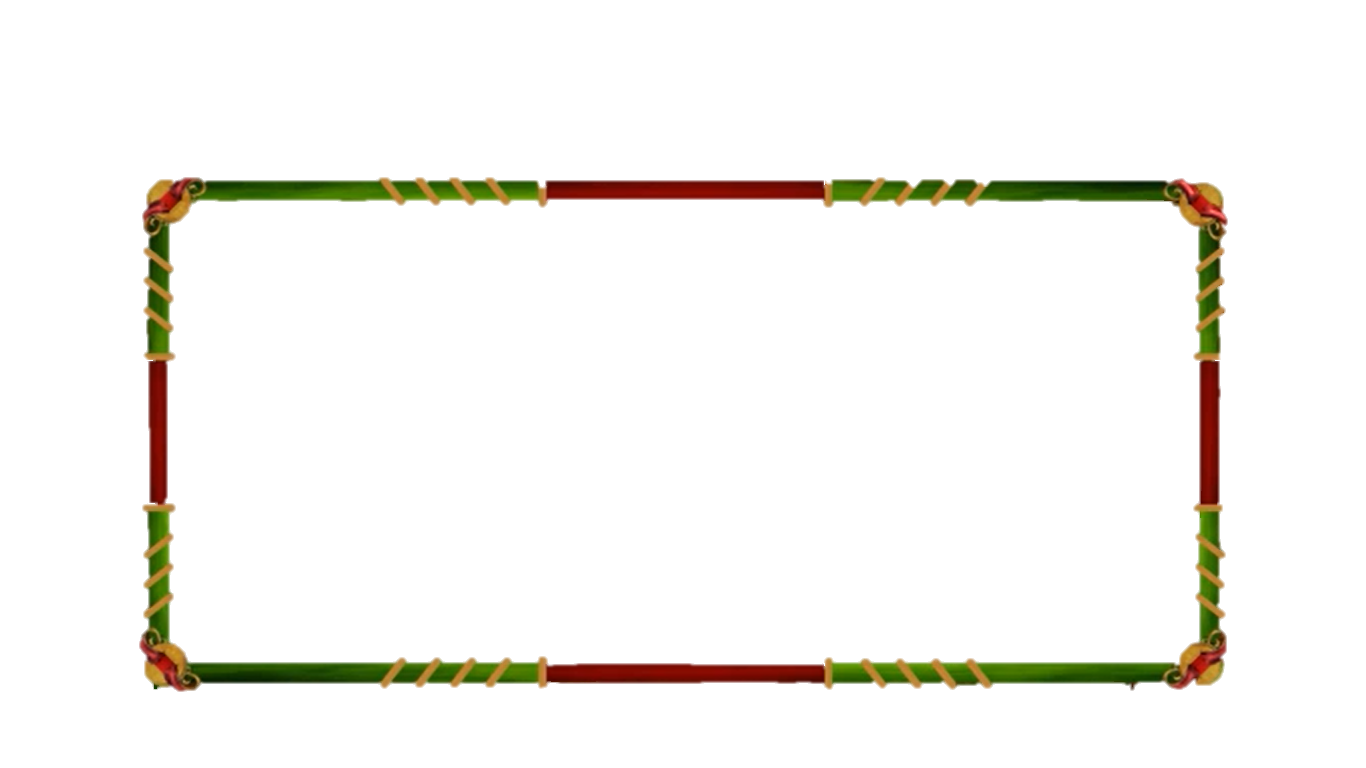 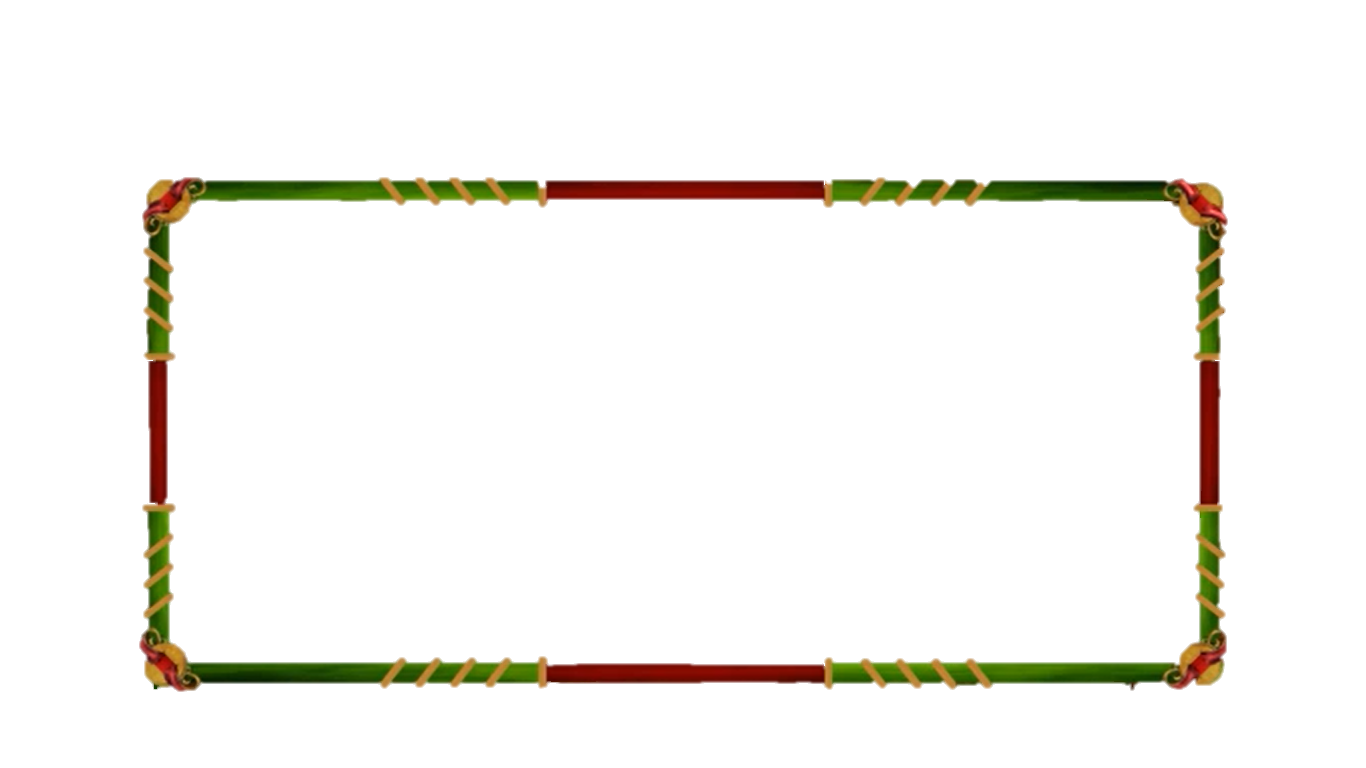 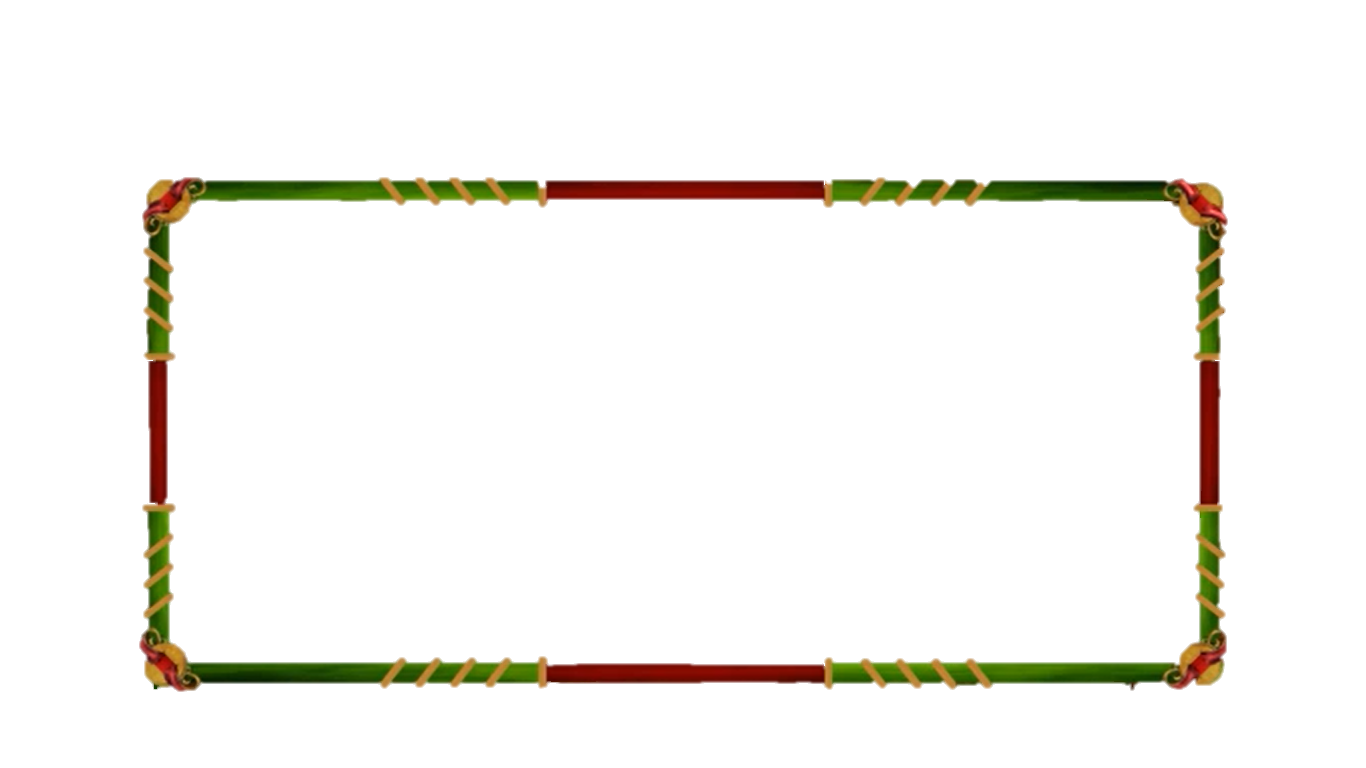 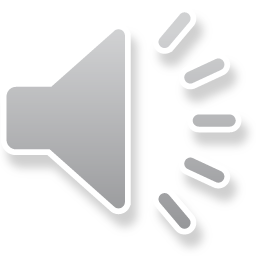 10
9
8
7
6
5
4
3
2
1
0
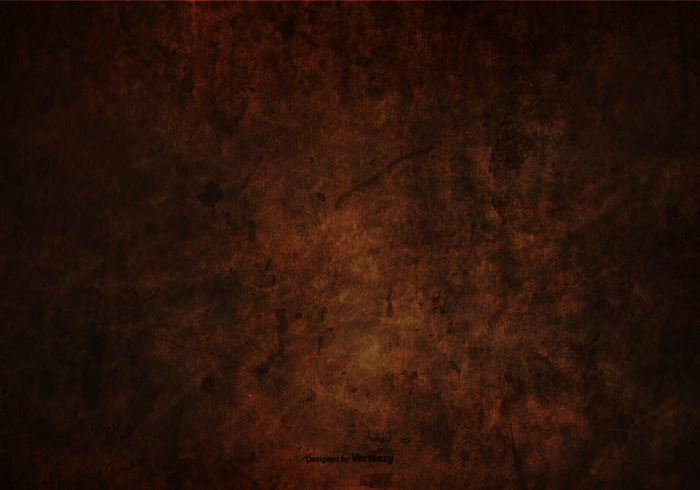 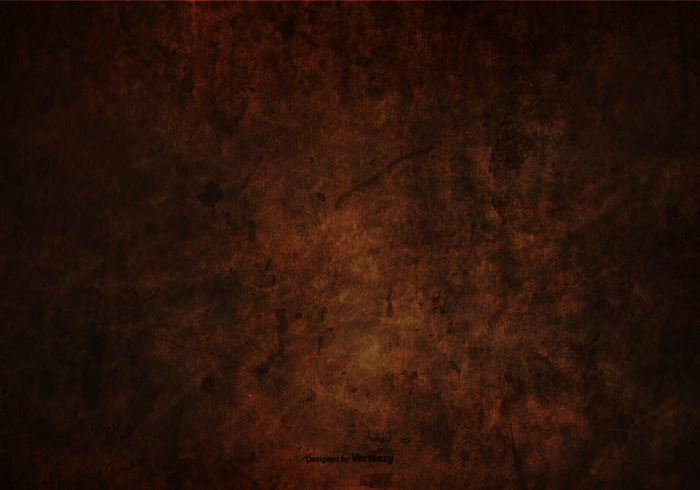 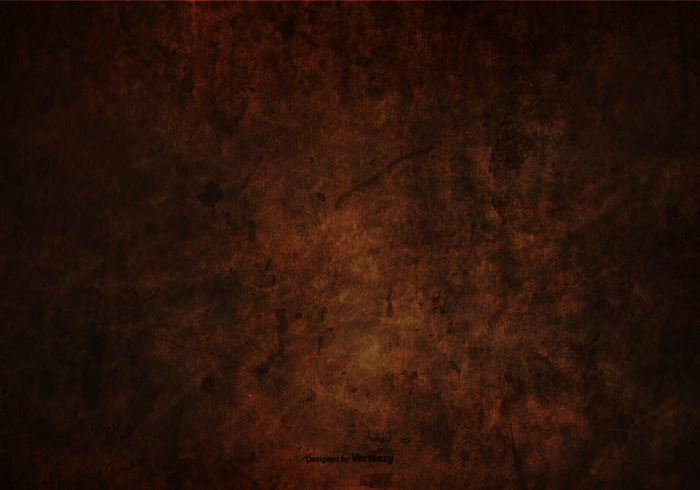 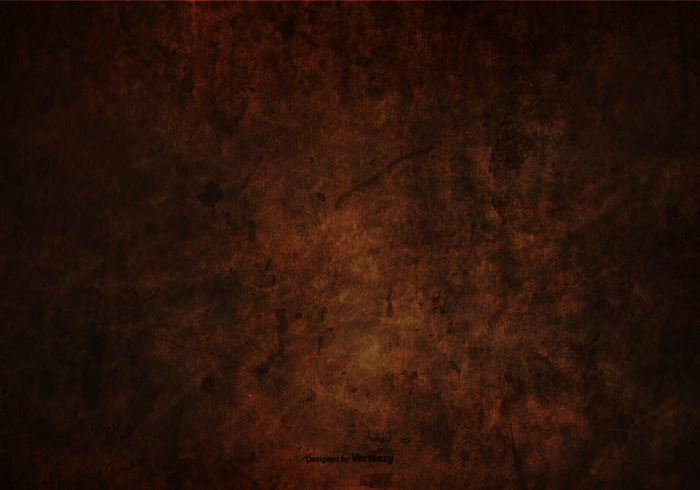 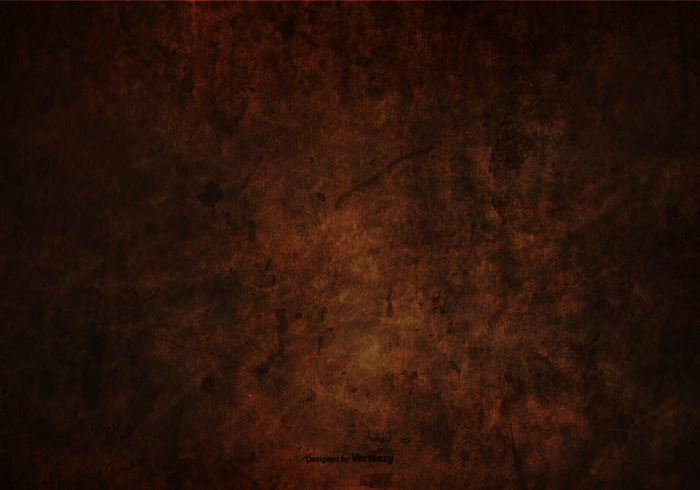 Con vật nào là vật nuôi có lợi?
A. Chuột nhắt
B. Muỗi
C. Ruồi
D. Mèo
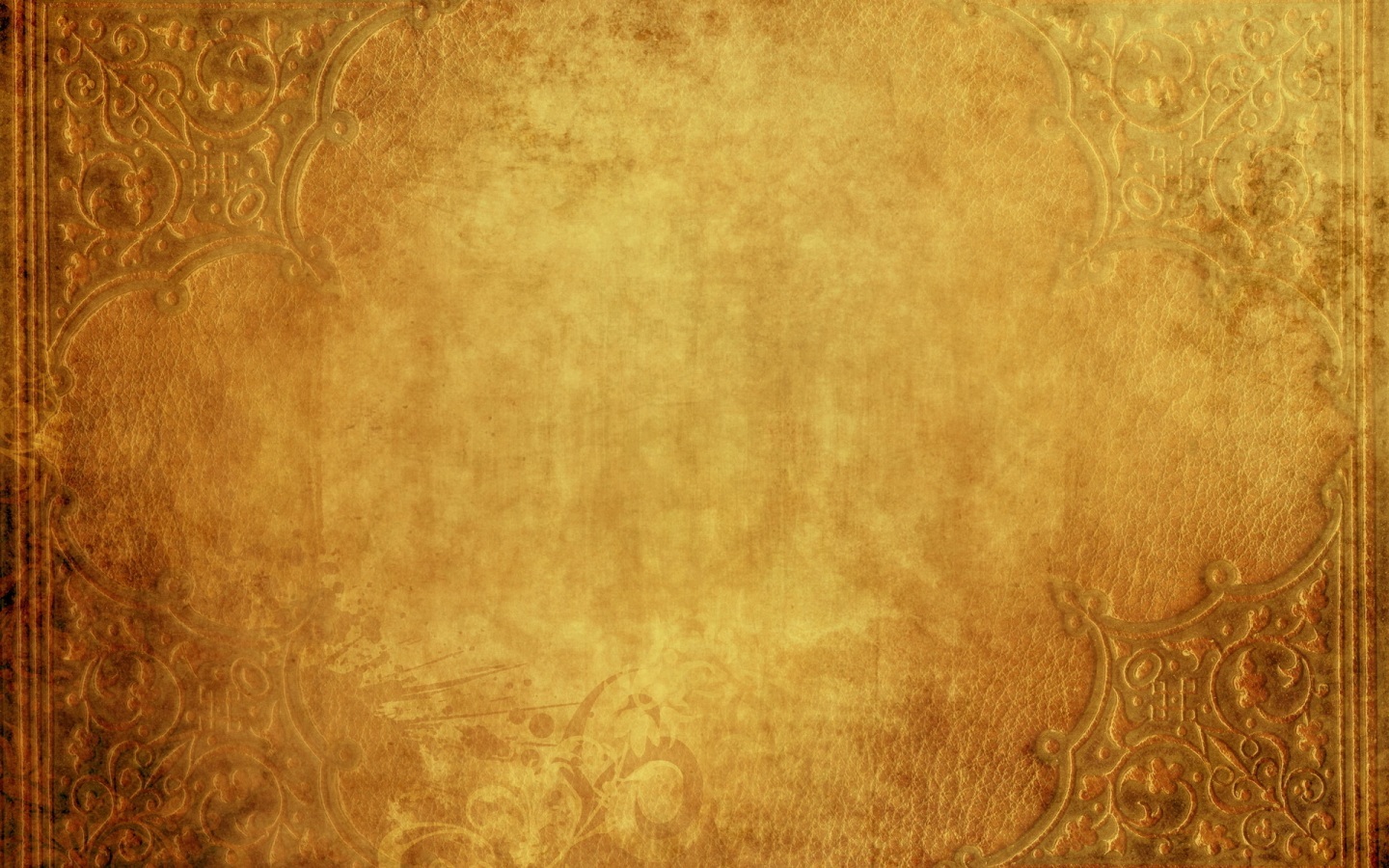 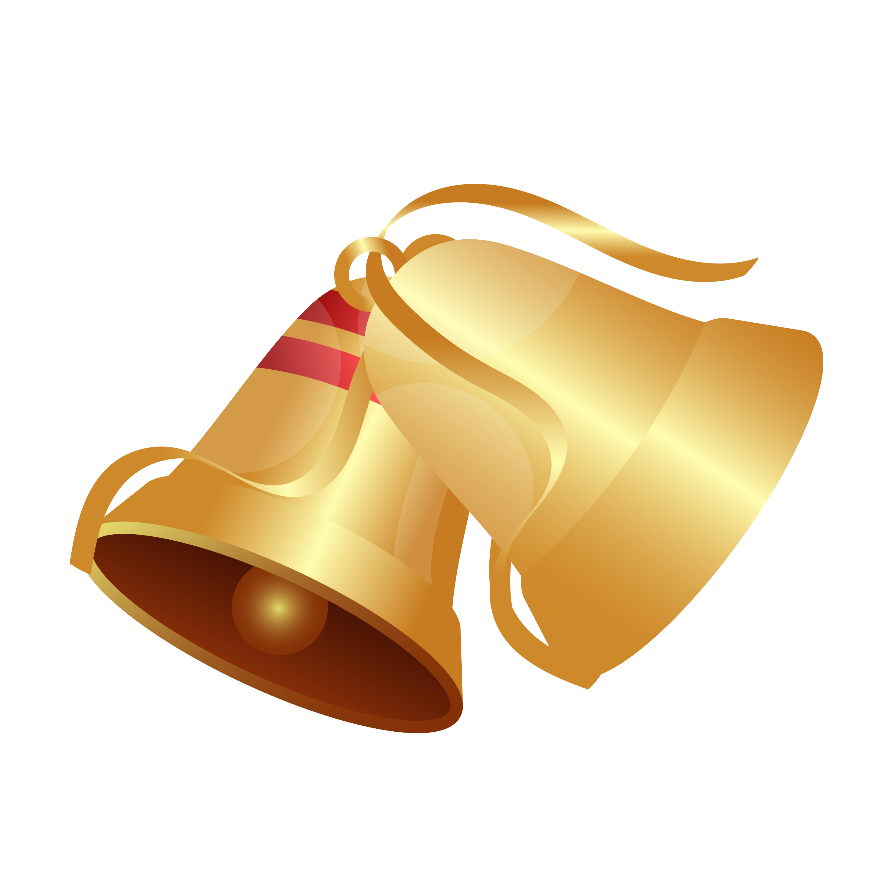 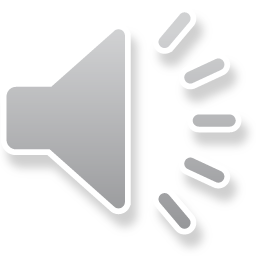 Câu hỏi 2
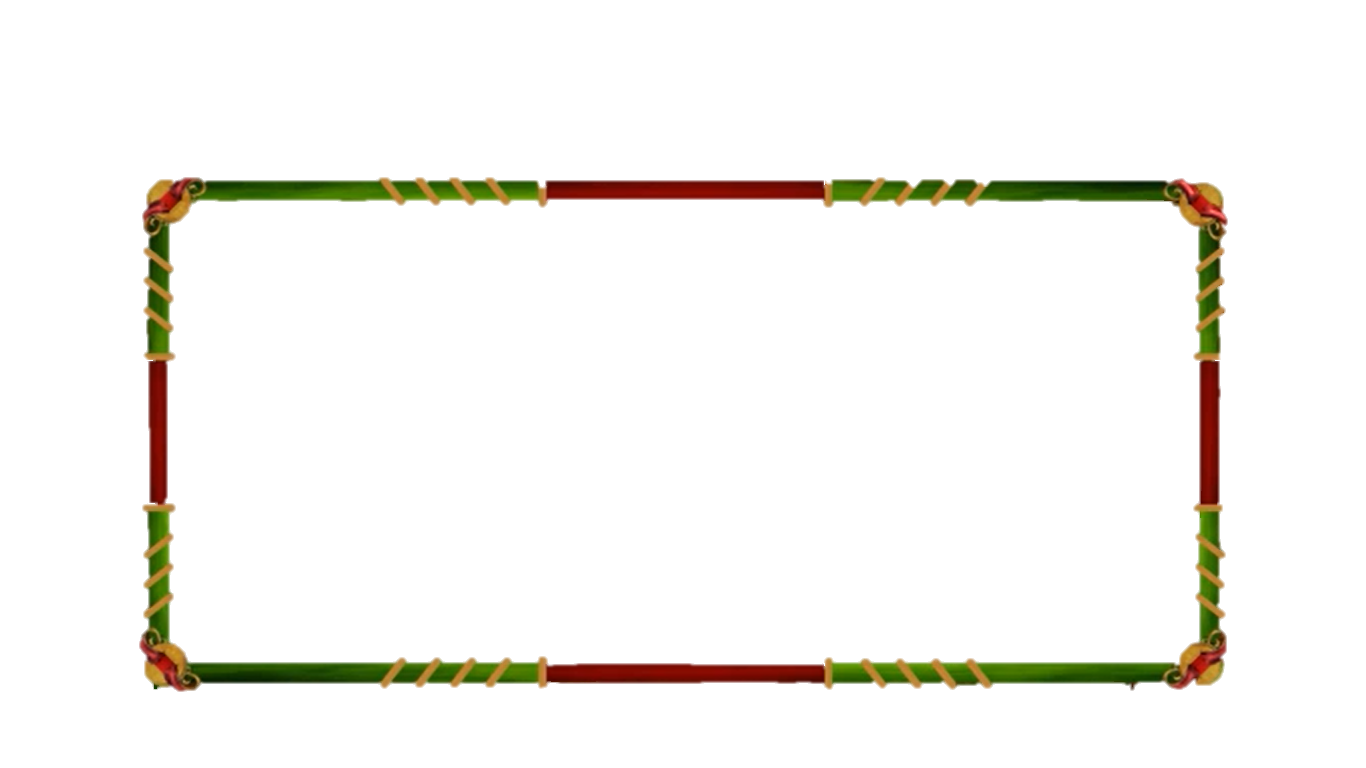 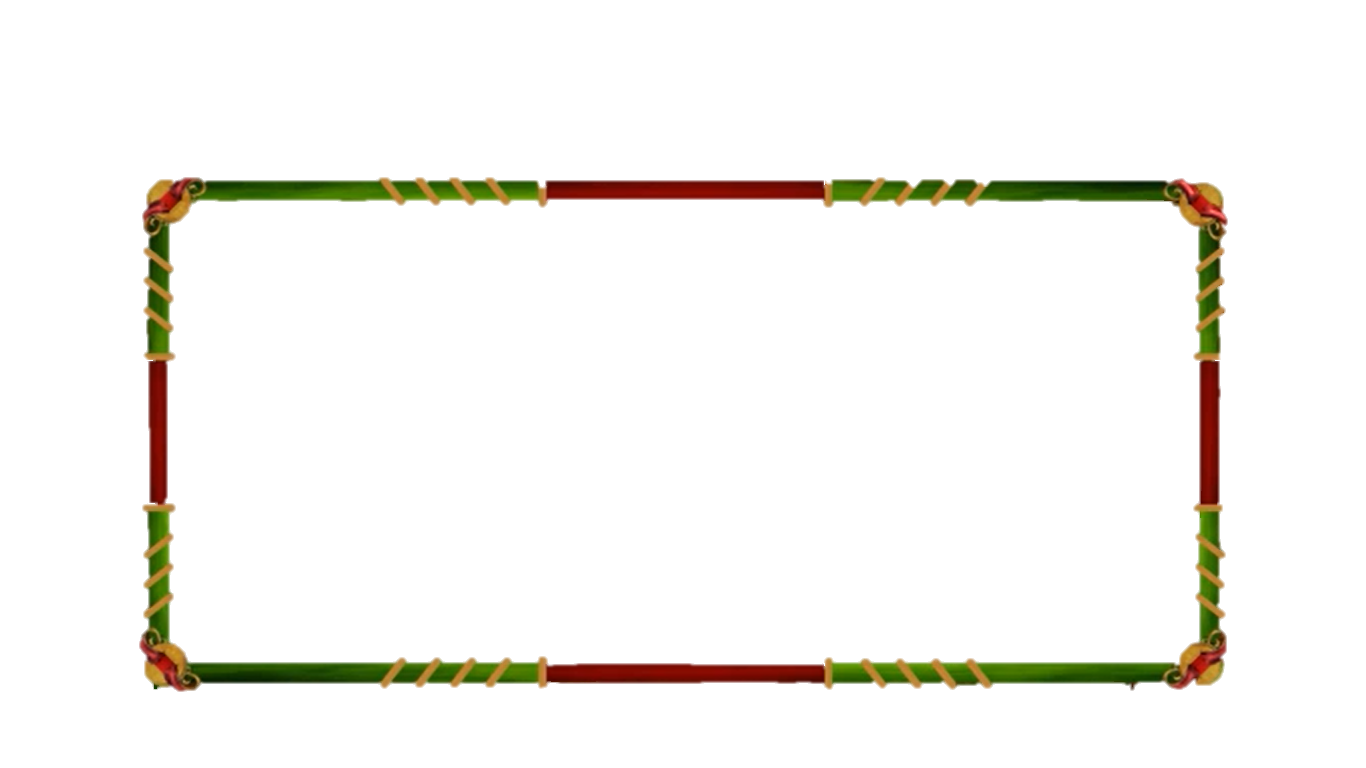 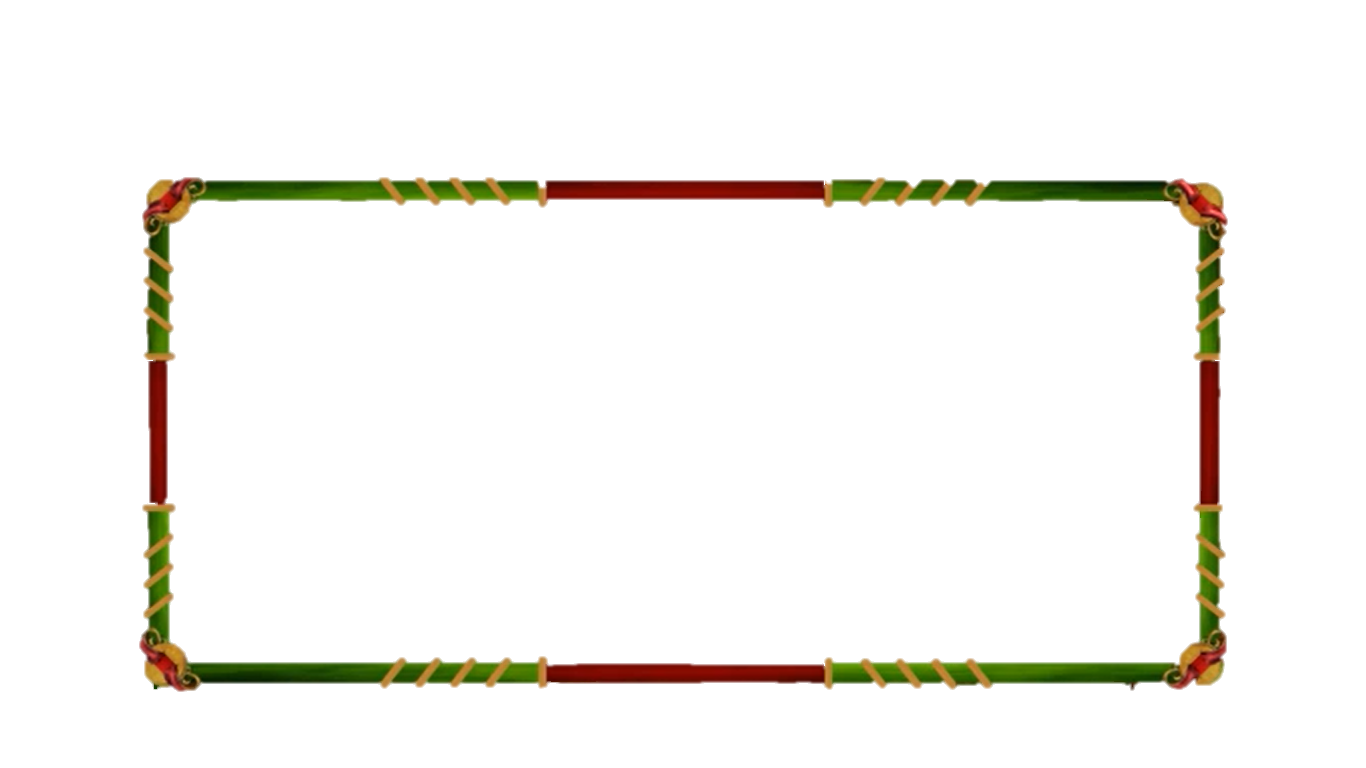 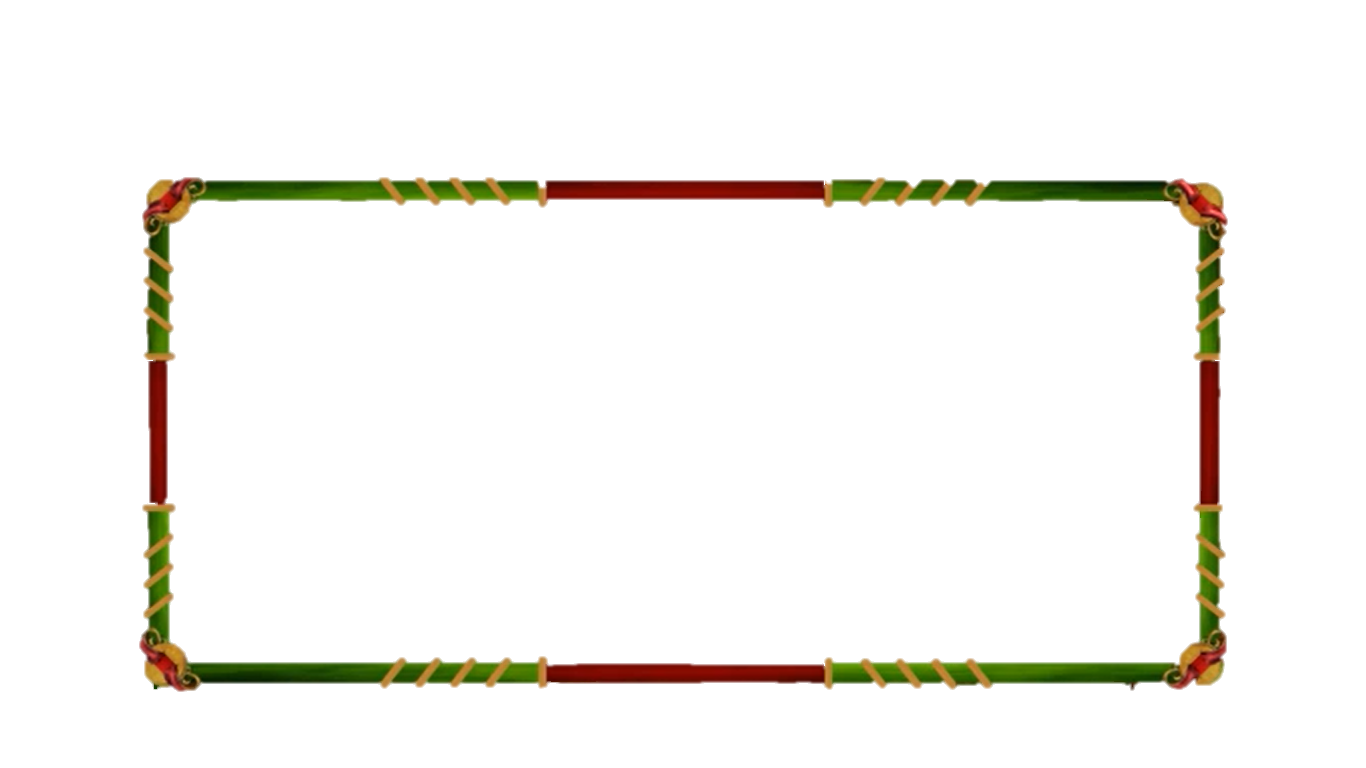 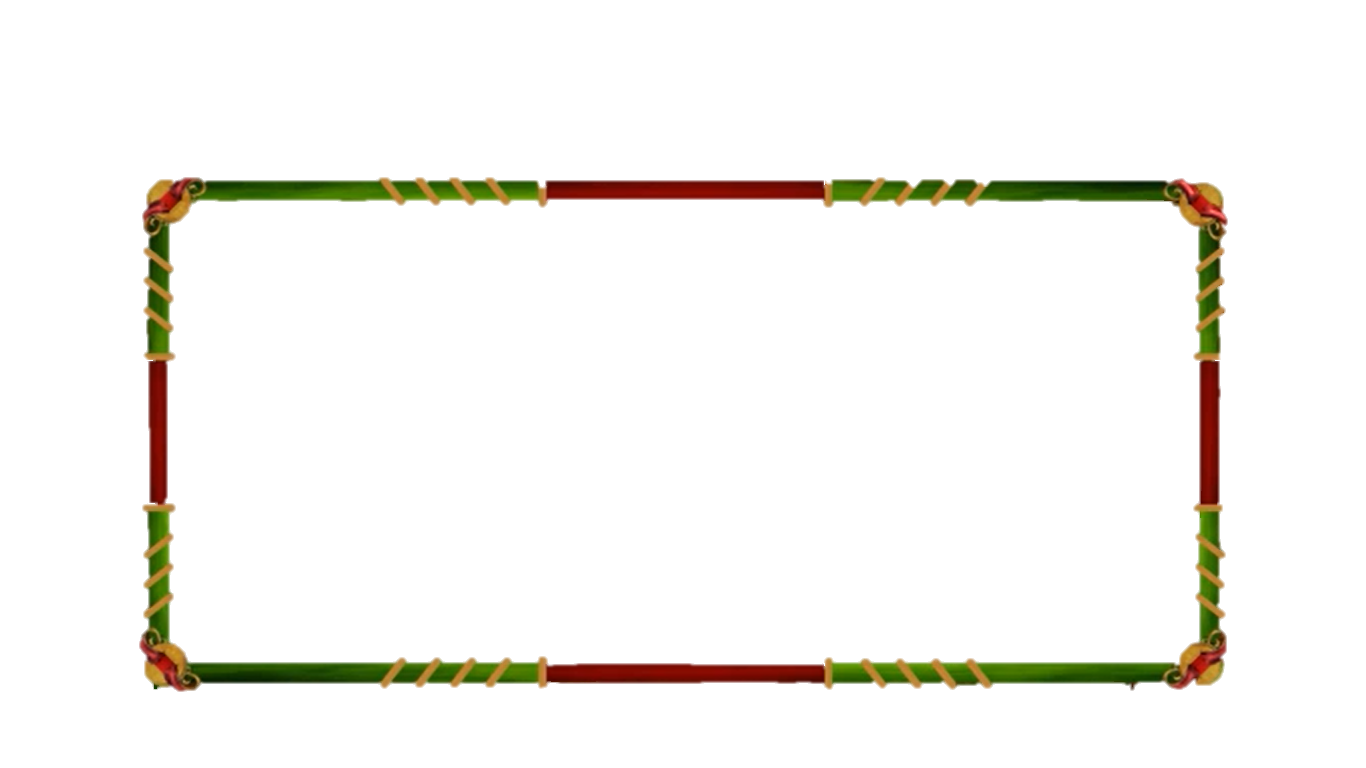 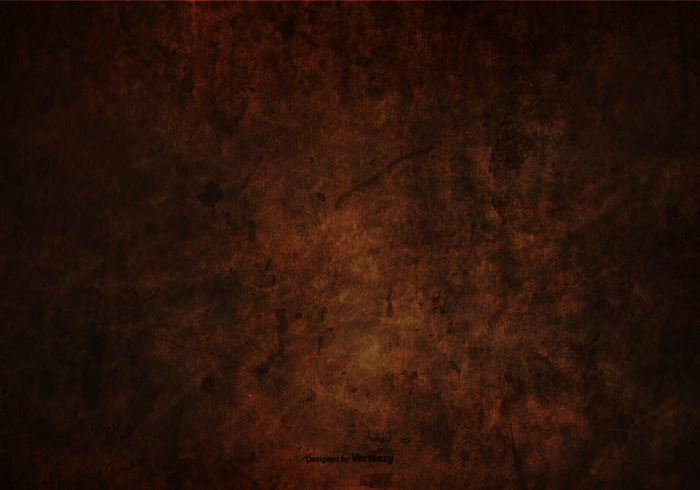 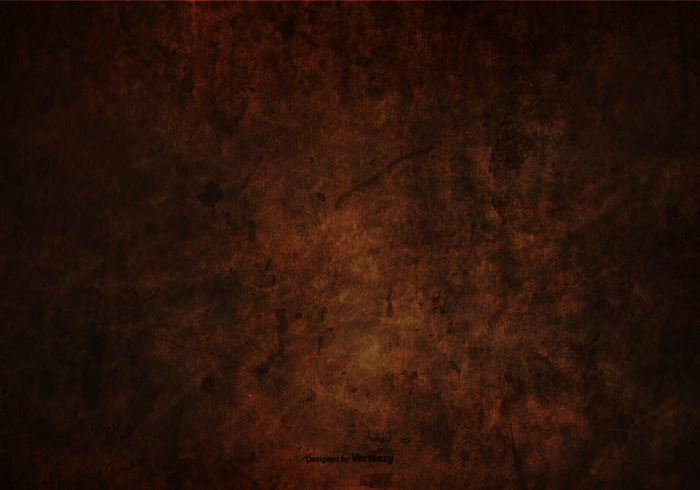 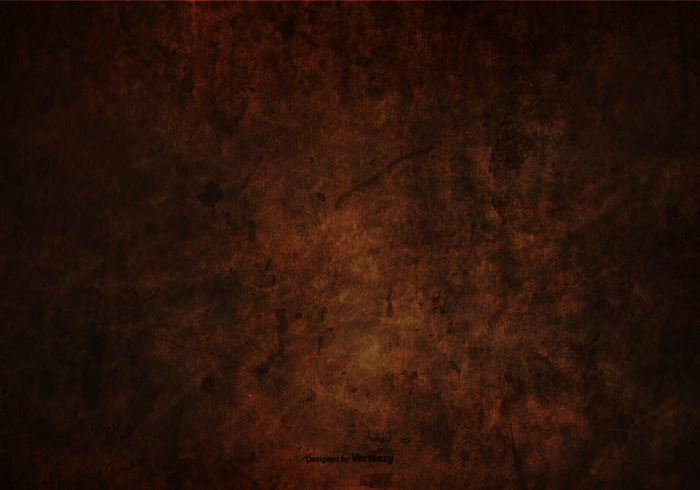 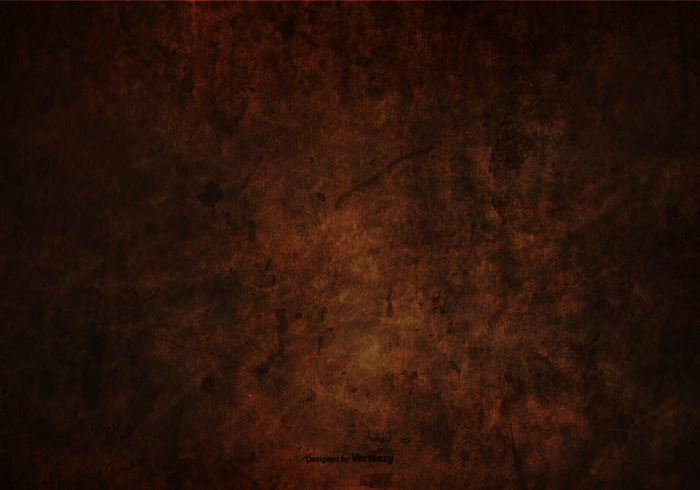 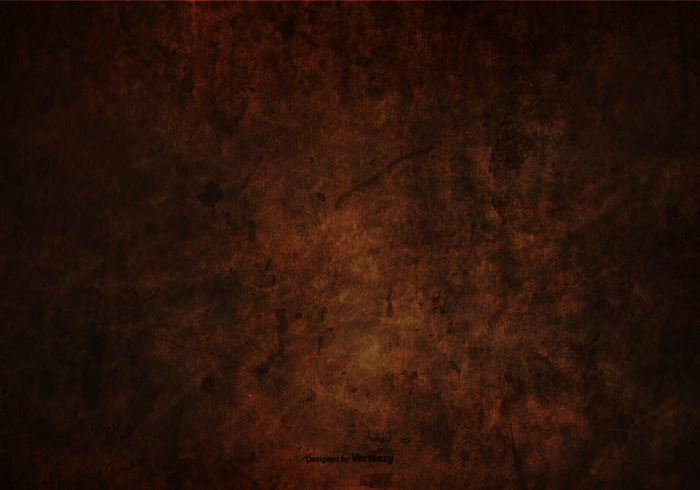 Con vật nào là vật nuôi có lợi?
A. Chuột nhắt
B. Muỗi
C. Ruồi
D. Mèo
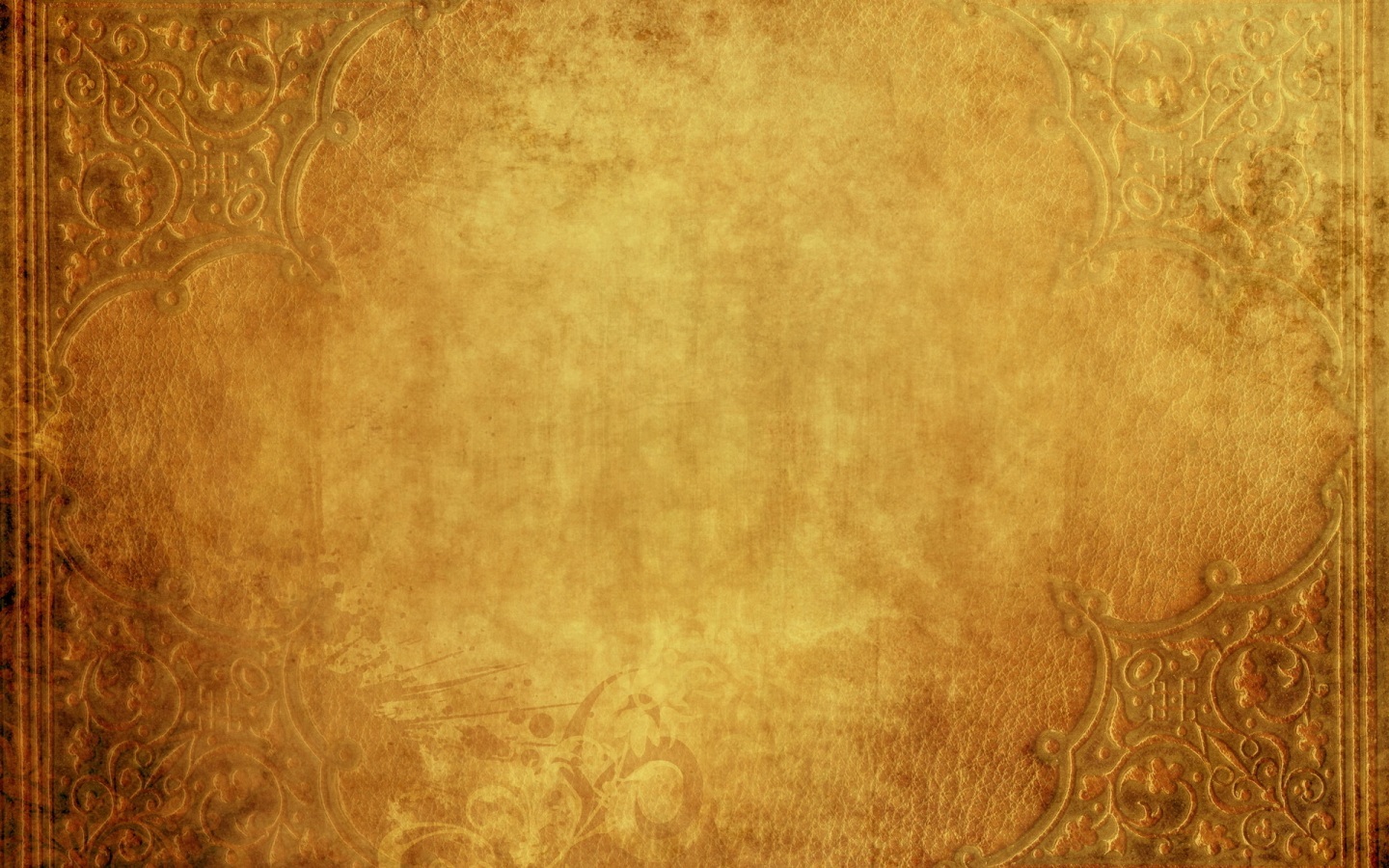 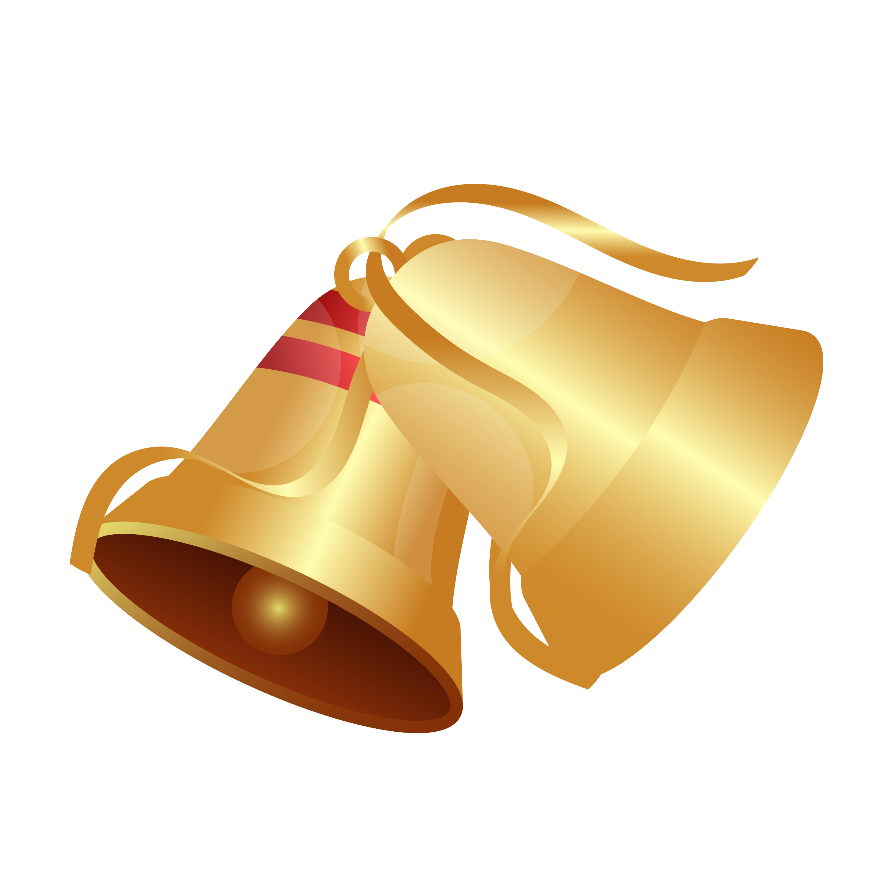 Câu hỏi 3
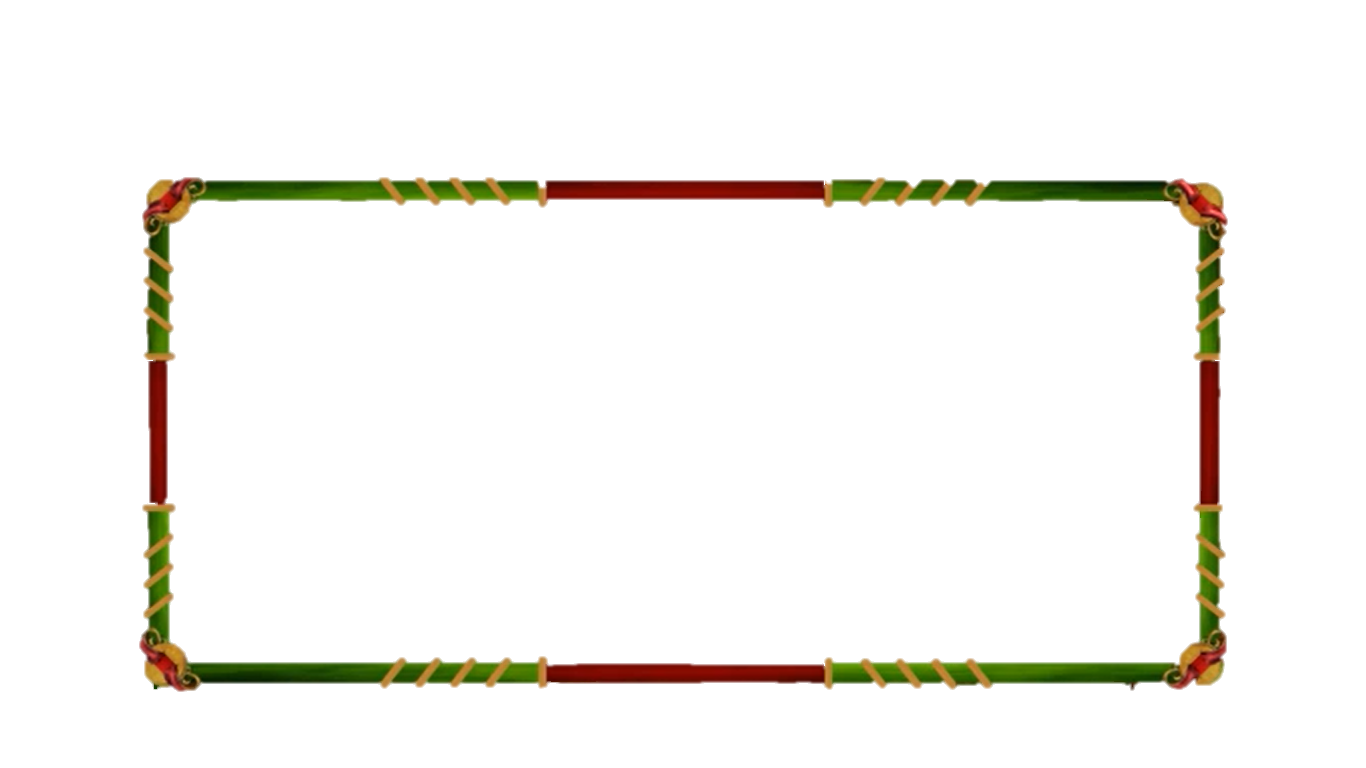 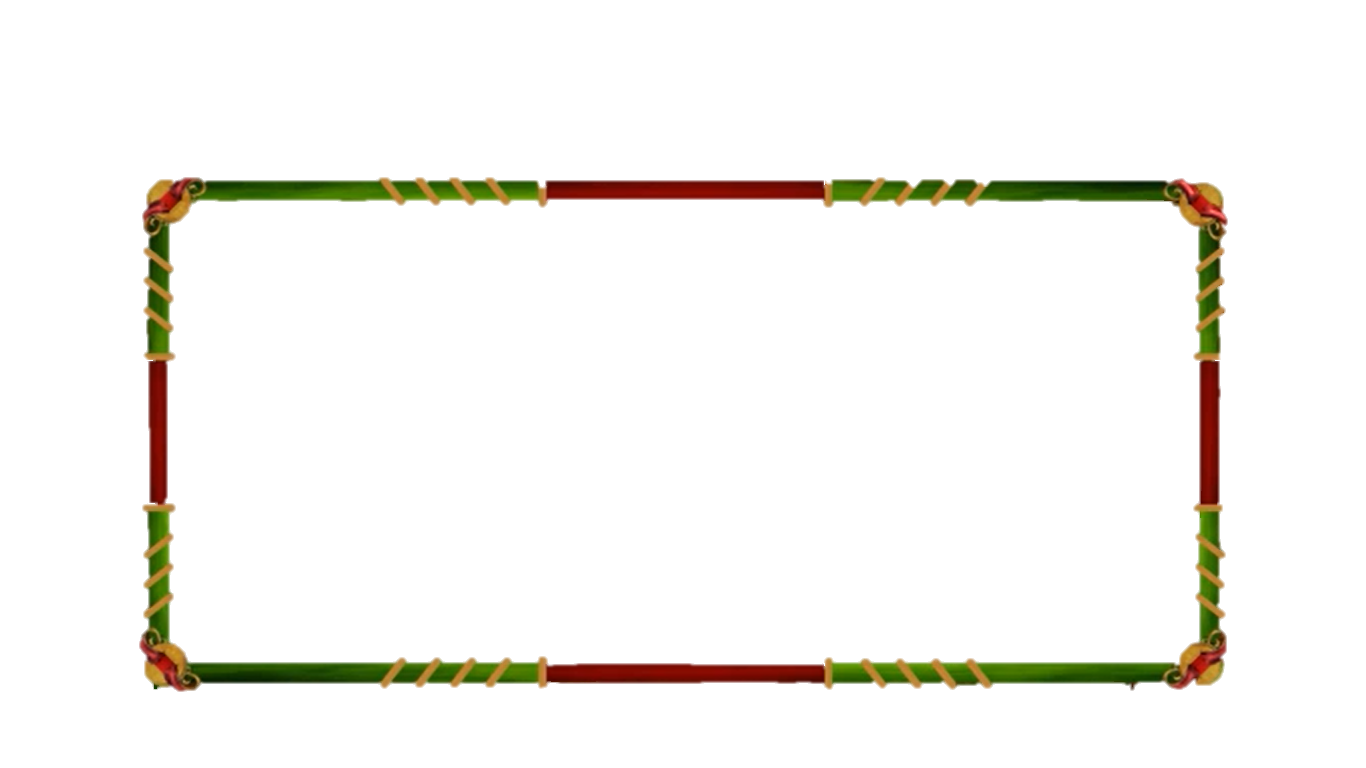 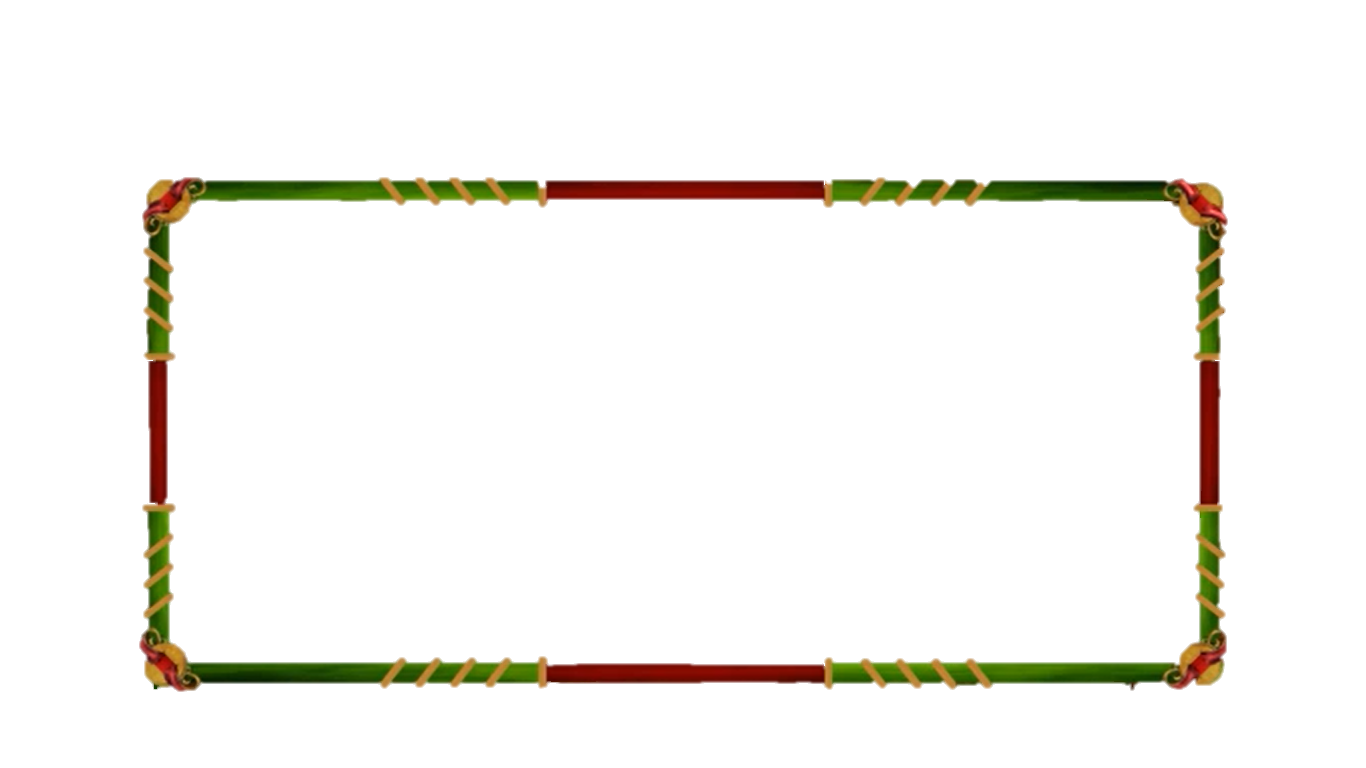 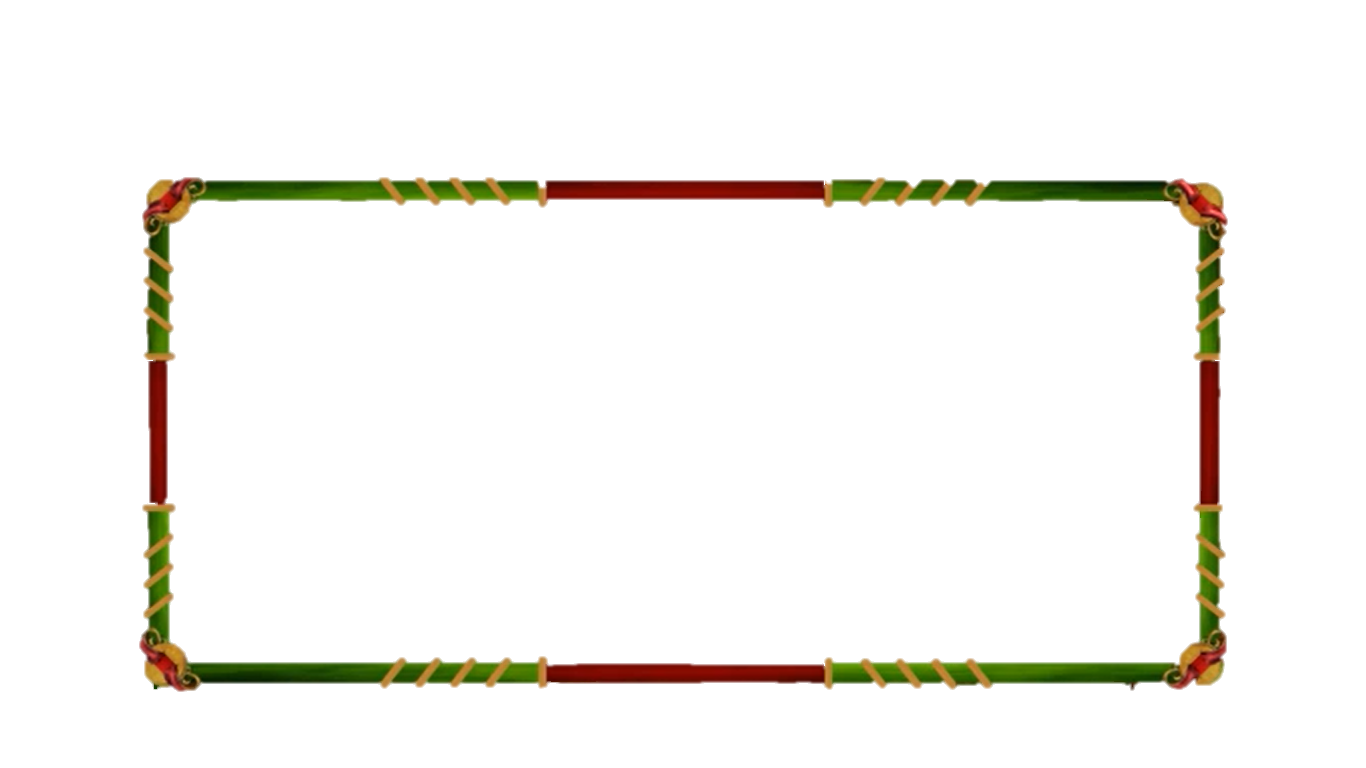 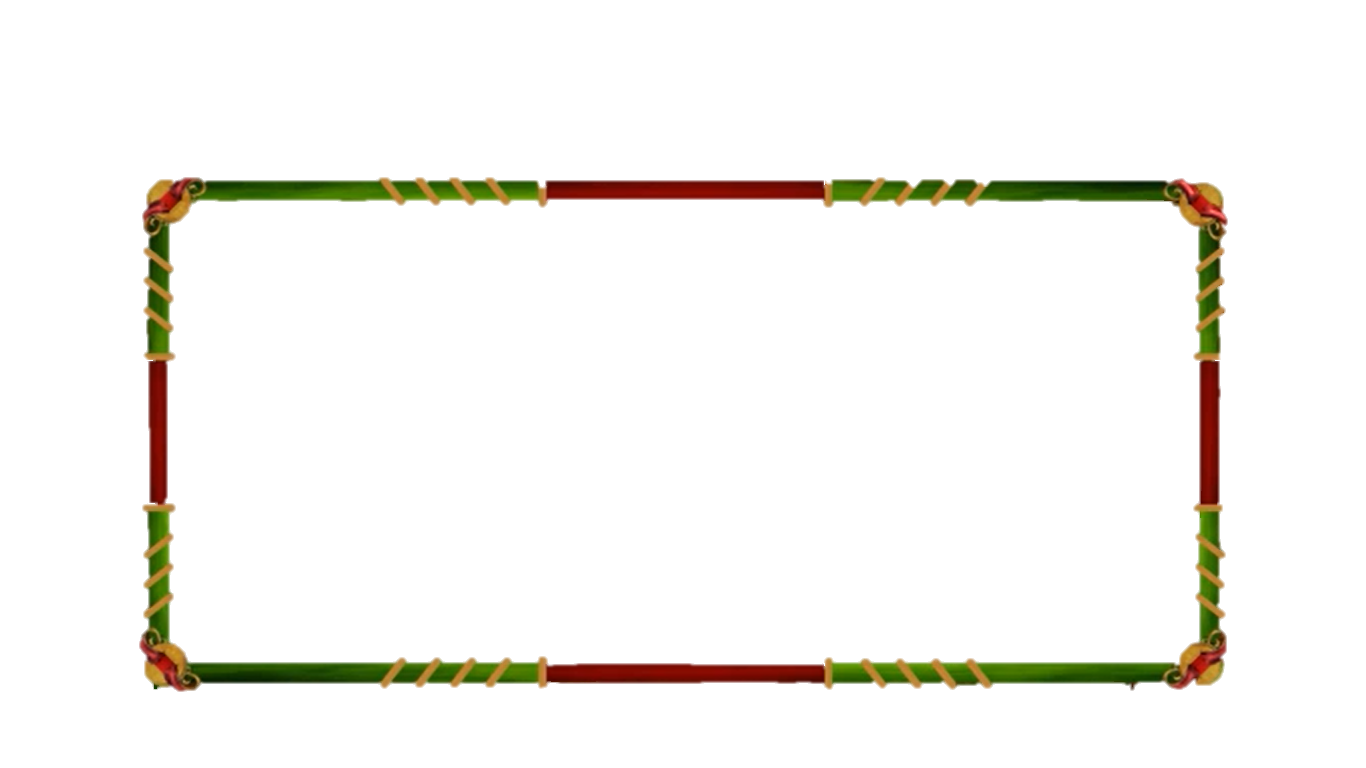 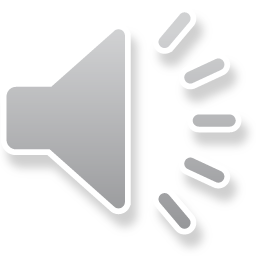 10
9
8
7
6
5
4
3
2
1
0
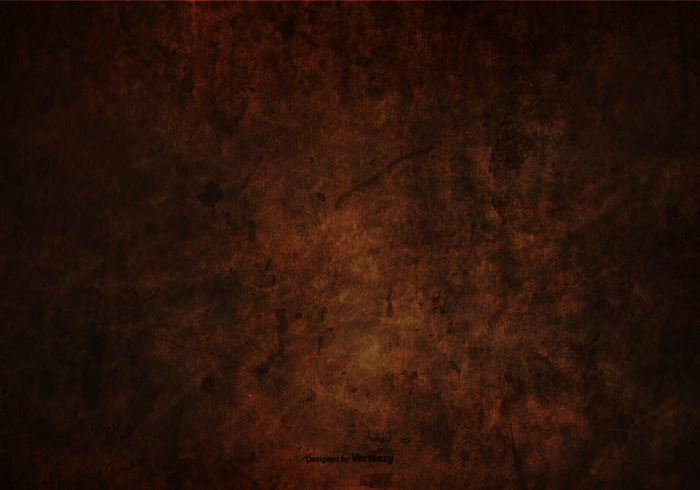 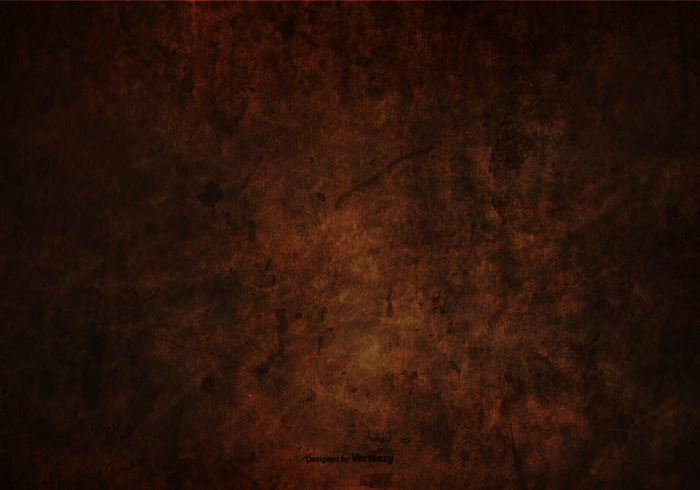 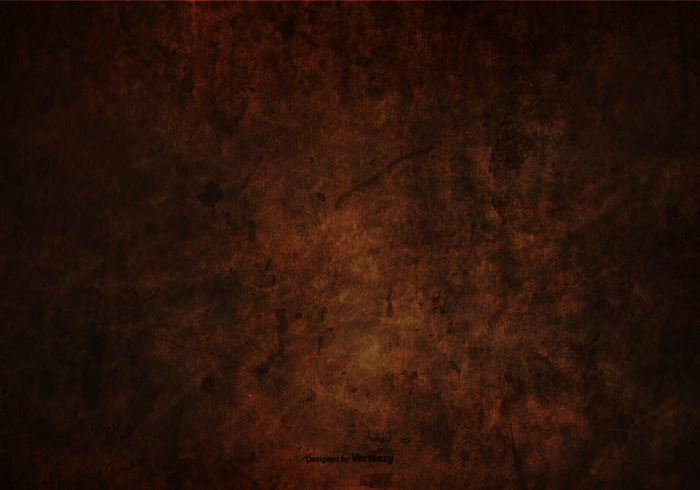 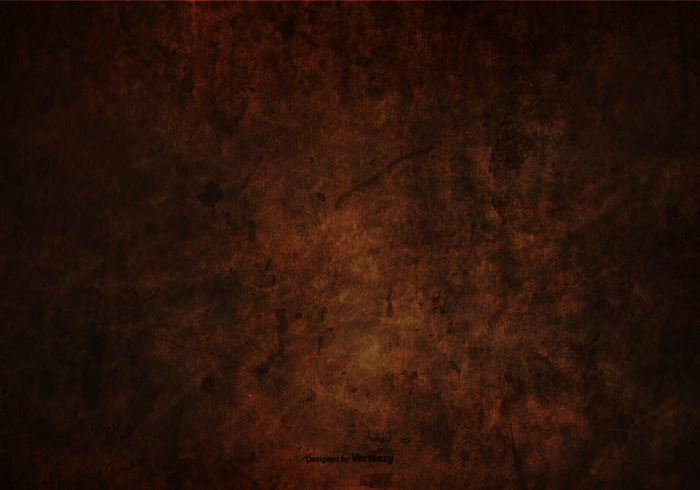 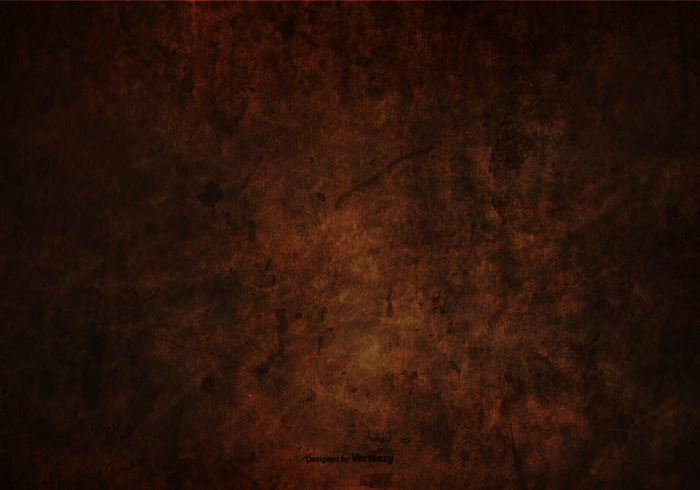 Cần làm gì để bảo vệ răng miệng?
A. Ăn kẹo nhiều
B. Cắn vật cứng
C. Đánh răng
D. Không đánh răng
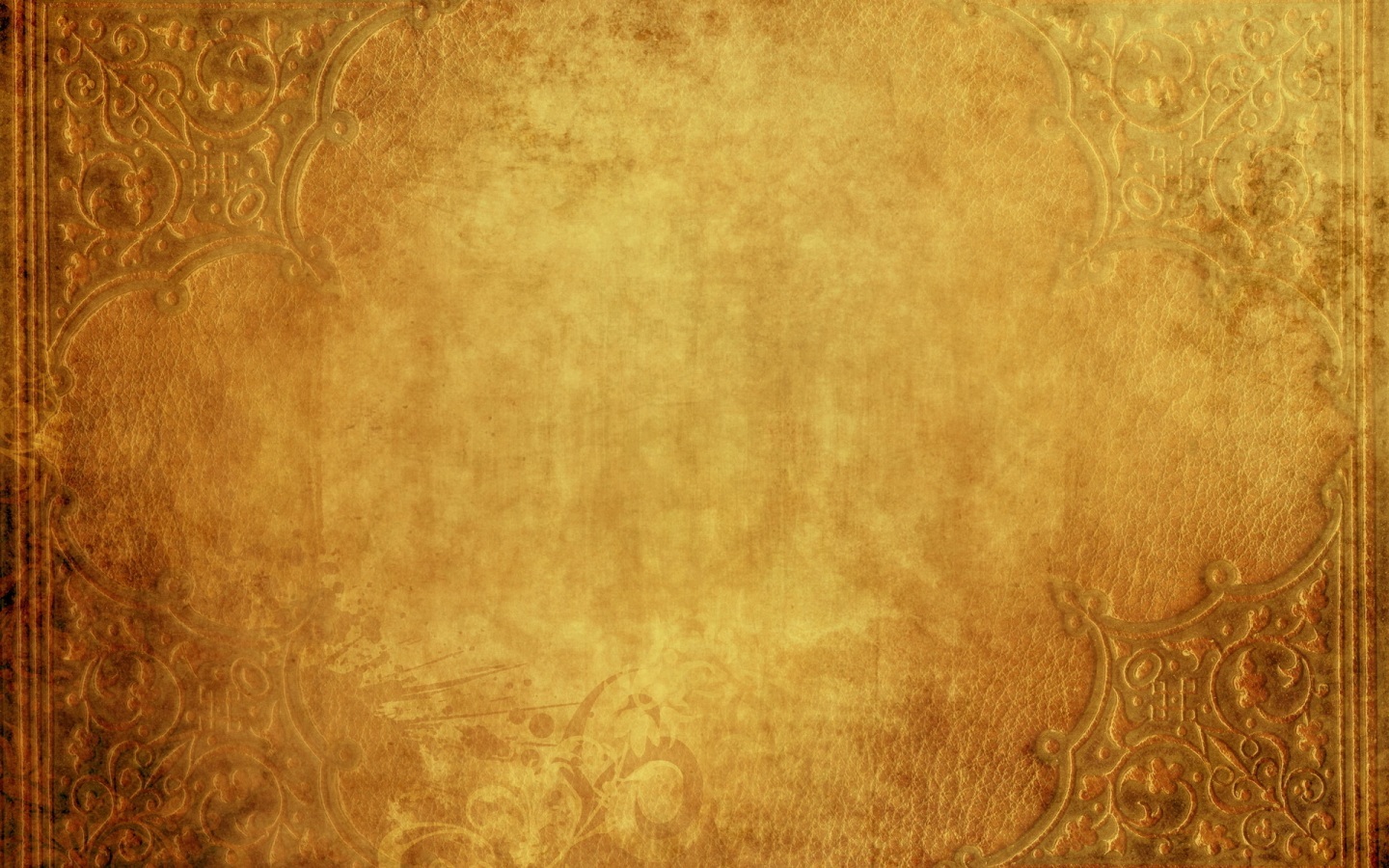 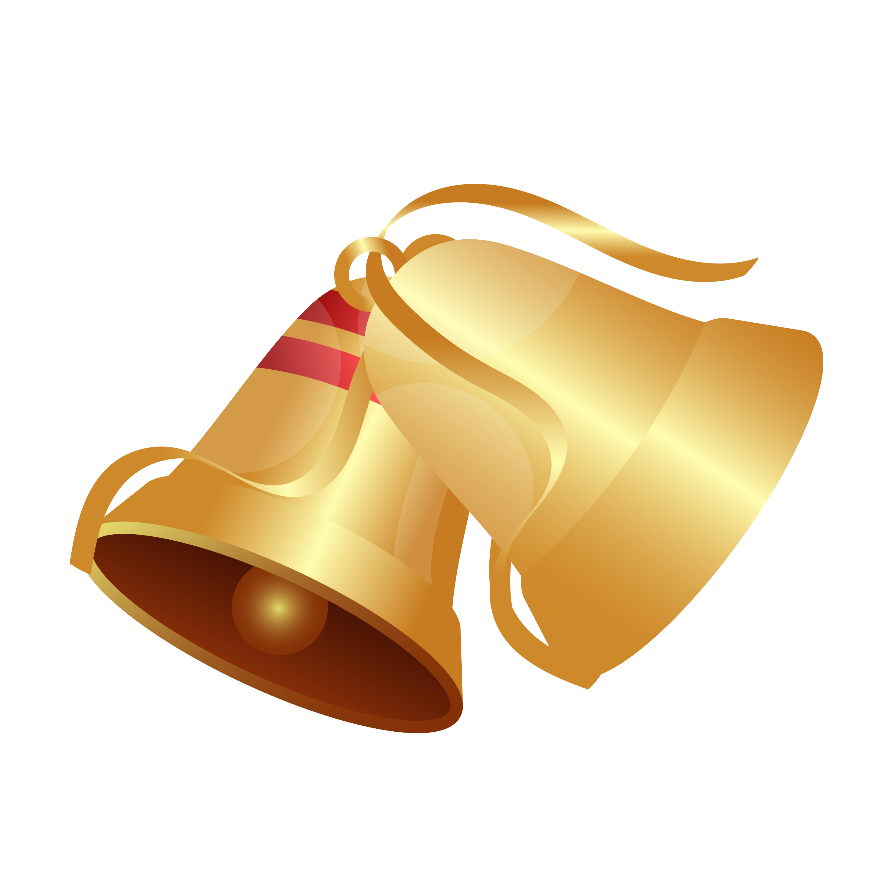 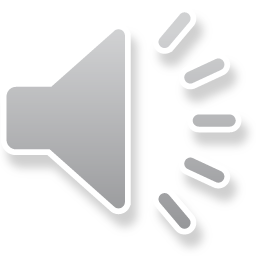 Câu hỏi 3
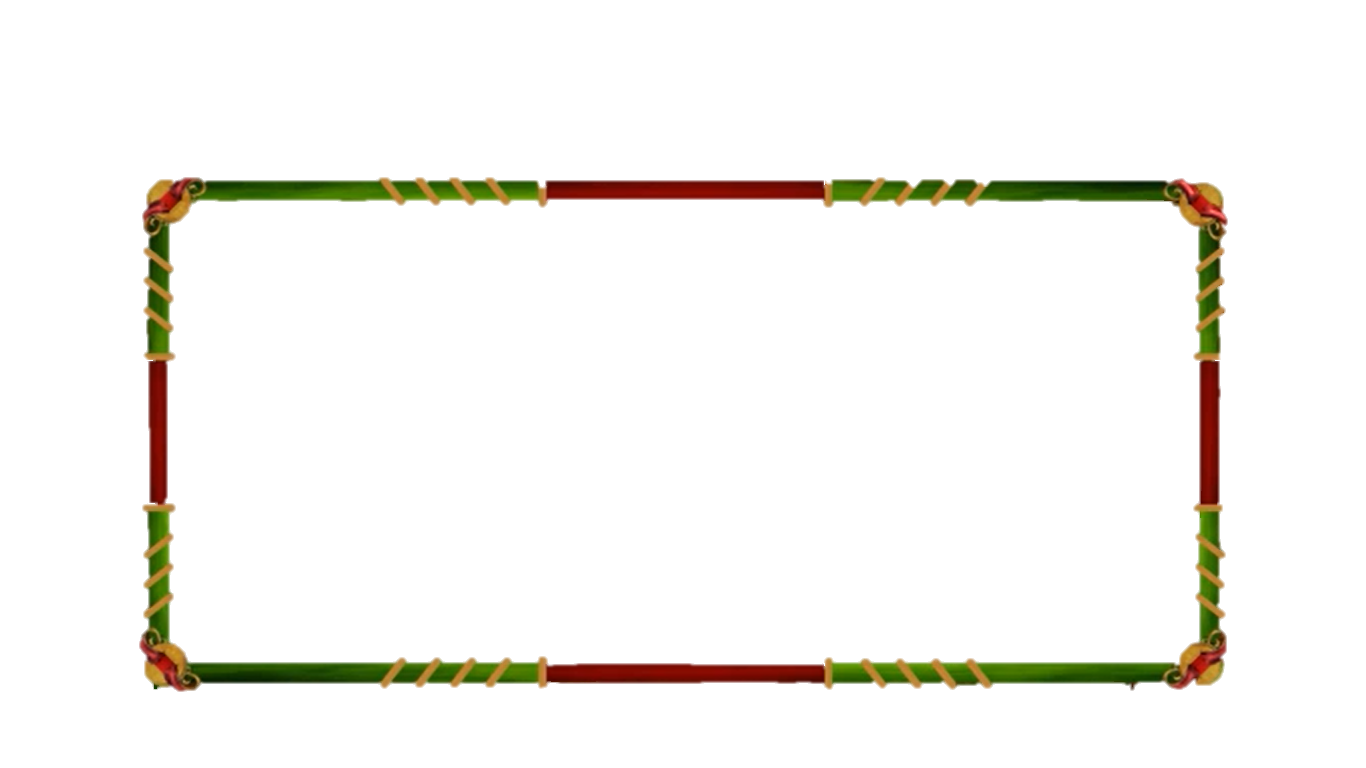 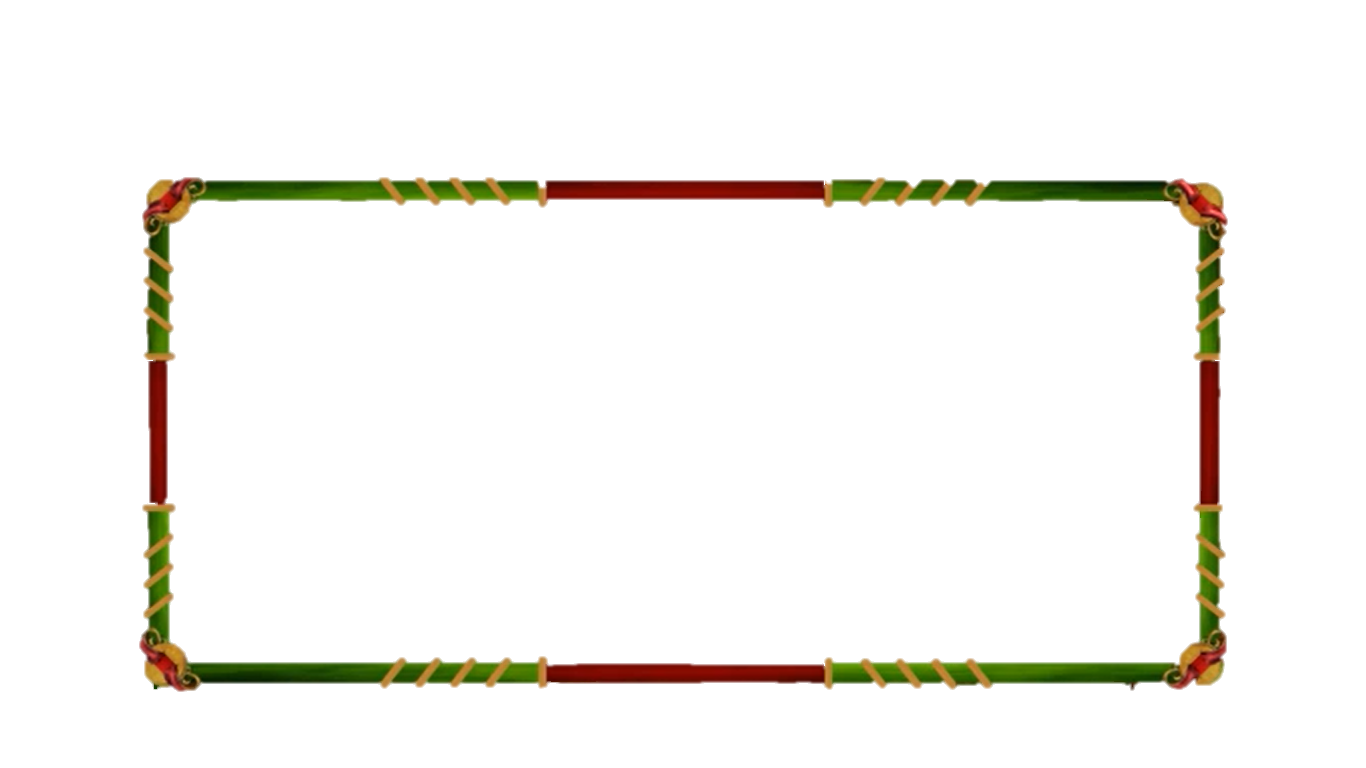 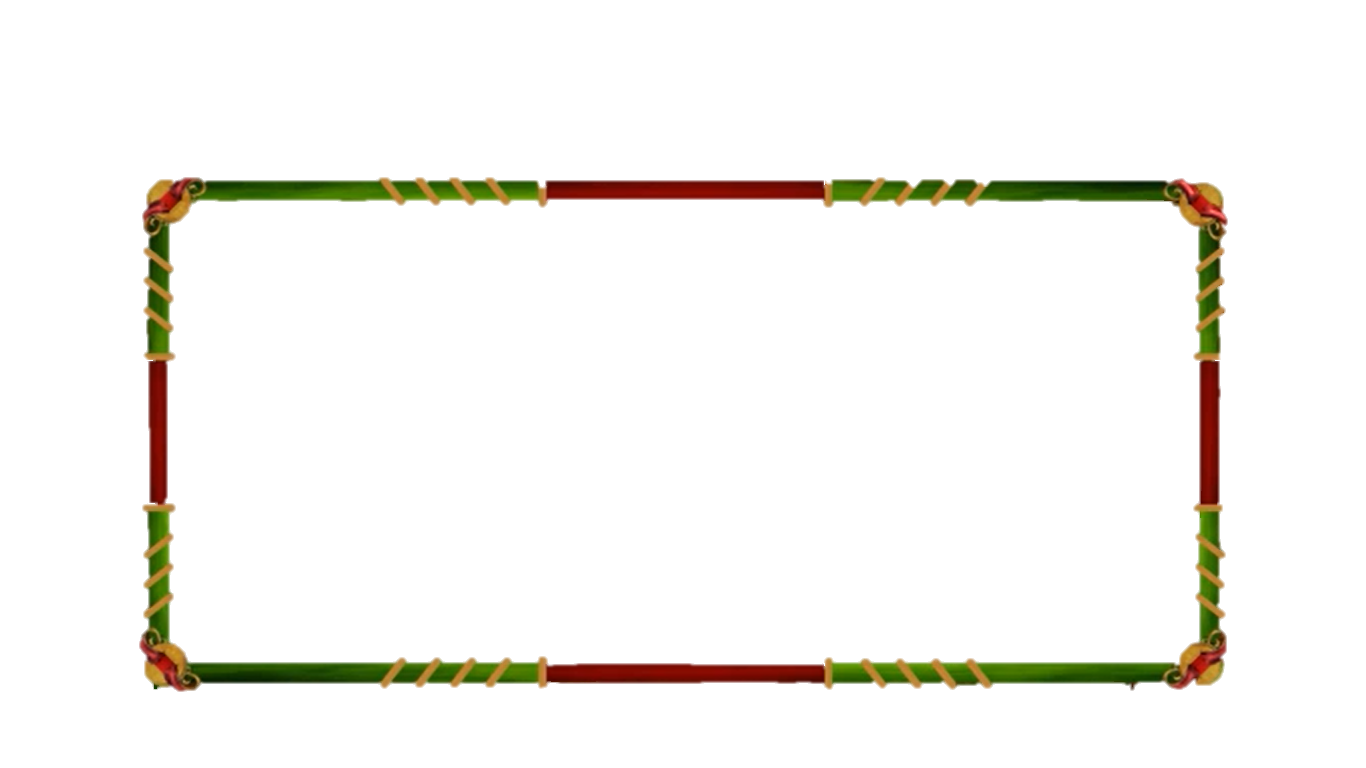 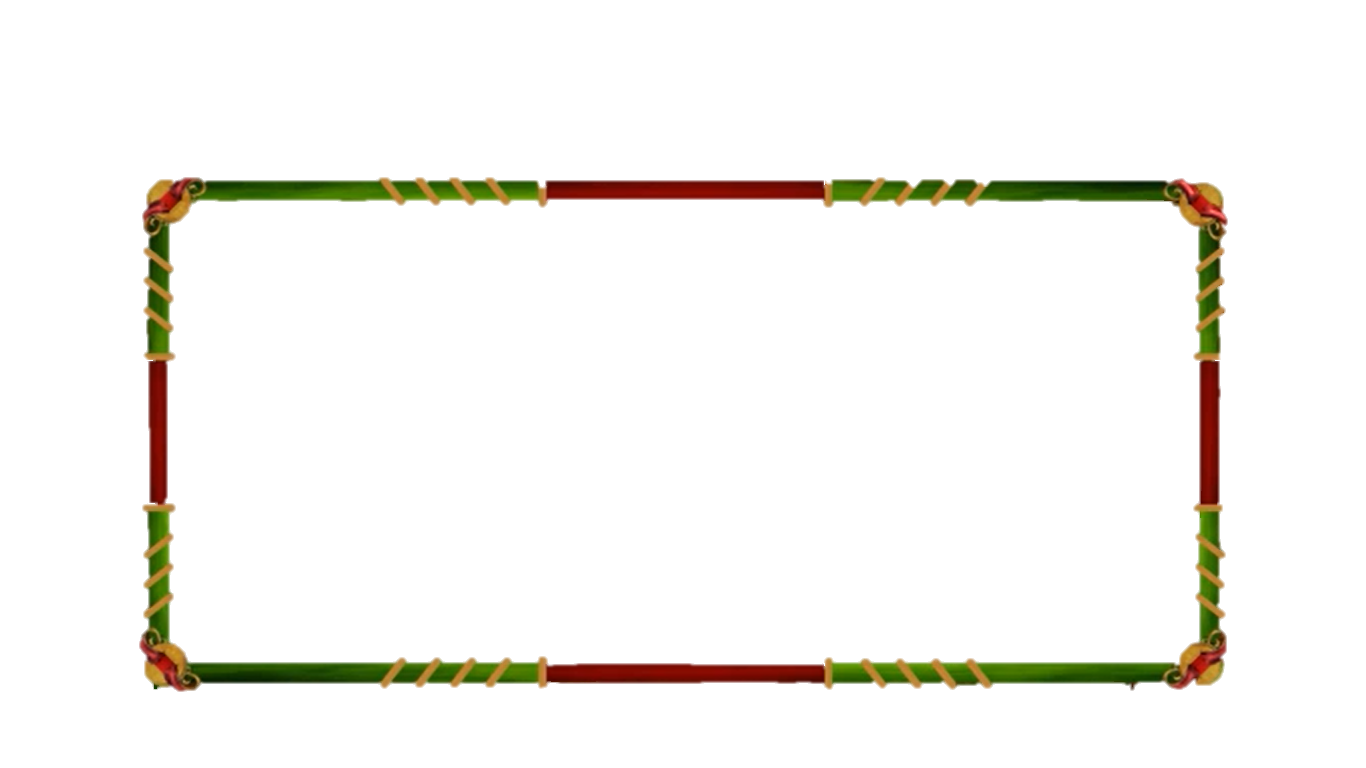 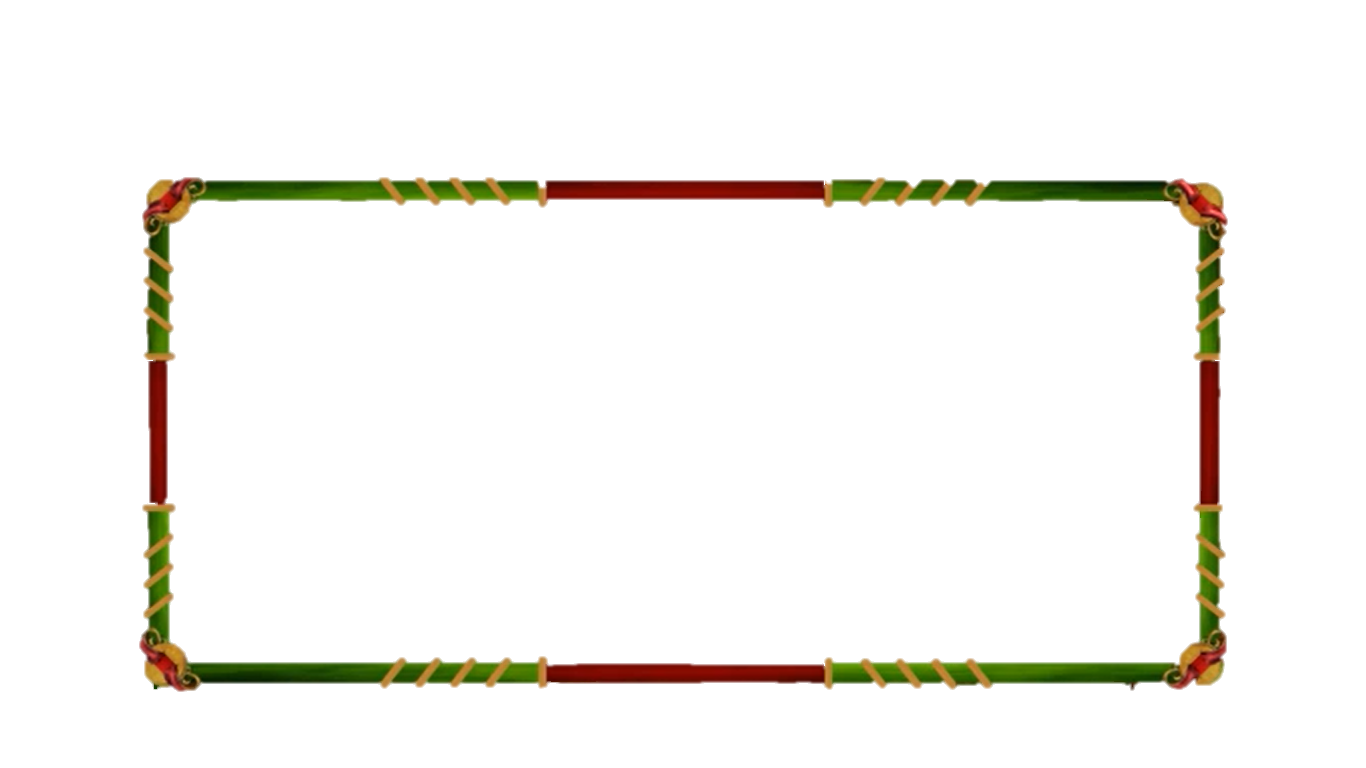 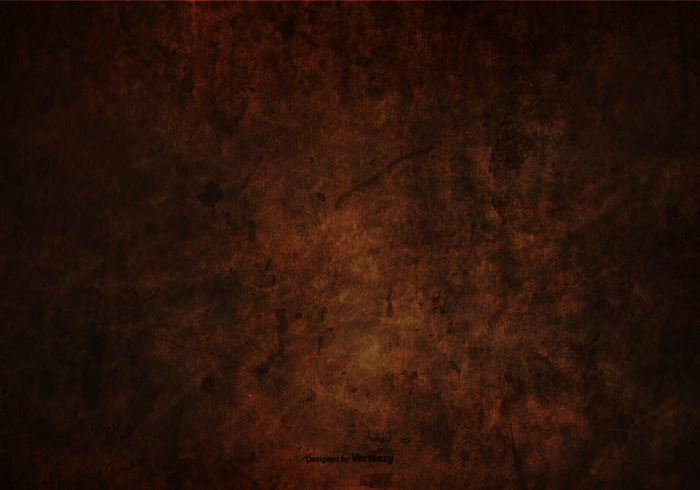 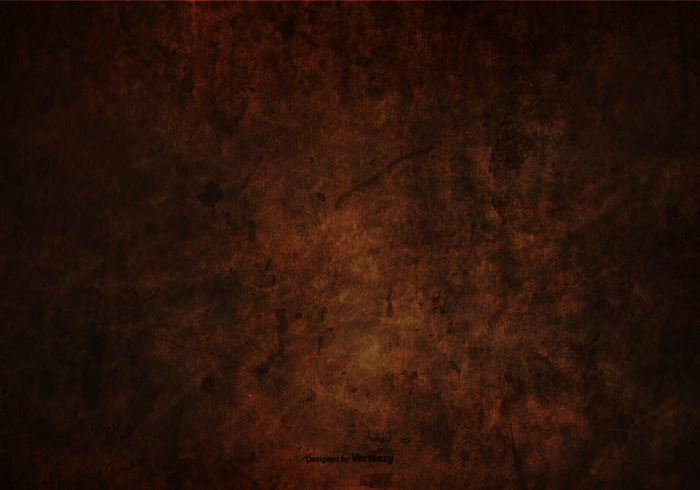 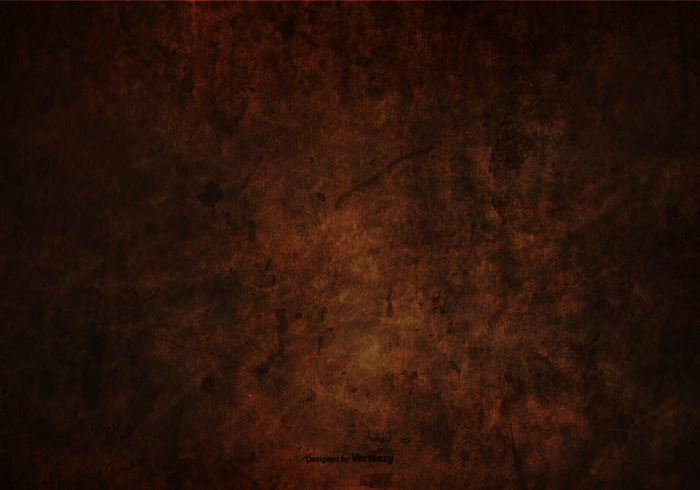 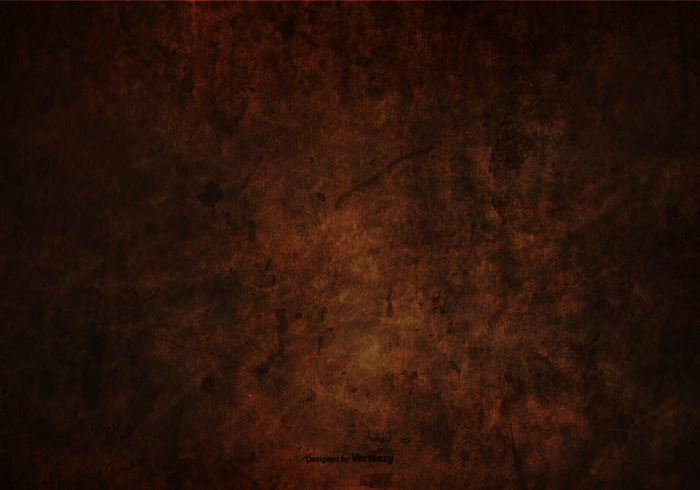 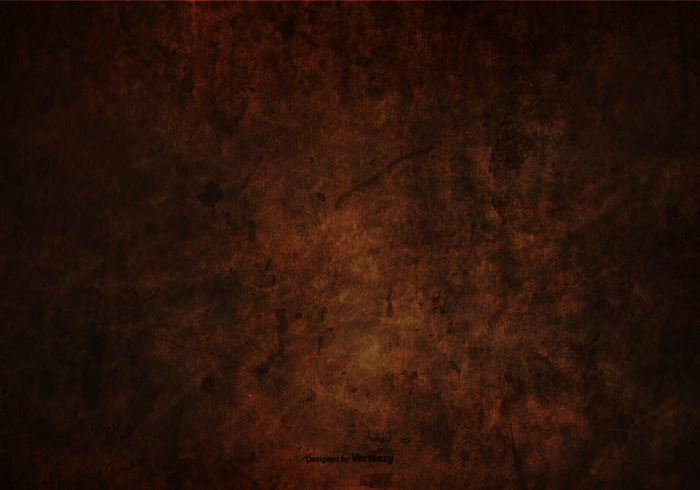 Cần làm gì để bảo vệ răng miệng?
A. Ăn kẹo nhiều
B. Cắn vật cứng
C. Đánh răng
D. Không đánh răng
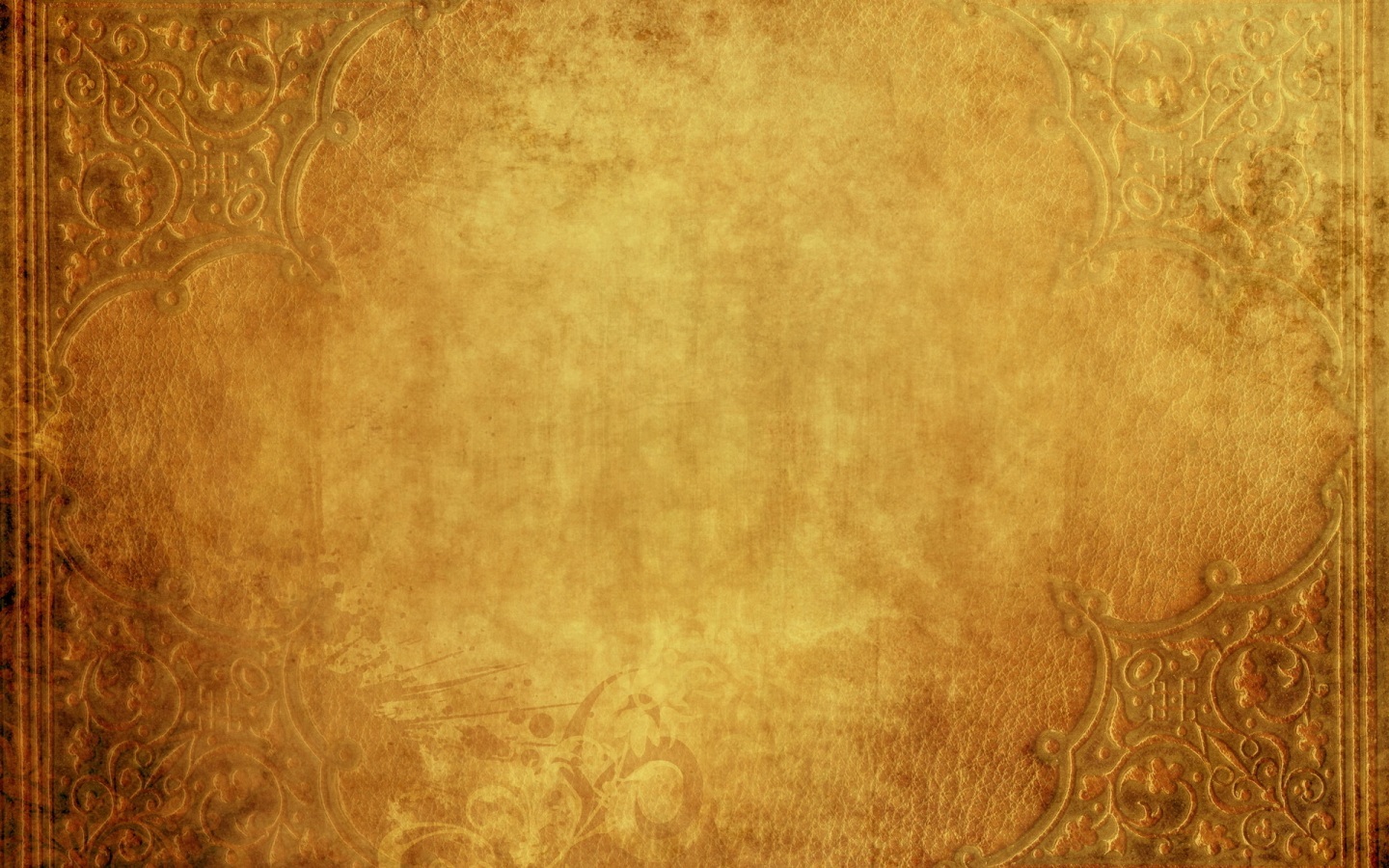 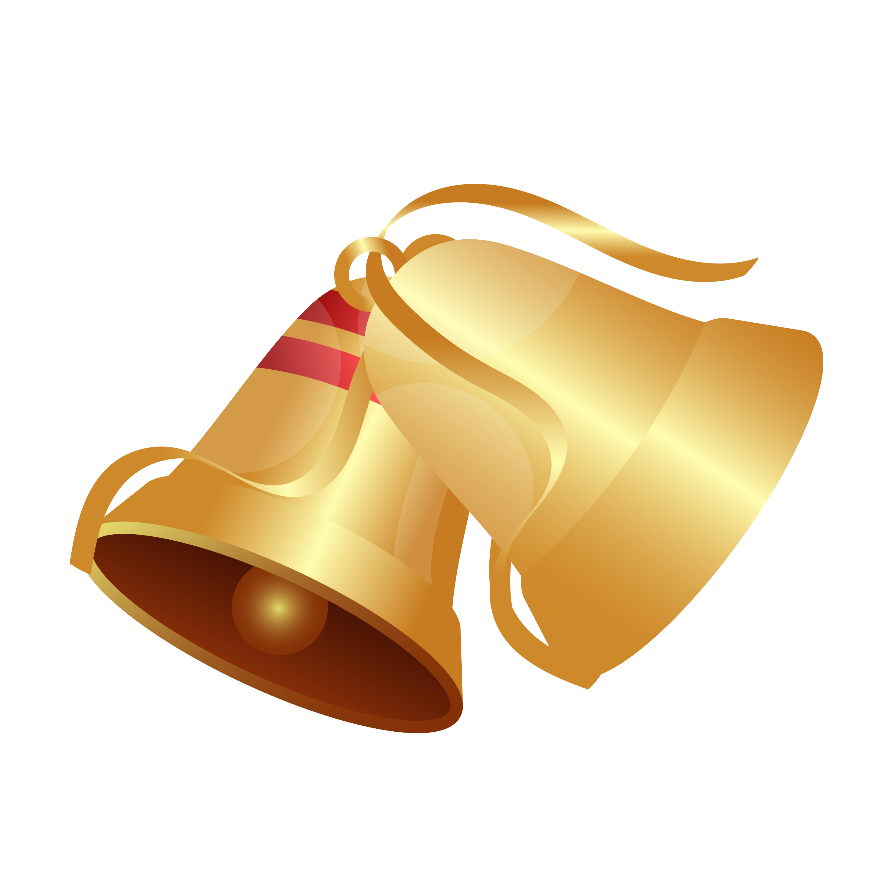 Câu hỏi 4
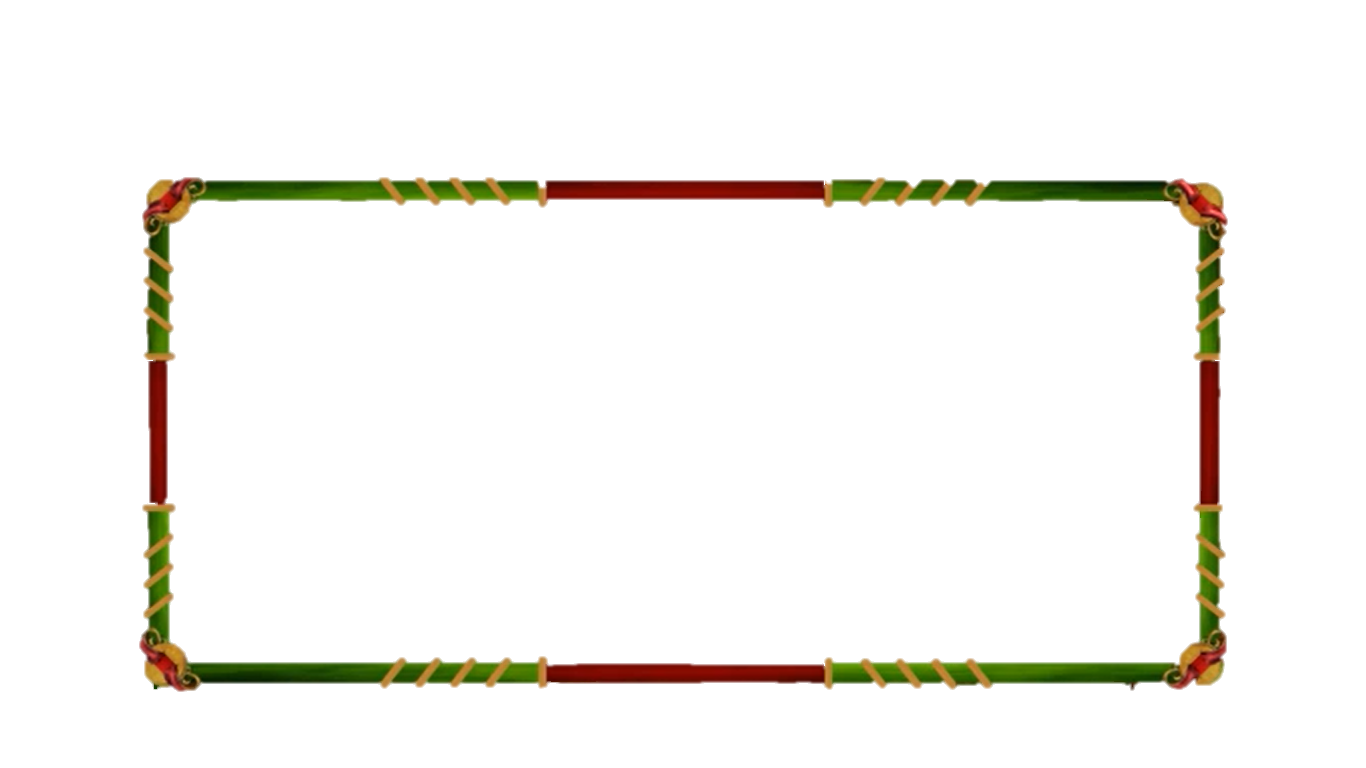 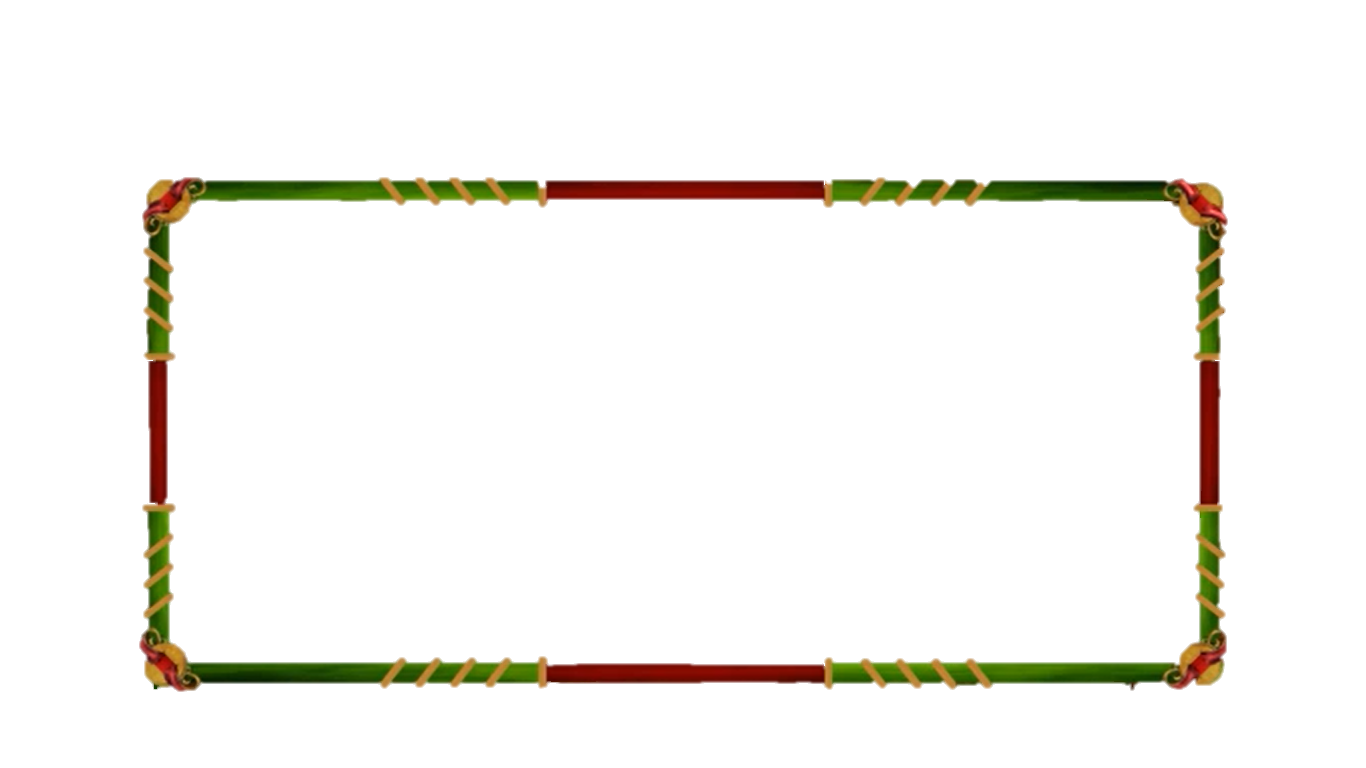 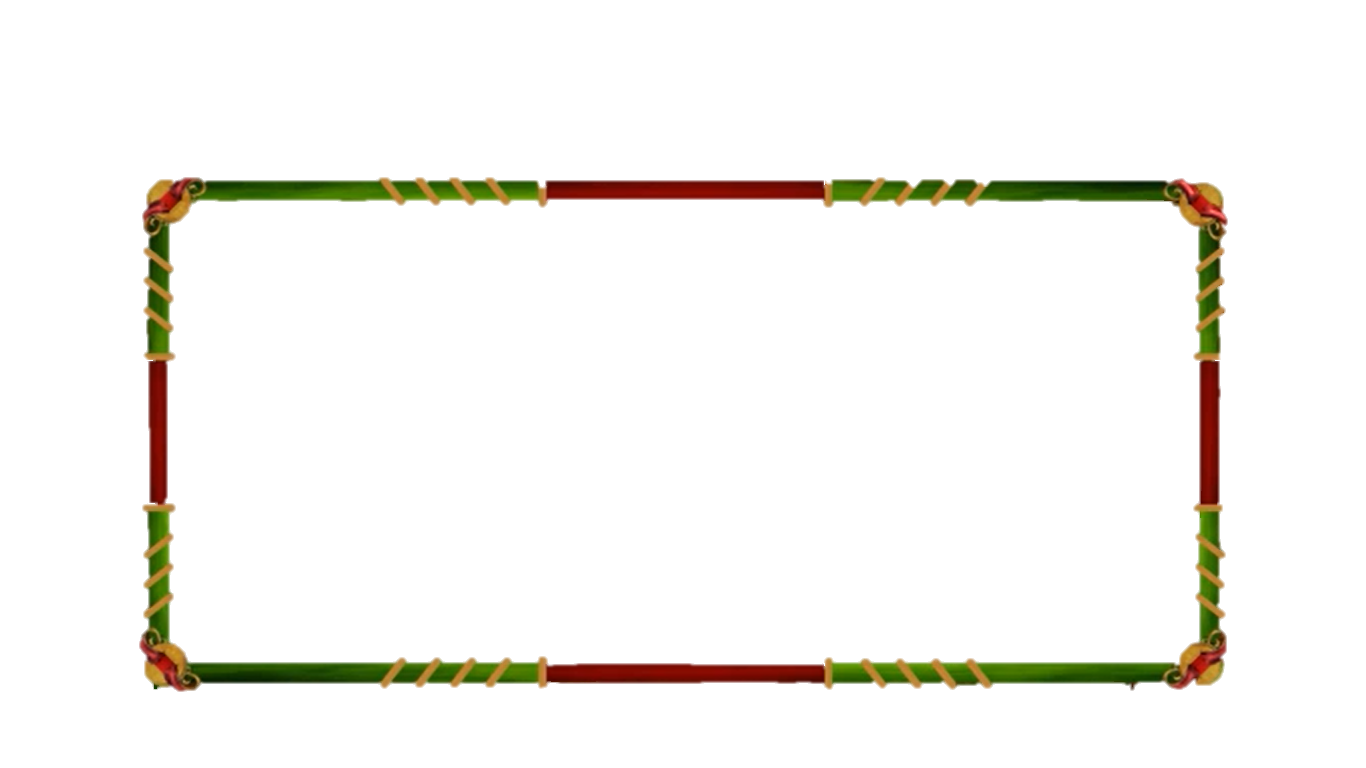 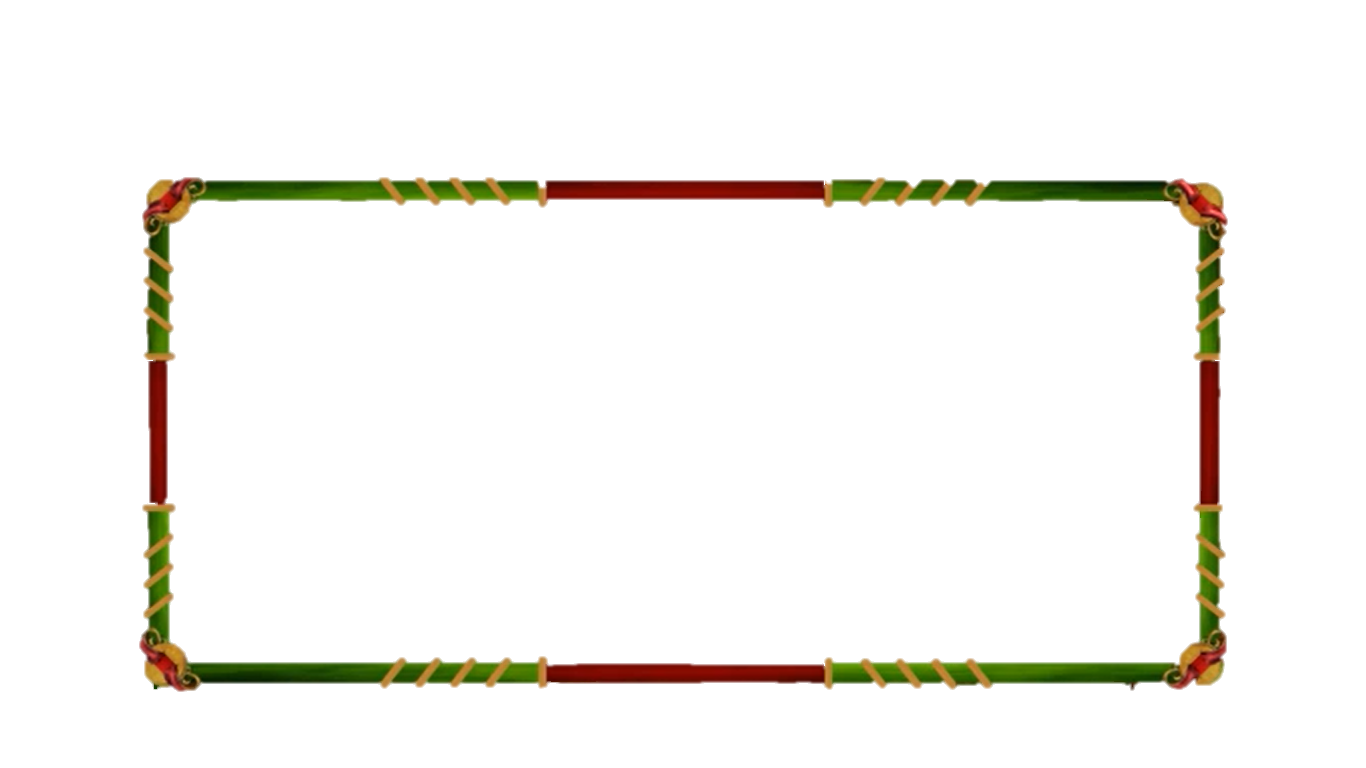 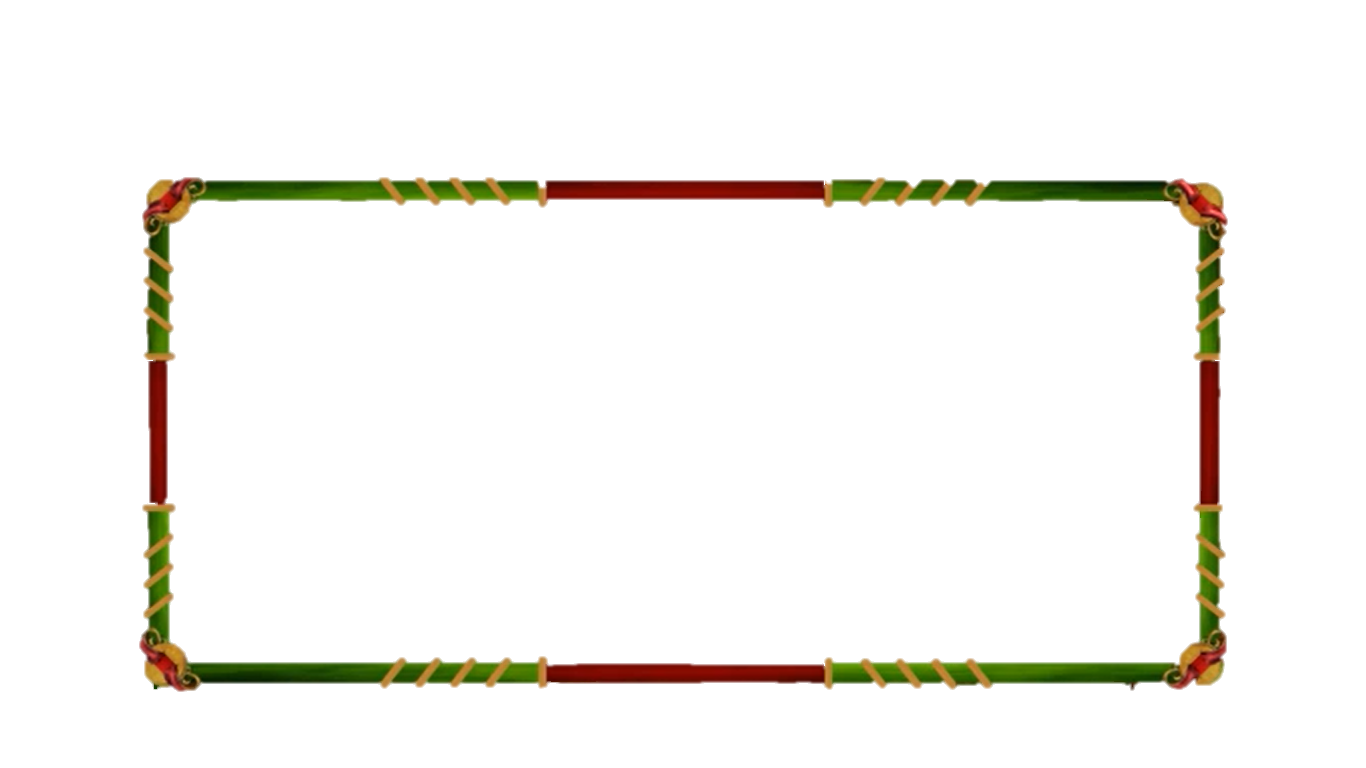 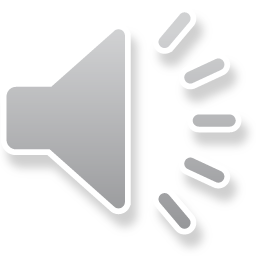 10
9
8
7
6
5
4
3
2
1
0
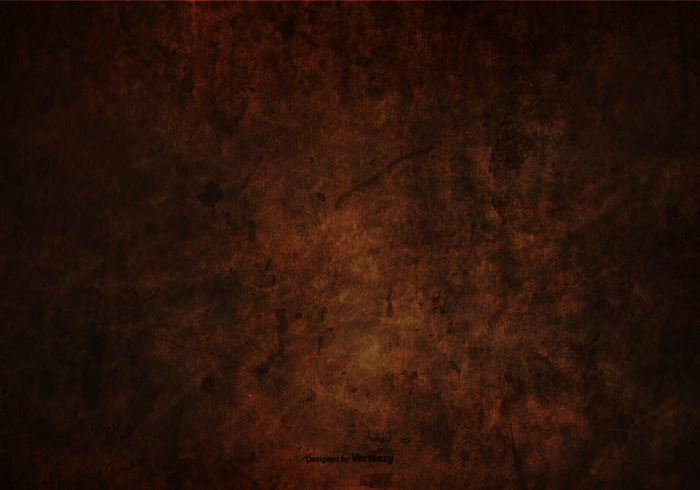 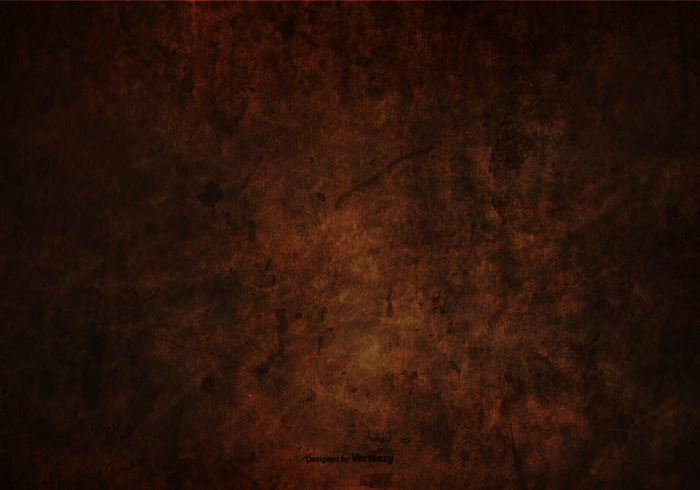 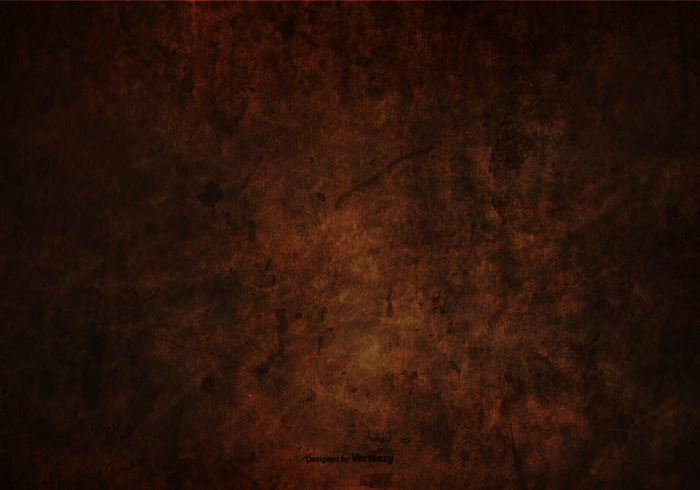 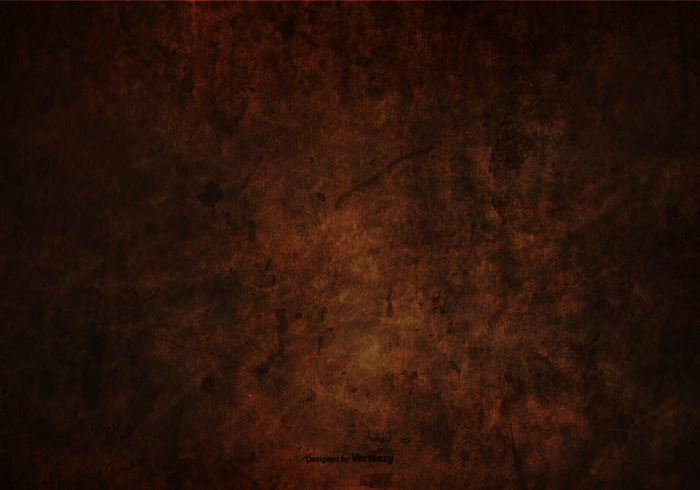 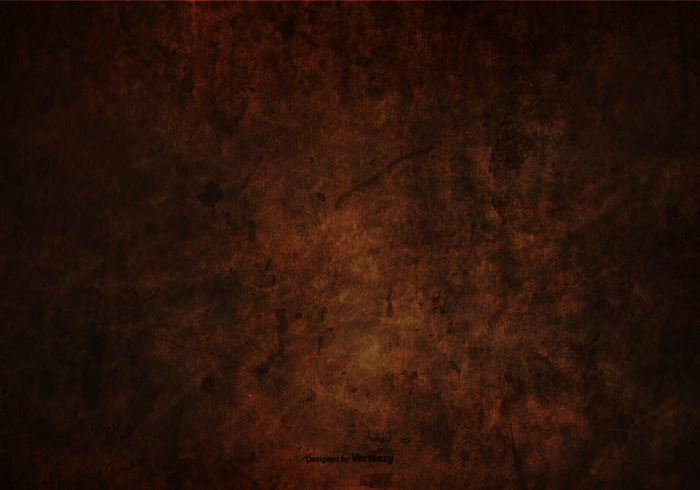 Khi đi bộ trên đường nên đi như thế nào để đảm bảo an toàn?
Đi bên phải, trên  vỉa hè
A.
B.
Đi bên trái
Đuổi bắt nhau trên đường
Đi giữa lòng đường
C.
D.
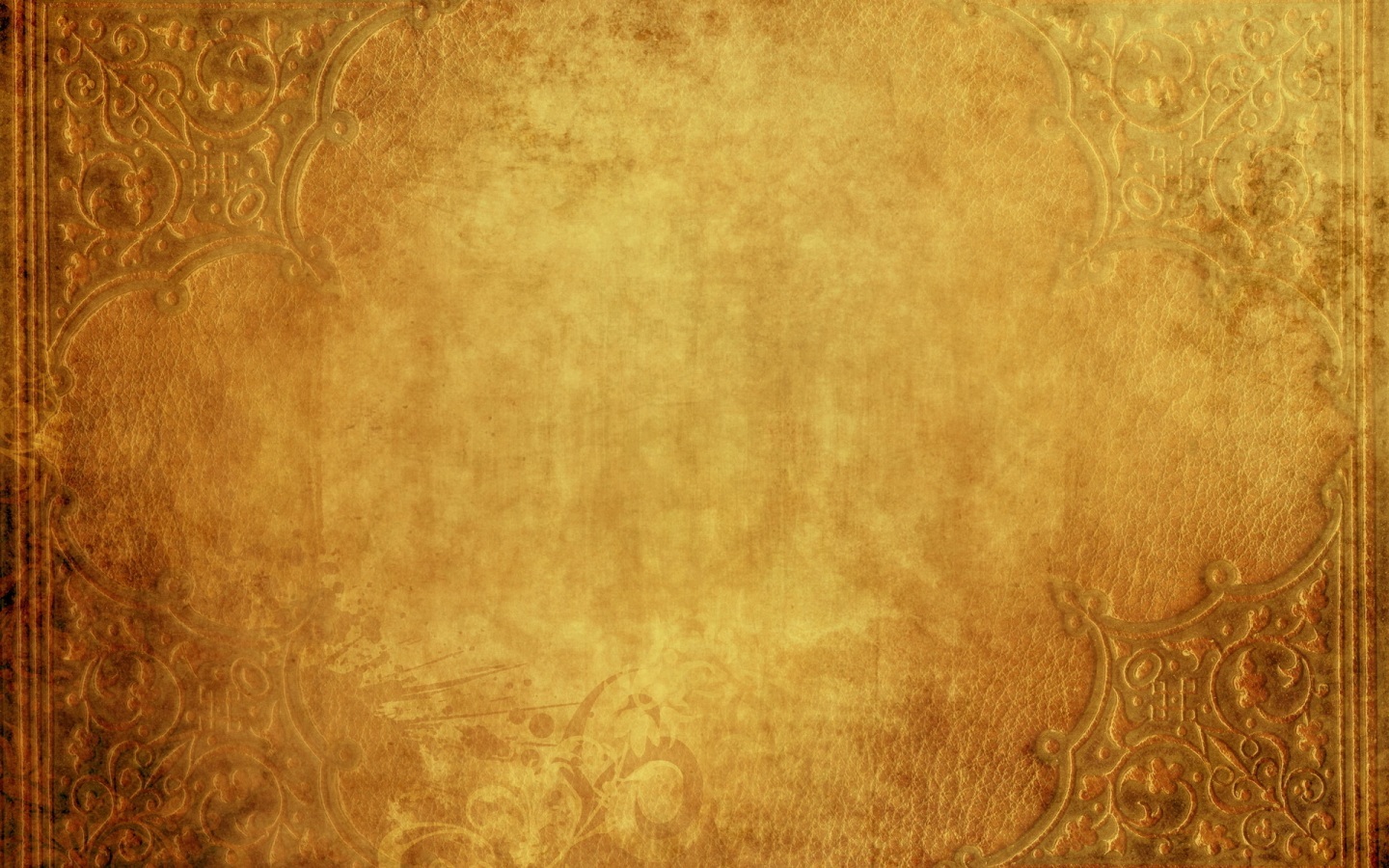 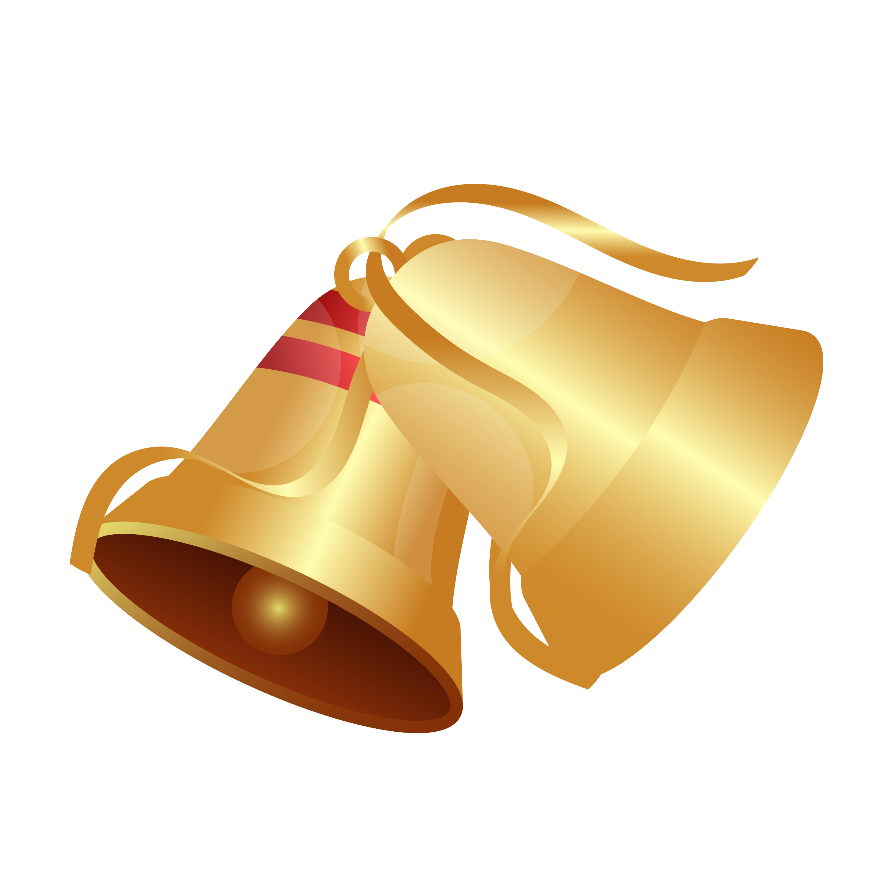 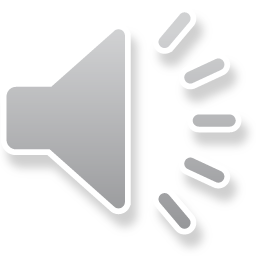 Câu hỏi 4
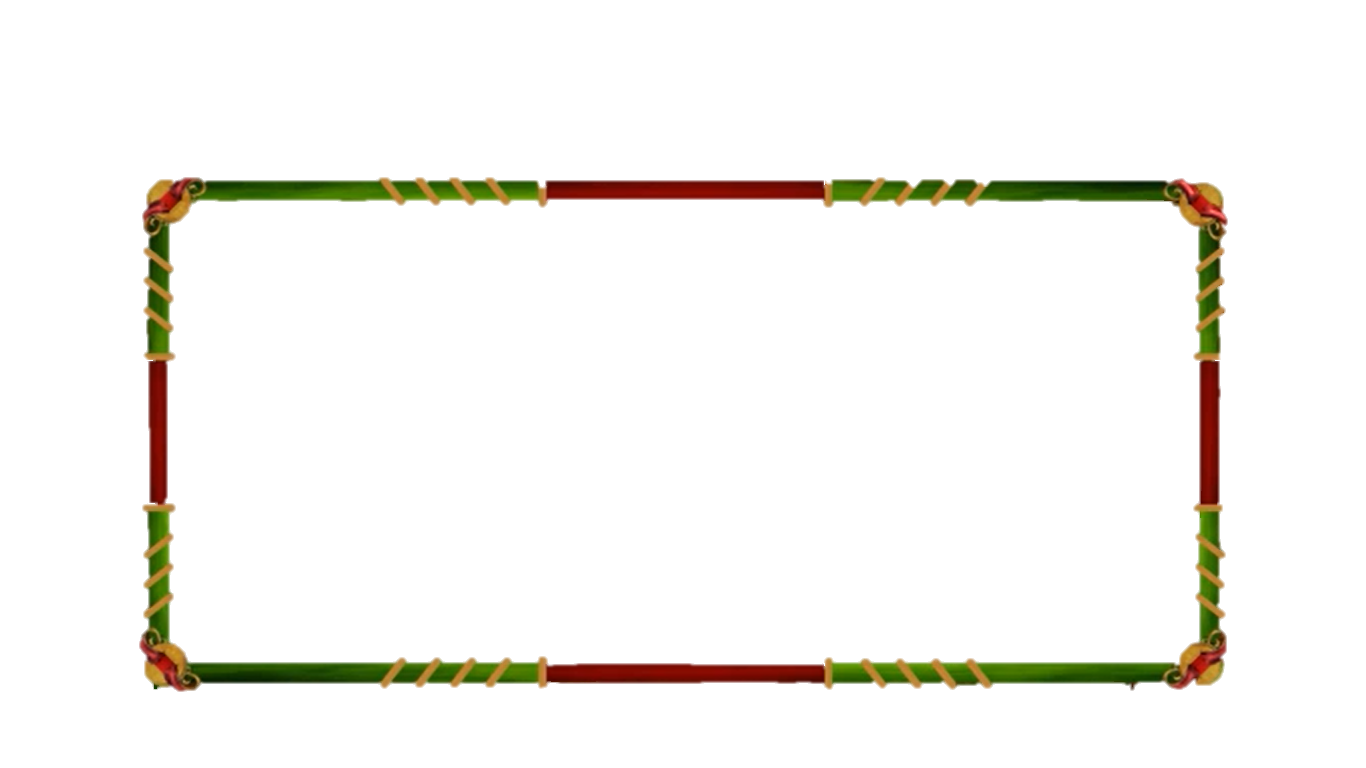 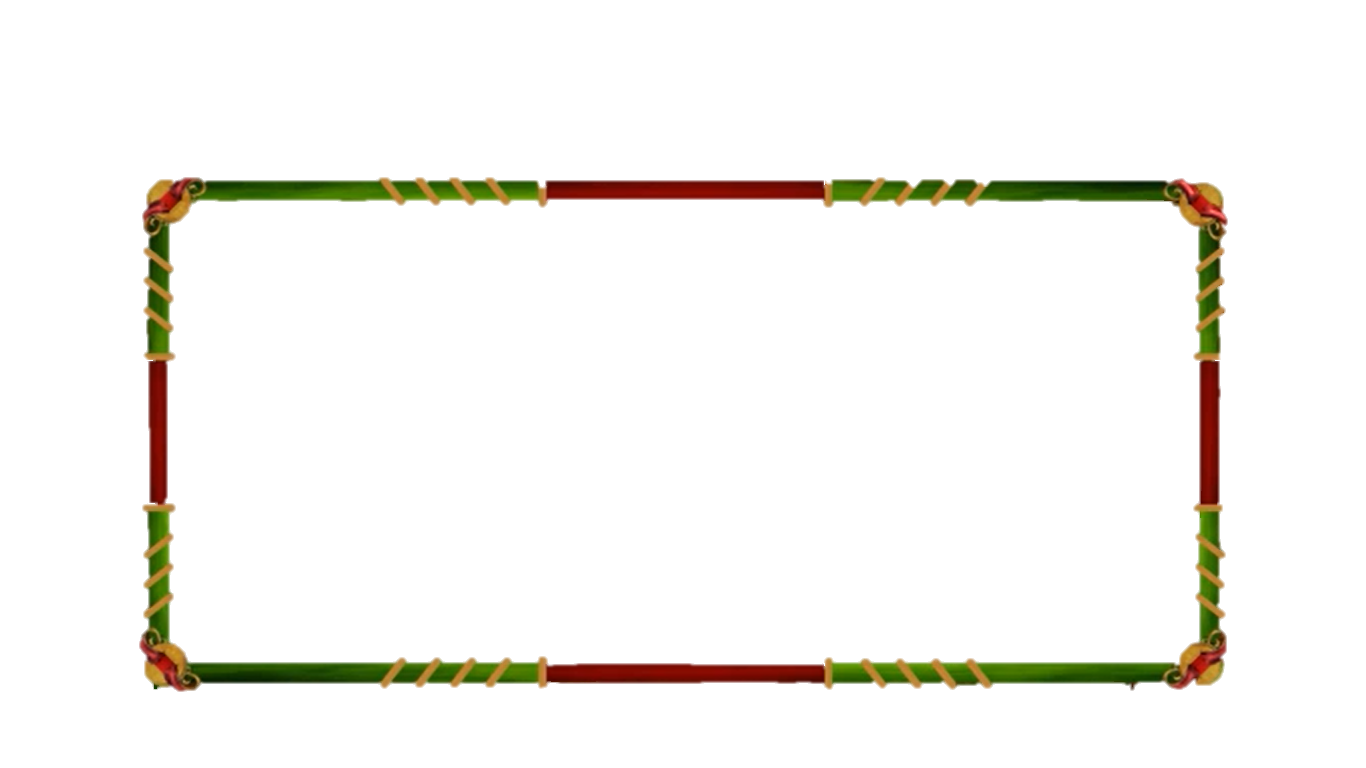 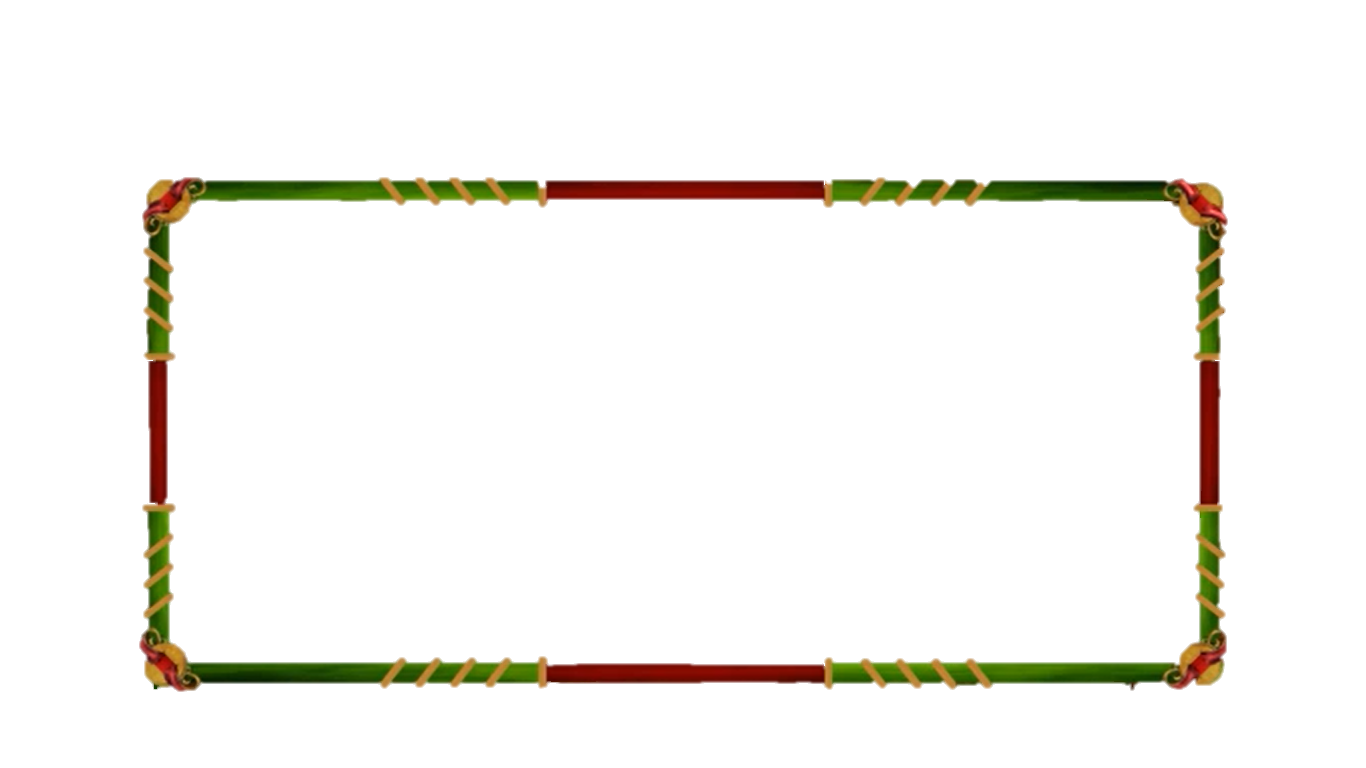 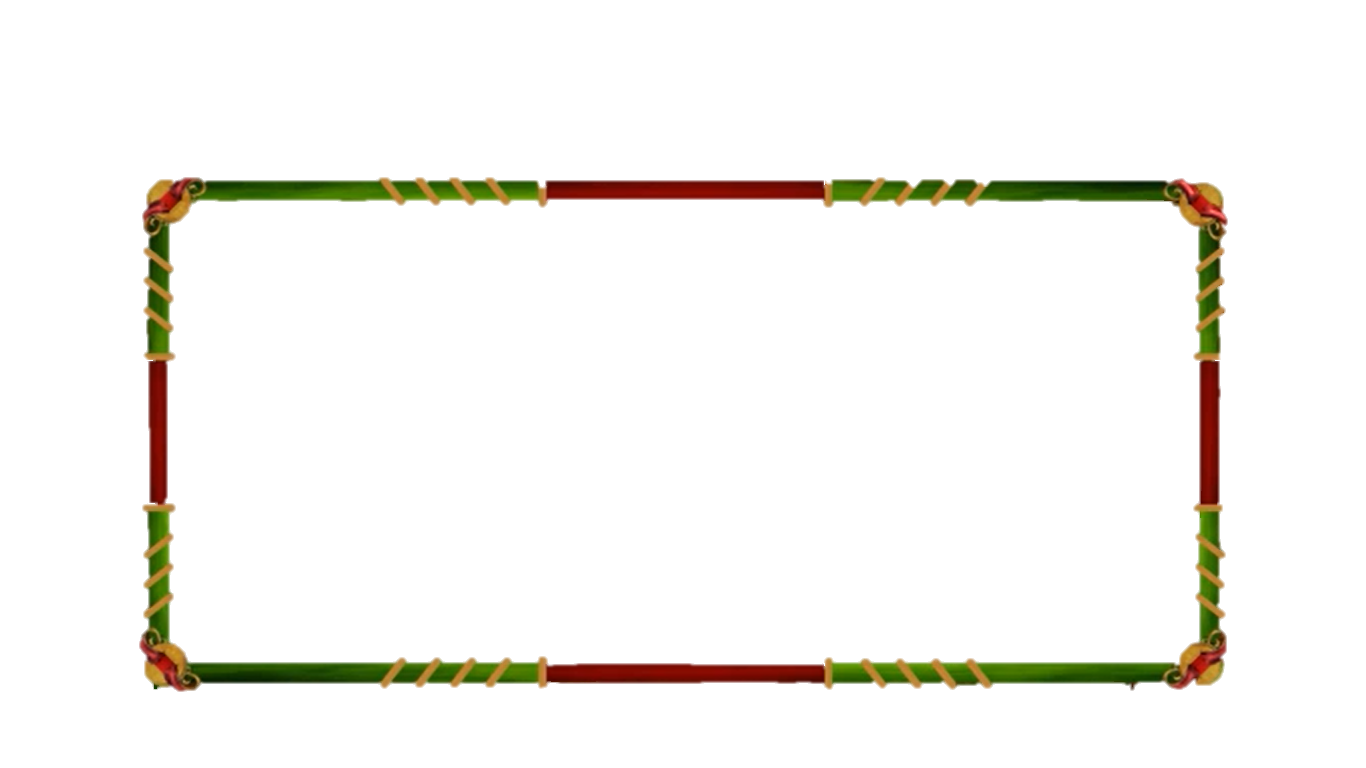 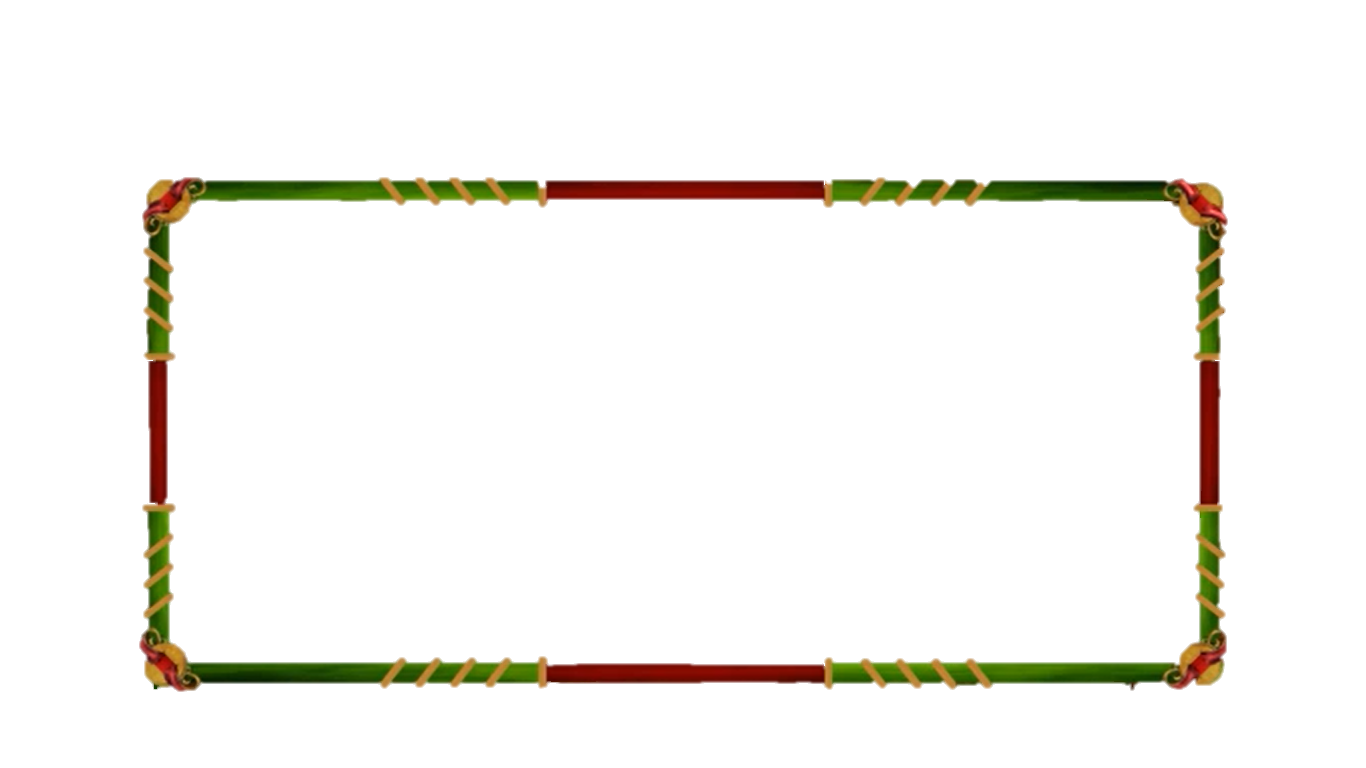 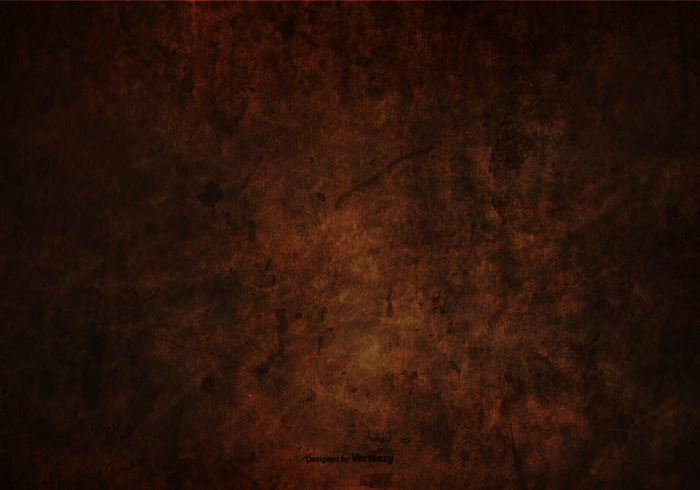 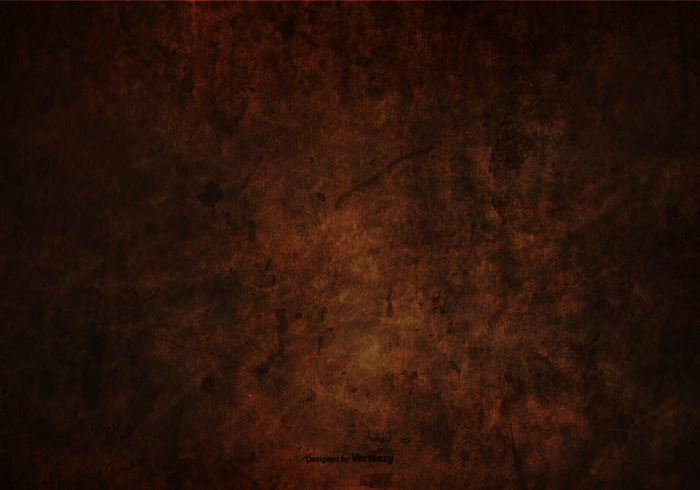 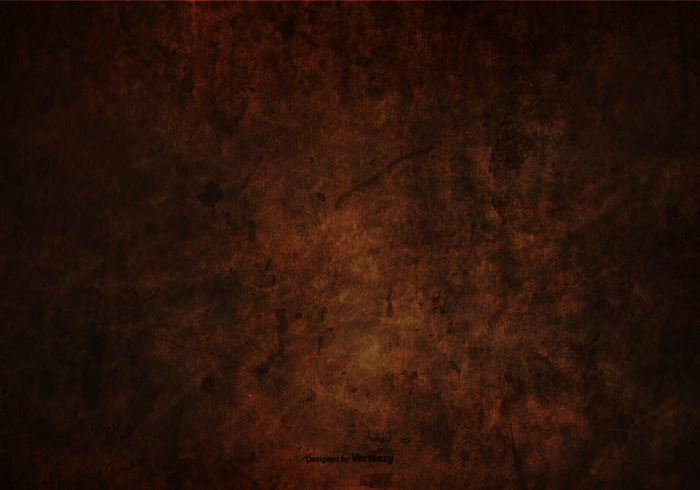 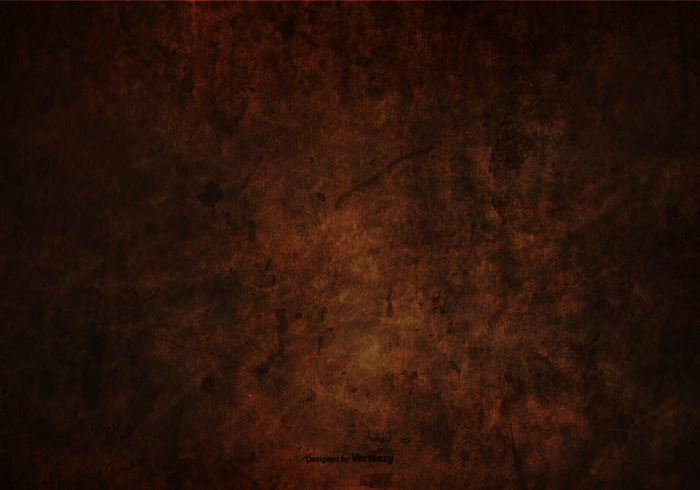 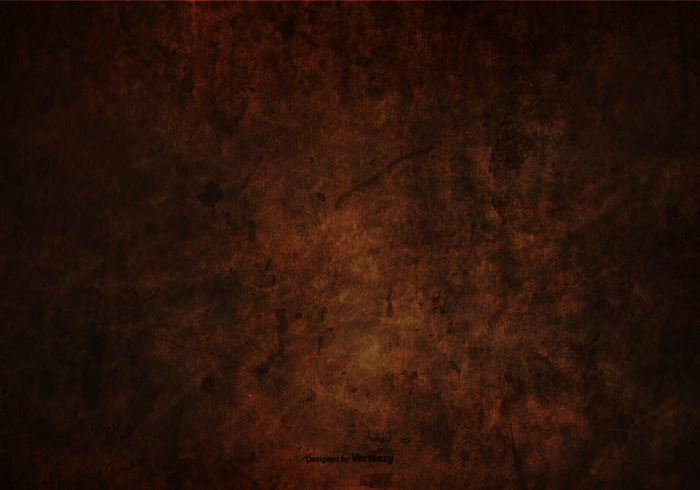 Khi đi bộ trên đường nên đi như thế nào để đảm bảo an toàn?
Đi bên phải, trên  vỉa hè
A.
B.
Đi bên trái
Đuổi bắt nhau trên đường
Đi giữa lòng đường
C.
D.
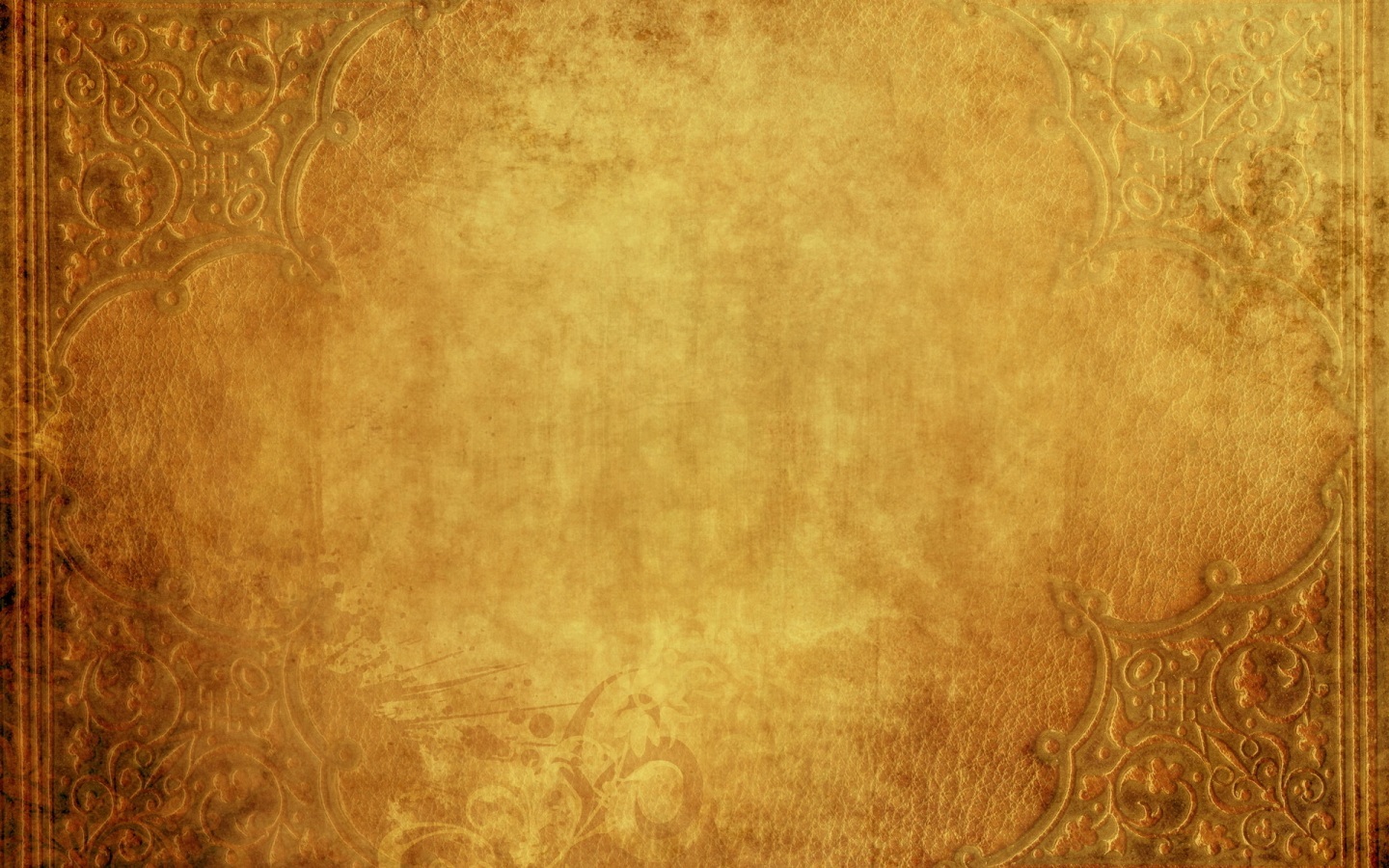 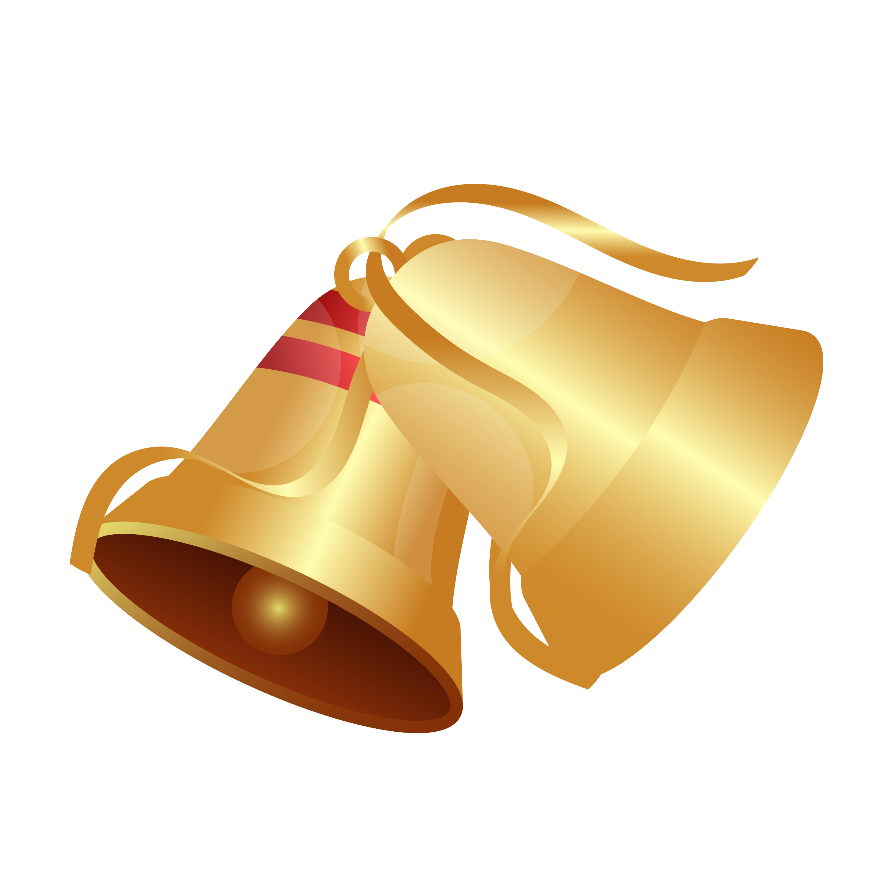 Câu hỏi 5
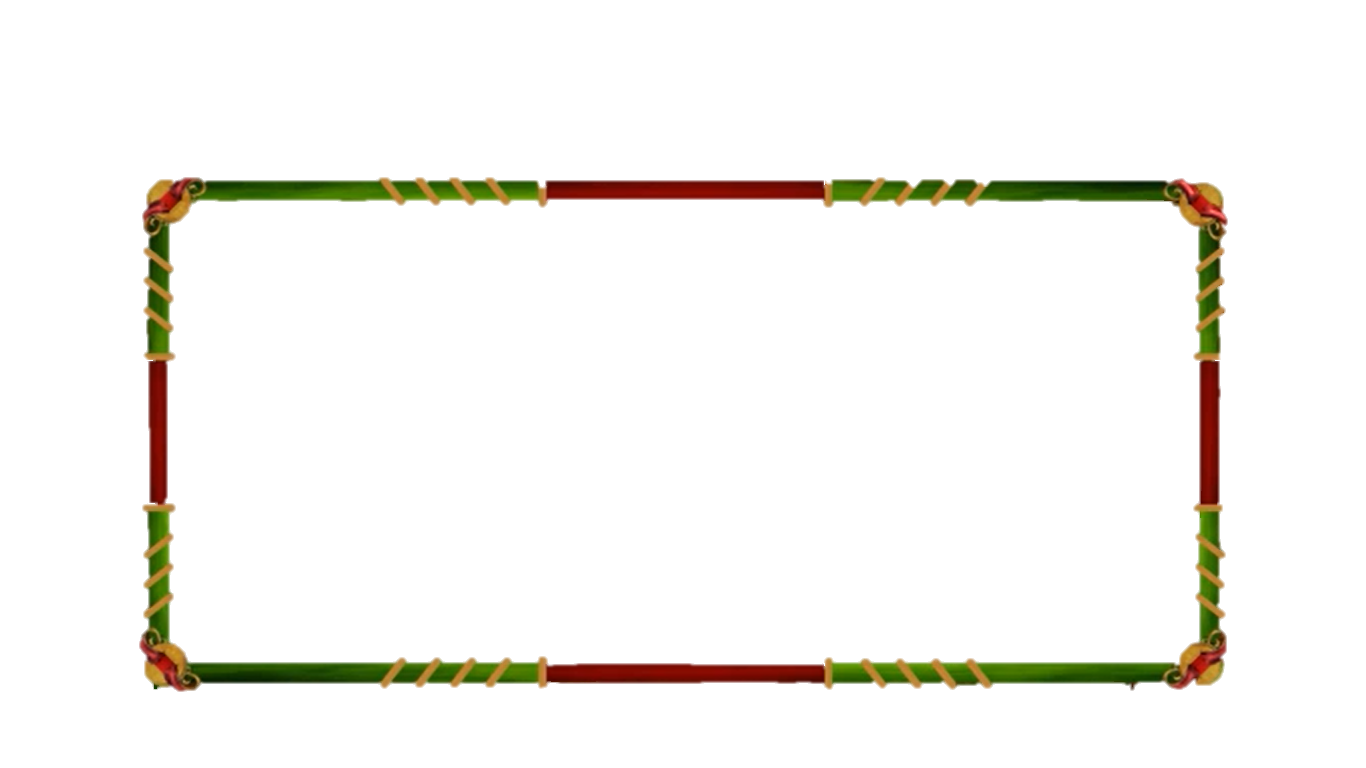 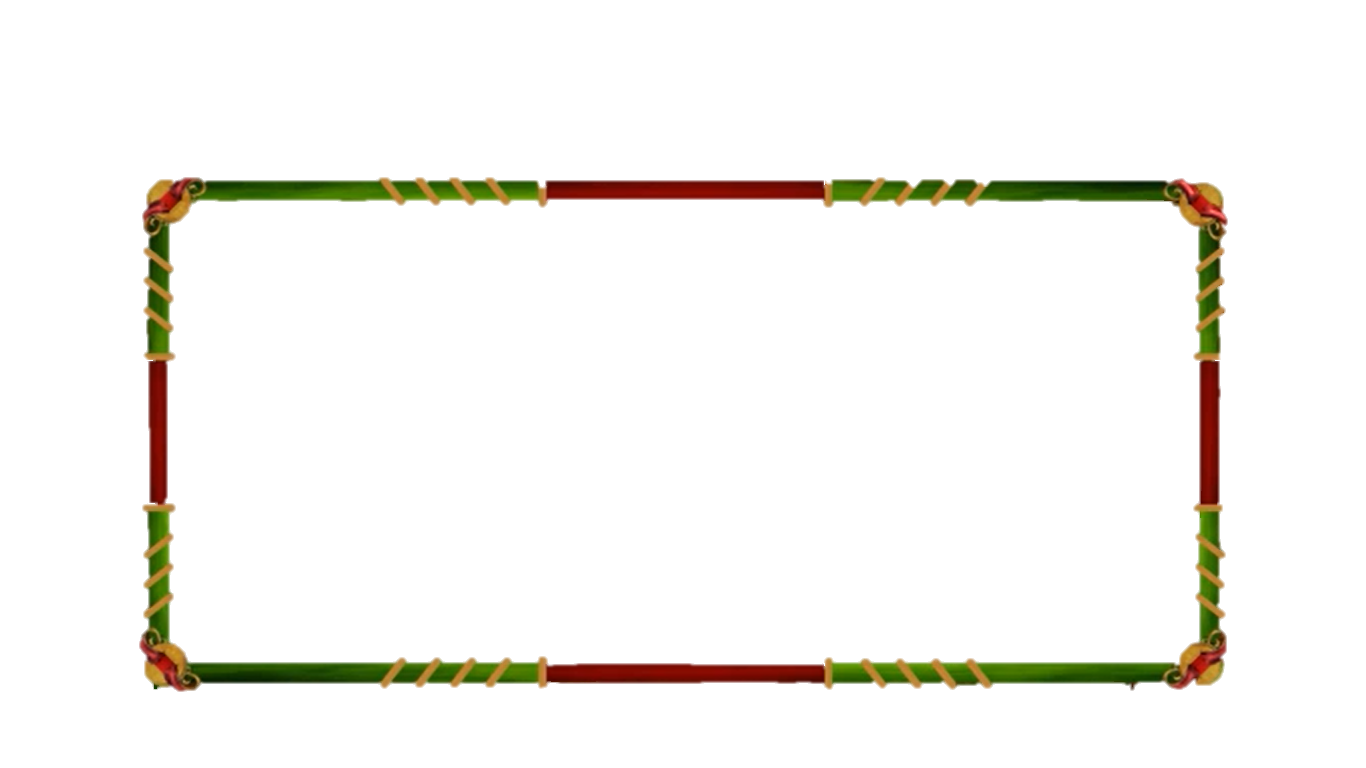 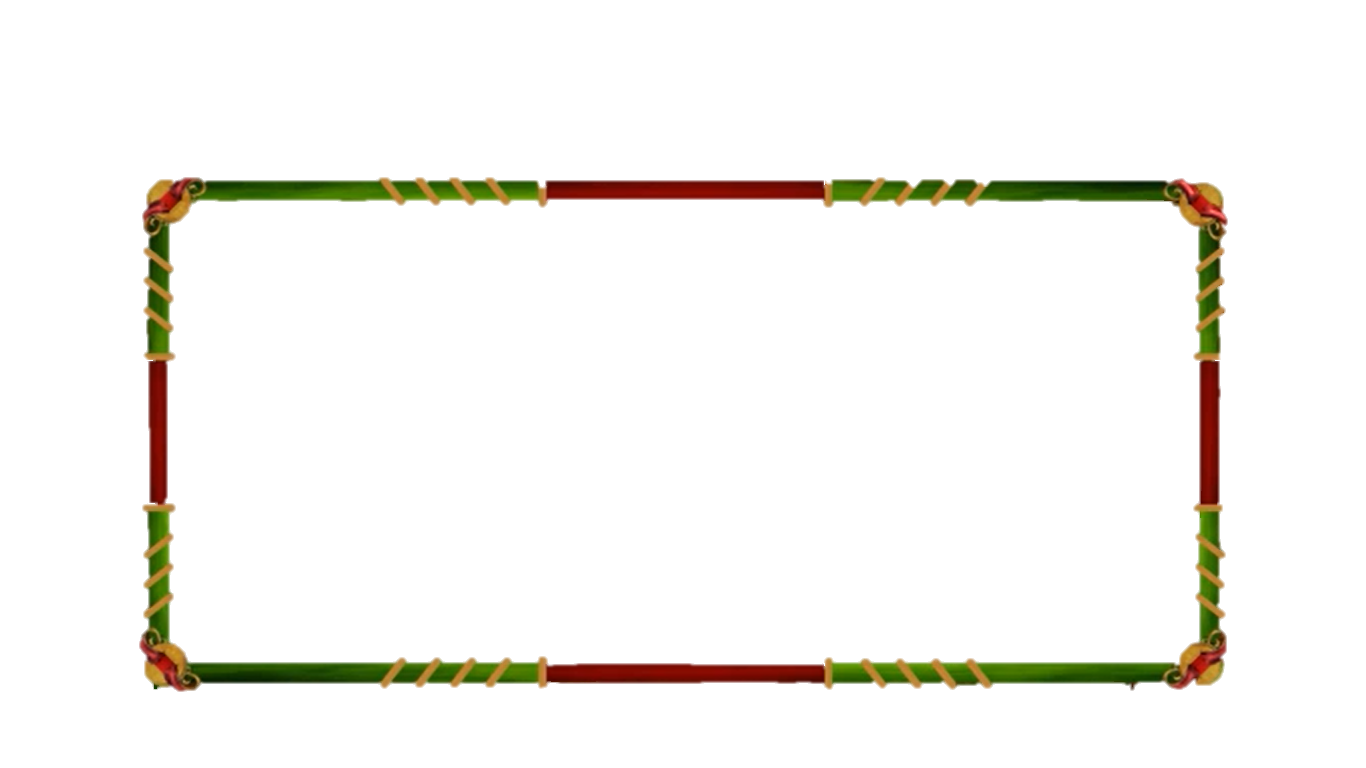 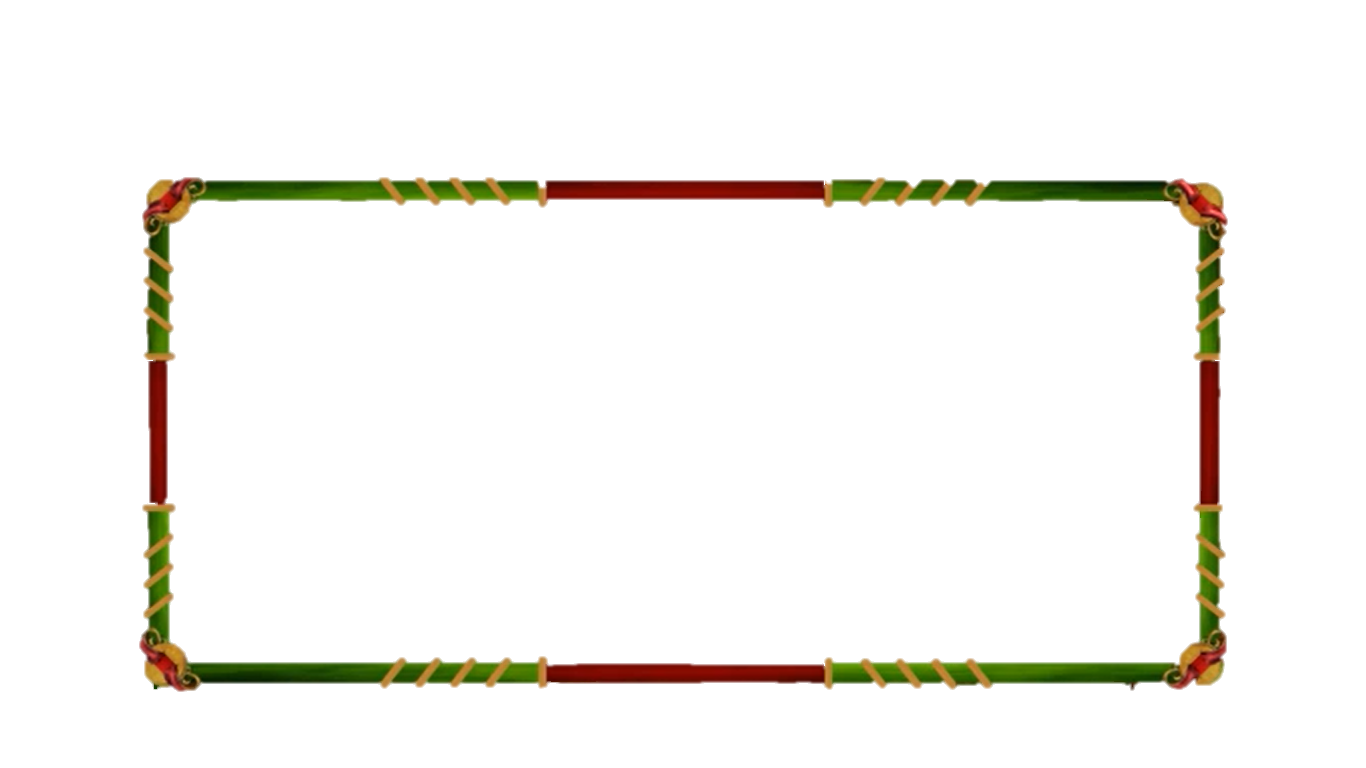 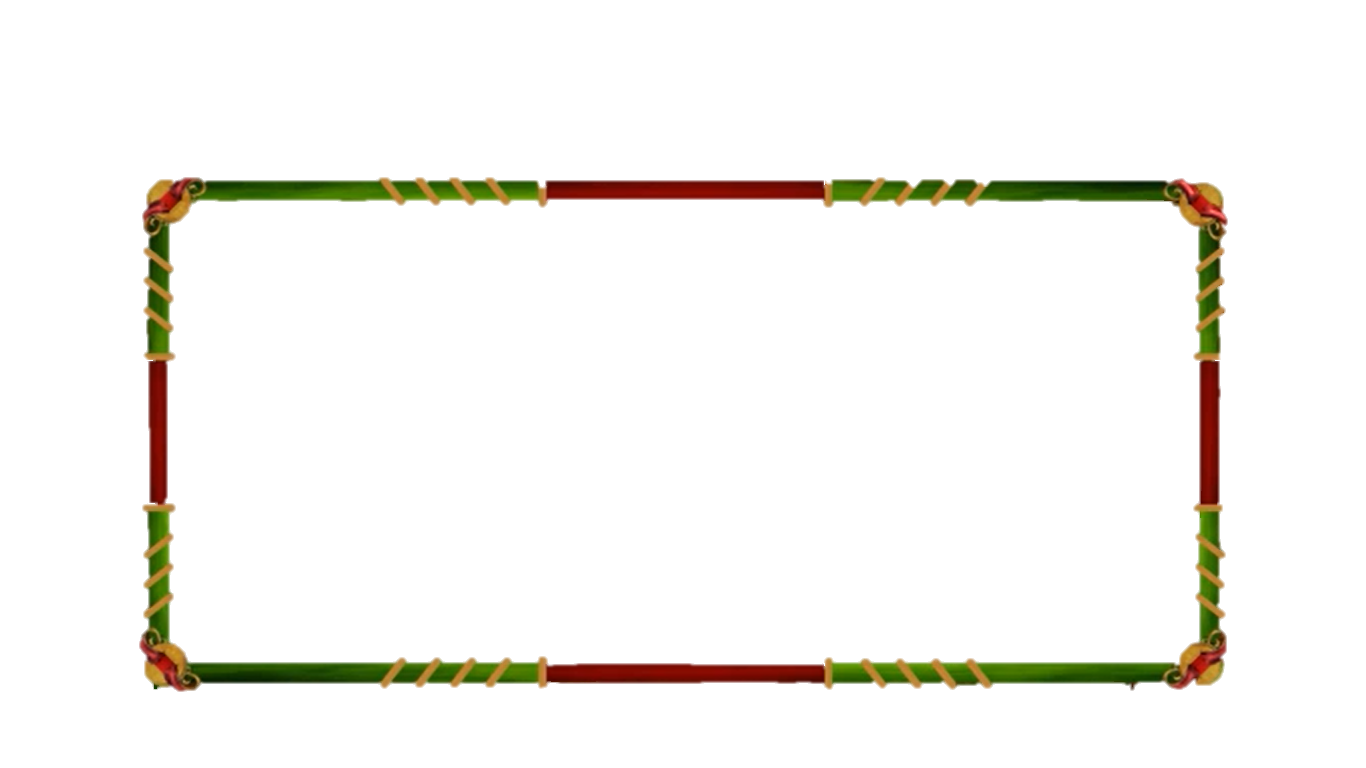 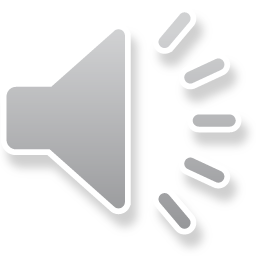 10
9
8
7
6
5
4
3
2
1
0
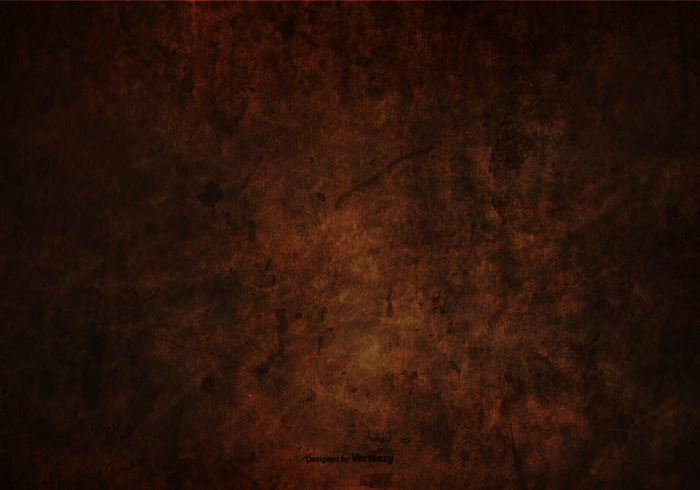 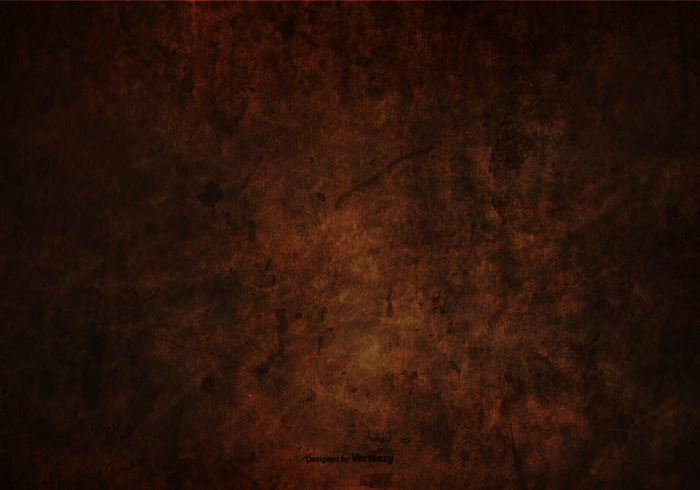 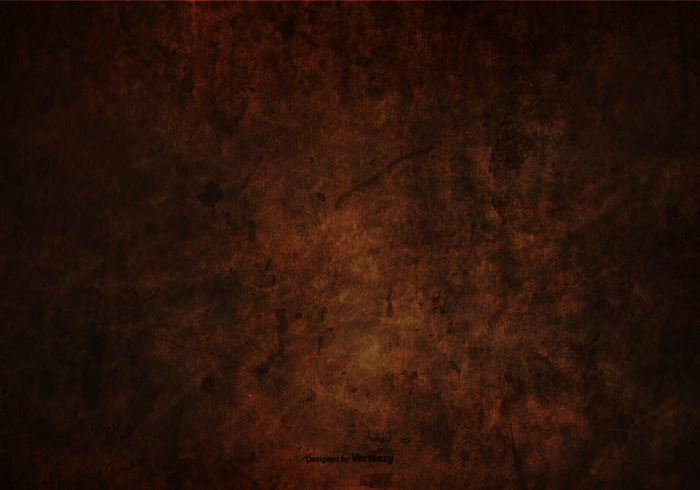 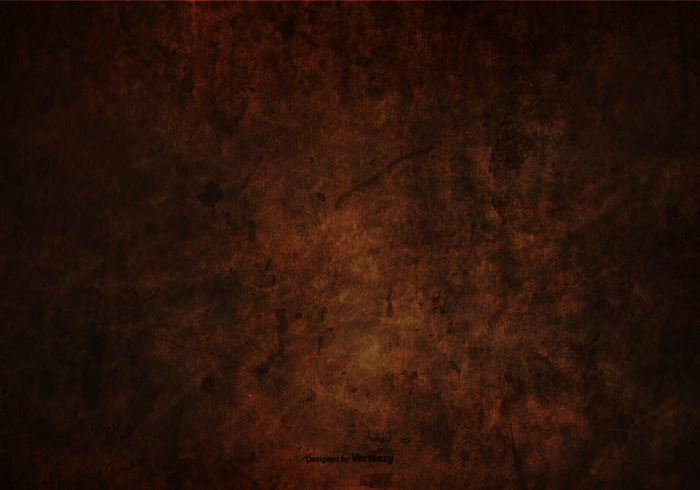 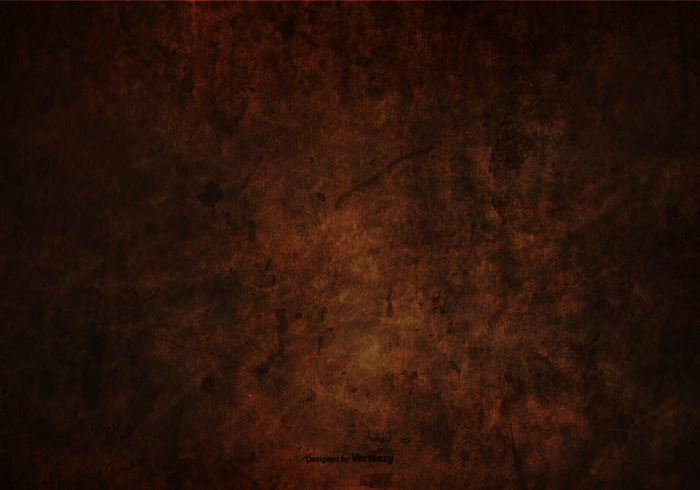 How many letters are there in the English alphabet?
A.
B.
22
25
26
C.
D.
30
nguyenngocduong.vn
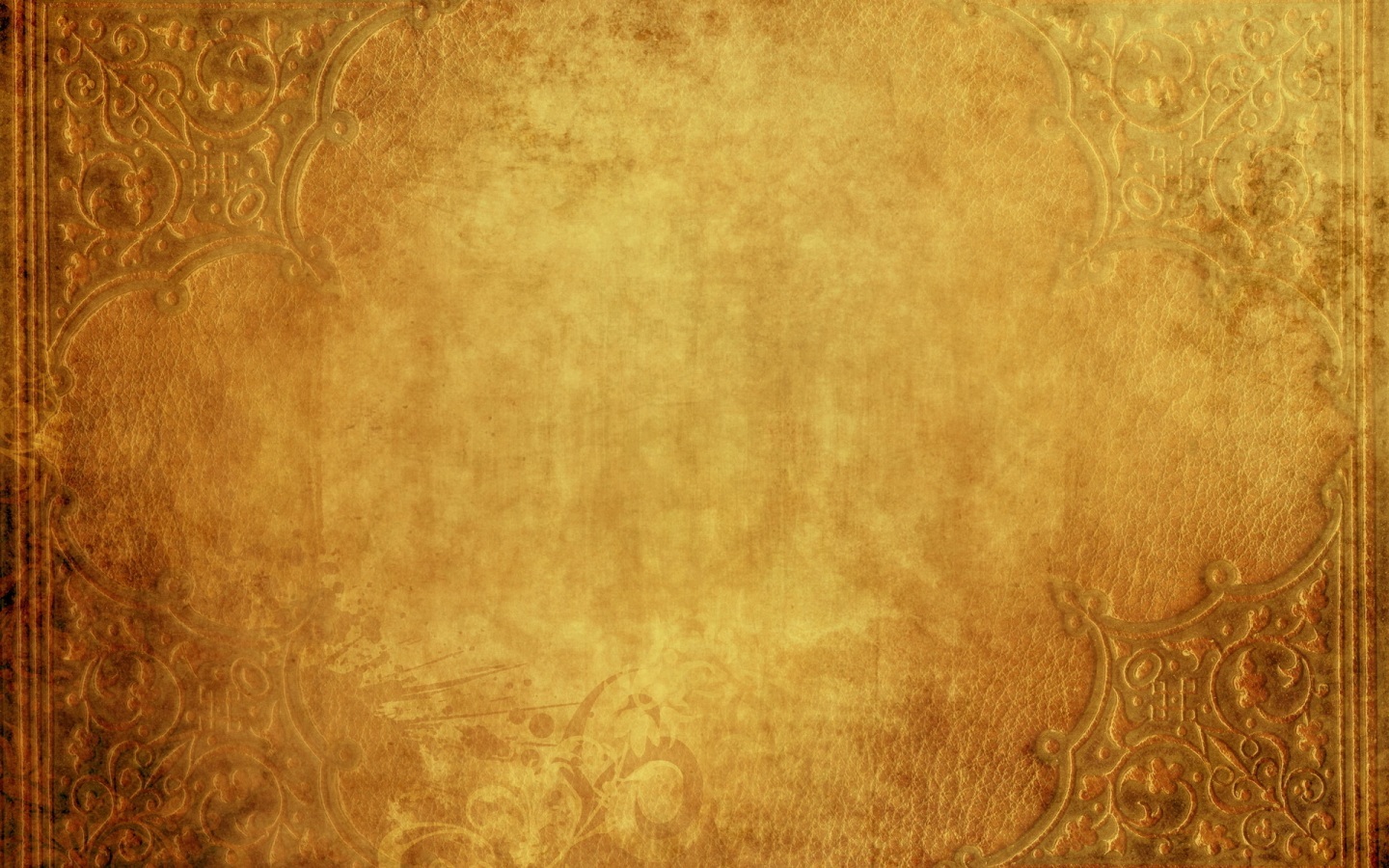 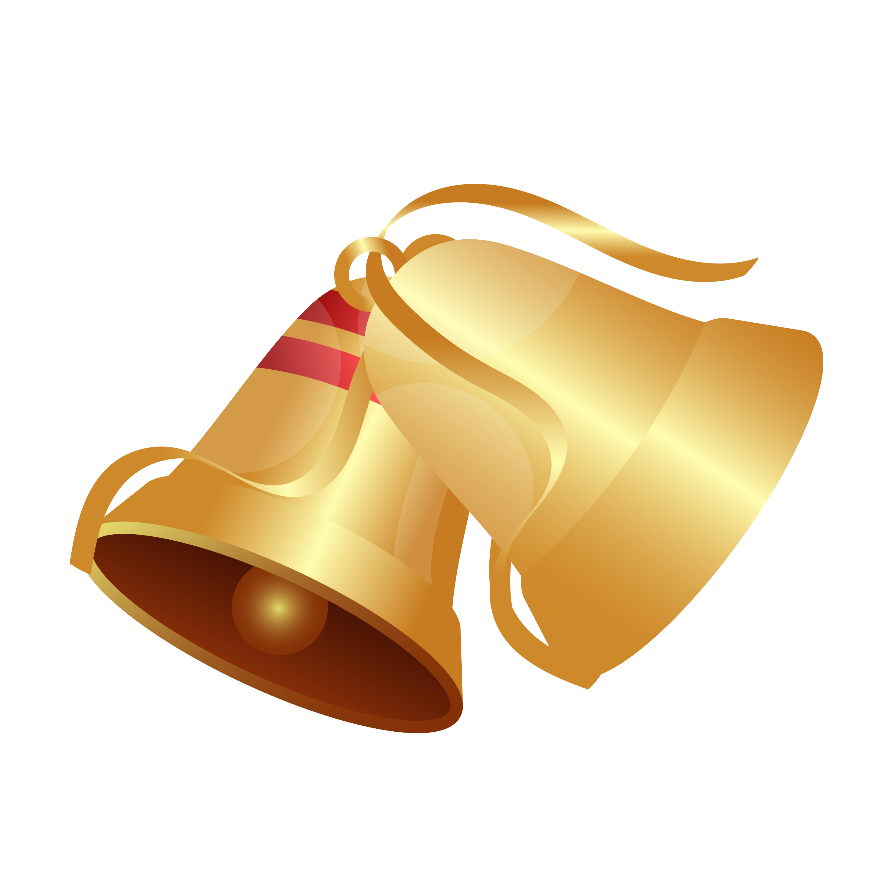 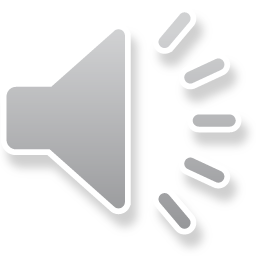 Câu hỏi 5
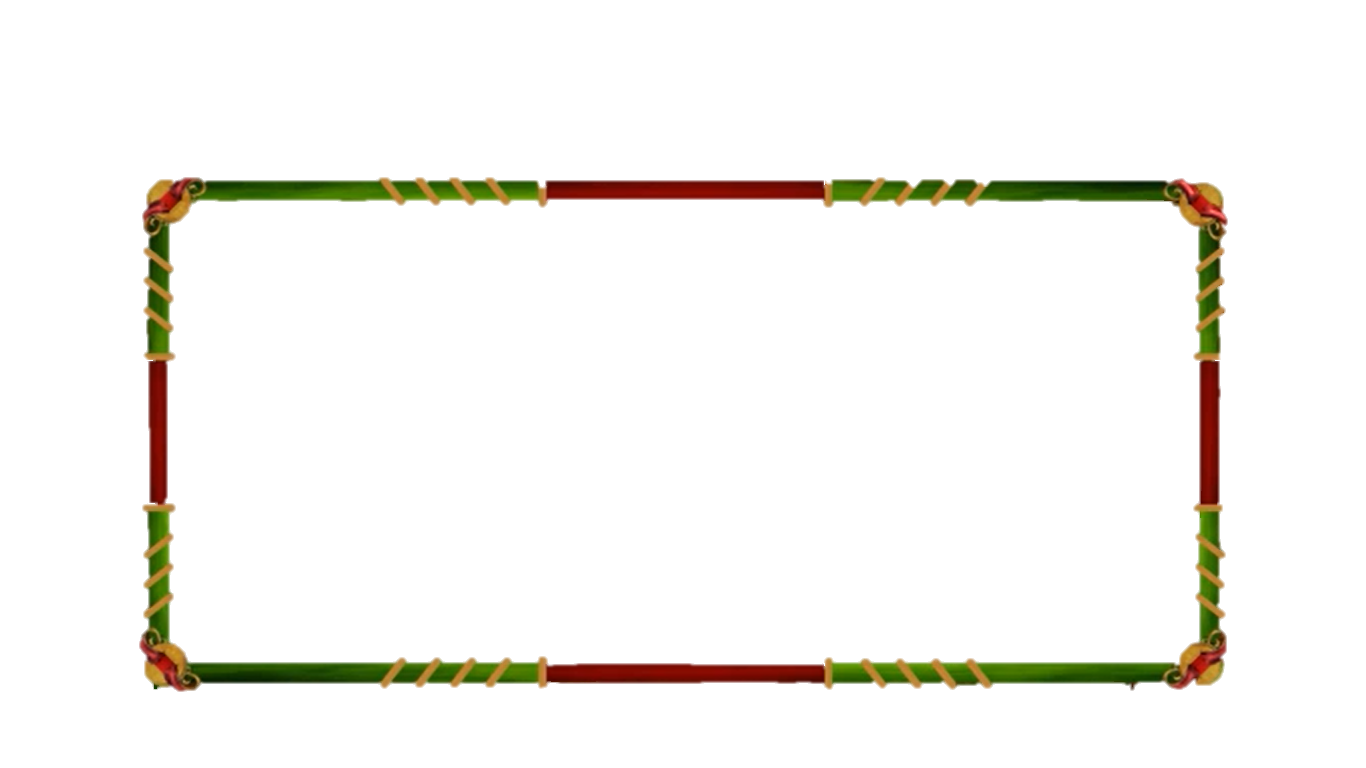 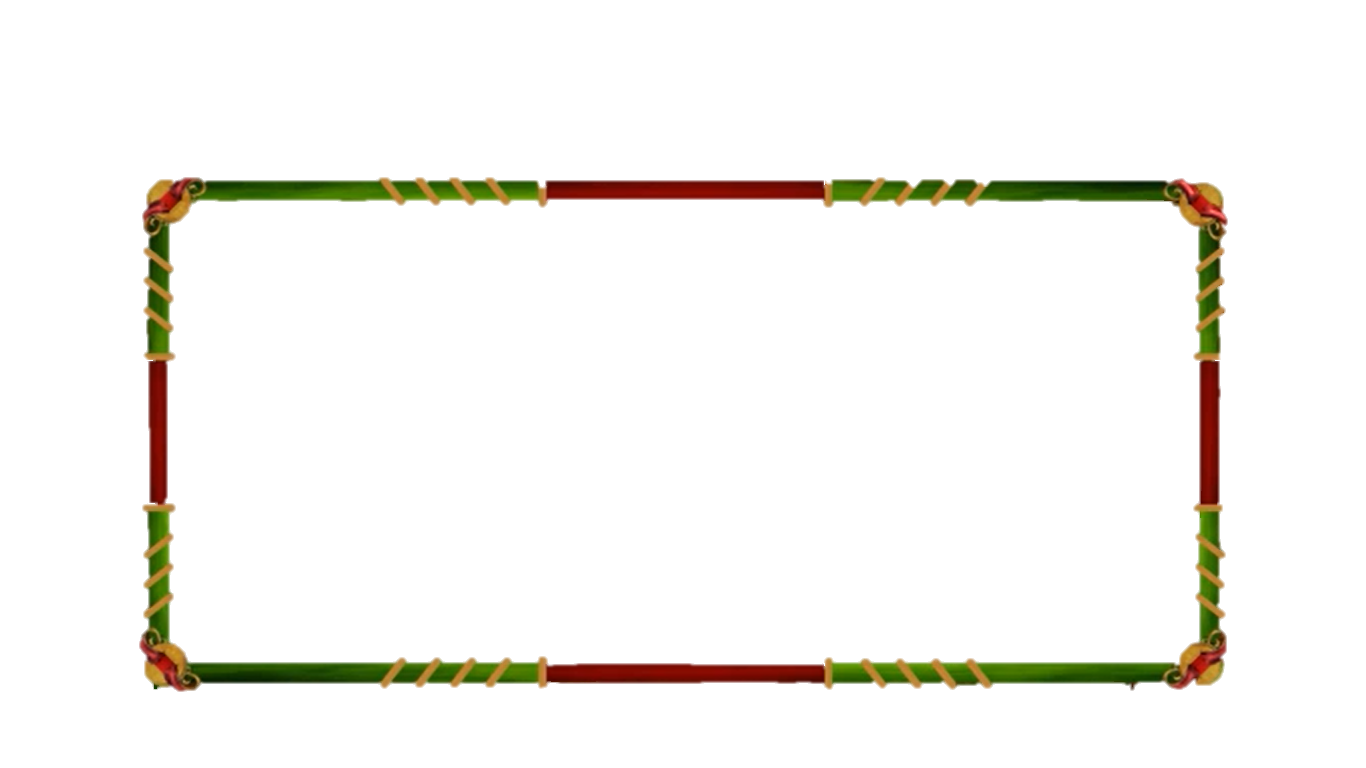 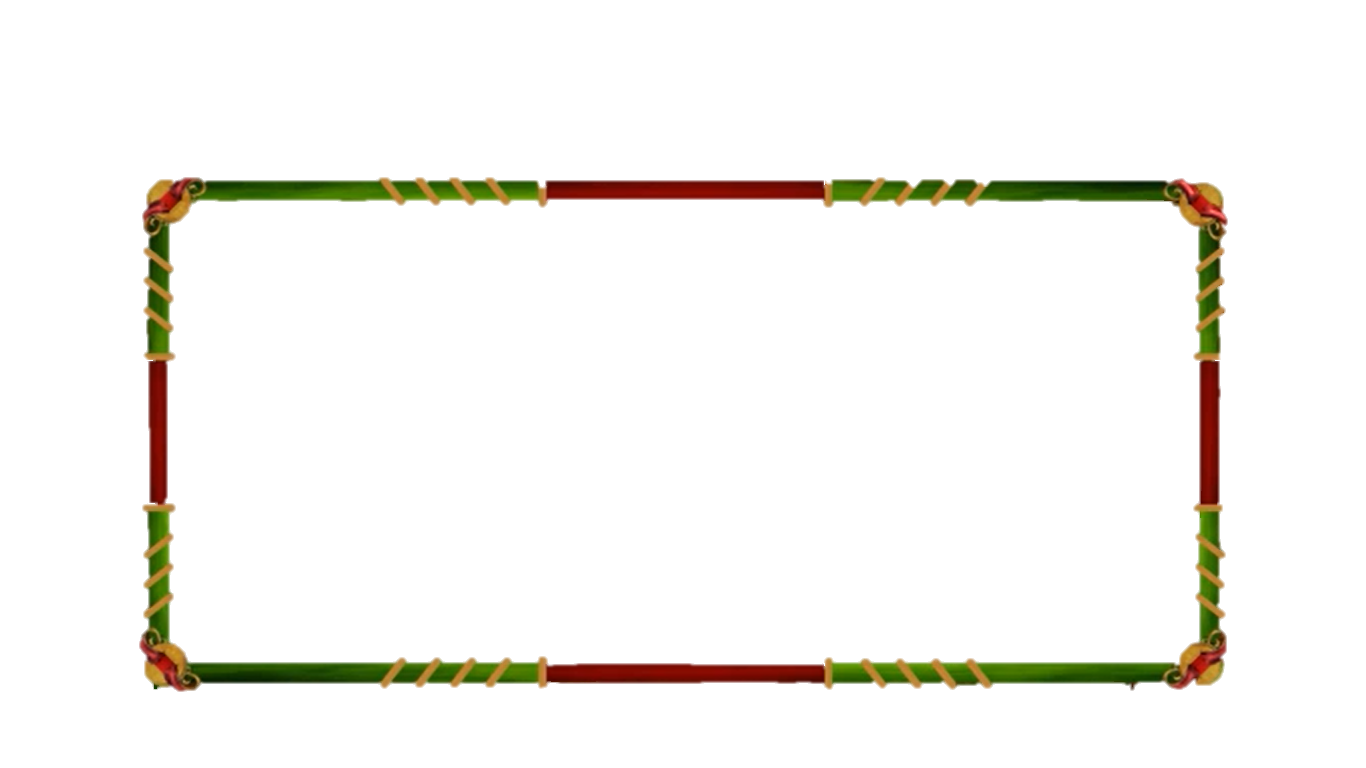 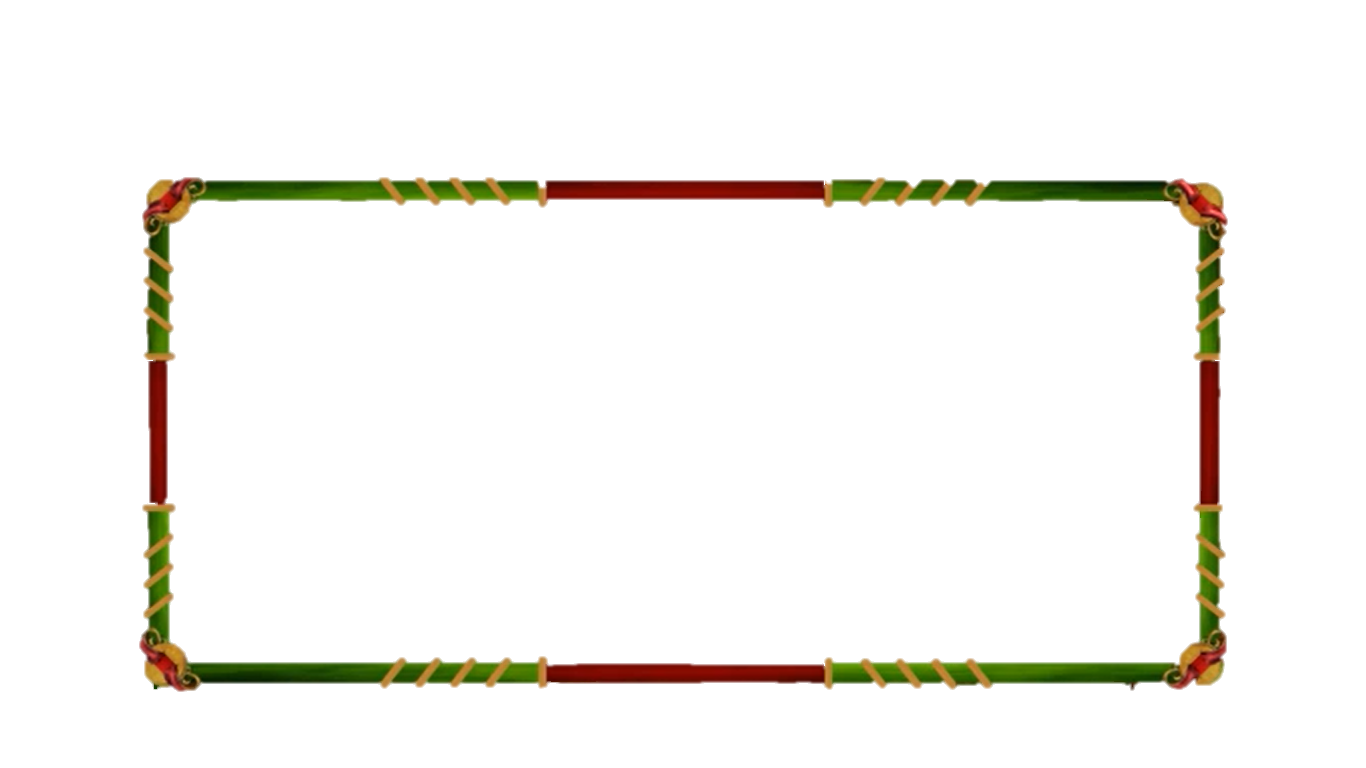 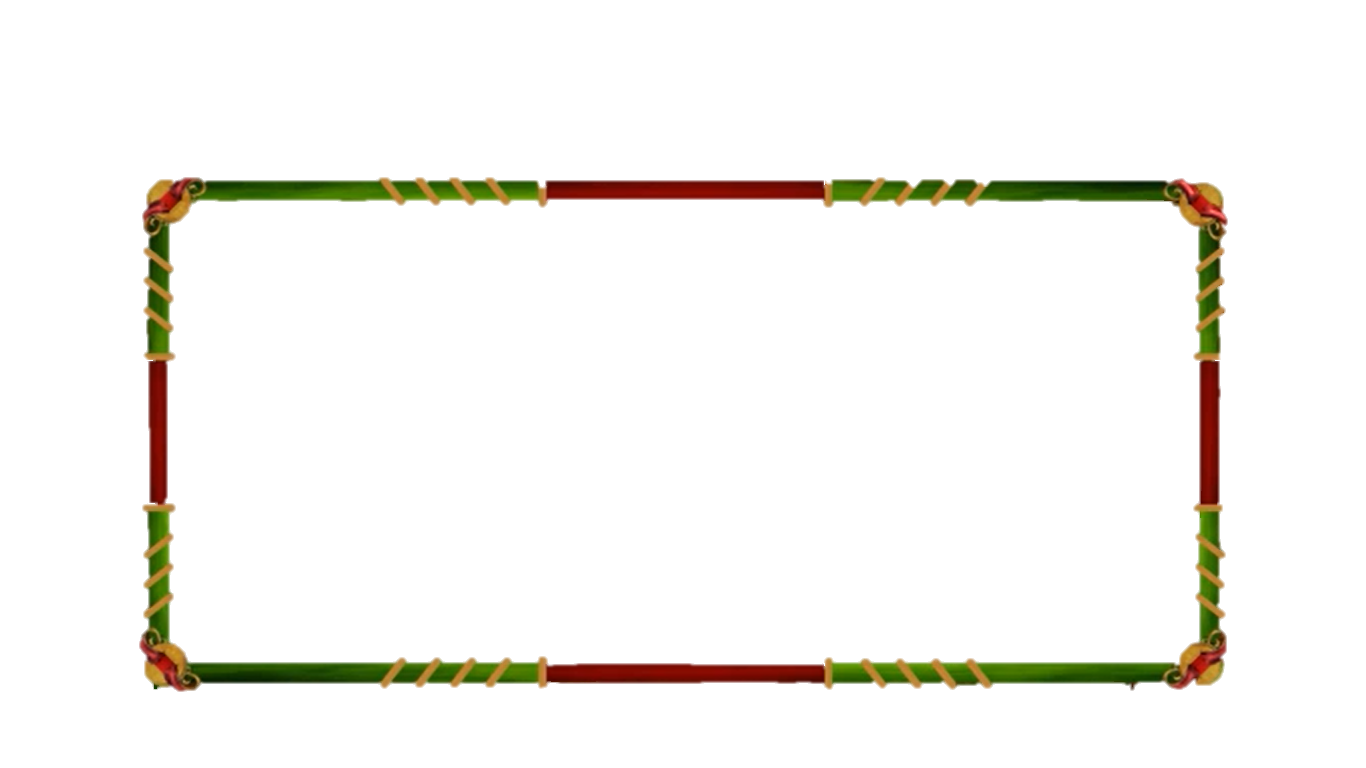 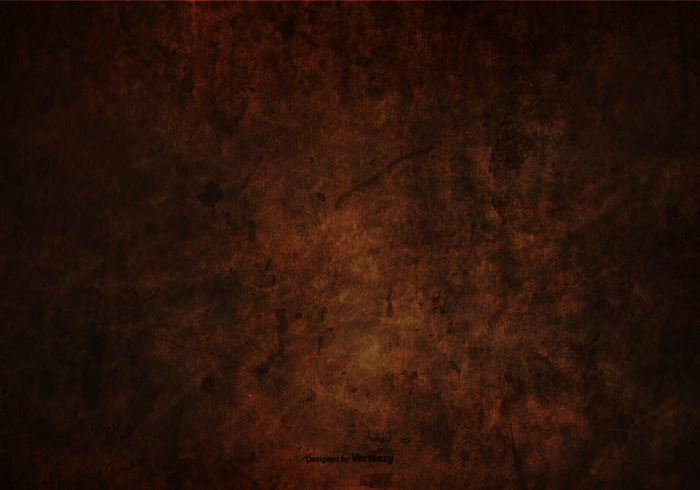 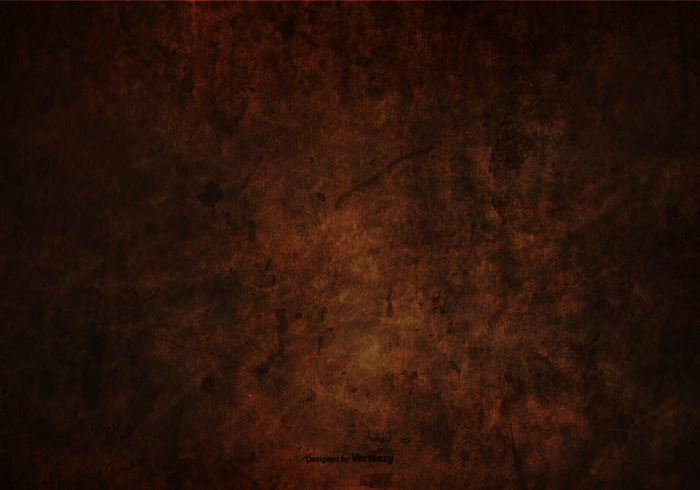 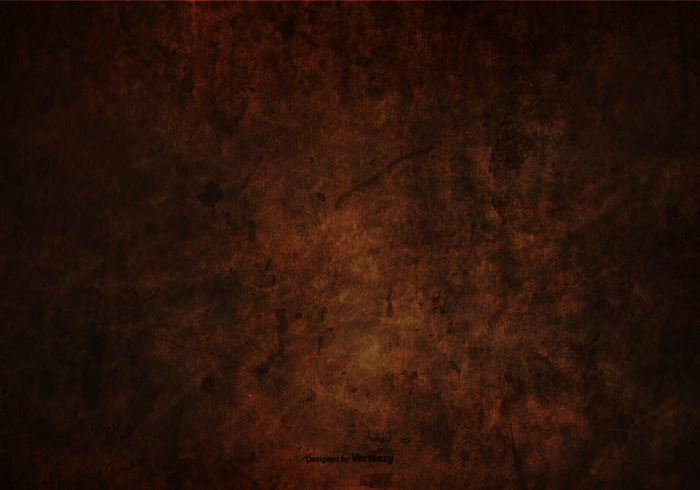 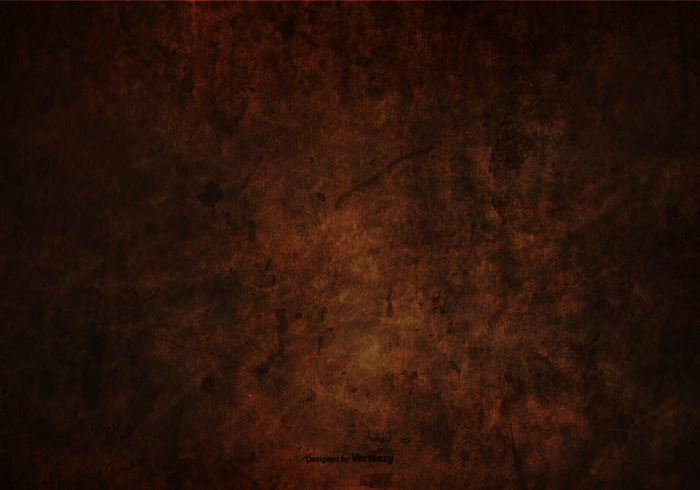 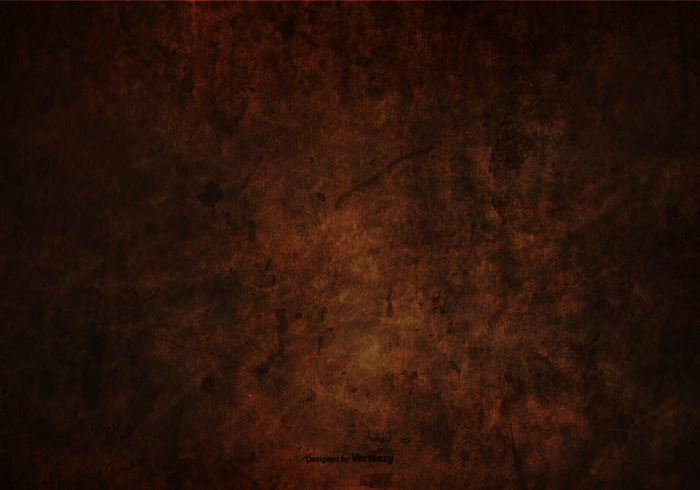 How many letters are there in the English alphabet?
A.
B.
22
25
26
C.
D.
30
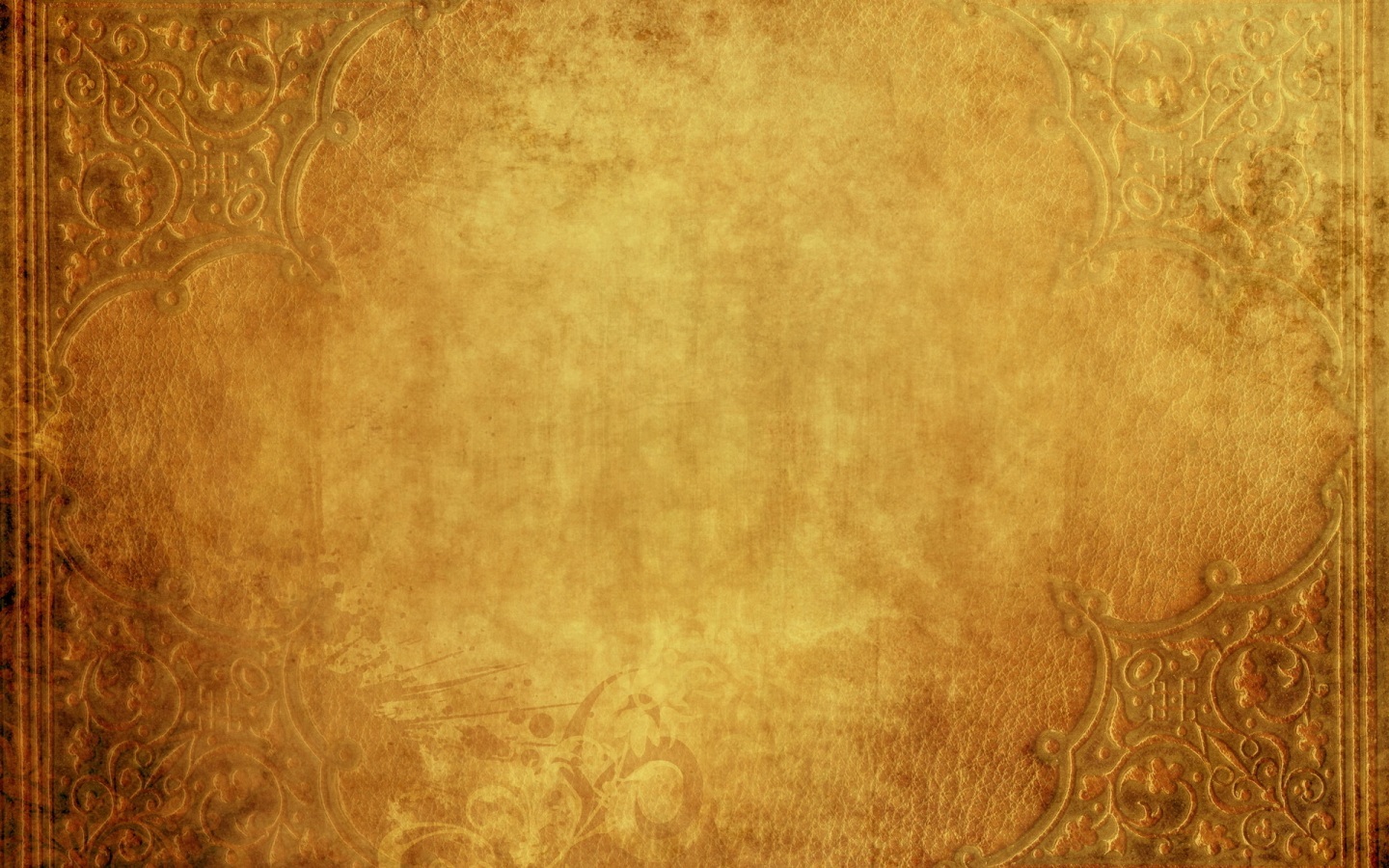 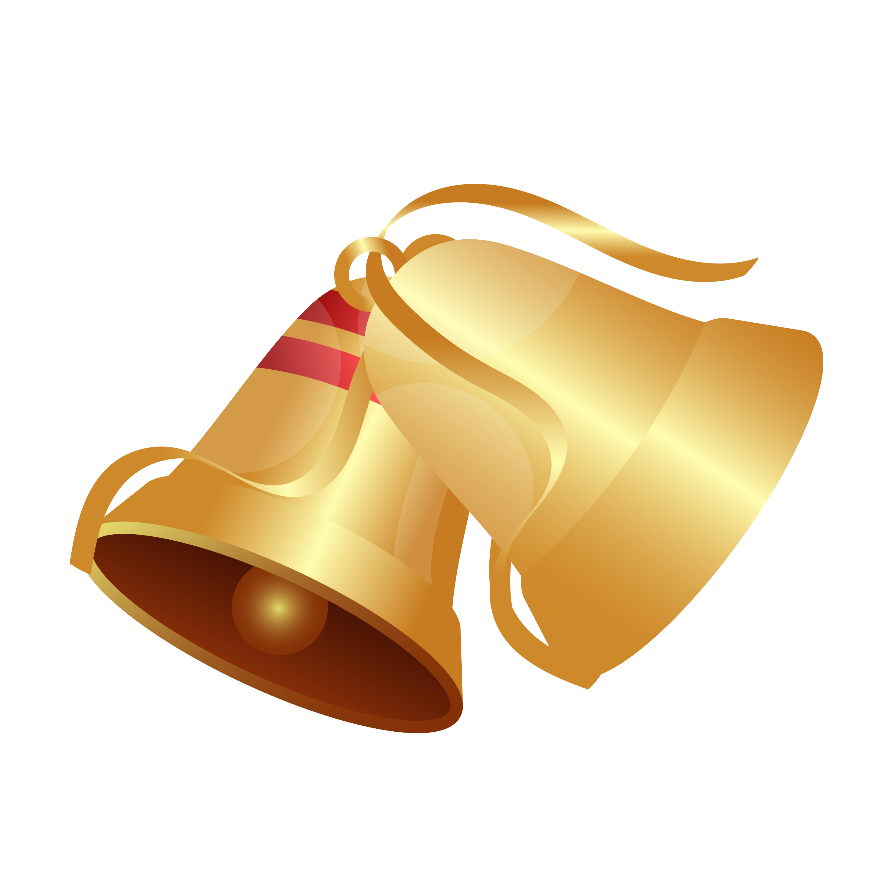 Câu hỏi 6
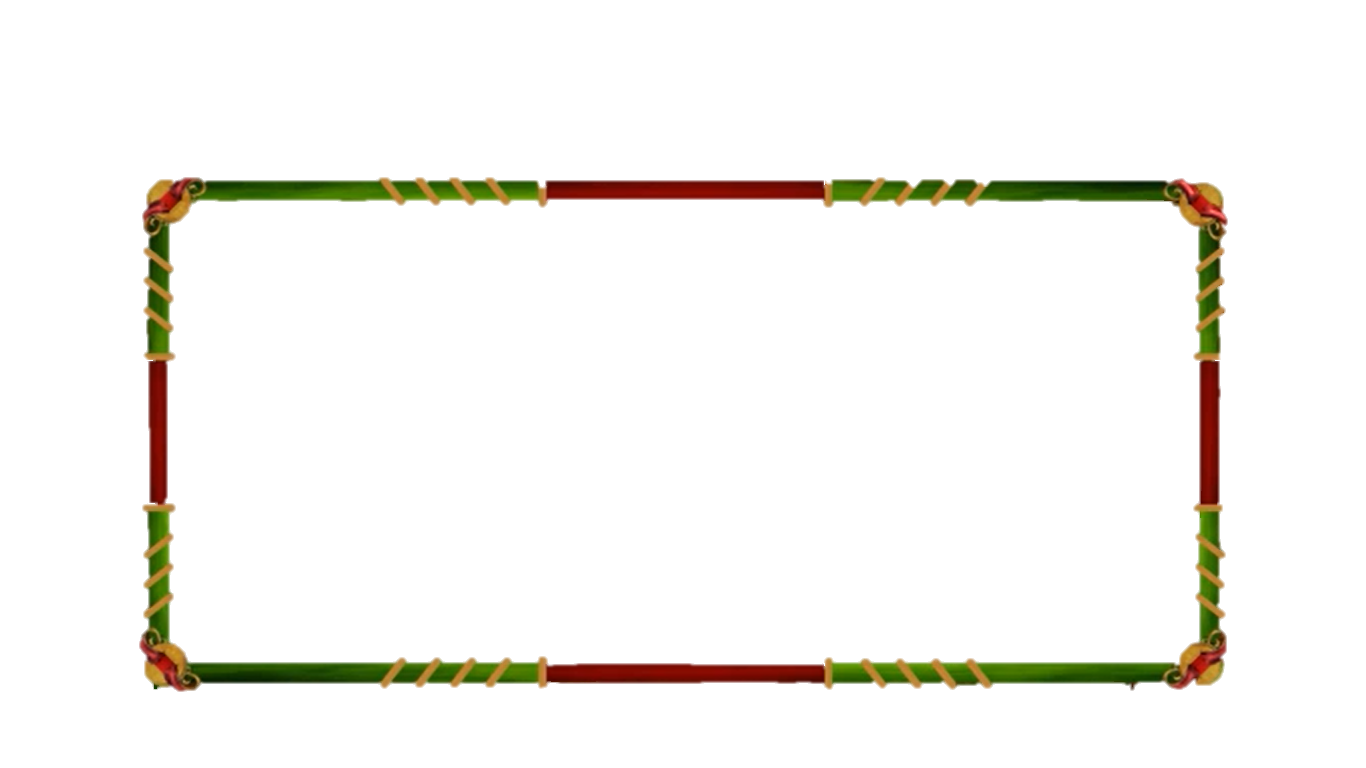 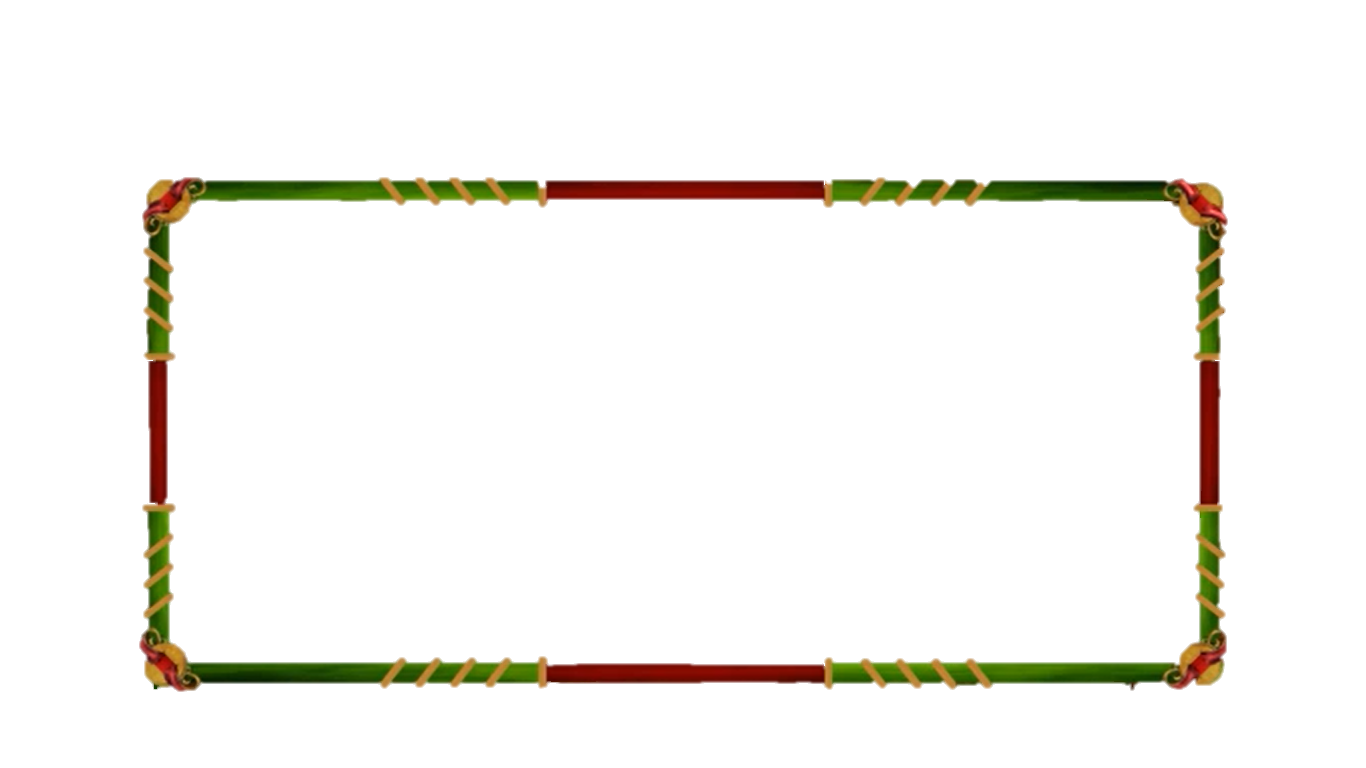 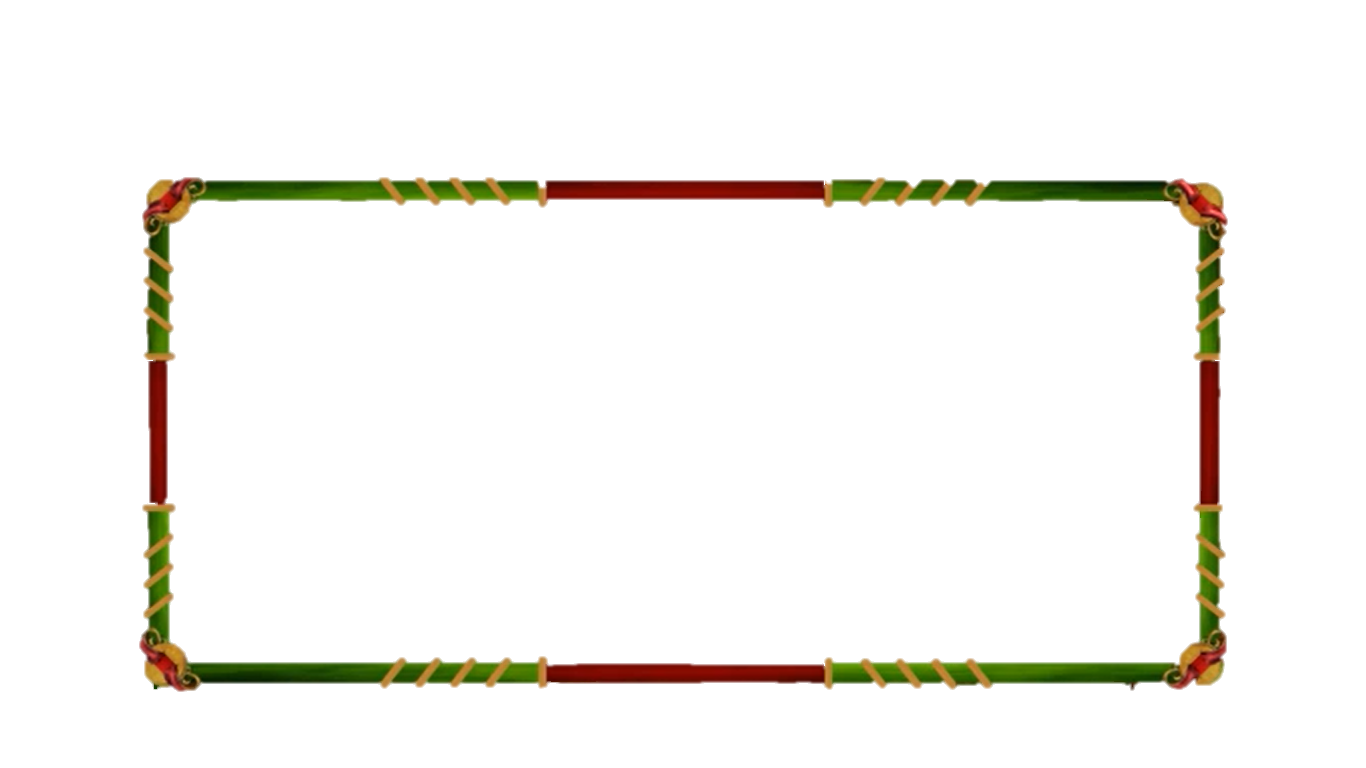 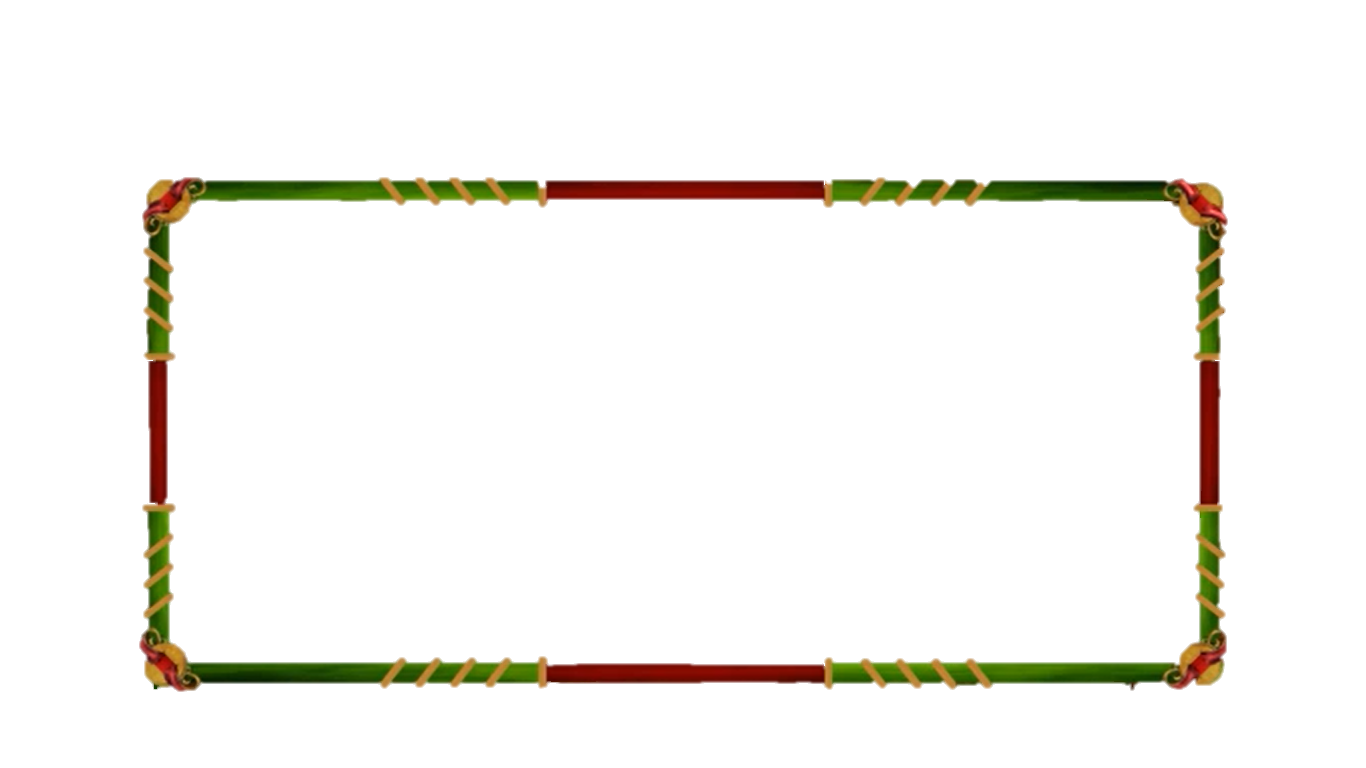 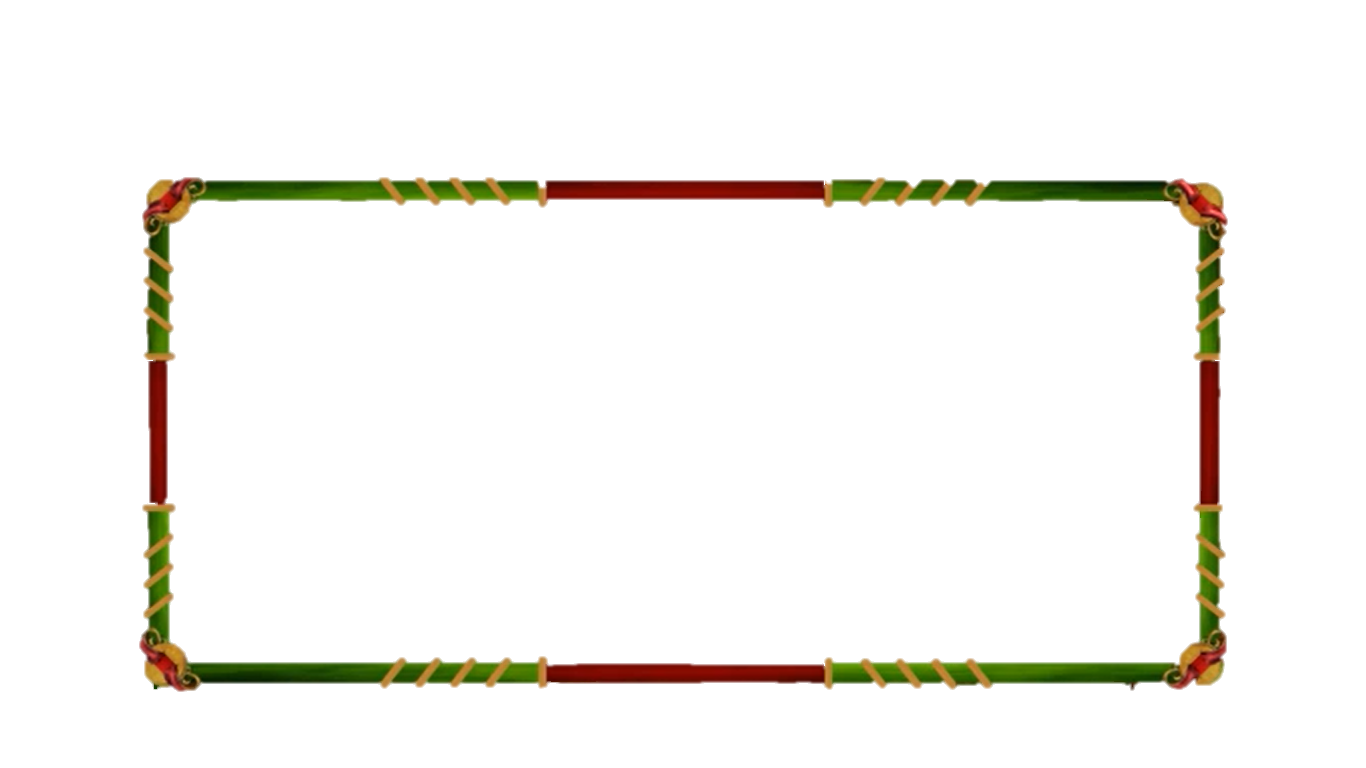 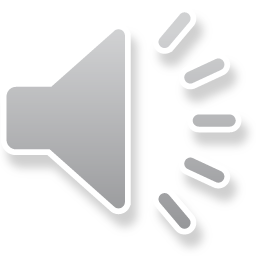 10
9
8
7
6
5
4
3
2
1
0
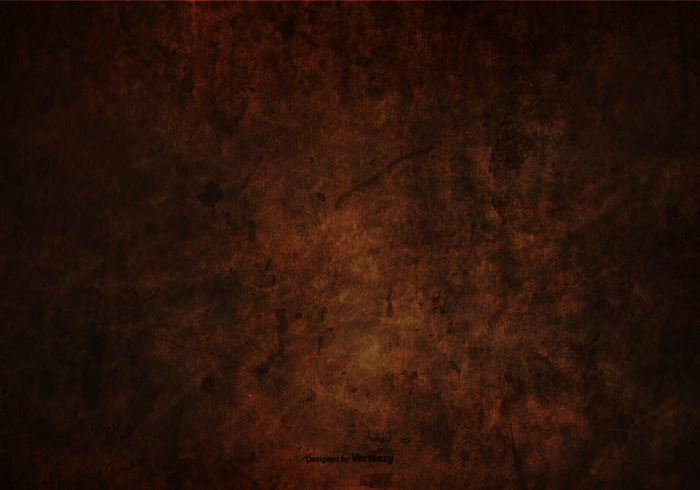 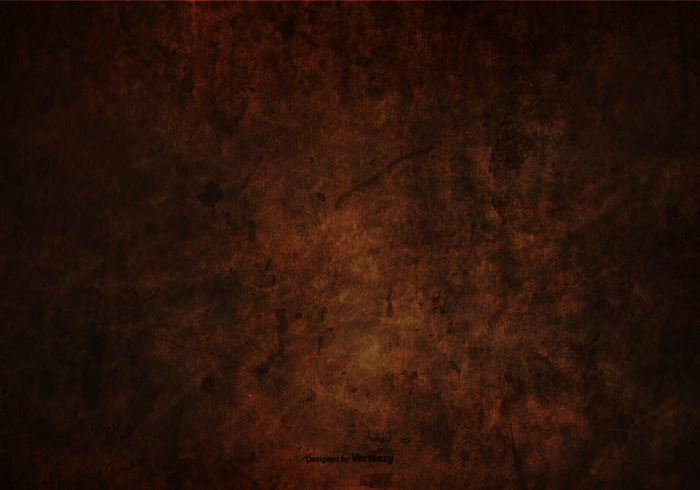 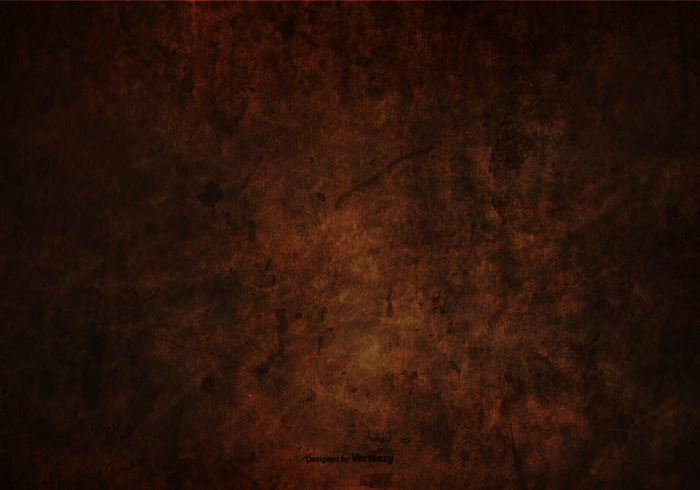 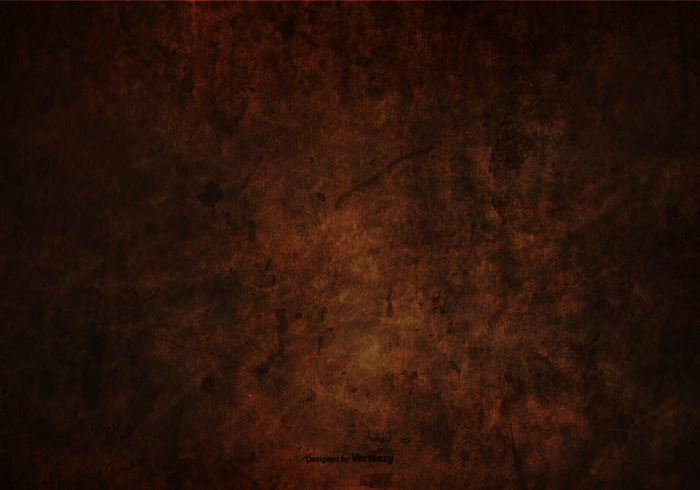 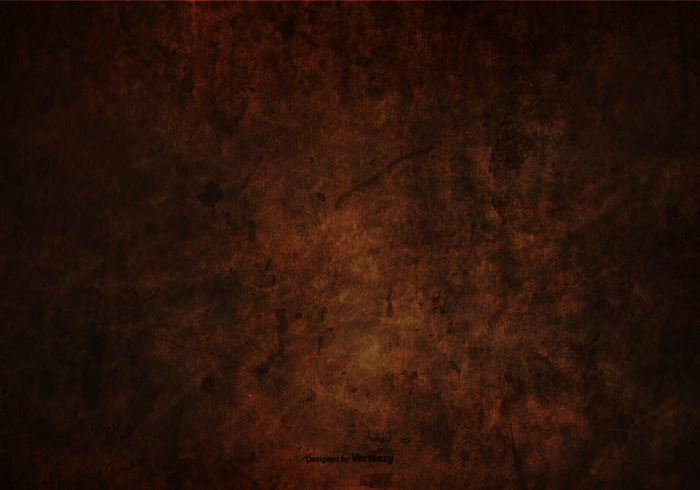 Tư thế ngồi học đúng là như thế nào?
A.
B.
Lưng thẳng
Cúi sát bàn
Ngực tì vào bàn
C.
D.
Chân dang rộng hai bên
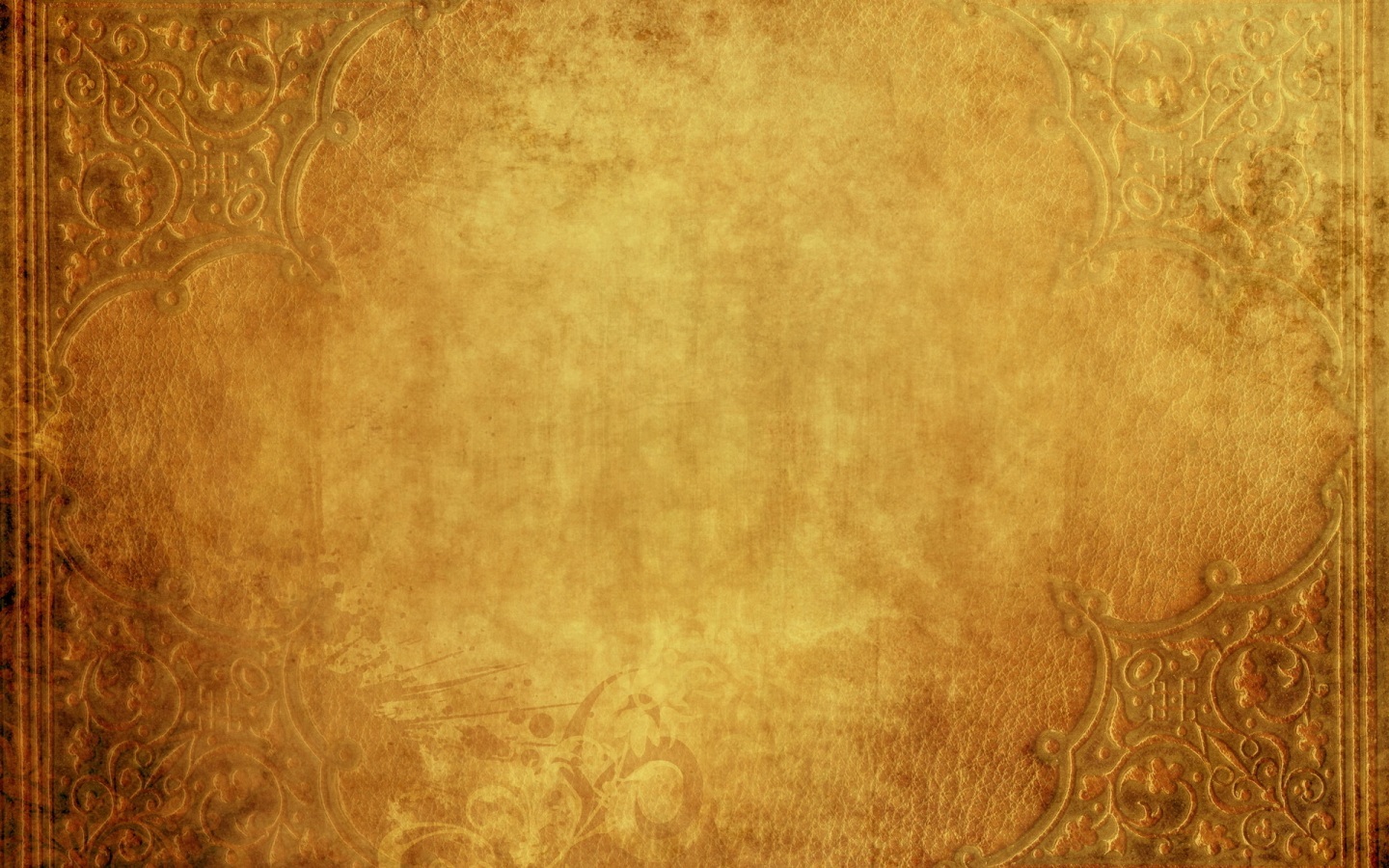 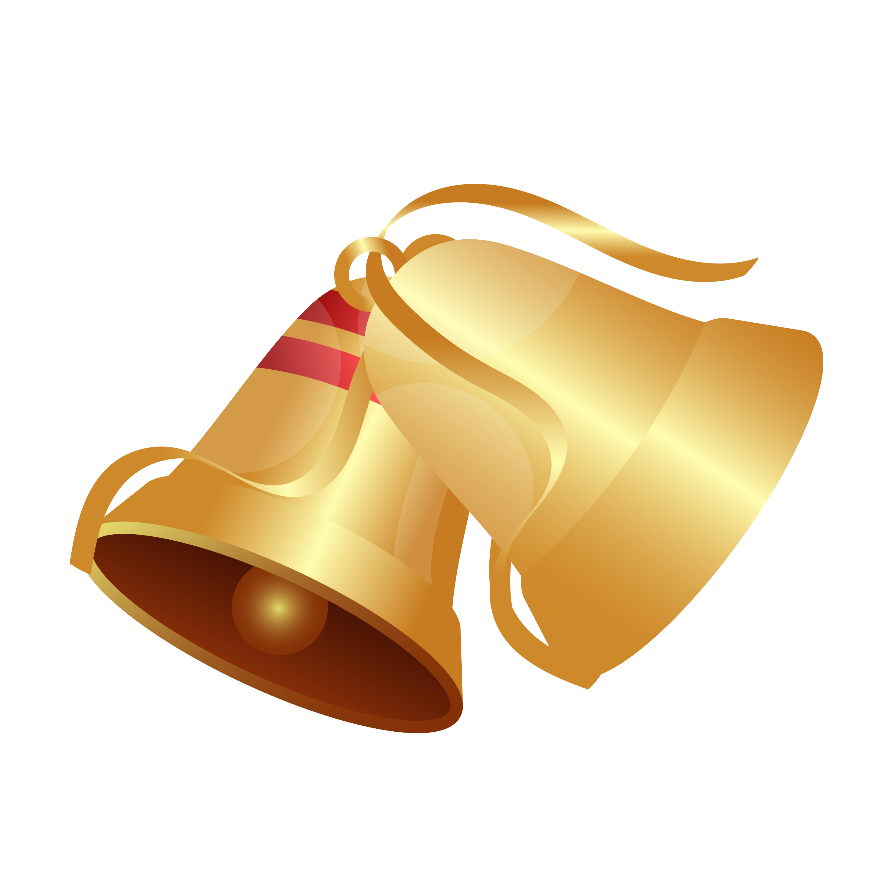 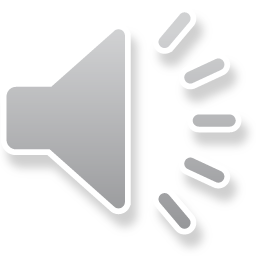 Câu hỏi 6
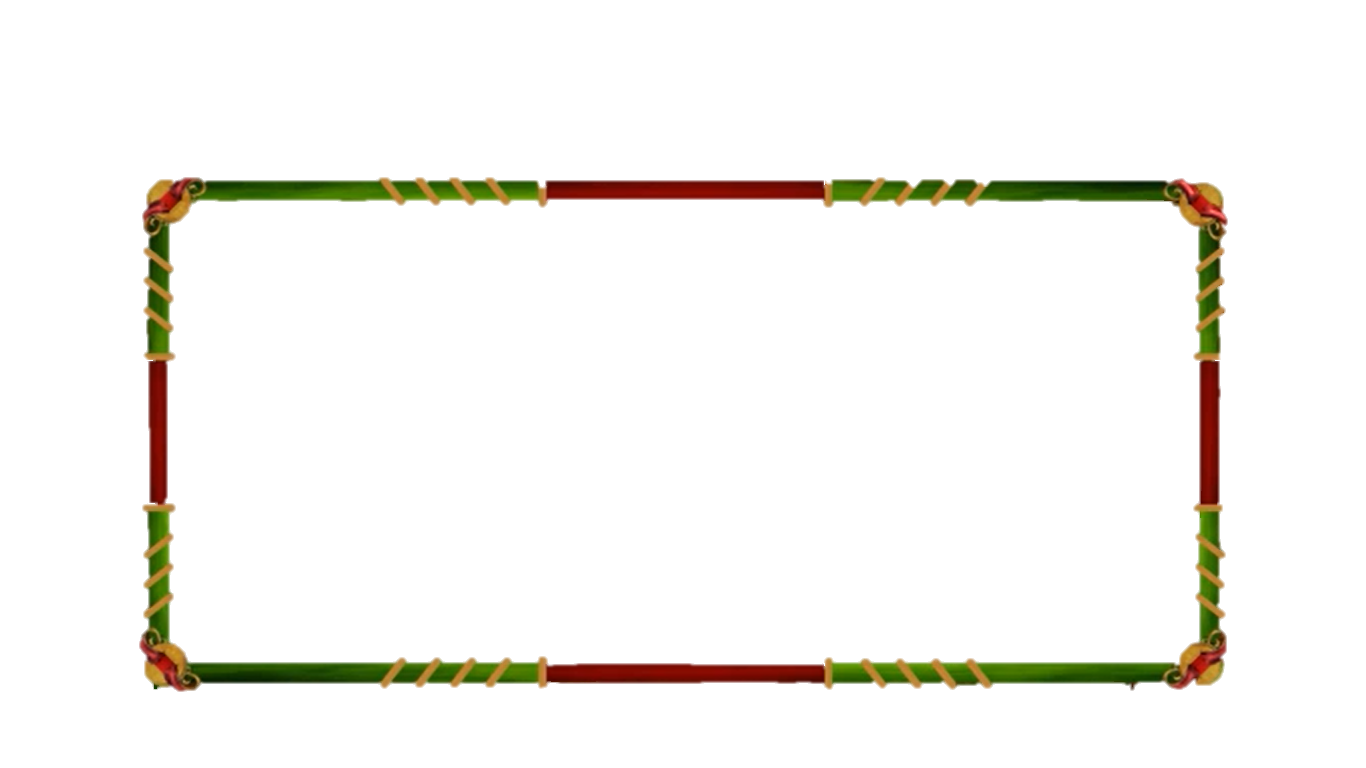 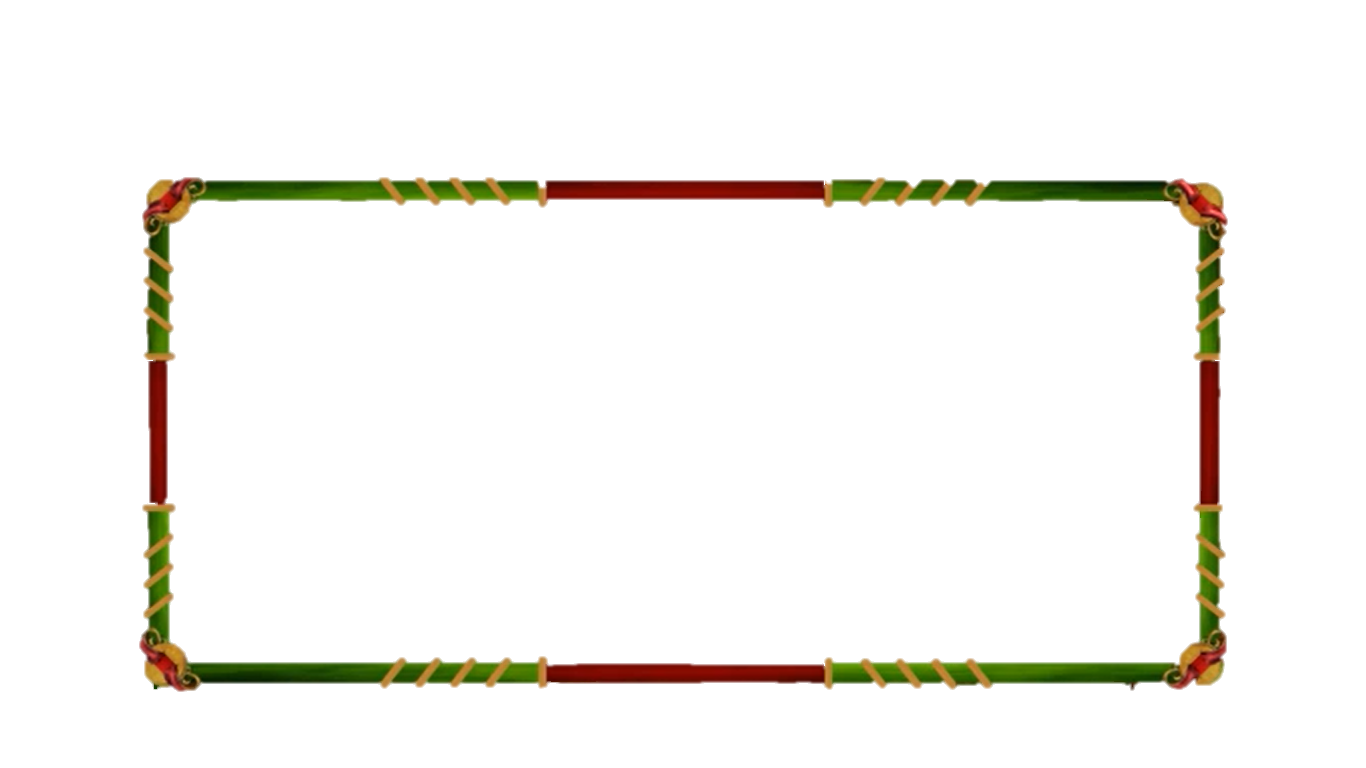 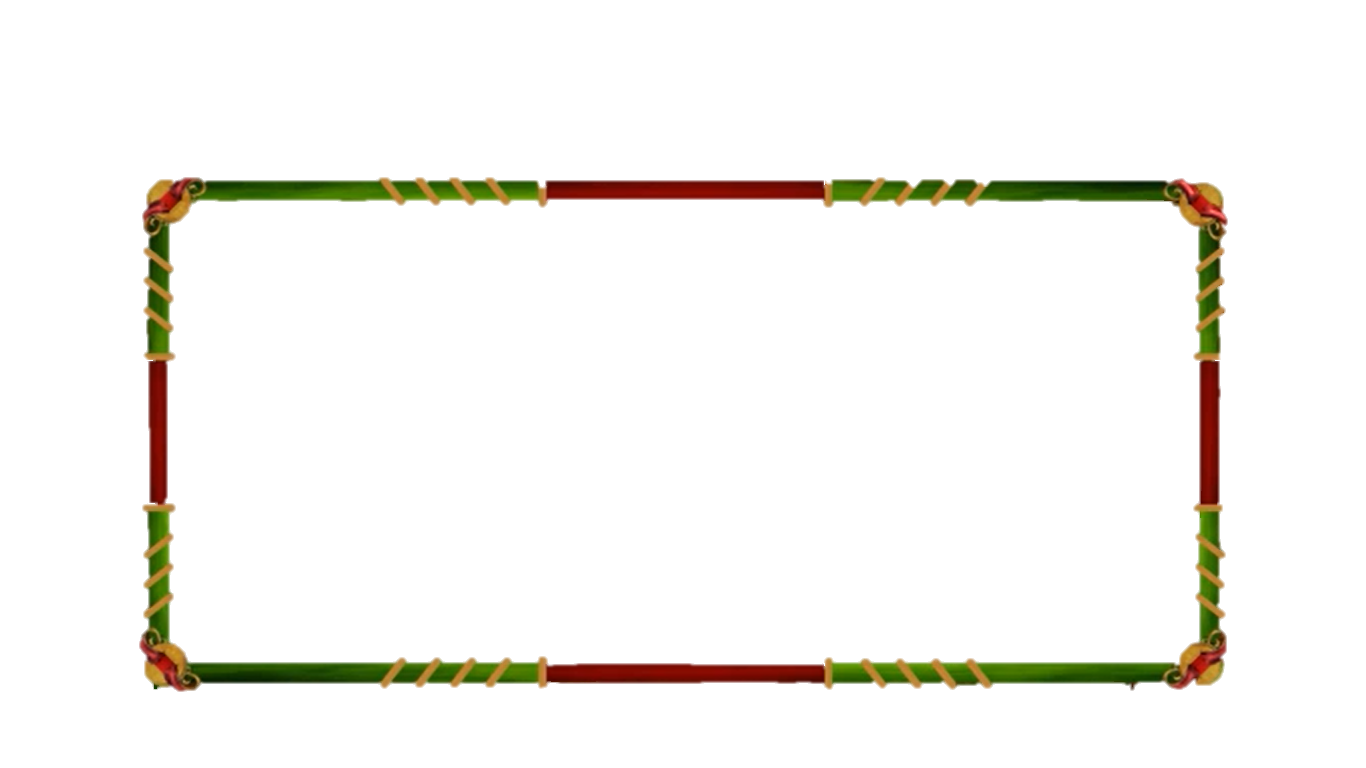 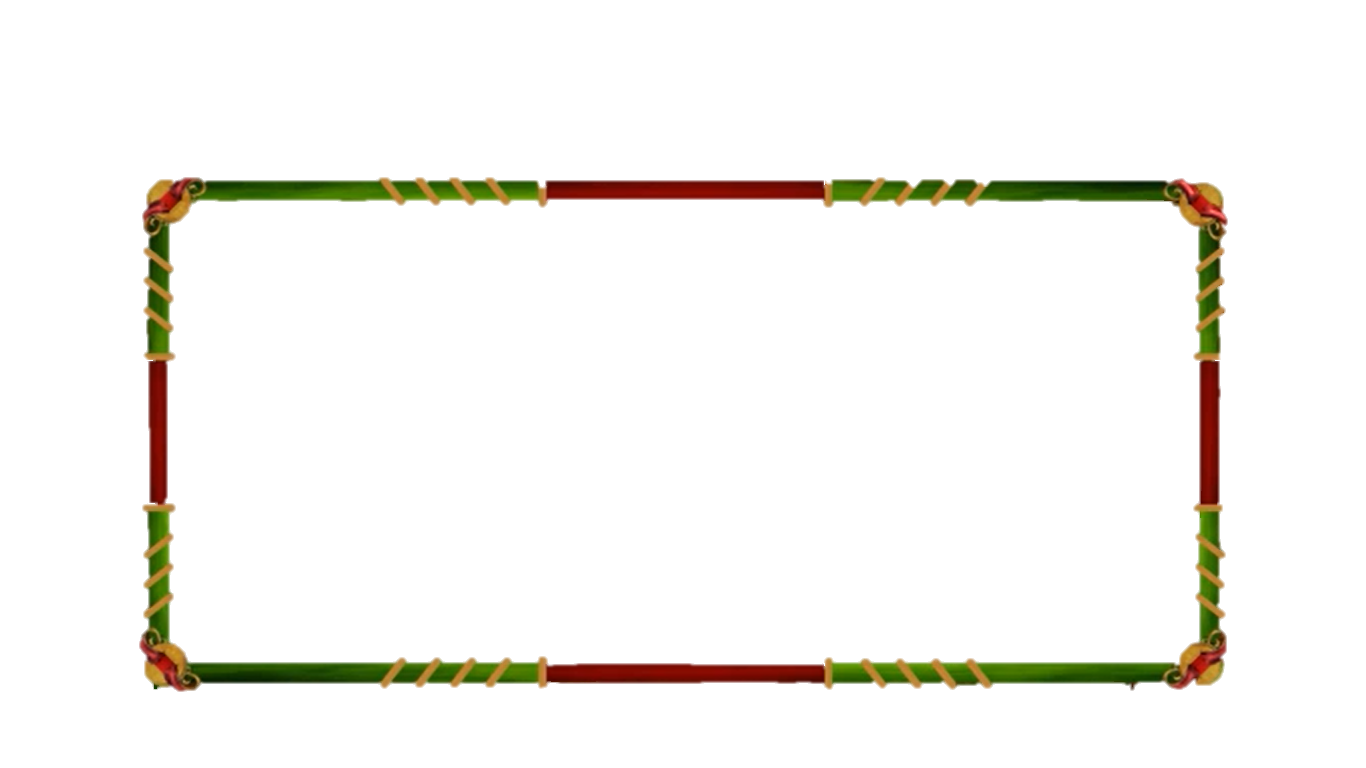 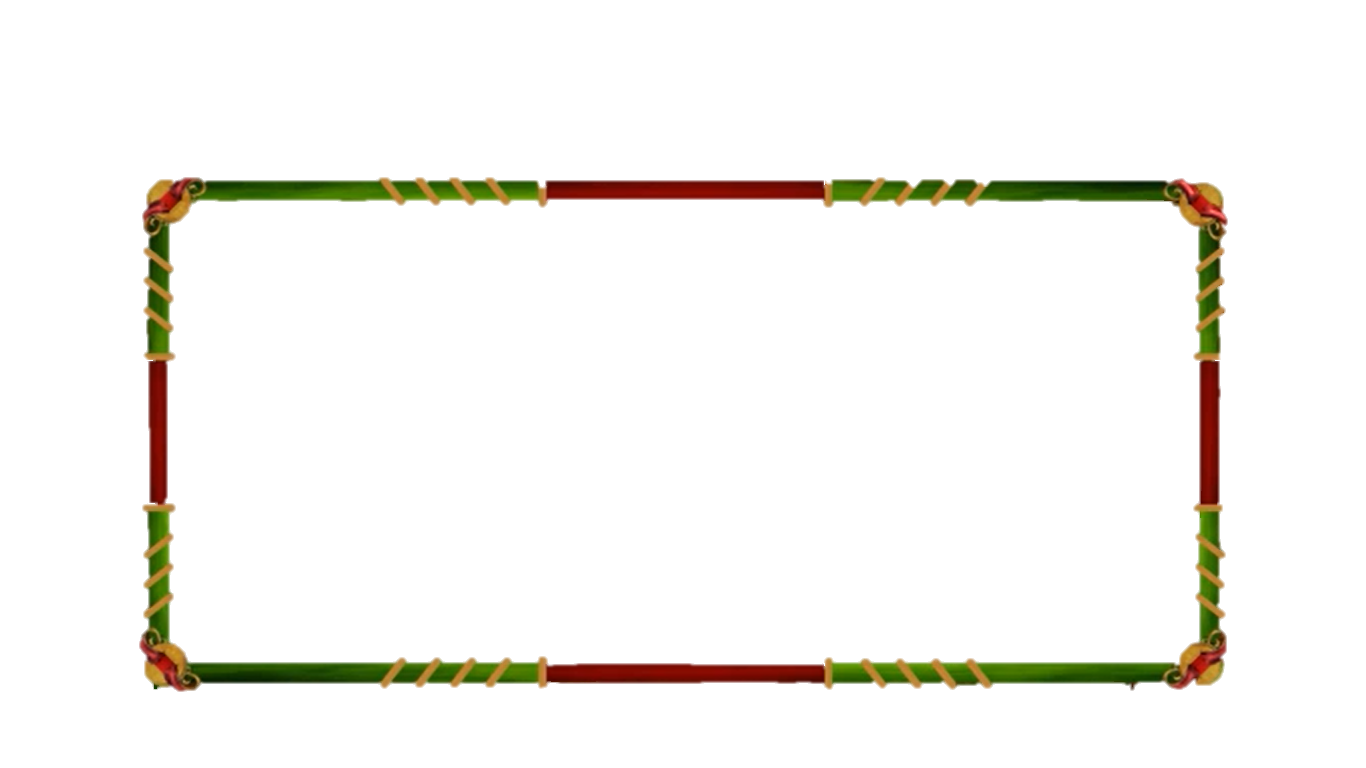 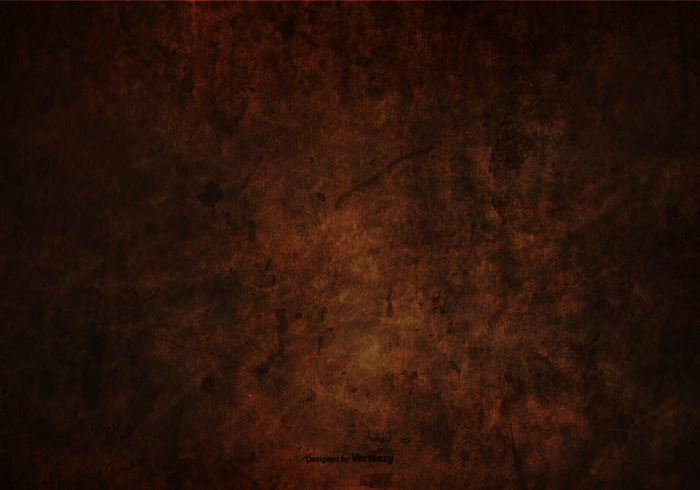 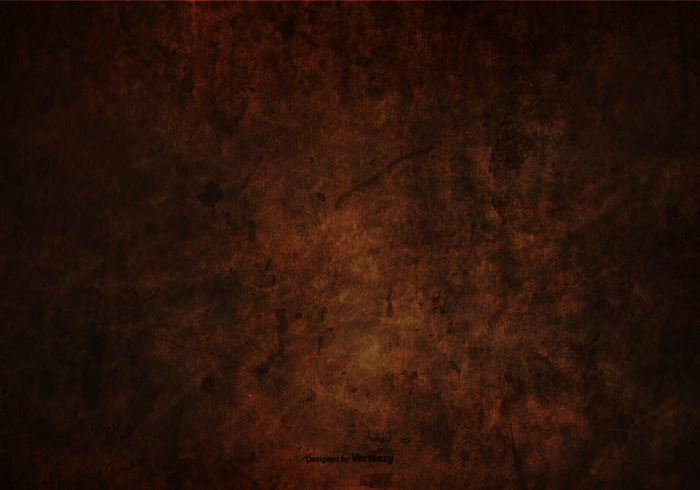 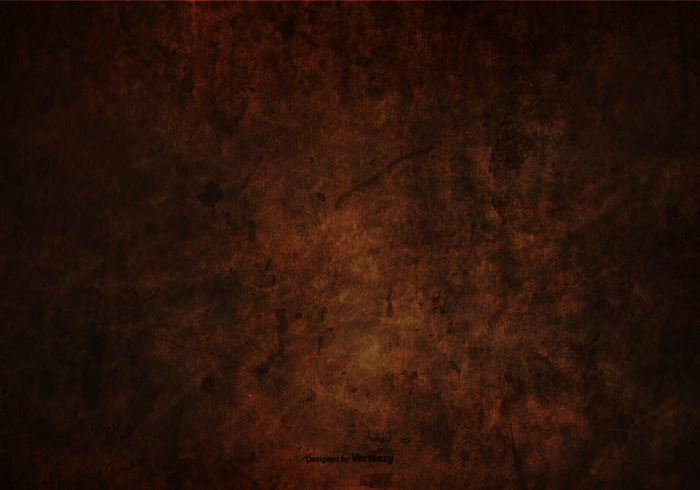 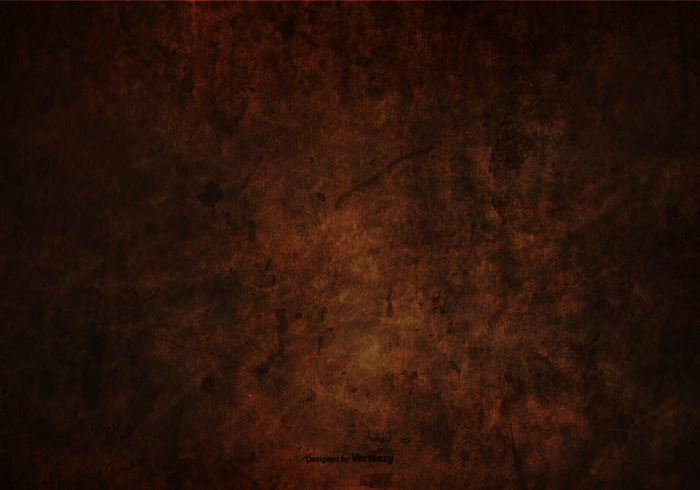 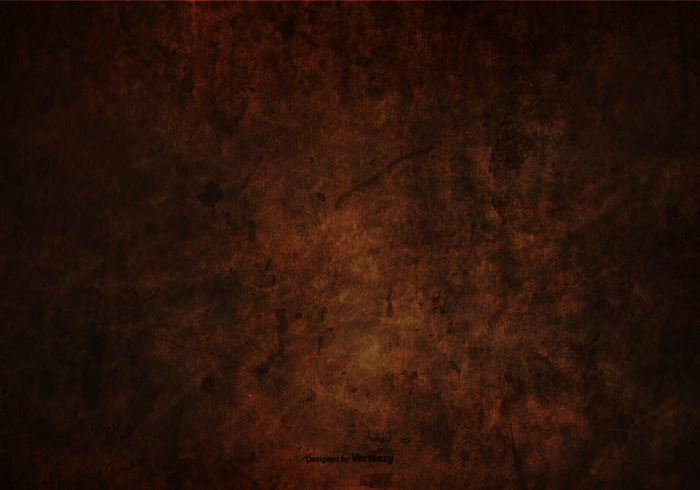 Tư thế ngồi học đúng là như thế nào?
A.
B.
Lưng thẳng
Cúi sát bàn
Ngực tì vào bàn
C.
D.
Chân dang rộng hai bên
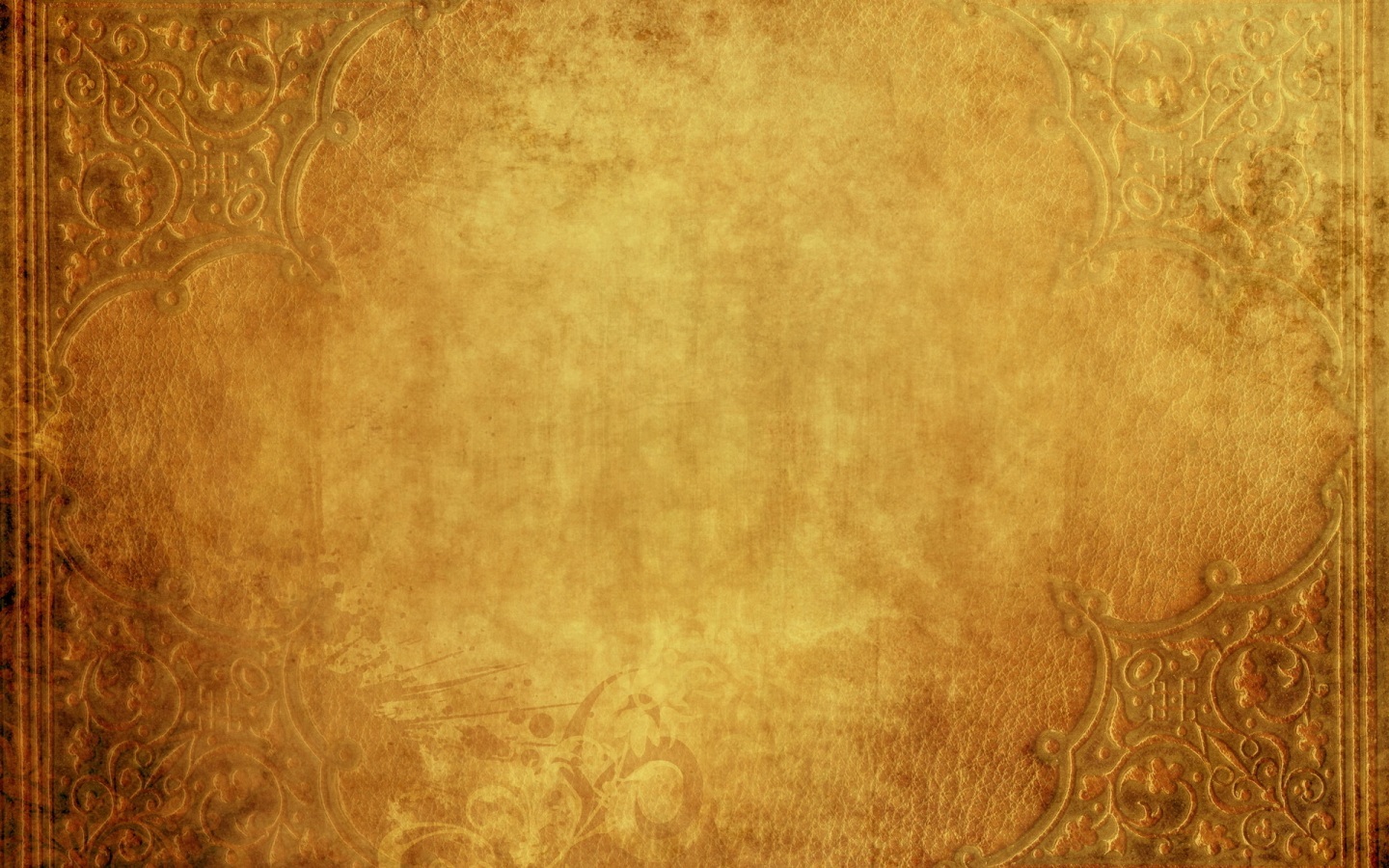 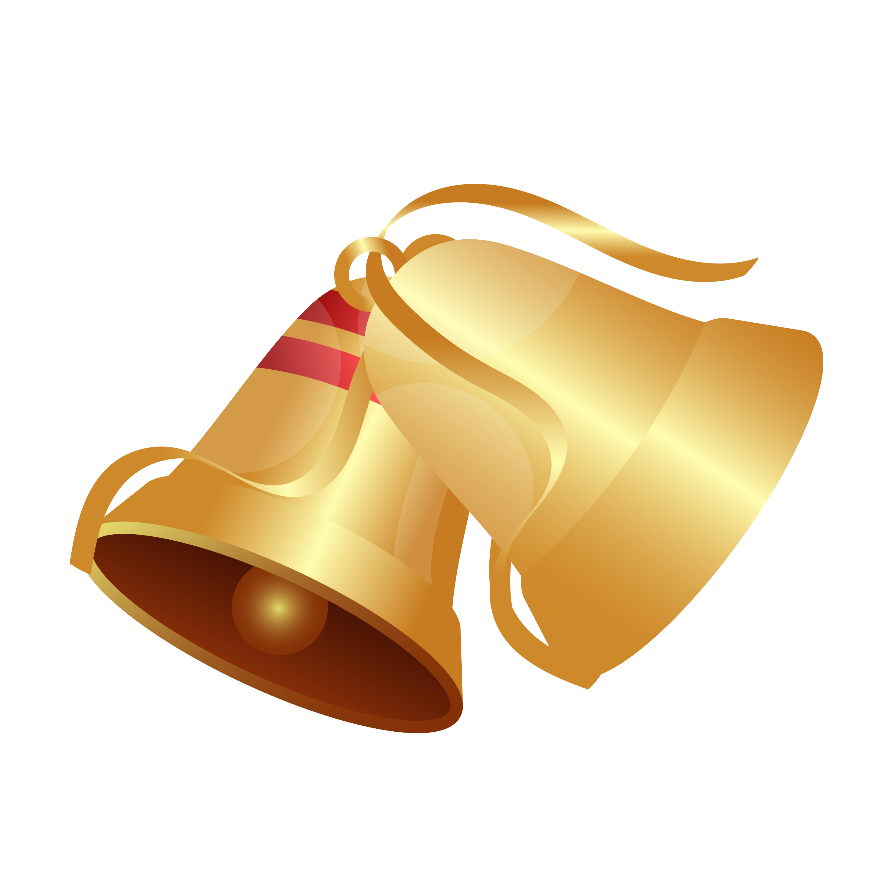 Câu hỏi 7
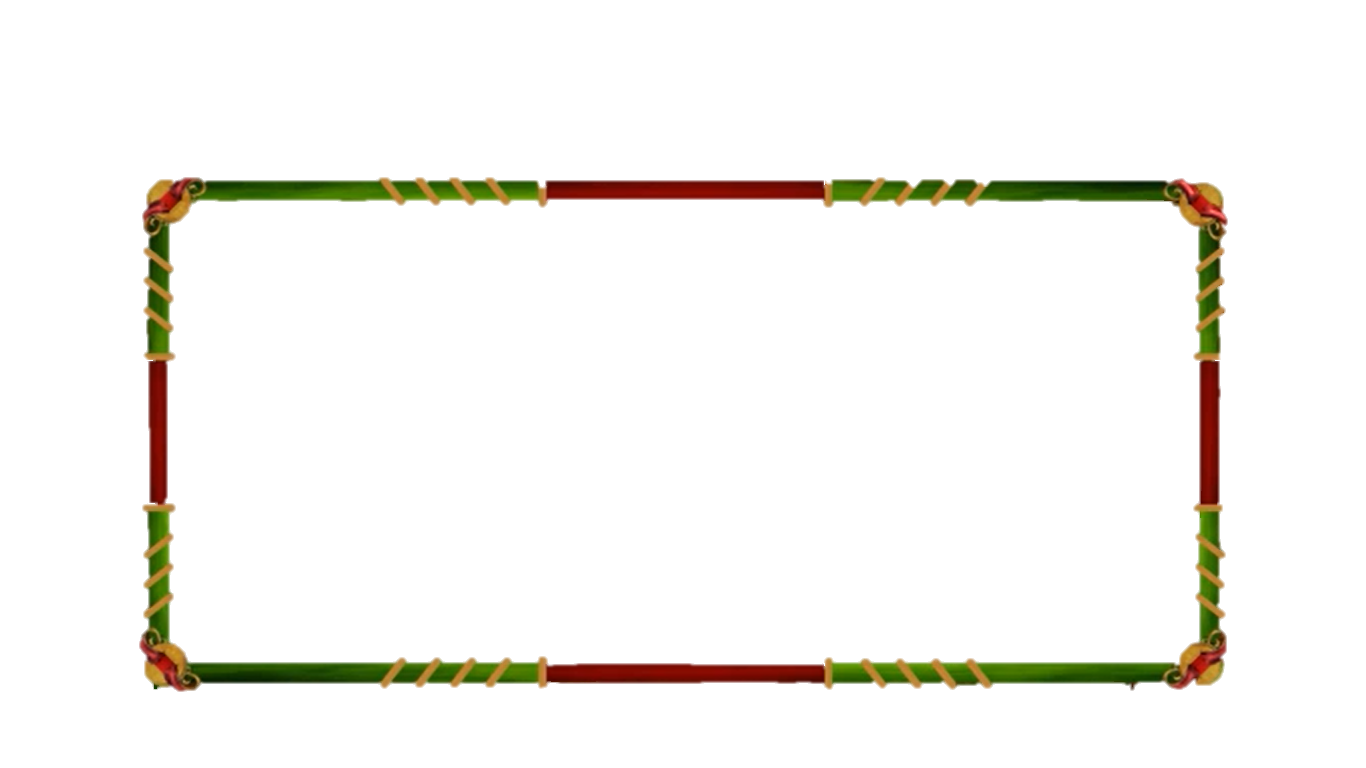 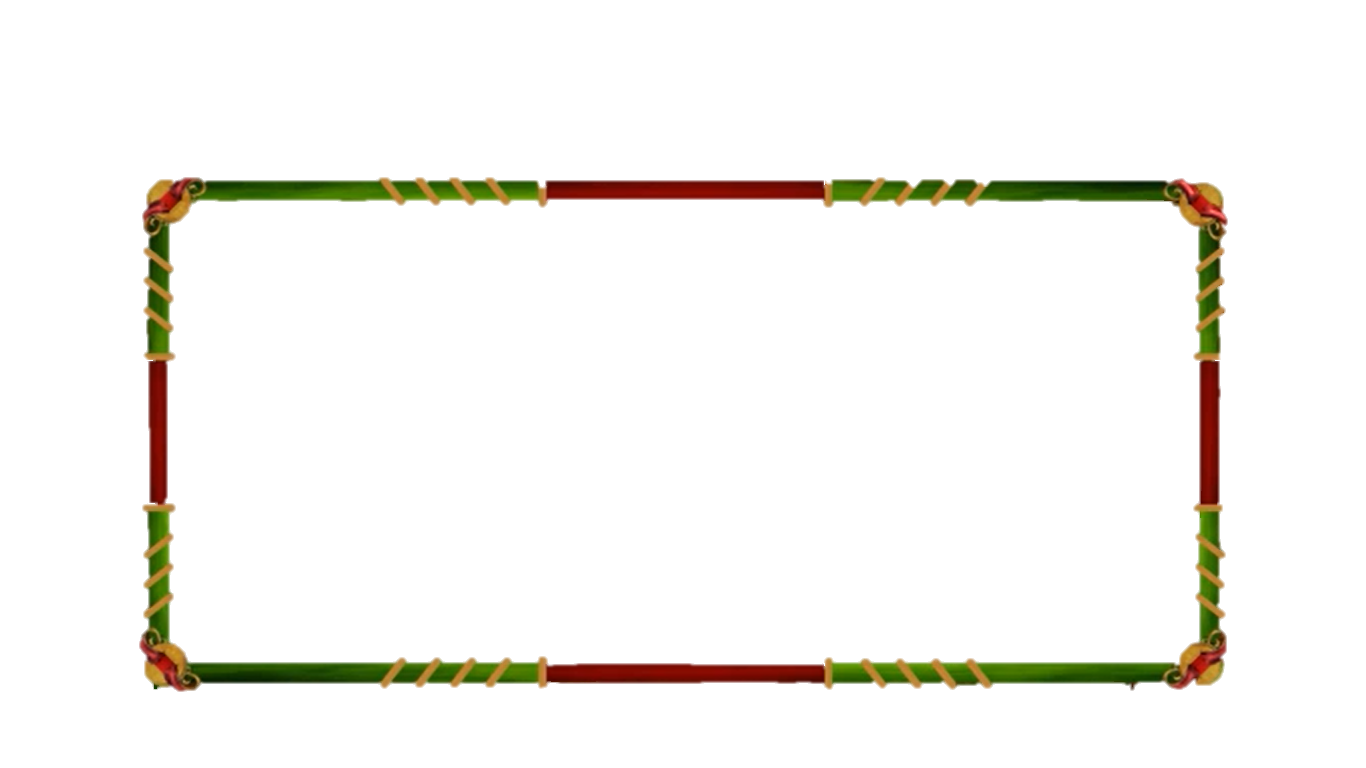 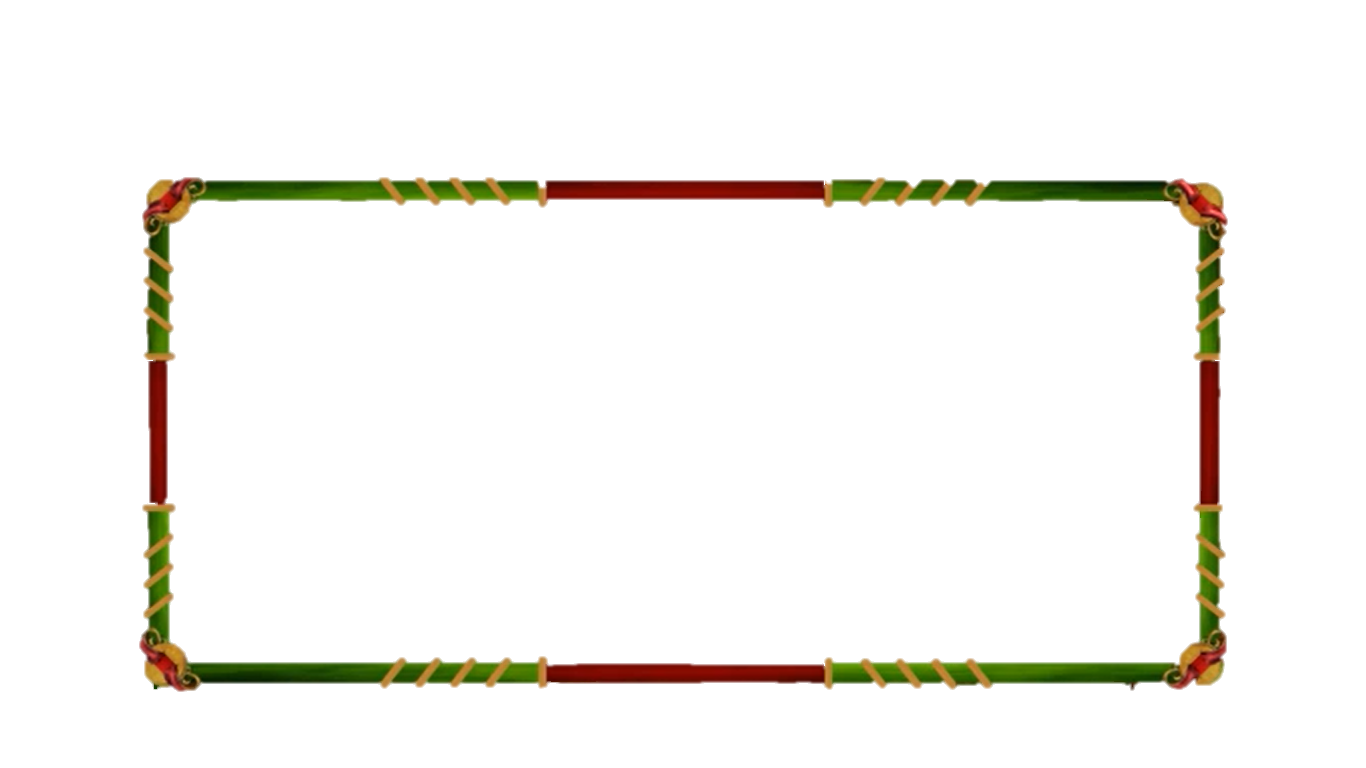 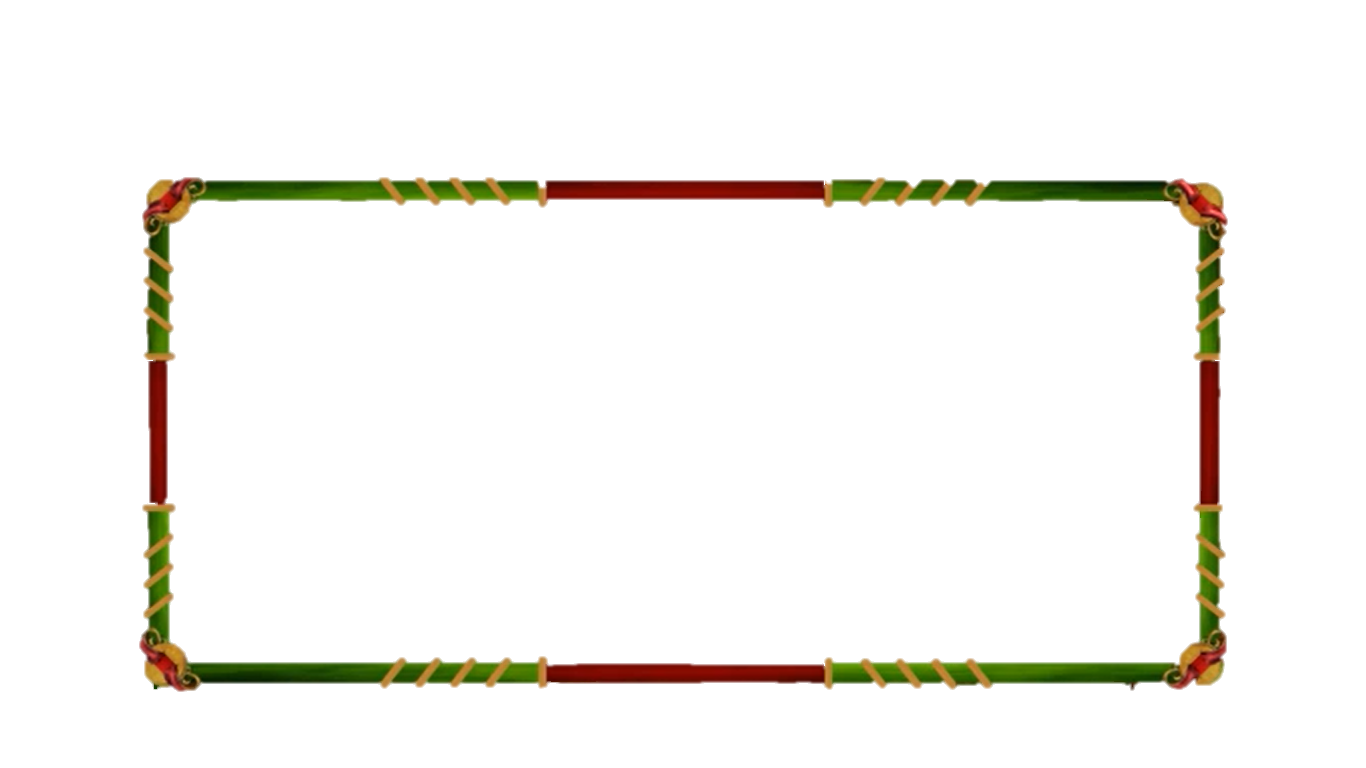 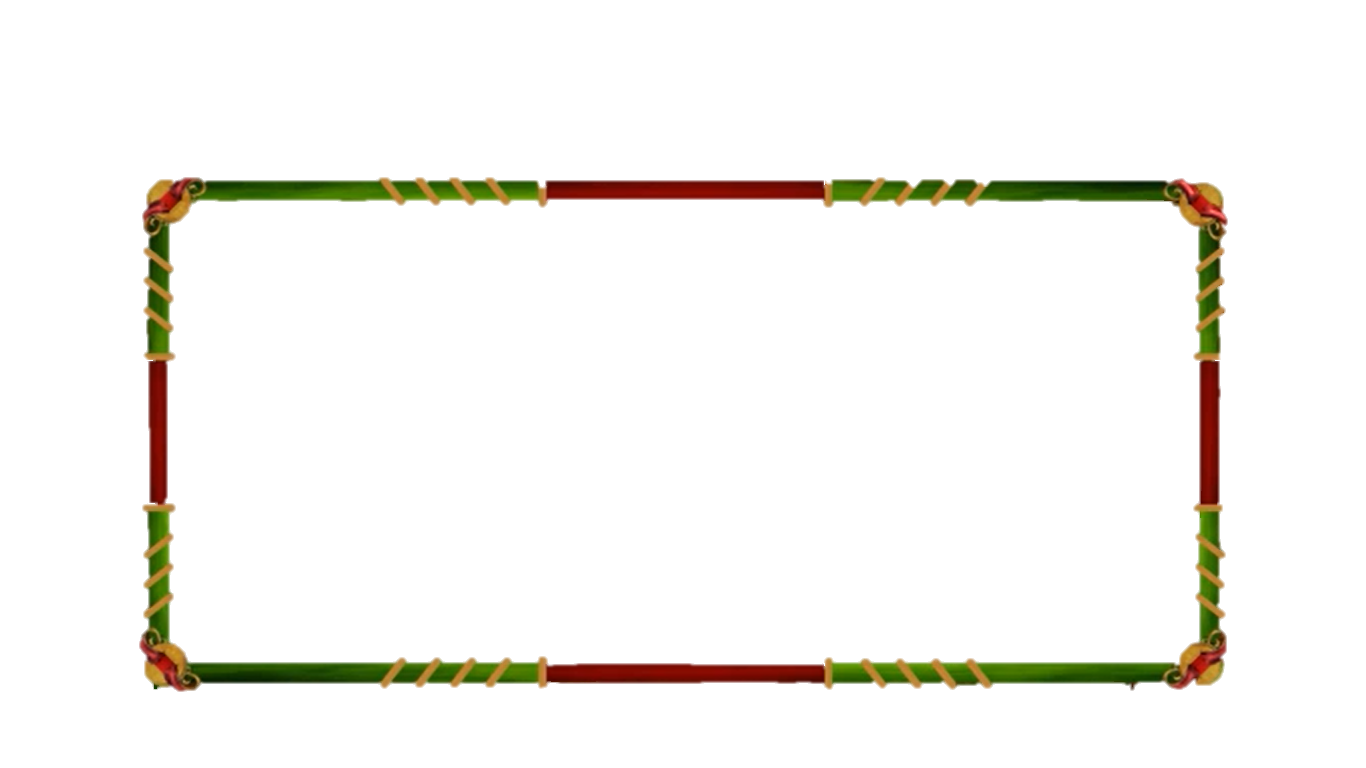 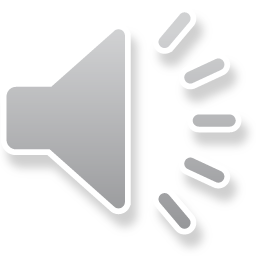 10
9
8
7
6
5
4
3
2
1
0
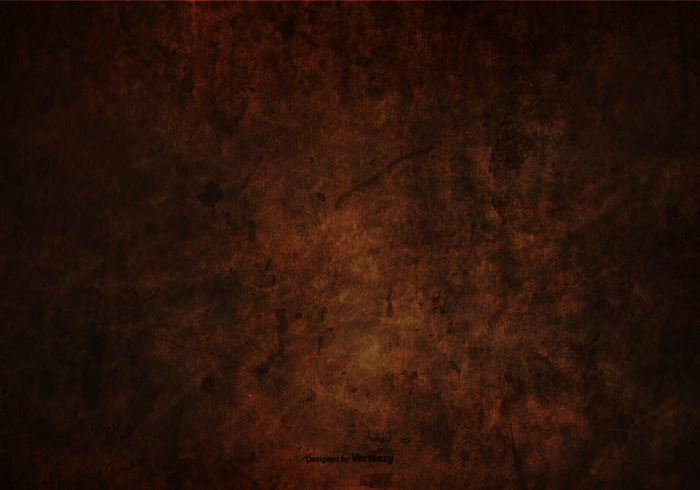 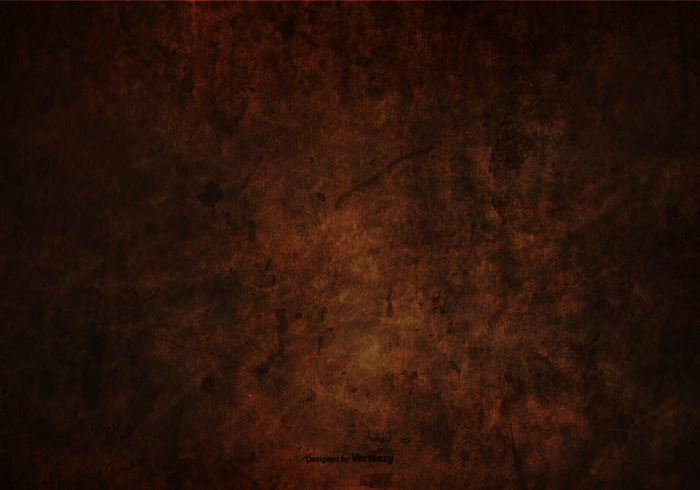 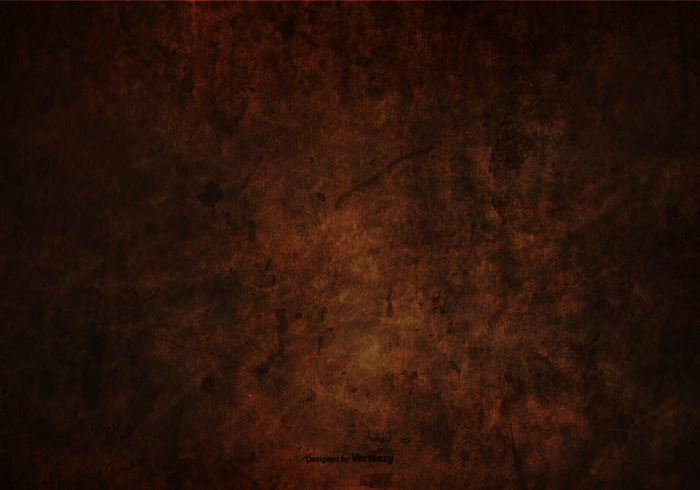 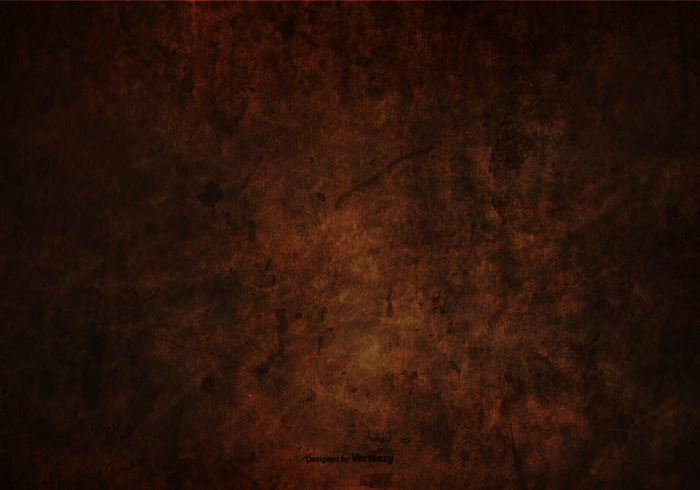 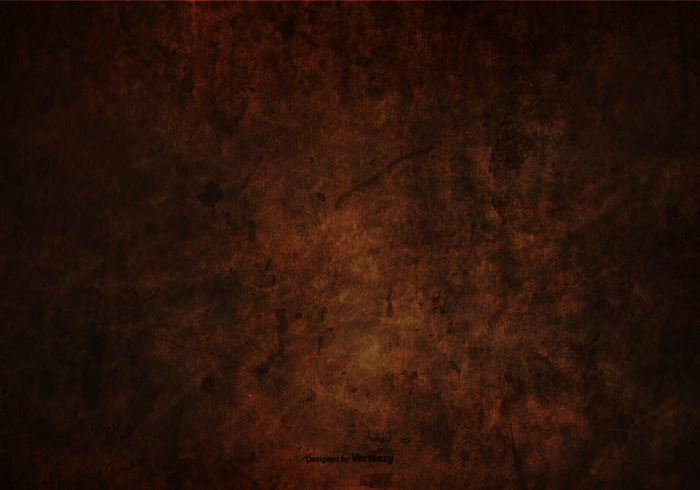 Số lớn nhất có hai chữ số là số nào?
10
90
A.
B.
100
99
D.
C.
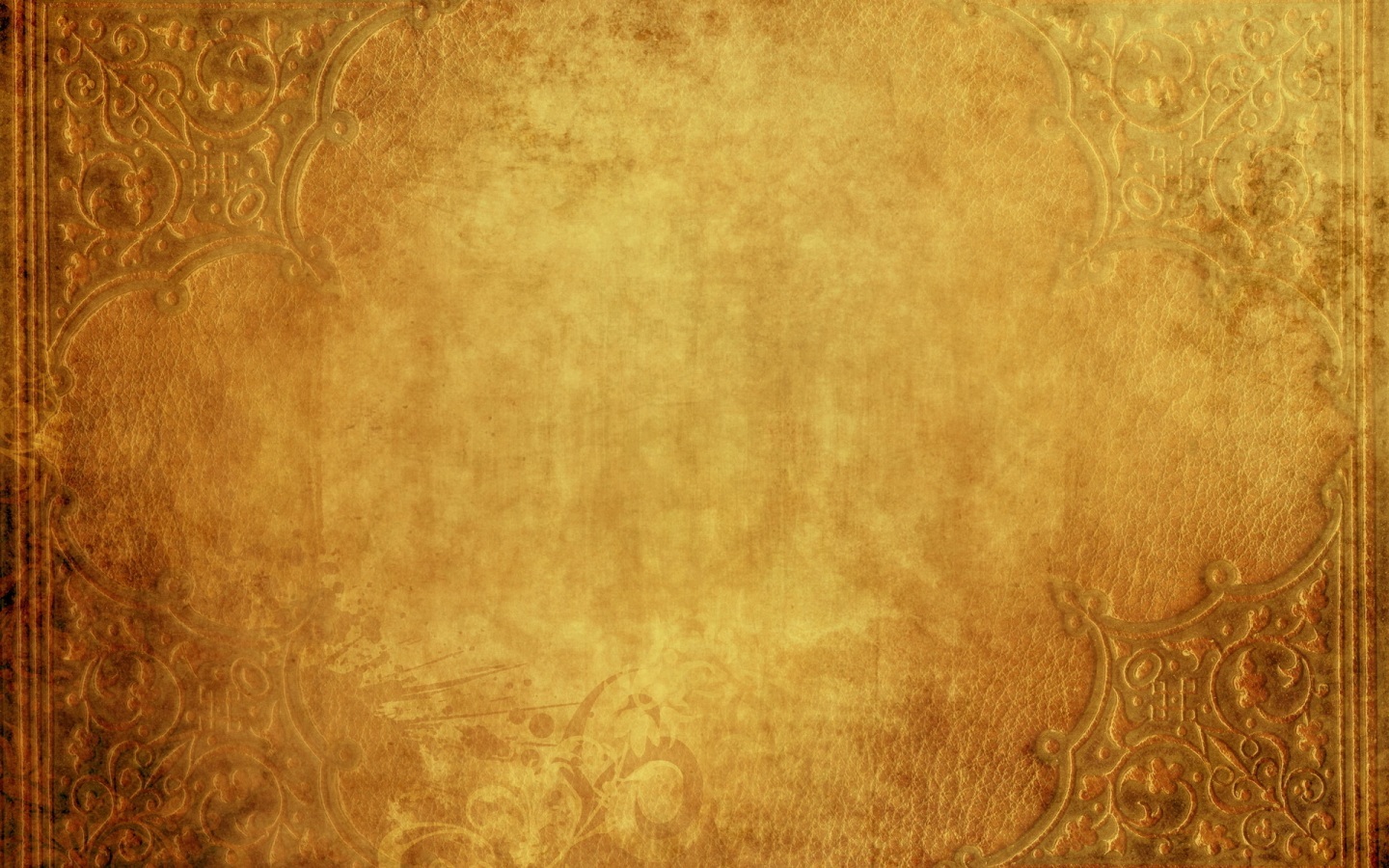 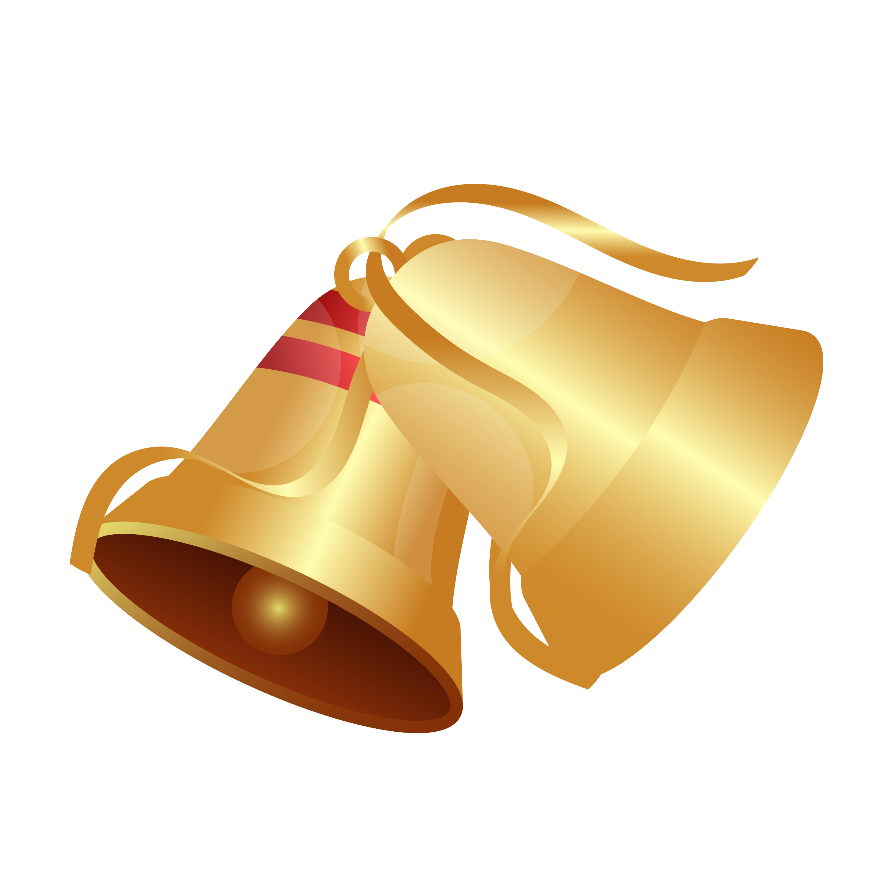 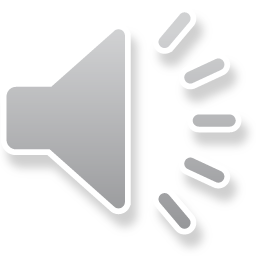 Câu hỏi 7
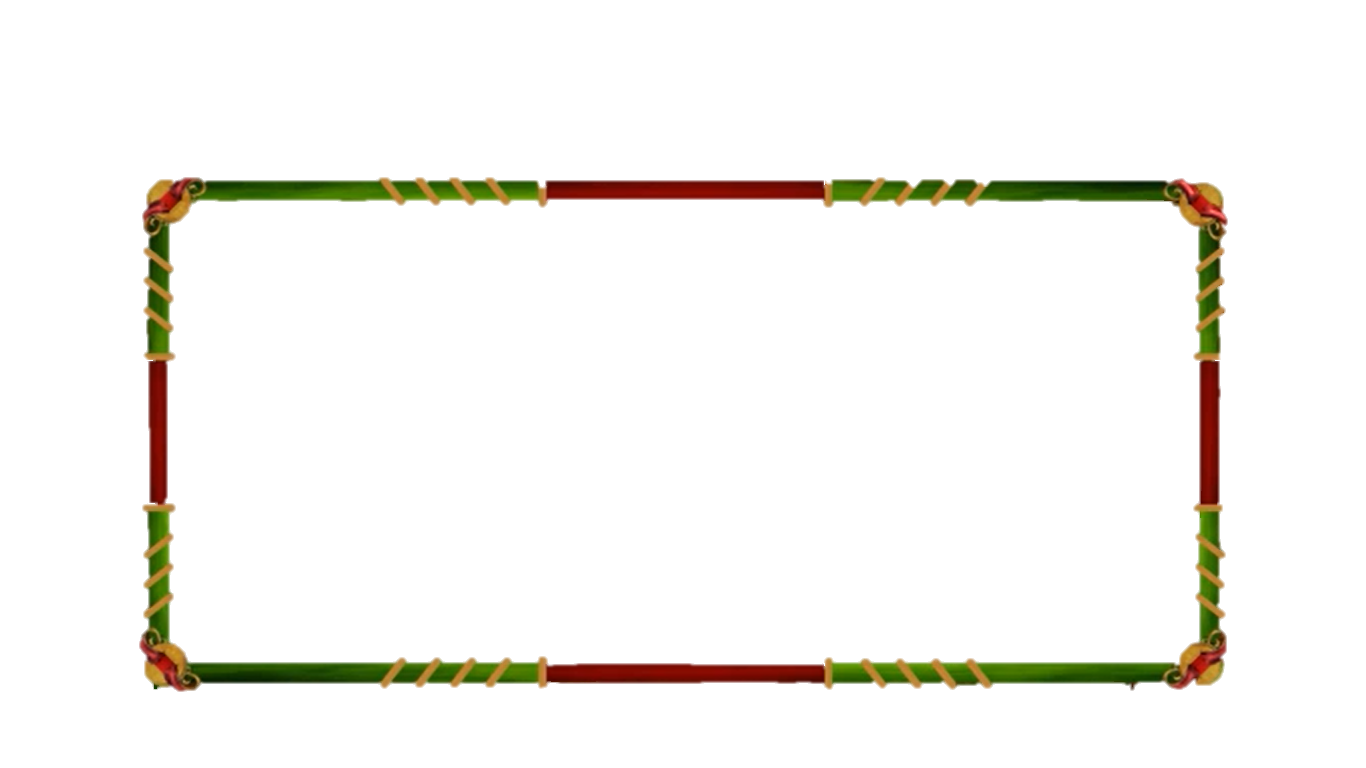 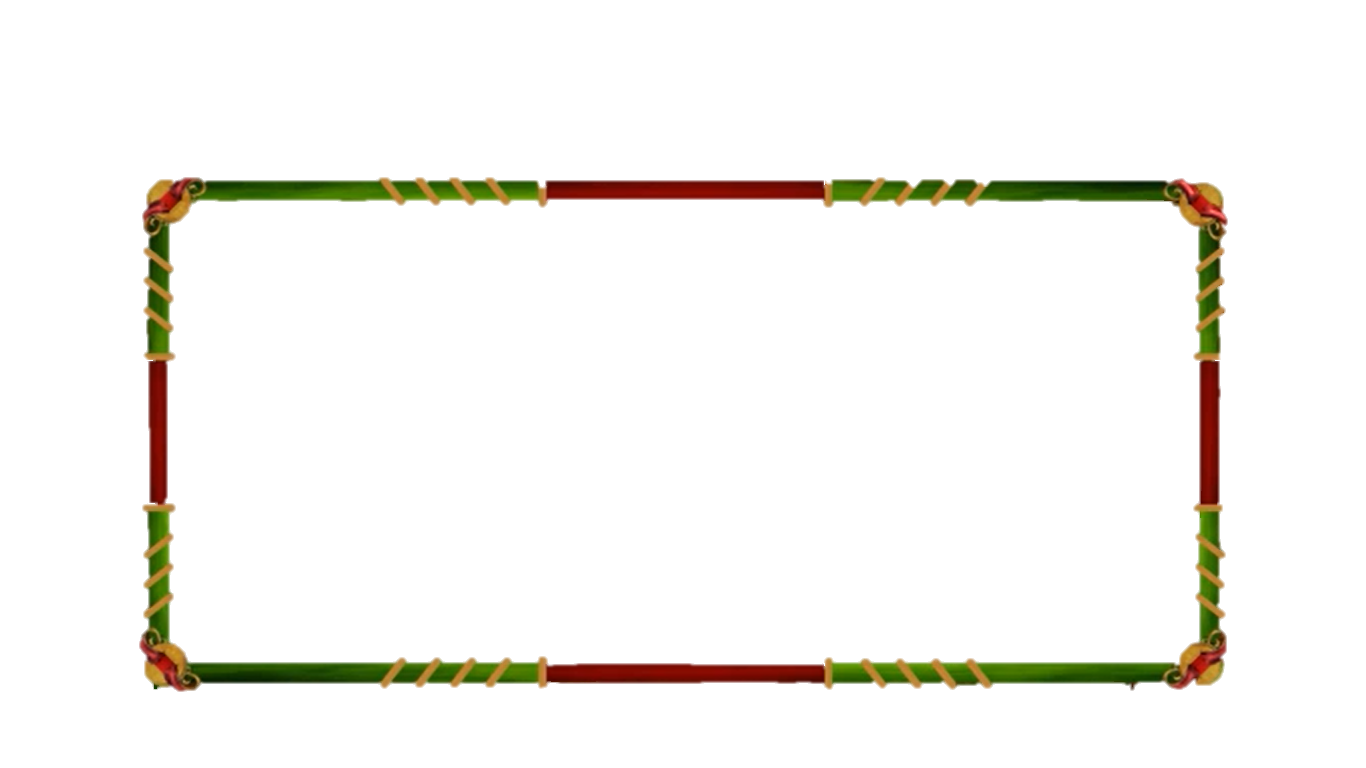 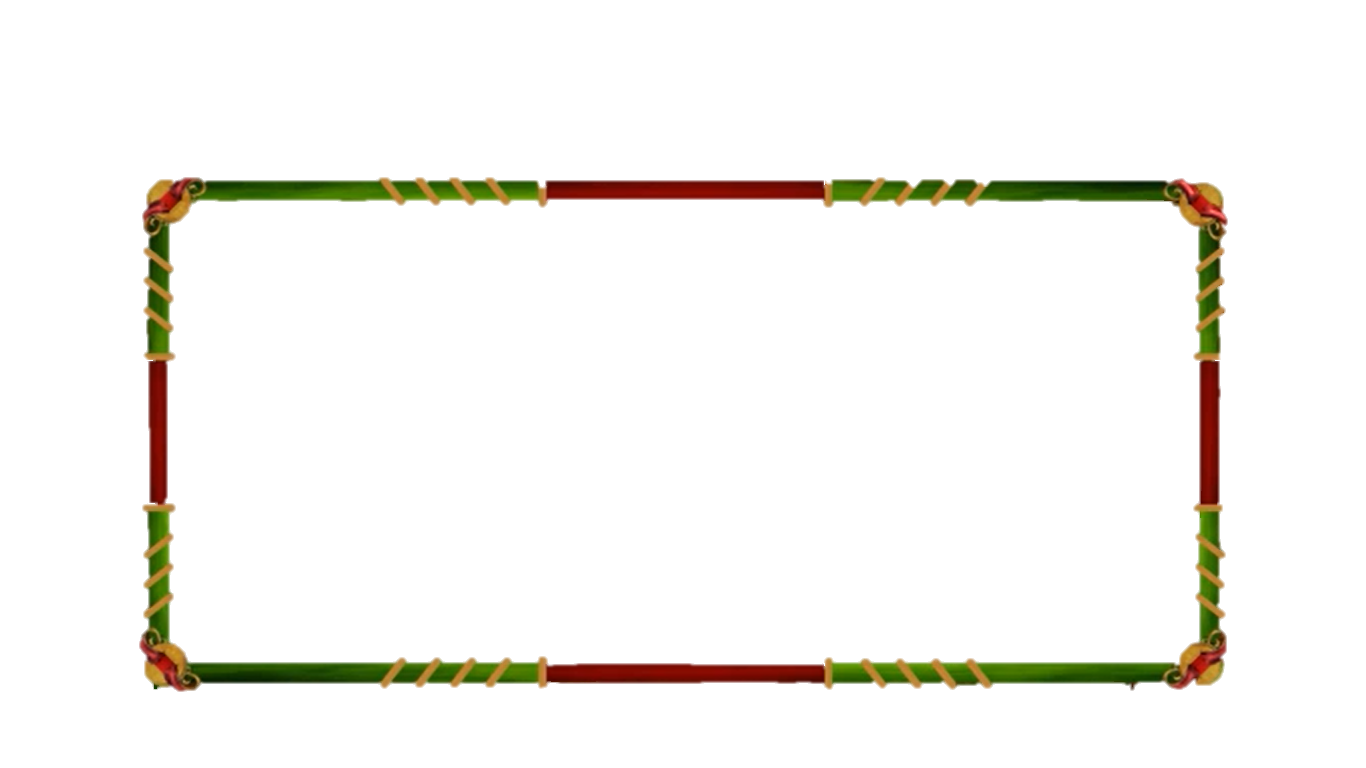 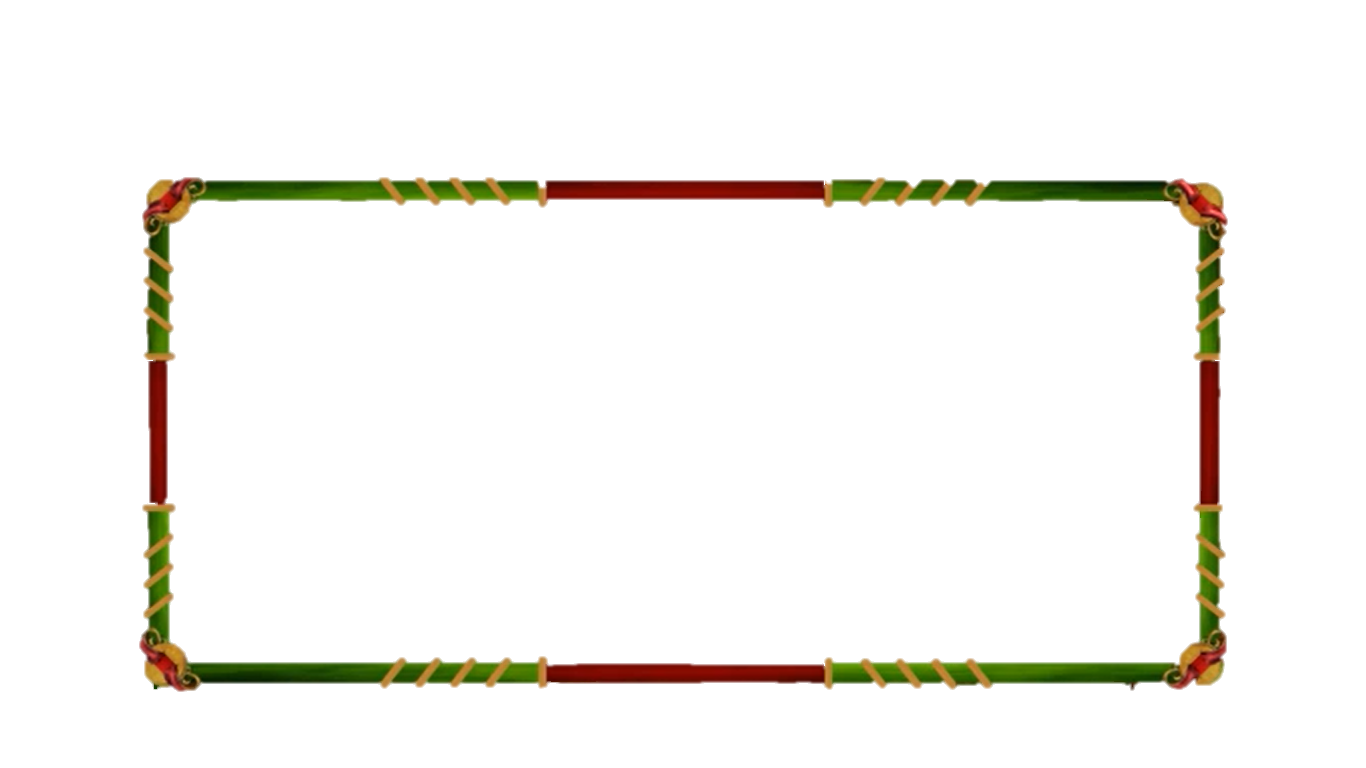 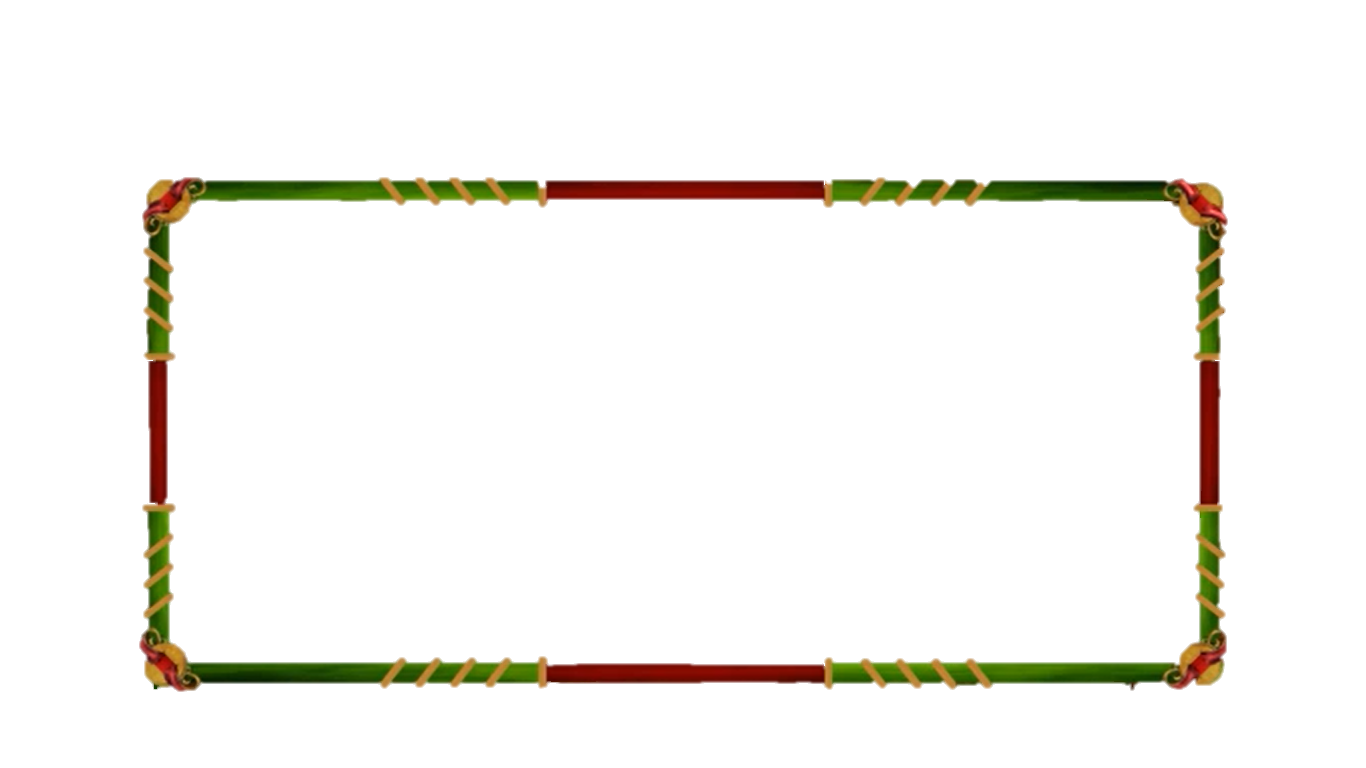 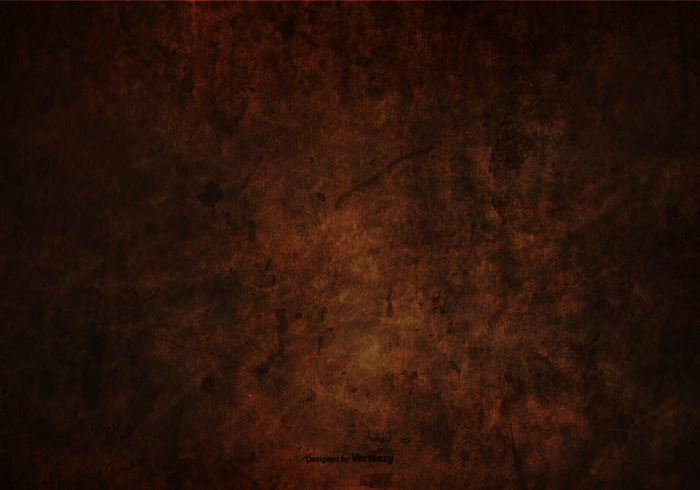 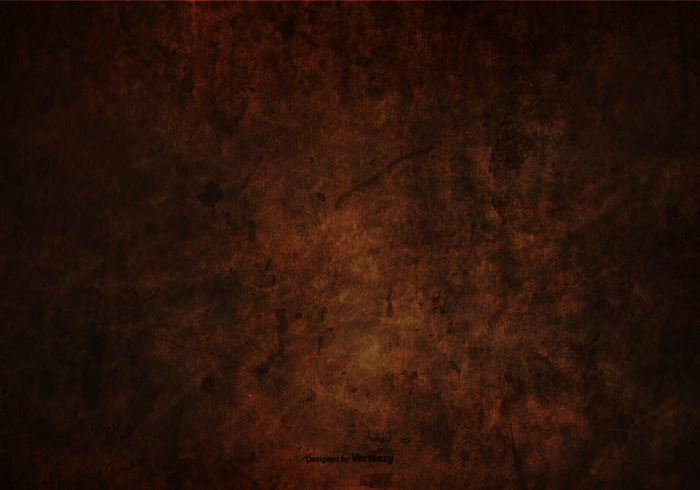 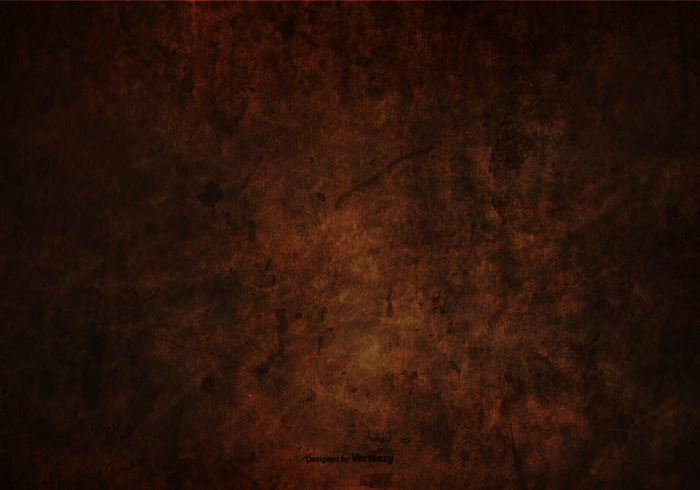 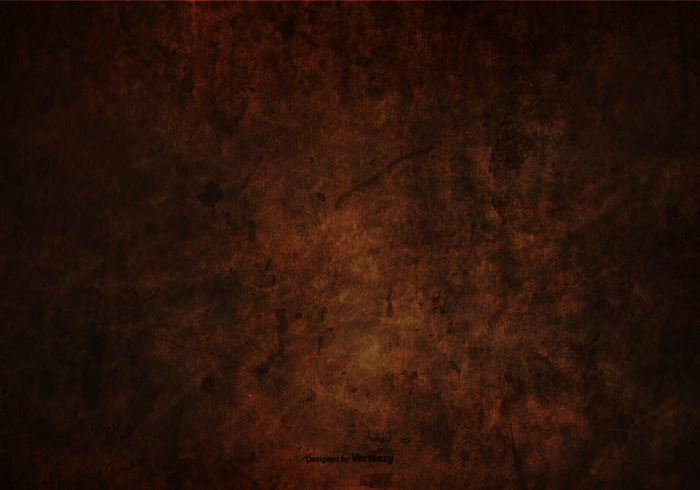 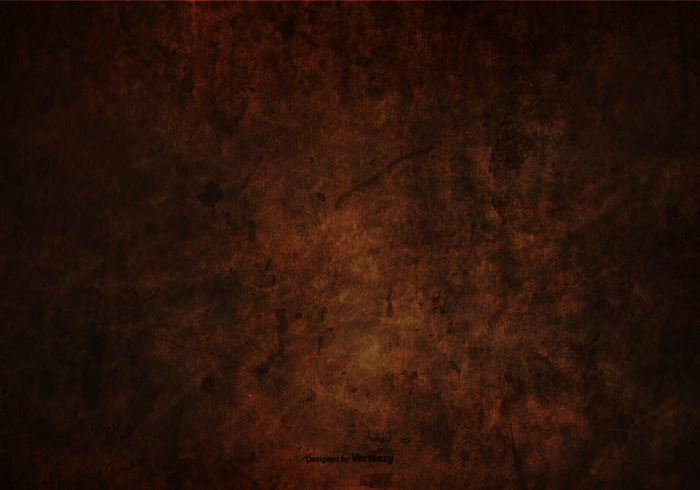 Số lớn nhất có hai chữ số là số nào?
10
90
A.
B.
100
99
D.
C.
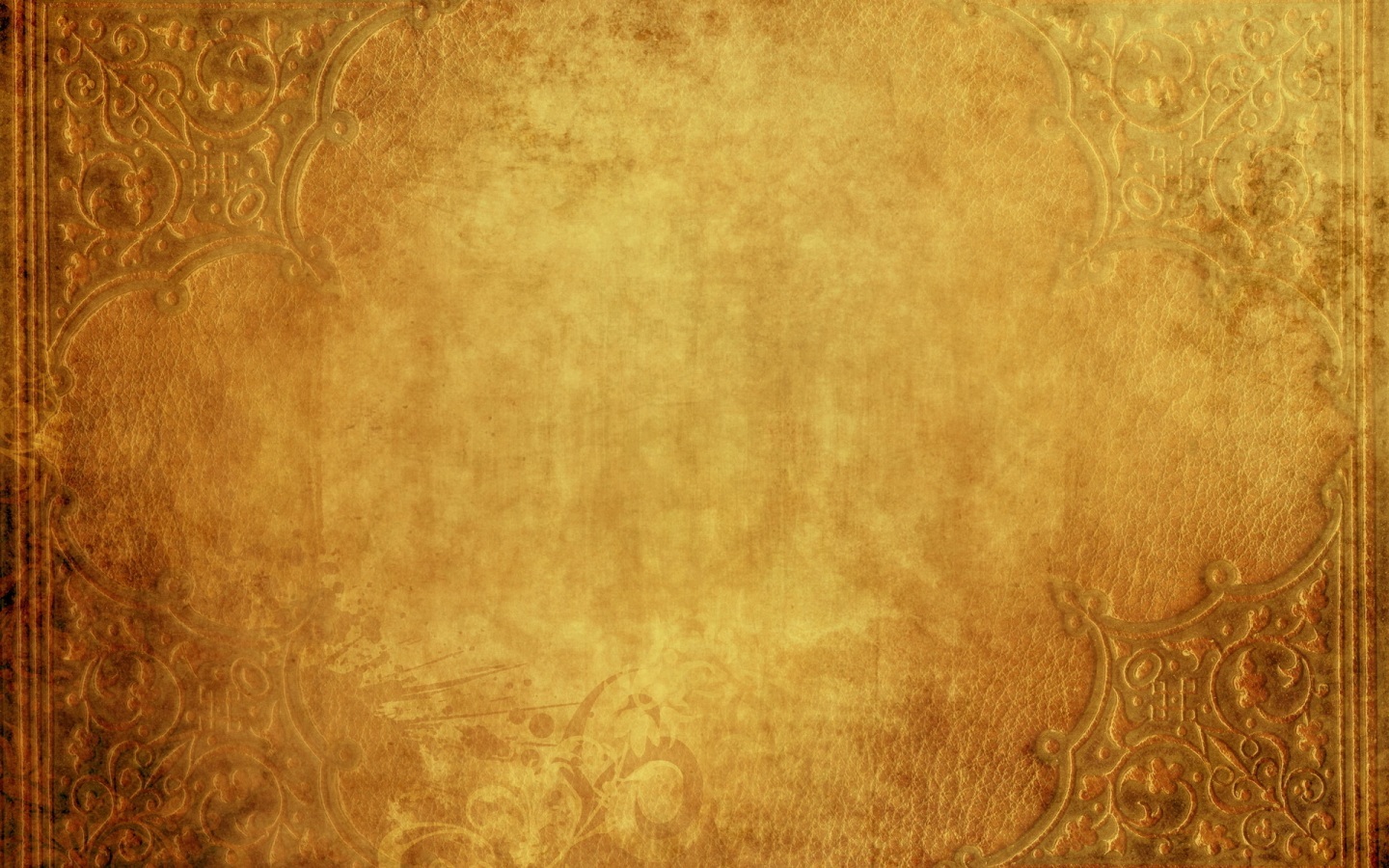 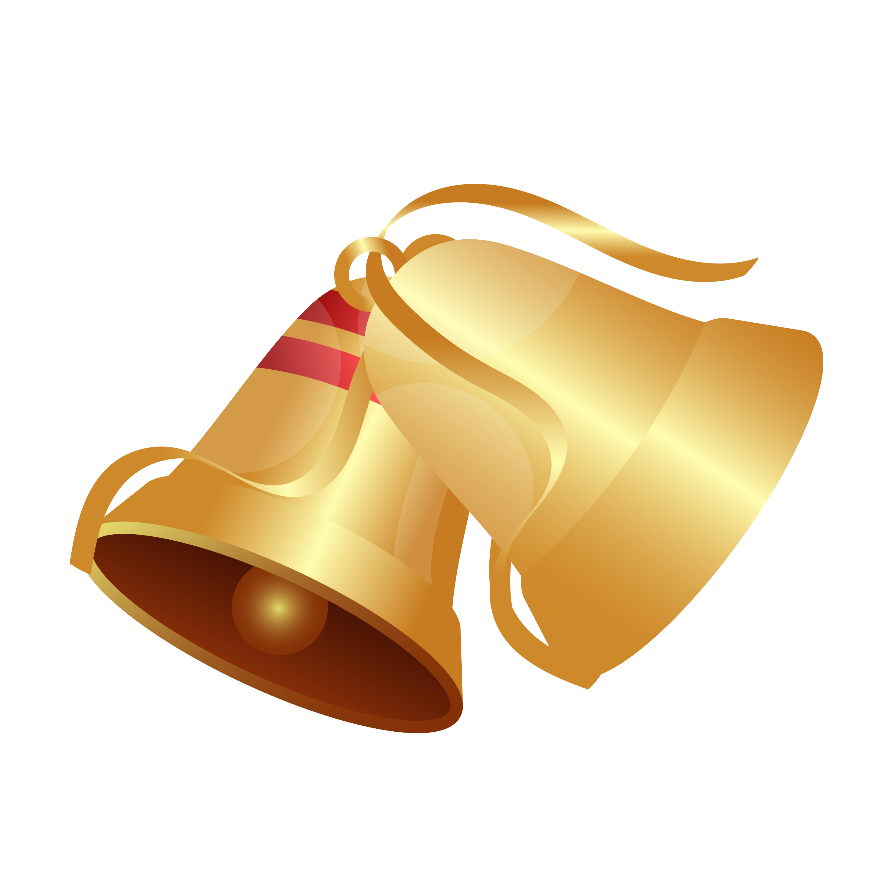 Câu hỏi 8
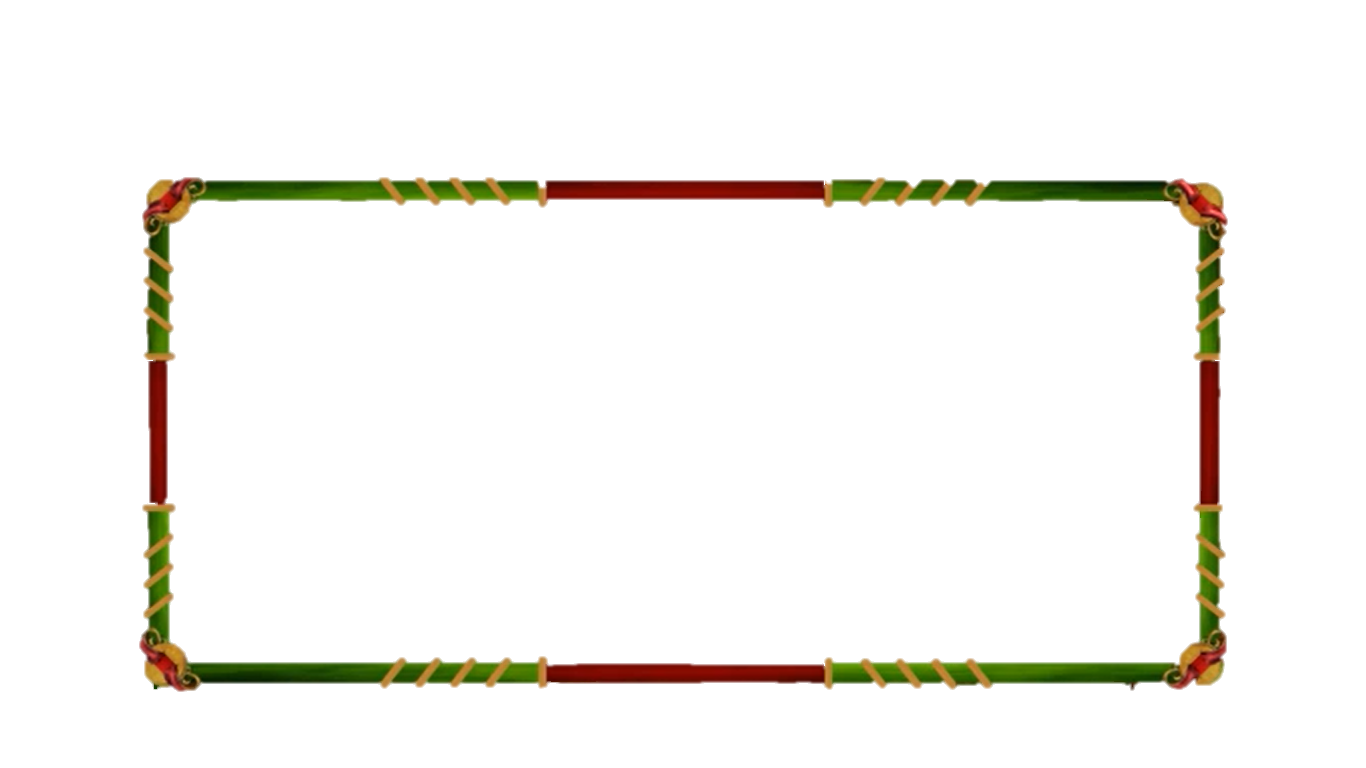 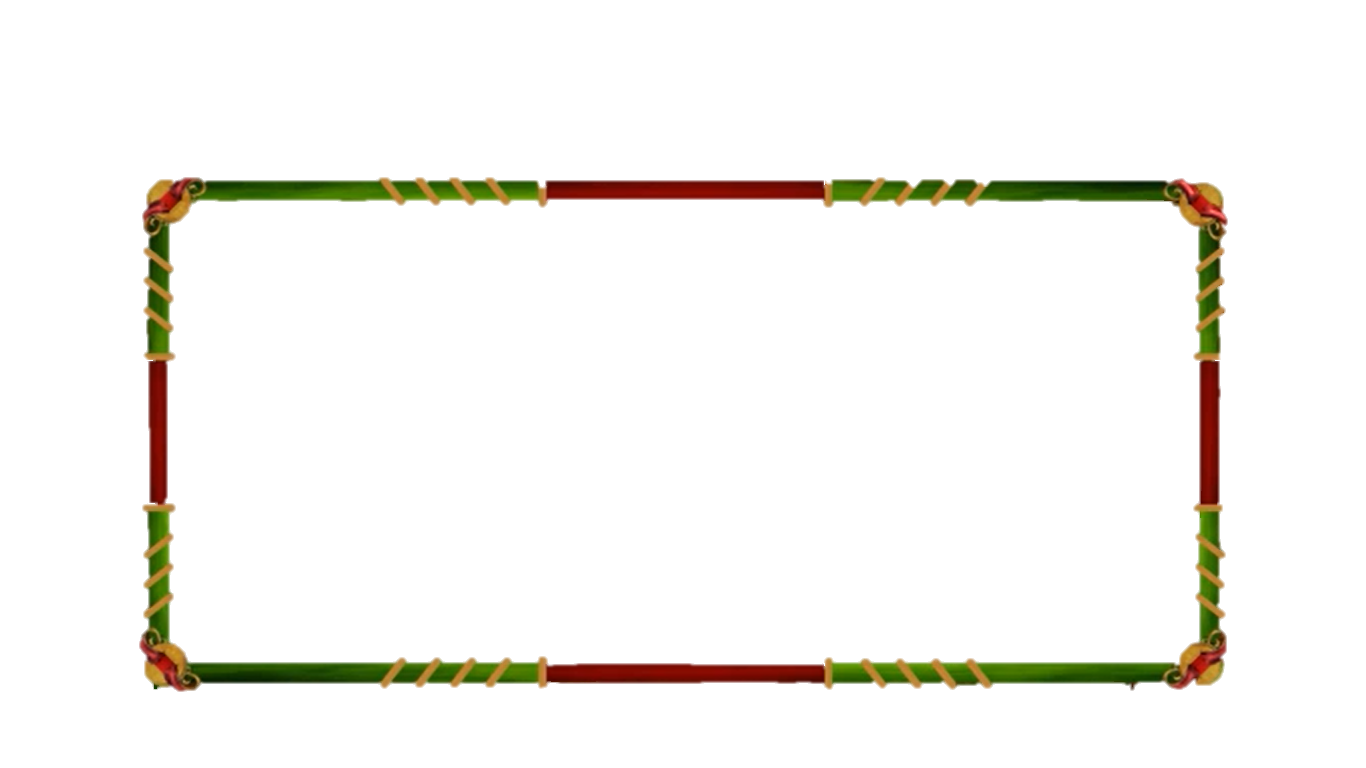 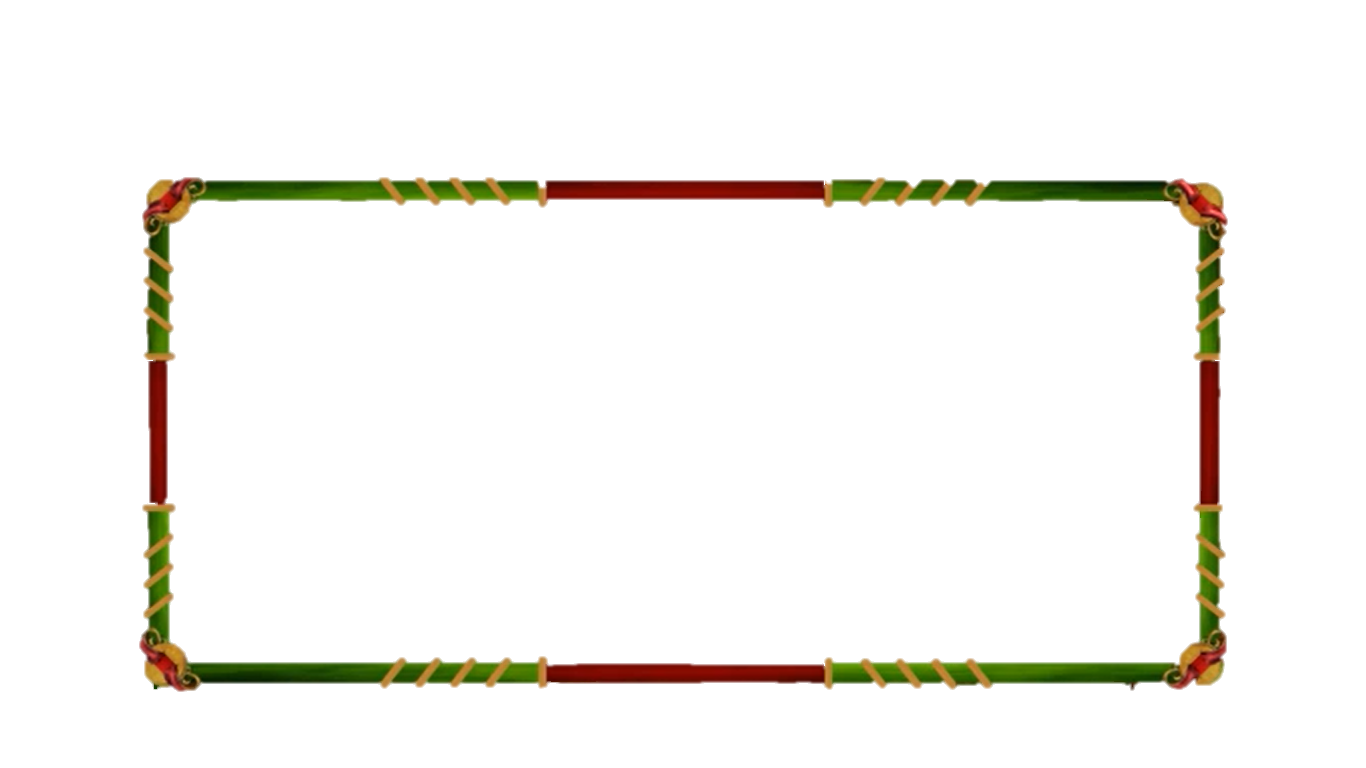 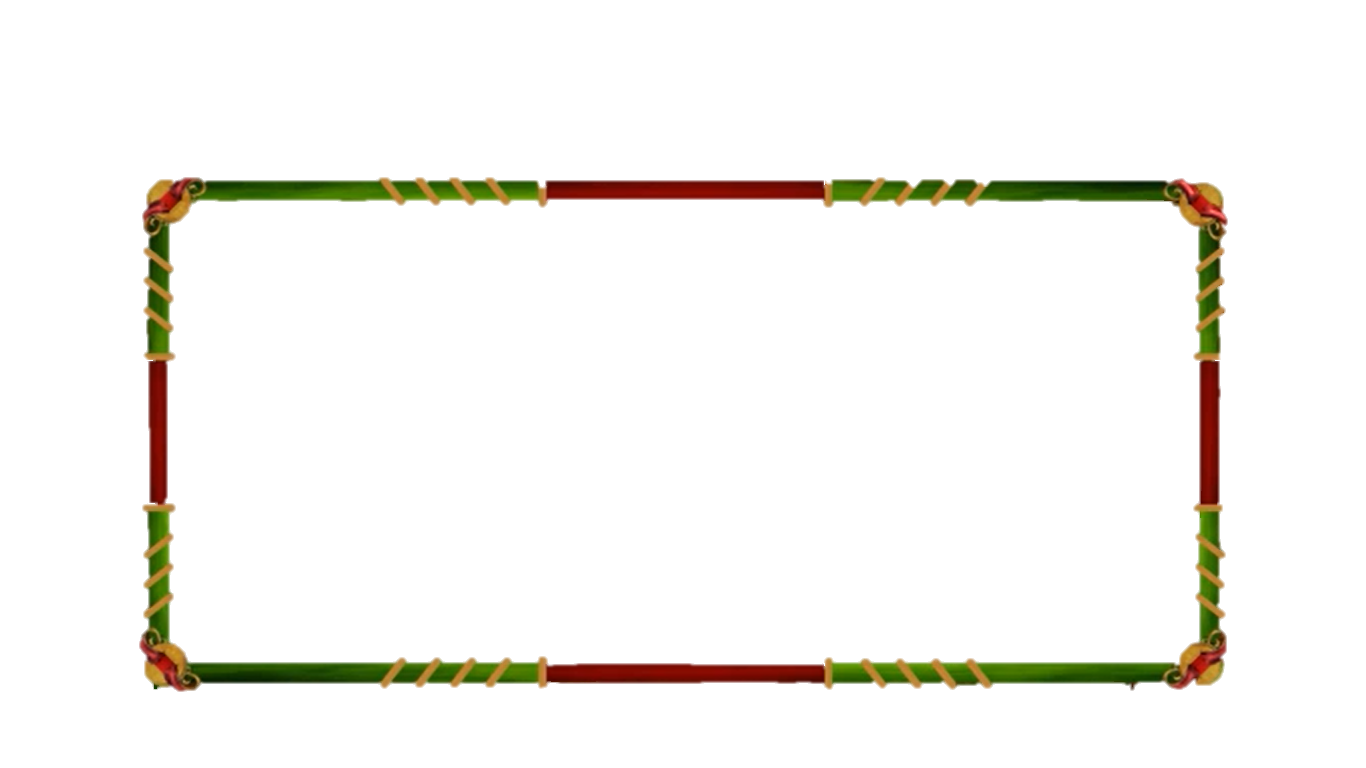 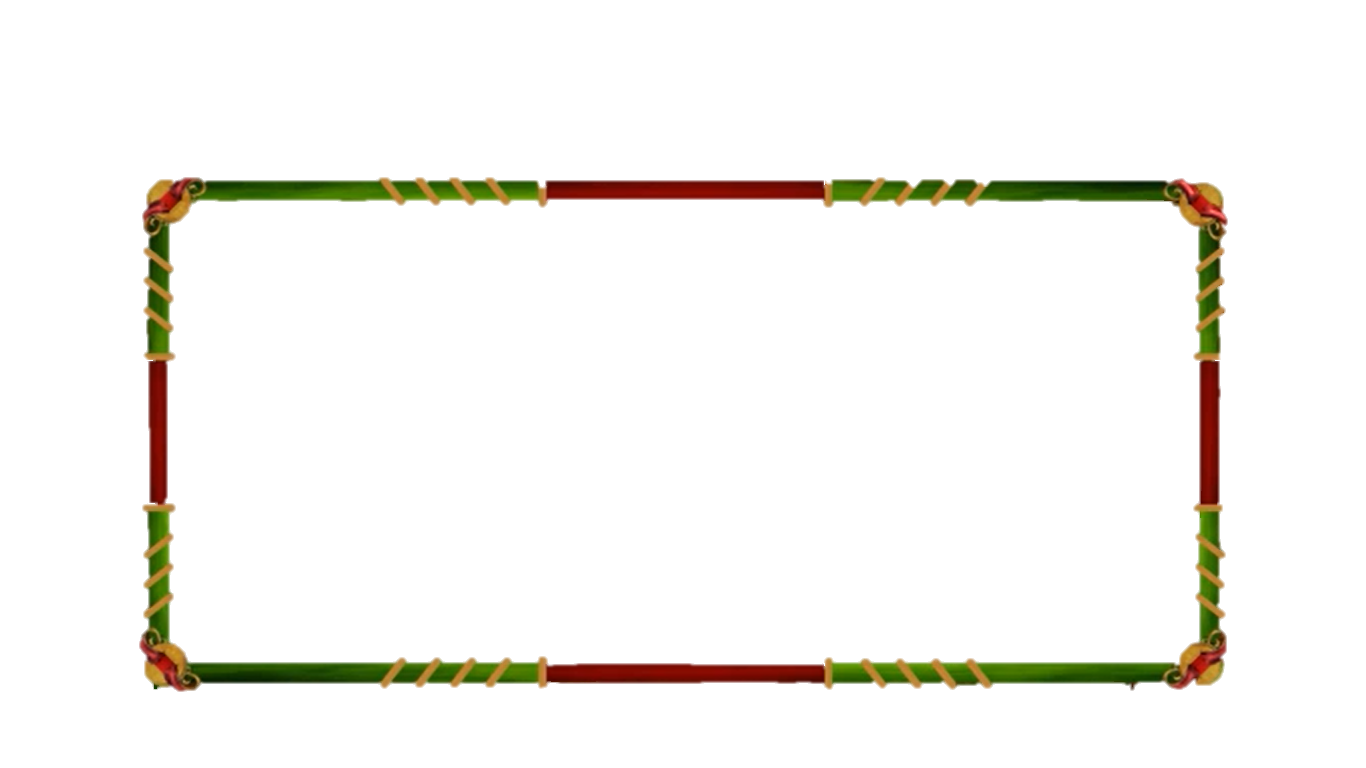 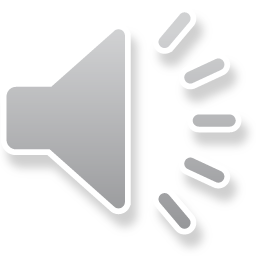 10
9
8
7
6
5
4
3
2
1
0
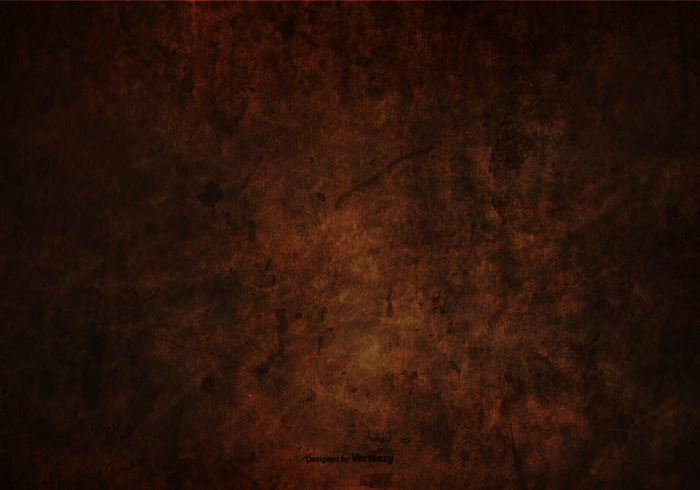 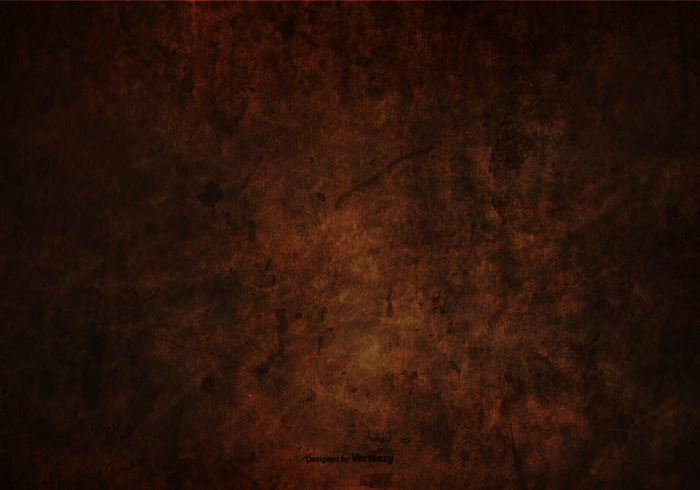 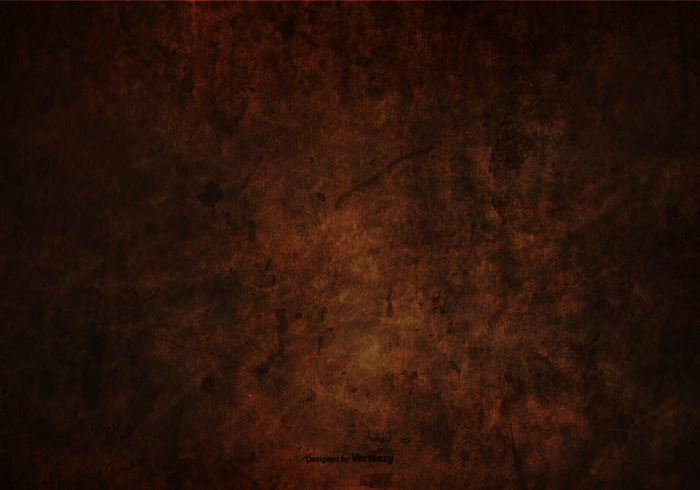 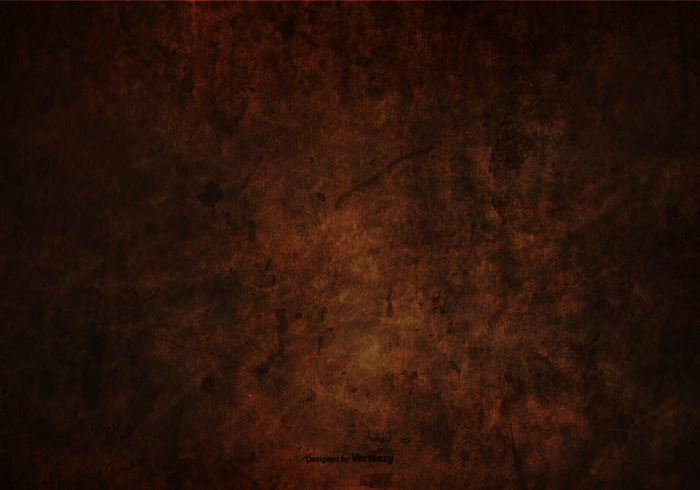 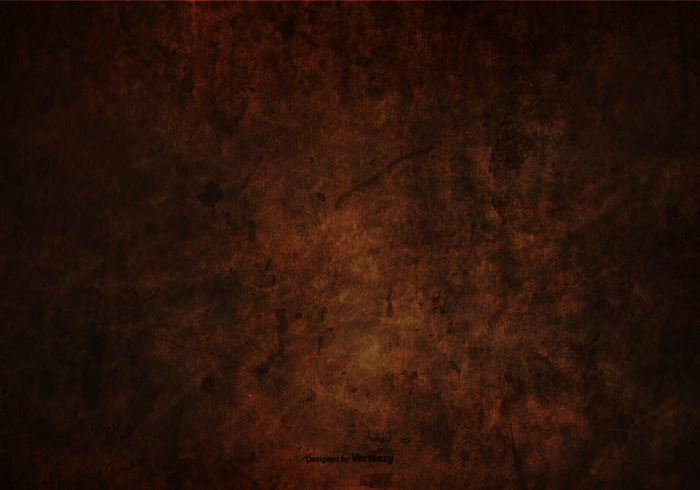 Đâu là cách viết đúng?
Tiê
Tia
A.
B.
Xươ
Muô
D.
C.
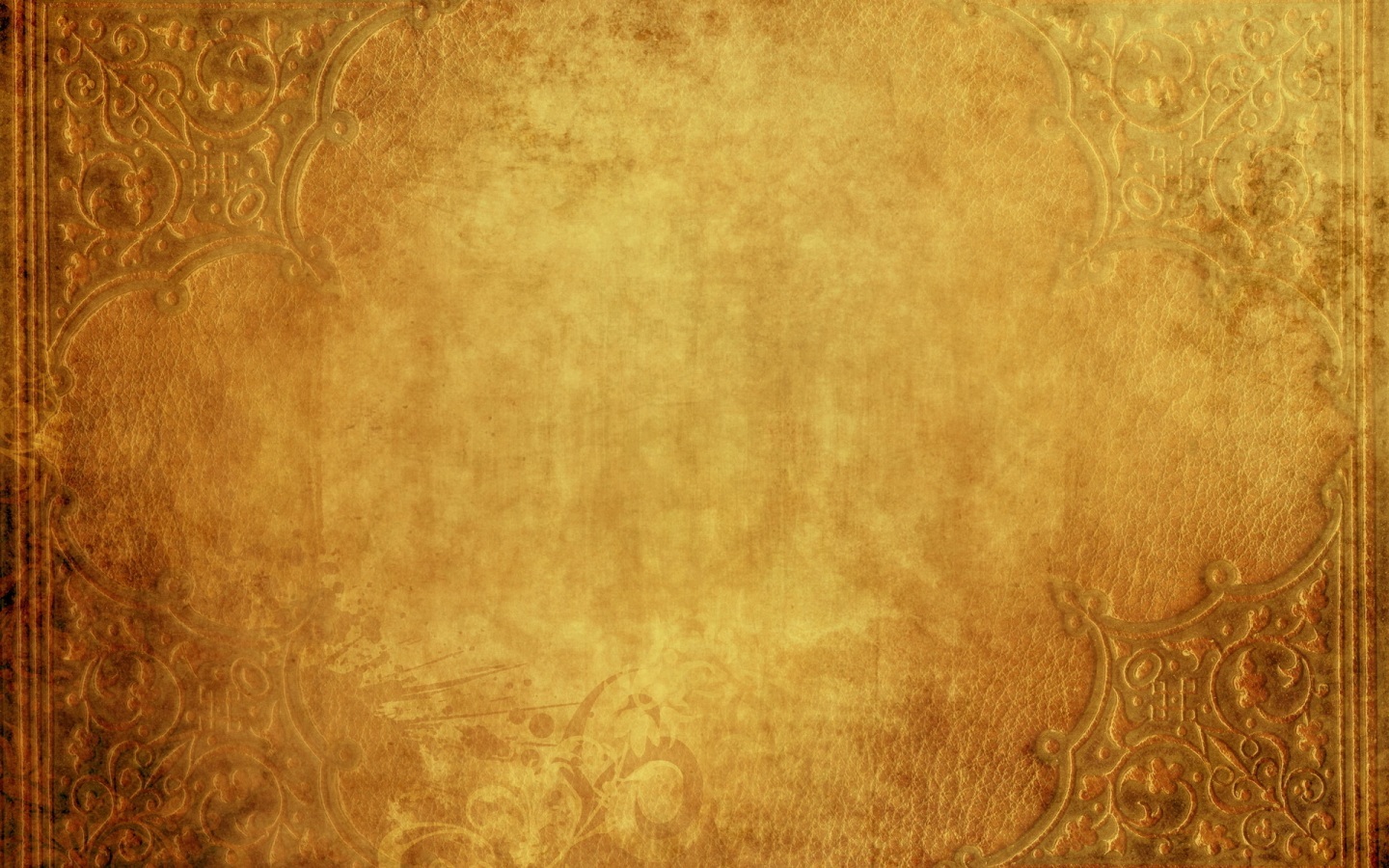 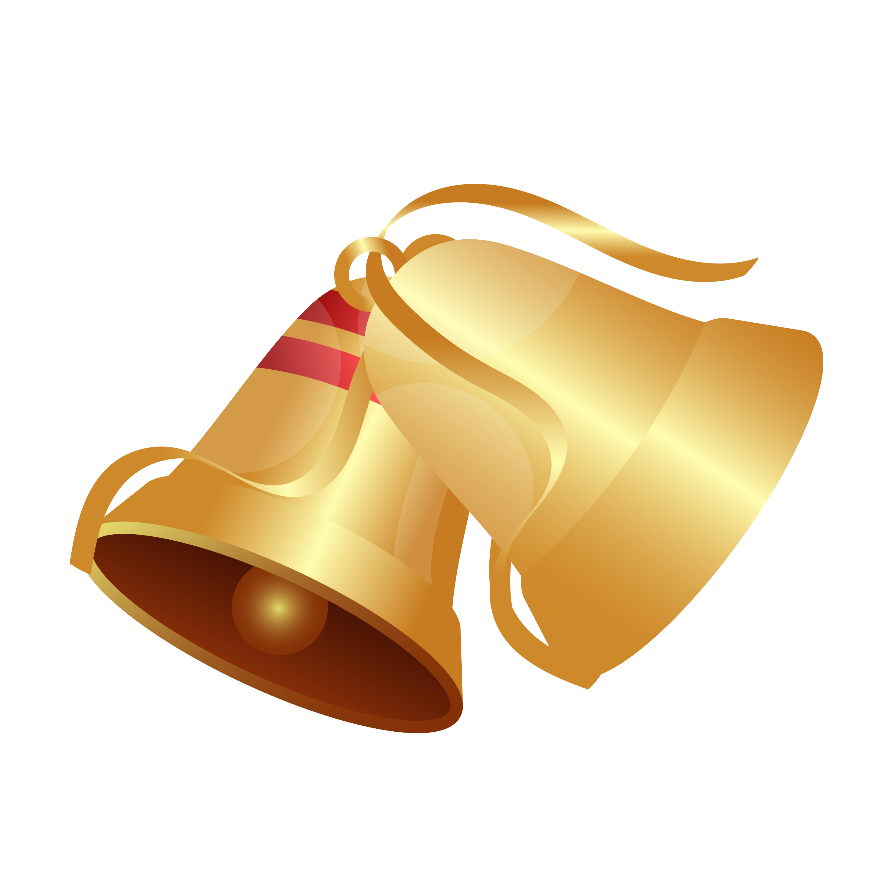 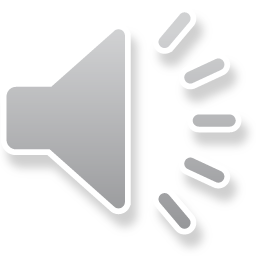 Câu hỏi 8
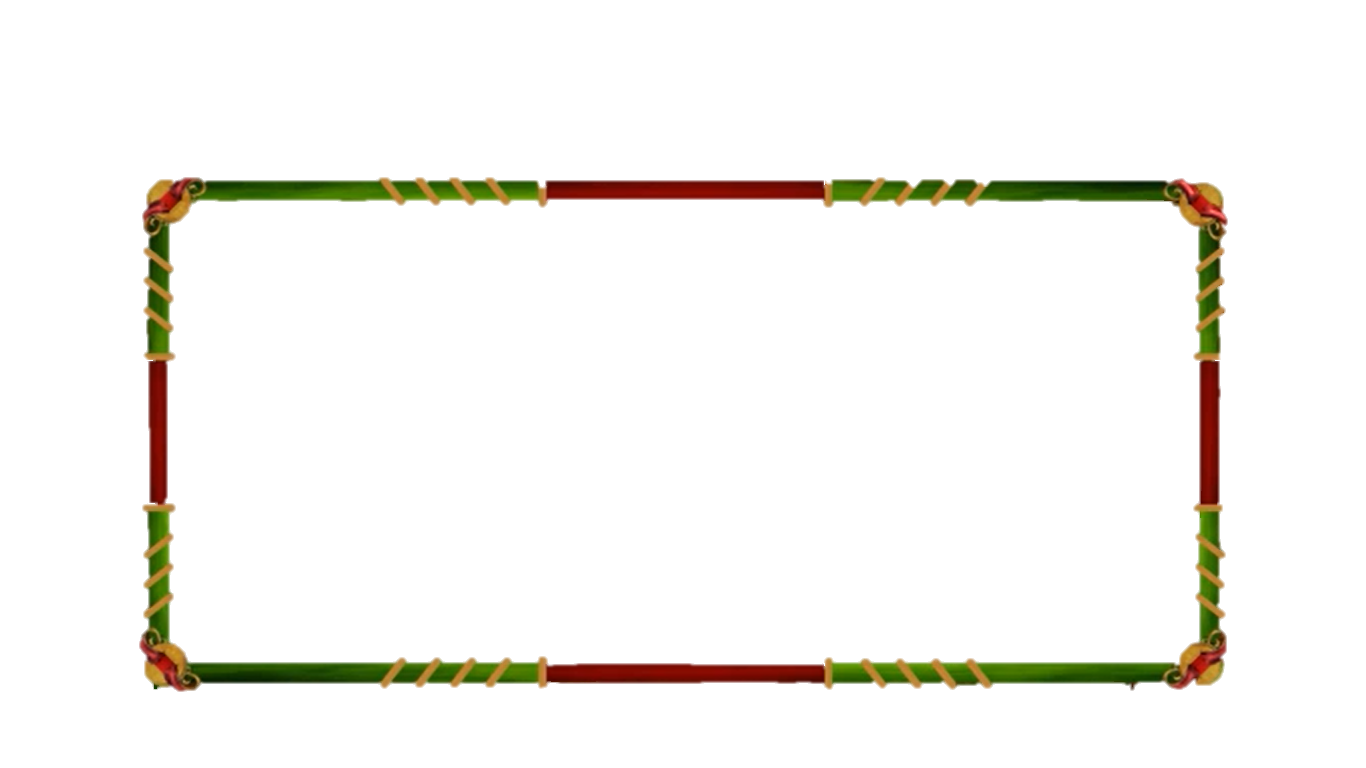 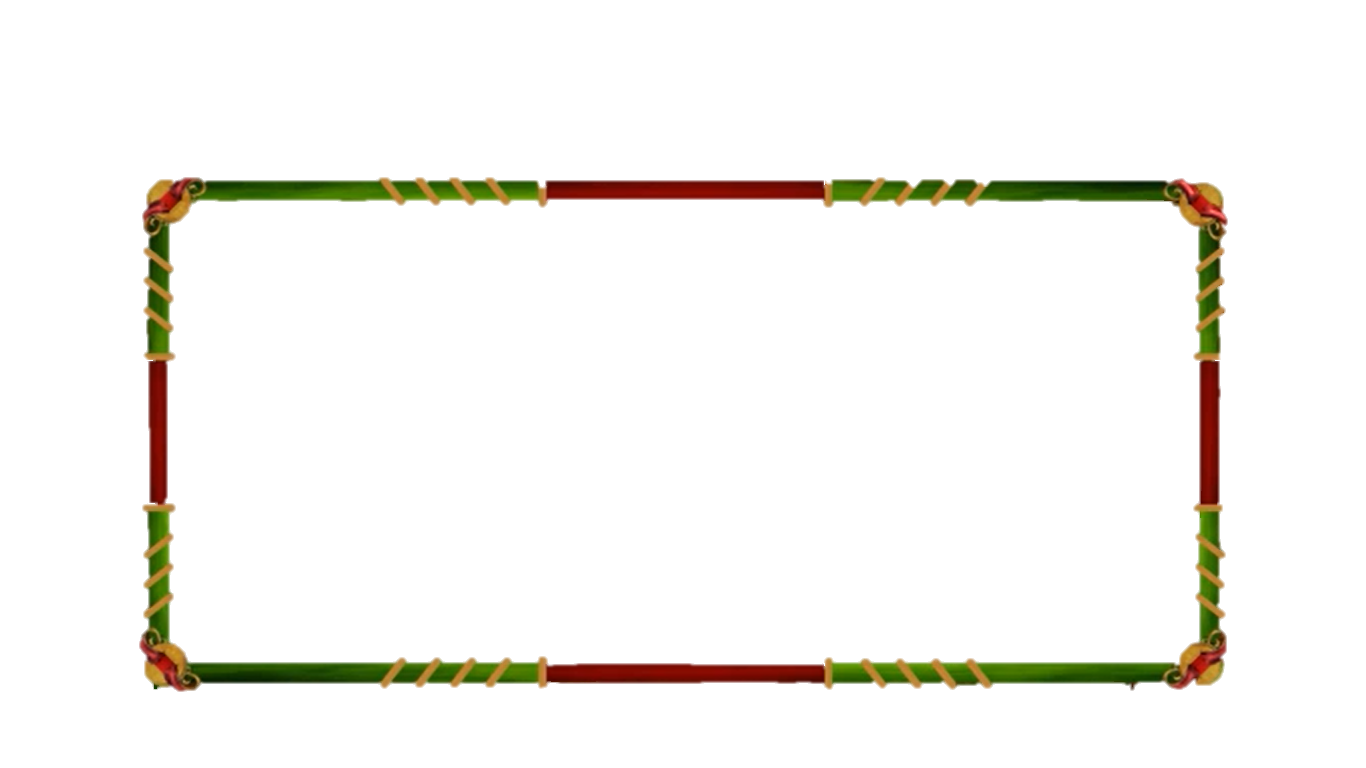 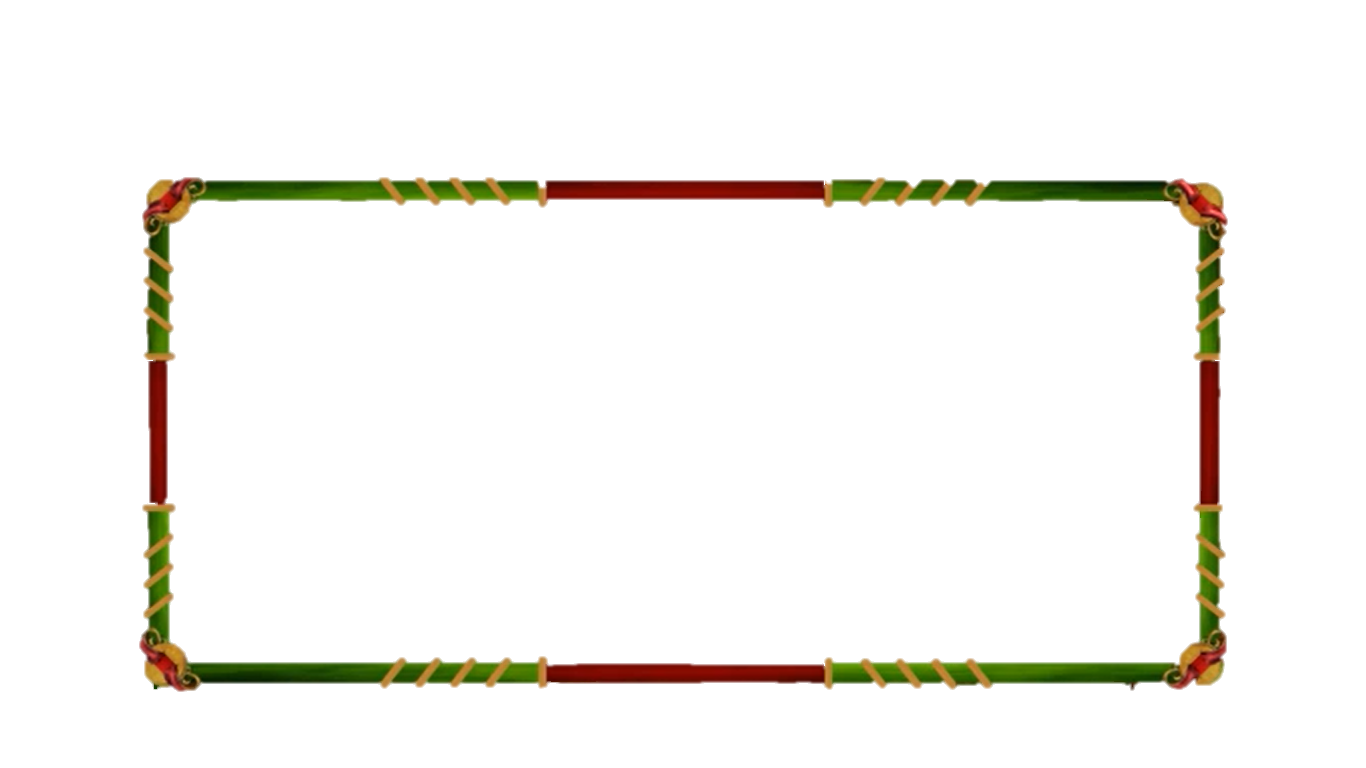 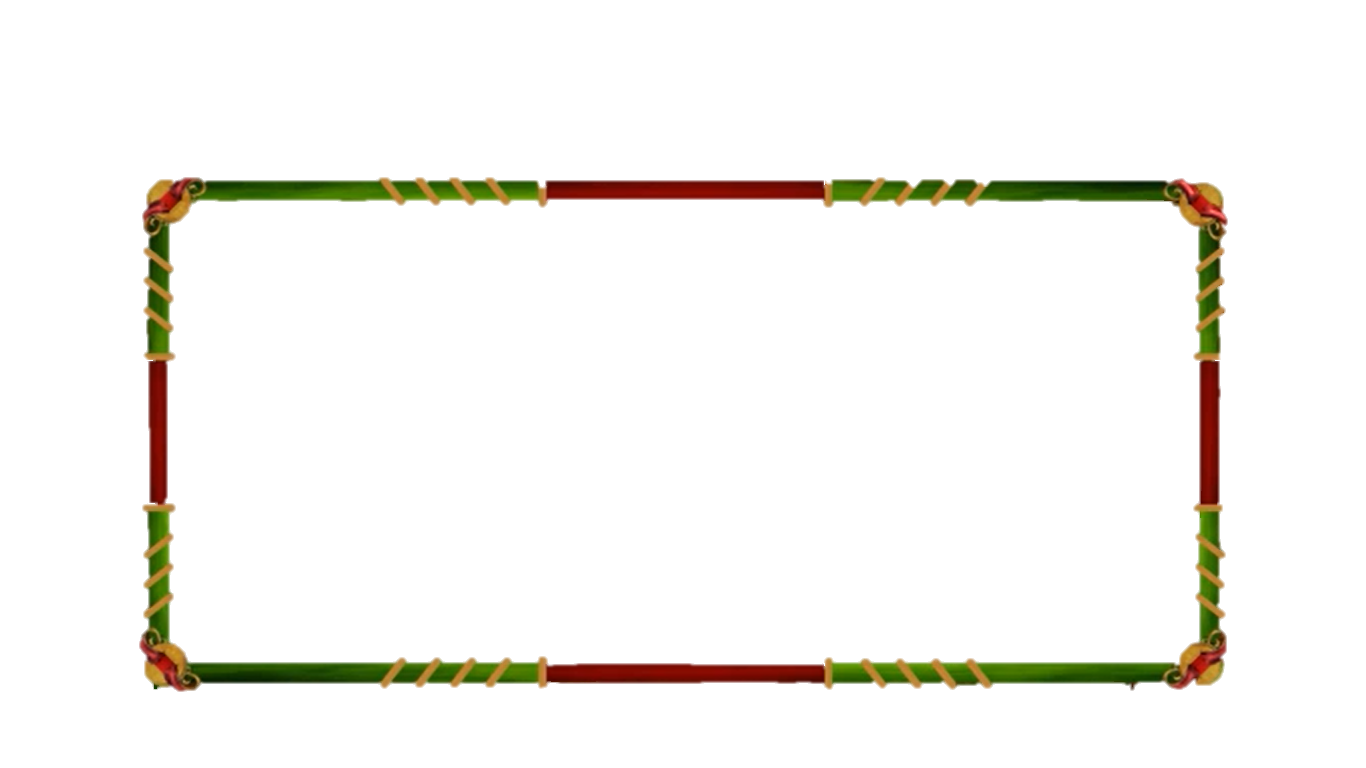 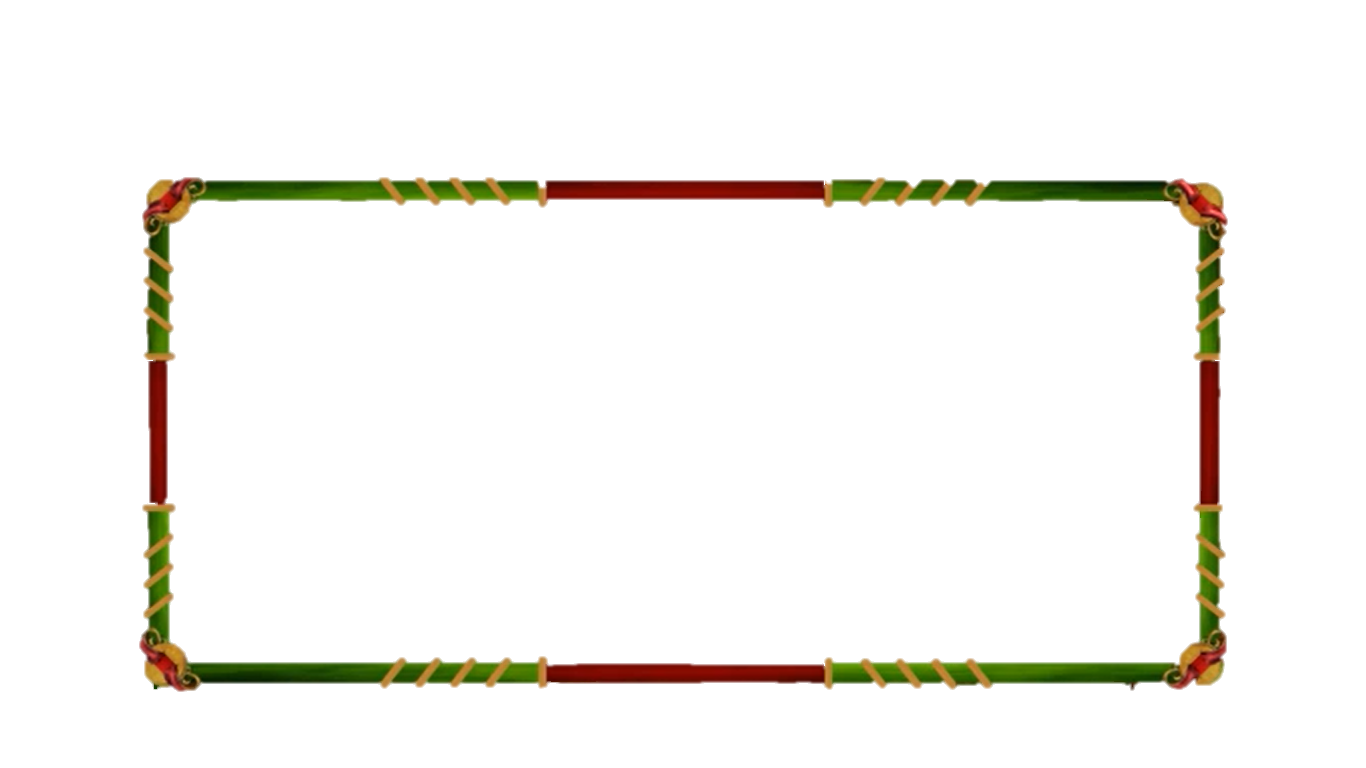 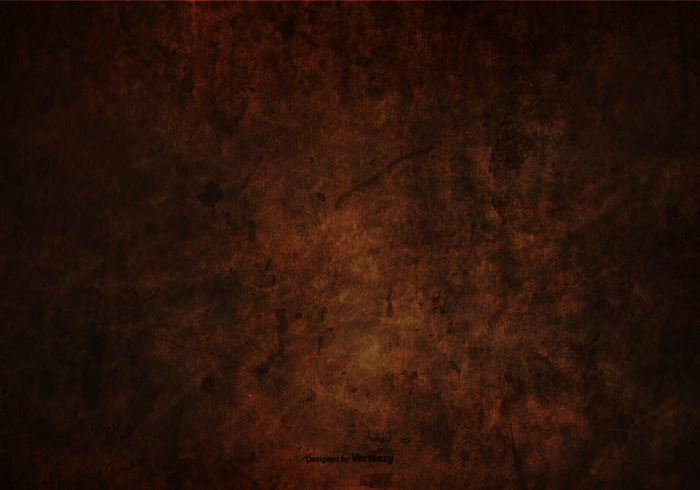 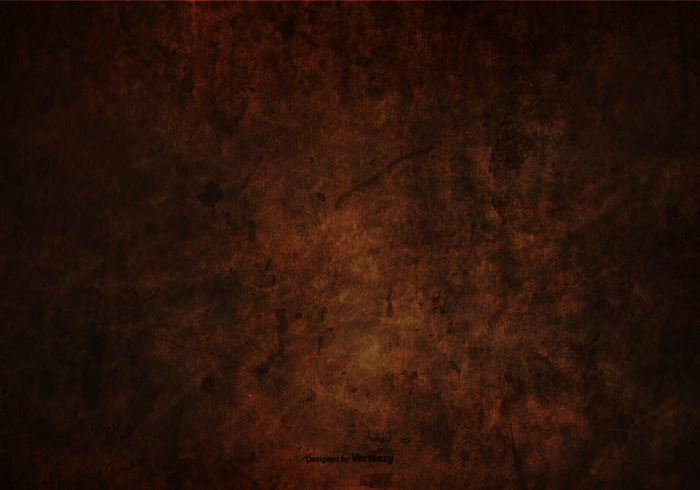 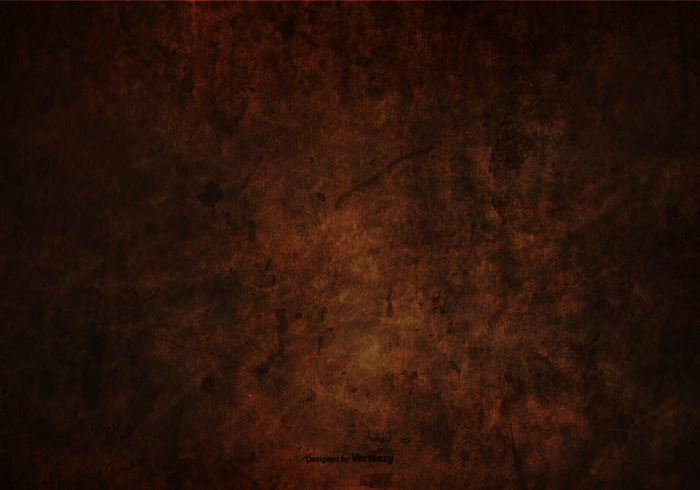 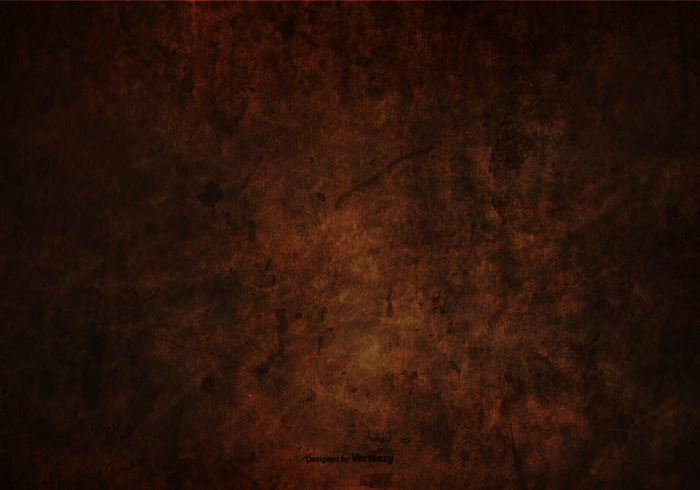 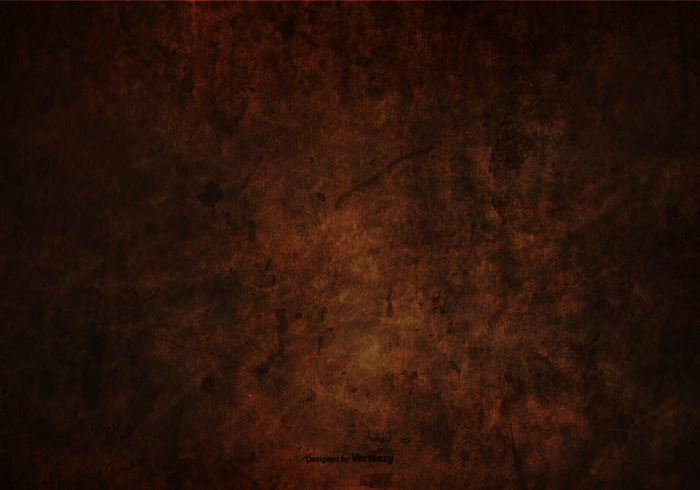 Đâu là cách viết đúng?
Tiê
Tia
A.
B.
Xươ
Muô
D.
C.
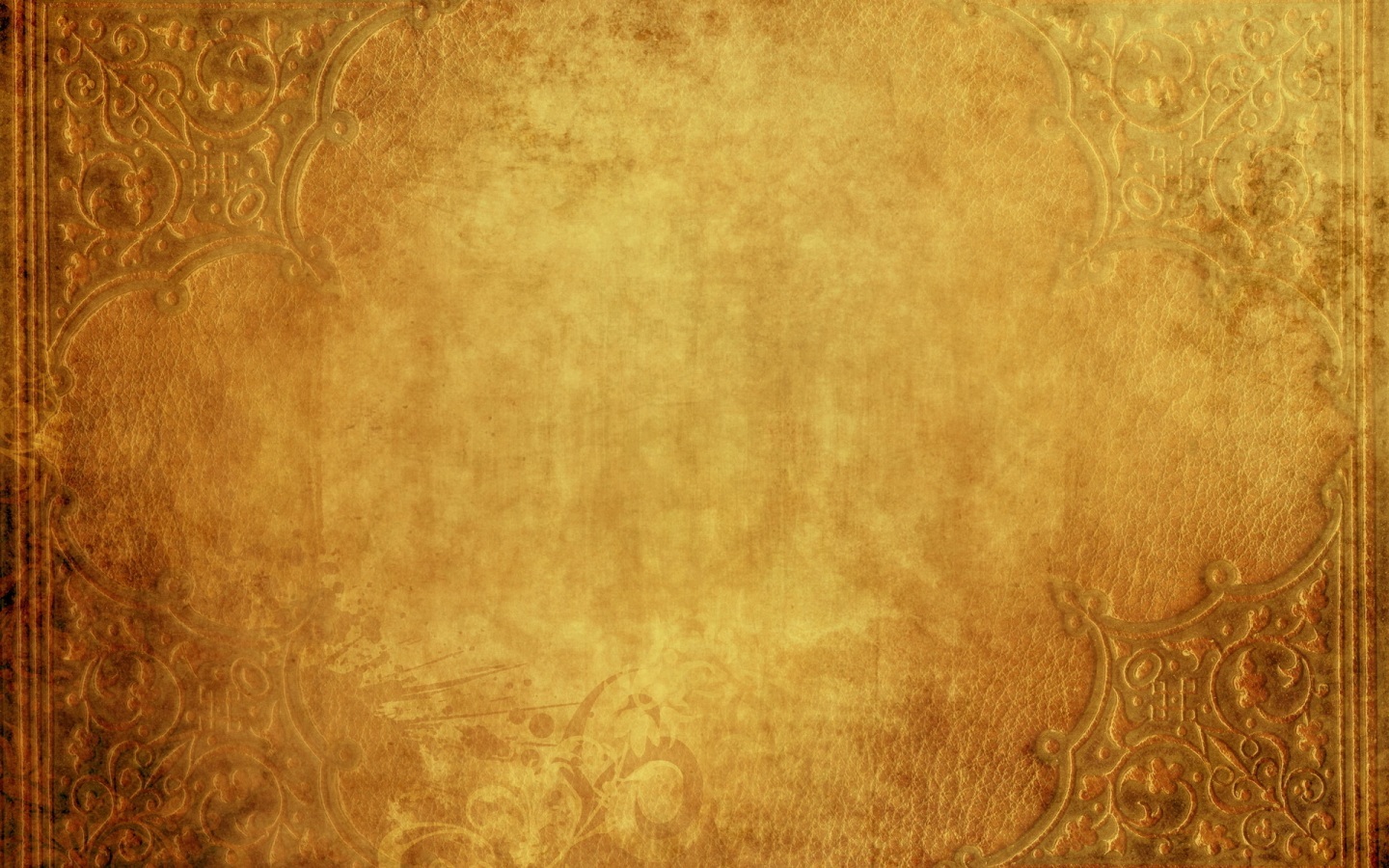 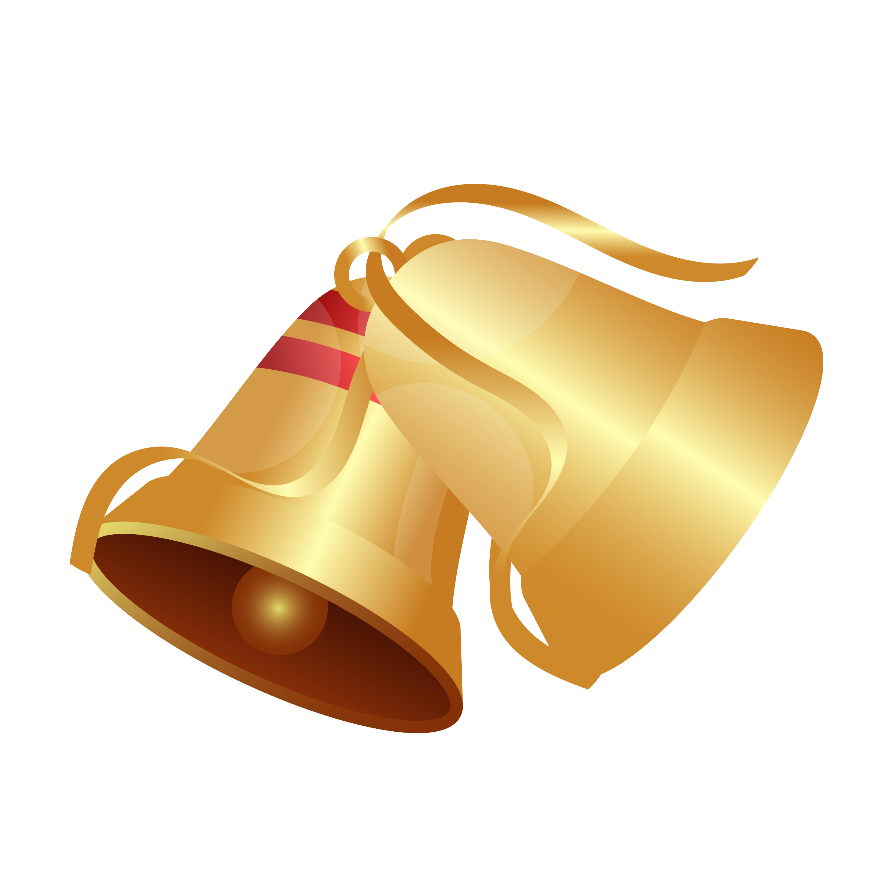 Câu hỏi 9
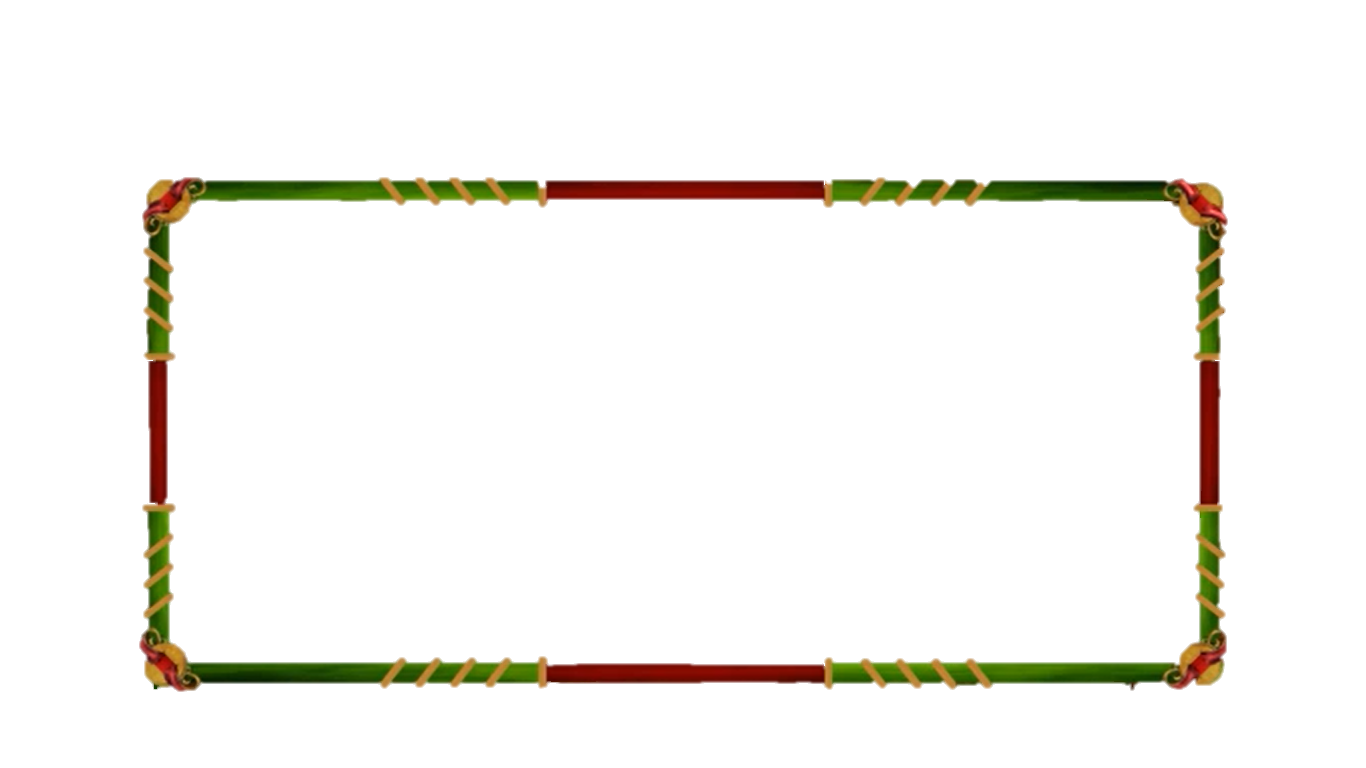 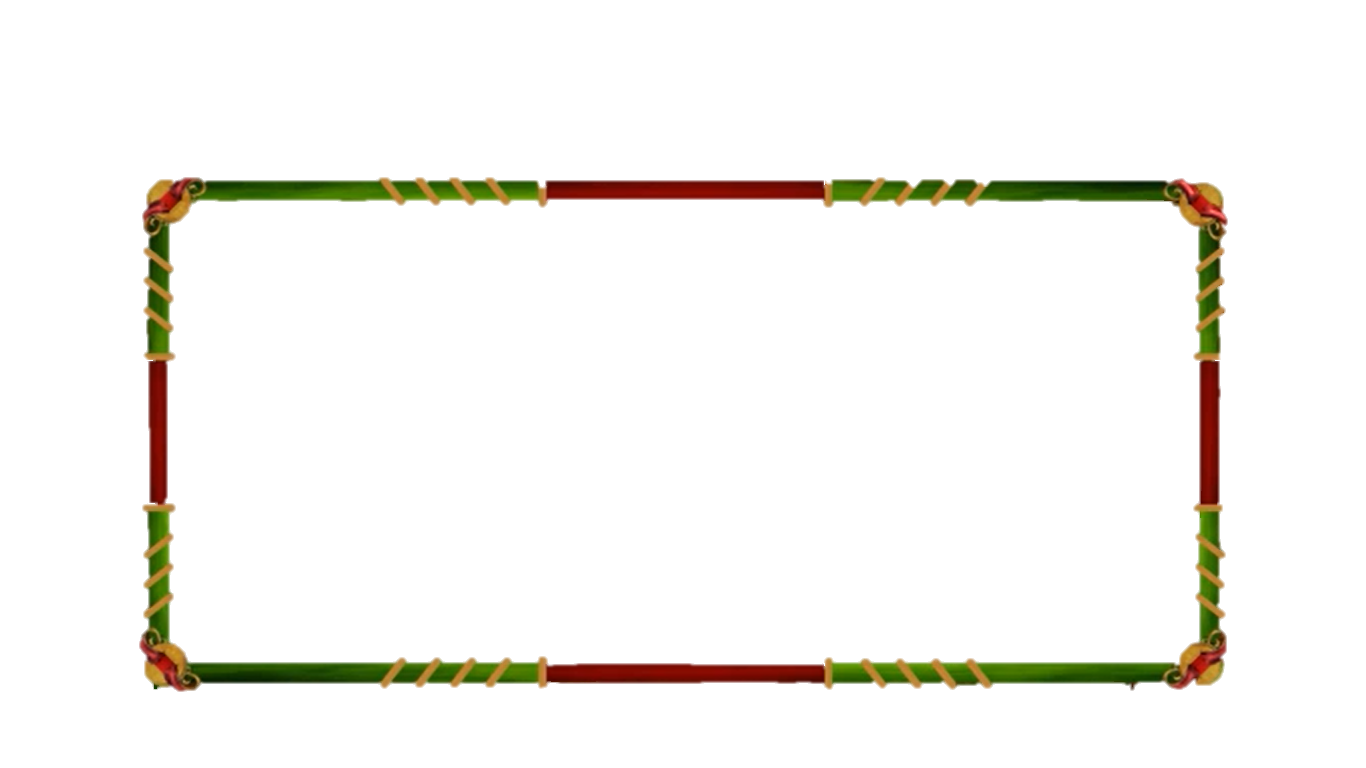 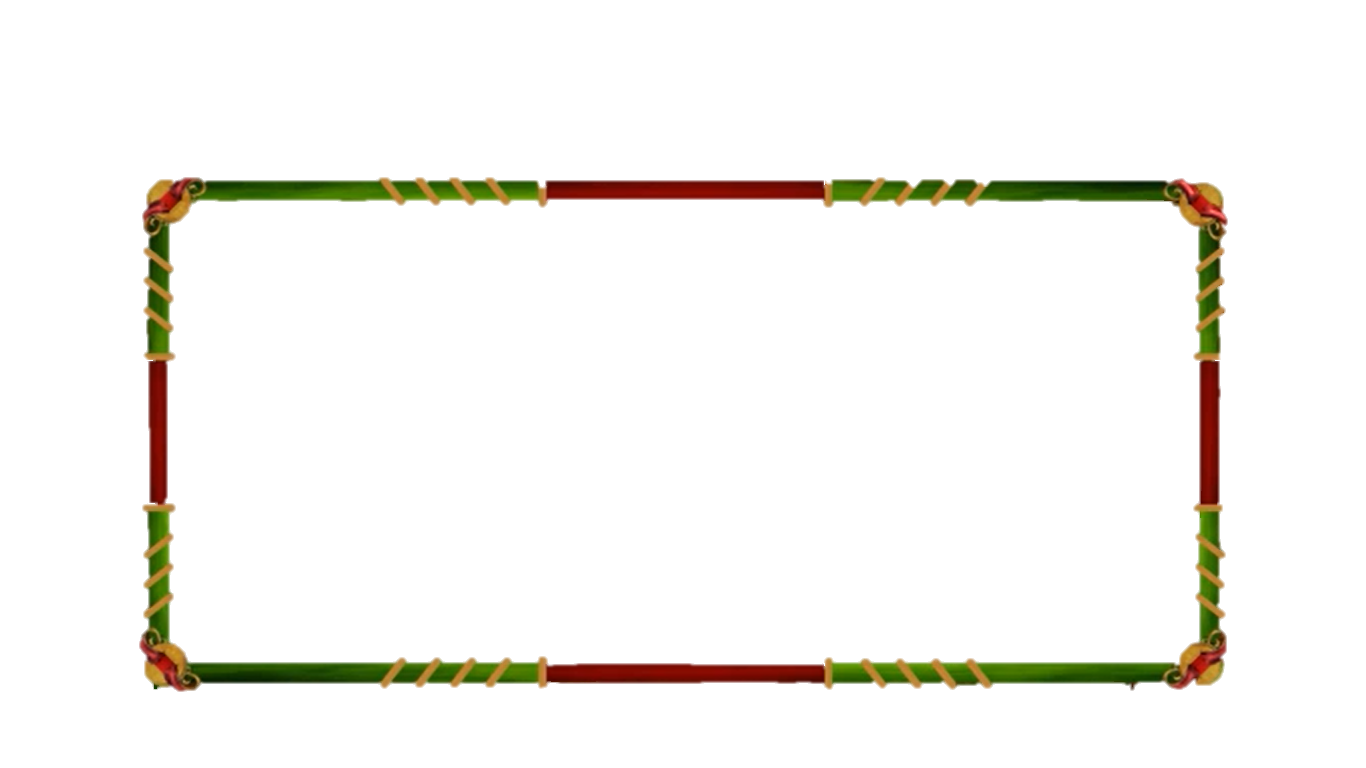 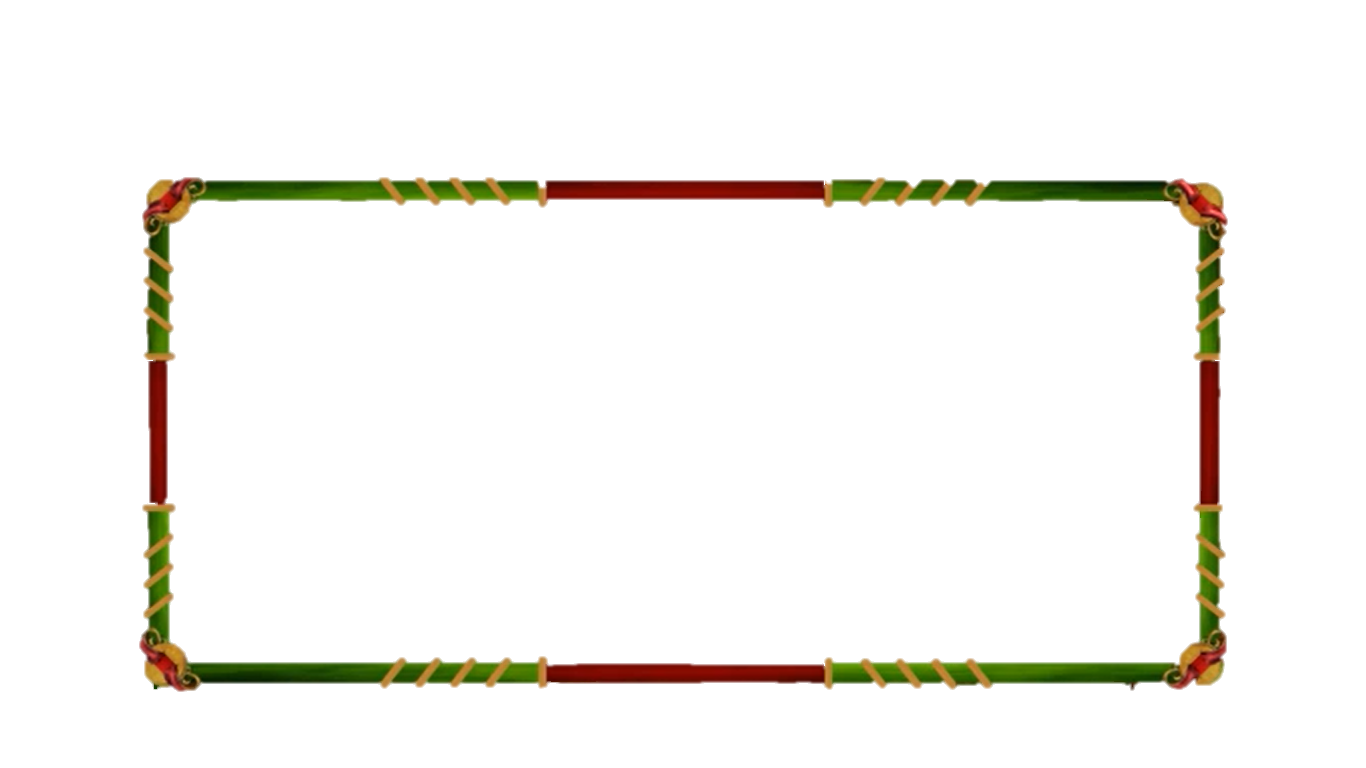 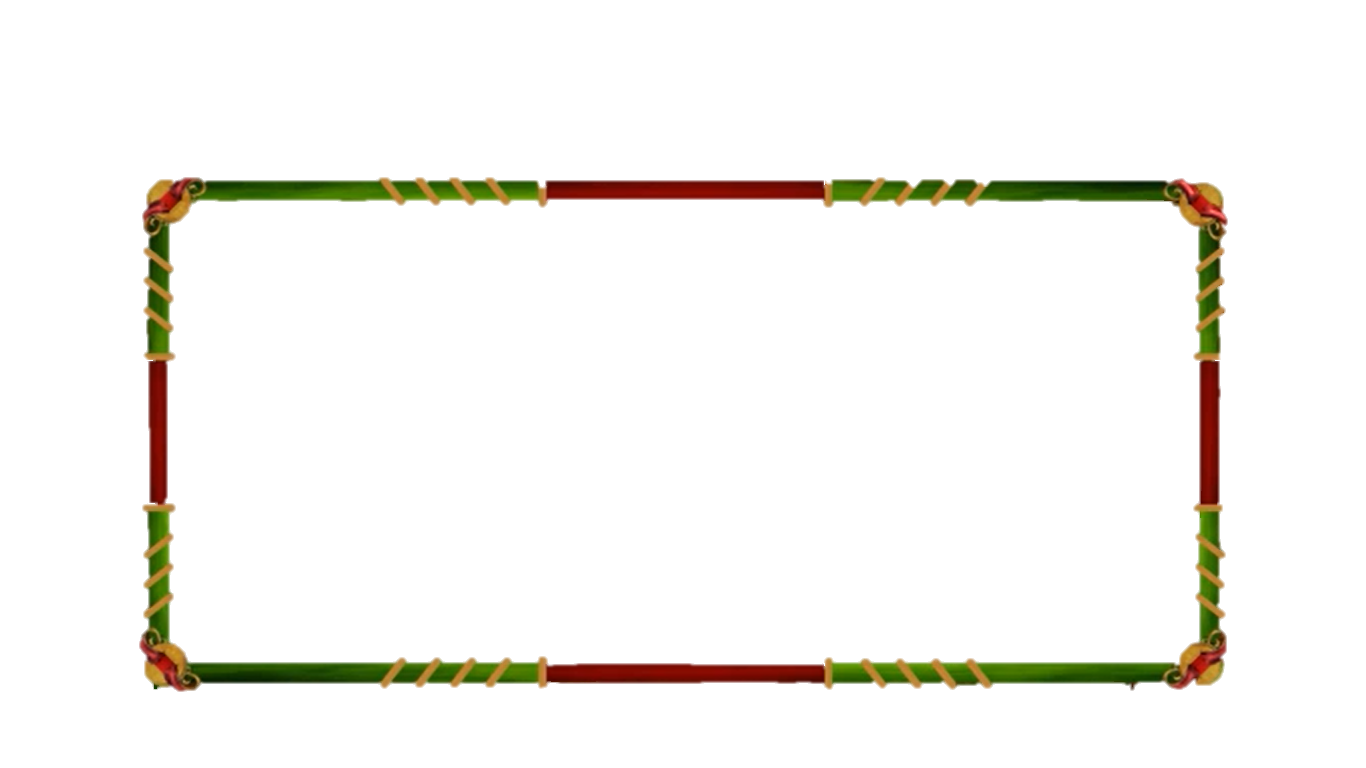 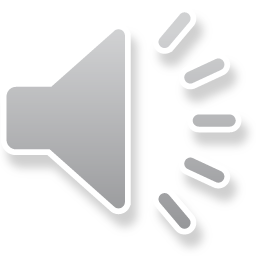 10
9
8
7
6
5
4
3
2
1
0
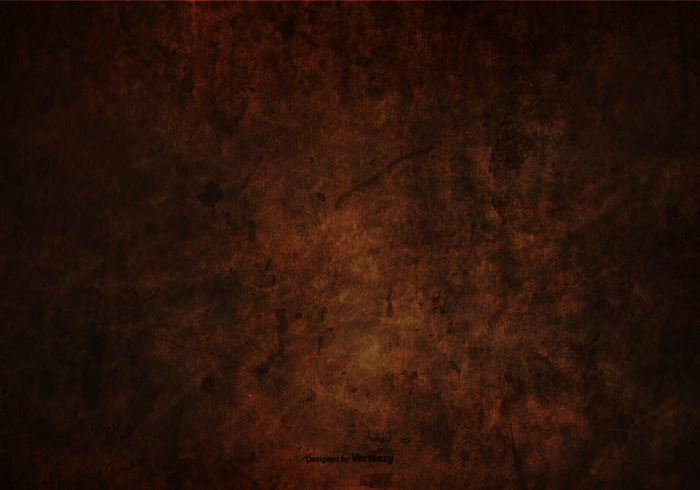 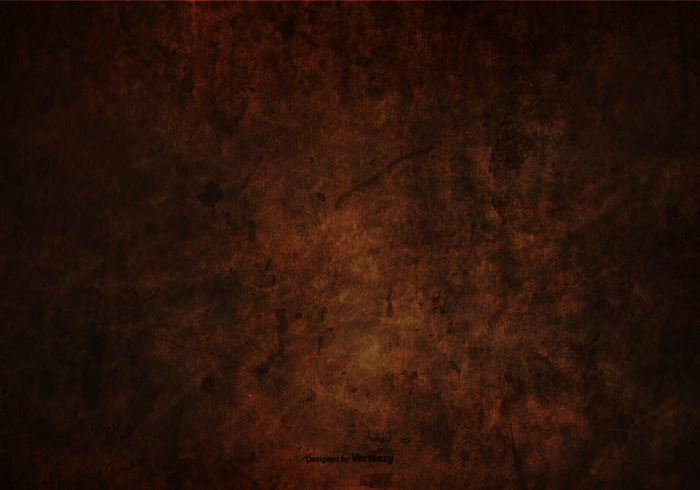 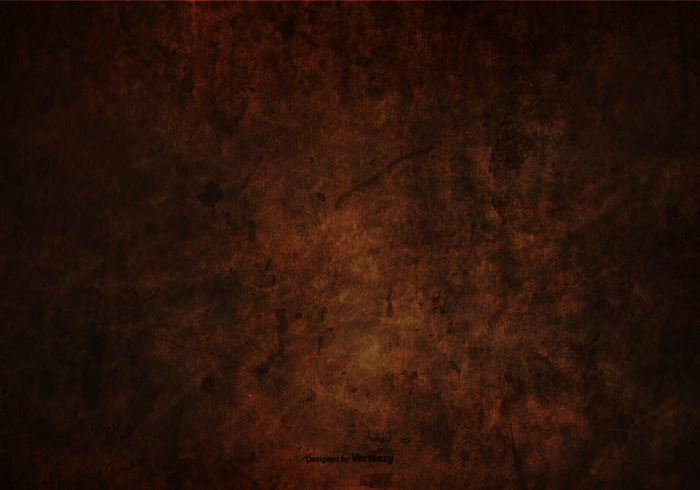 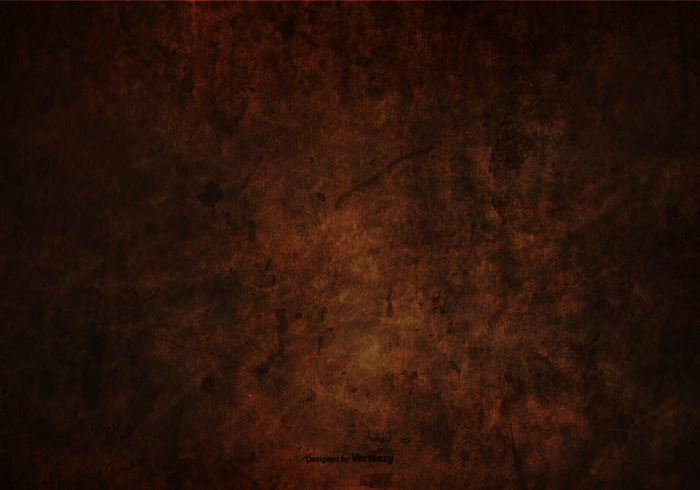 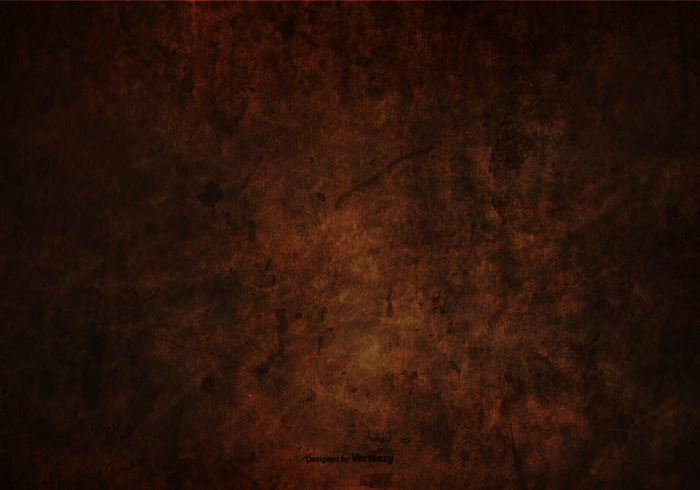 Có bao nhiêu số có một chữ số?
8
9
A.
B.
11
10
D.
C.
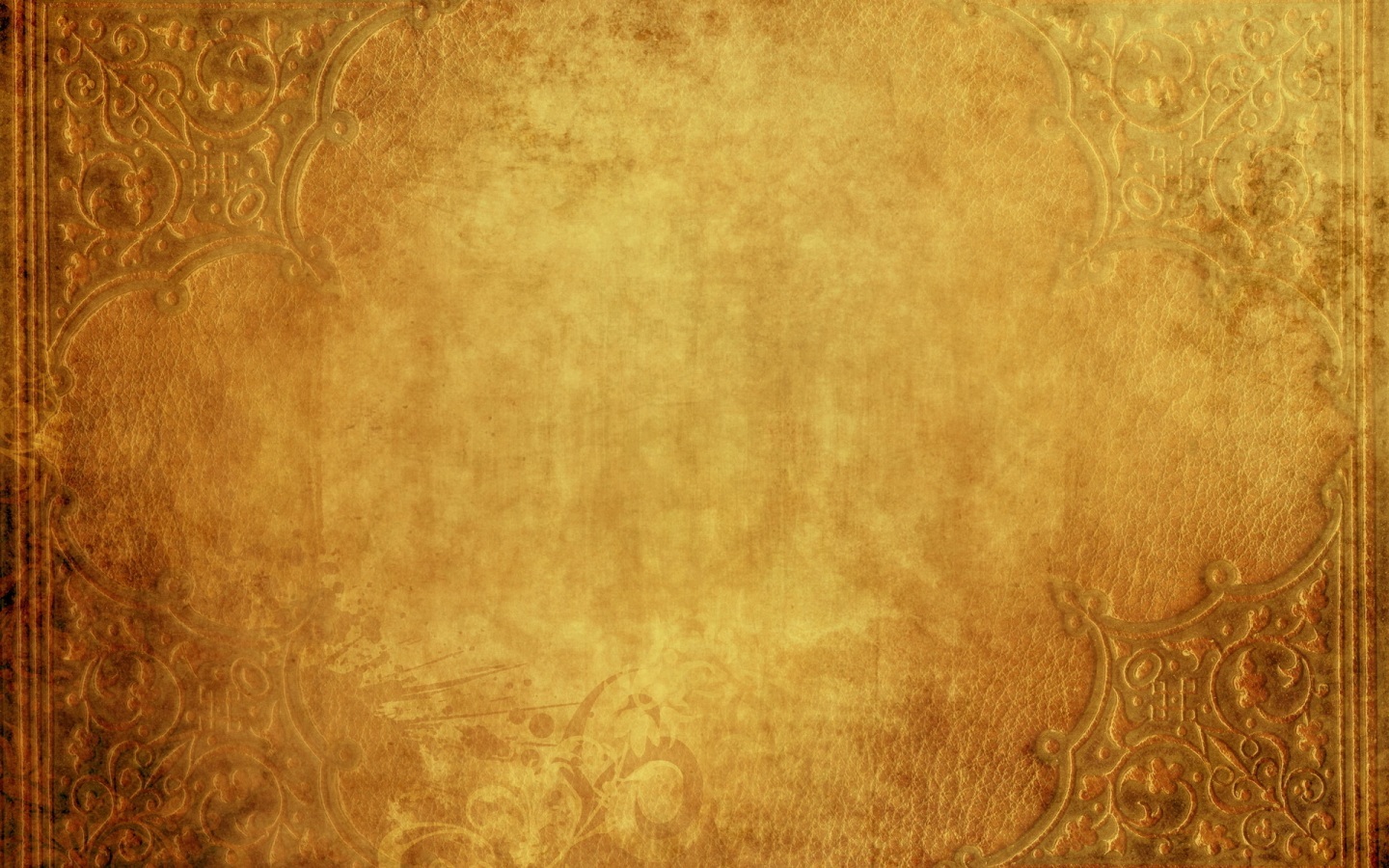 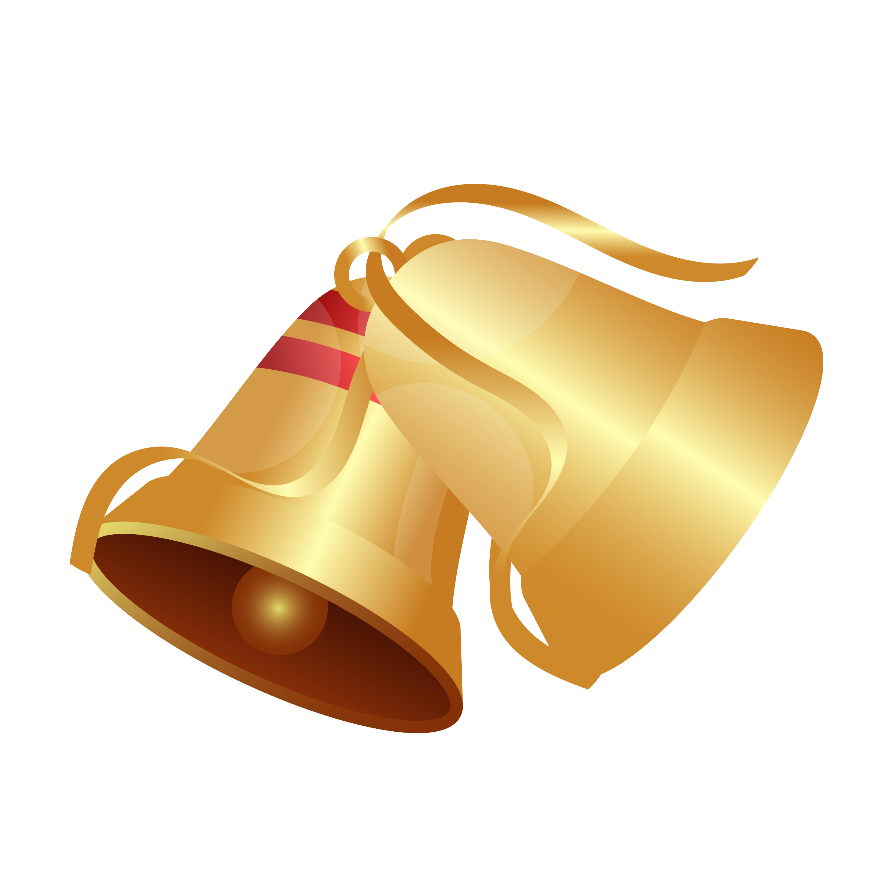 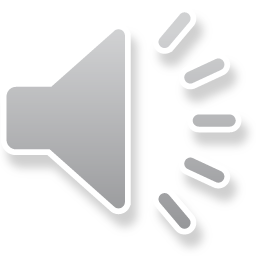 Câu hỏi 9
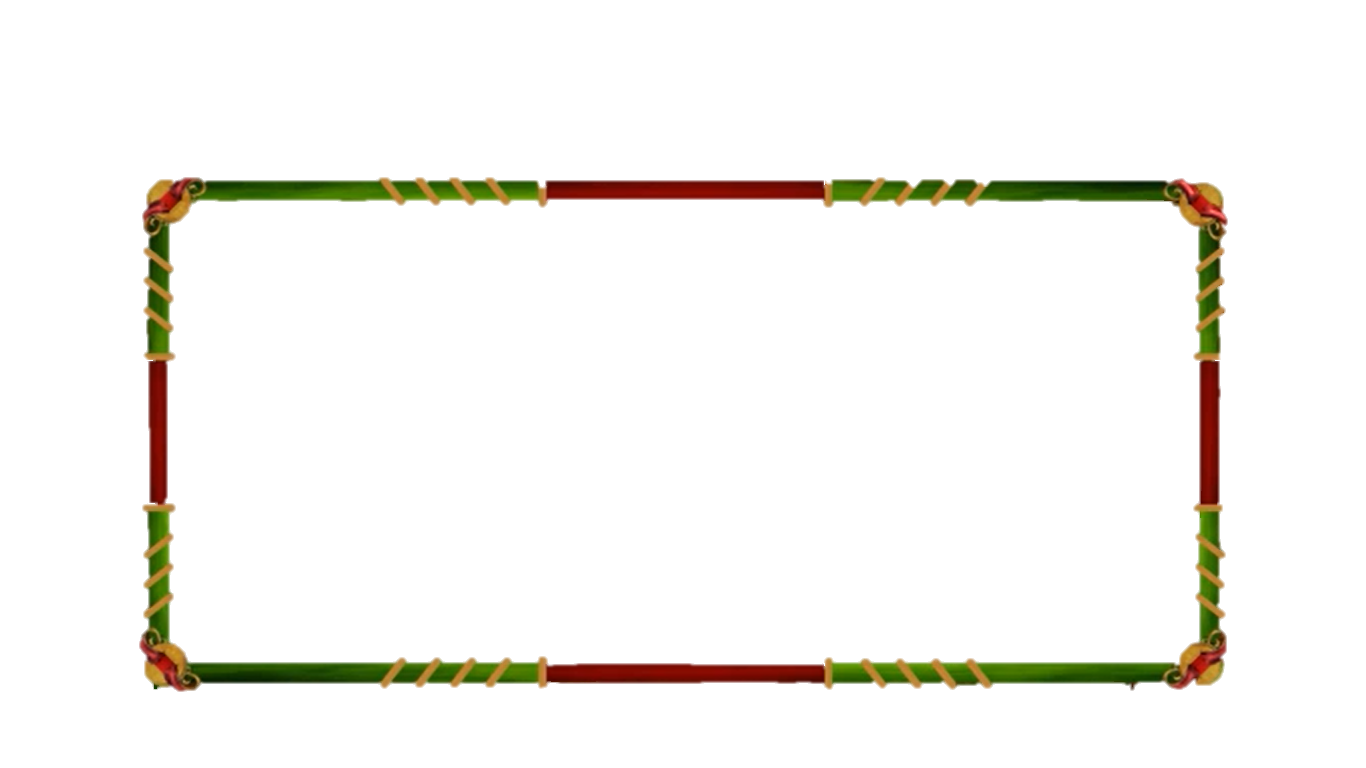 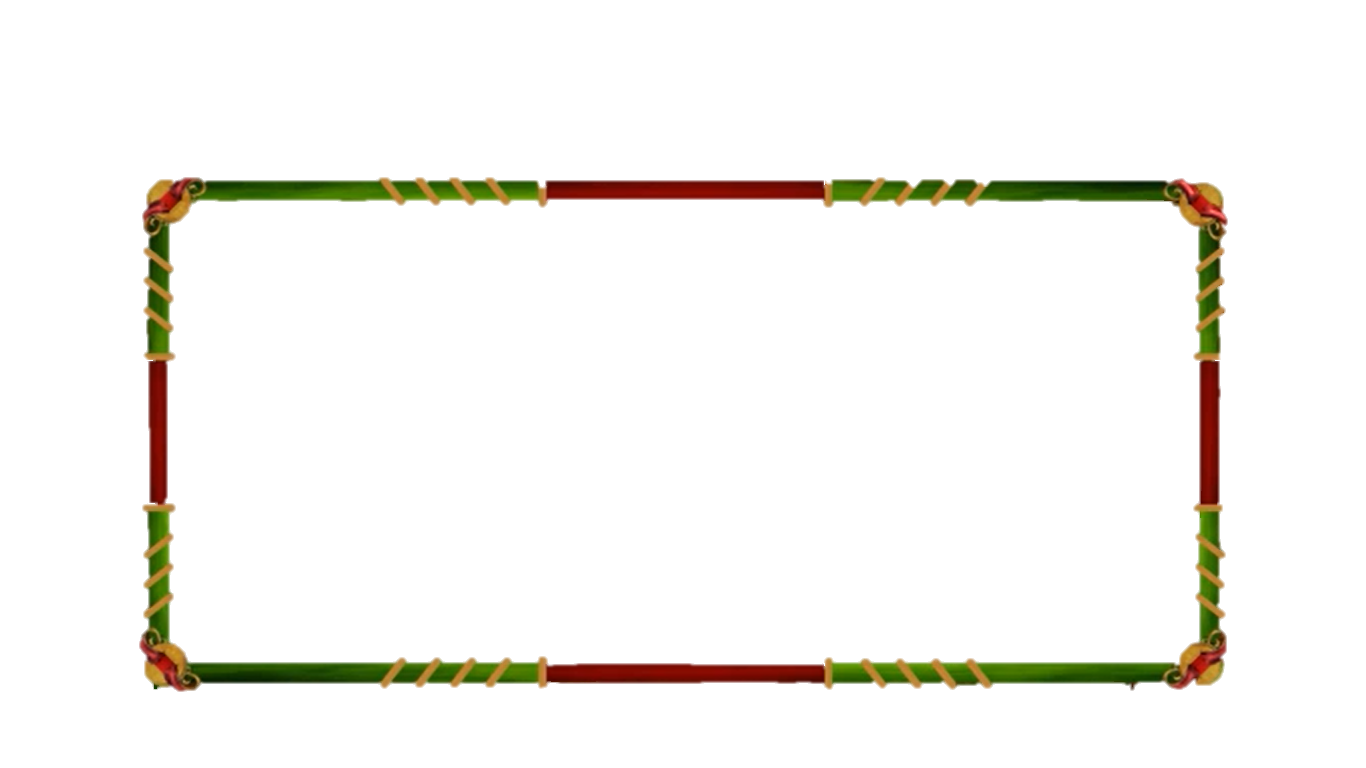 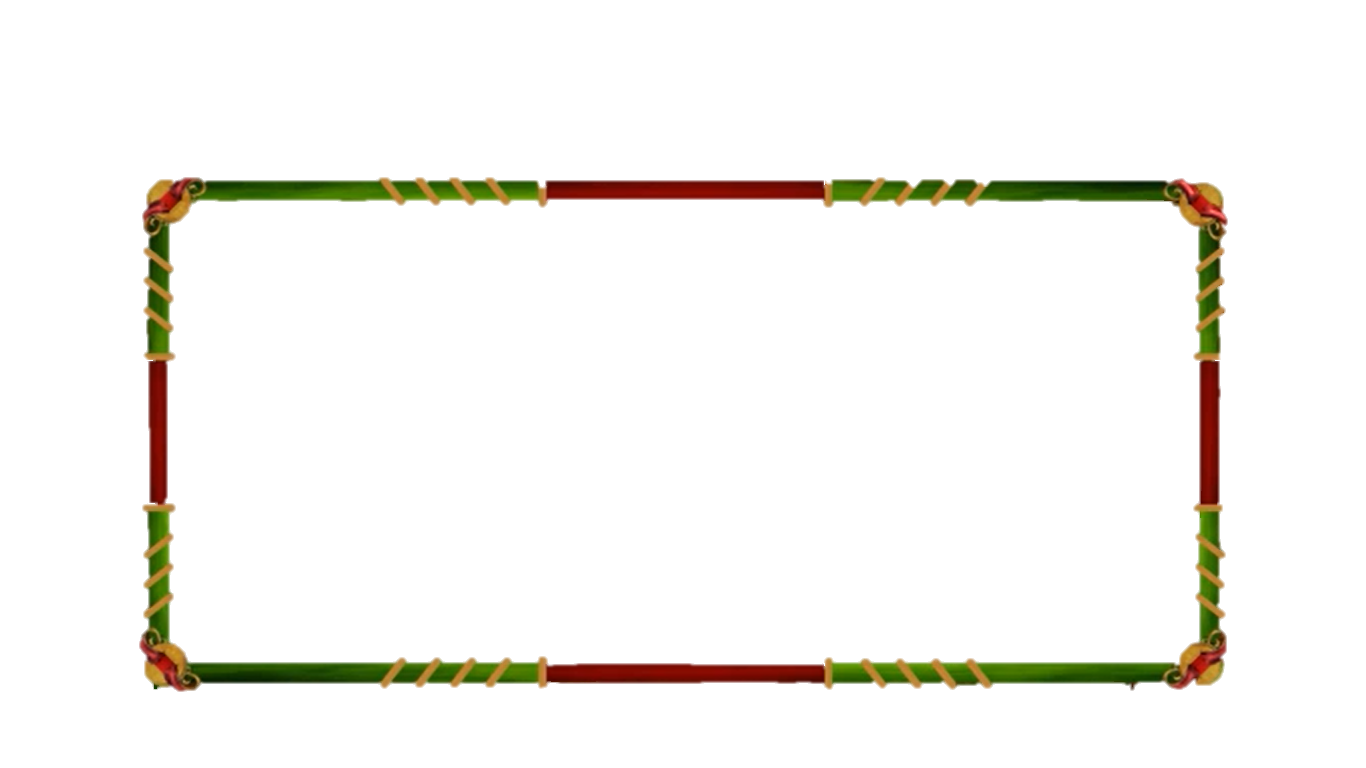 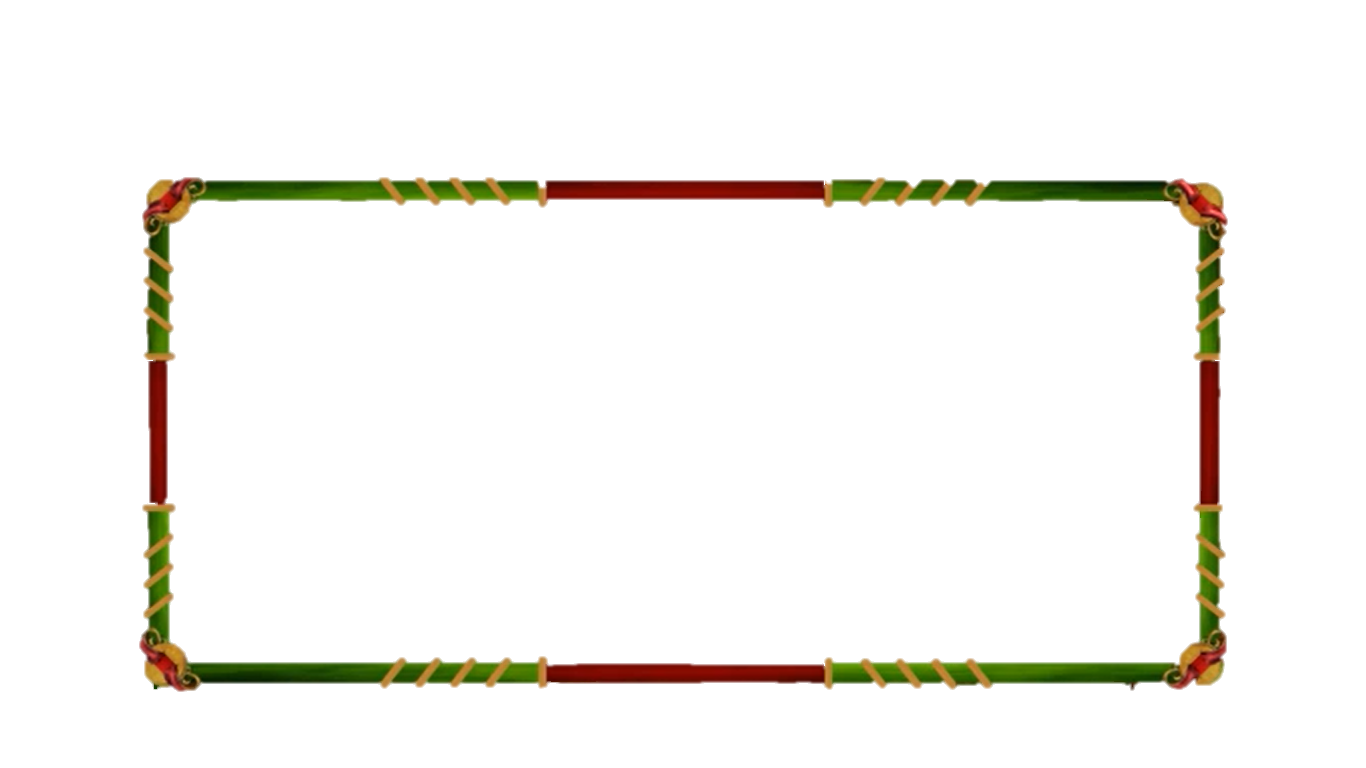 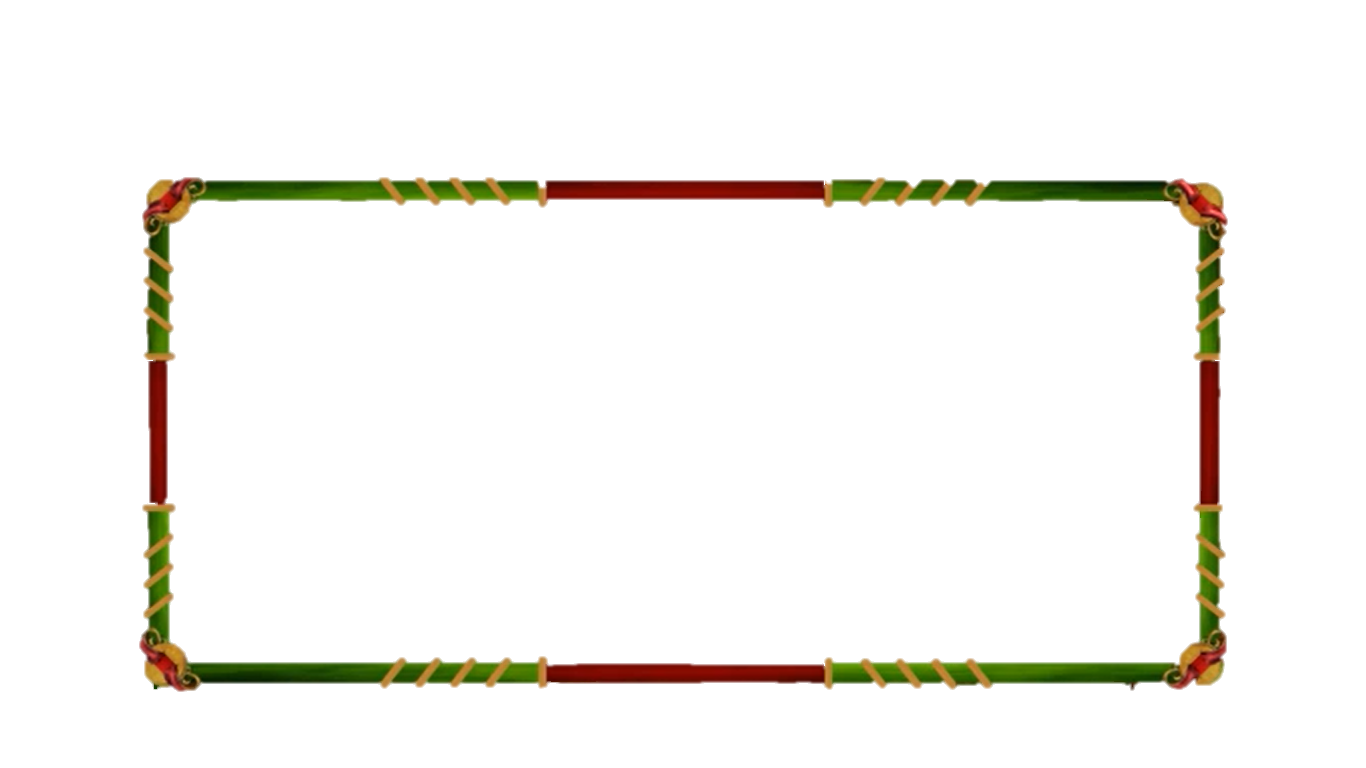 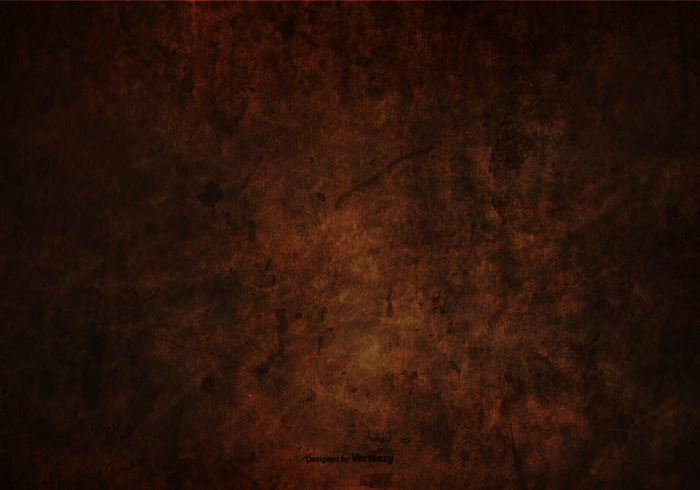 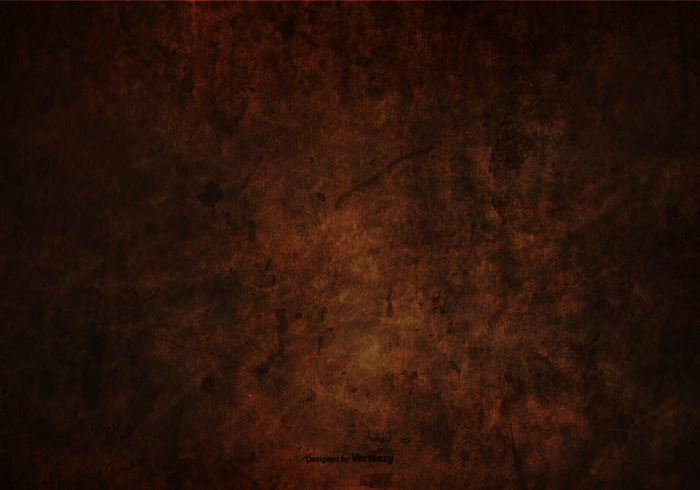 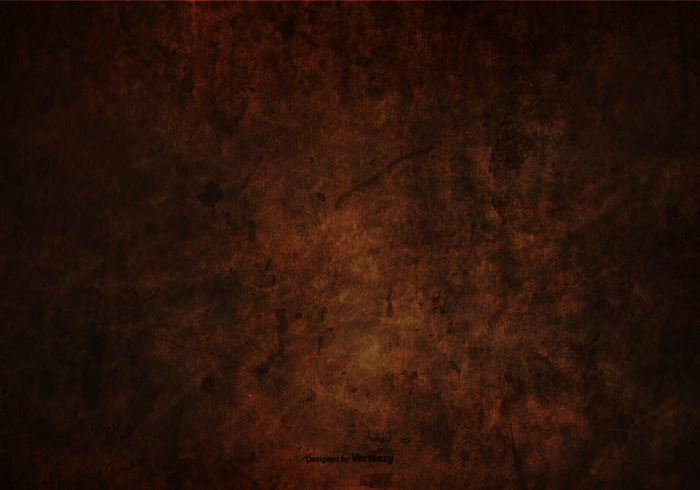 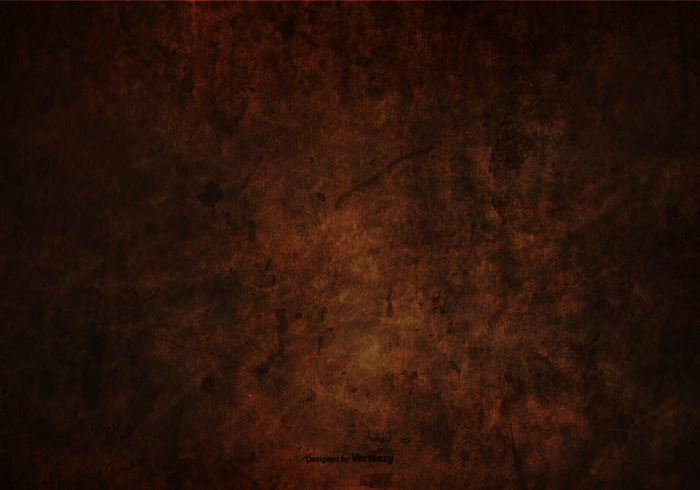 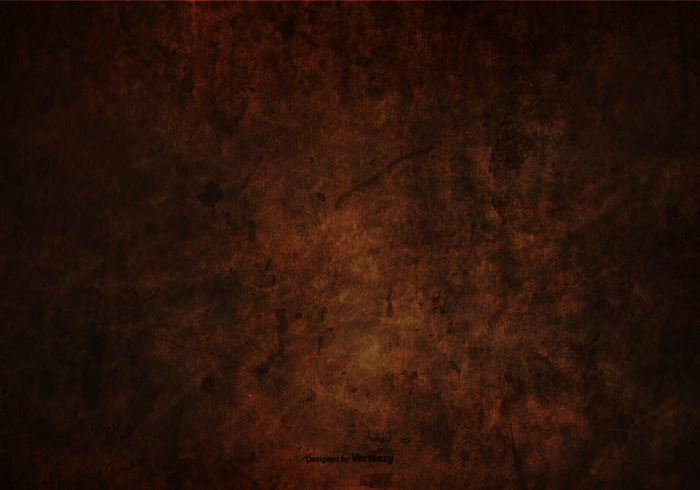 Có bao nhiêu số có một chữ số?
8
9
A.
B.
11
10
D.
C.
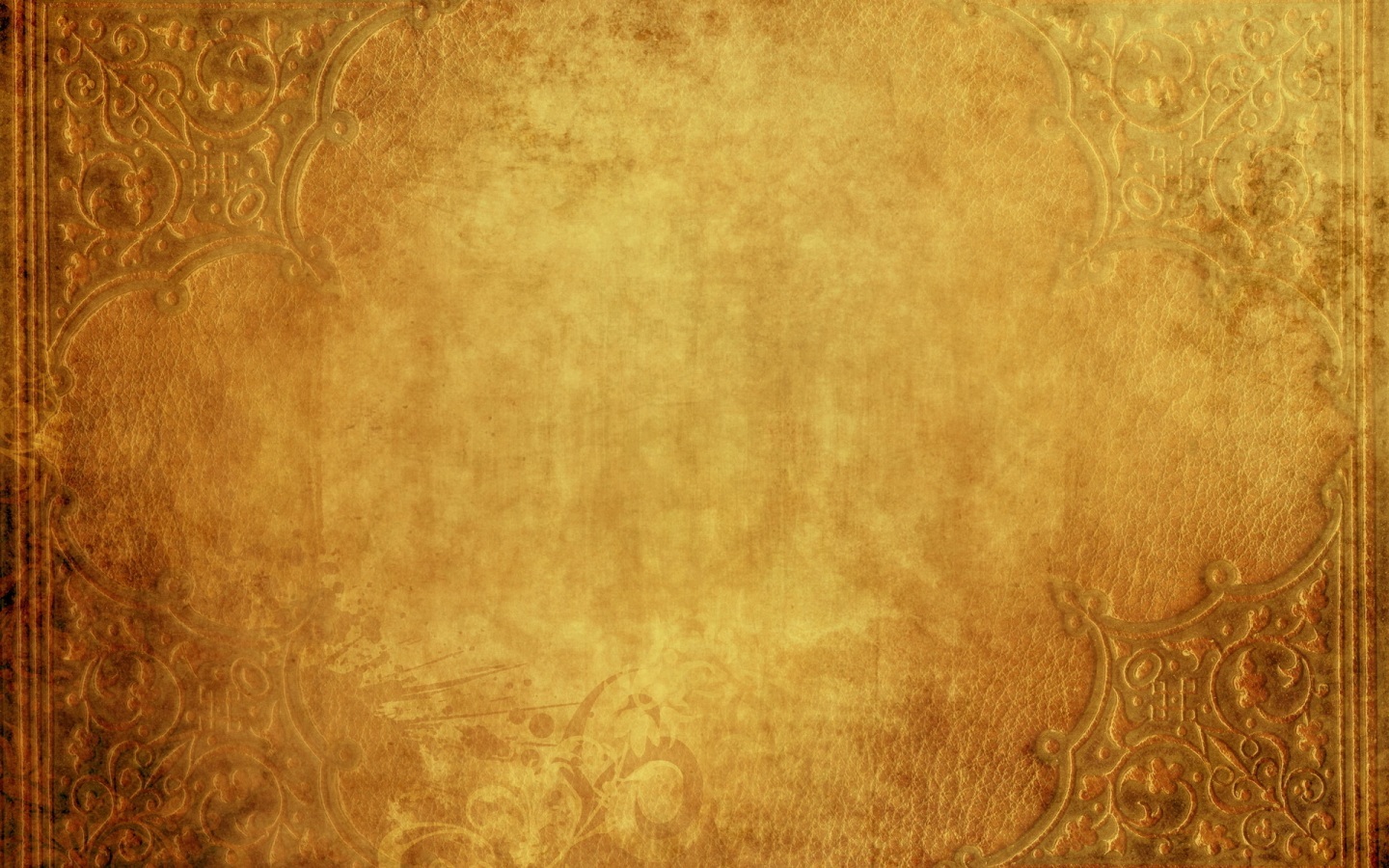 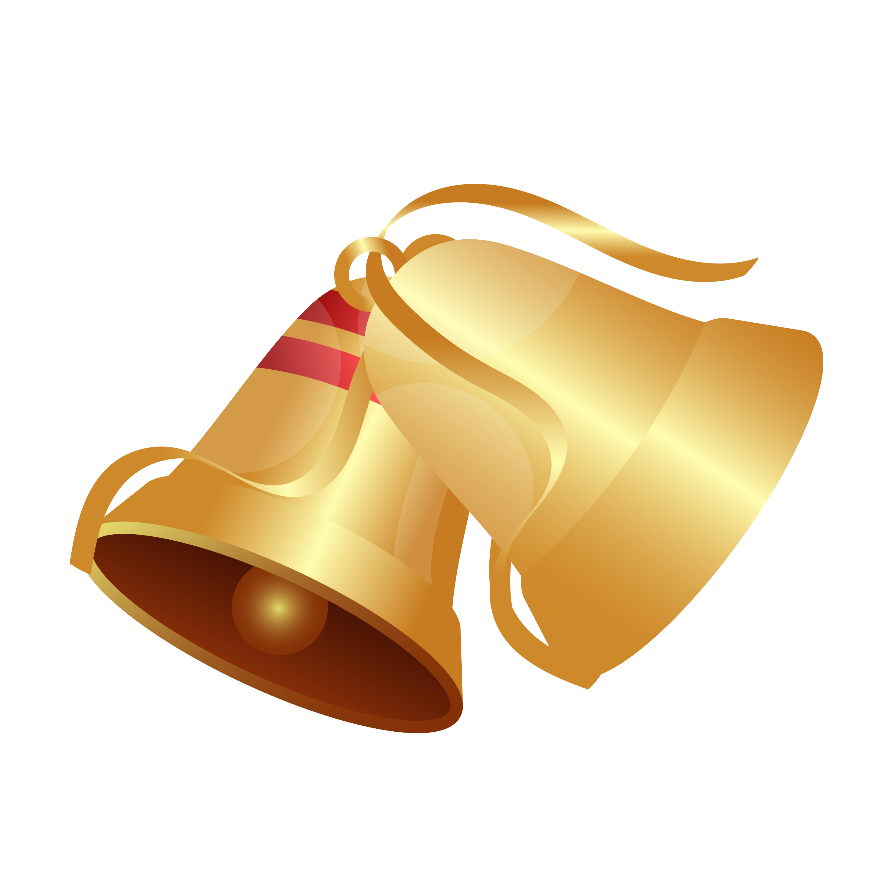 Câu hỏi 10
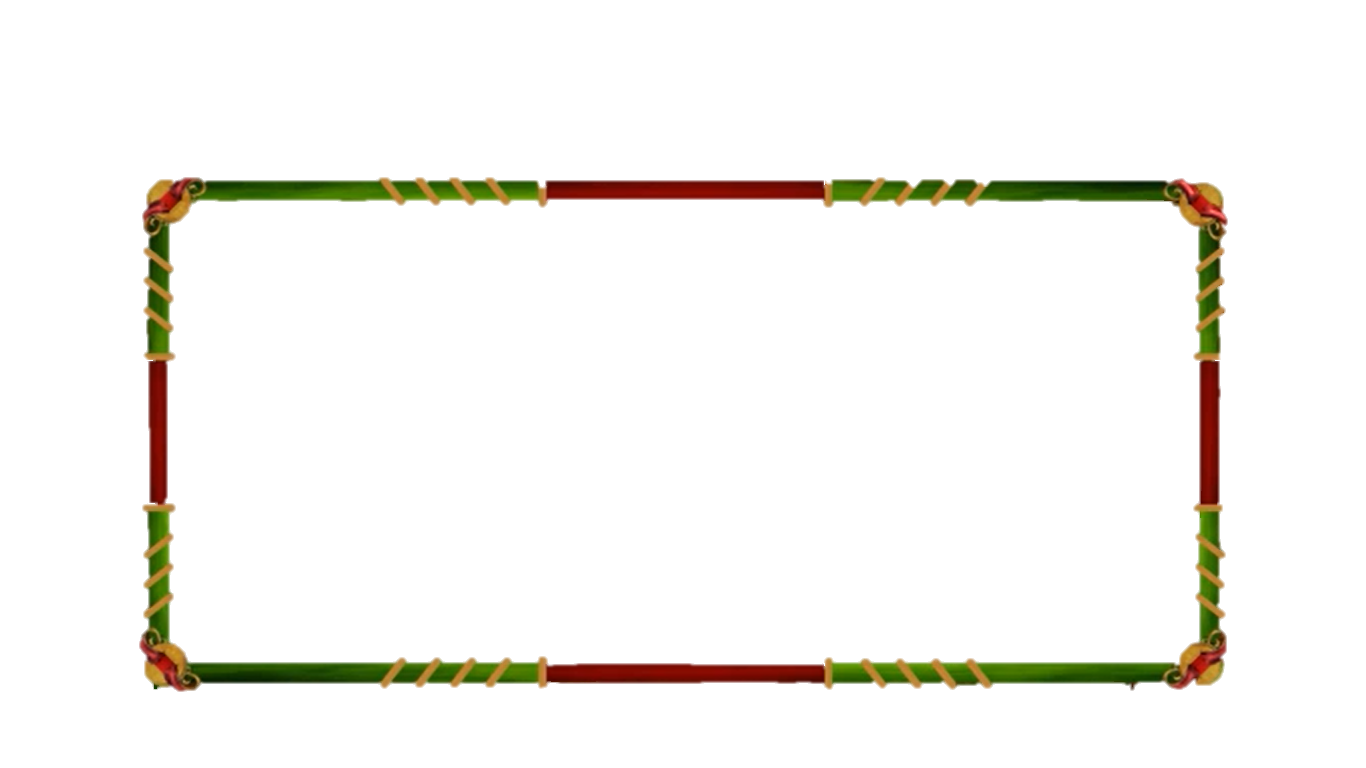 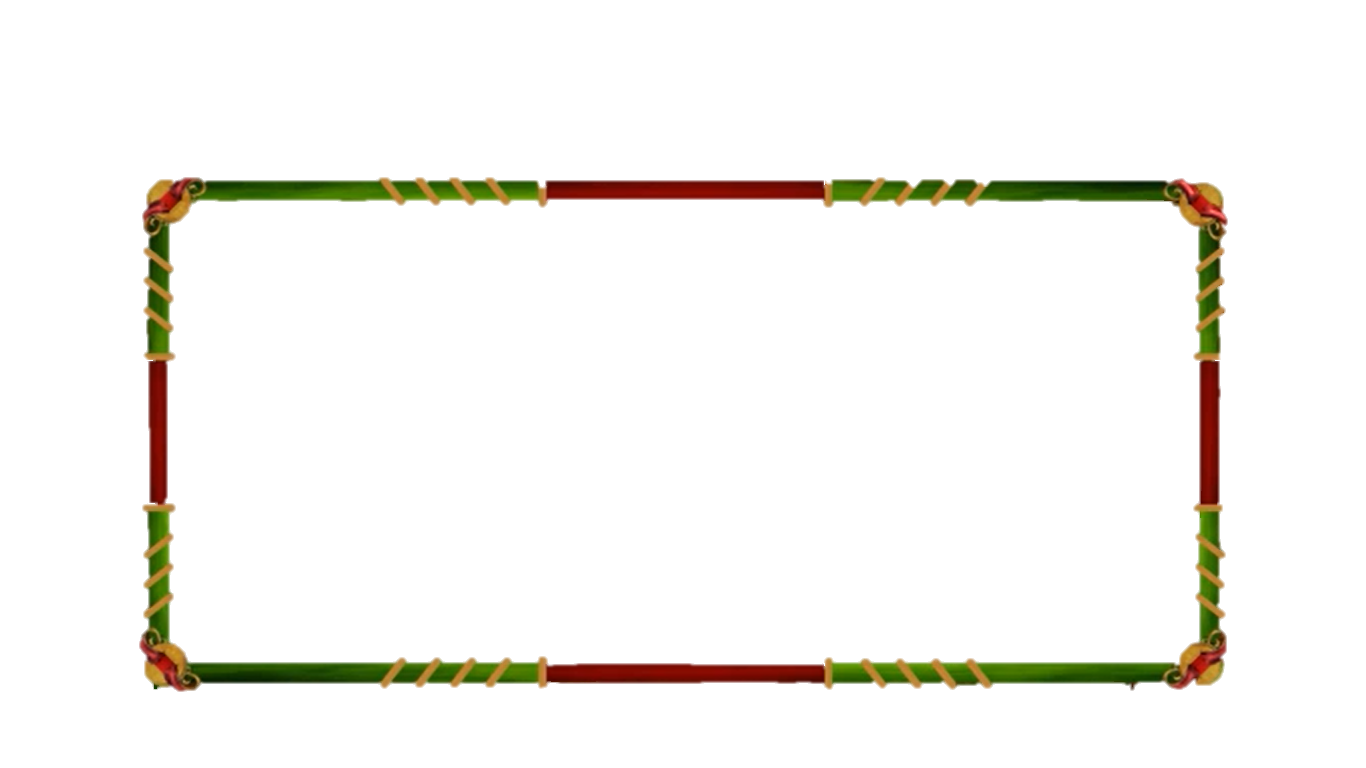 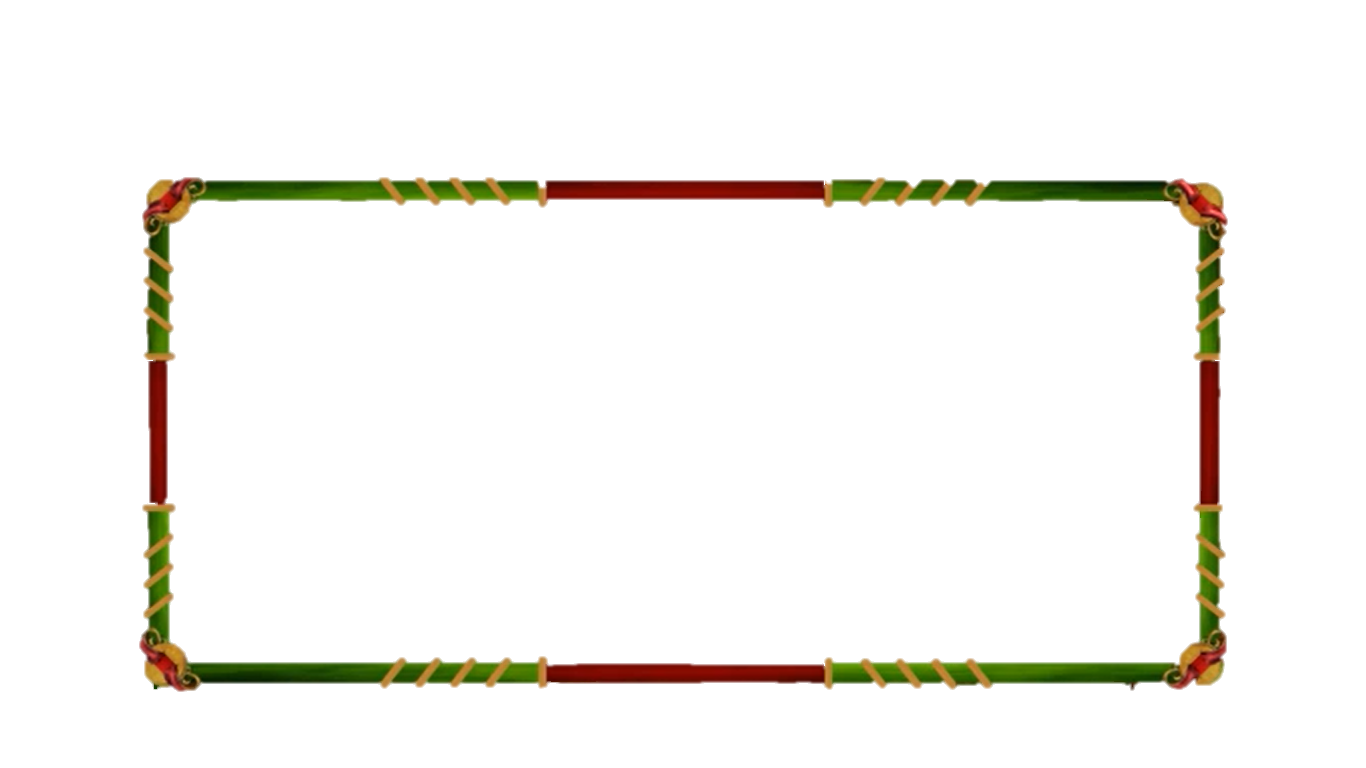 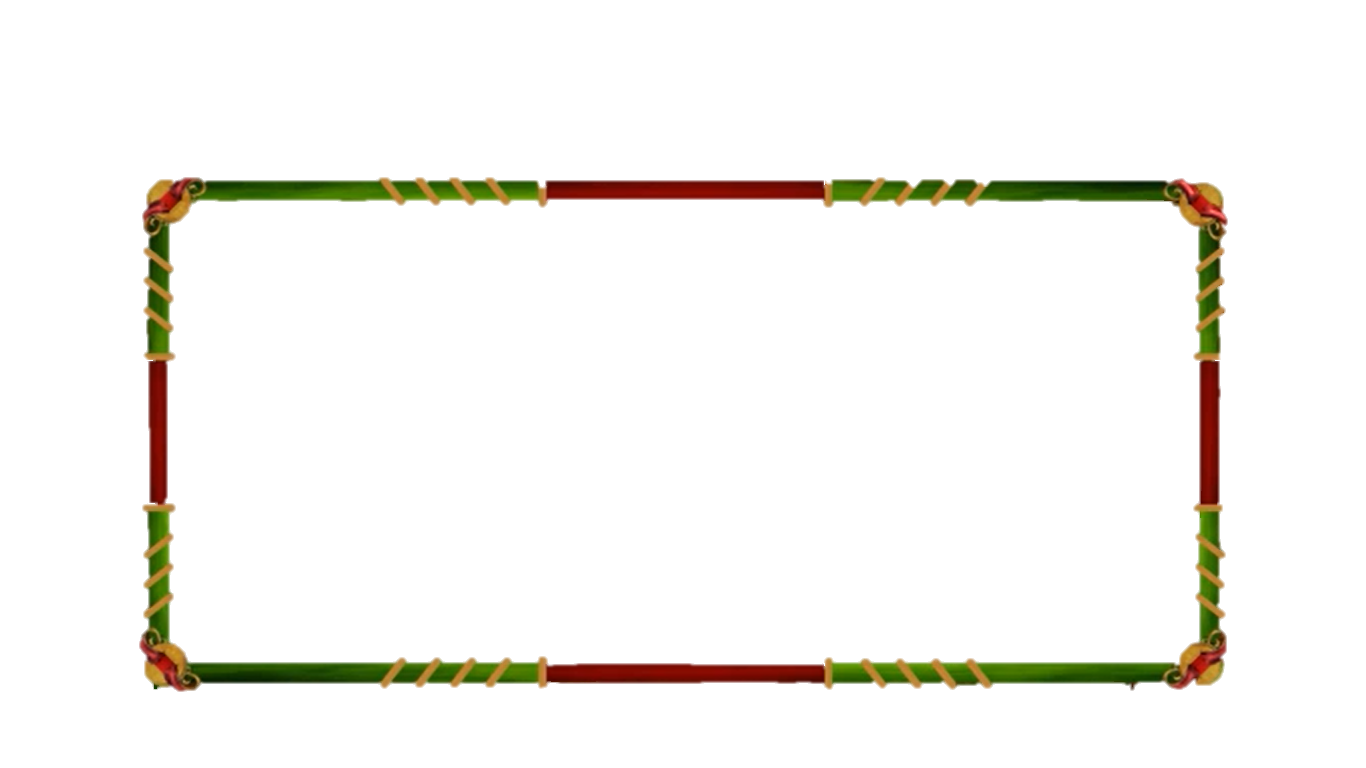 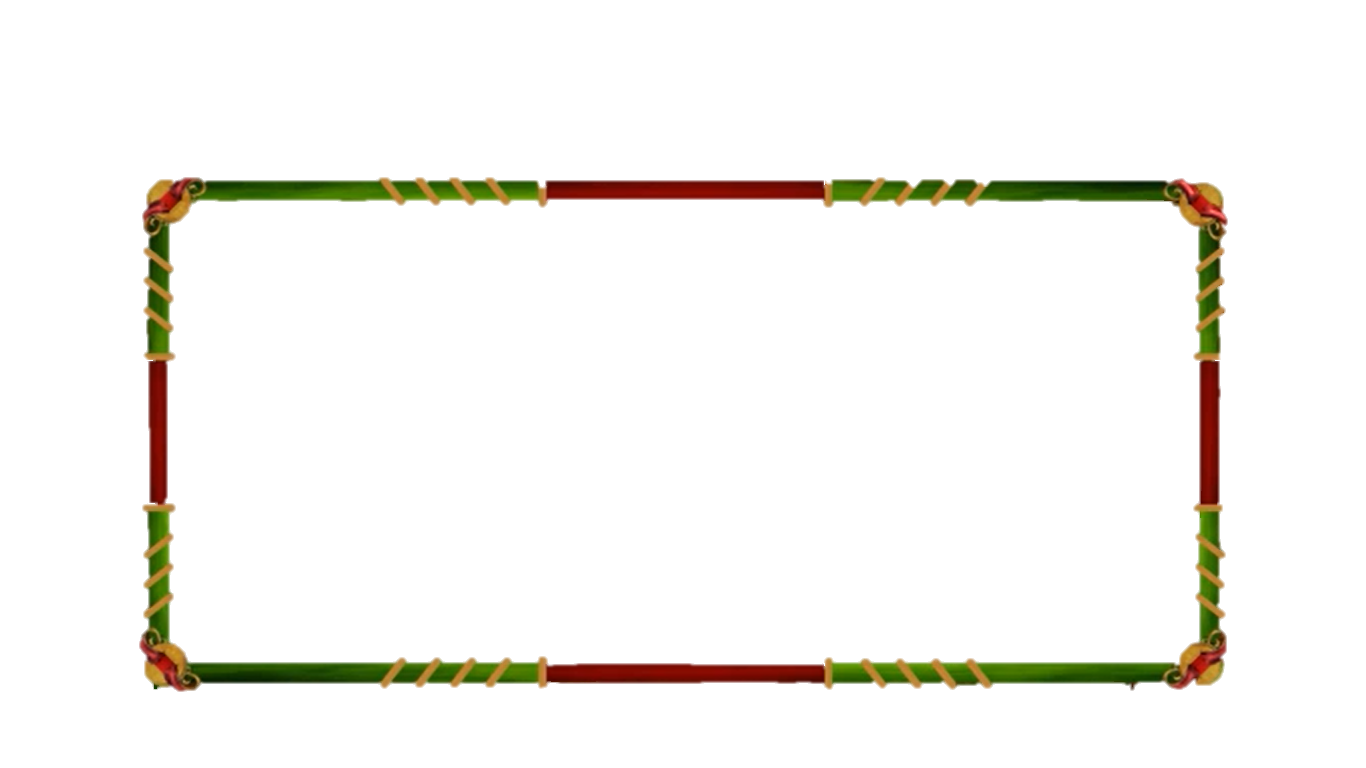 10
9
8
7
6
5
4
3
2
1
0
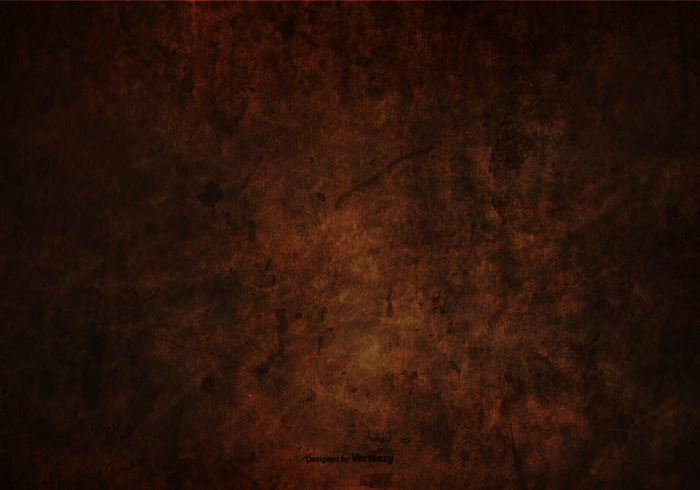 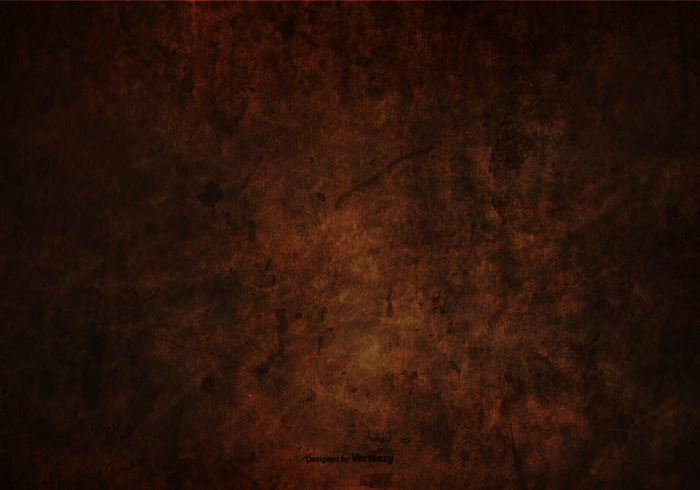 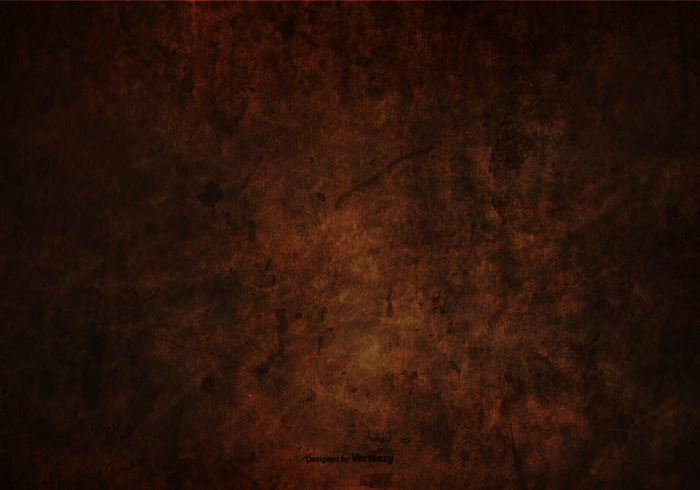 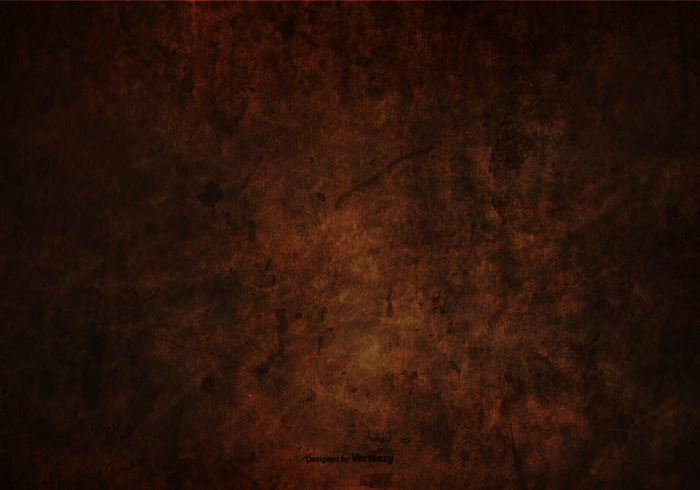 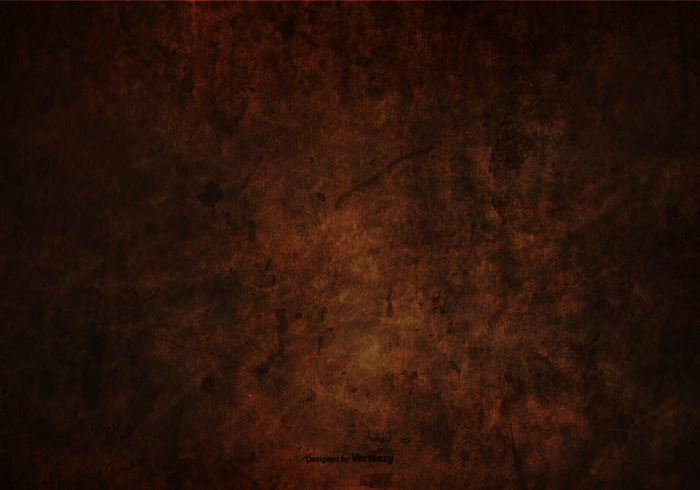 Which month of the year has the least number of days?
June
December
A.
B.
April
February
D.
C.
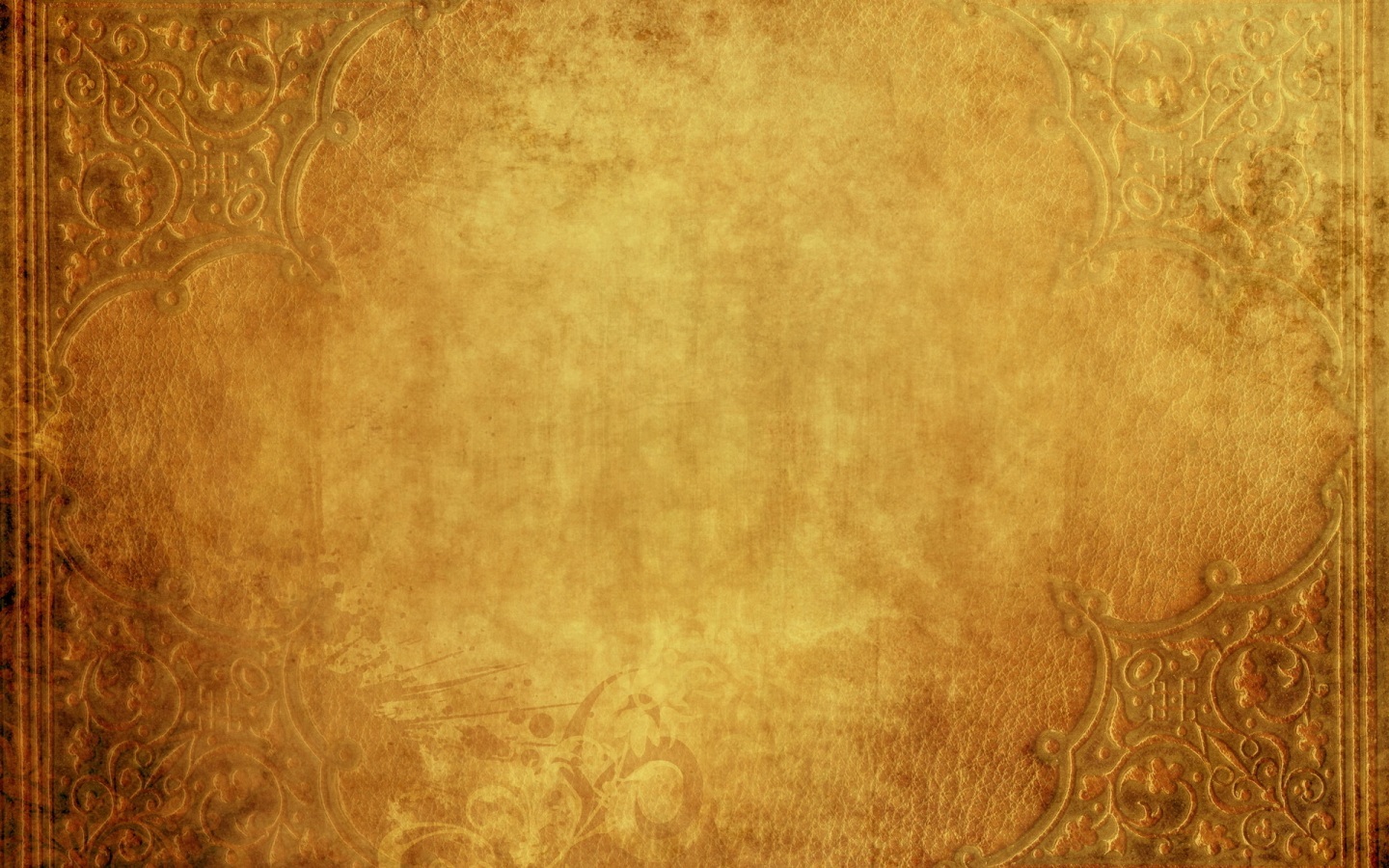 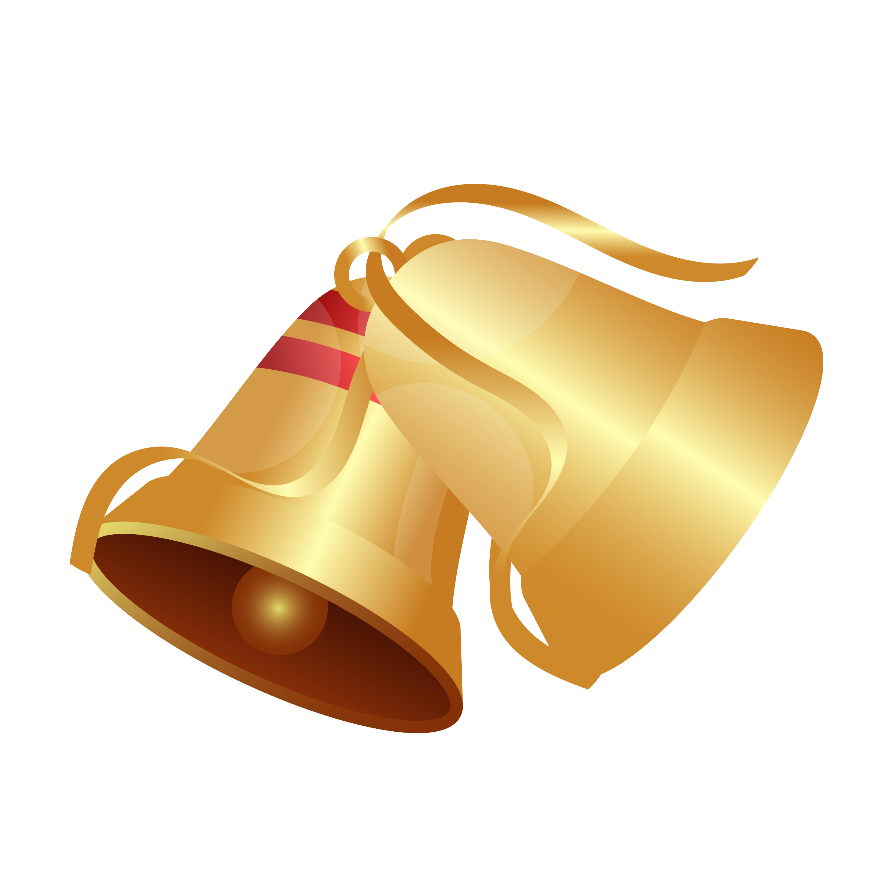 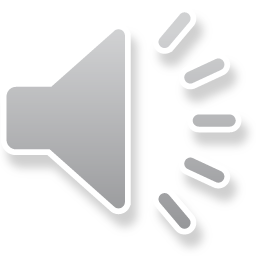 Câu hỏi 10
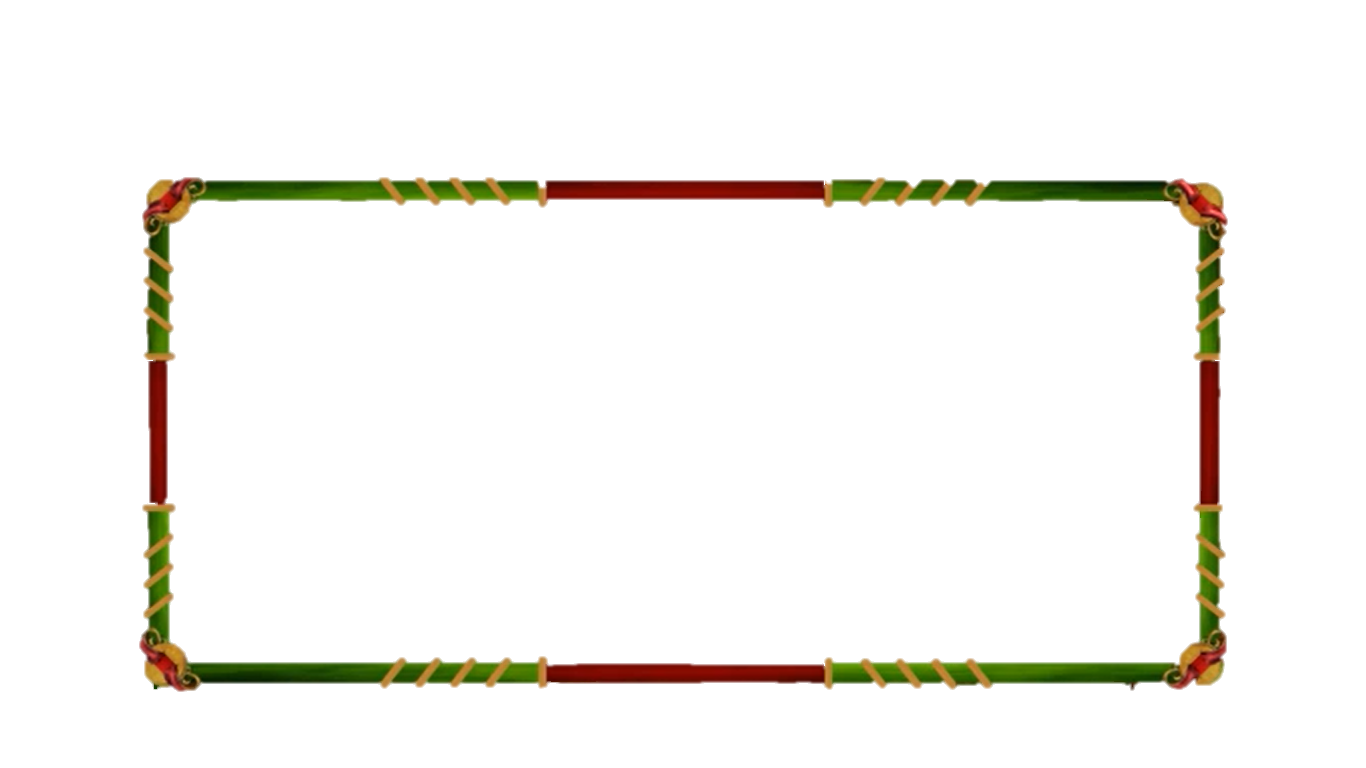 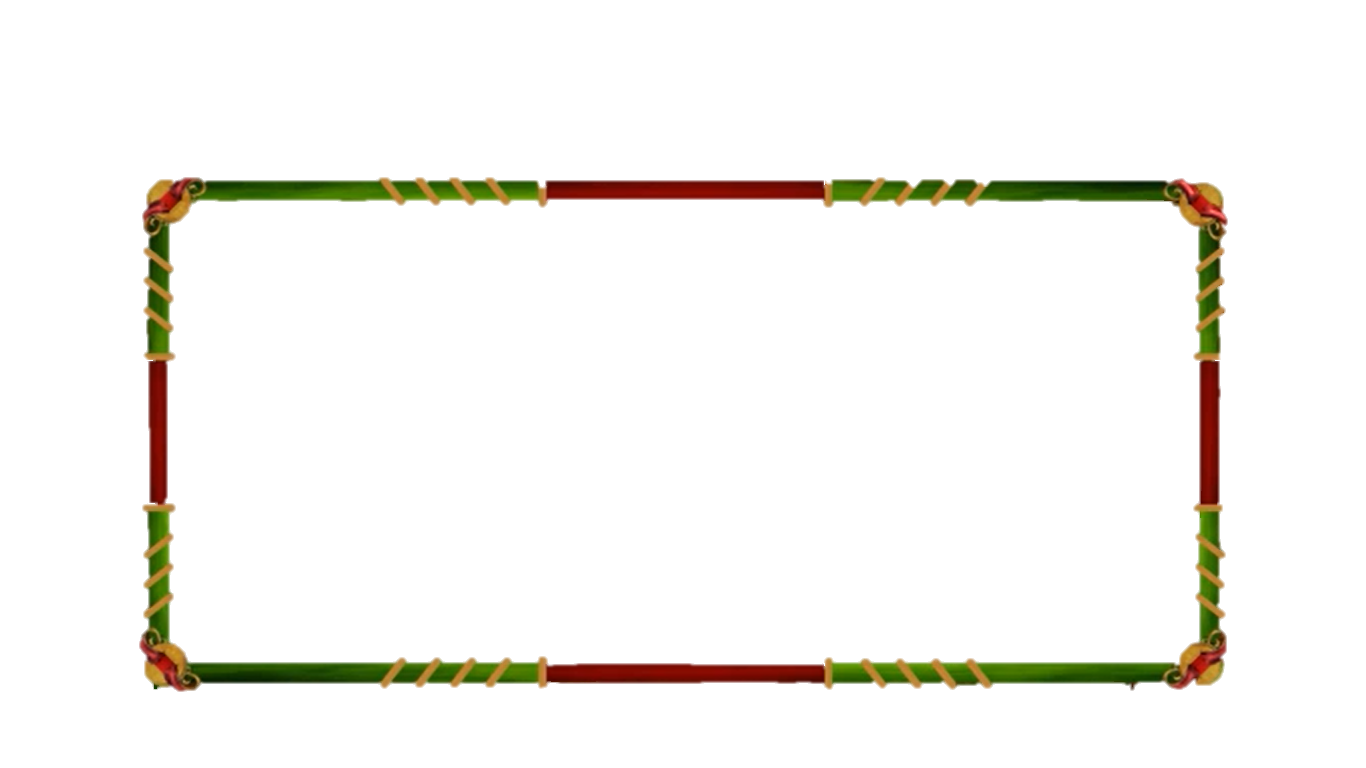 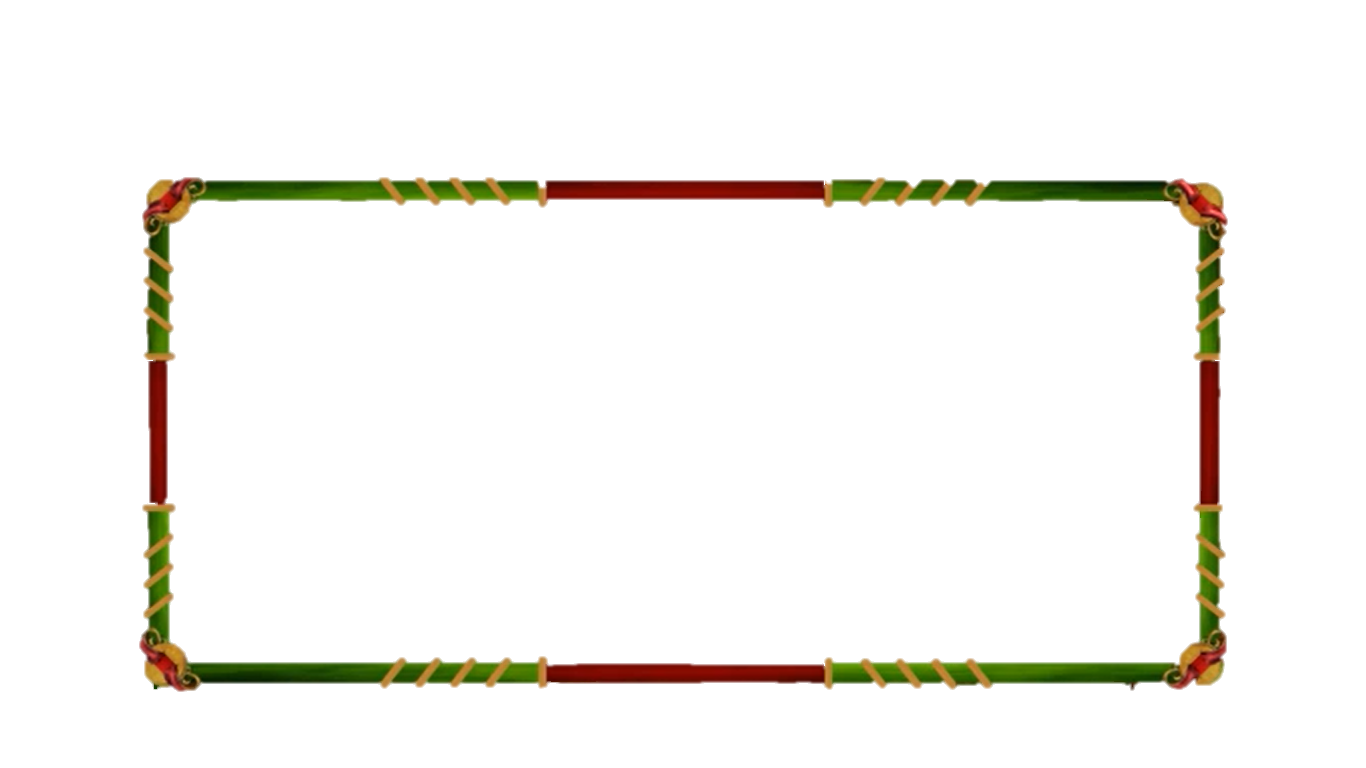 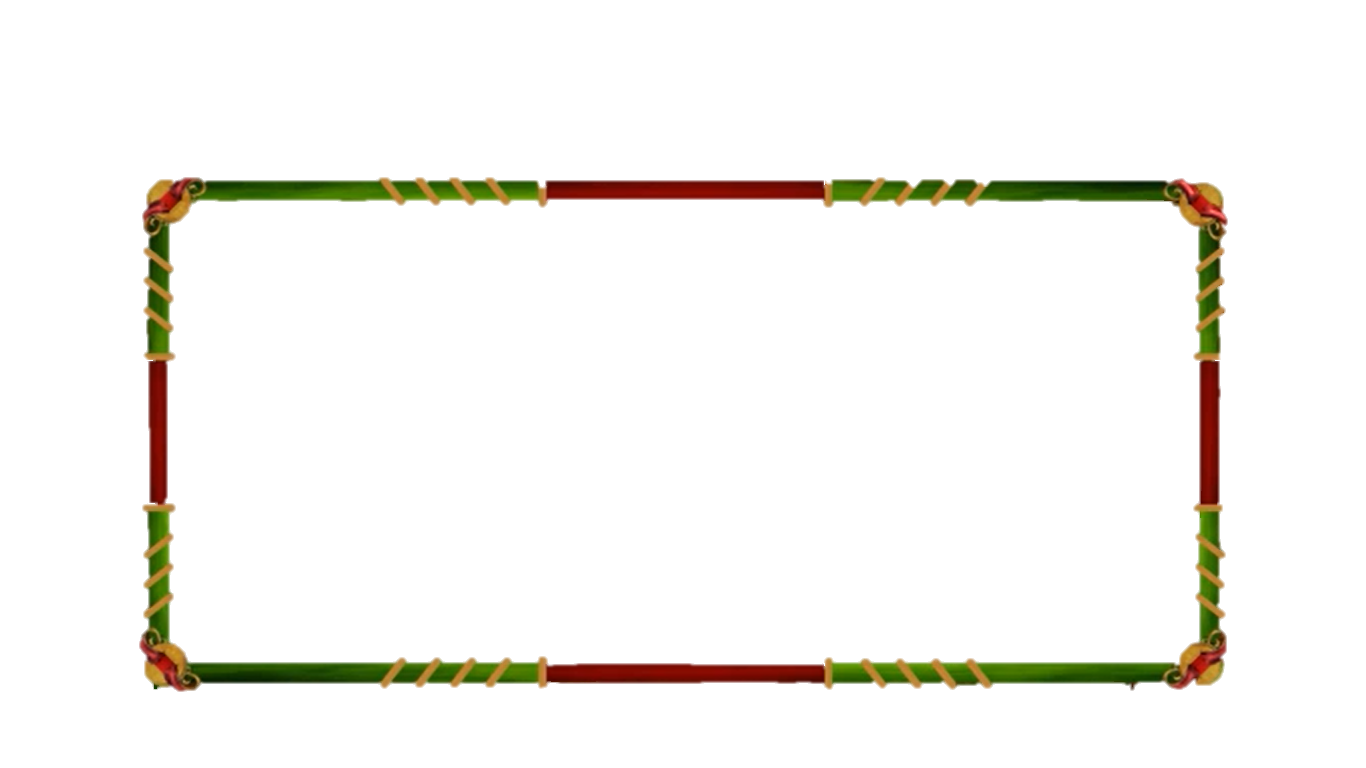 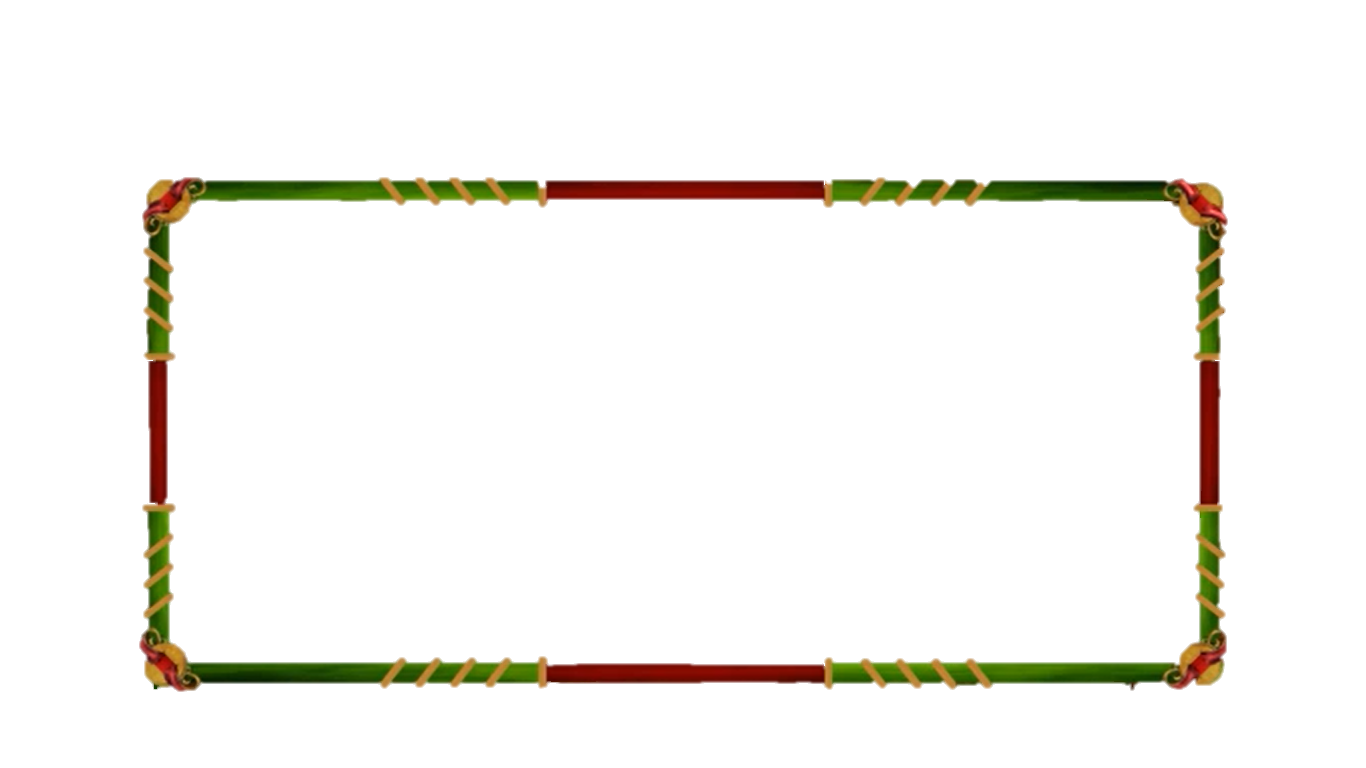 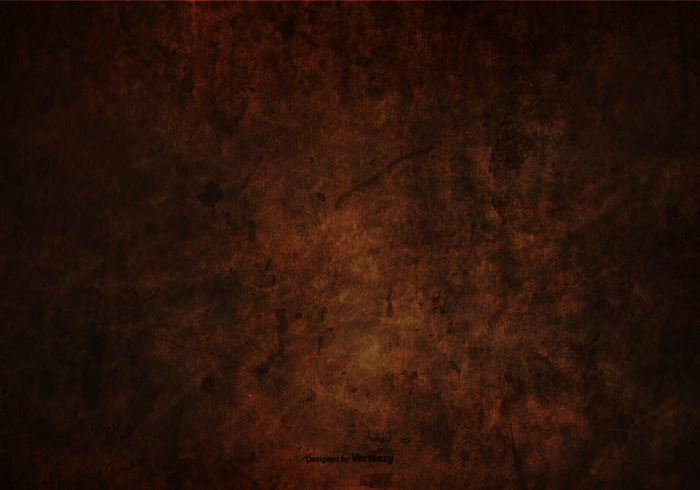 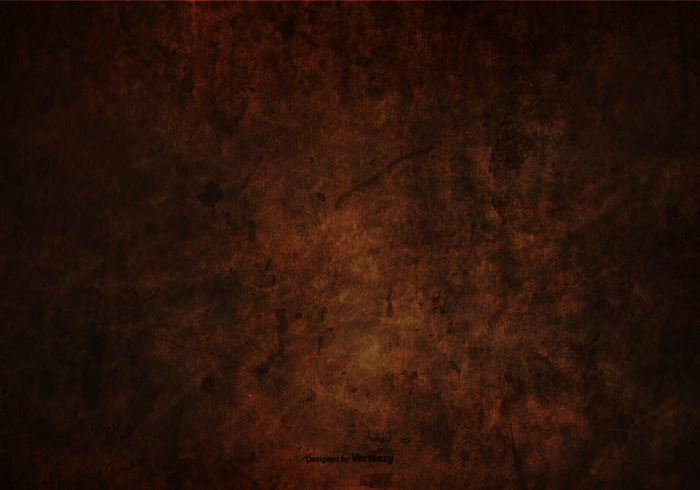 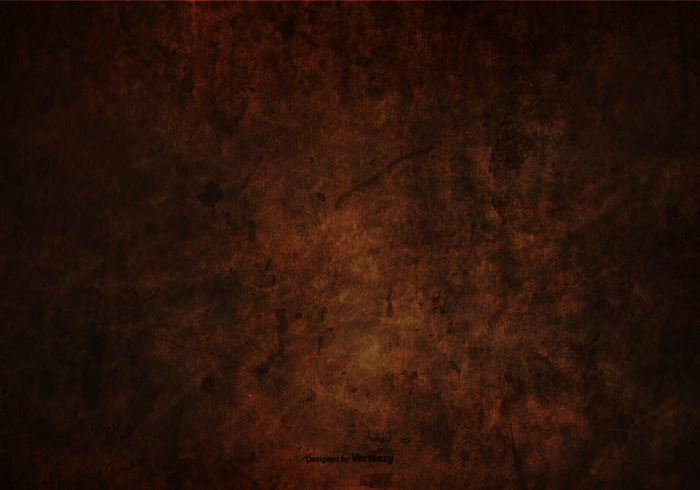 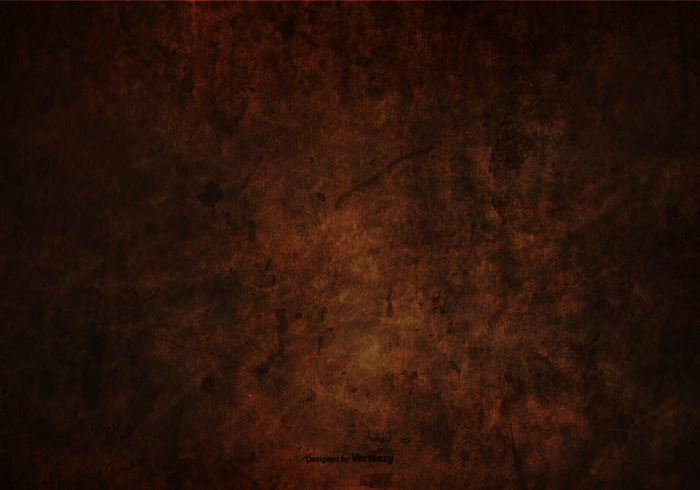 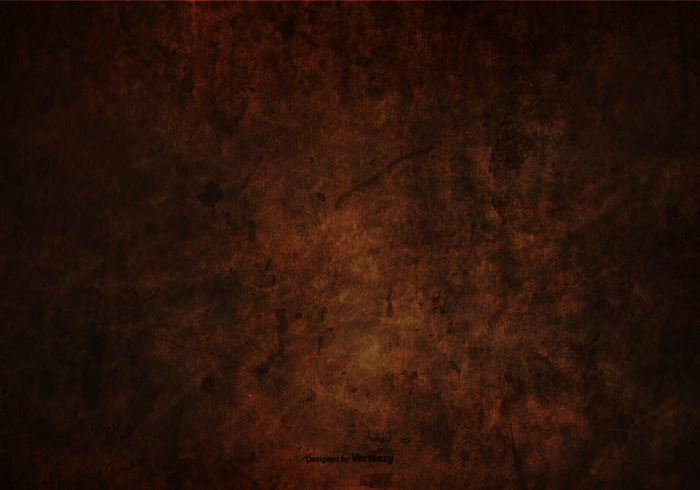 Which month of the year has the least number of days?
June
December
A.
B.
April
February
D.
C.
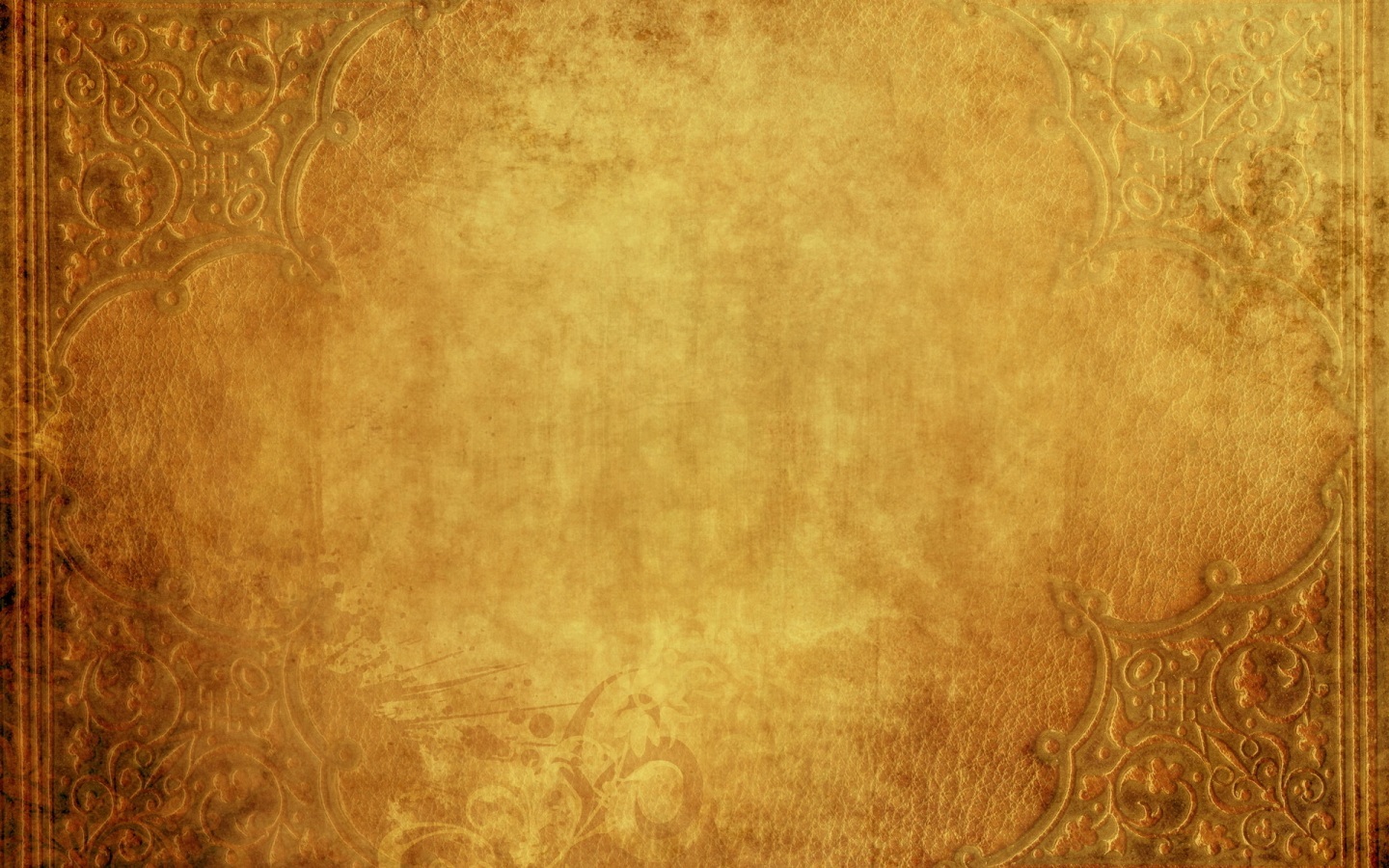 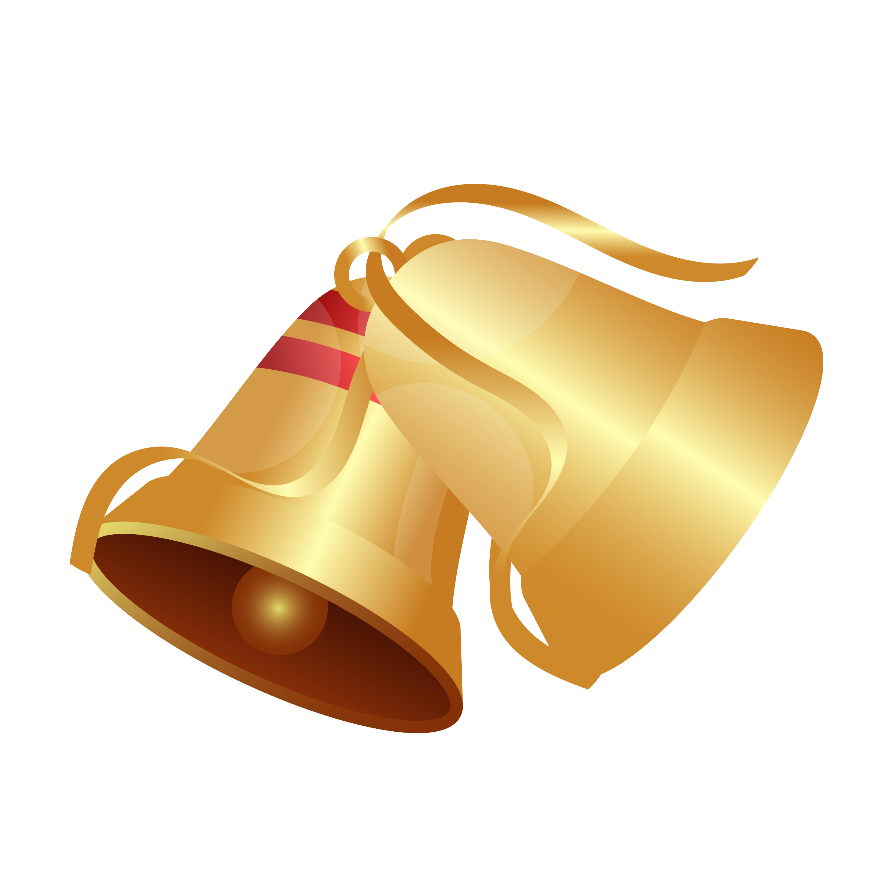 Câu hỏi 11
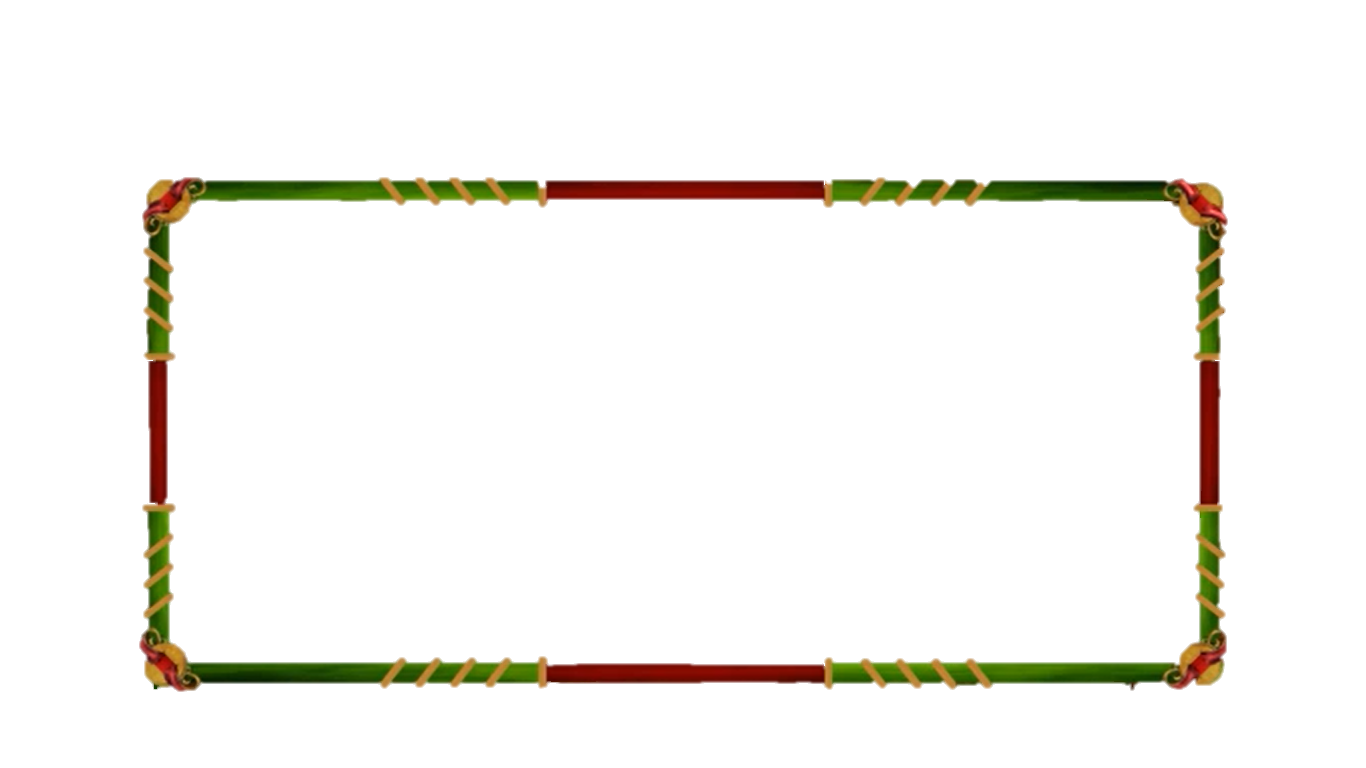 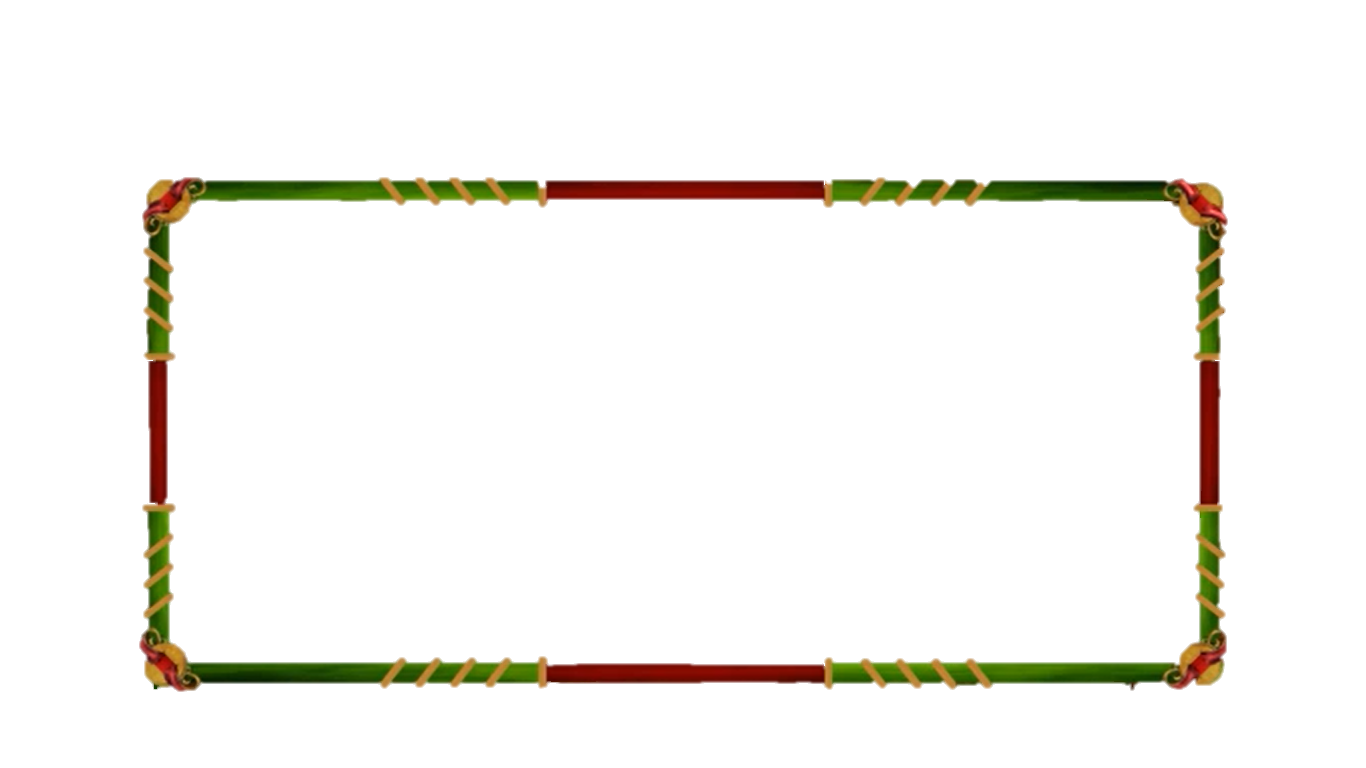 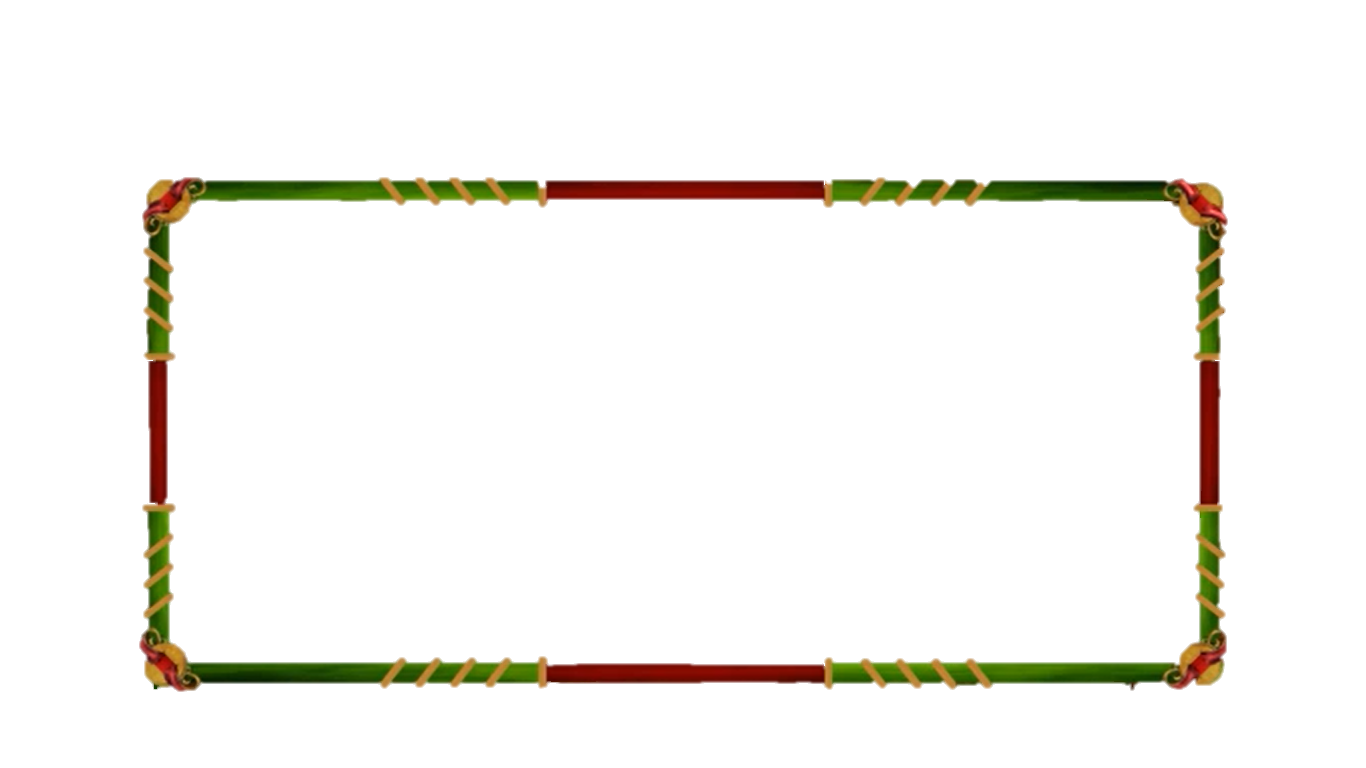 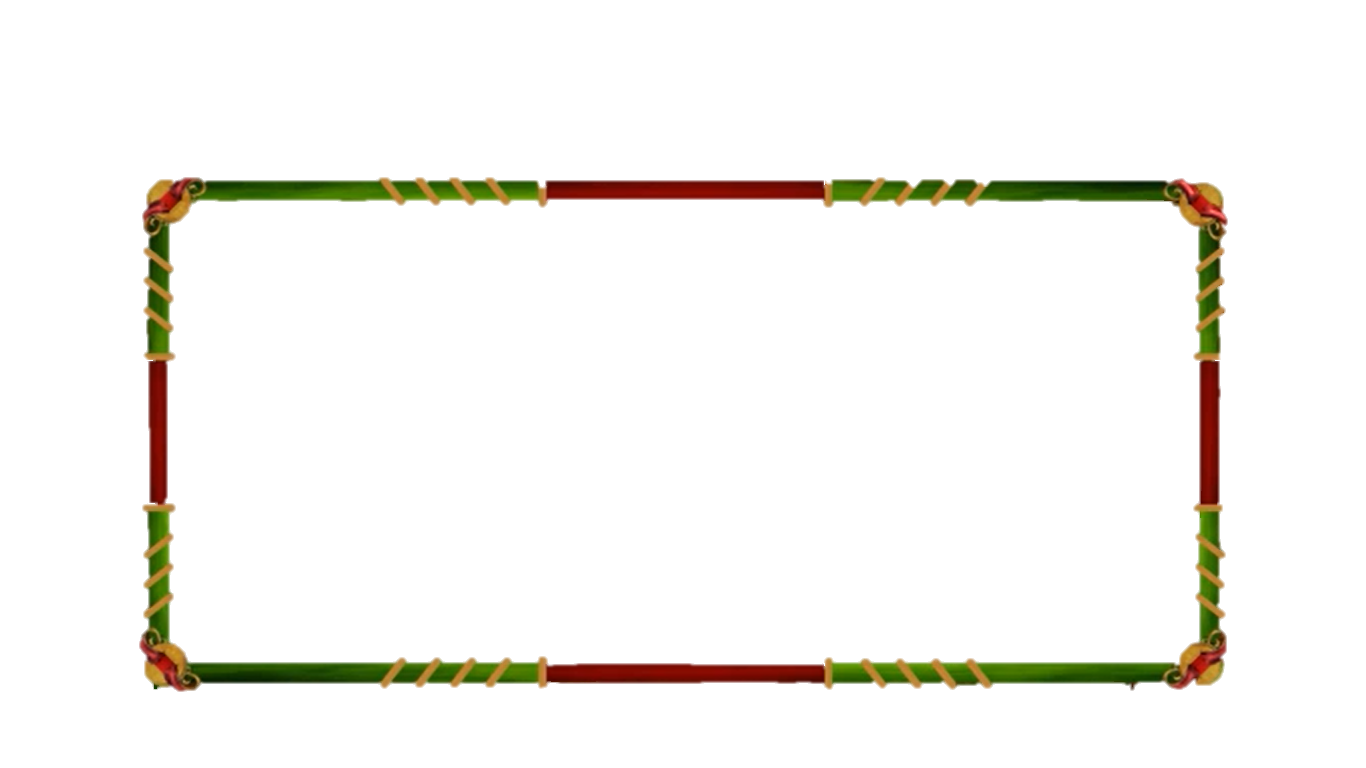 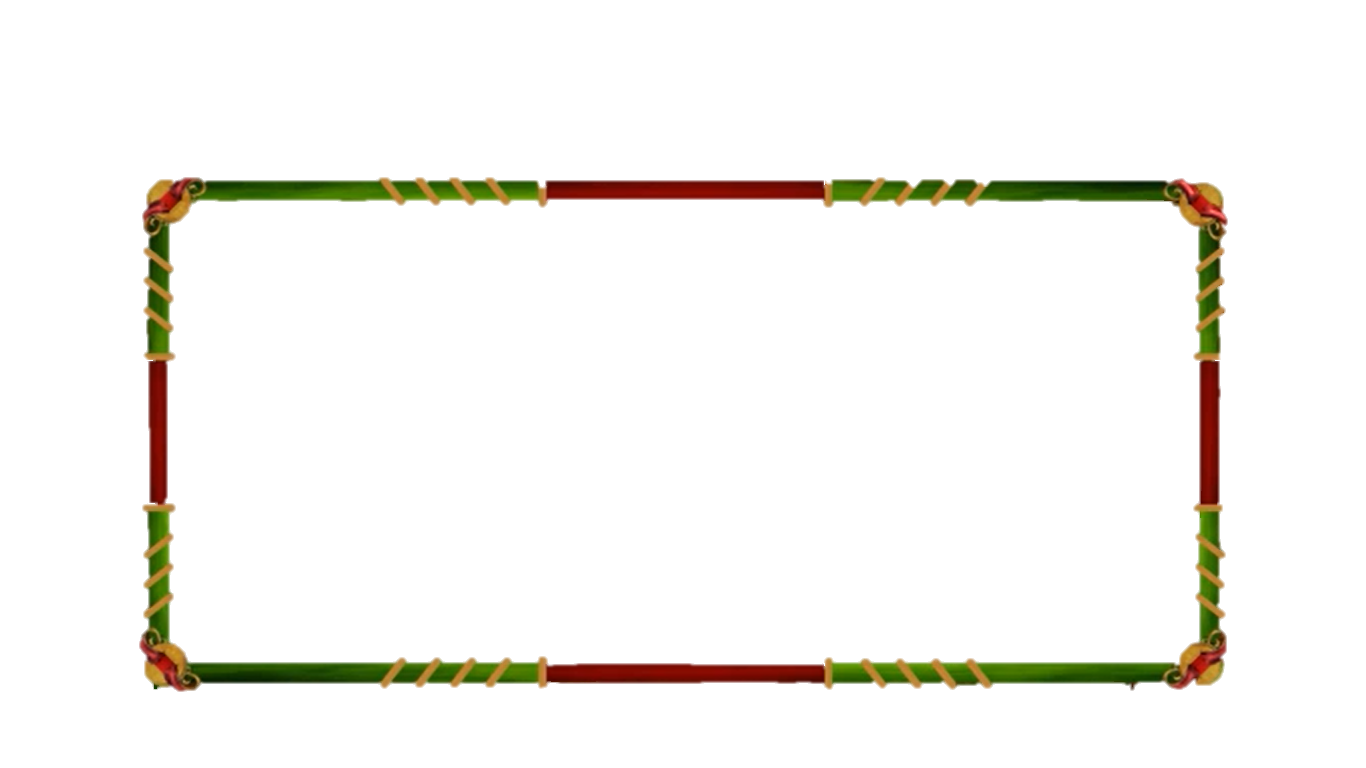 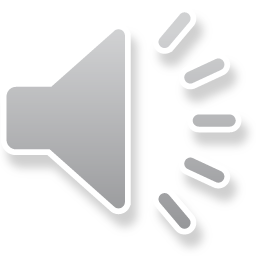 10
9
8
7
6
5
4
3
2
1
0
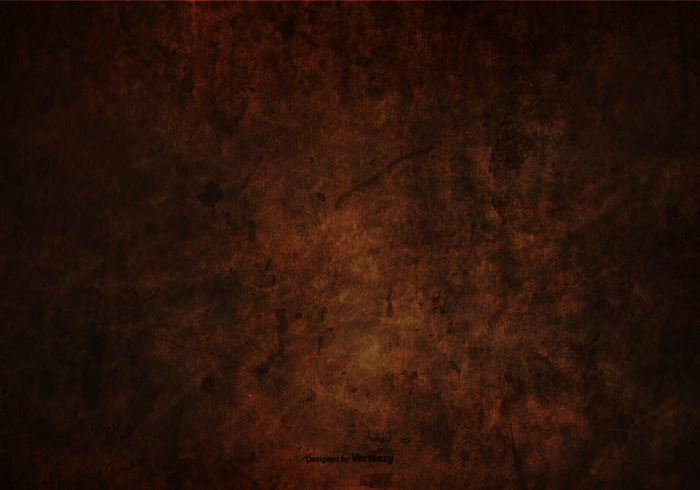 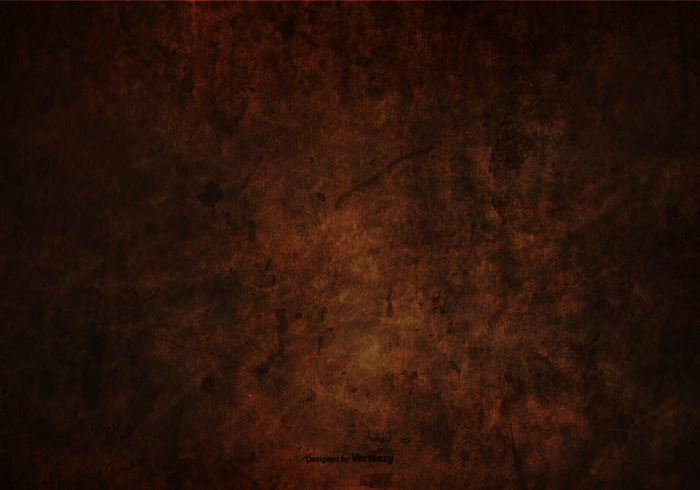 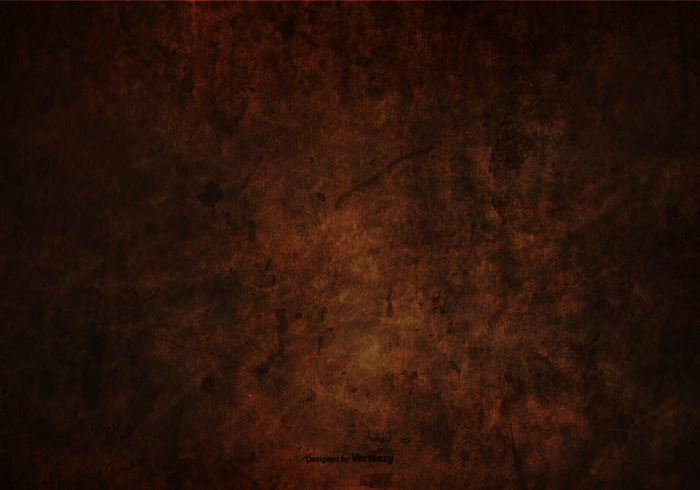 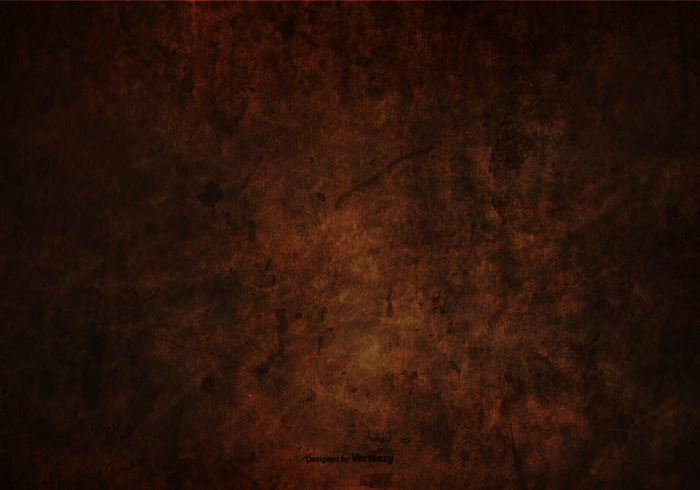 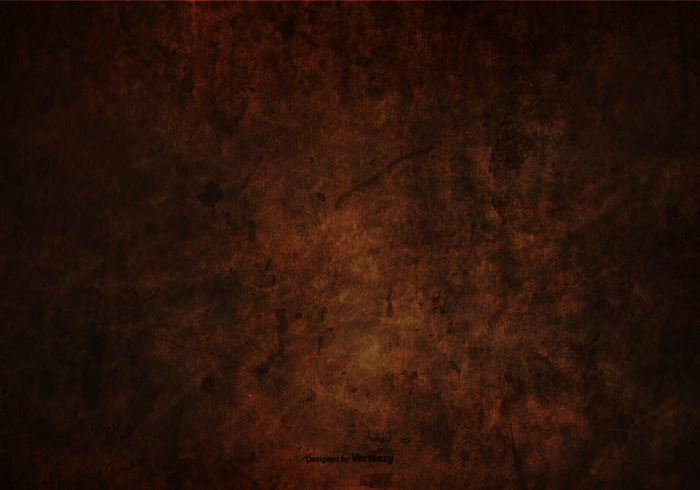 1 chục = ….?
1
20
A.
B.
10
0
D.
C.
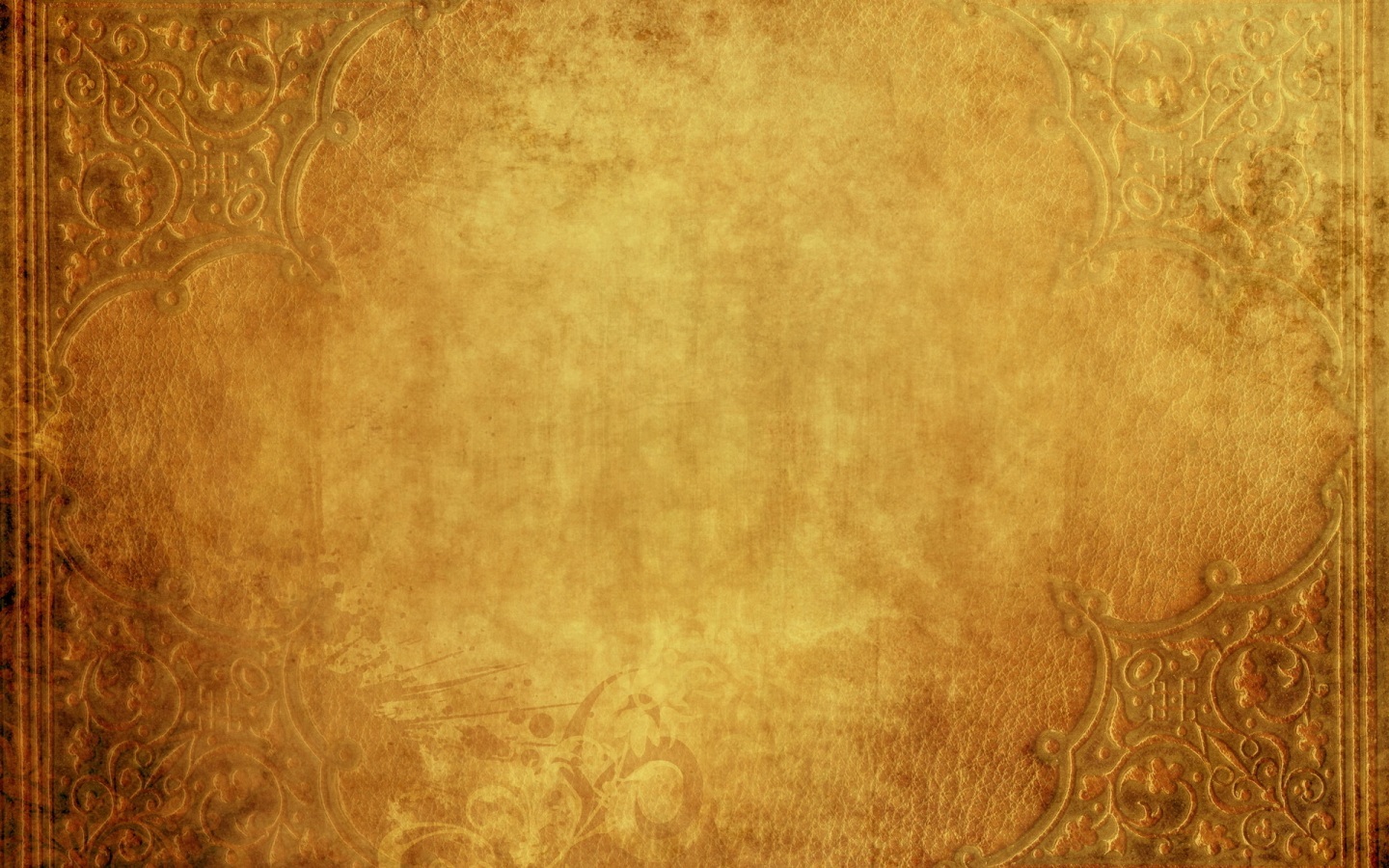 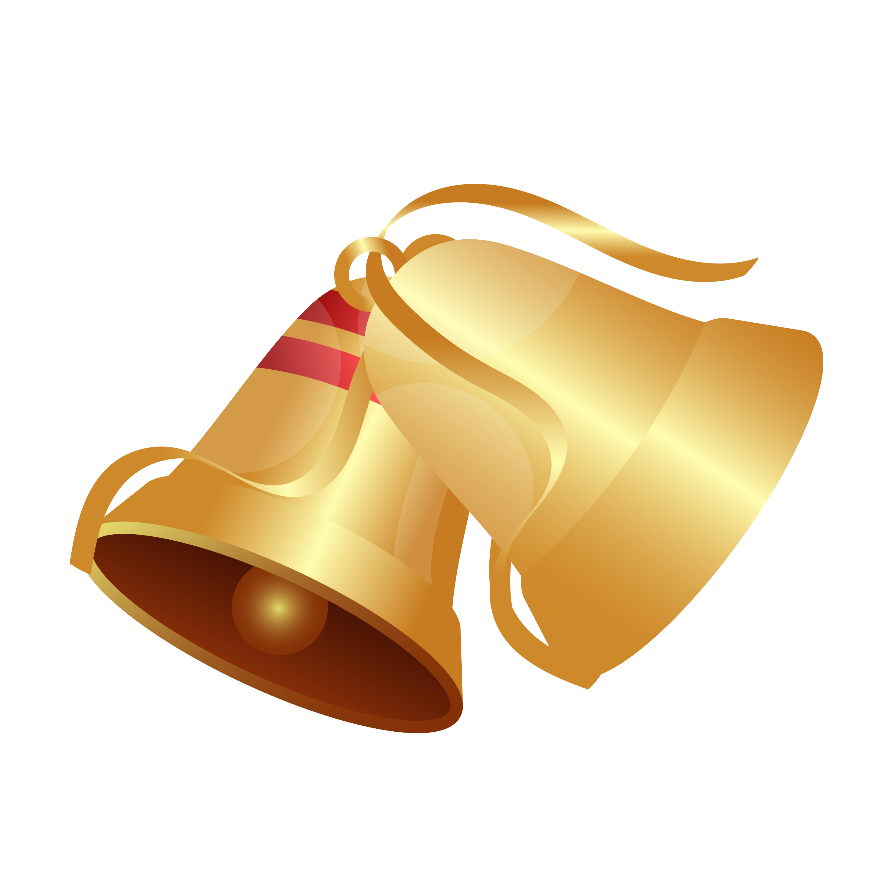 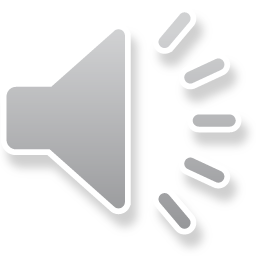 Câu hỏi 11
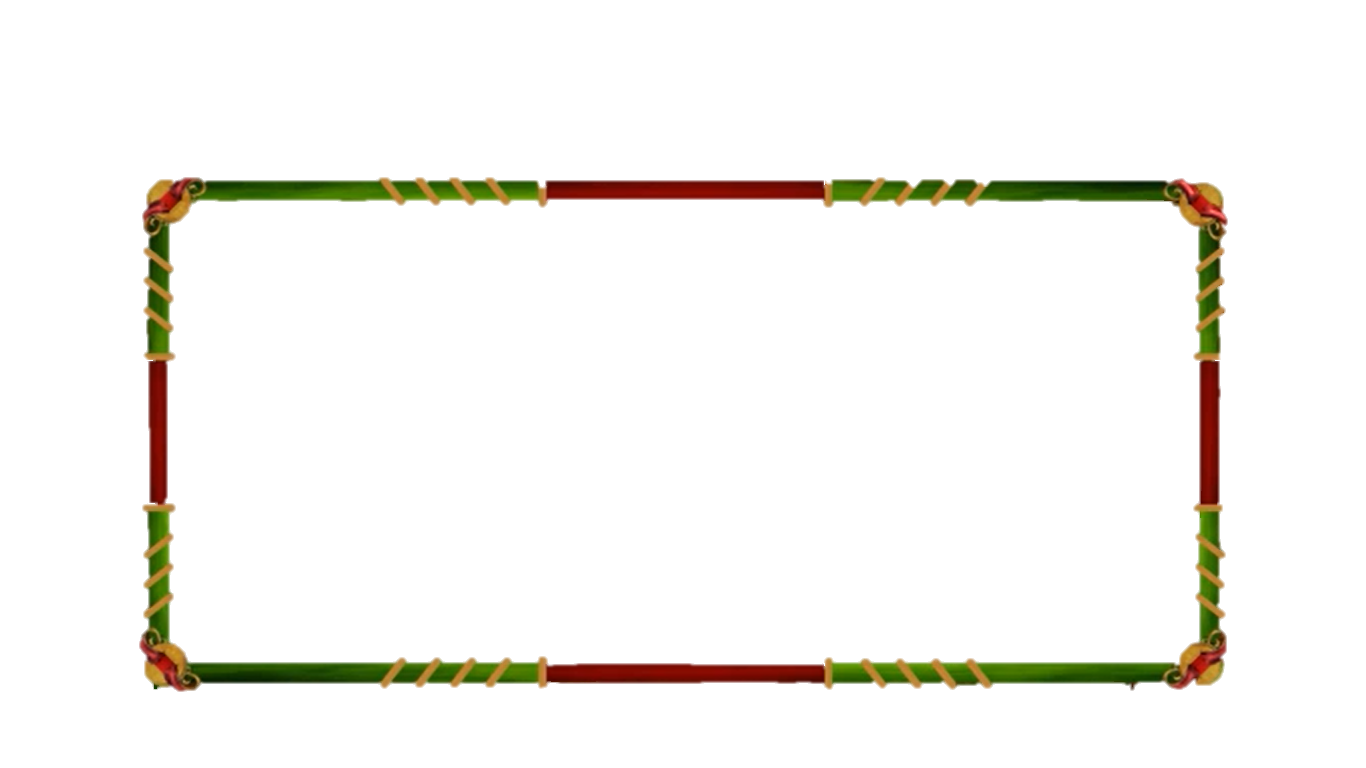 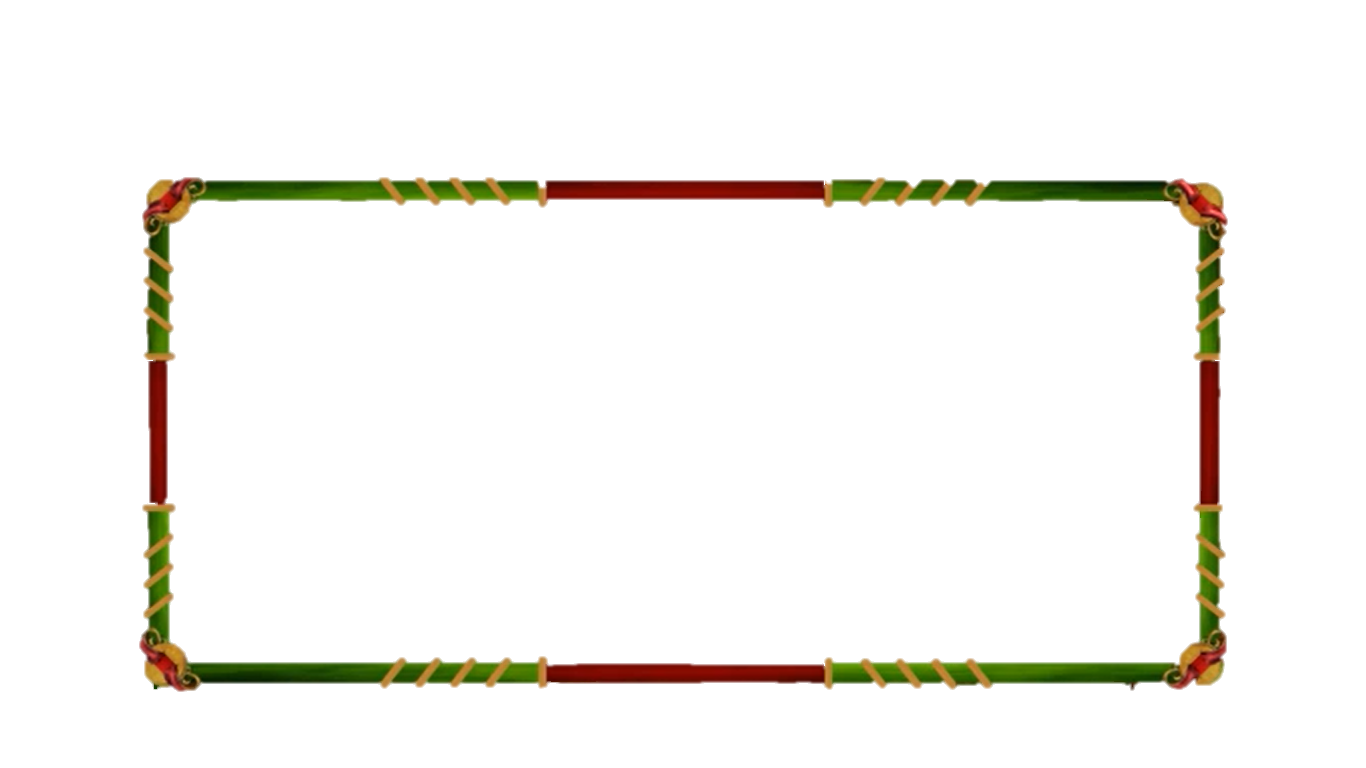 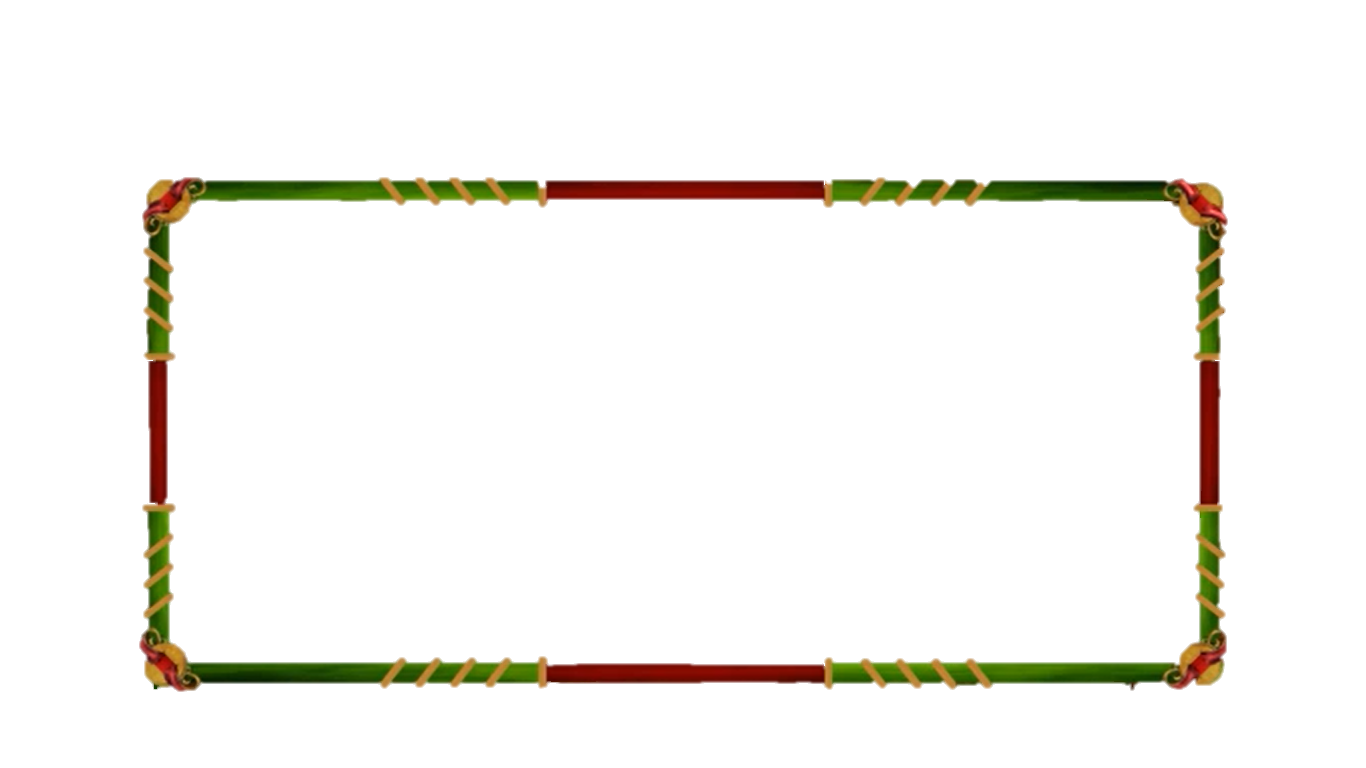 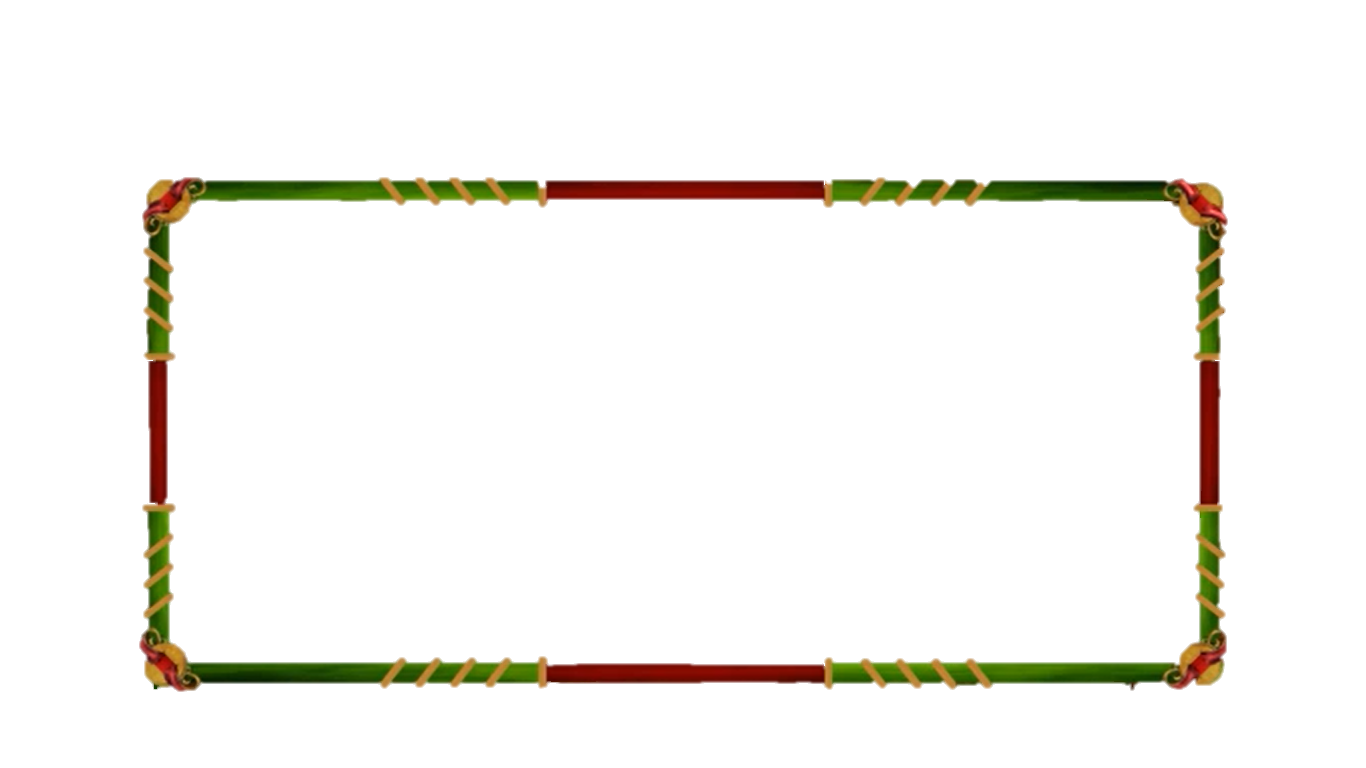 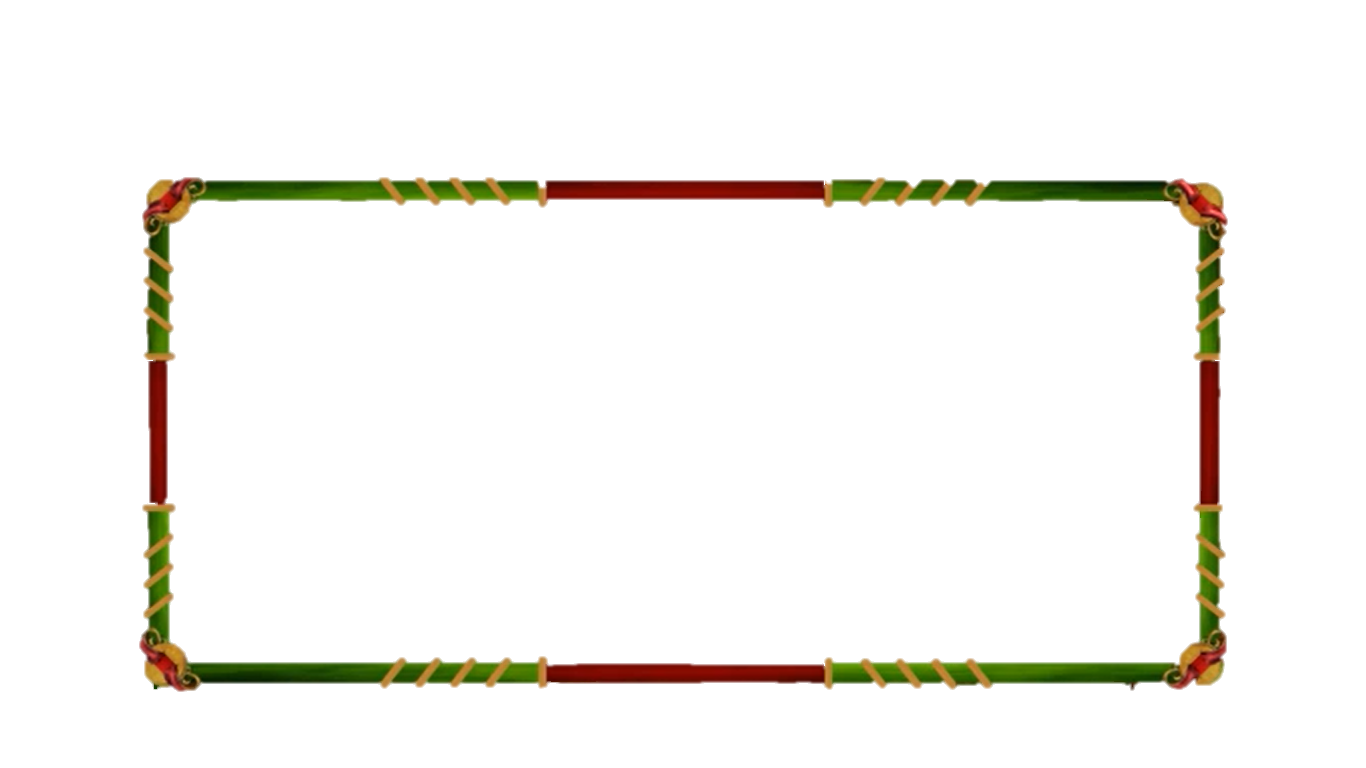 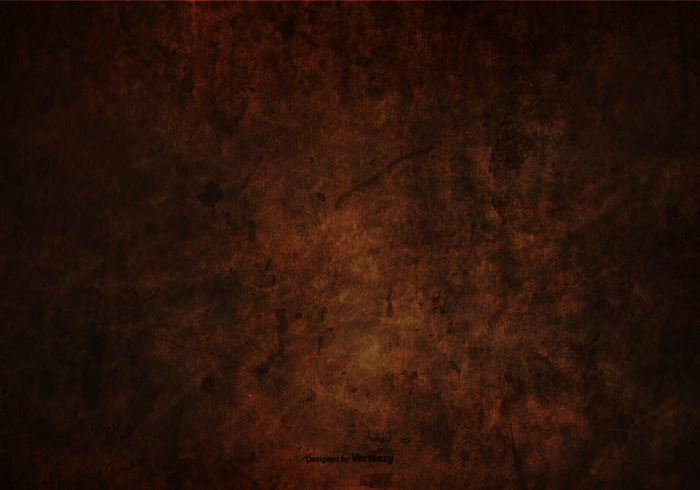 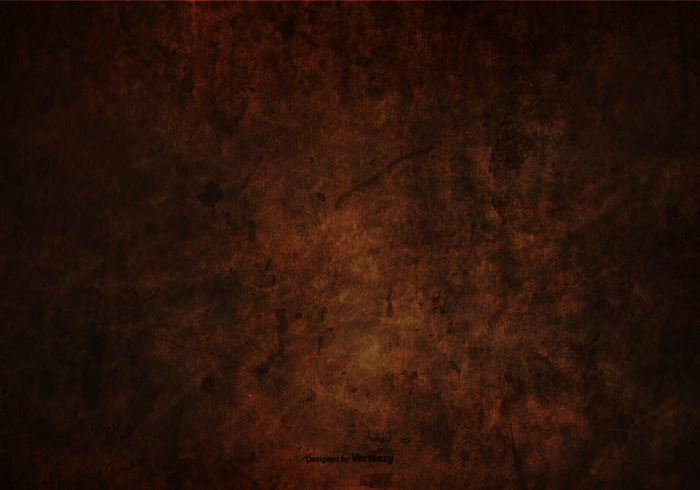 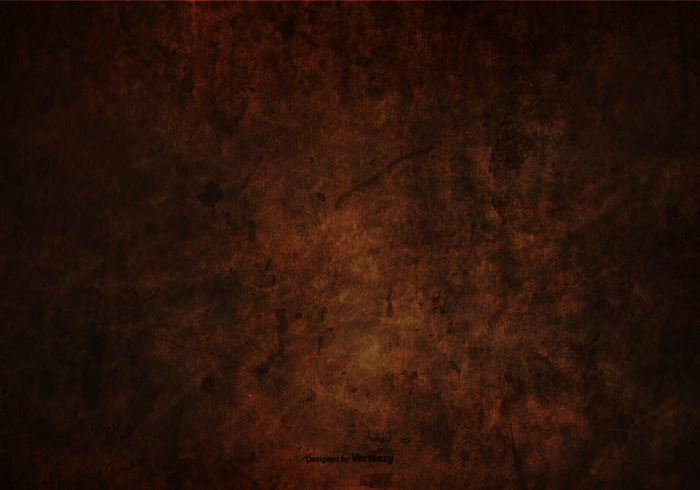 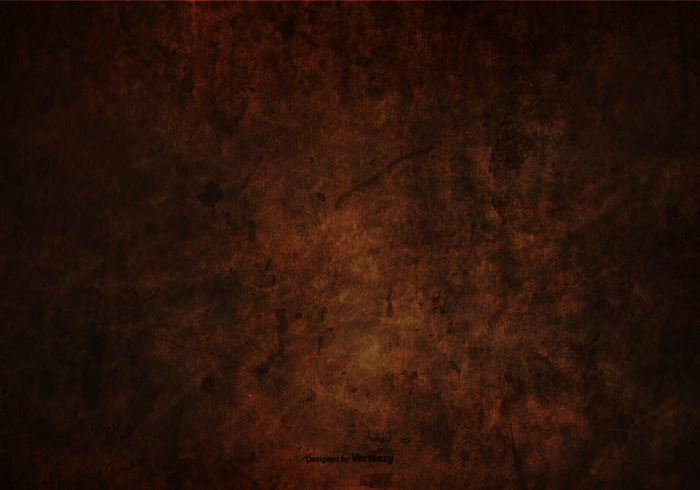 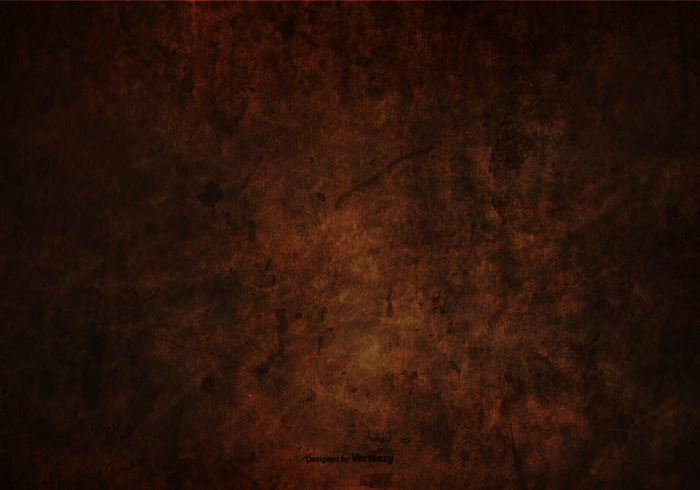 1 chục = ….?
1
20
A.
B.
10
0
D.
C.
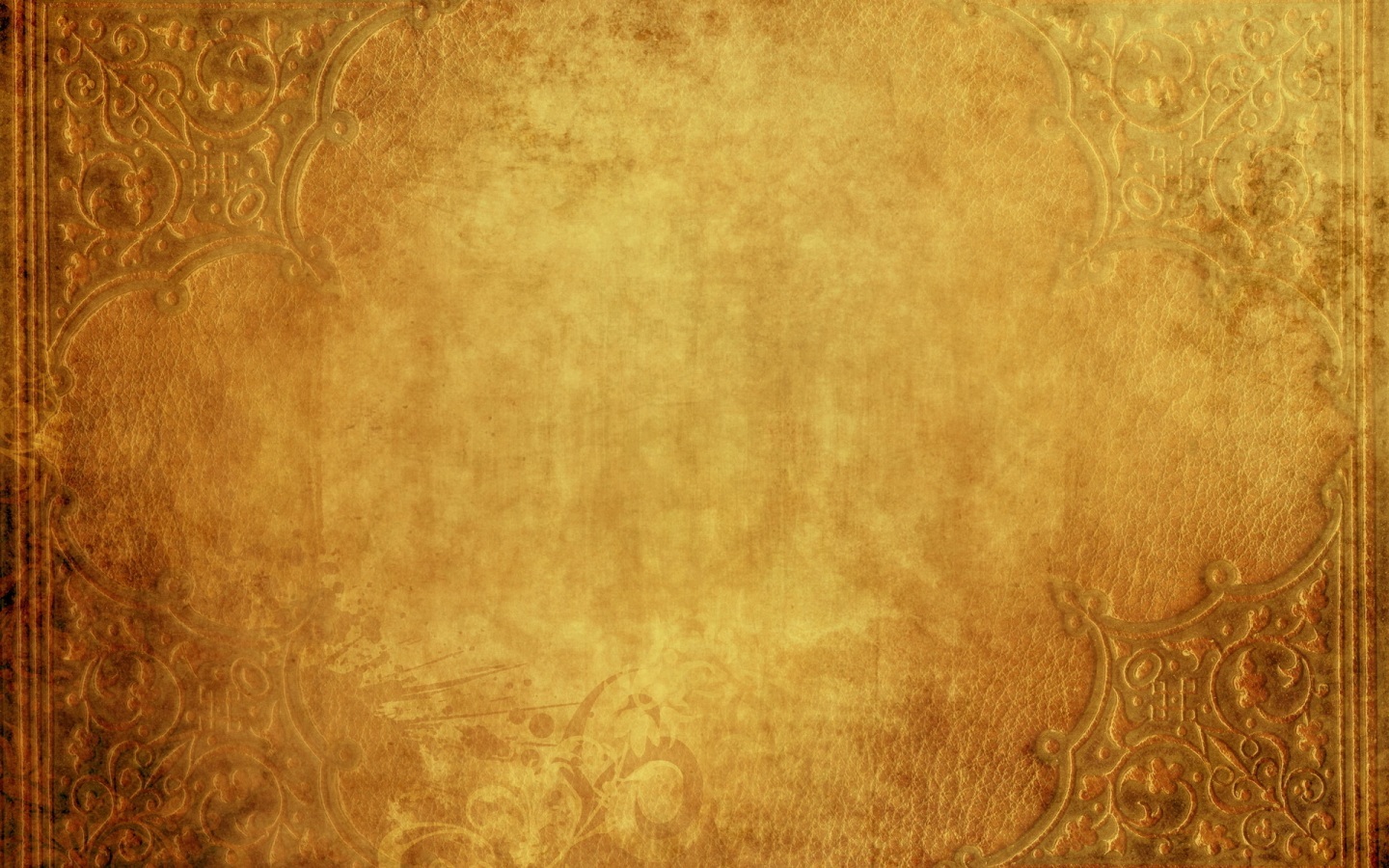 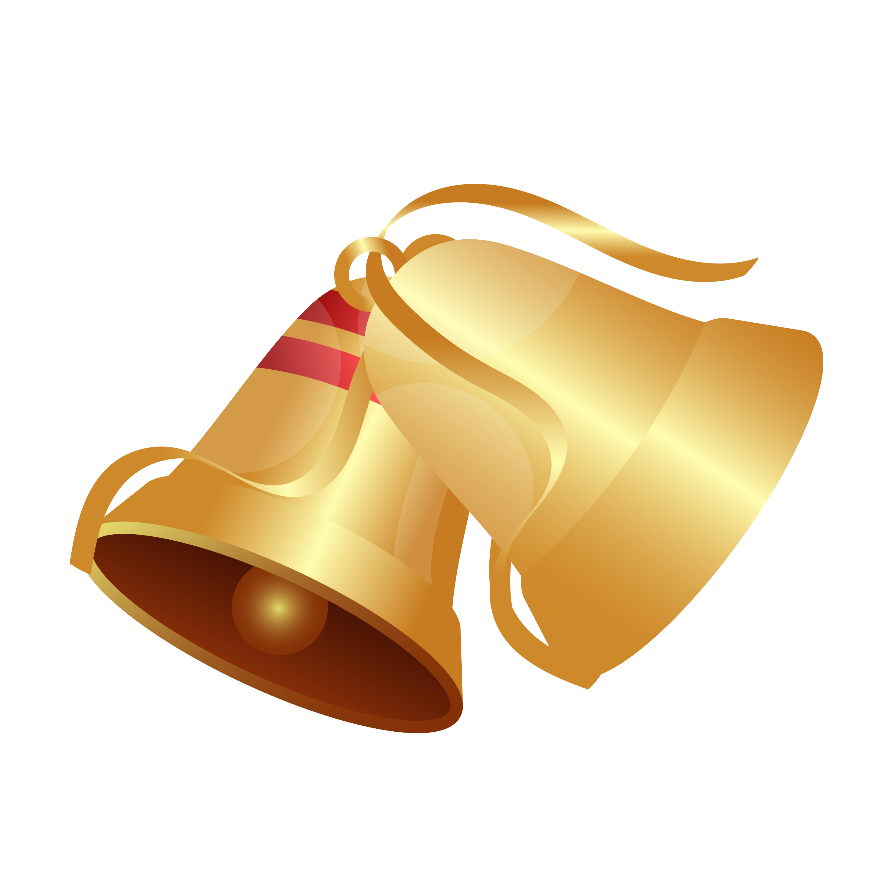 Câu hỏi 12
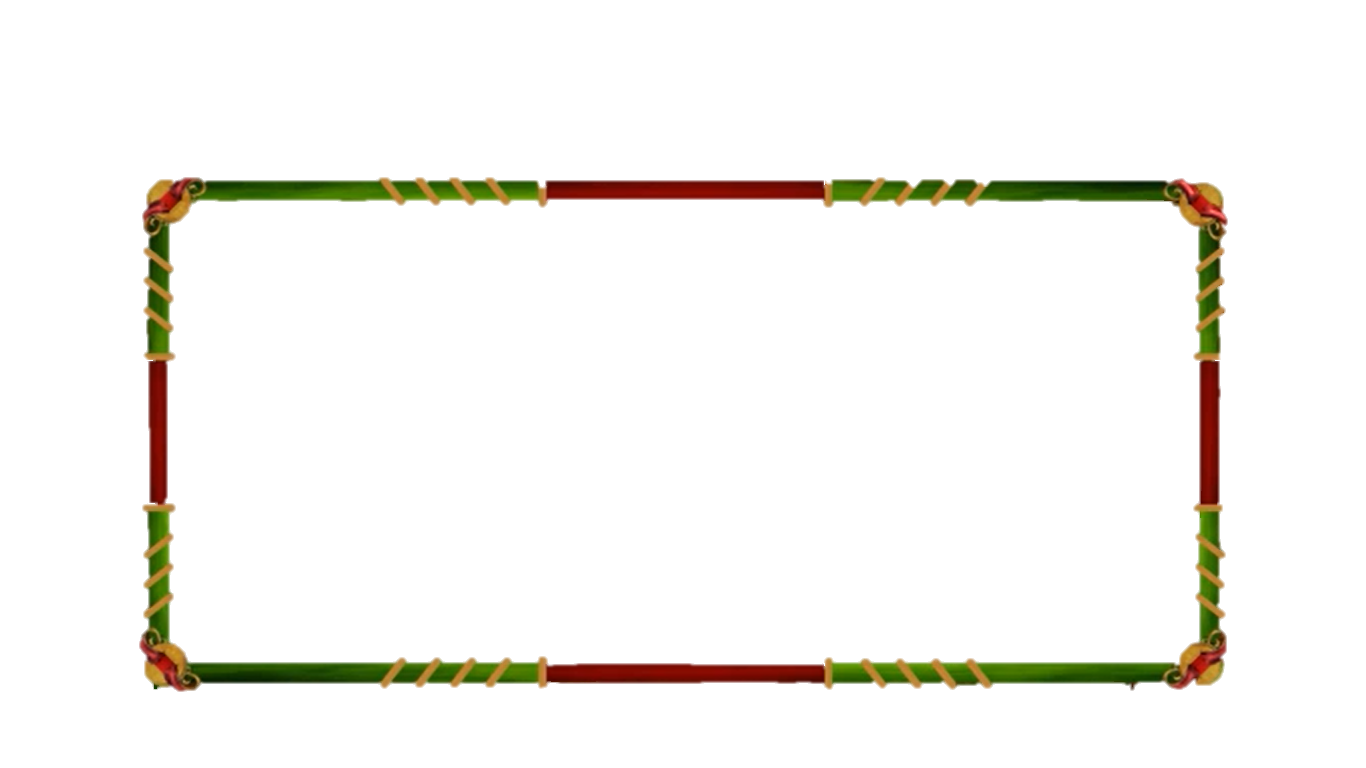 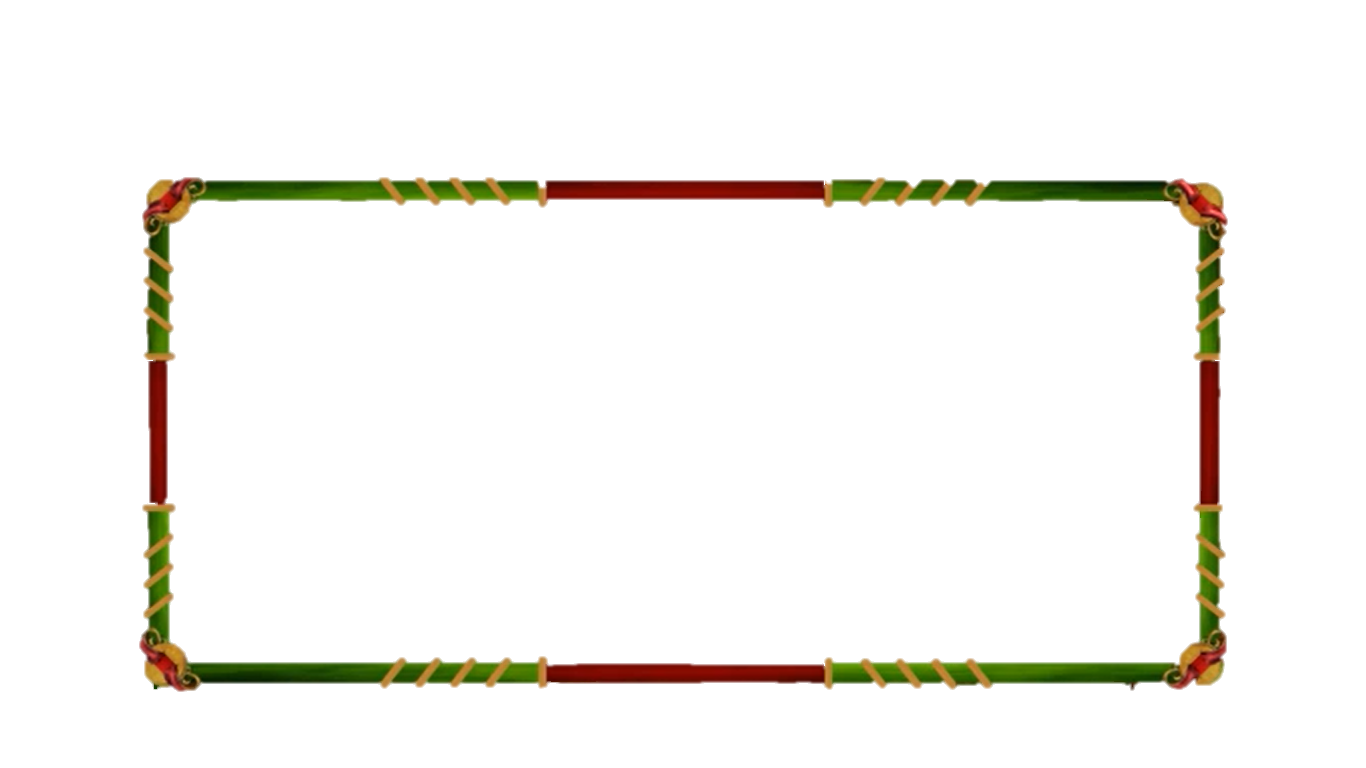 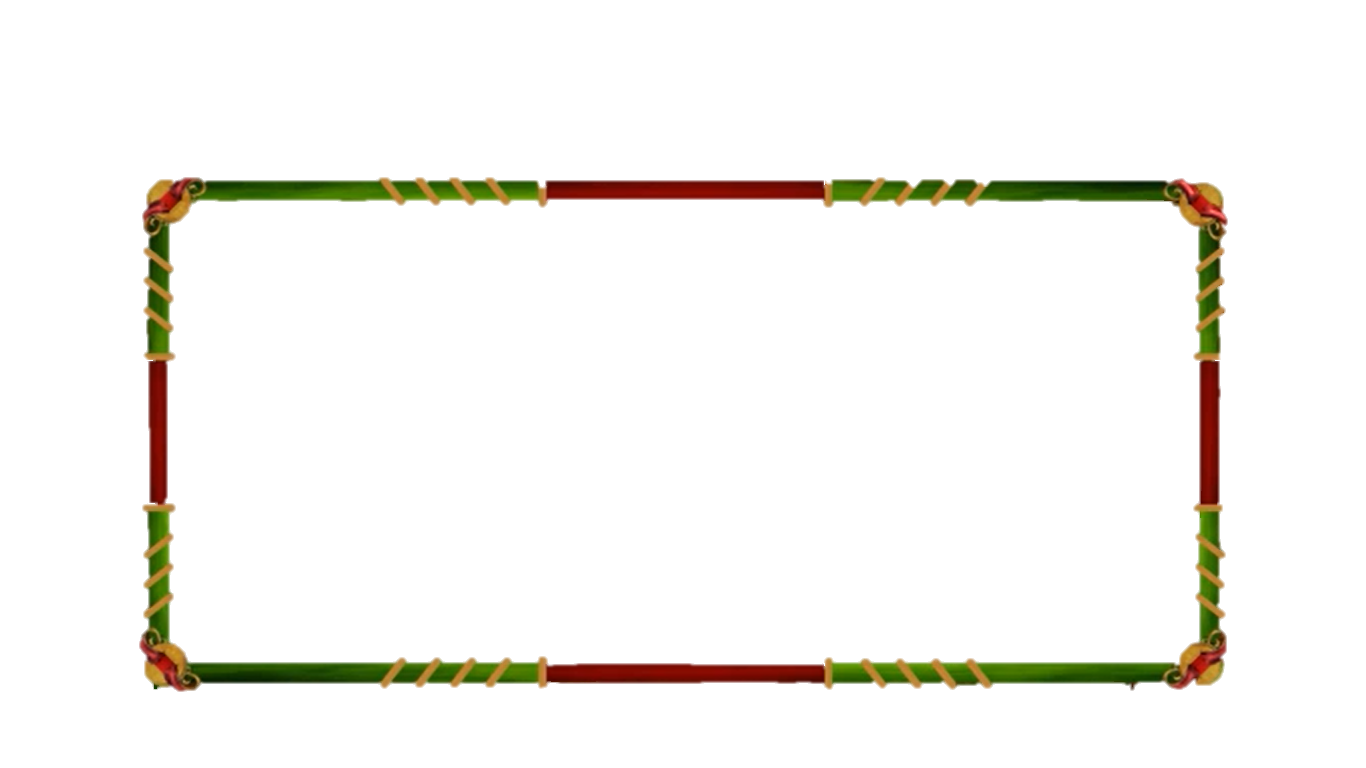 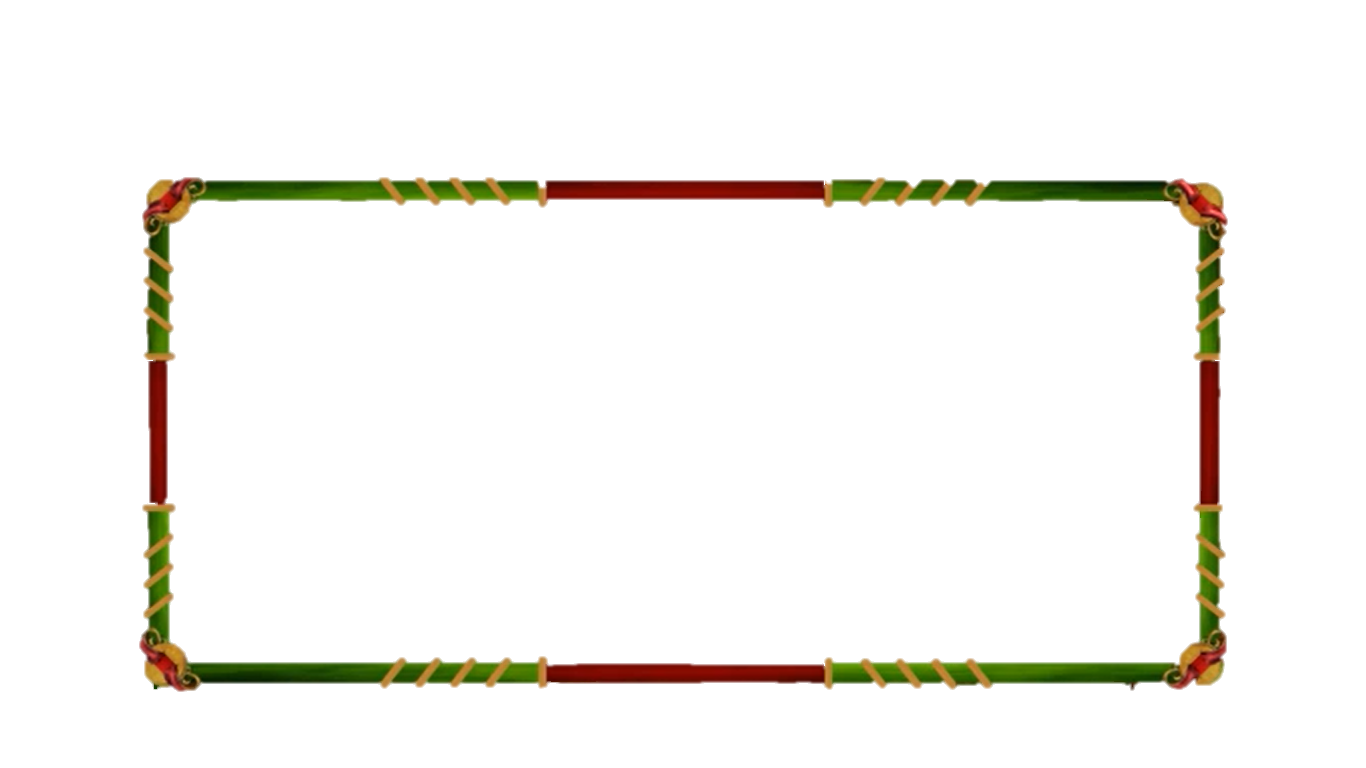 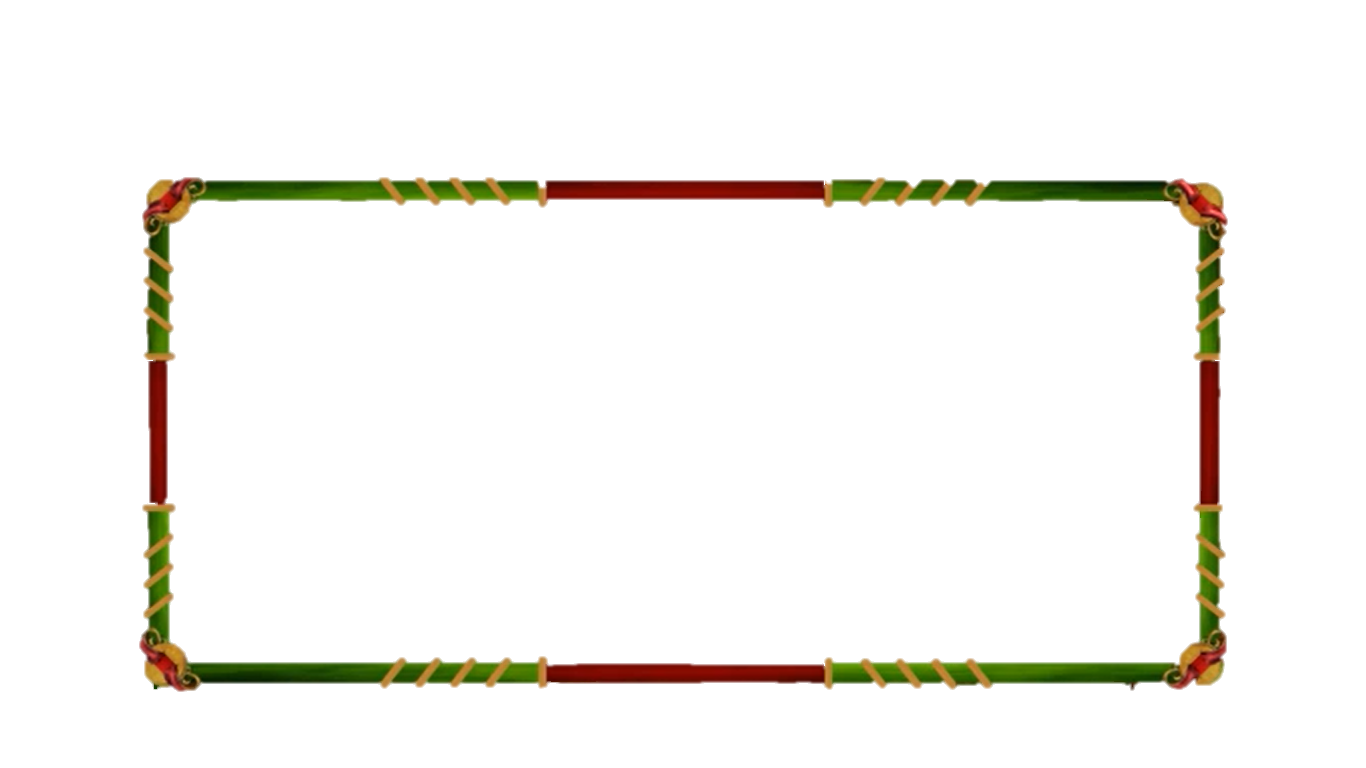 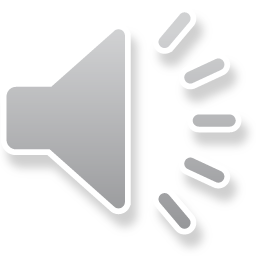 10
9
8
7
6
5
4
3
2
1
0
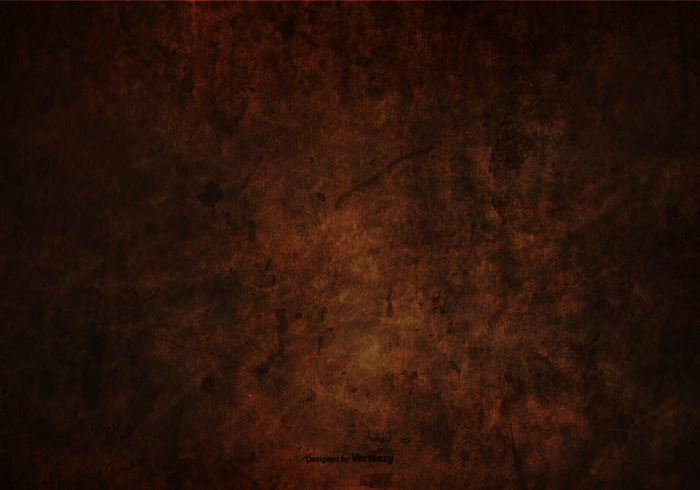 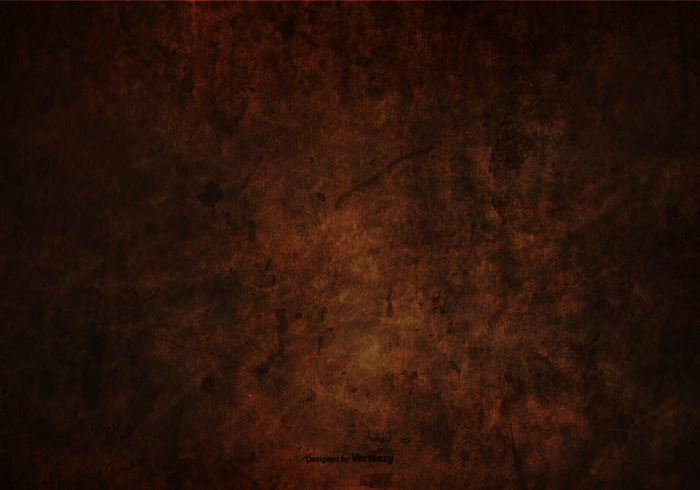 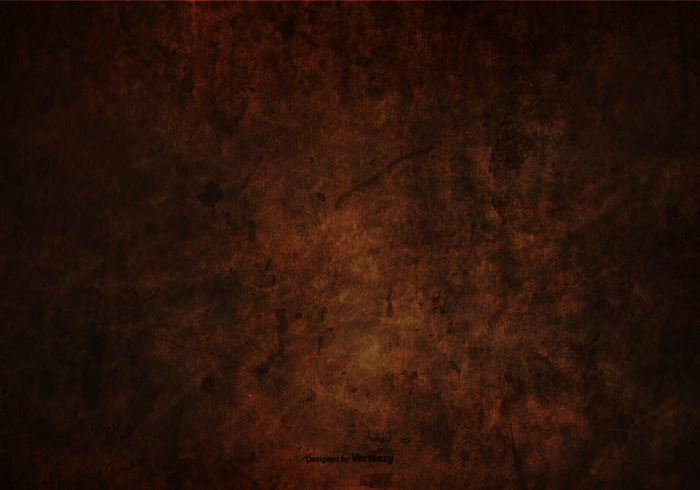 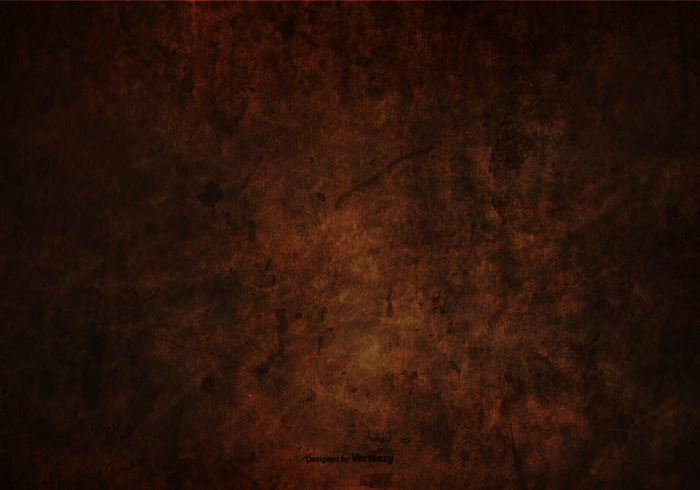 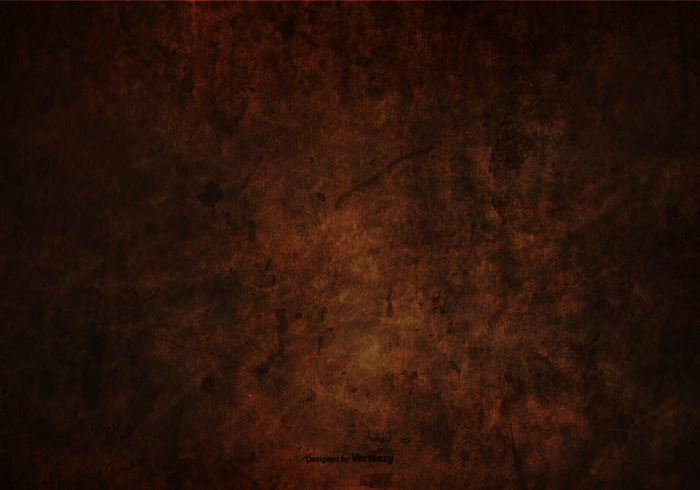 Có tất cả bao nhiêu dấu thanh?
6
5
A.
B.
3
4
D.
C.
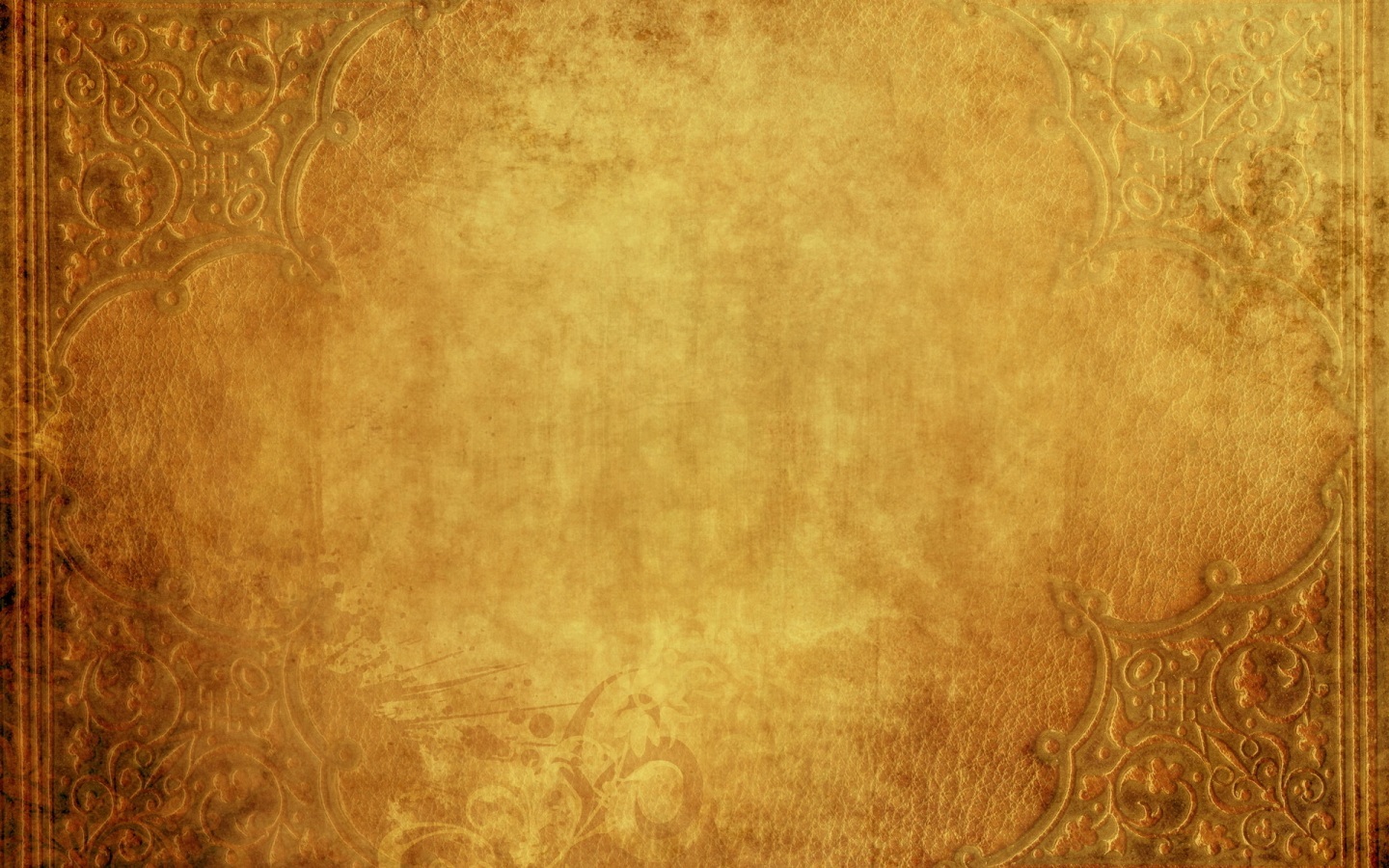 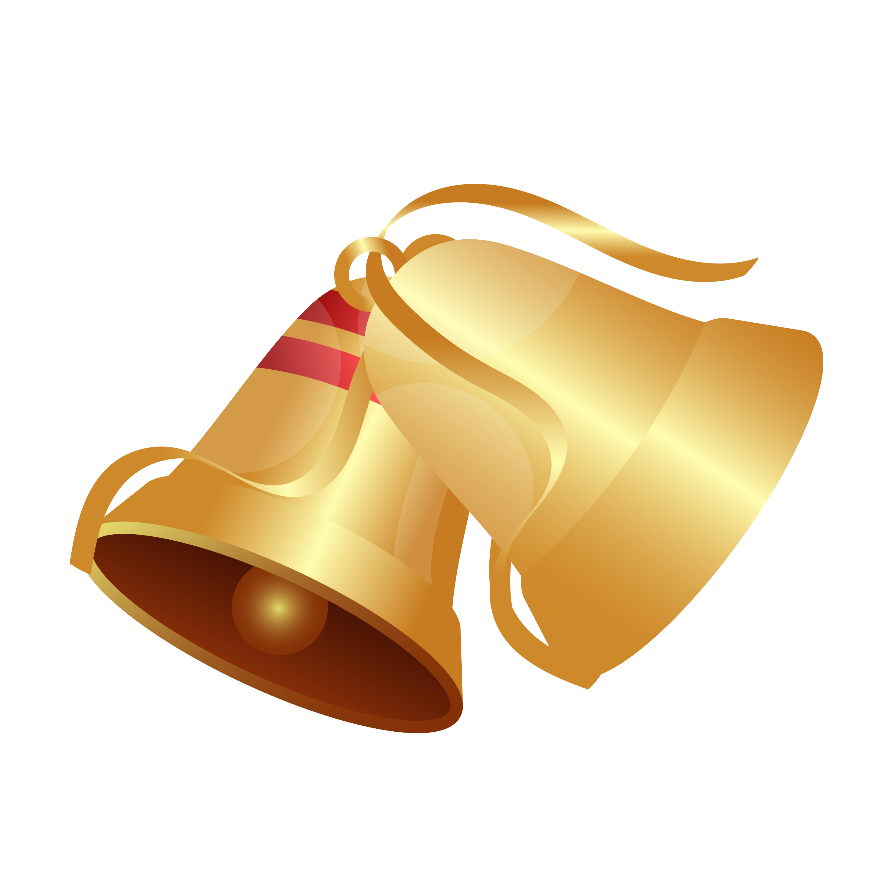 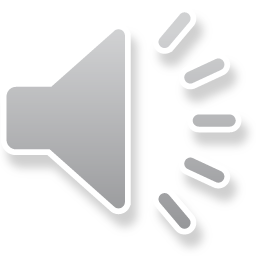 Câu hỏi 12
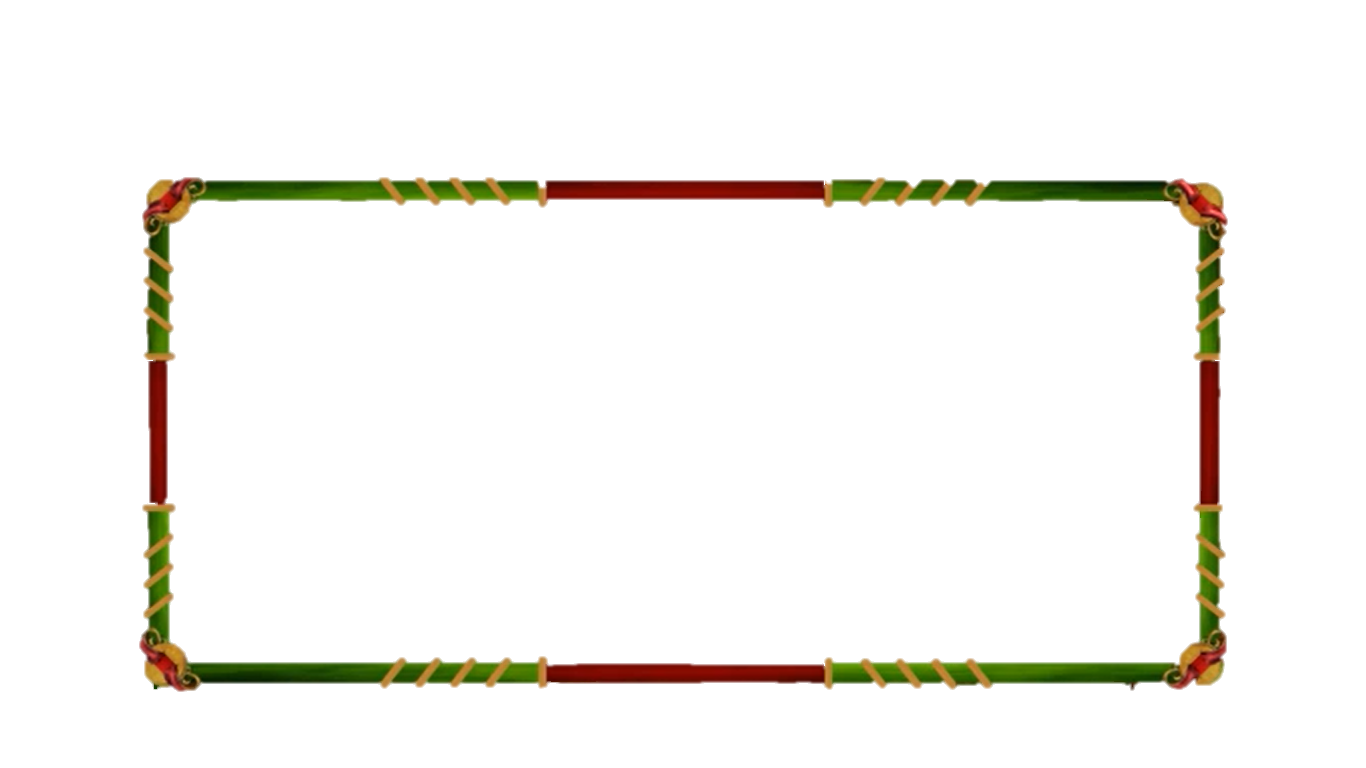 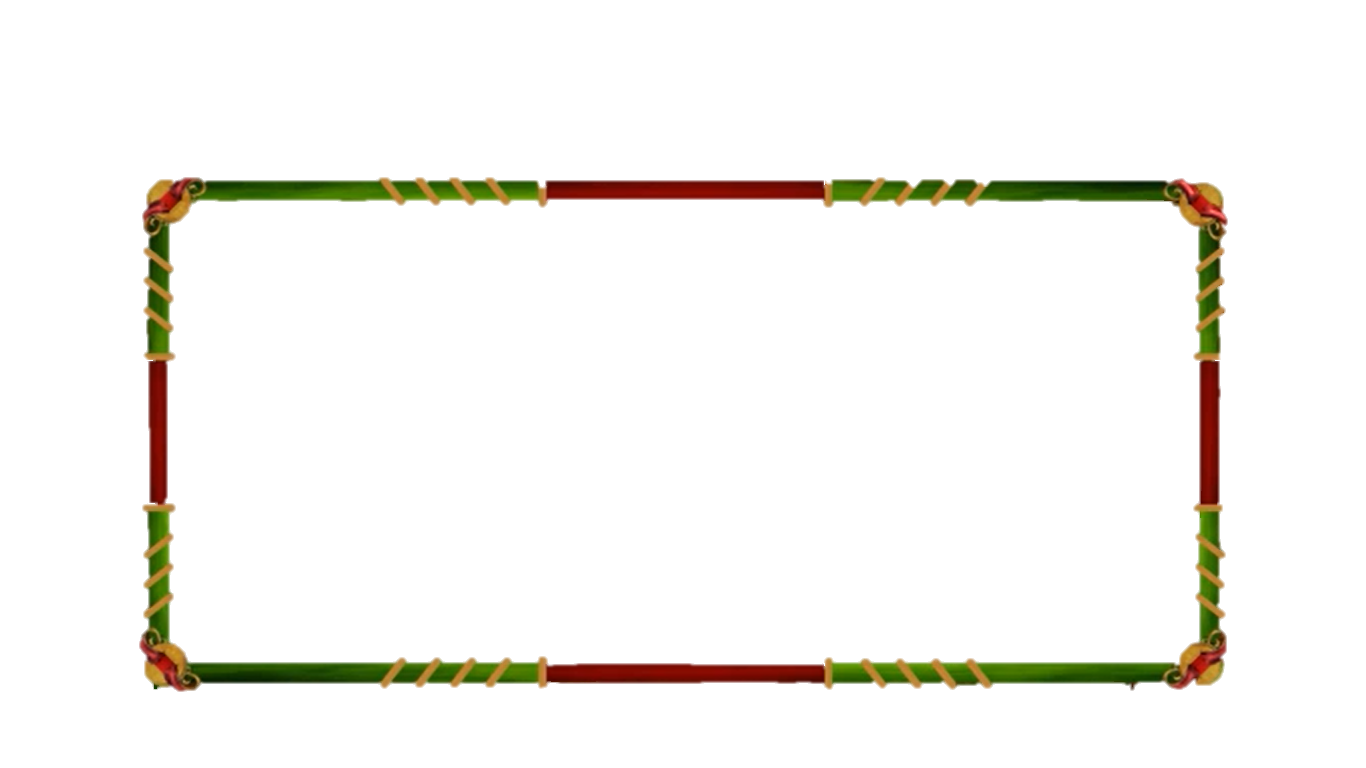 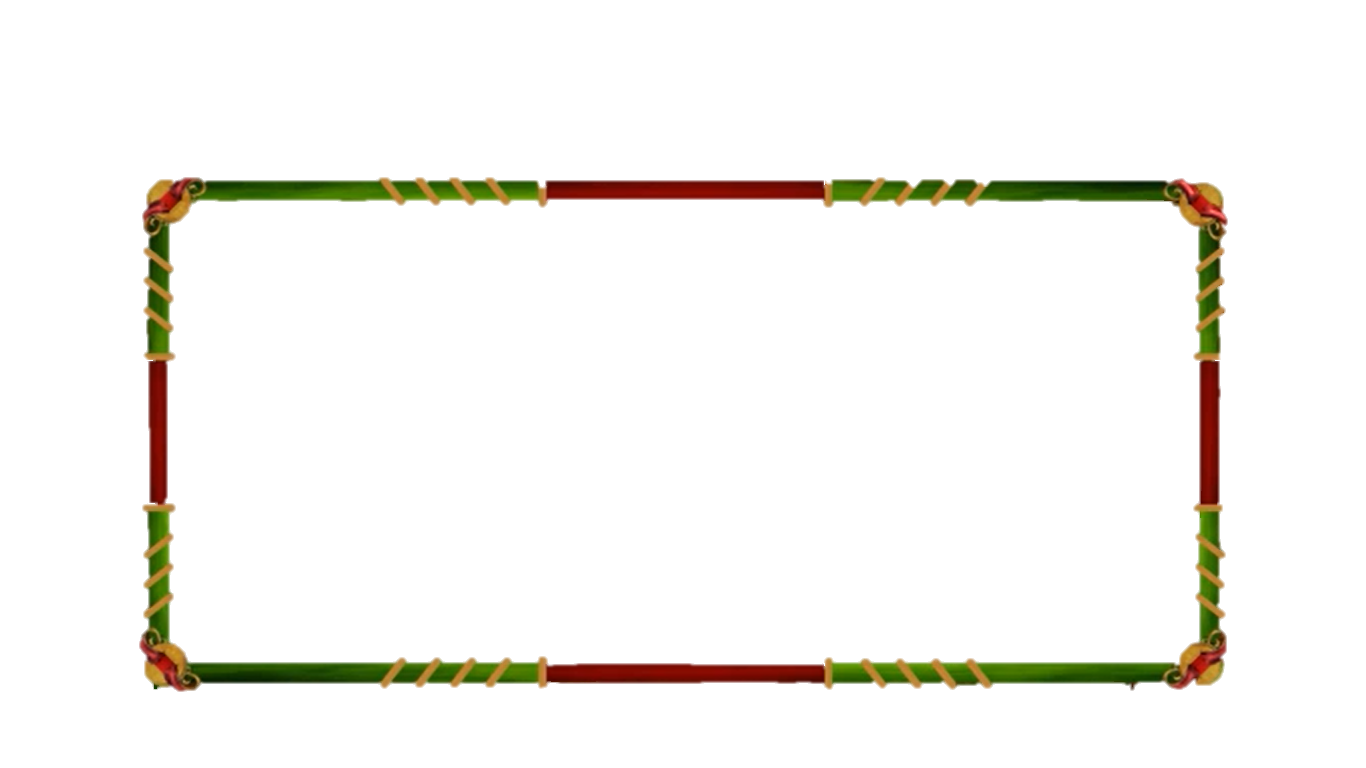 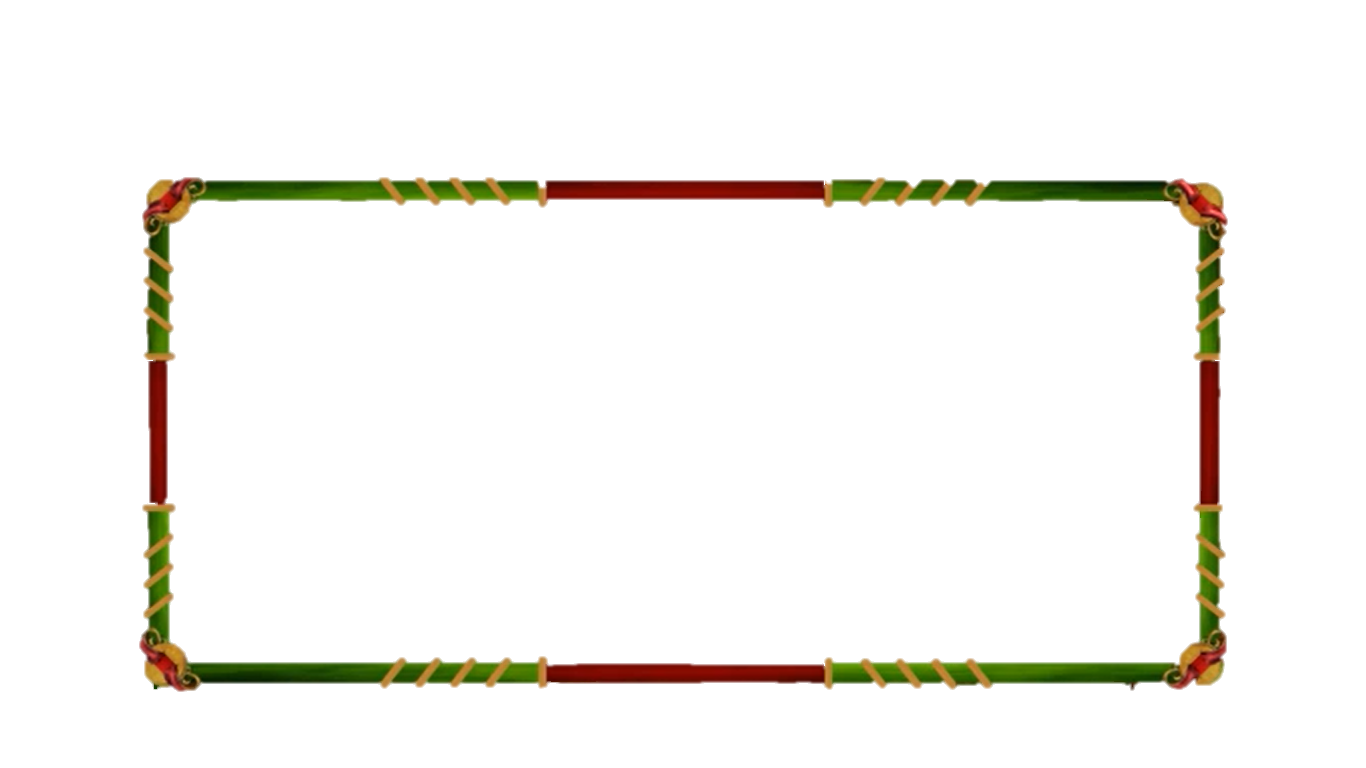 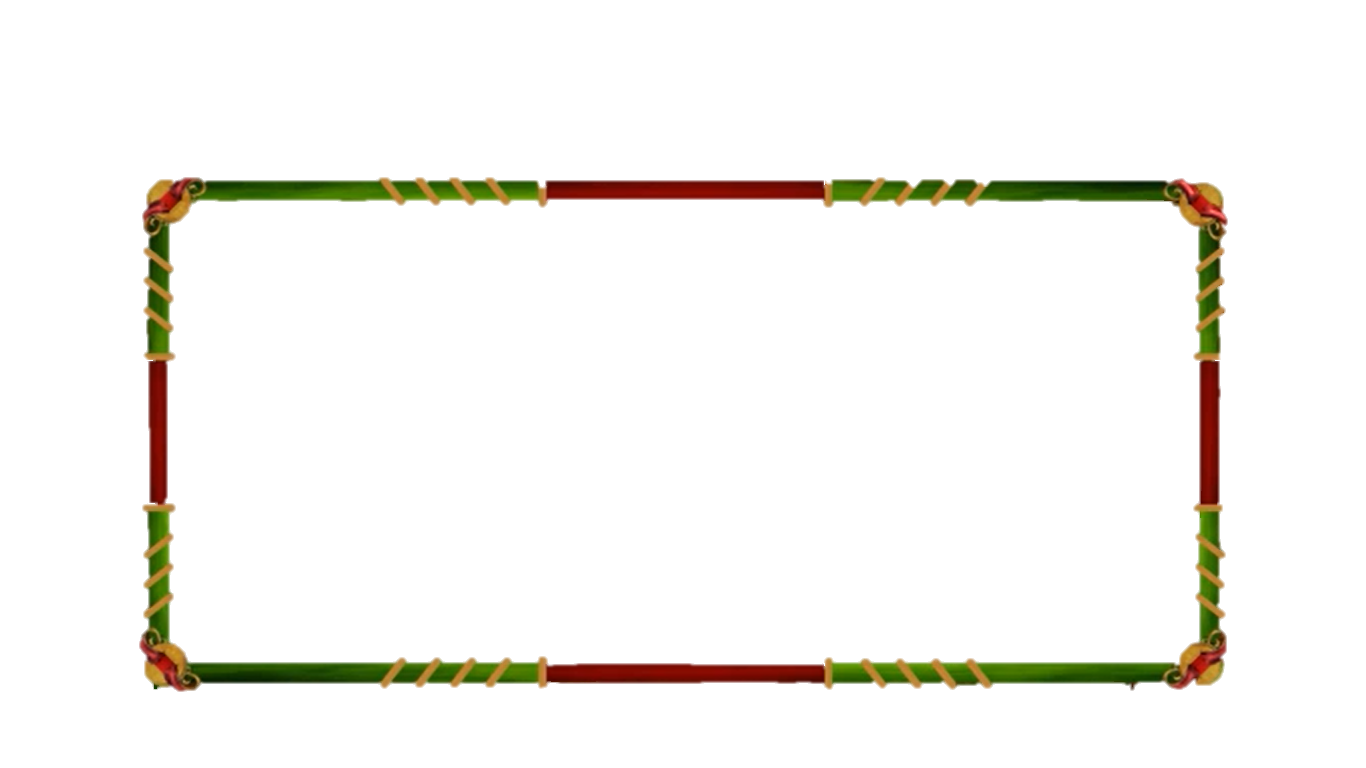 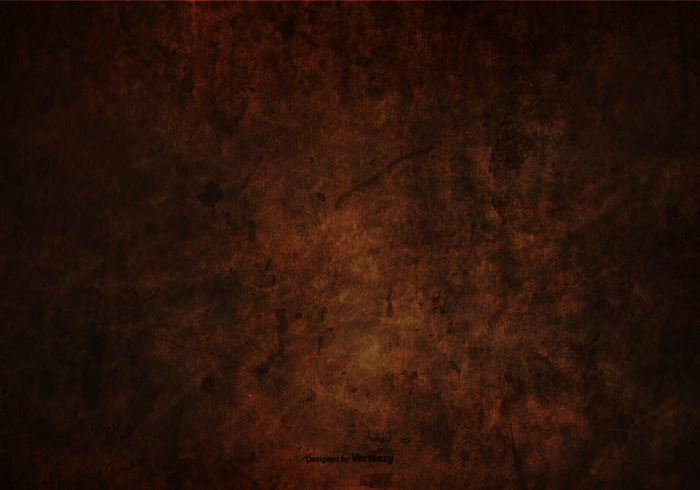 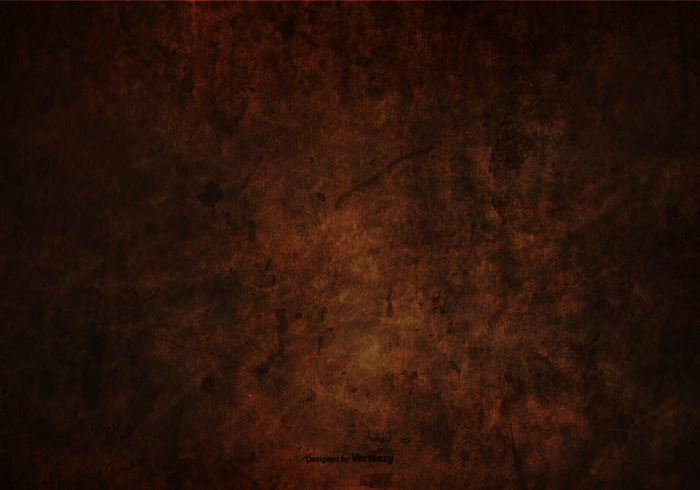 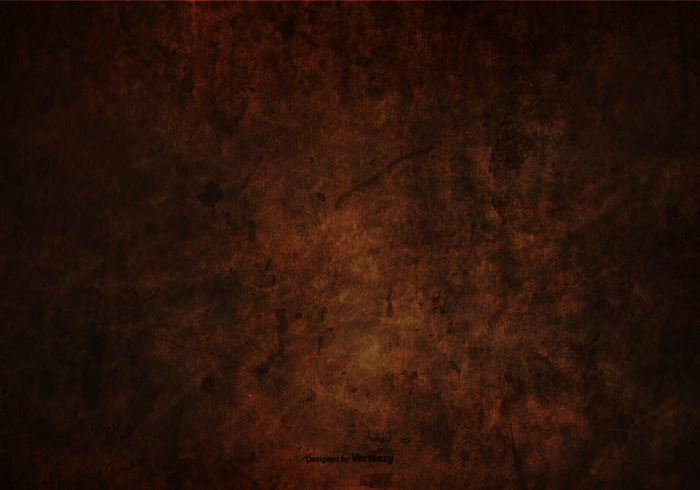 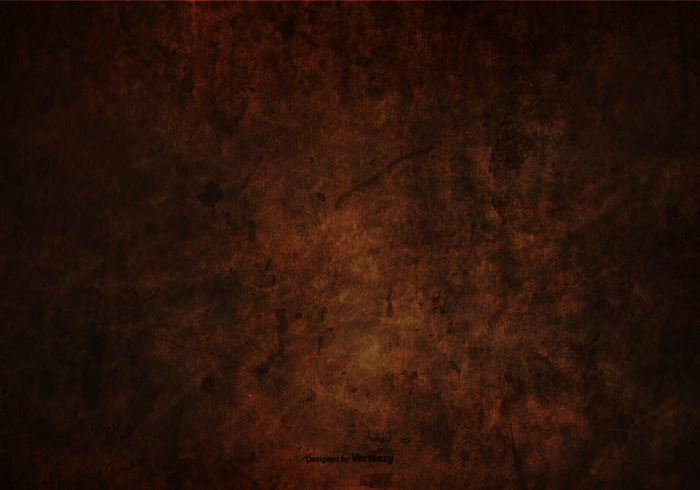 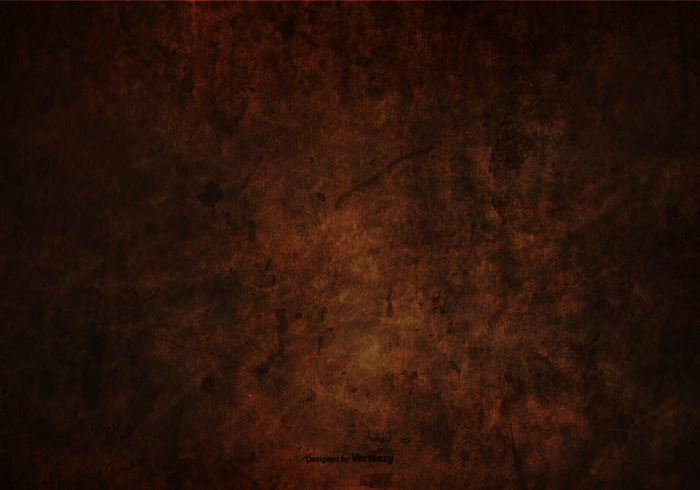 Có tất cả bao nhiêu dấu thanh?
6
5
A.
B.
3
4
D.
C.
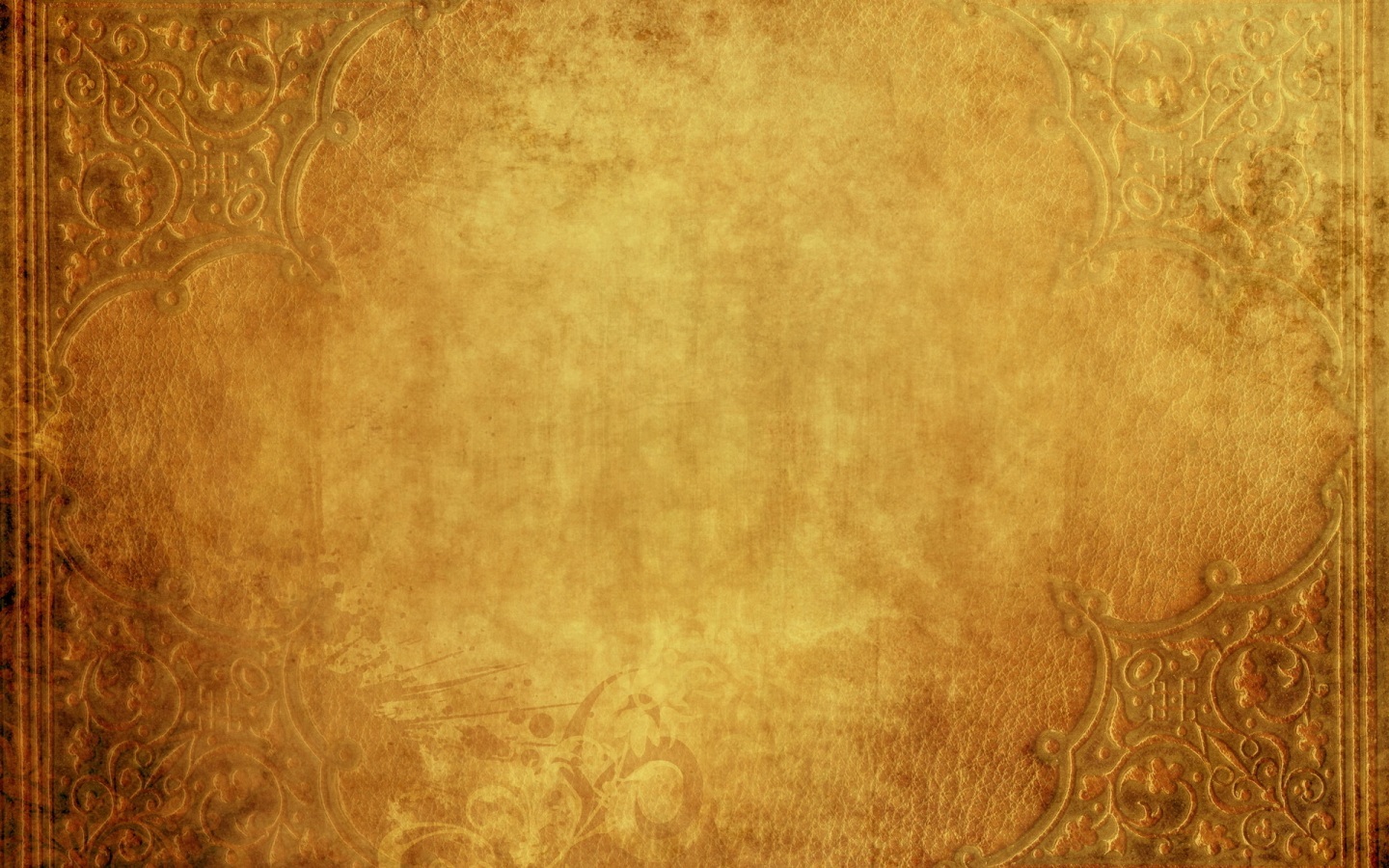 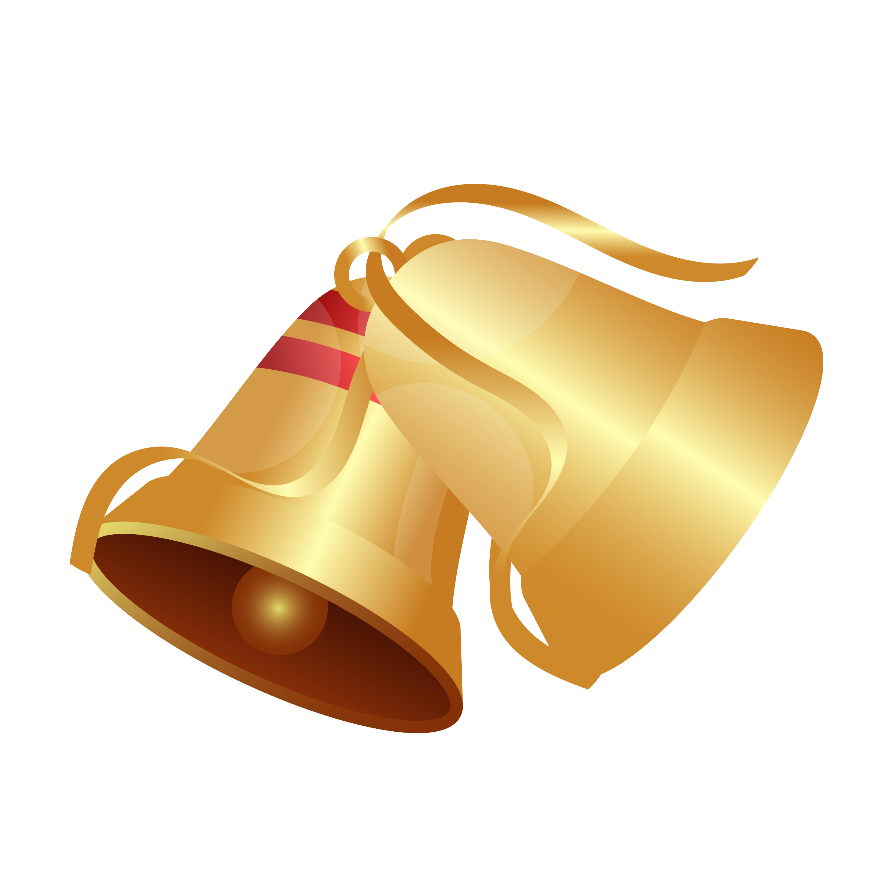 Câu hỏi 13
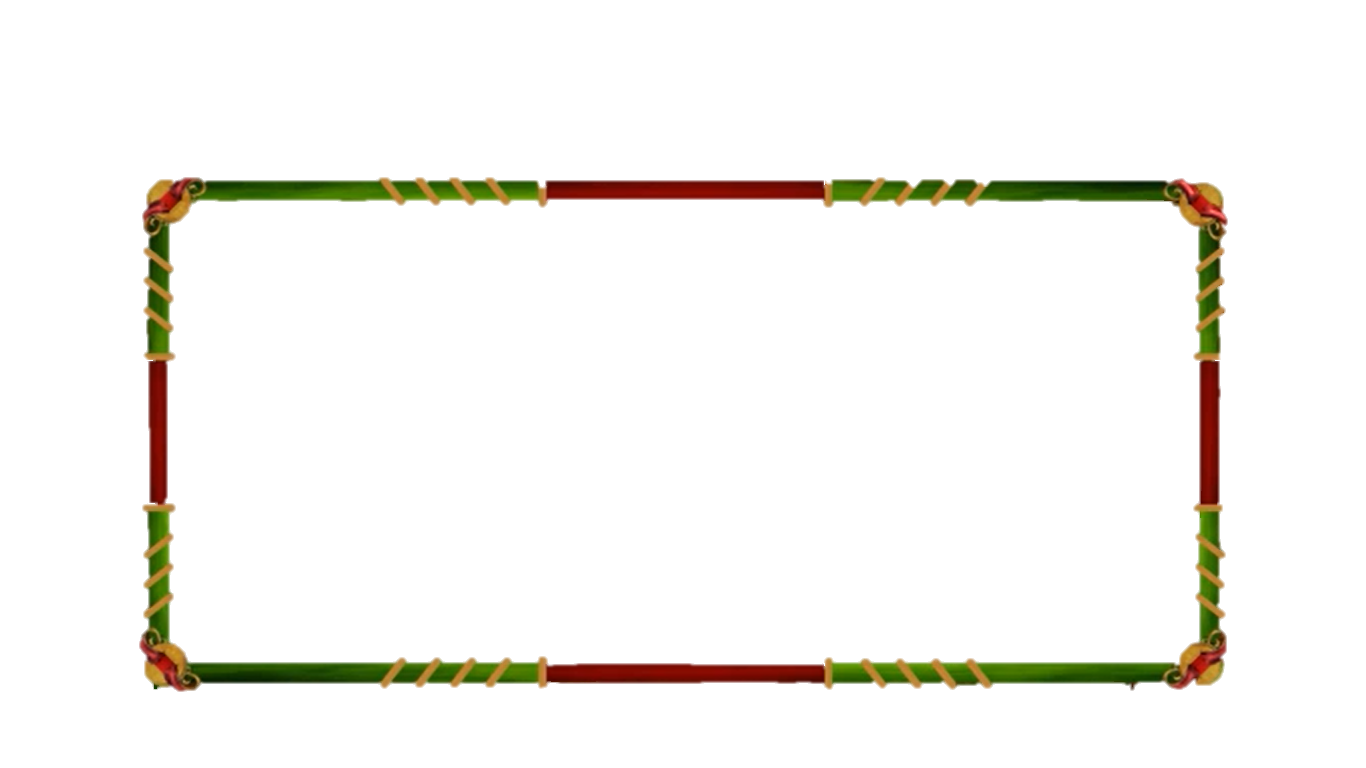 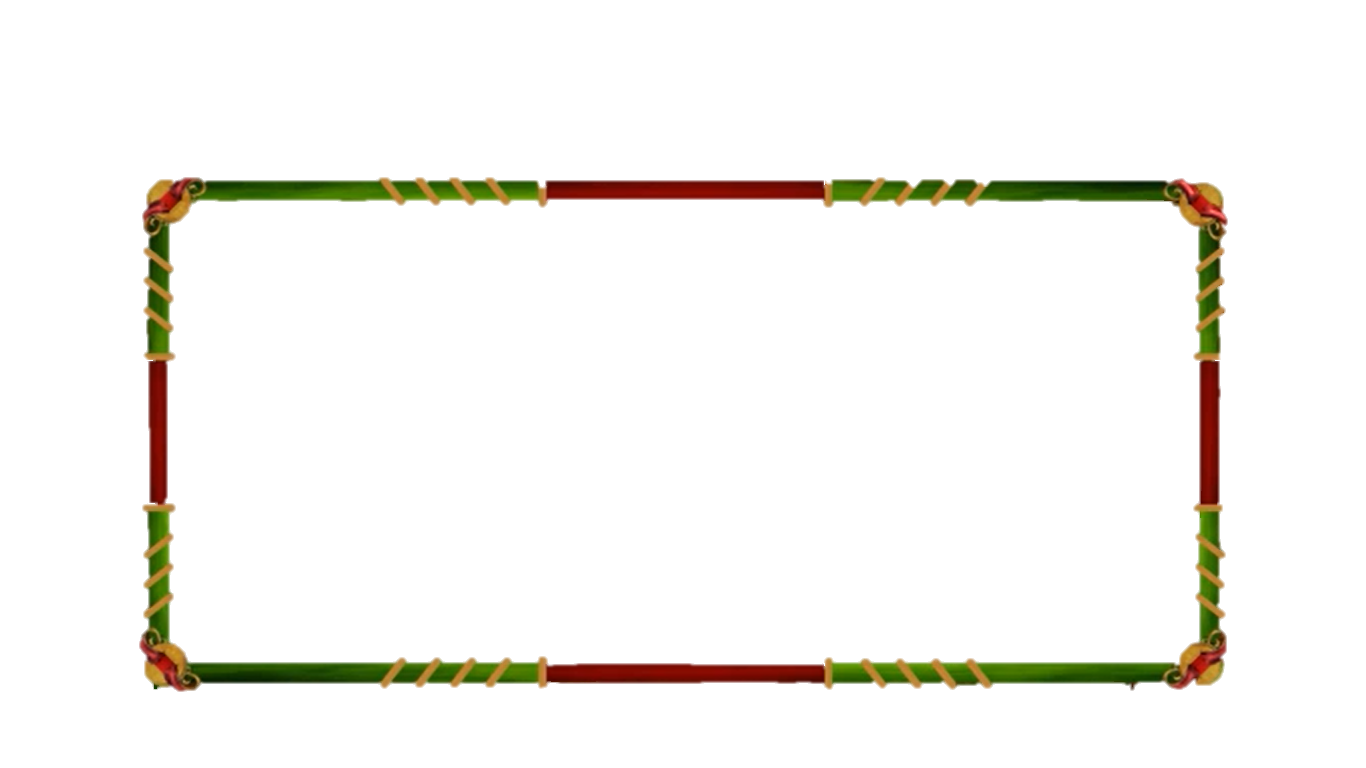 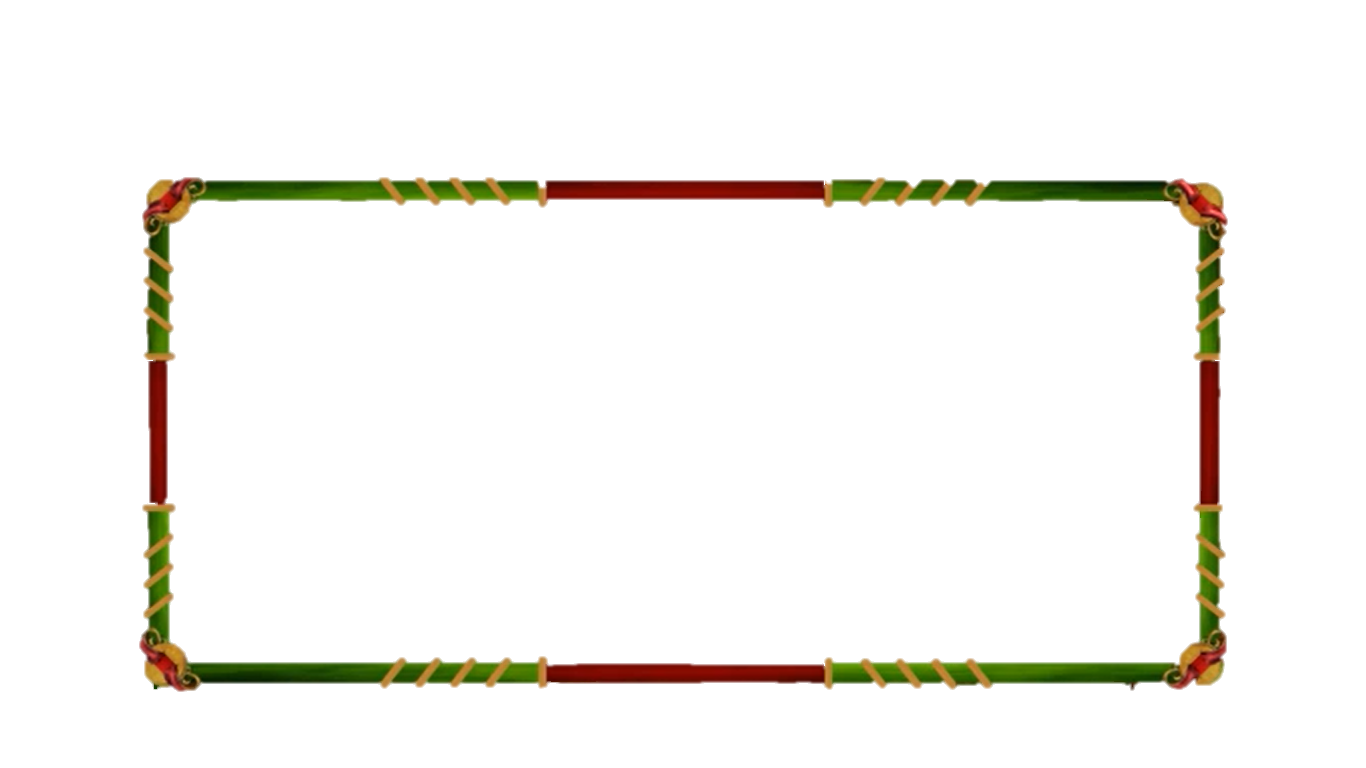 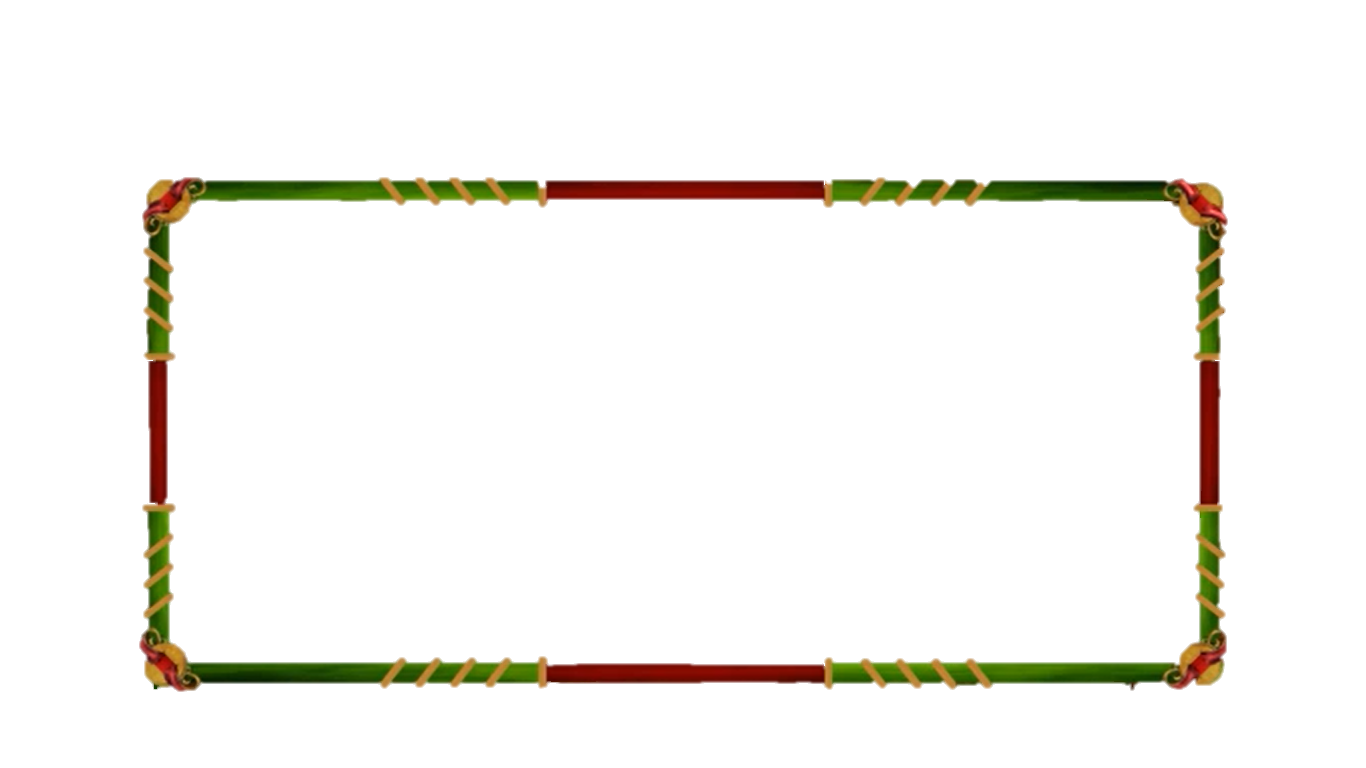 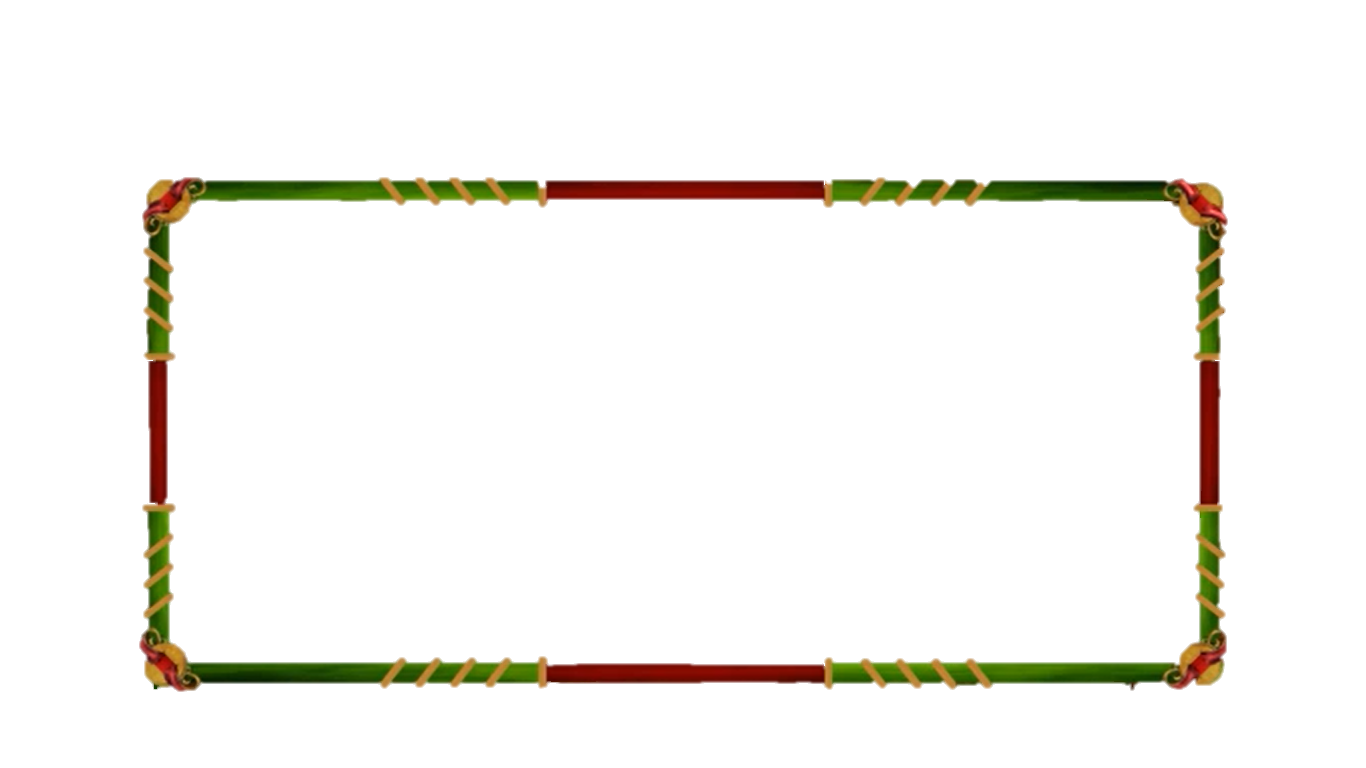 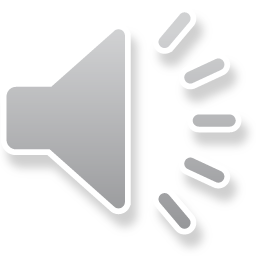 10
9
8
7
6
5
4
3
2
1
0
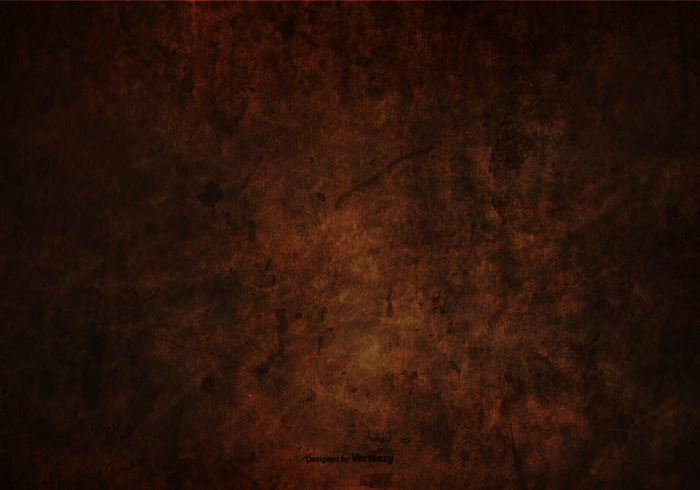 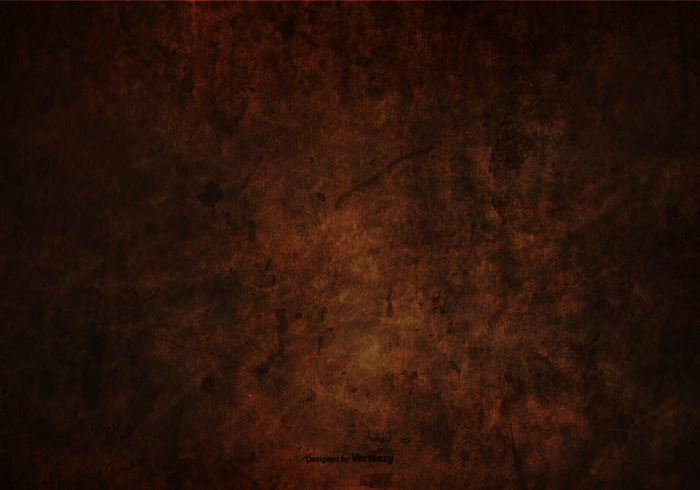 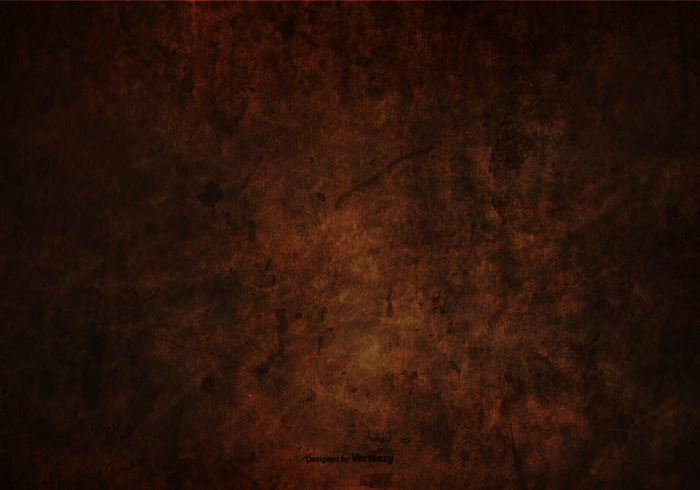 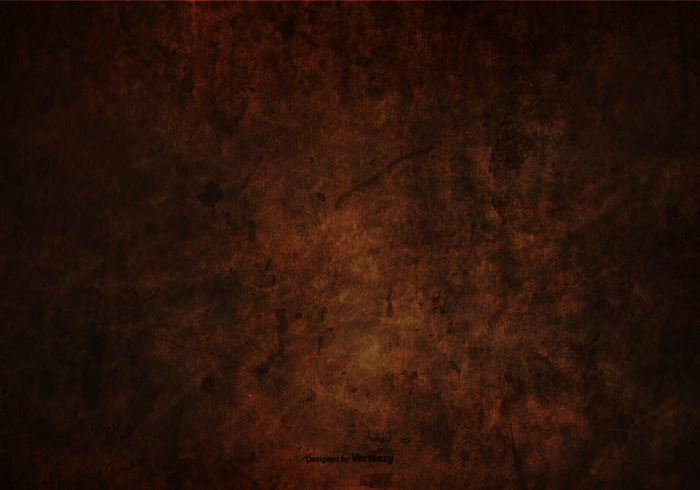 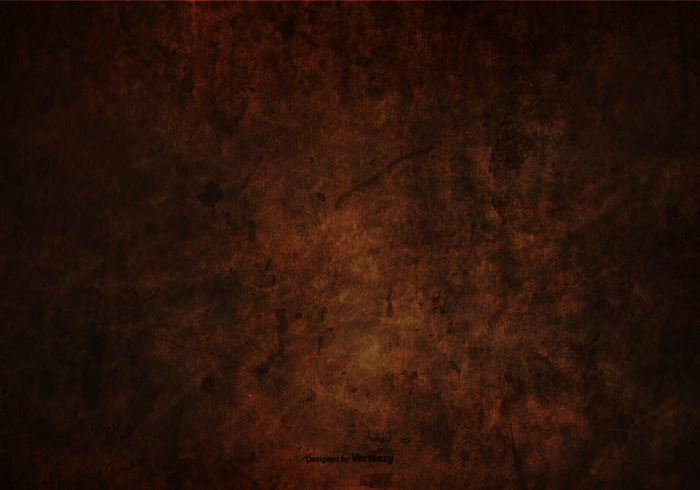 Số bé nhất có hai chữ số là số nào?
1
10
A.
B.
11
0
D.
C.
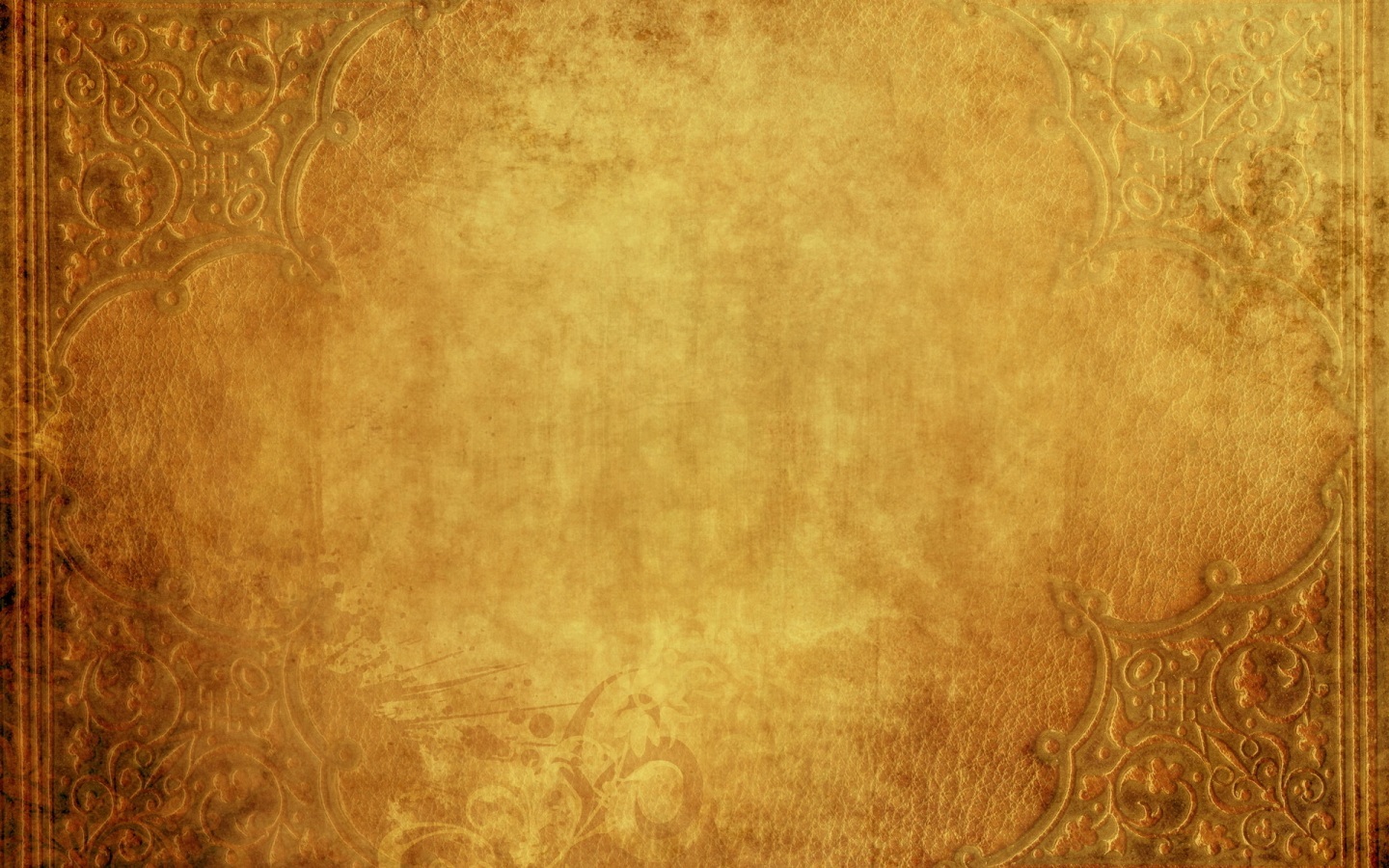 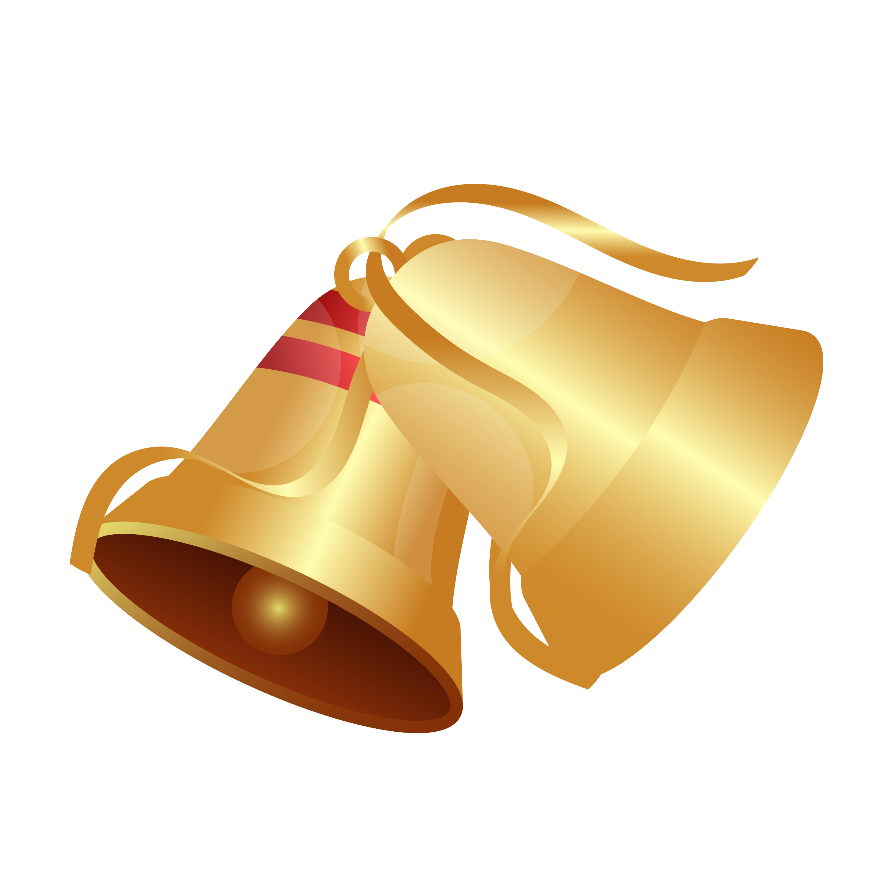 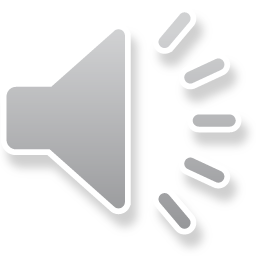 Câu hỏi 13
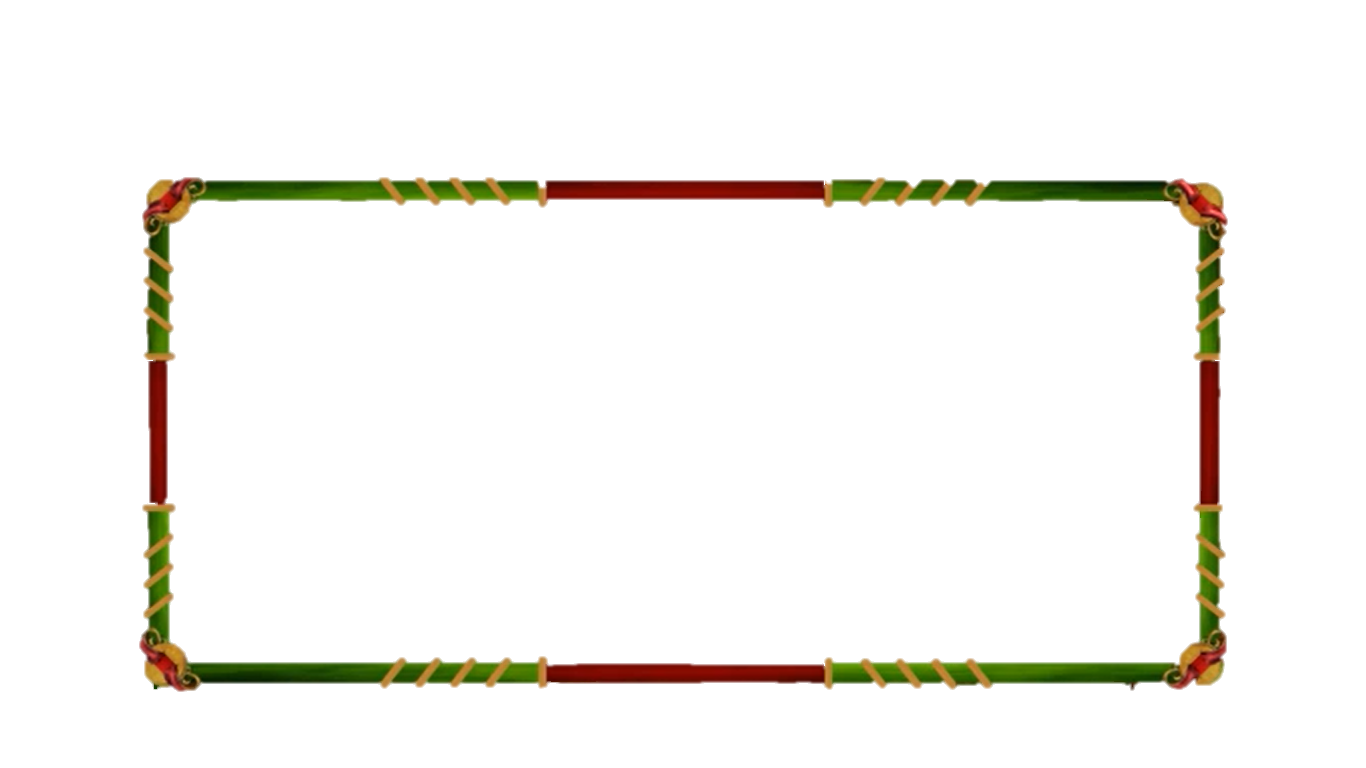 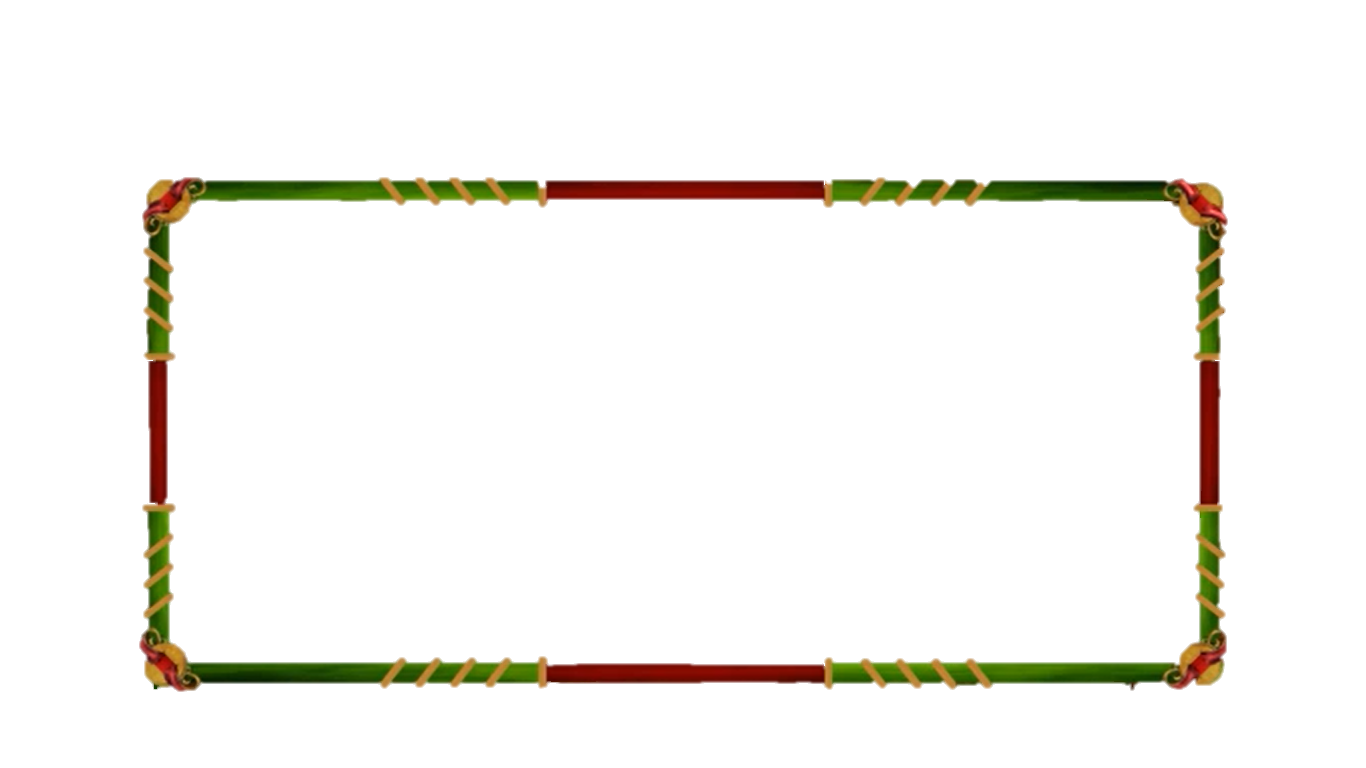 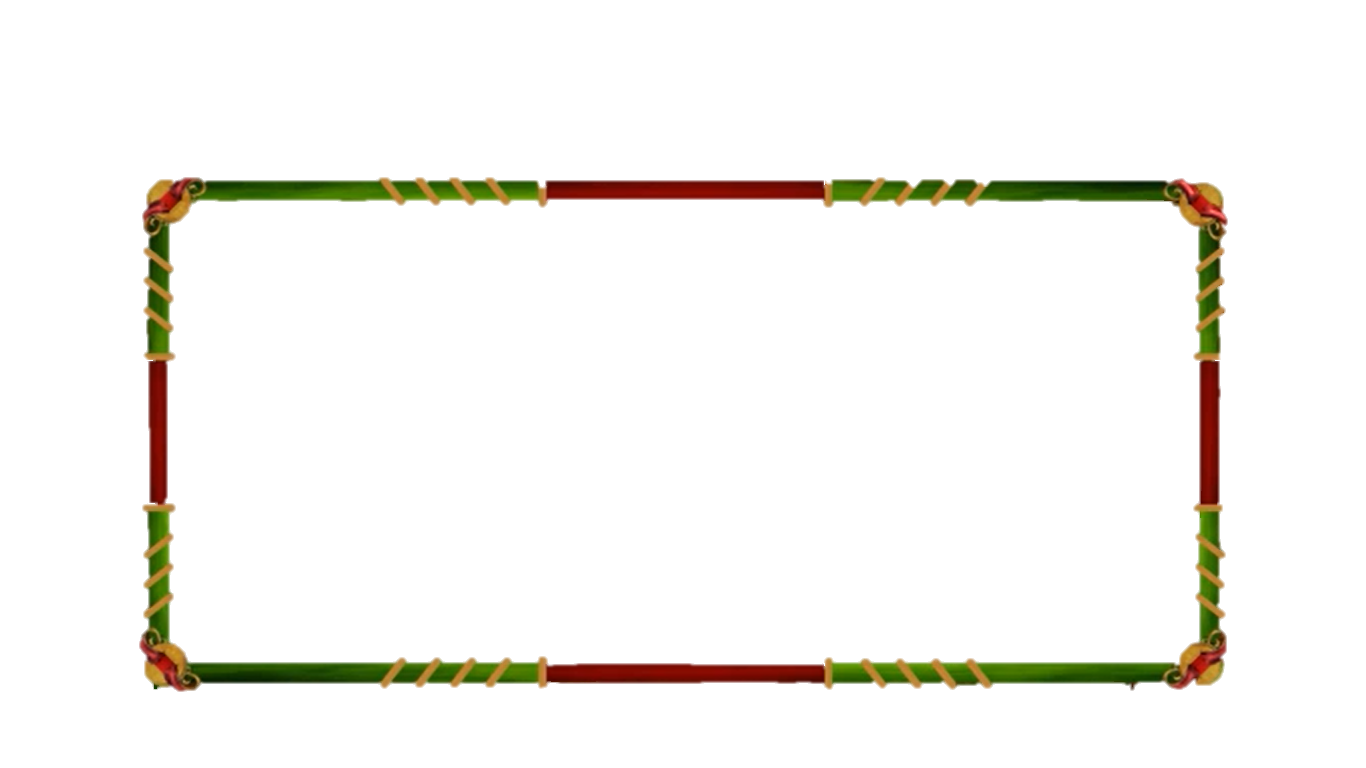 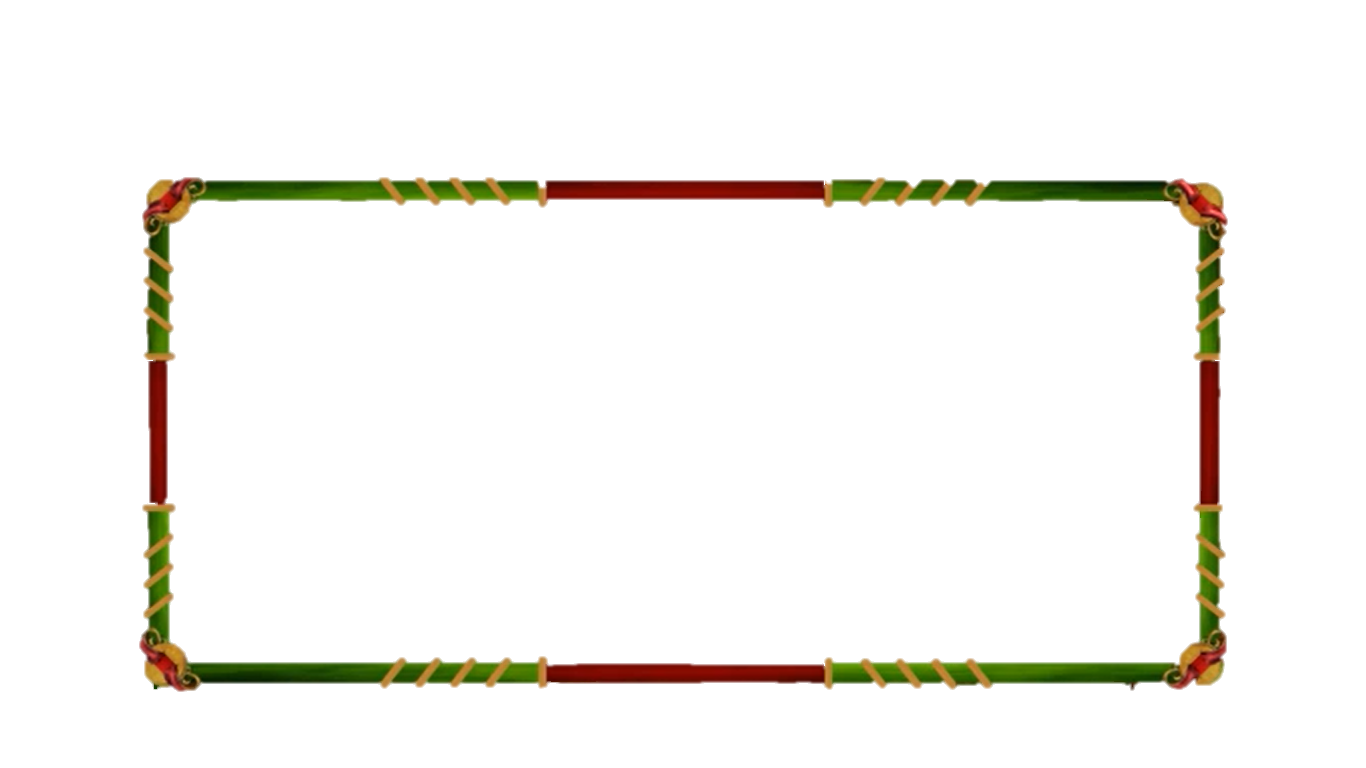 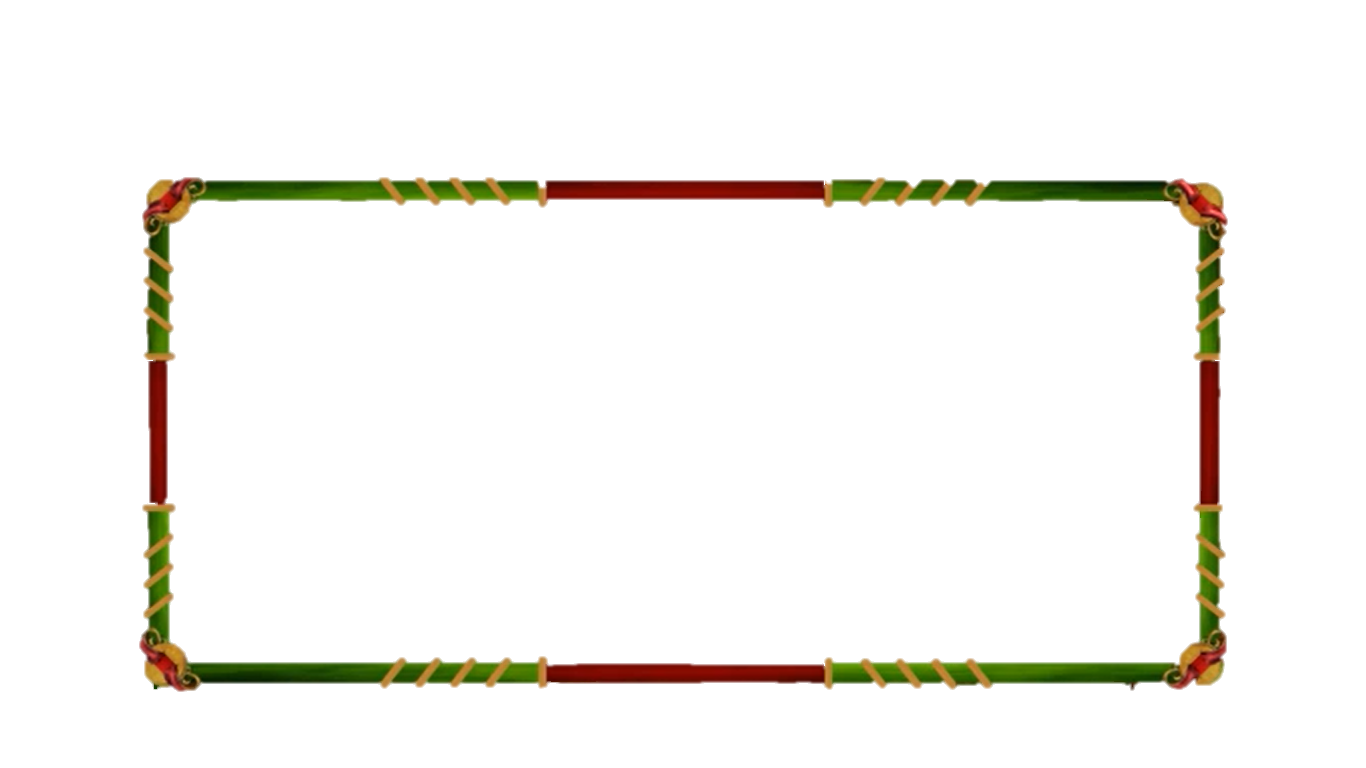 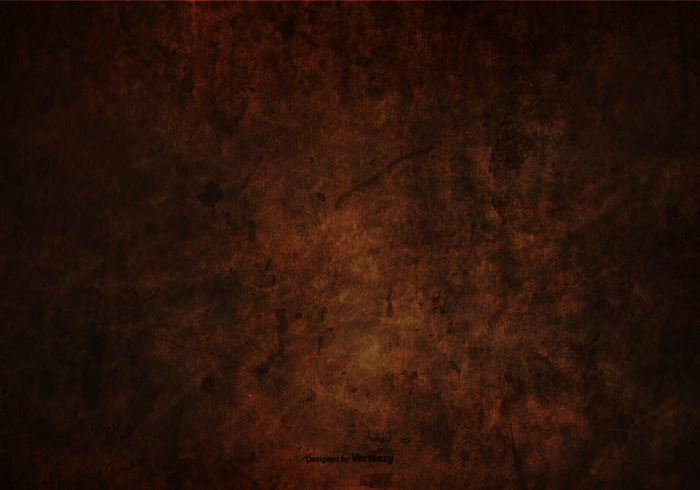 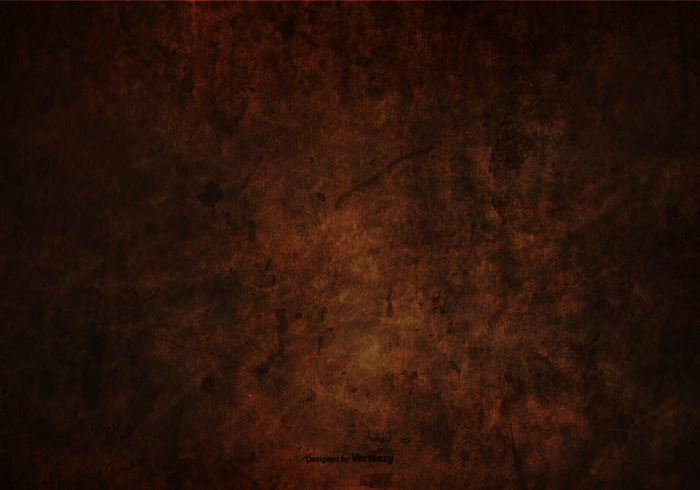 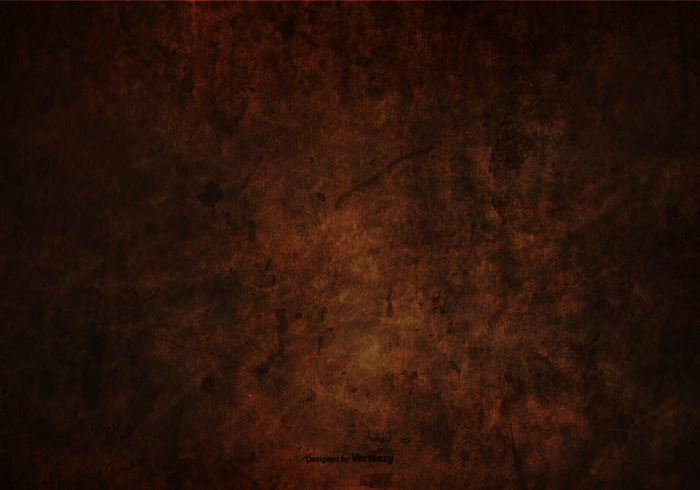 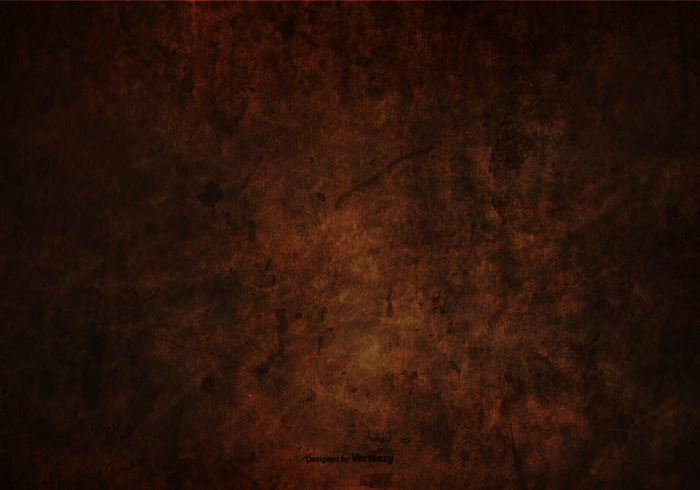 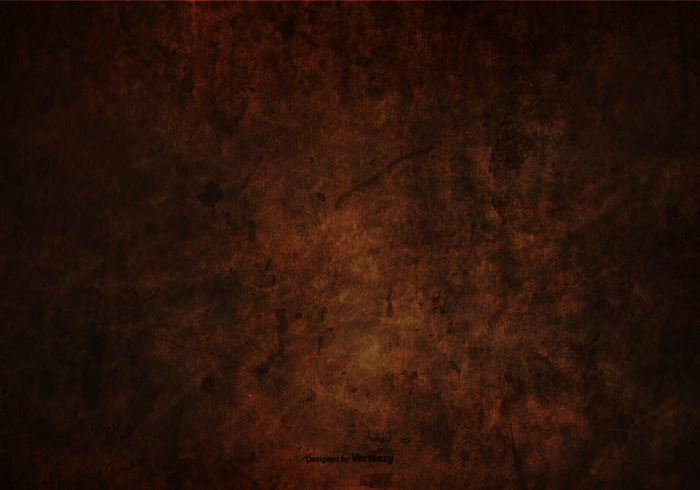 Số bé nhất có hai chữ số là số nào?
1
10
A.
B.
11
0
D.
C.
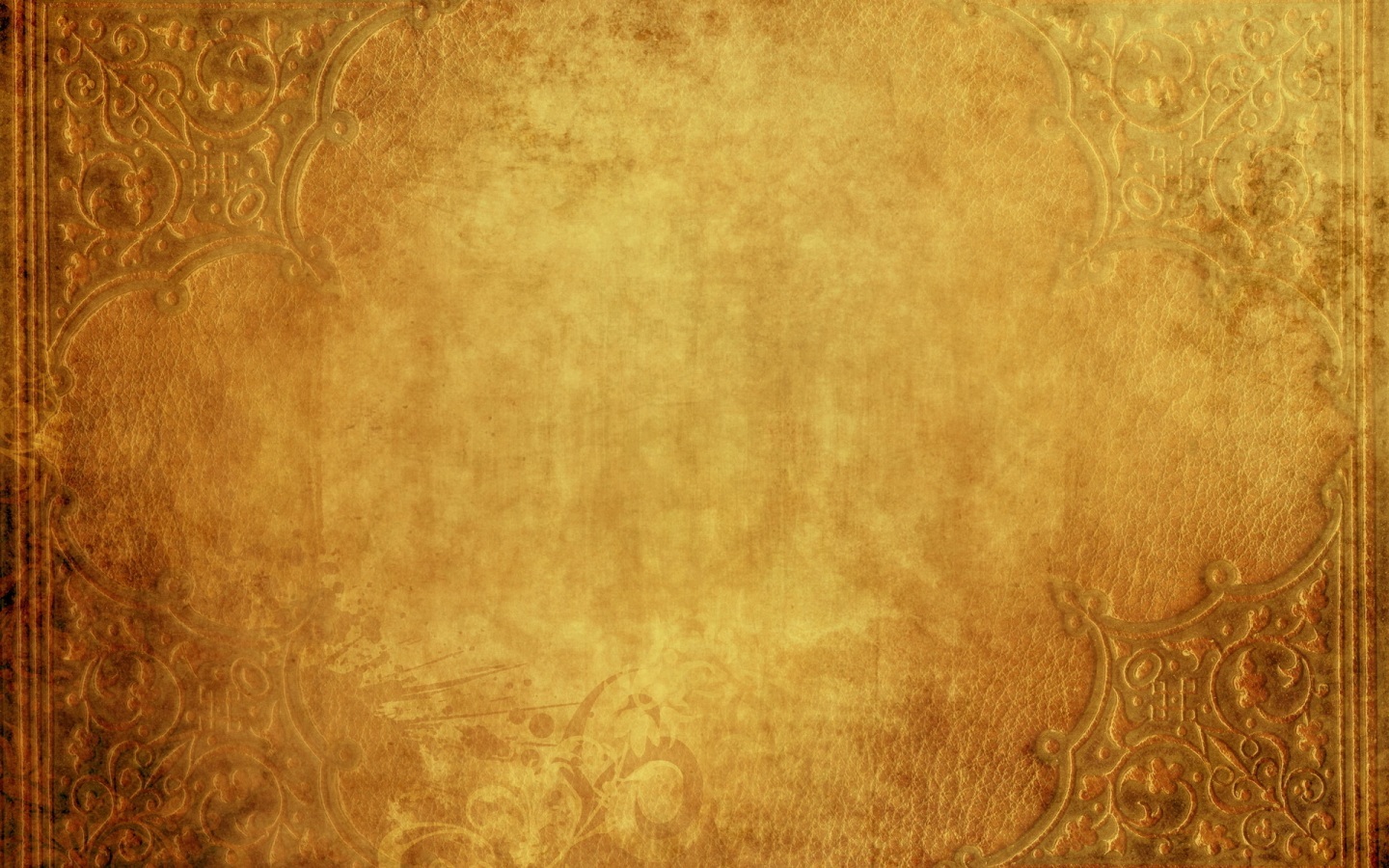 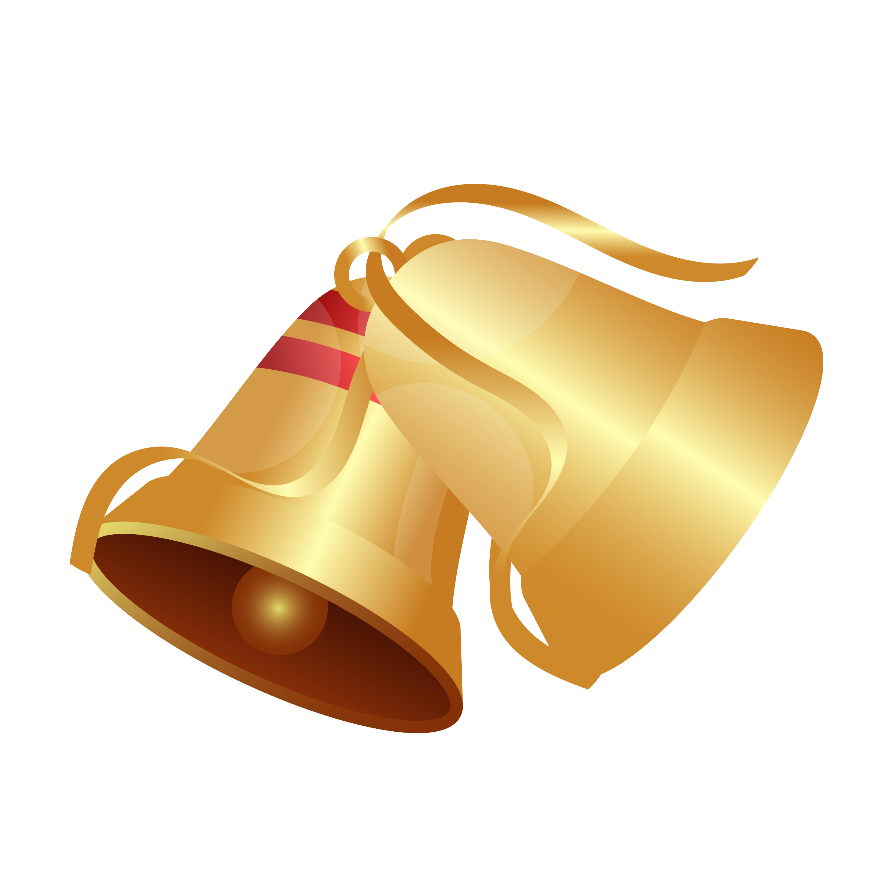 Câu hỏi 14
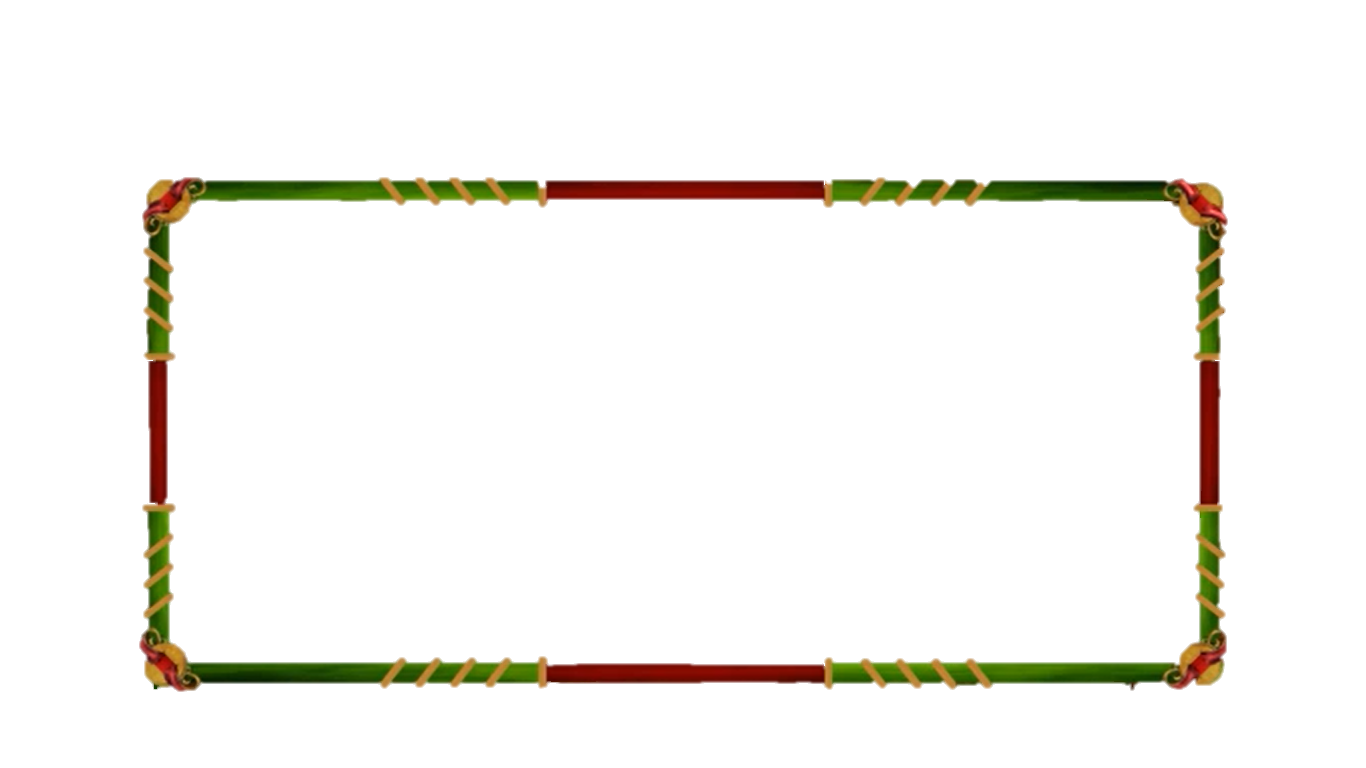 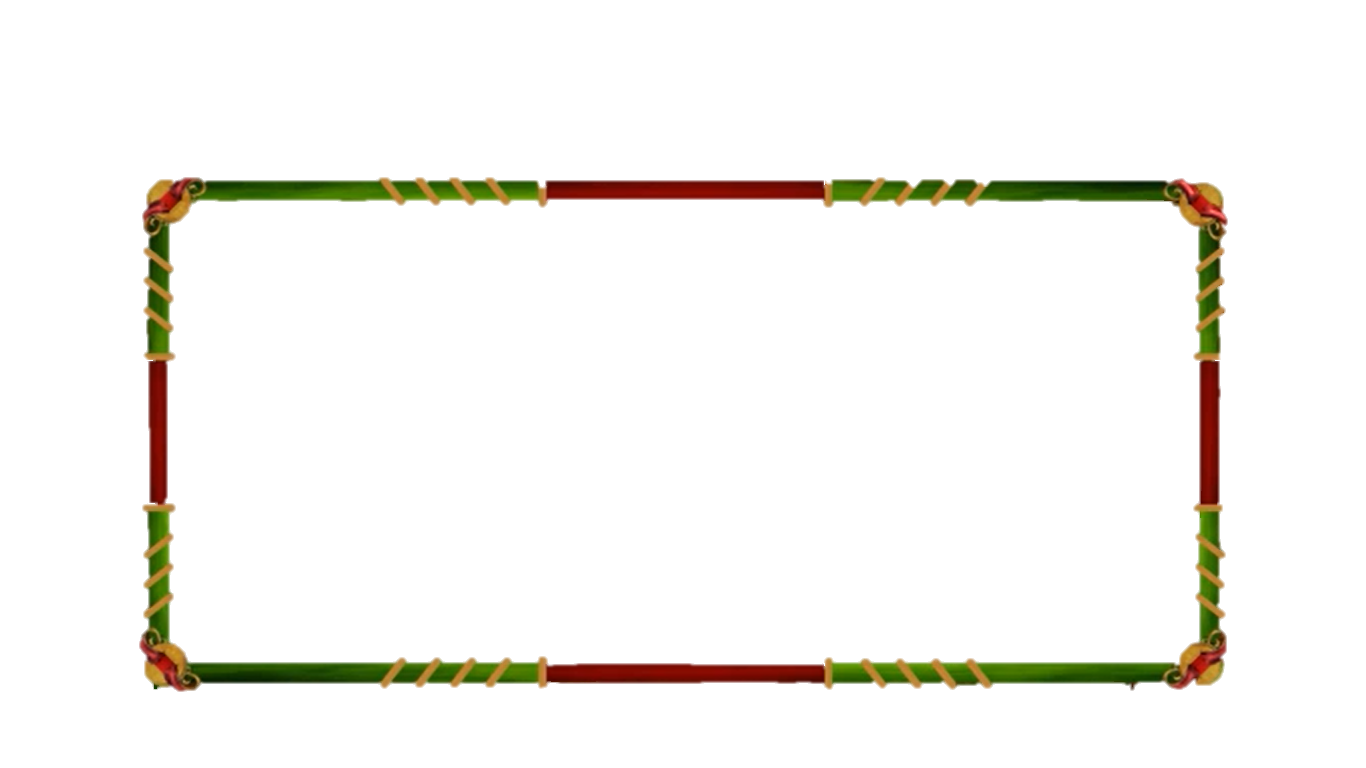 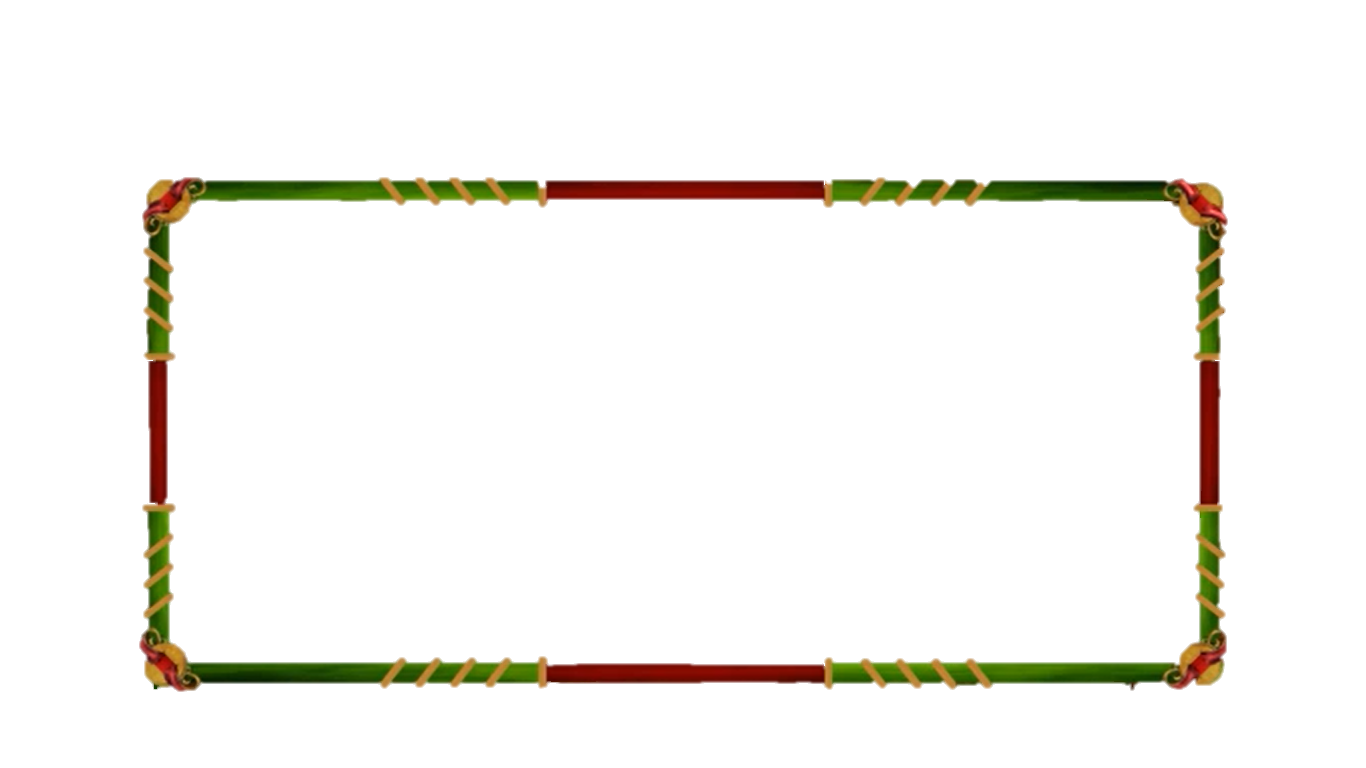 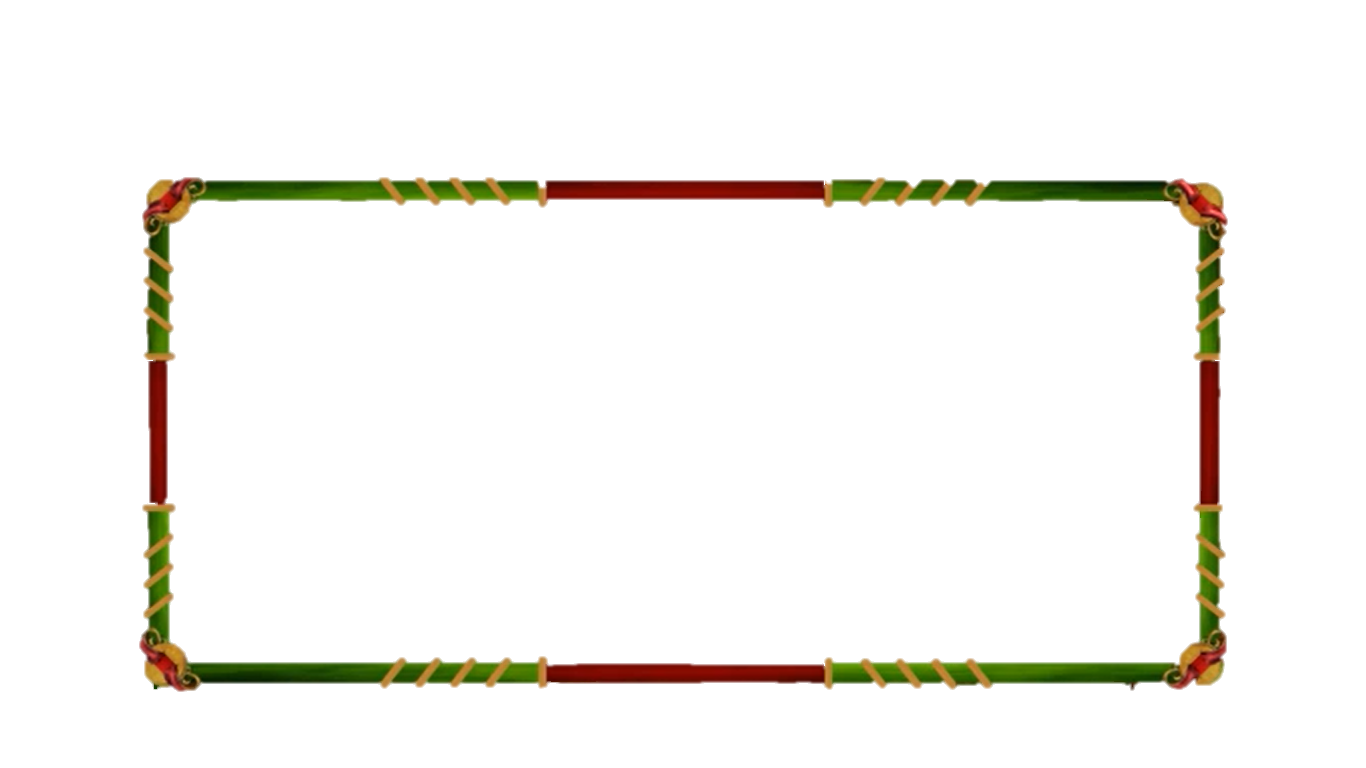 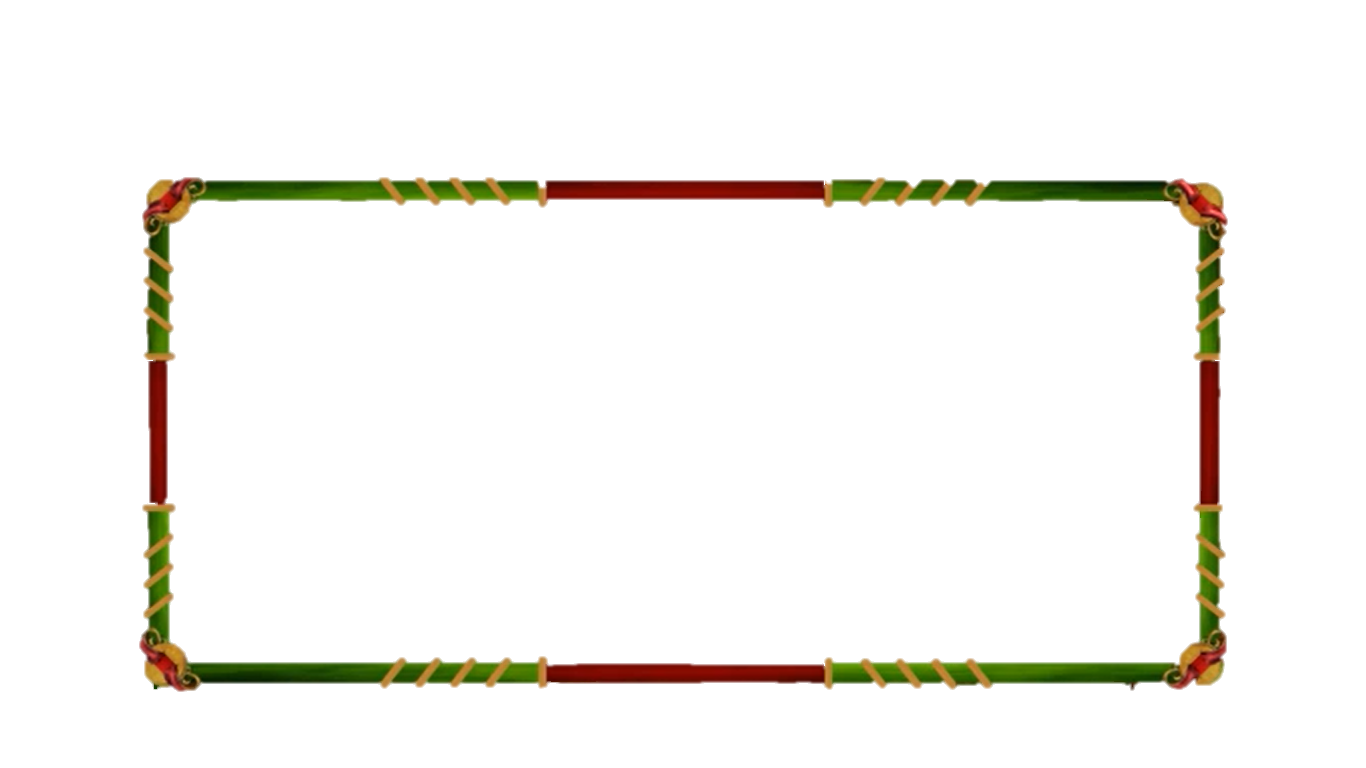 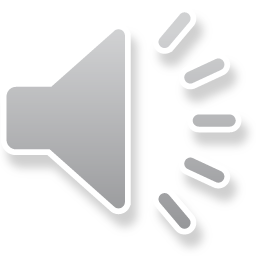 10
9
8
7
6
5
4
3
2
1
0
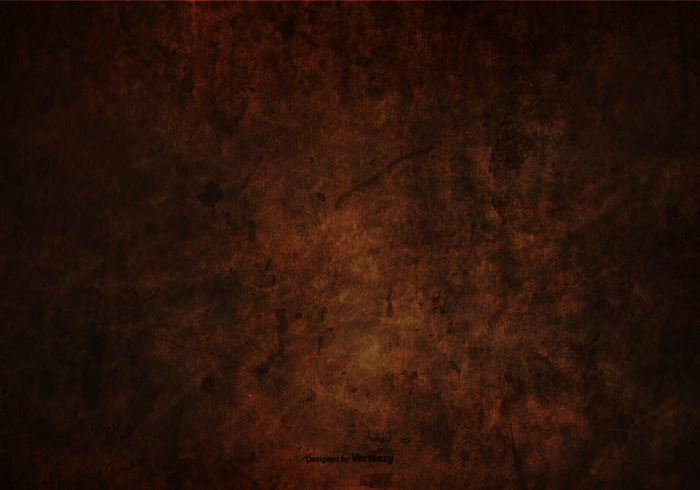 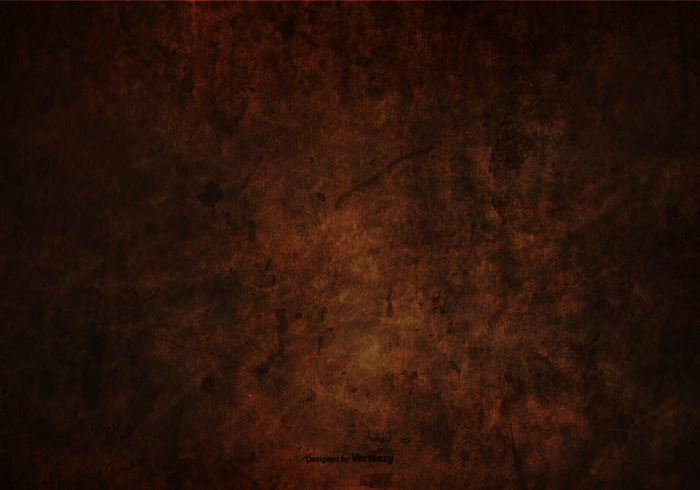 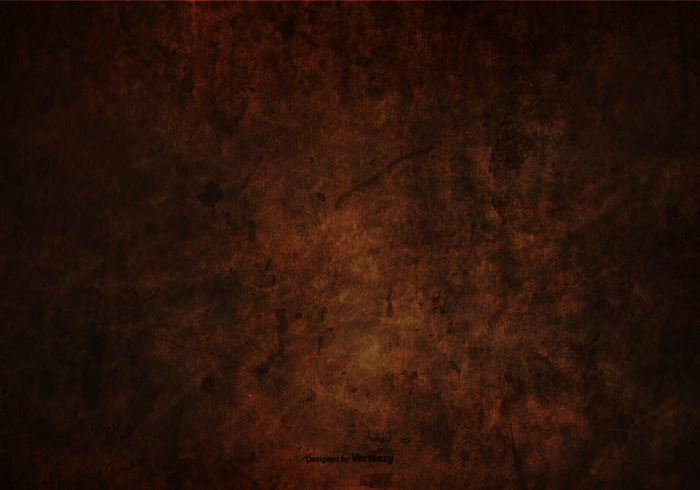 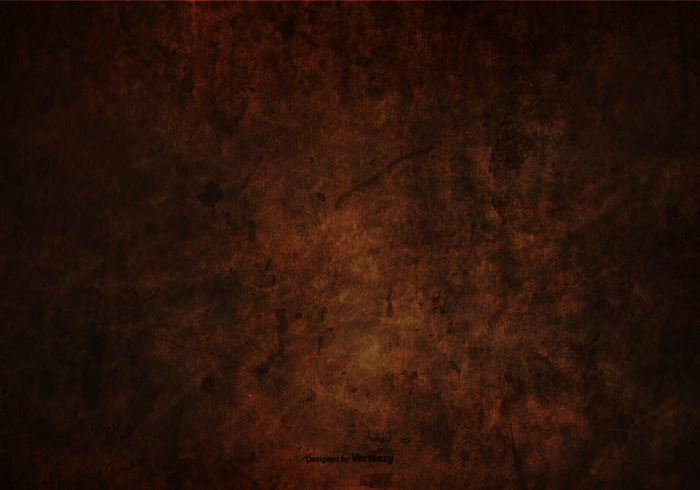 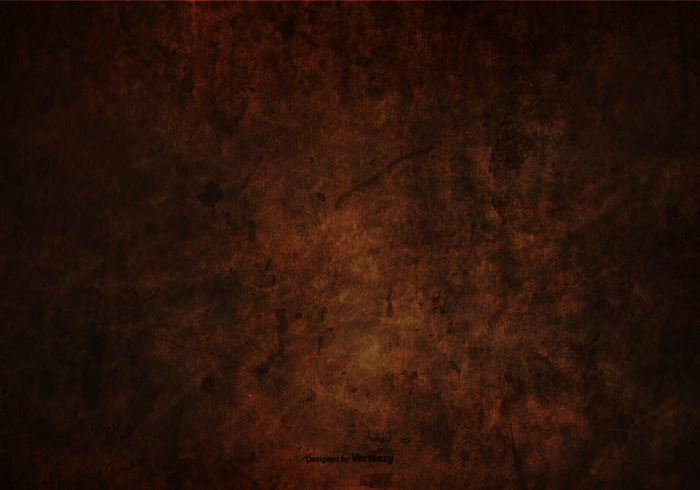 Hình lập phương là hình có mấy mặt?
4
5
A.
B.
7
6
D.
C.
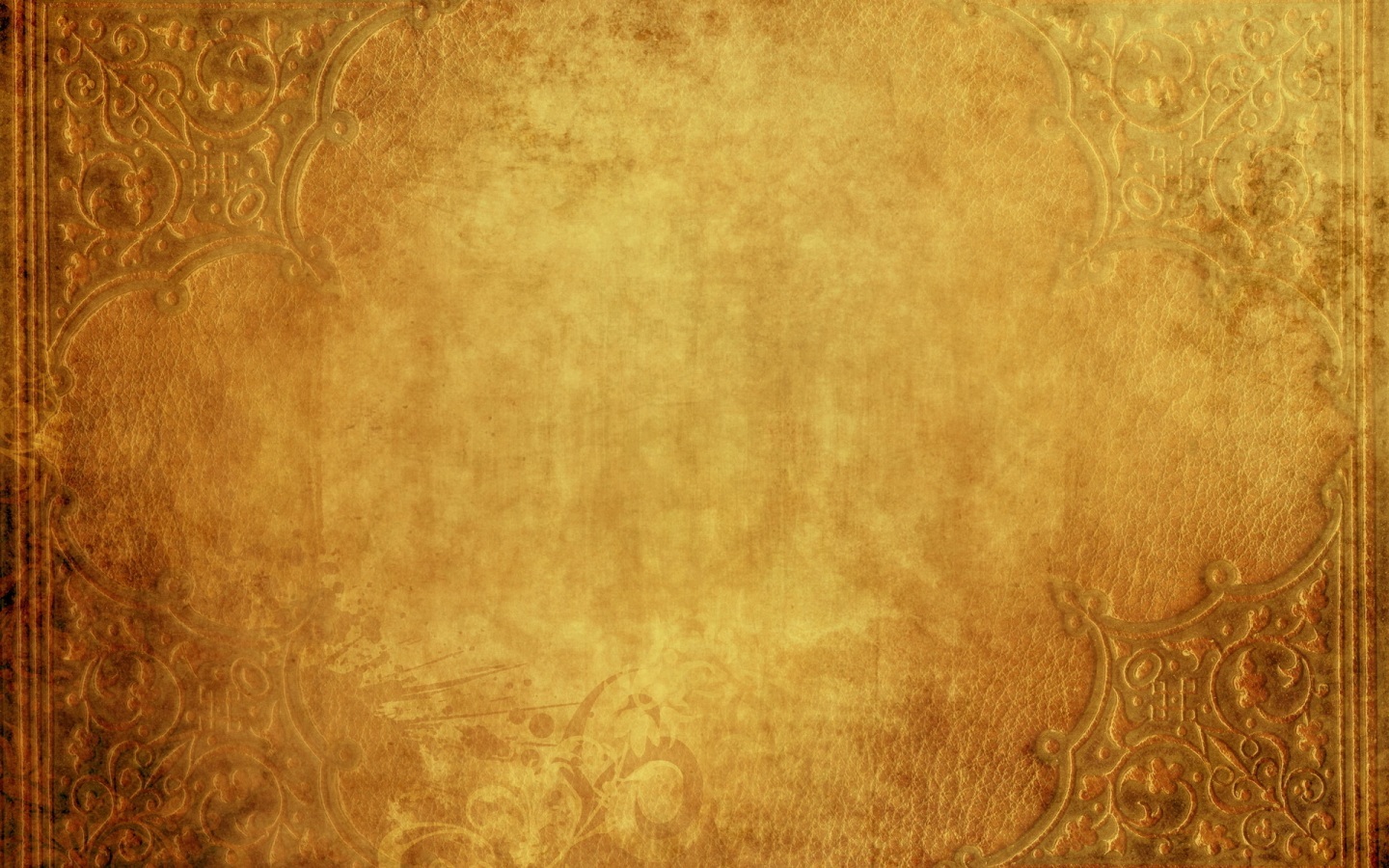 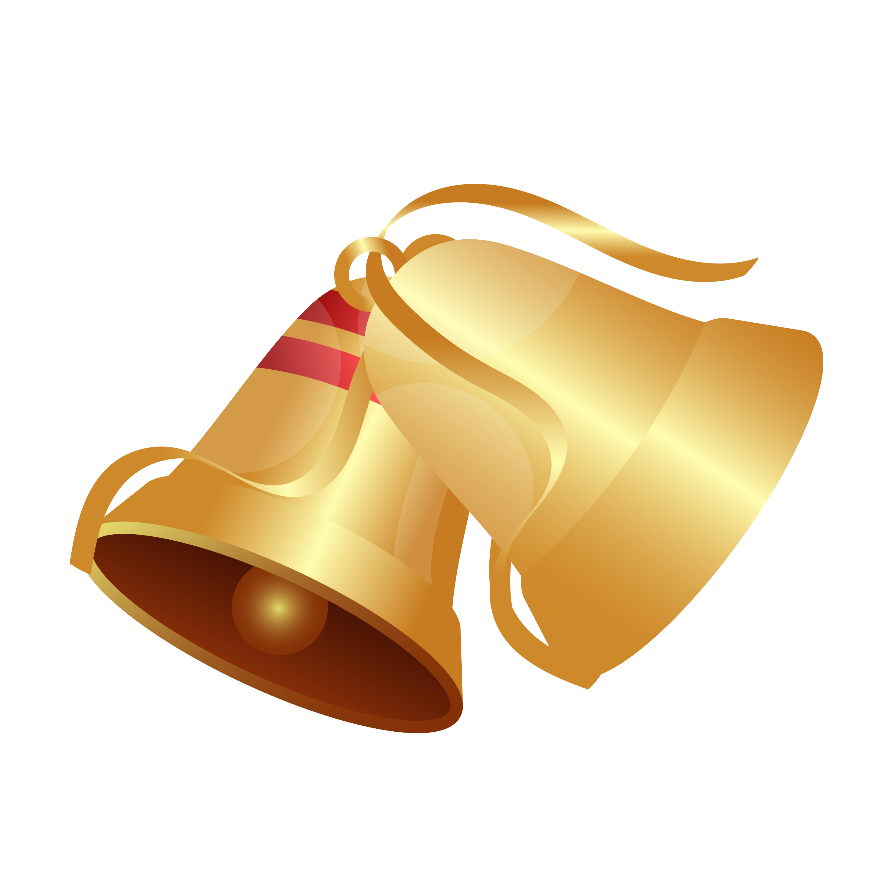 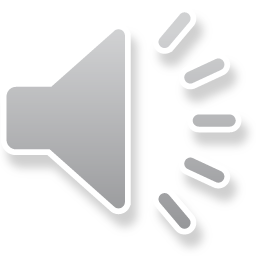 Câu hỏi 14
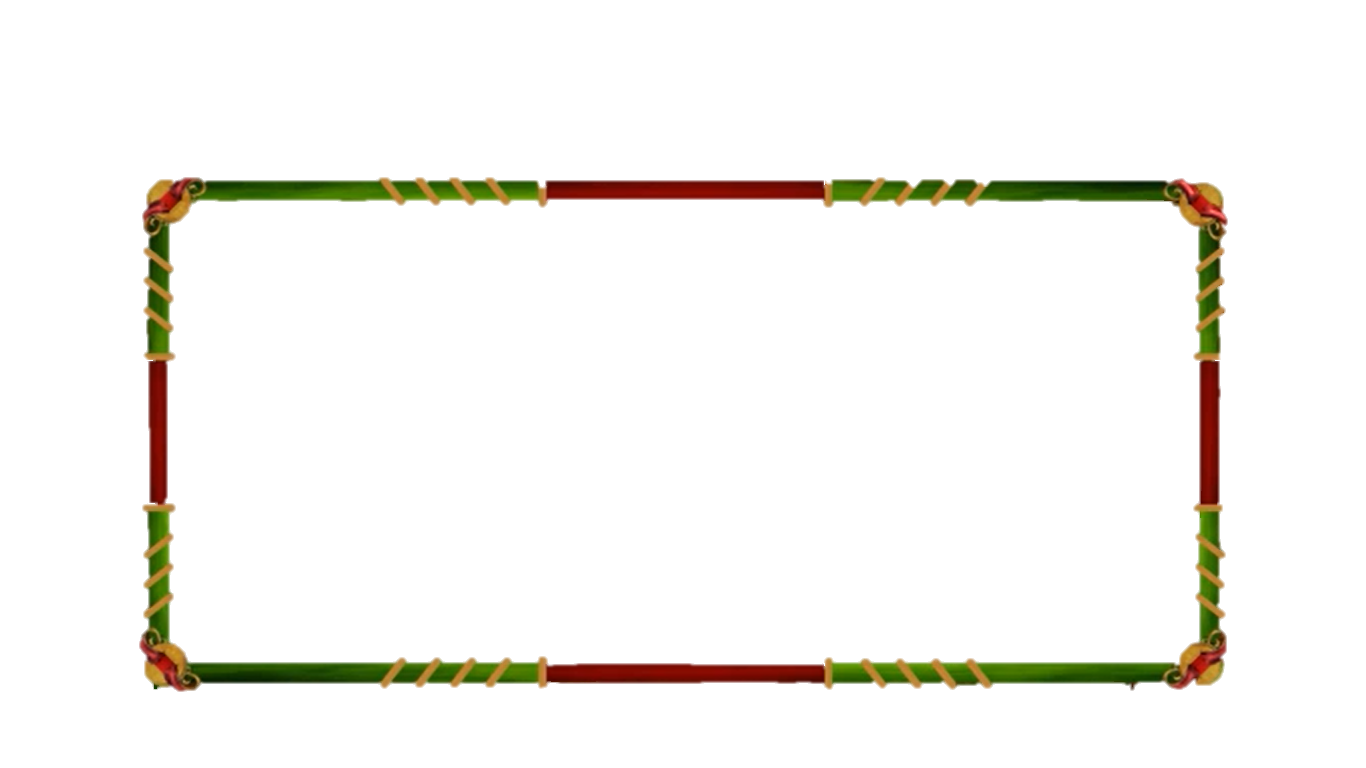 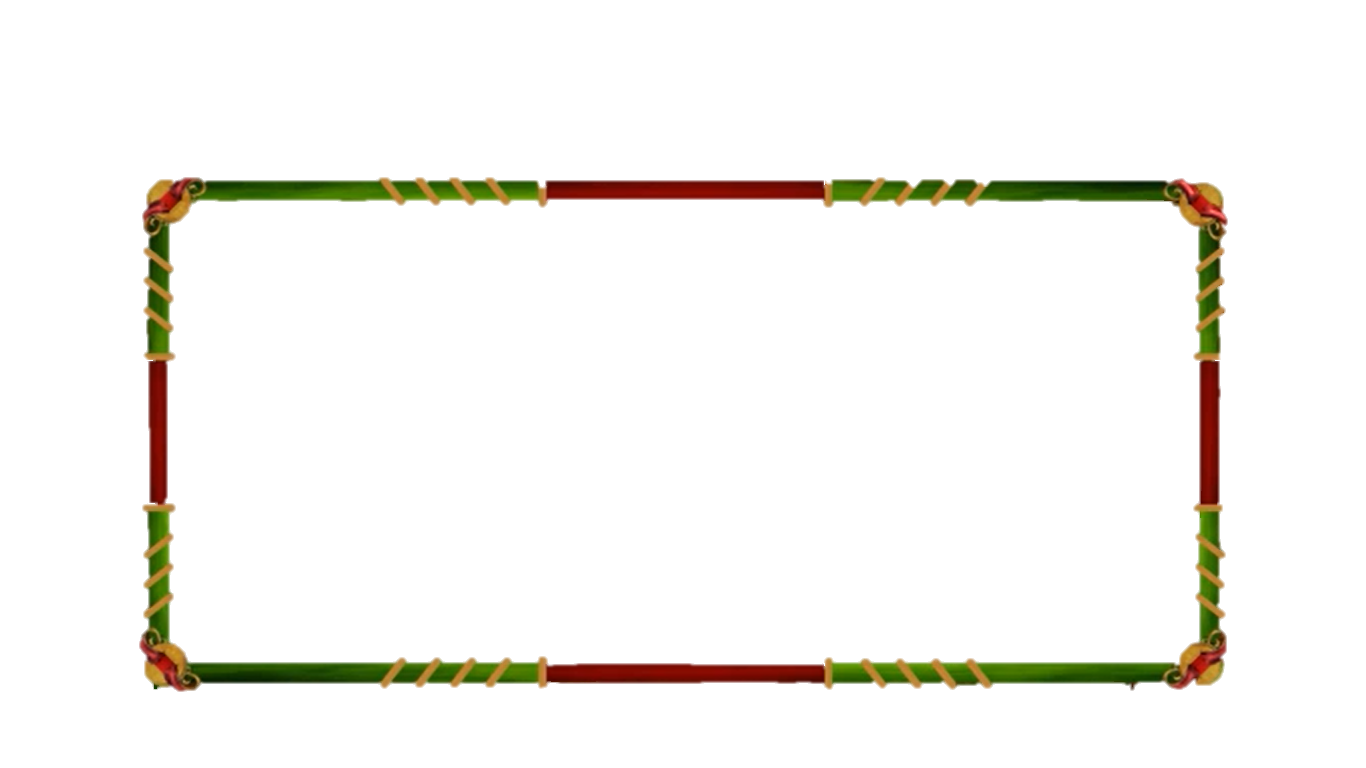 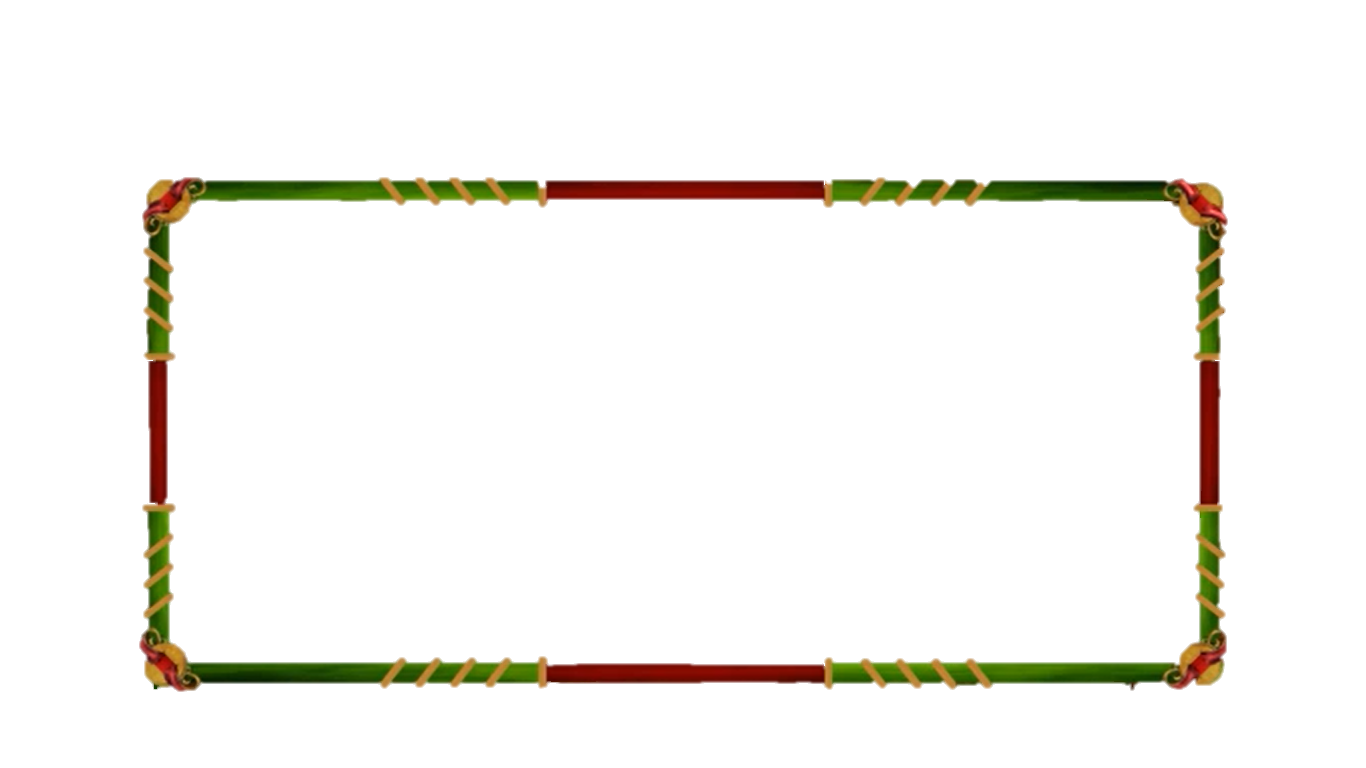 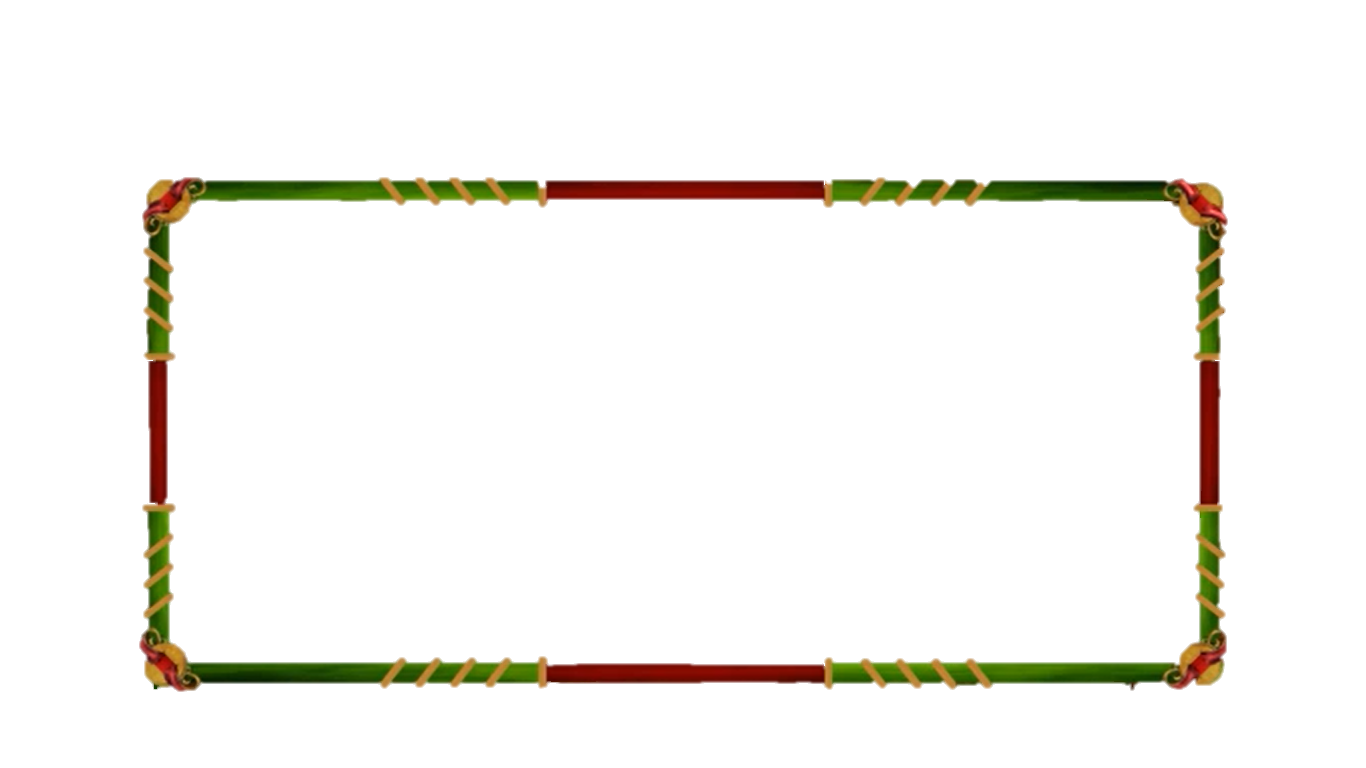 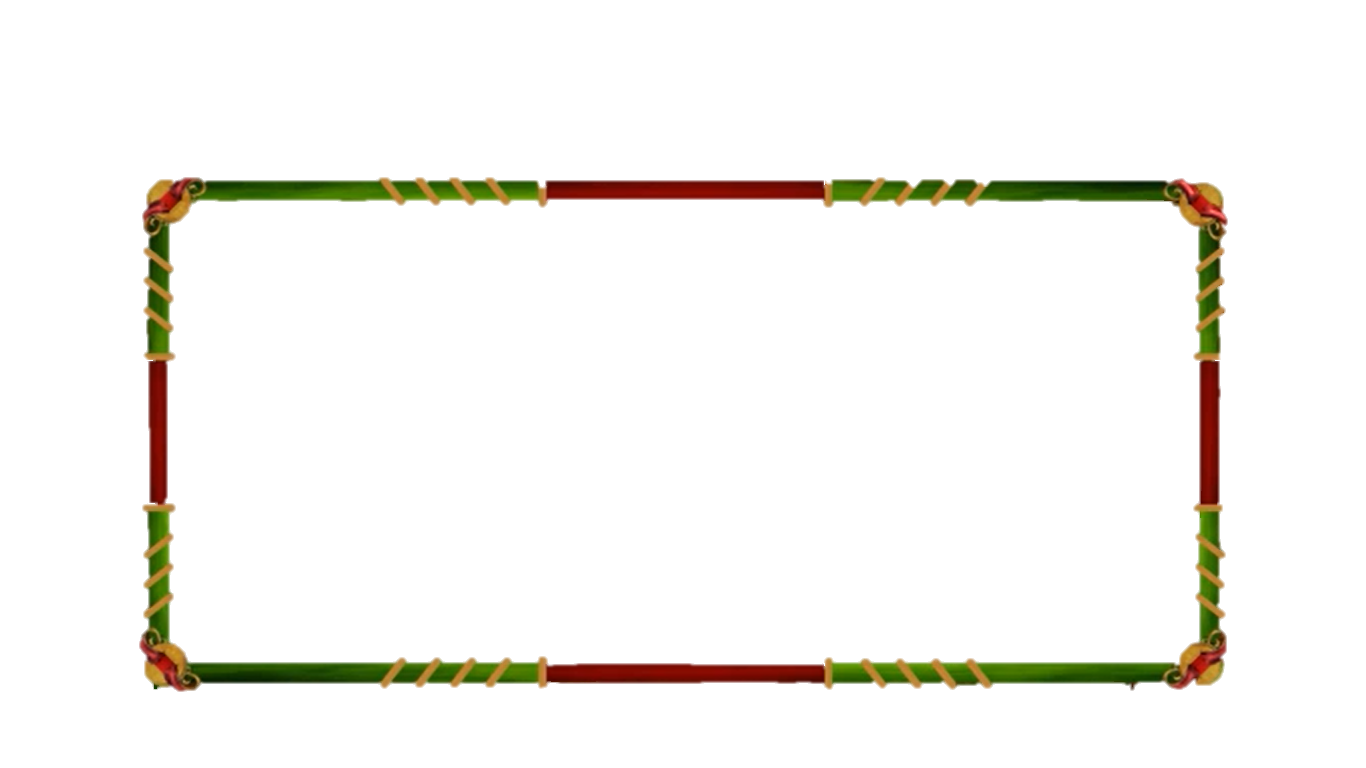 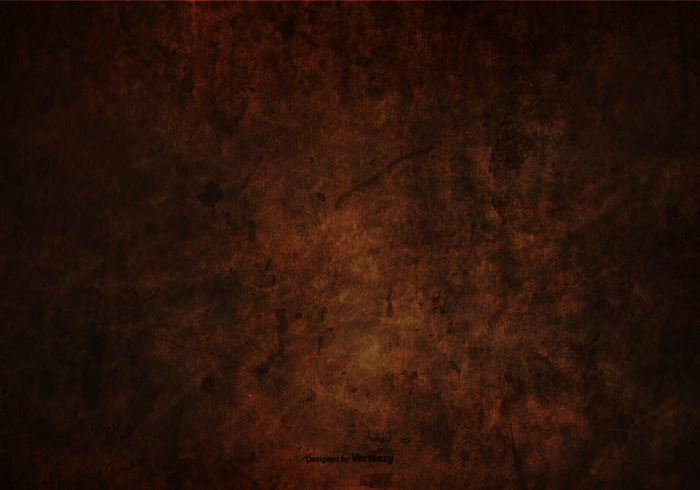 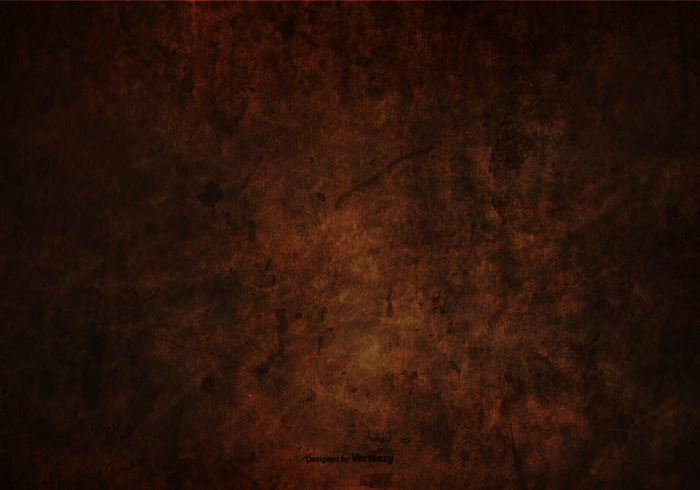 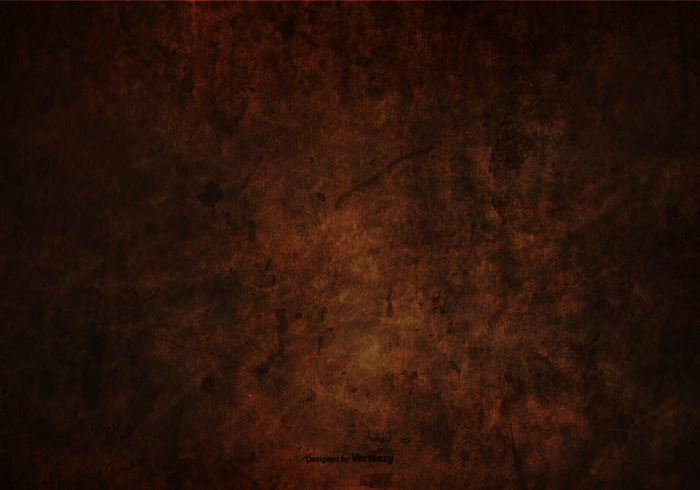 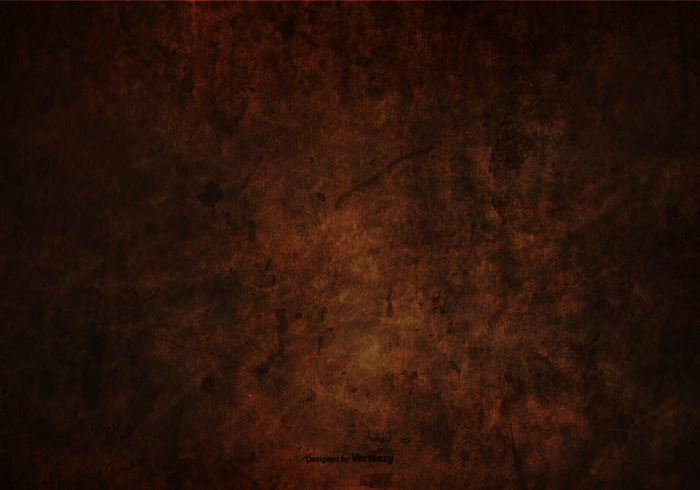 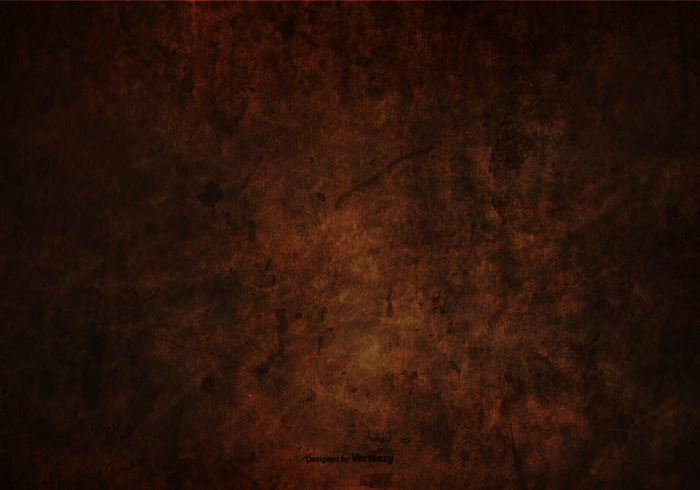 Hình lập phương là hình có mấy mặt?
4
5
A.
B.
7
6
D.
C.
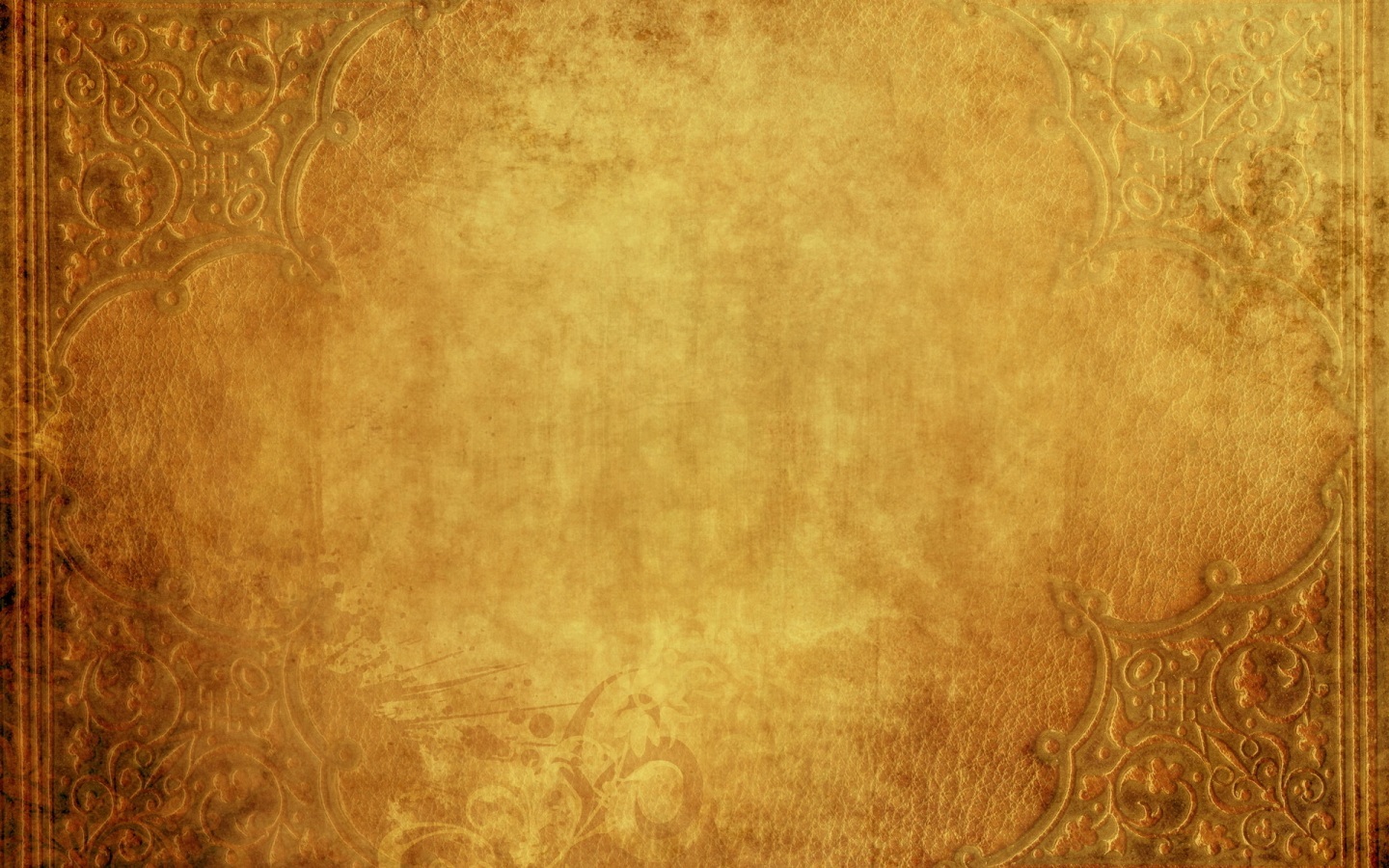 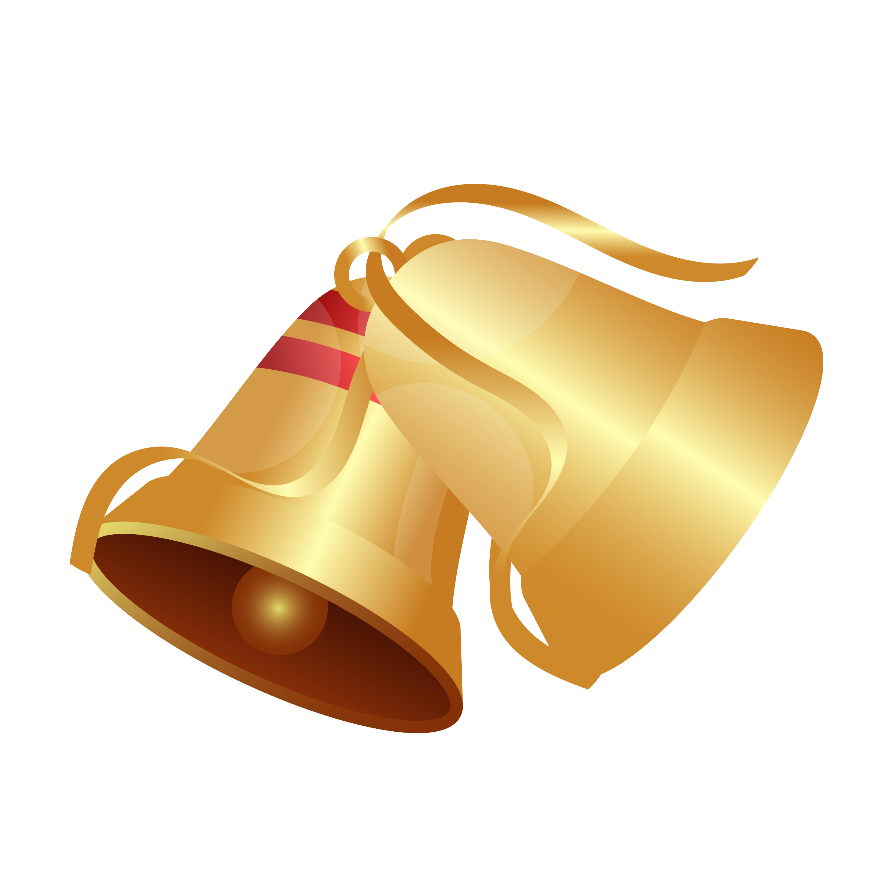 Câu hỏi 15
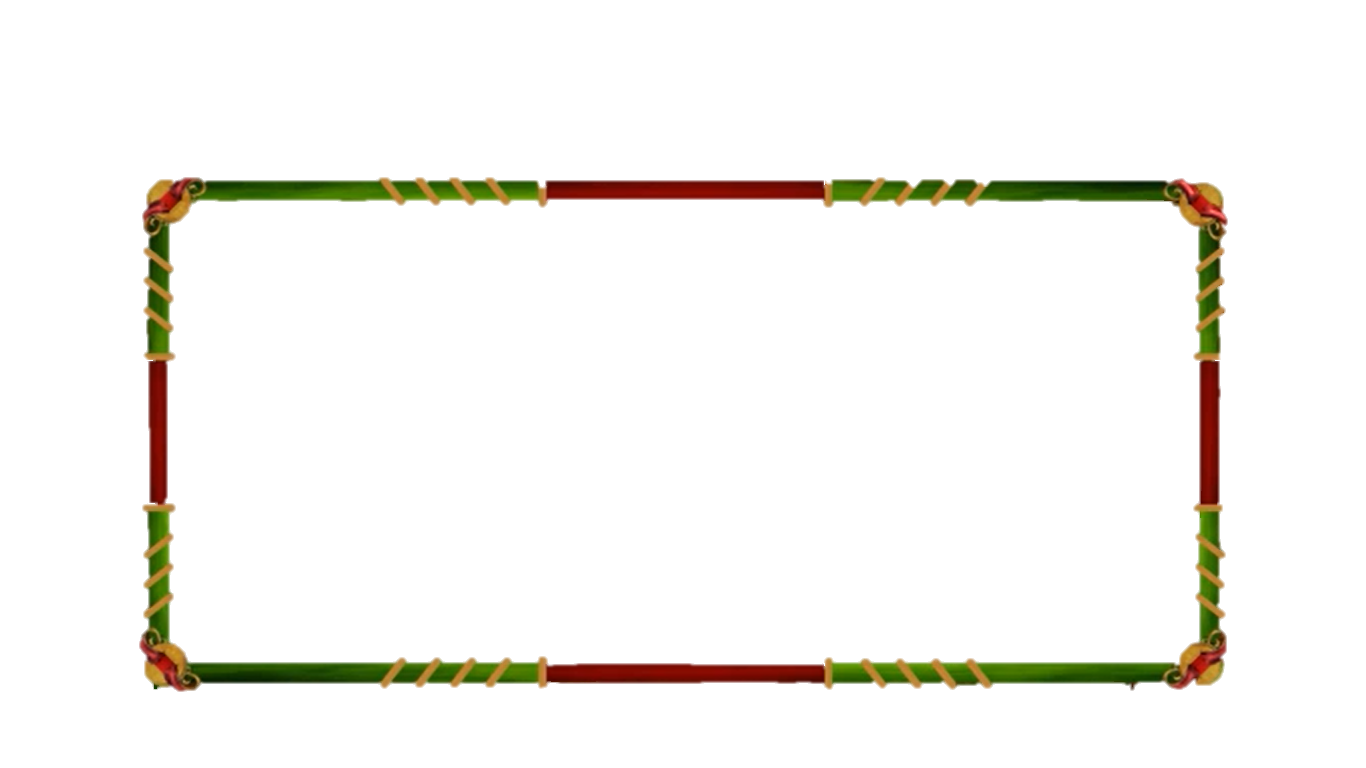 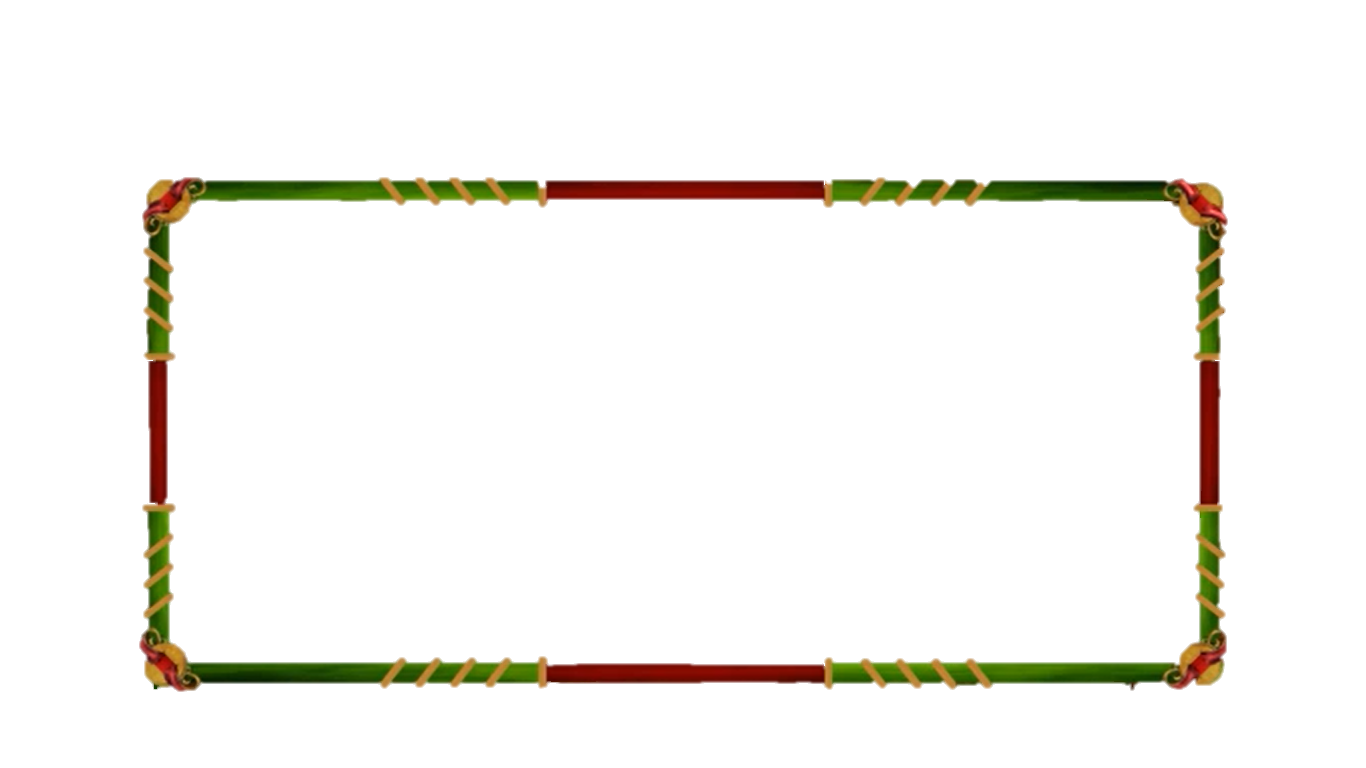 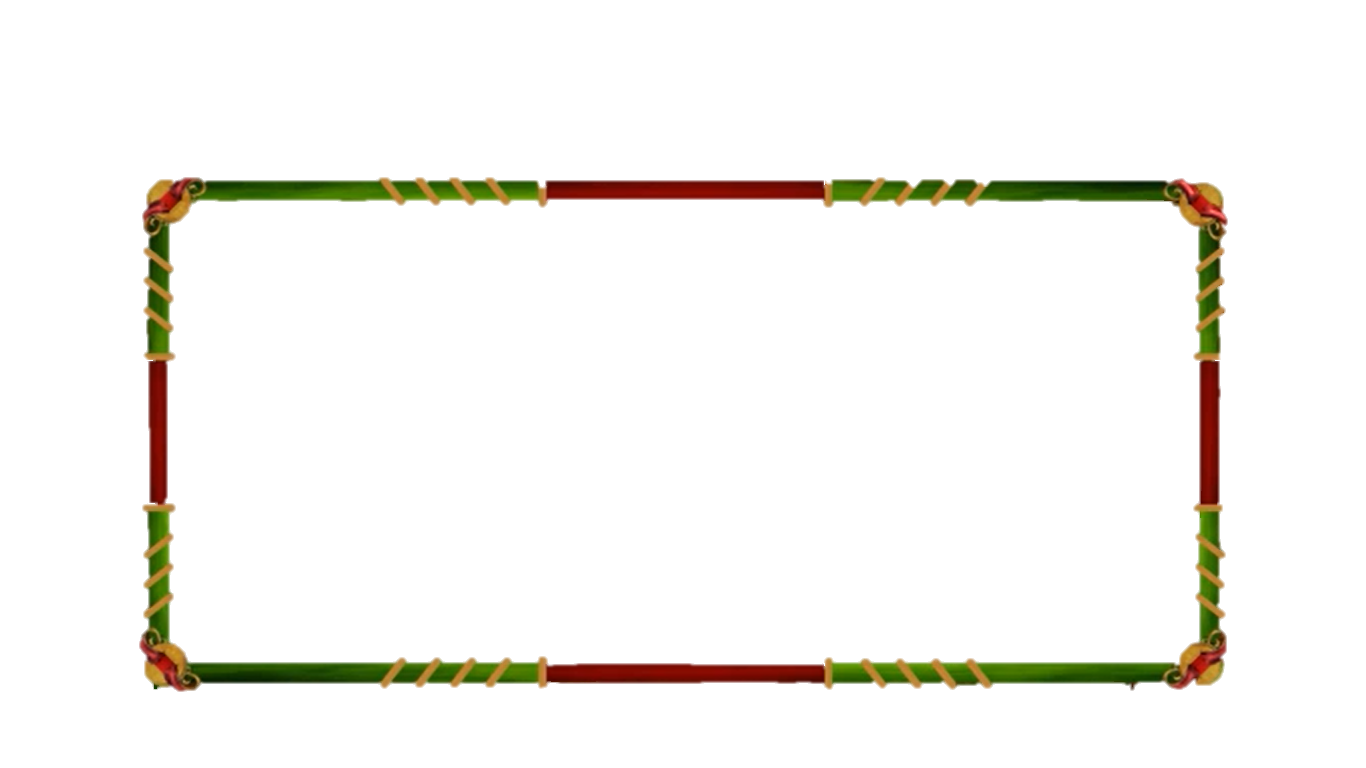 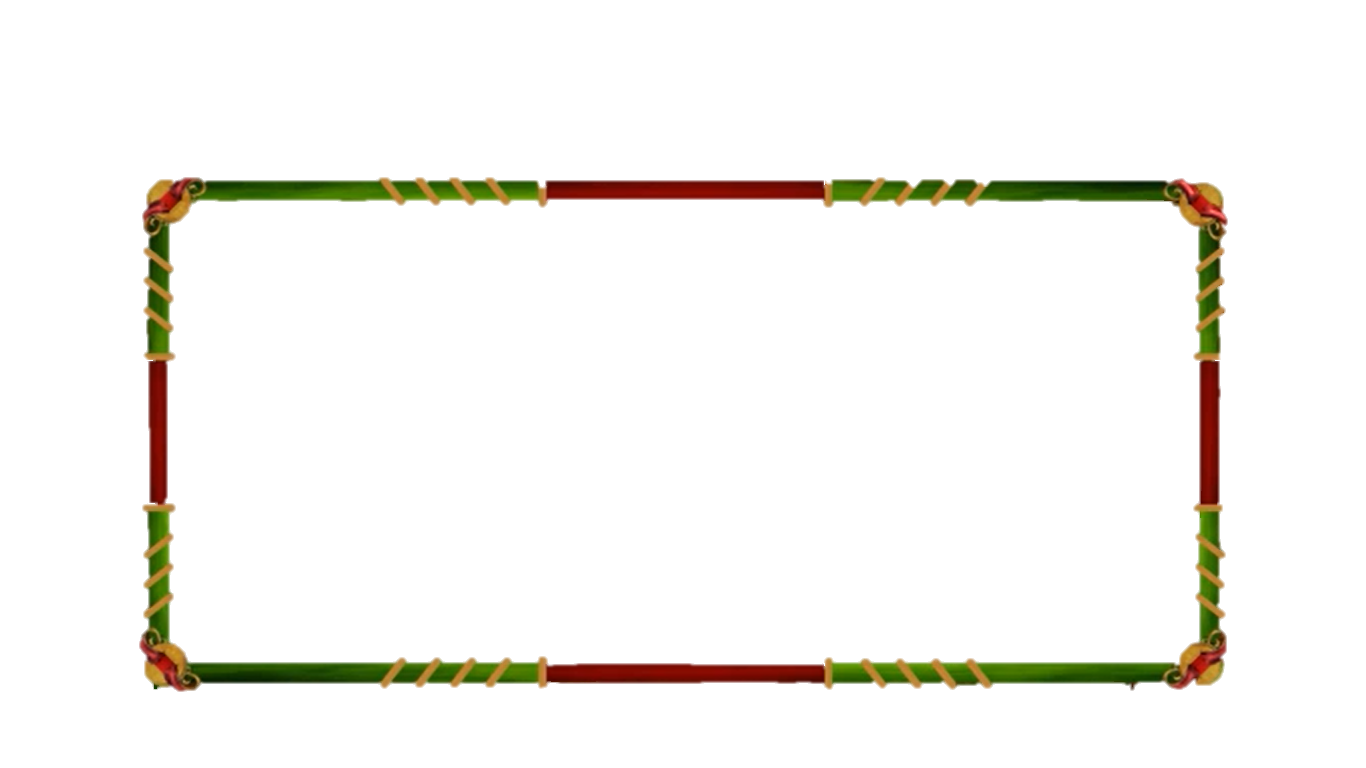 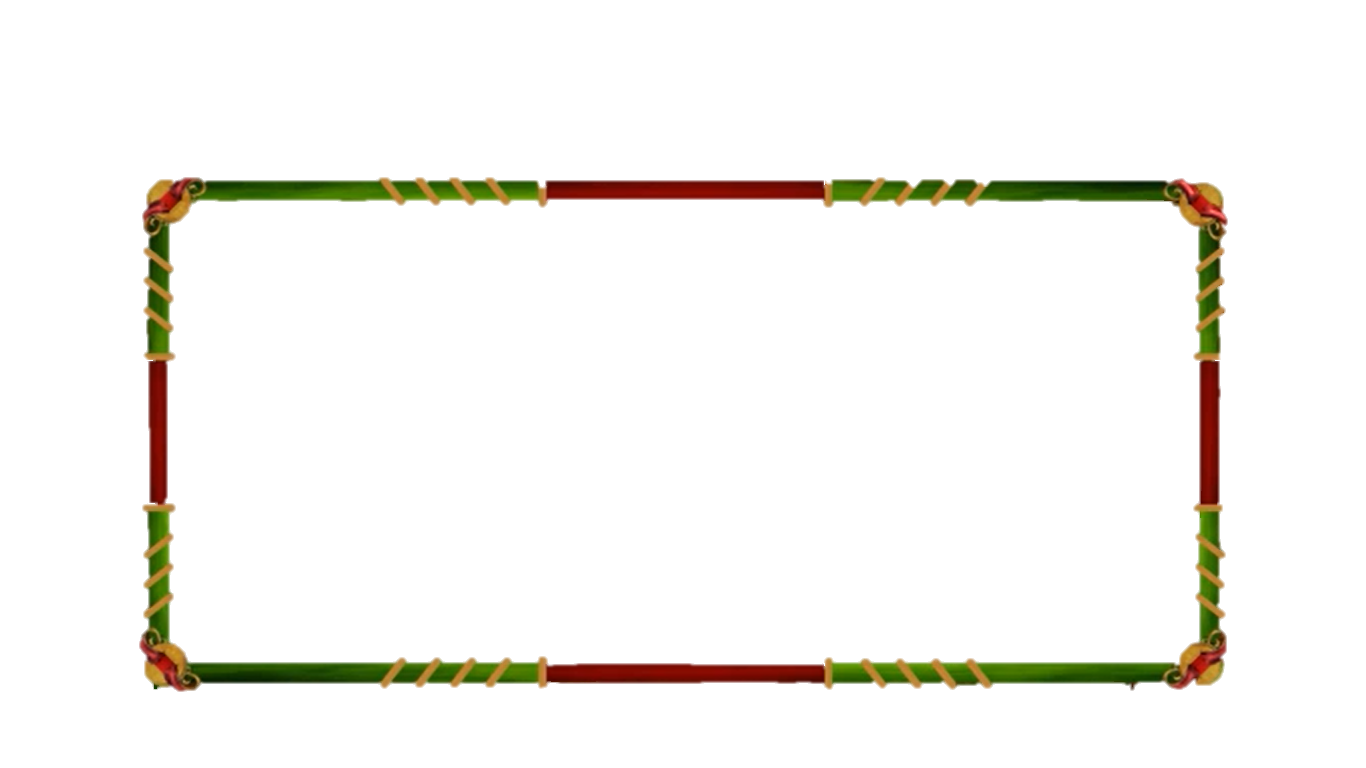 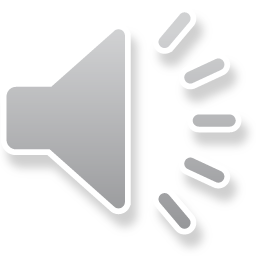 10
9
8
7
6
5
4
3
2
1
0
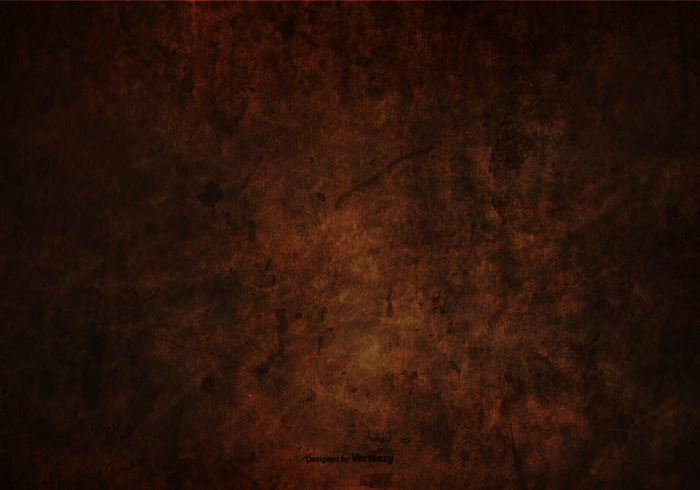 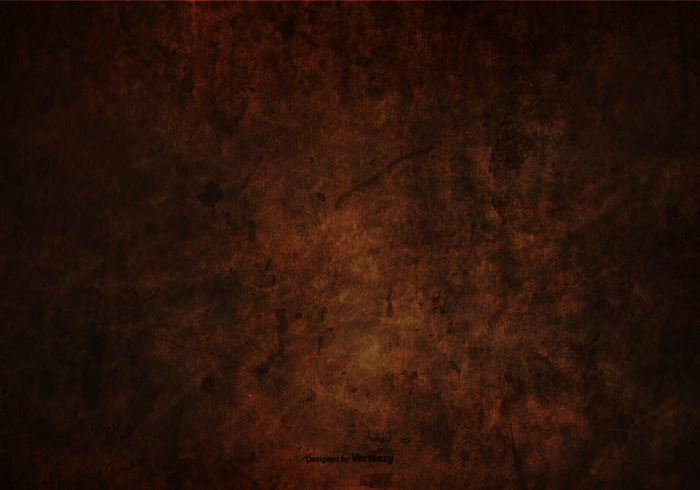 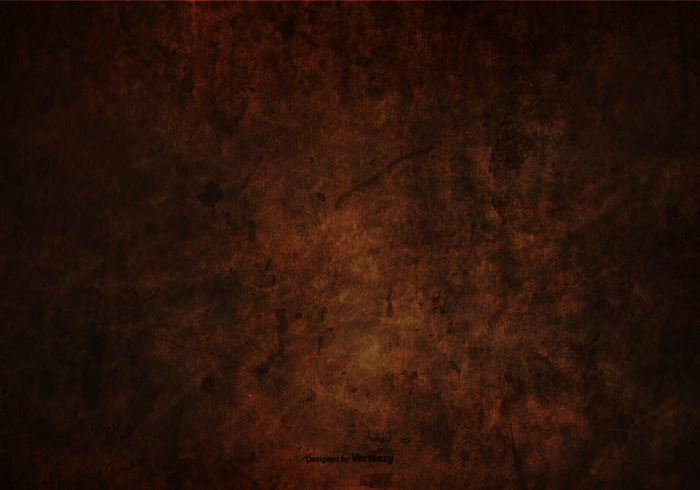 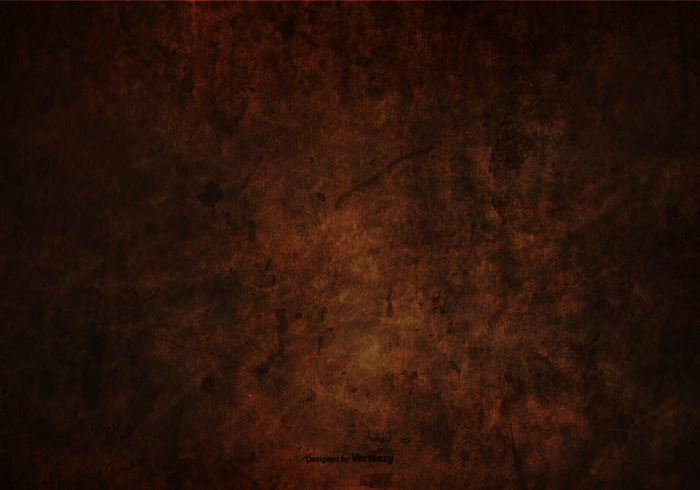 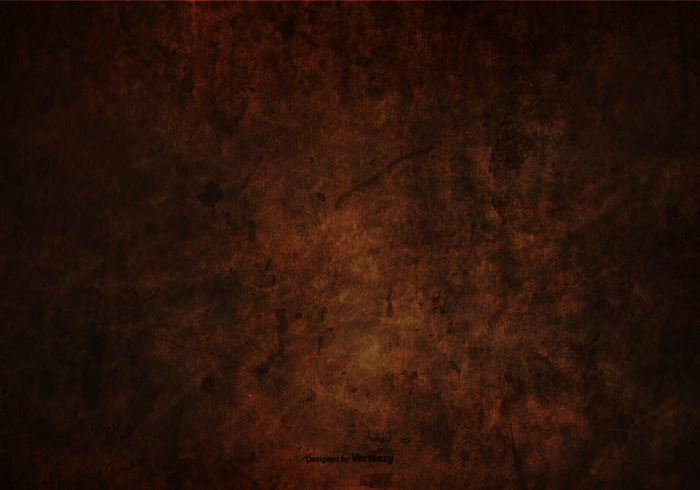 Rita has $ 150. She wants to buy a doll that costs $ 230. How much more money does she need to buy the doll?
$ 120
$ 100
A.
B.
$ 80
$ 90
D.
C.
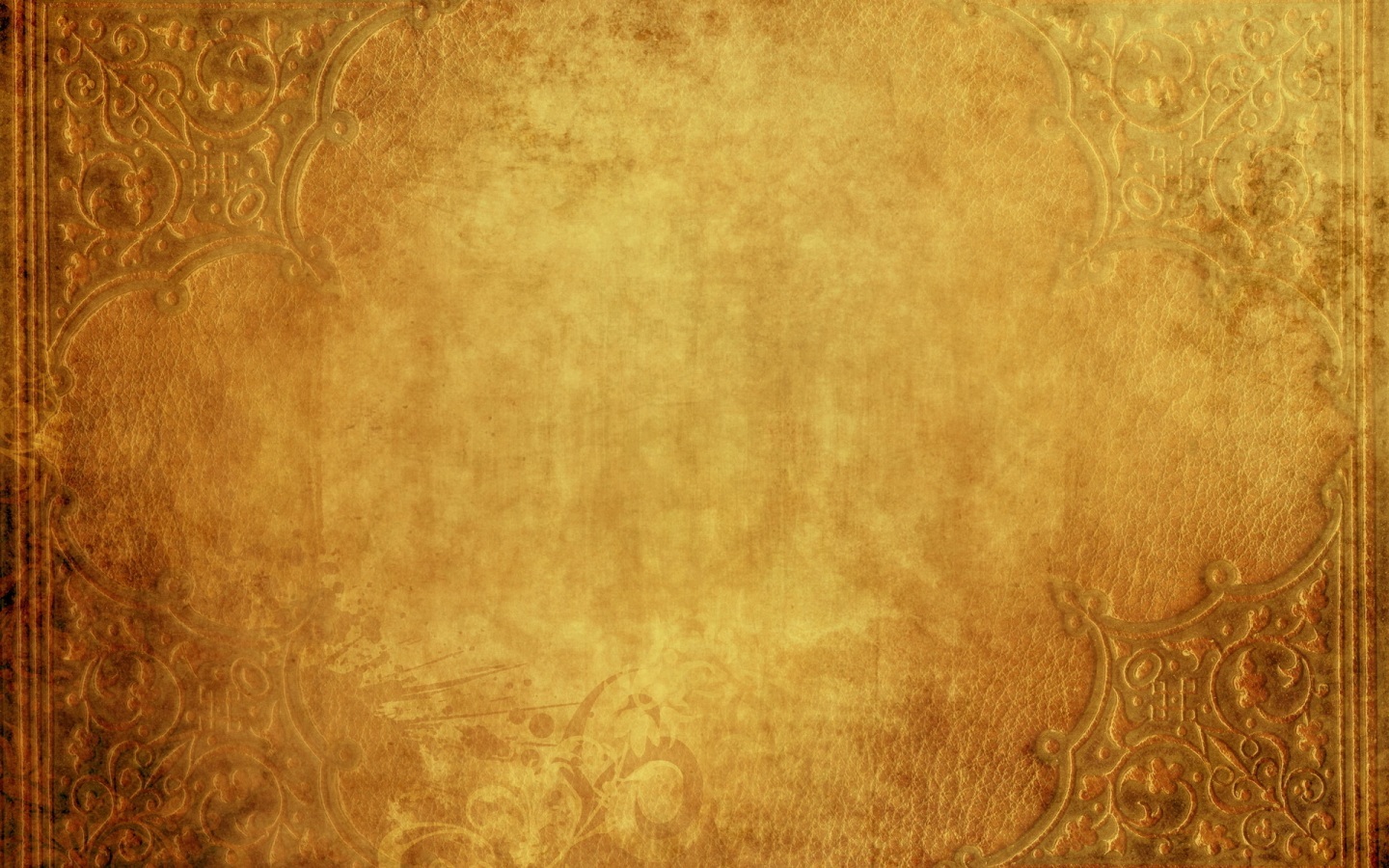 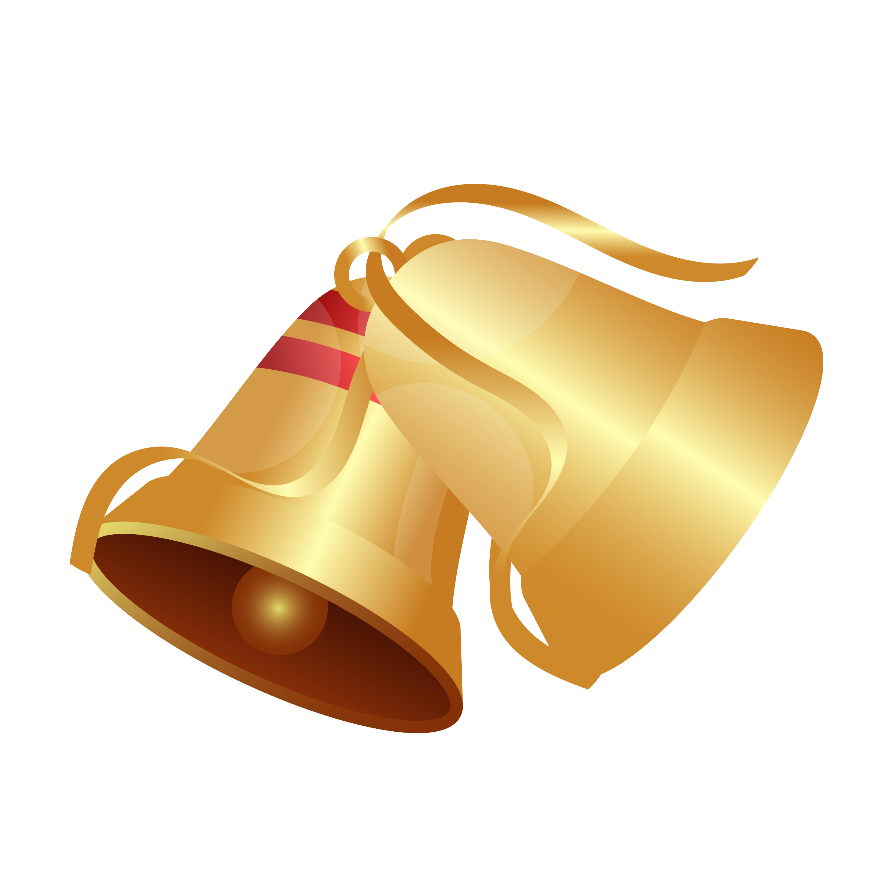 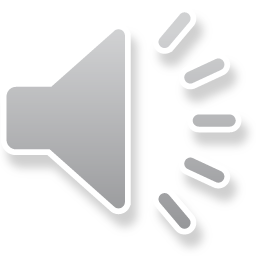 Câu hỏi 15
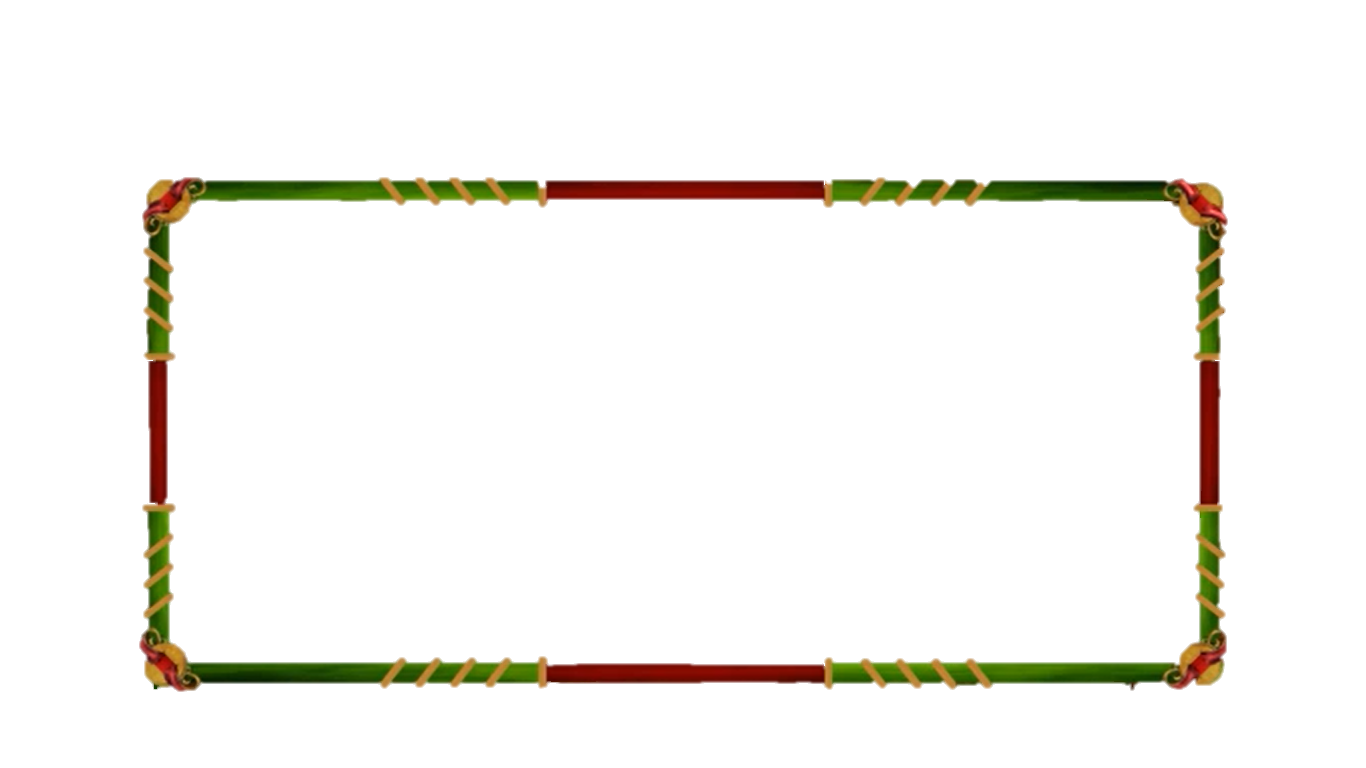 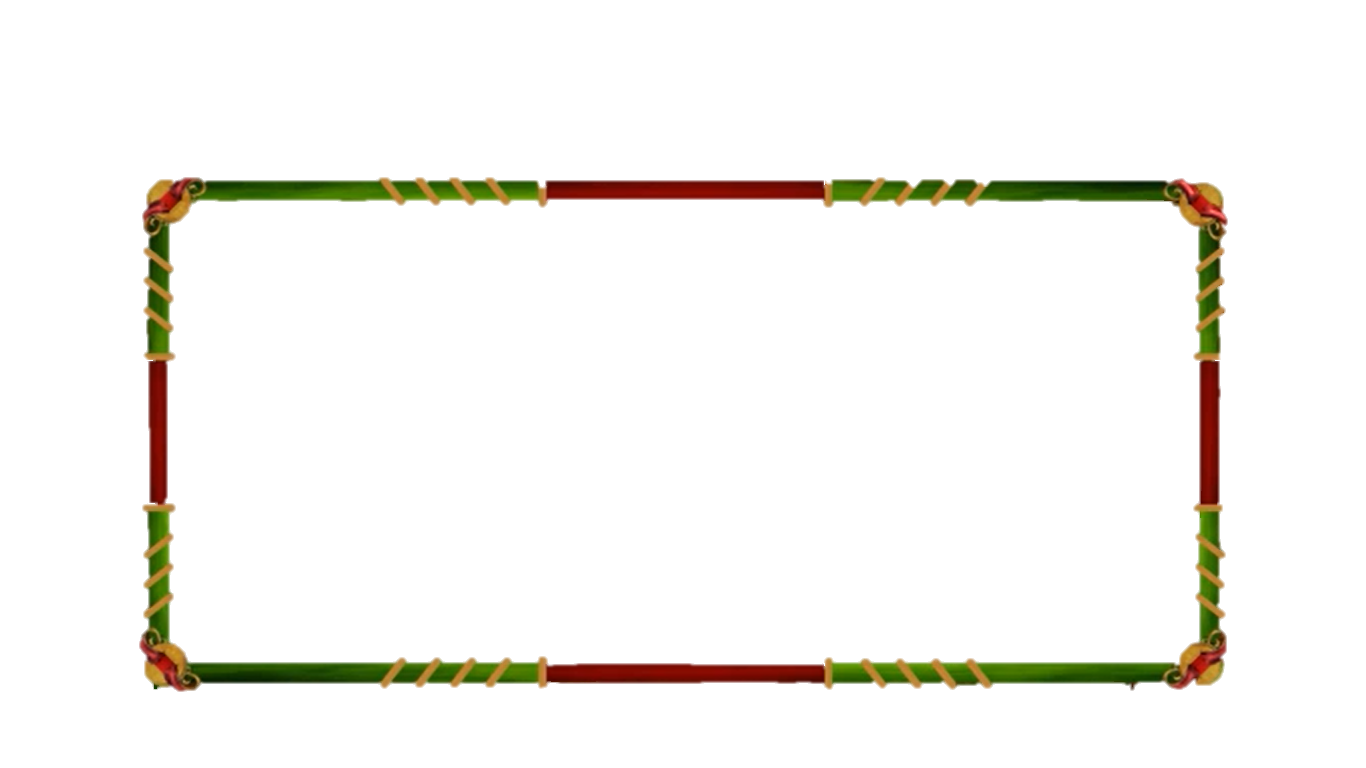 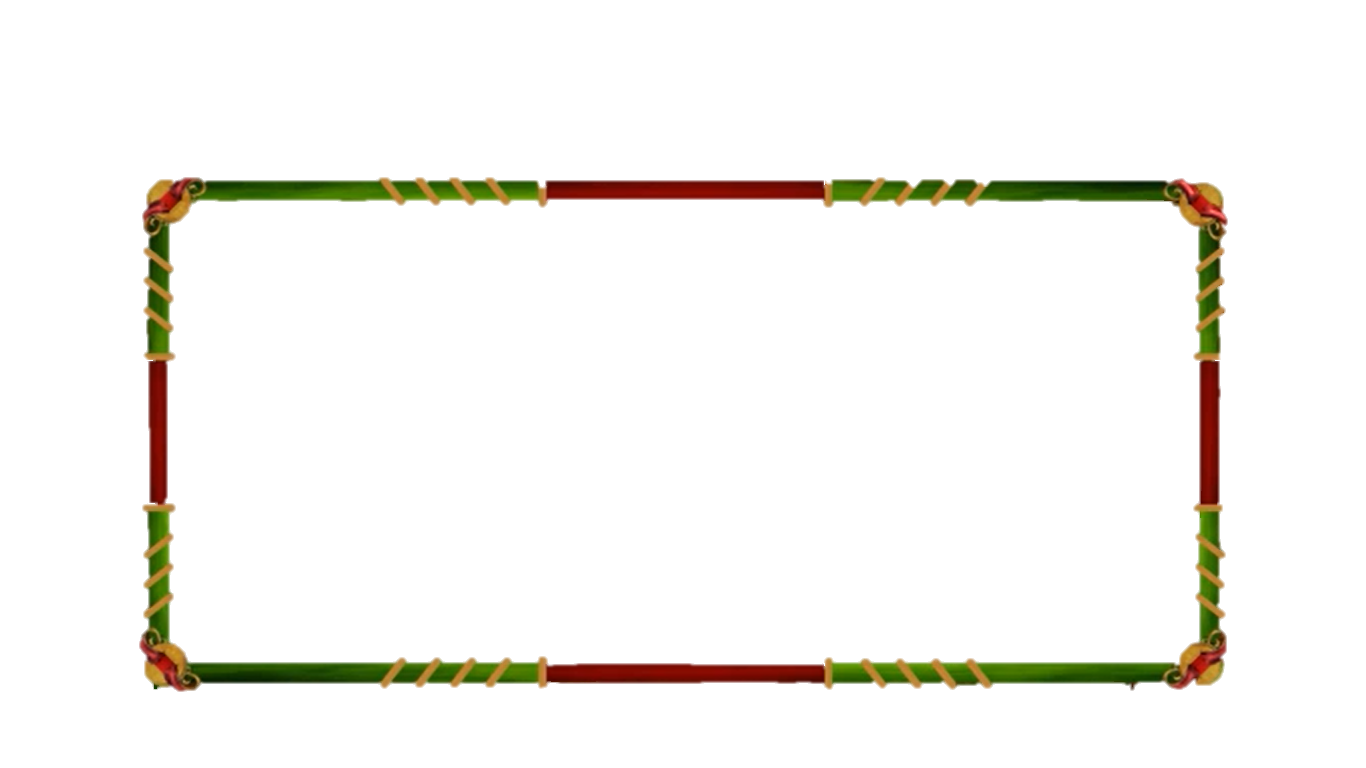 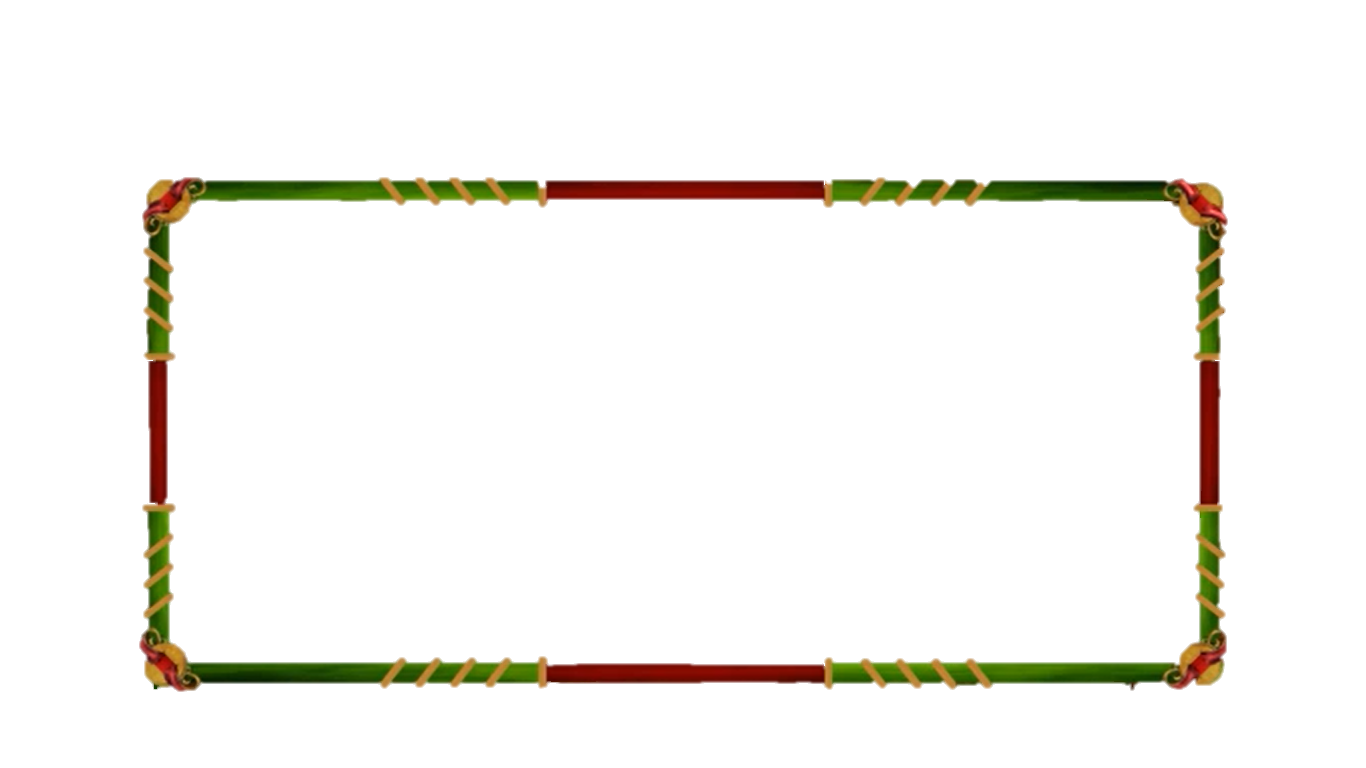 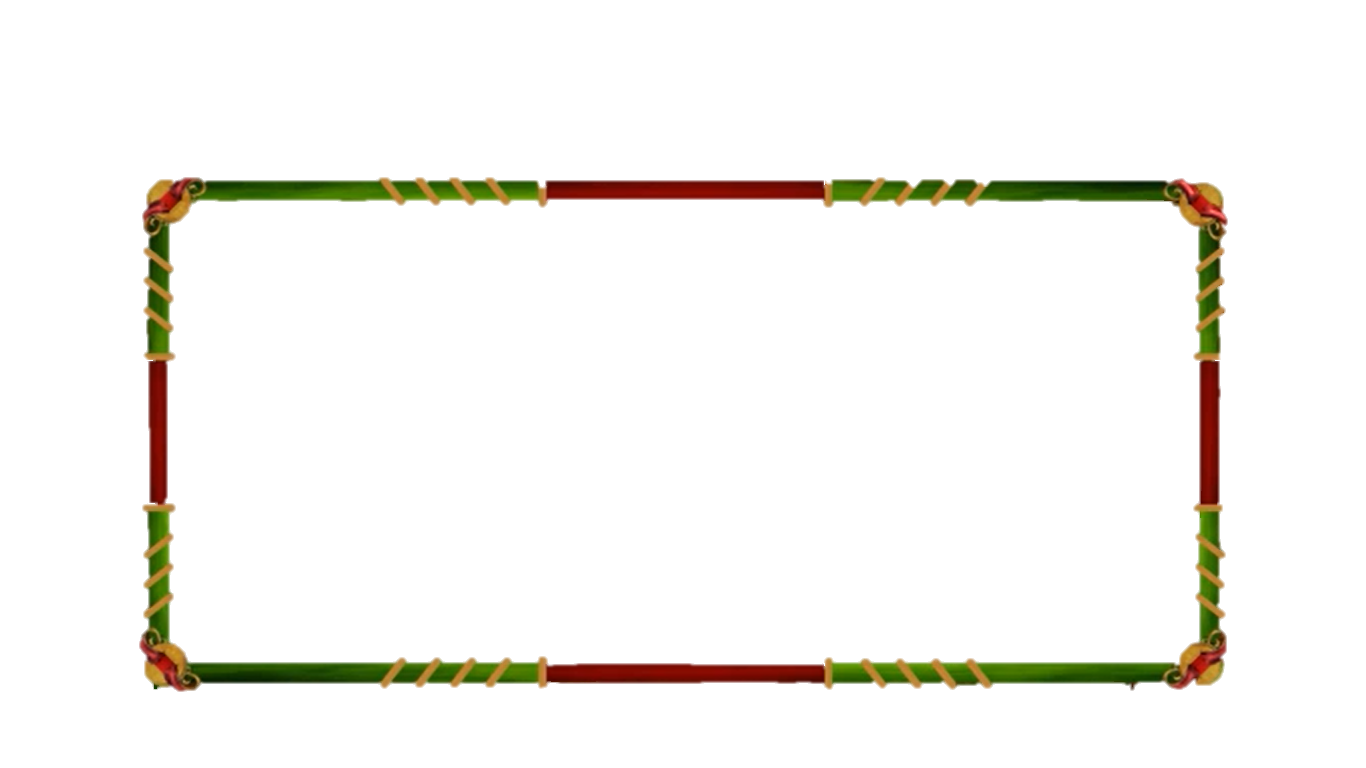 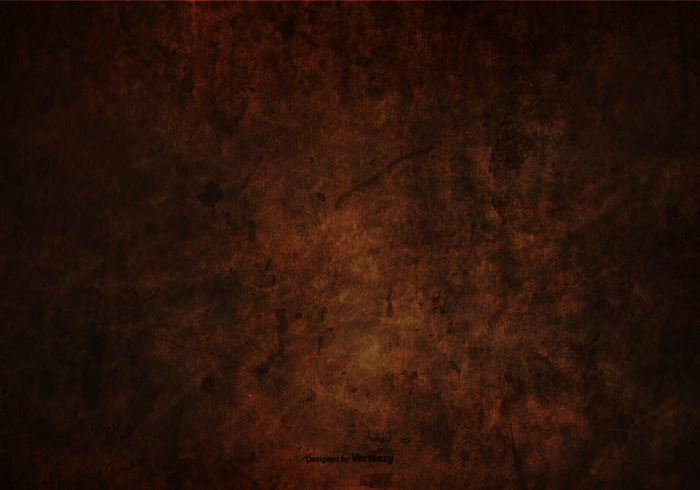 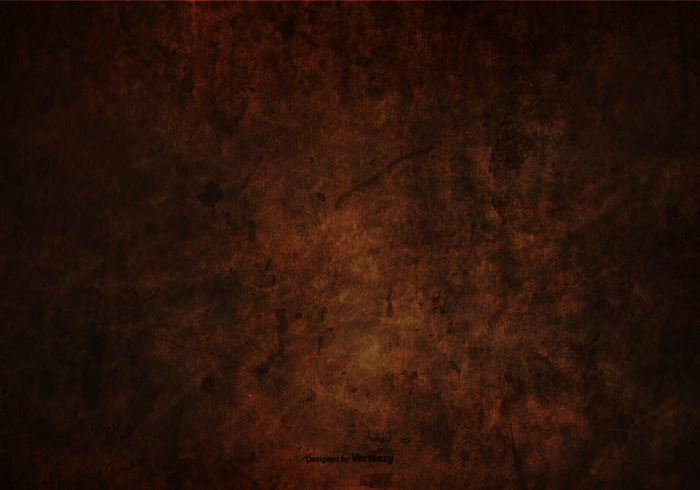 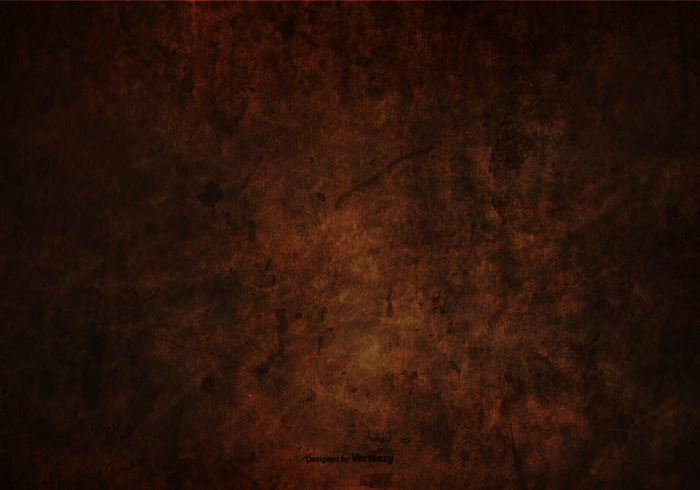 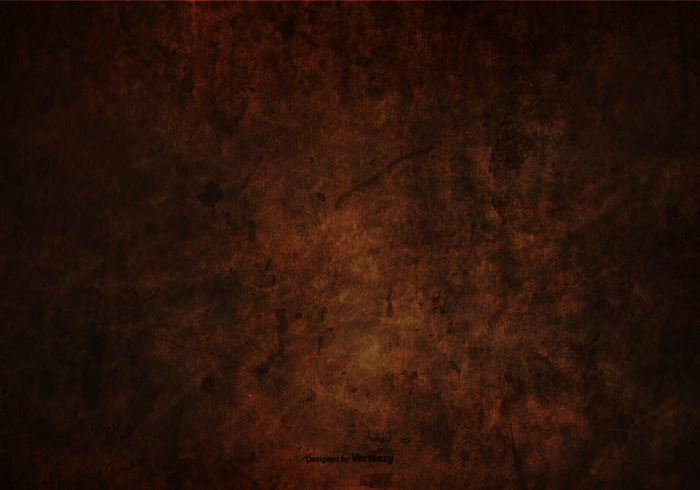 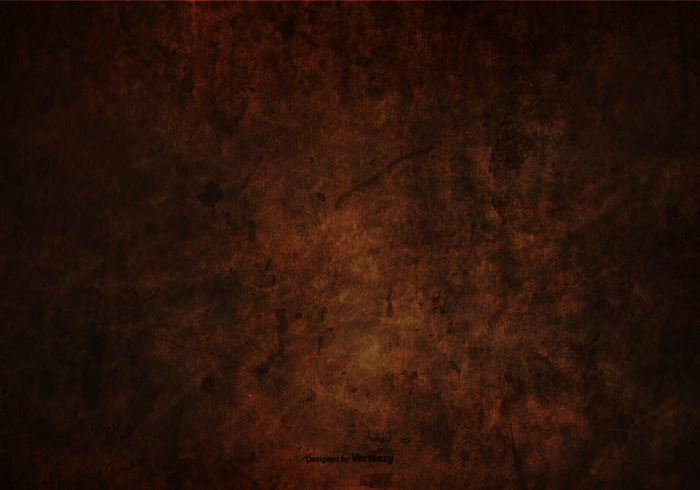 Rita has $ 150. She wants to buy a doll that costs $ 230. How much more money does she need to buy the doll?
$ 120
$ 100
A.
B.
$ 80
$ 90
D.
C.
nguyenngocduong.vn
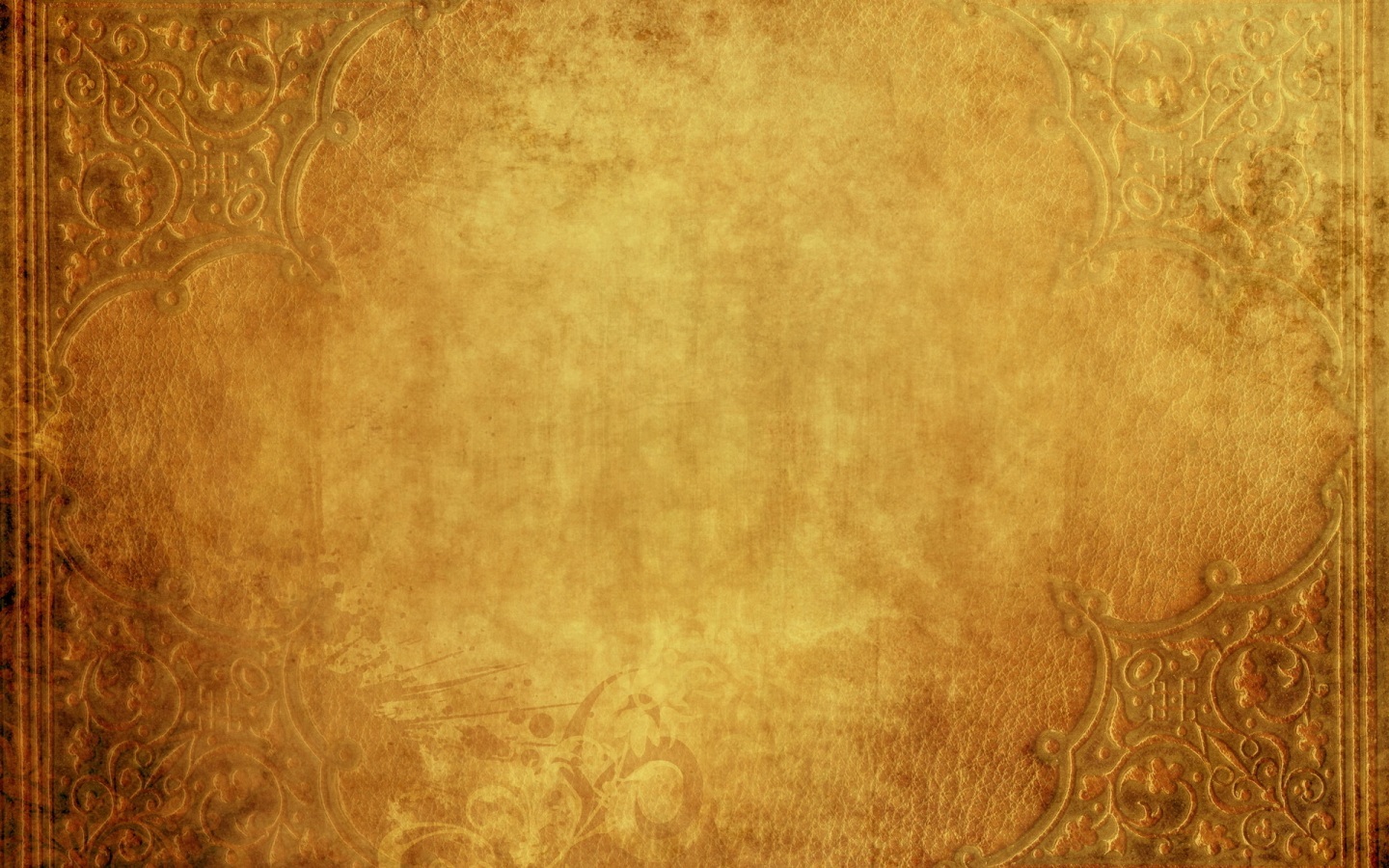 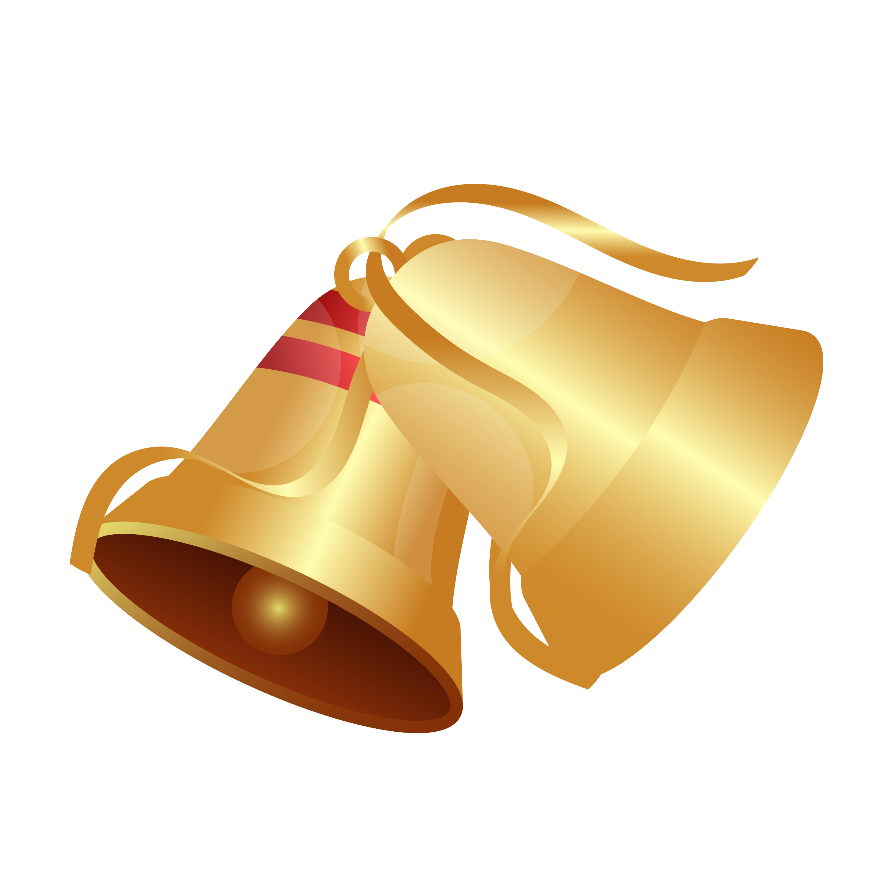 Câu hỏi 16
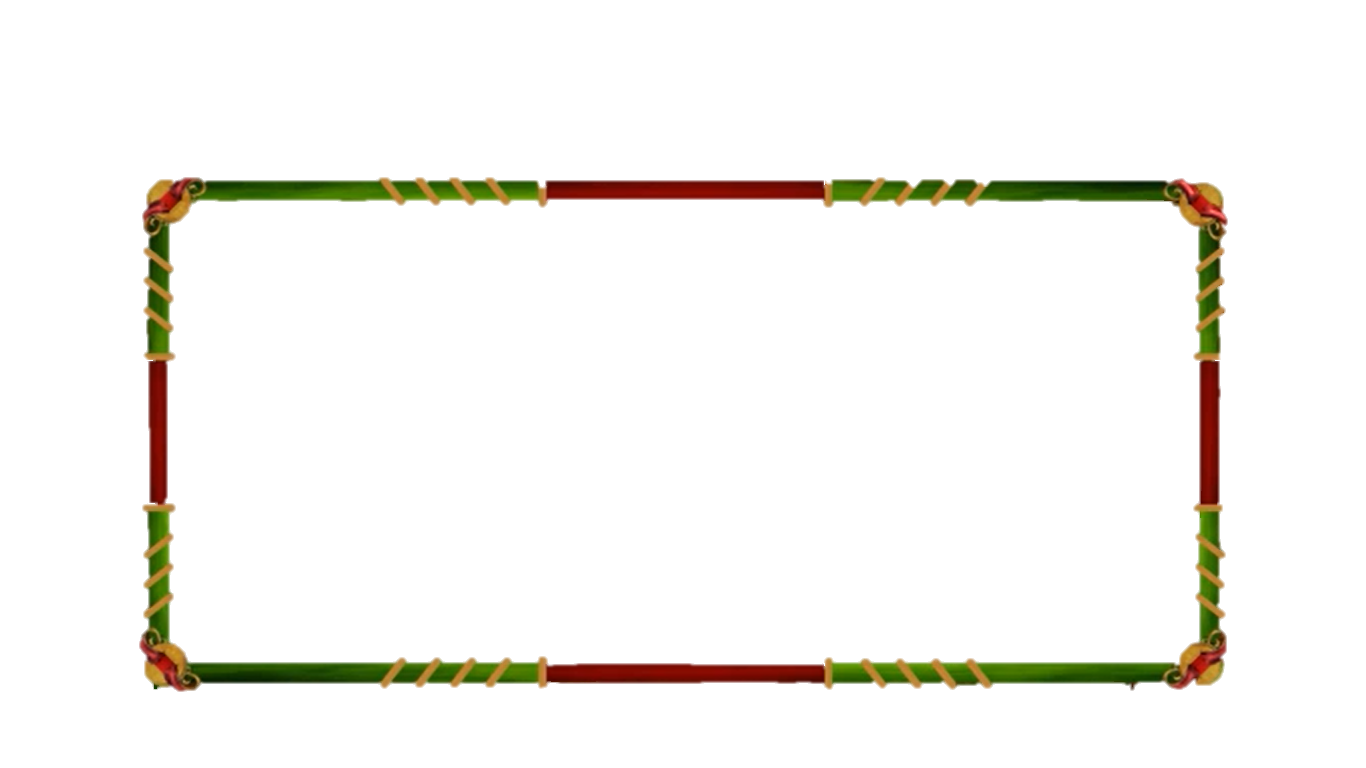 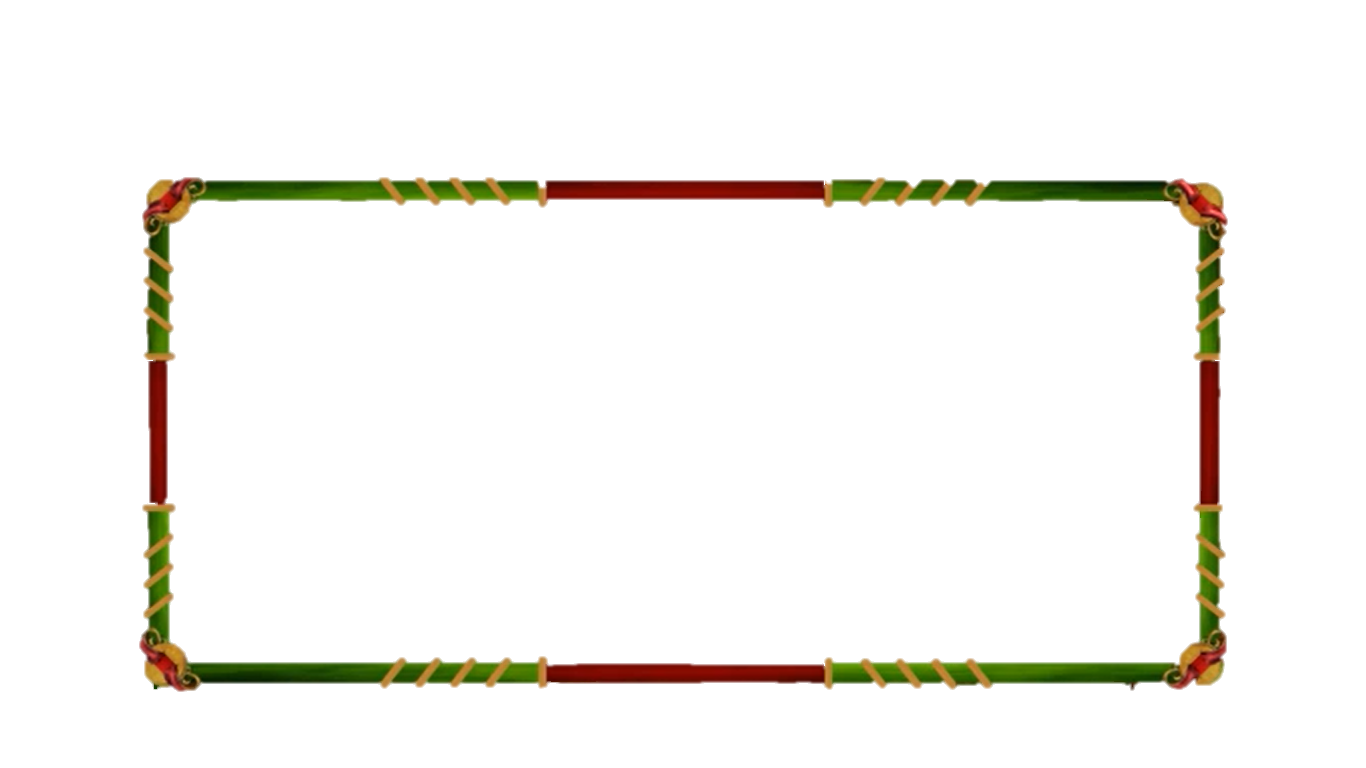 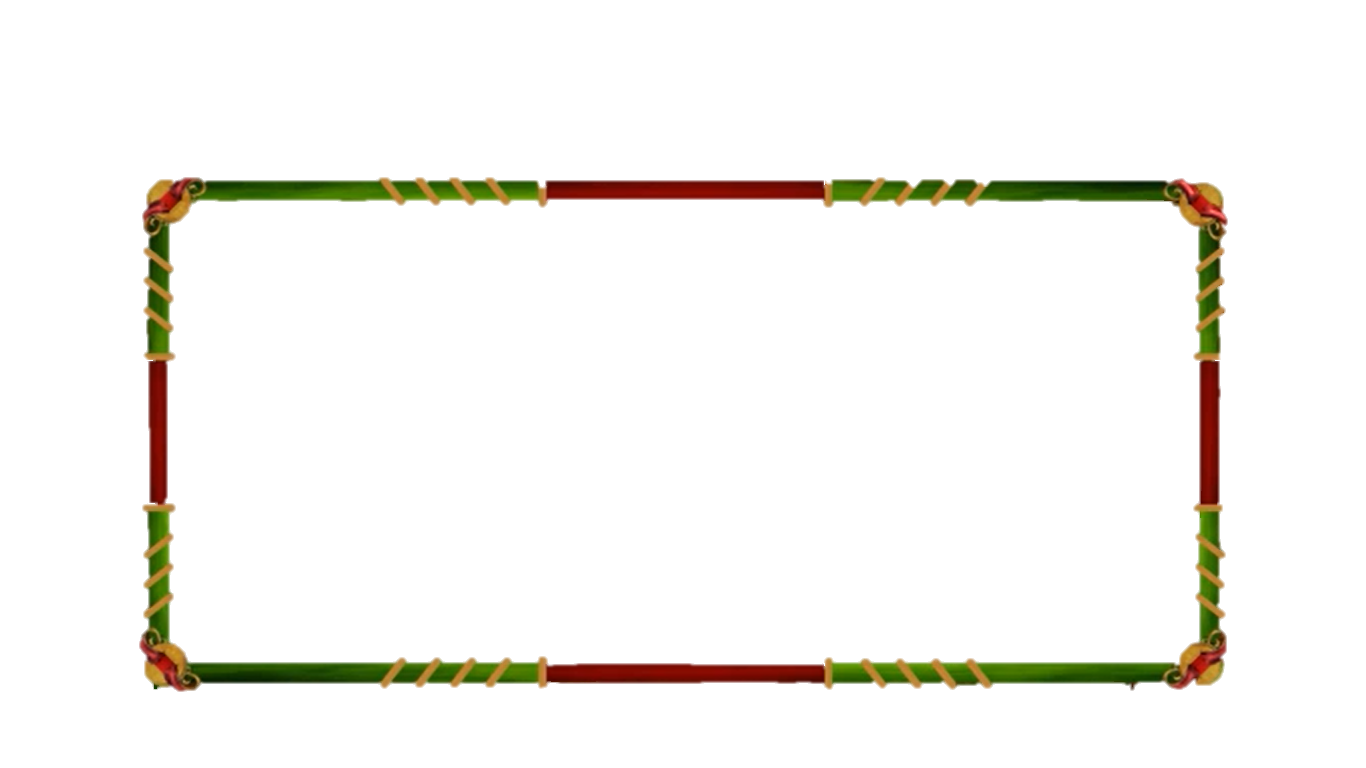 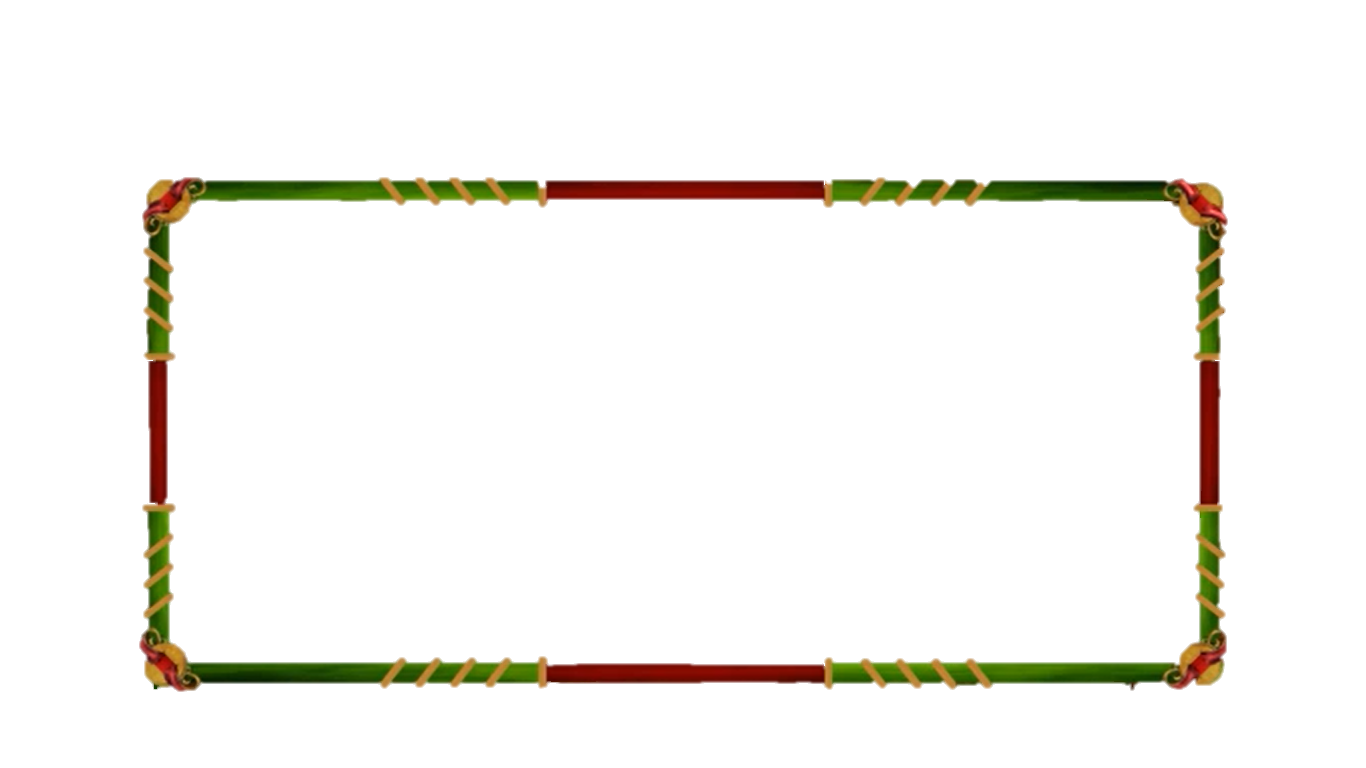 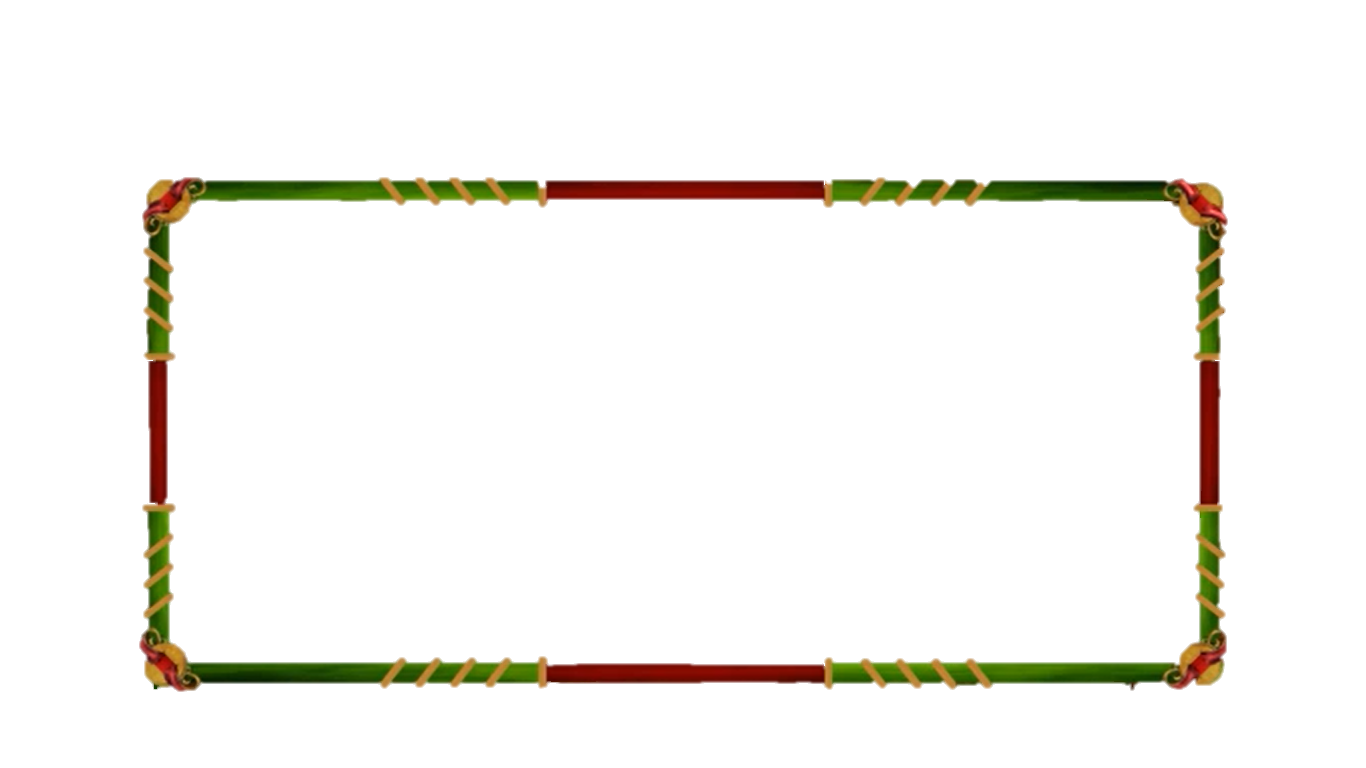 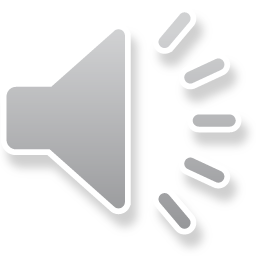 10
9
8
7
6
5
4
3
2
1
0
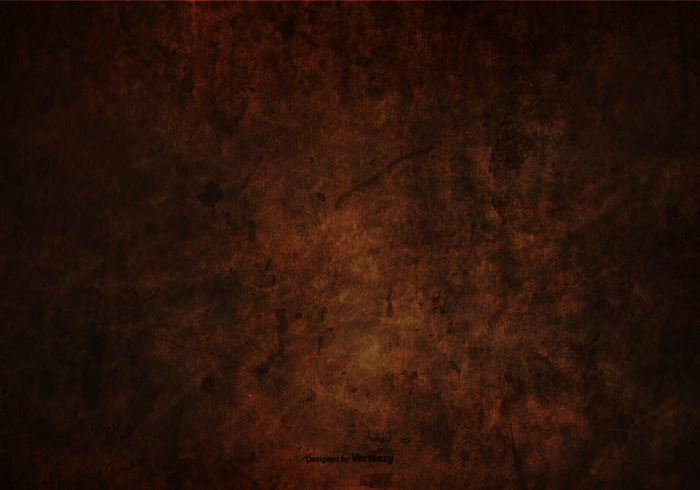 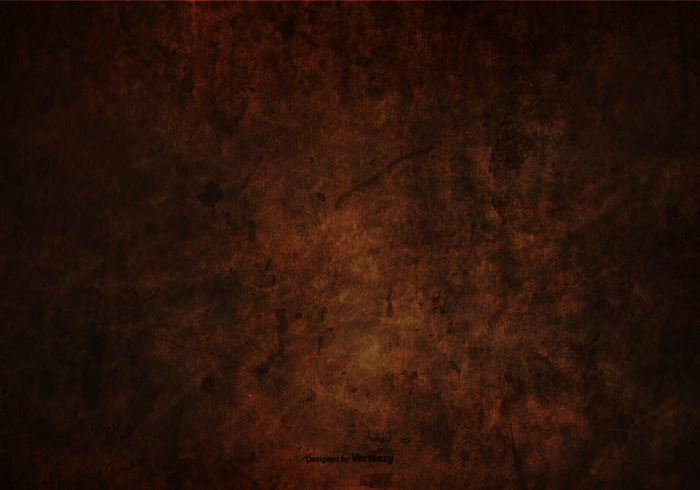 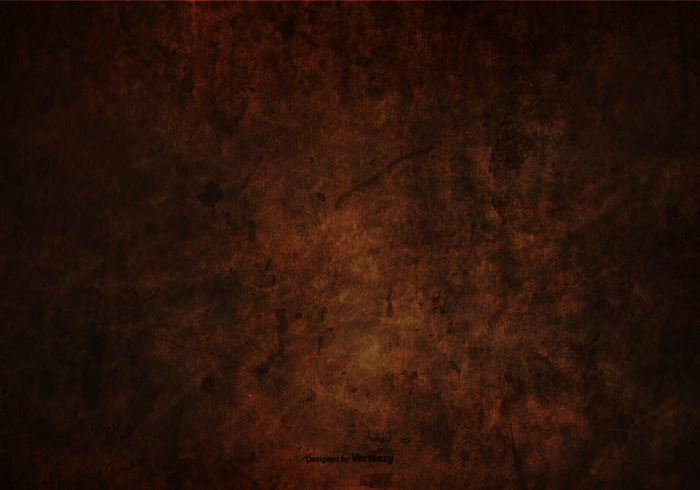 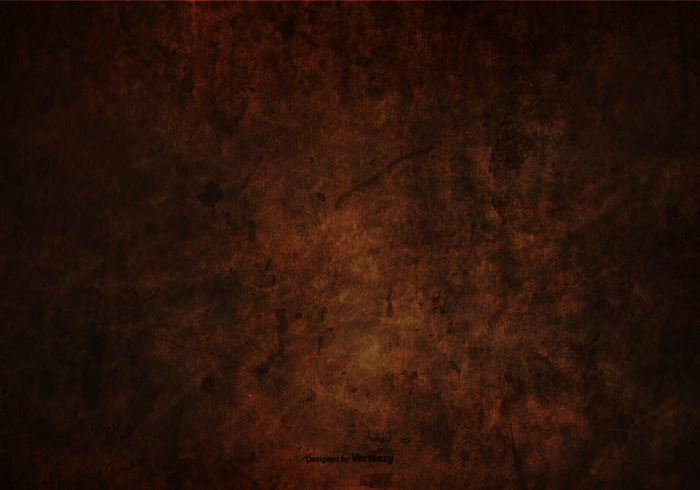 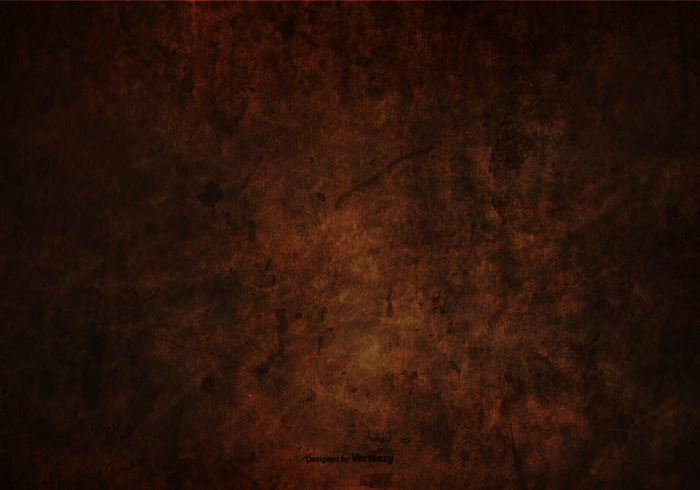 Các bộ phận của cây gồm:
Rễ, thân
Rễ, thân, lá
A.
B.
Rễ, thân, lá, hoa, quả
Rễ, thân, lá, hoa
D.
C.
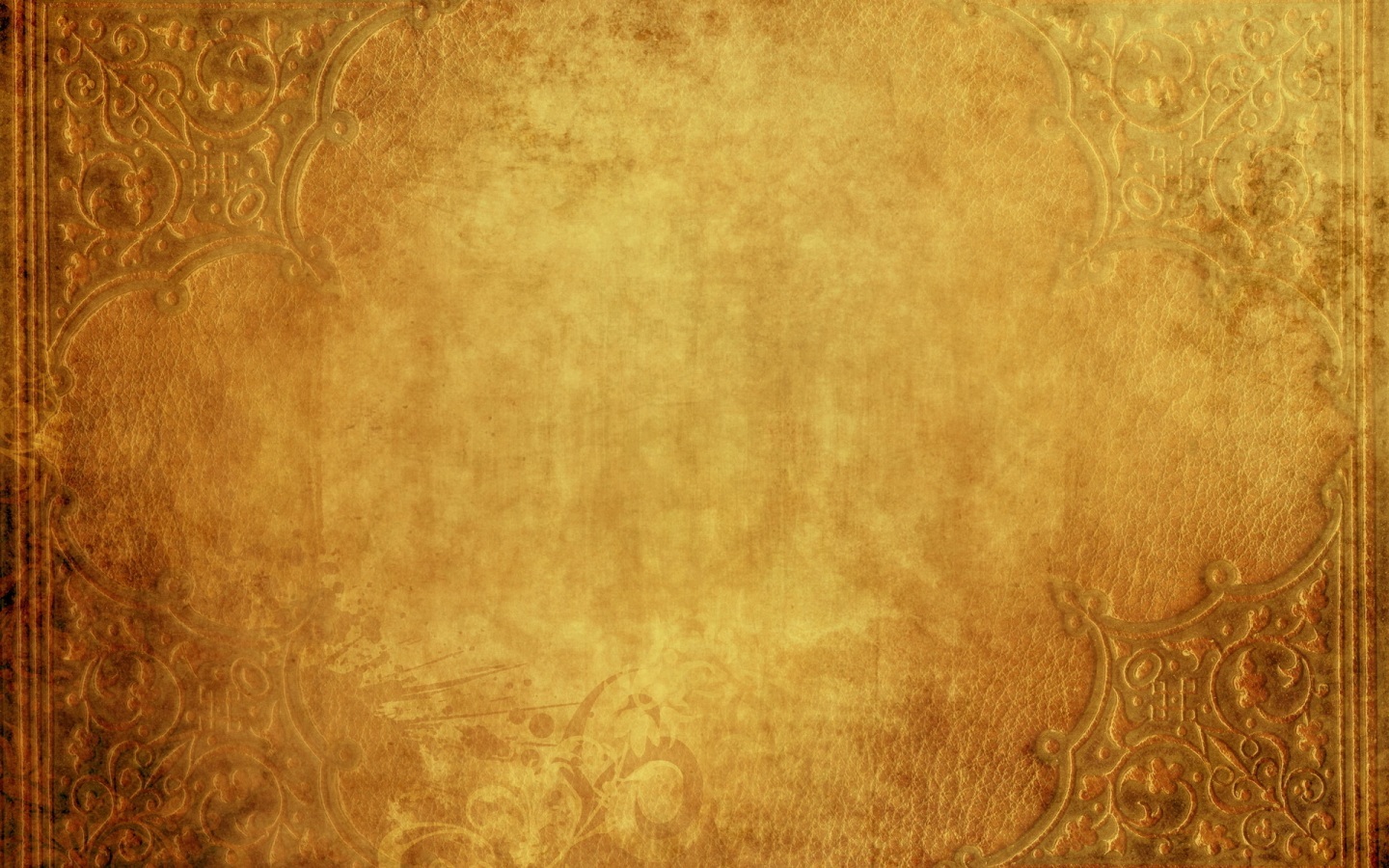 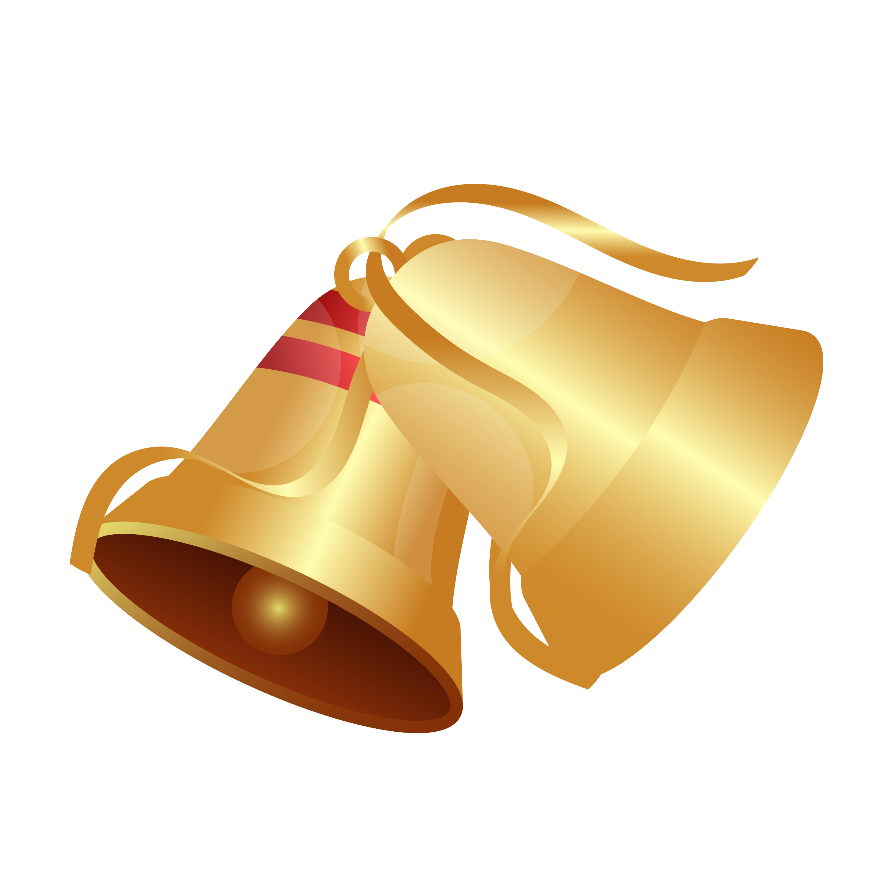 Câu hỏi 16
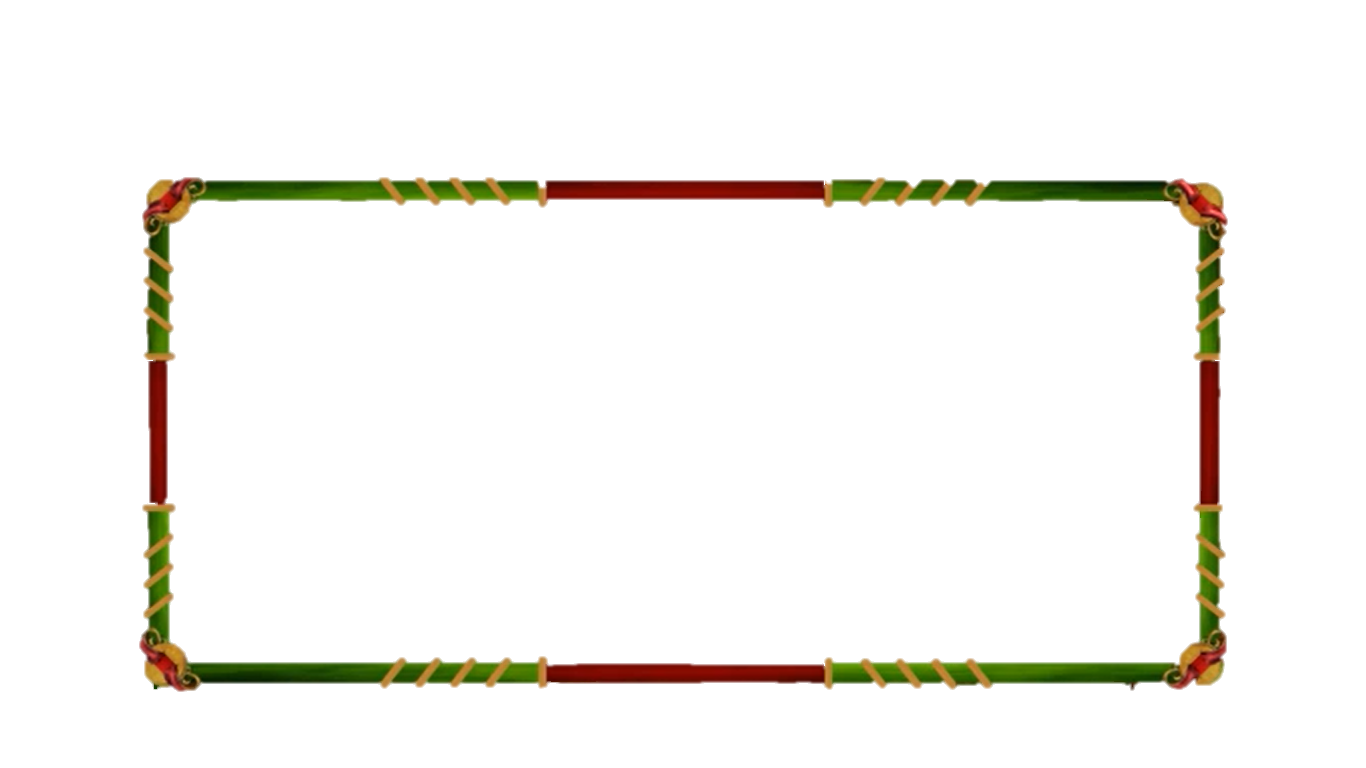 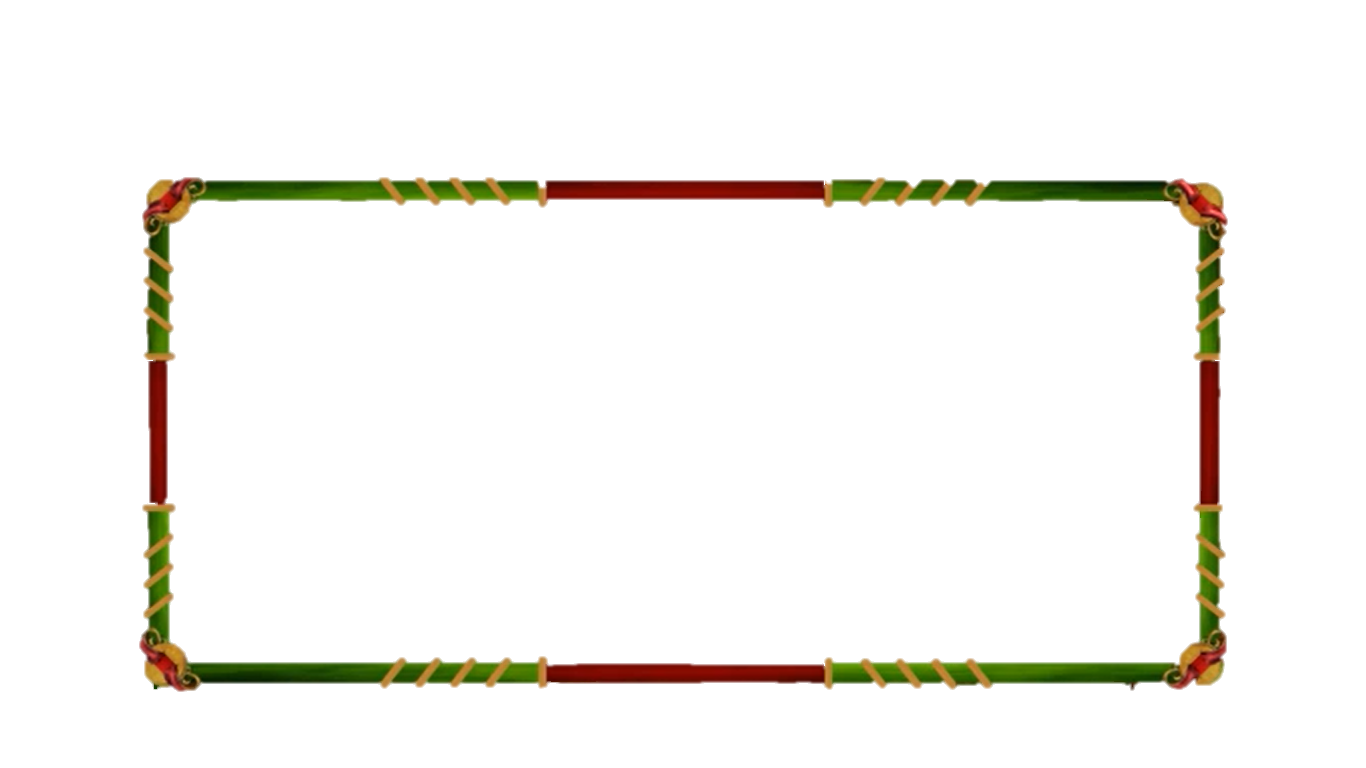 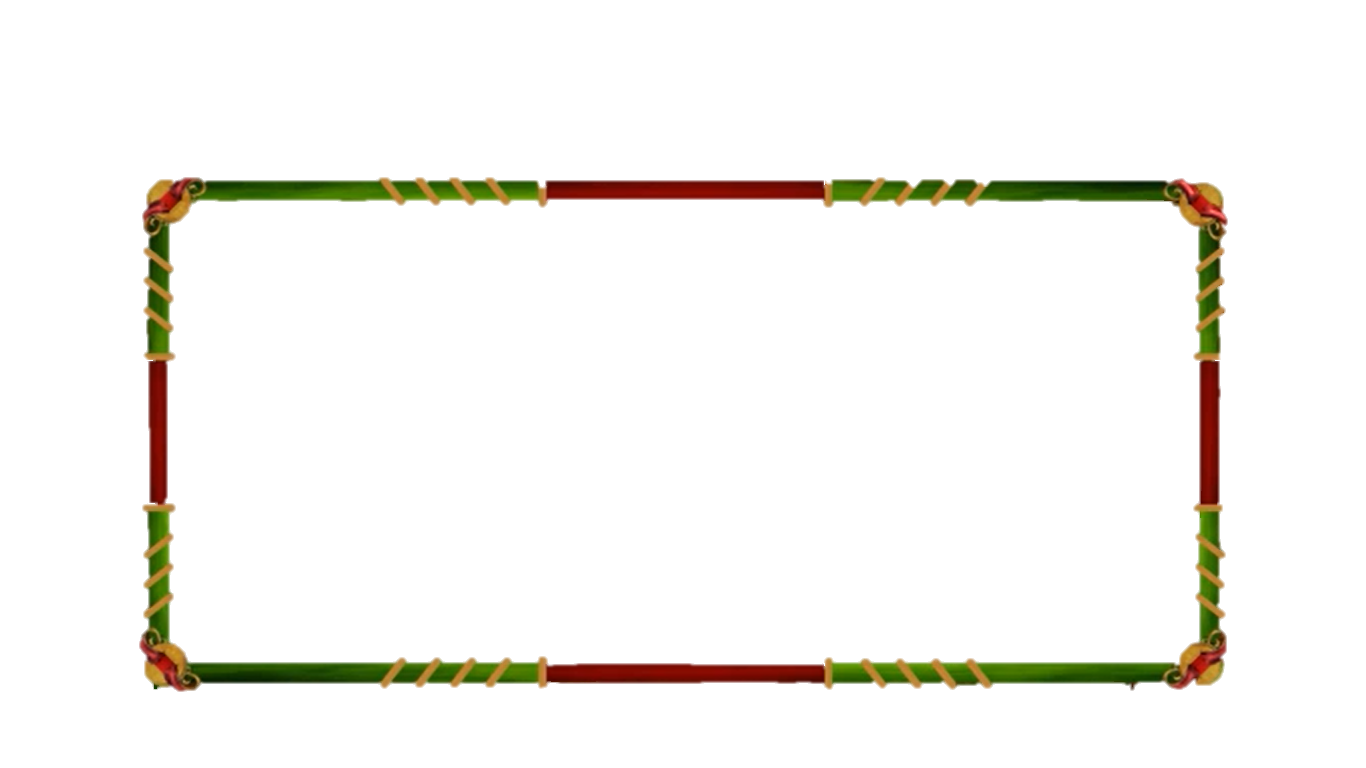 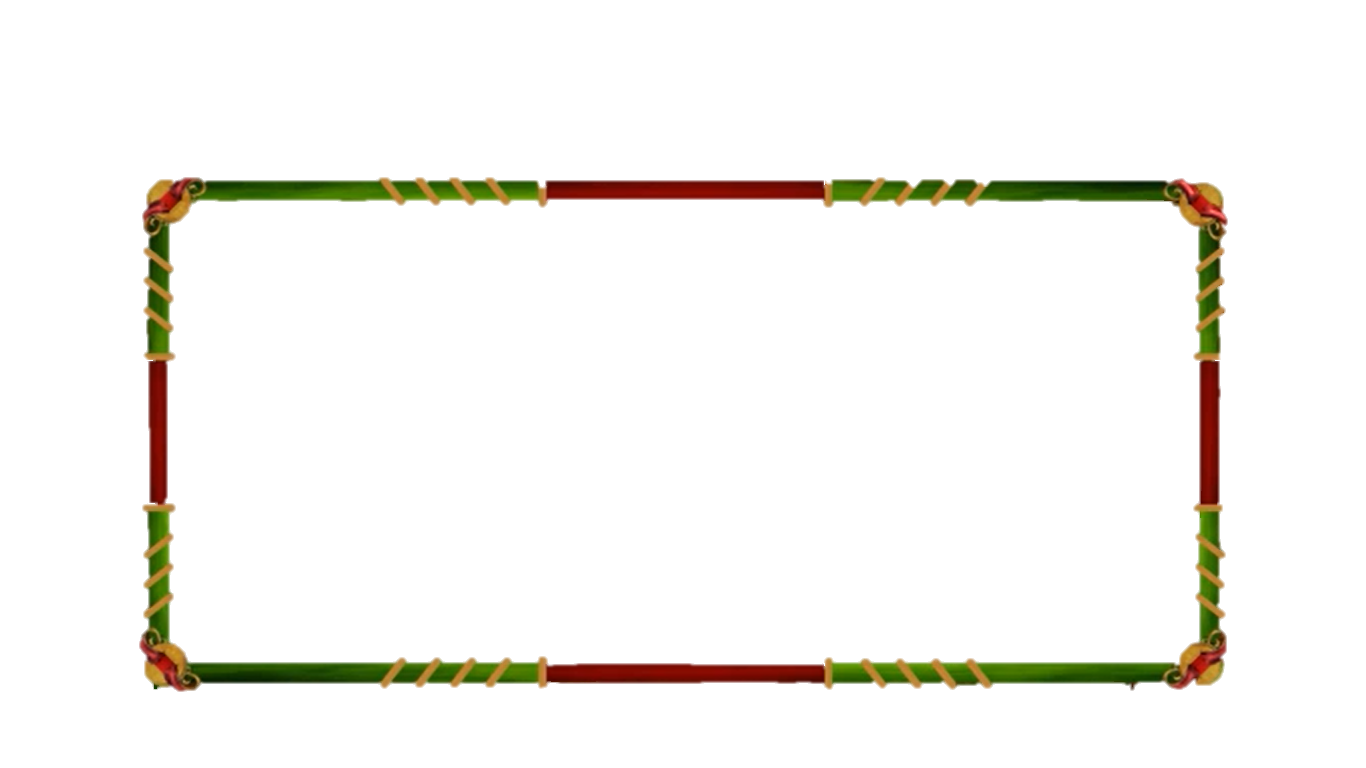 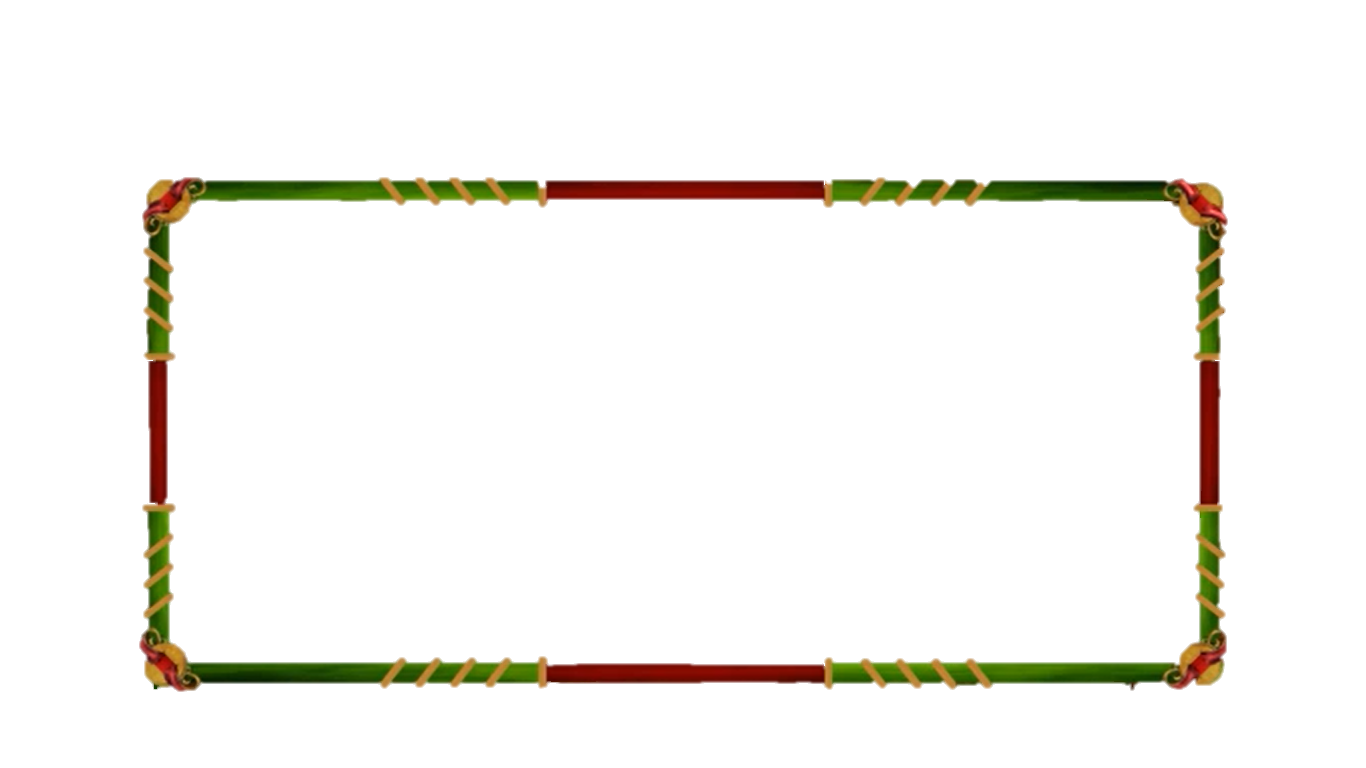 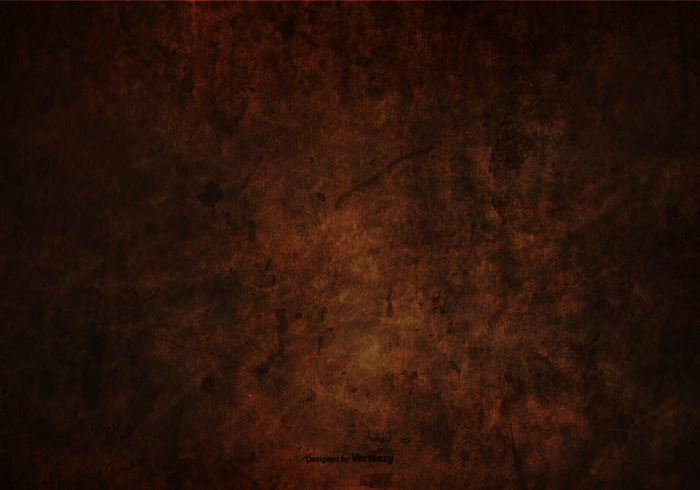 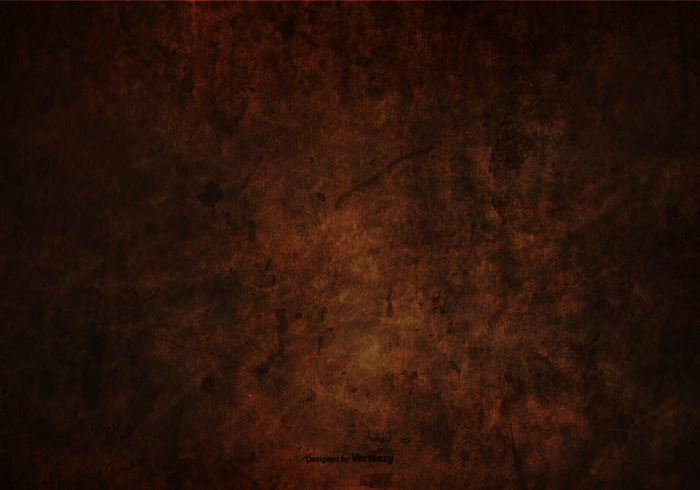 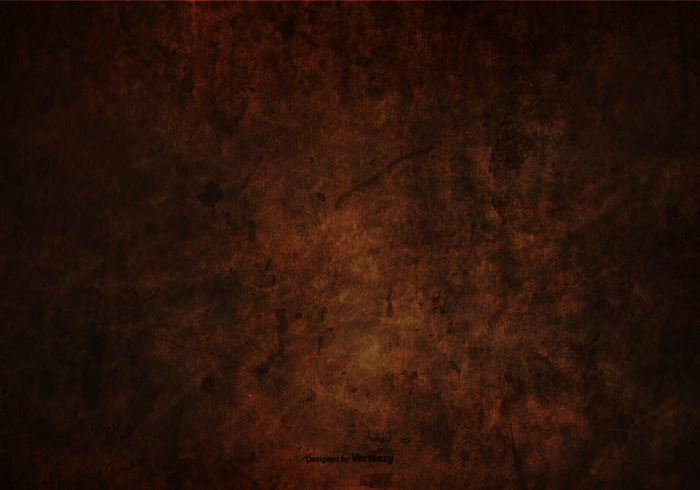 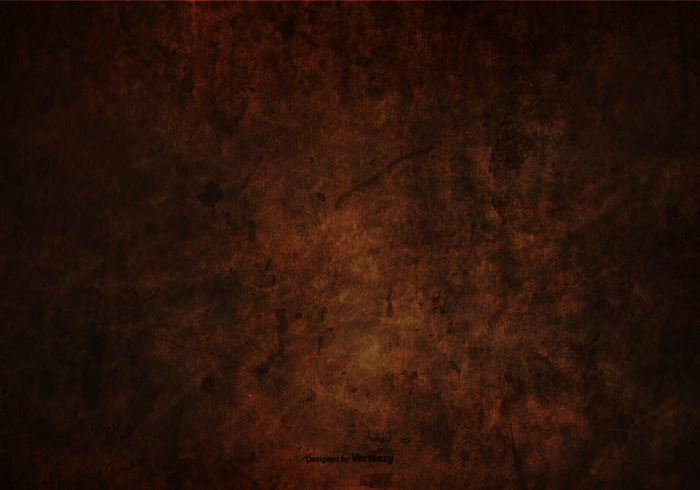 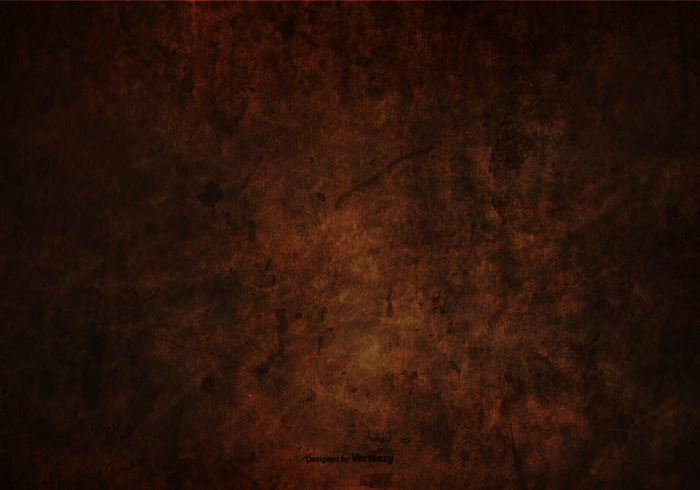 Các bộ phận của cây gồm:
Rễ, thân
Rễ, thân, lá
A.
B.
Rễ, thân, lá, hoa, quả
Rễ, thân, lá, hoa
D.
C.
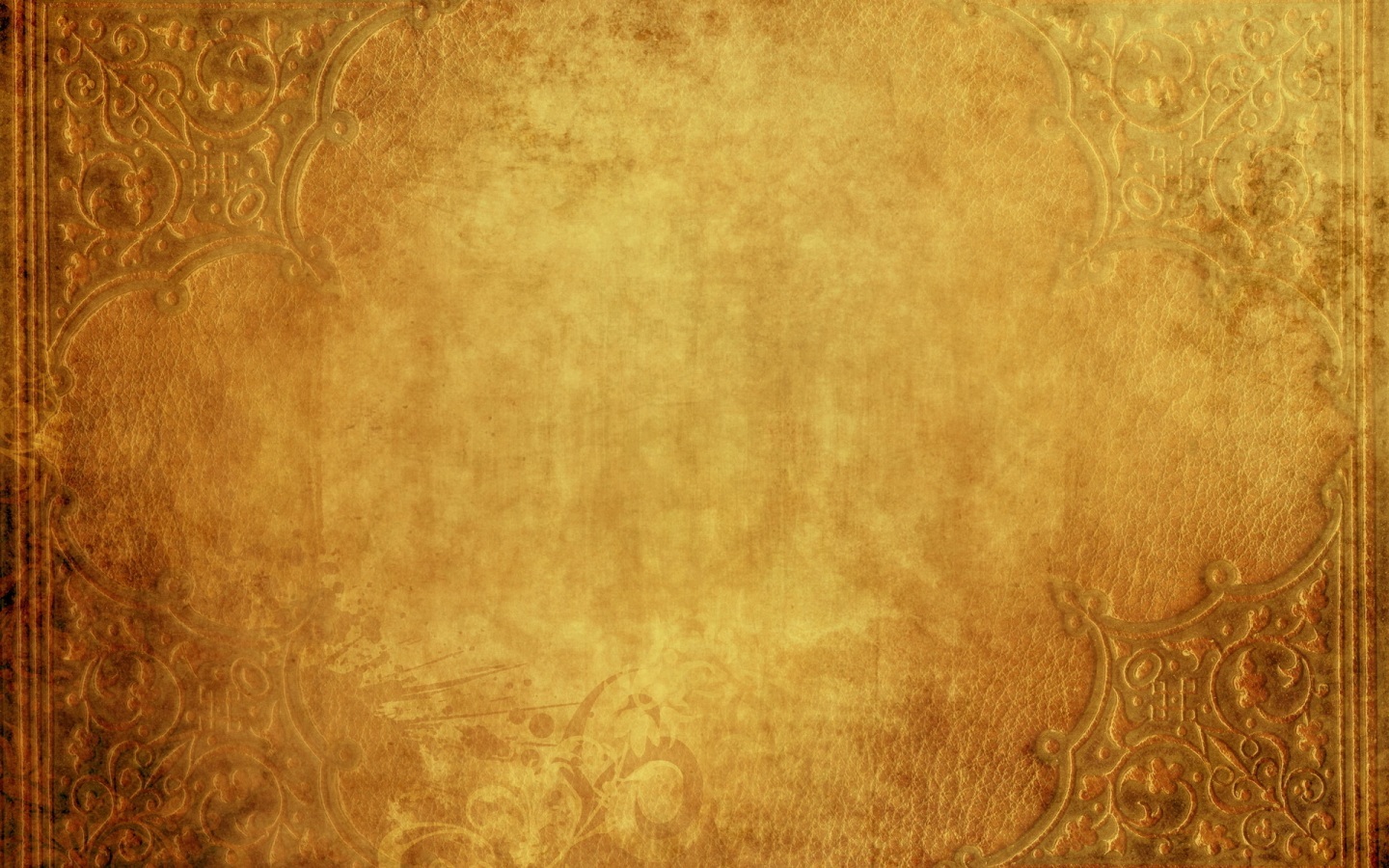 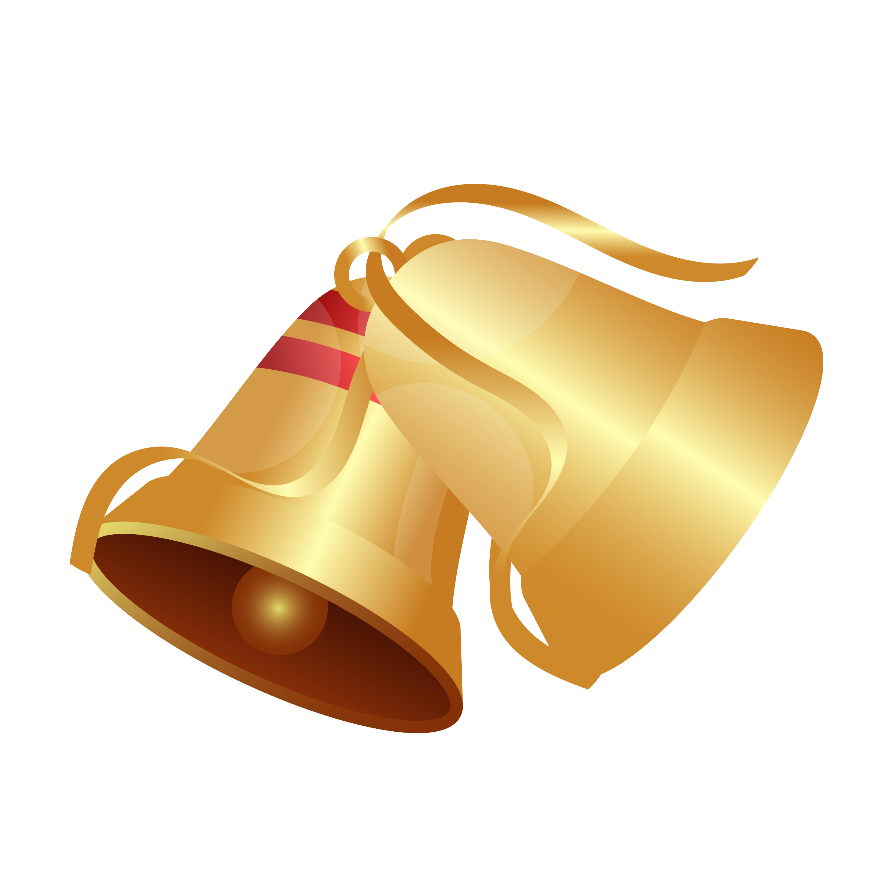 Câu hỏi 17
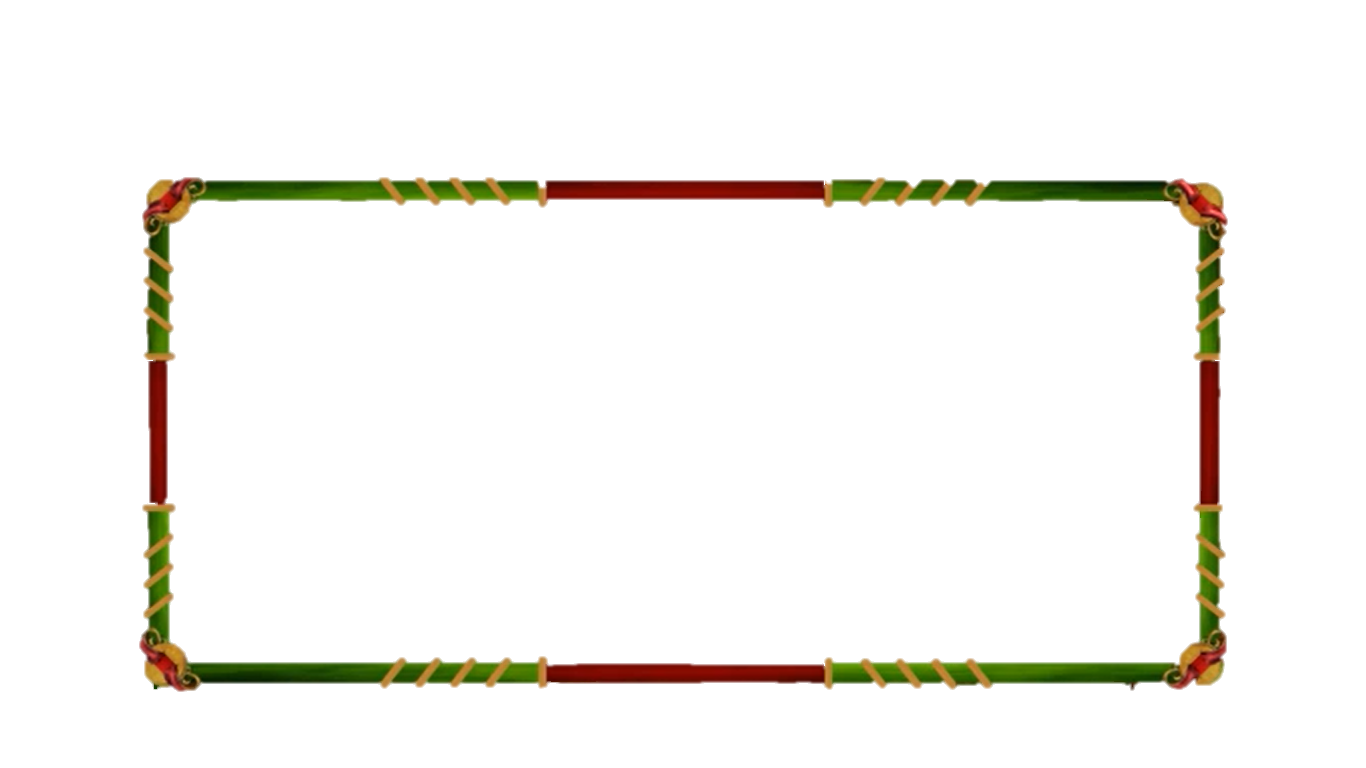 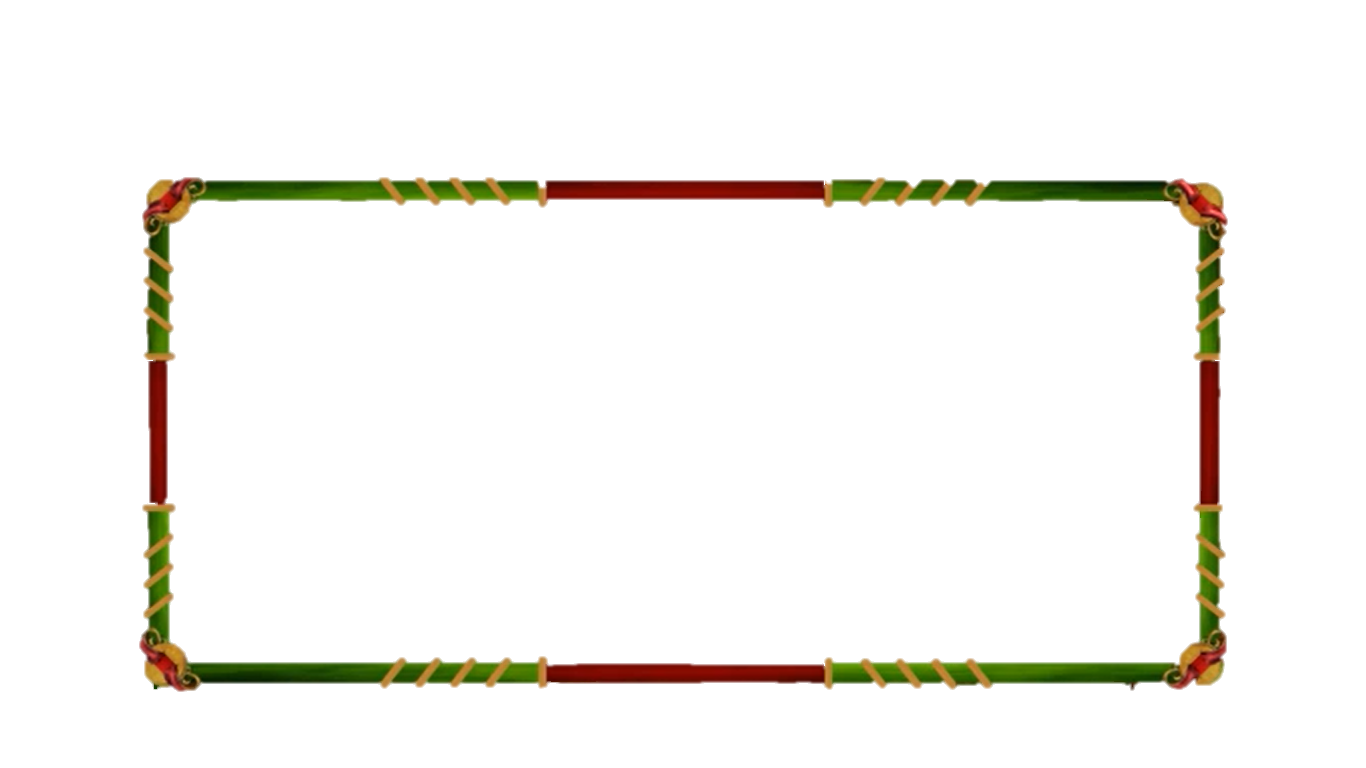 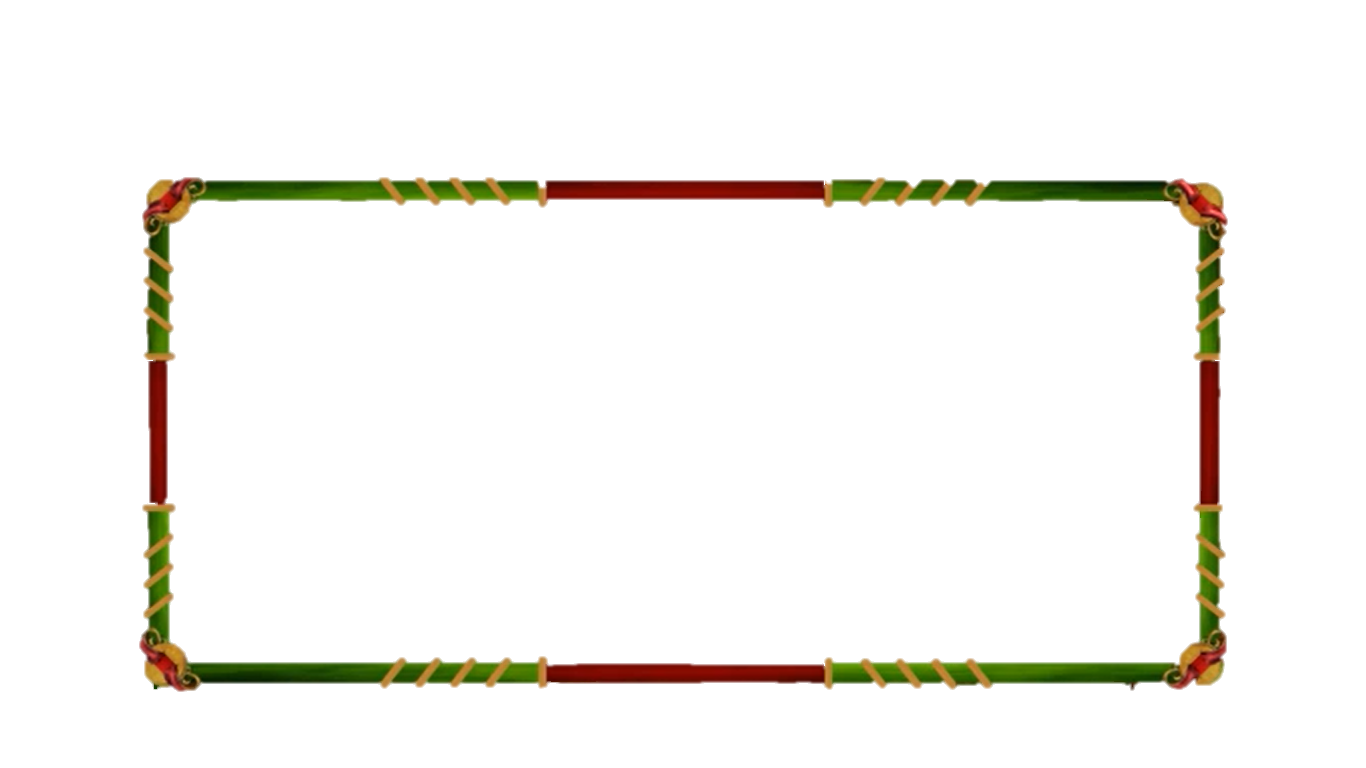 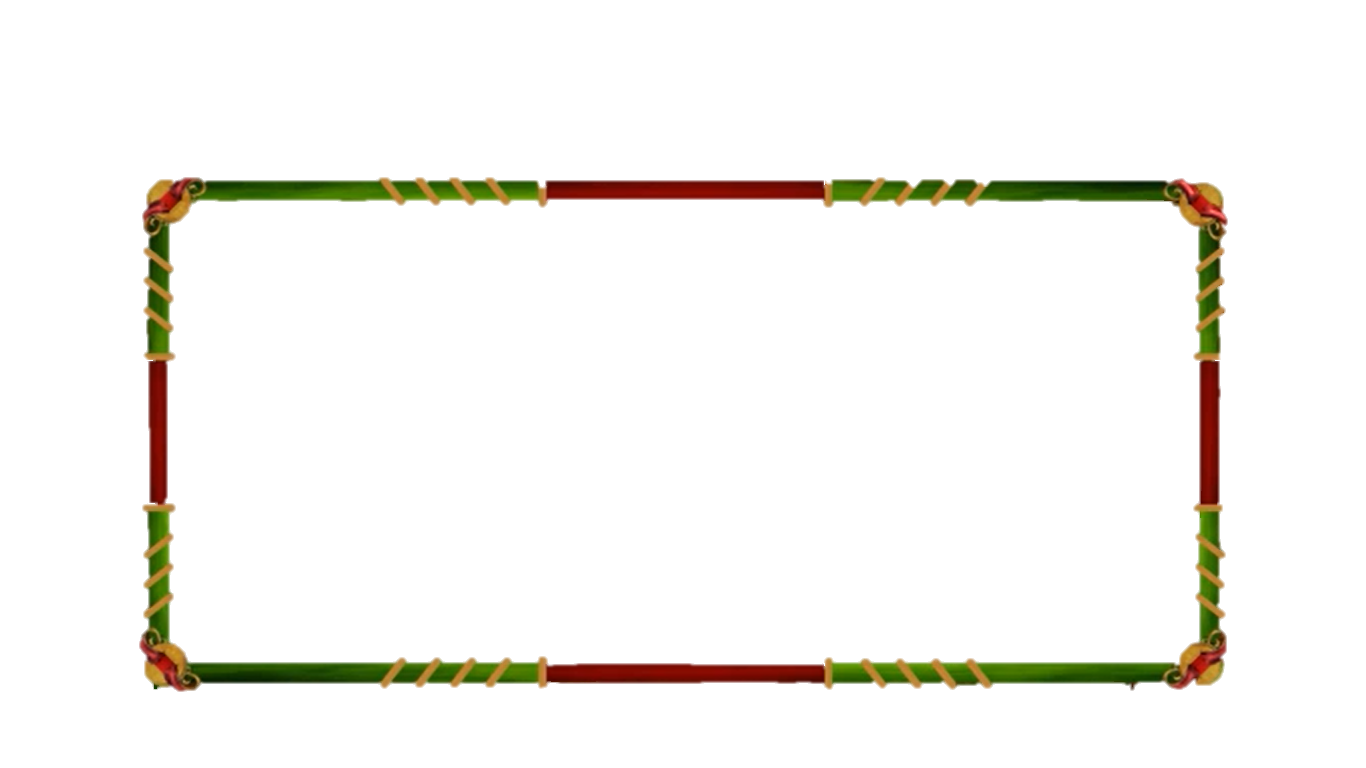 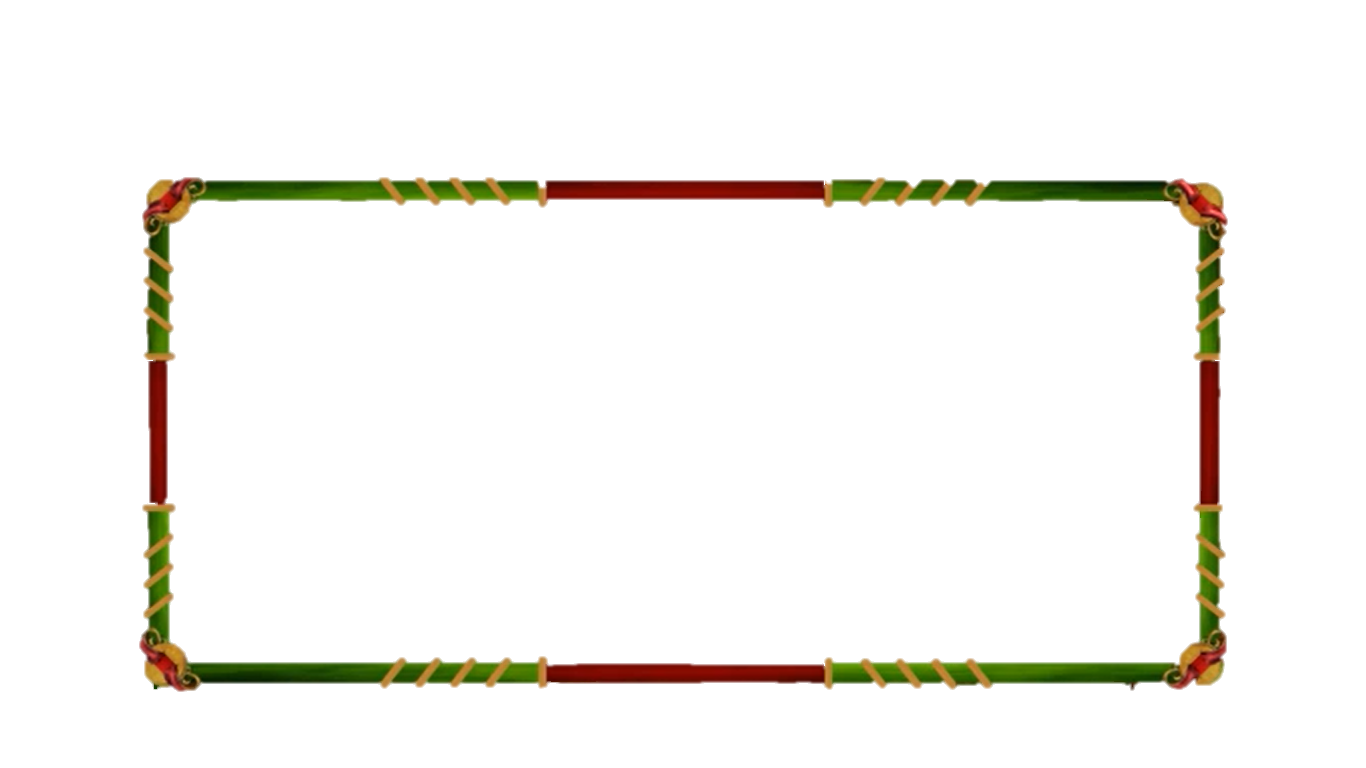 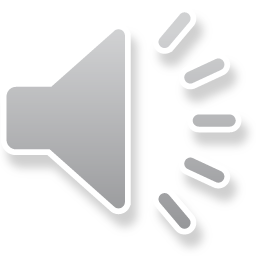 10
9
8
7
6
5
4
3
2
1
0
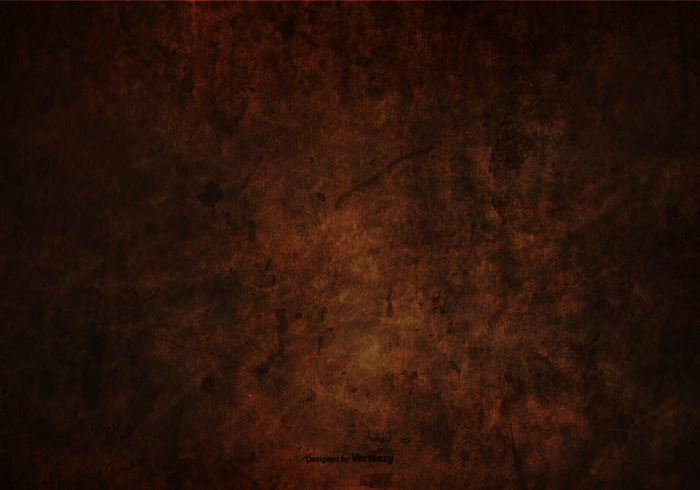 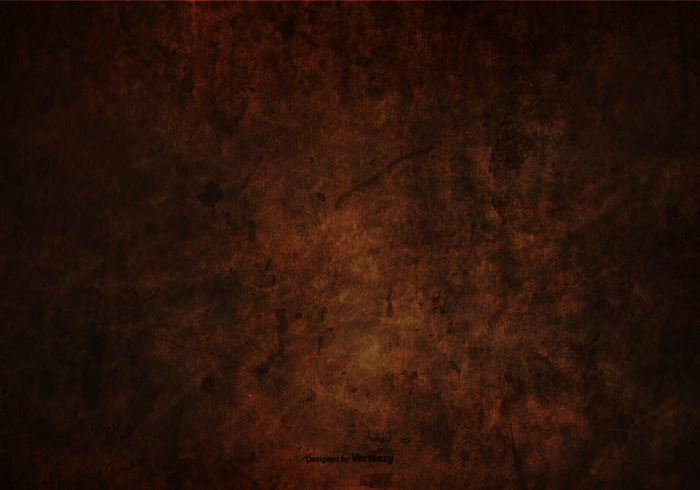 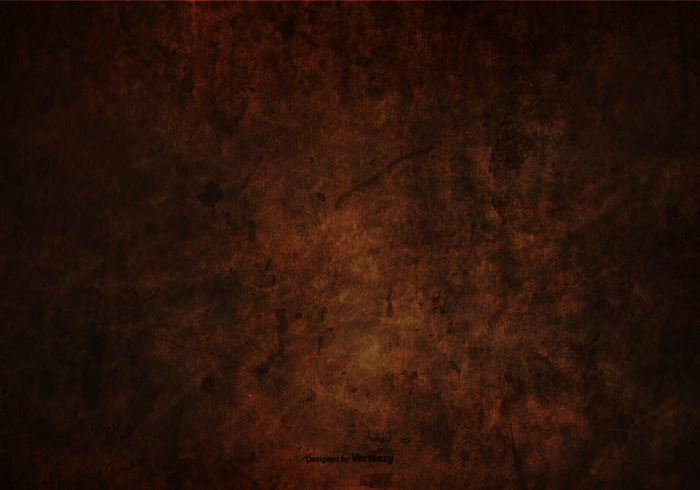 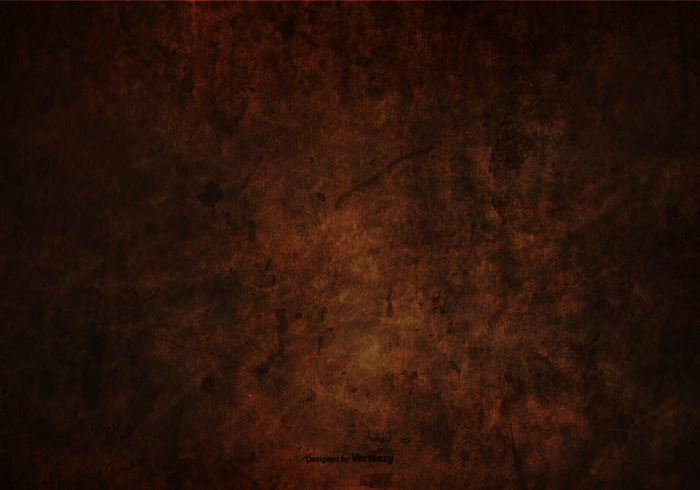 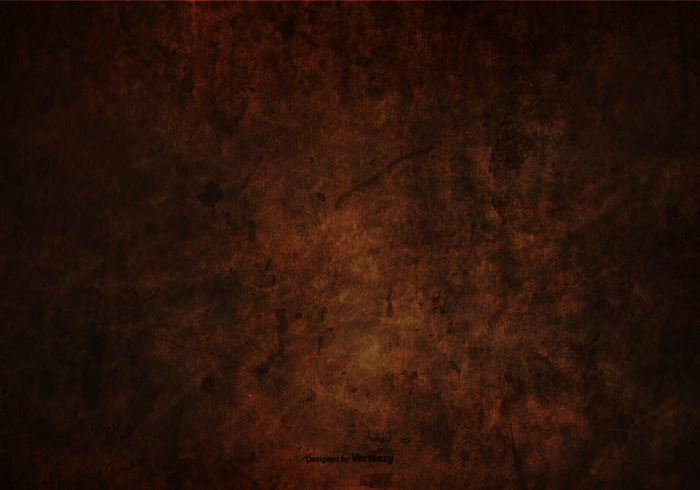 Bác sĩ thường làm công việc gì?
Dạy học
Nấu ăn
A.
B.
Khám chữa bệnh
Lái xe
D.
C.
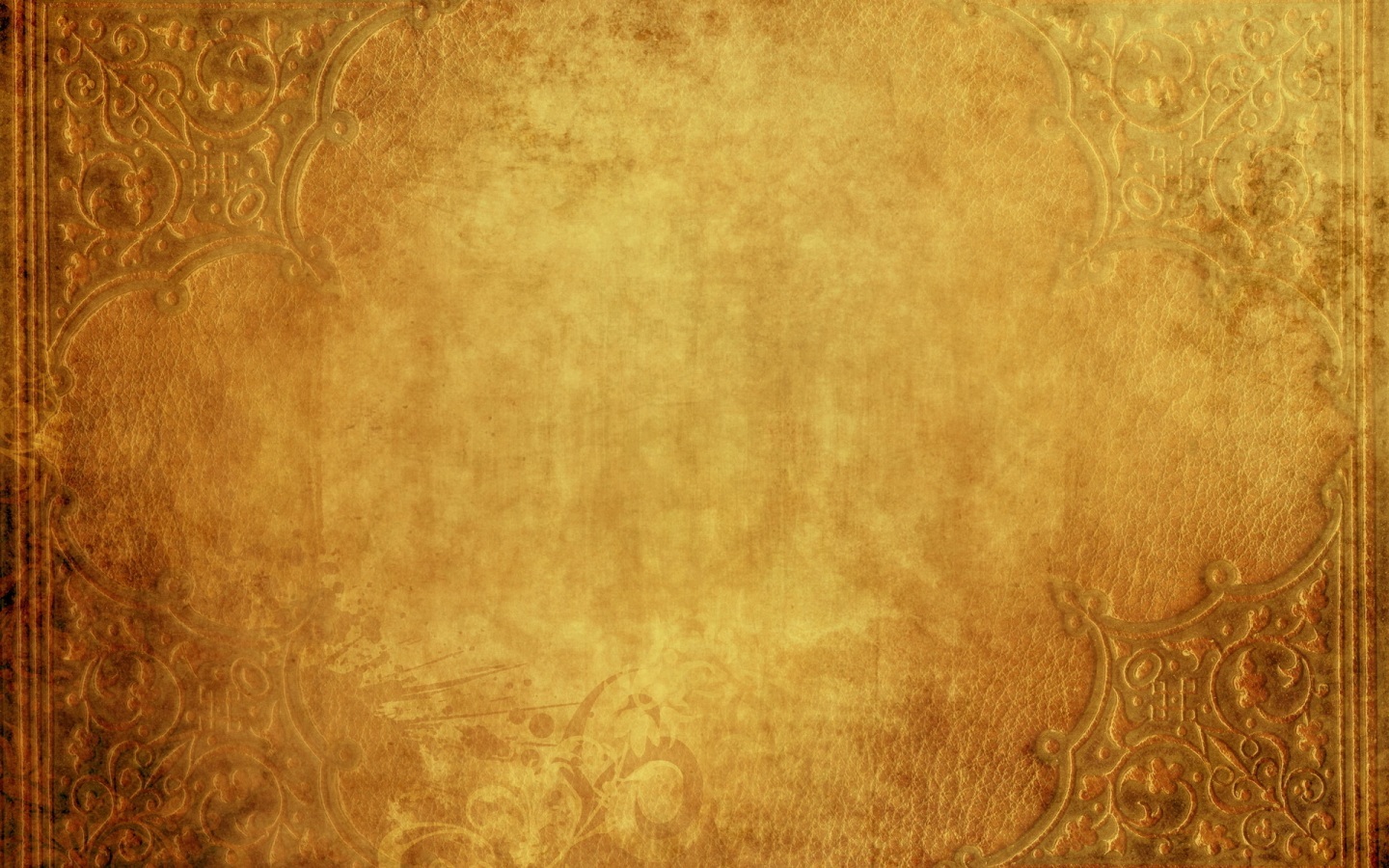 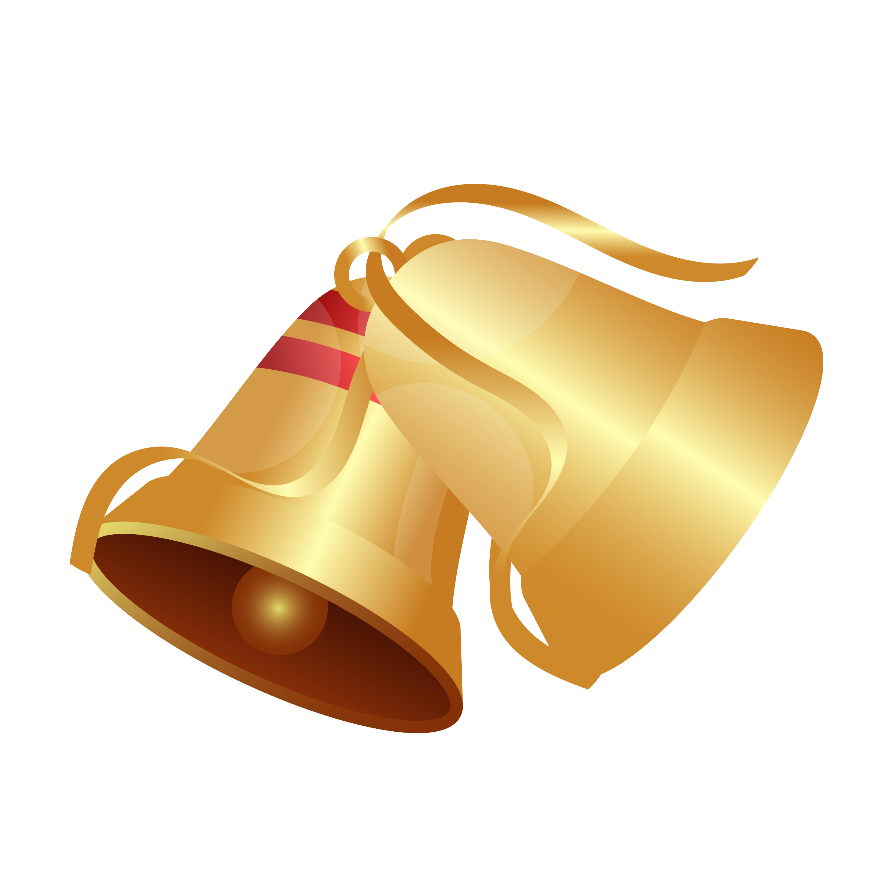 Câu hỏi 17
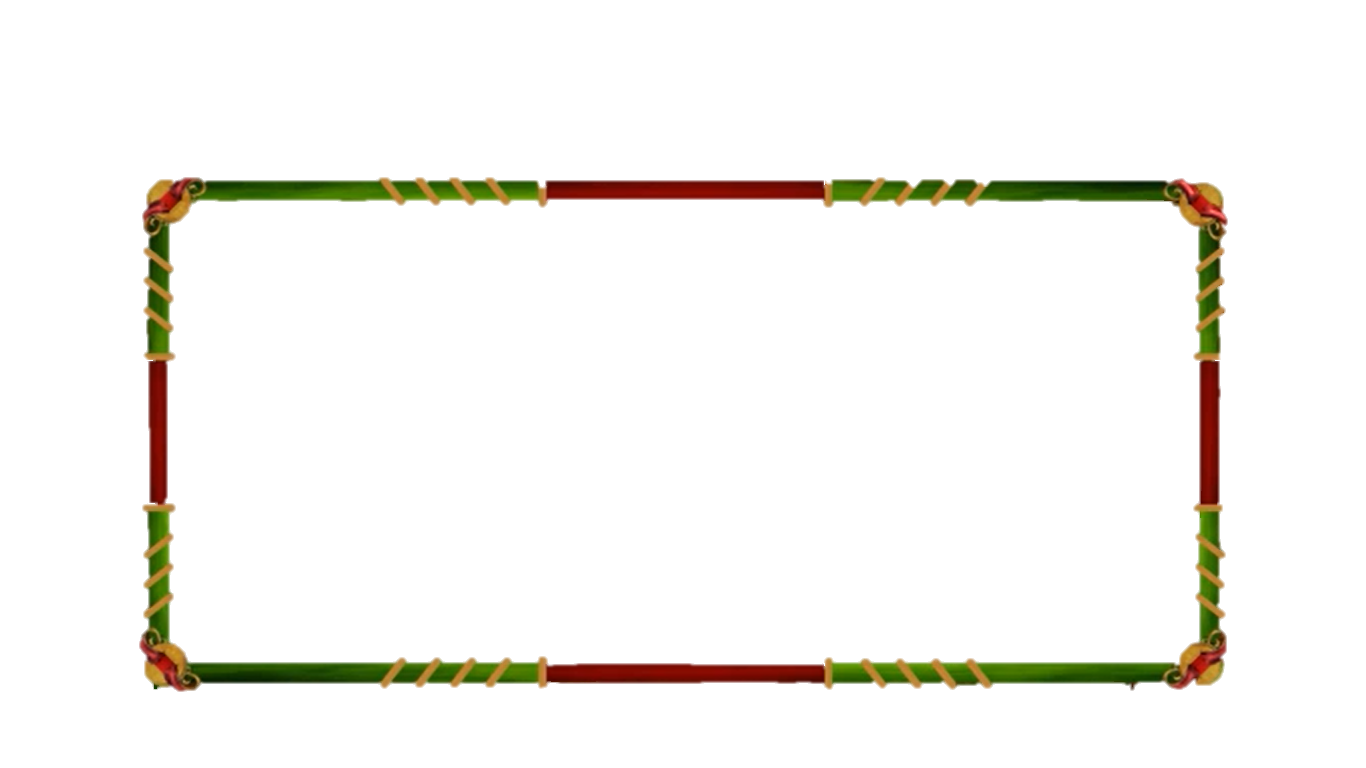 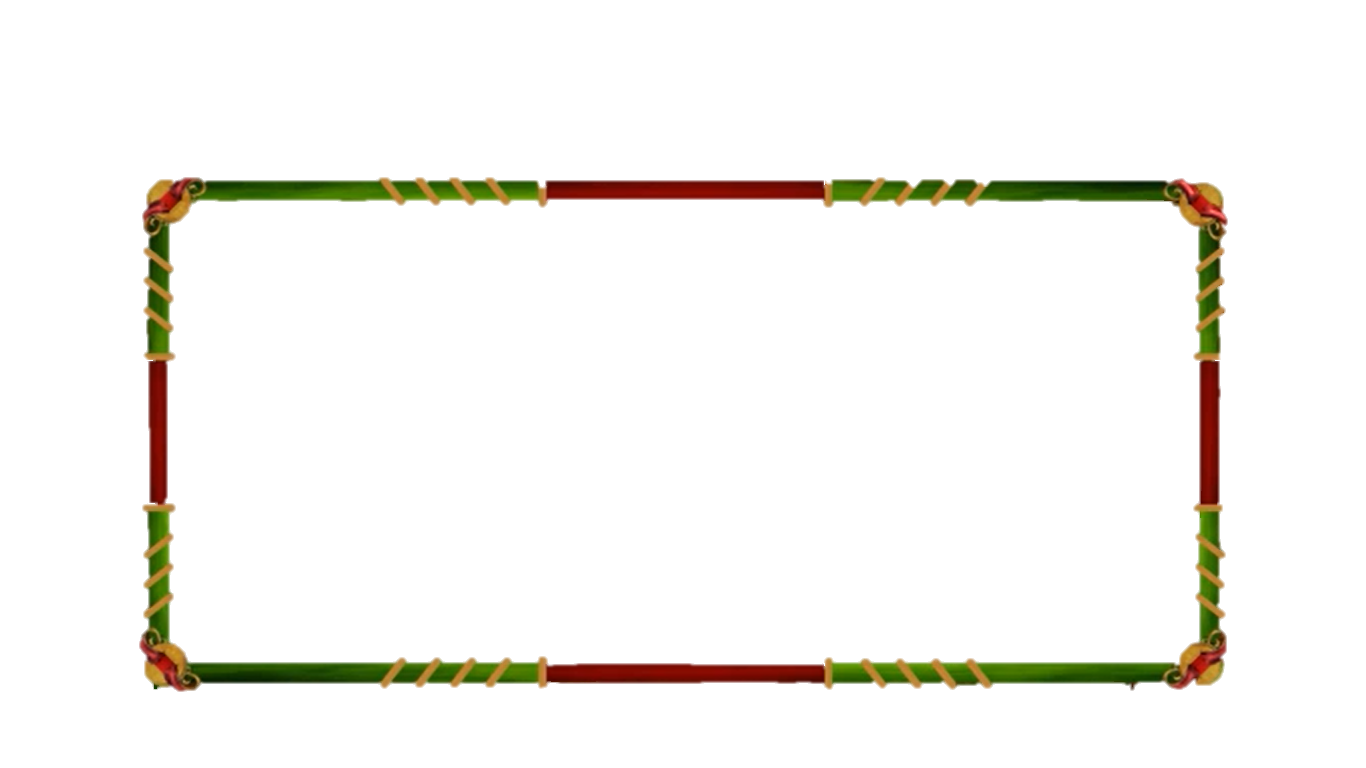 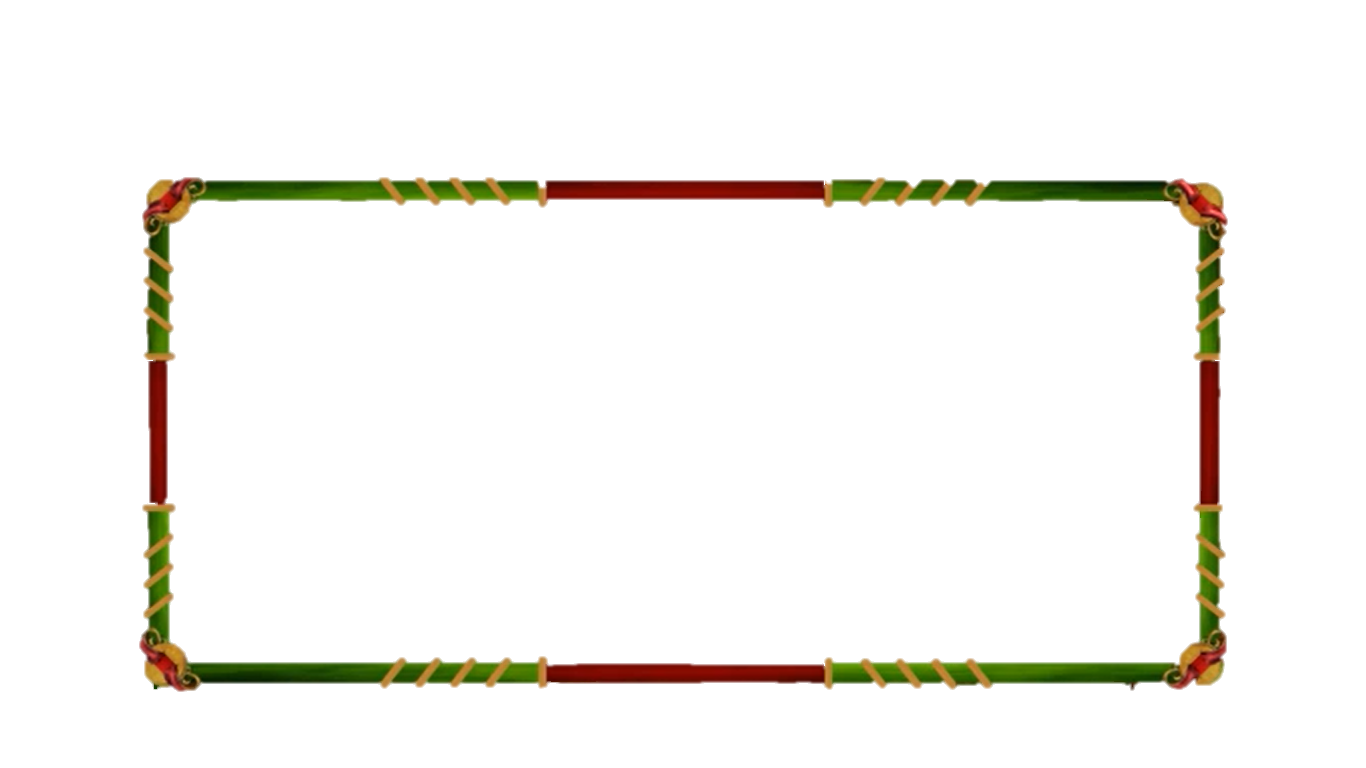 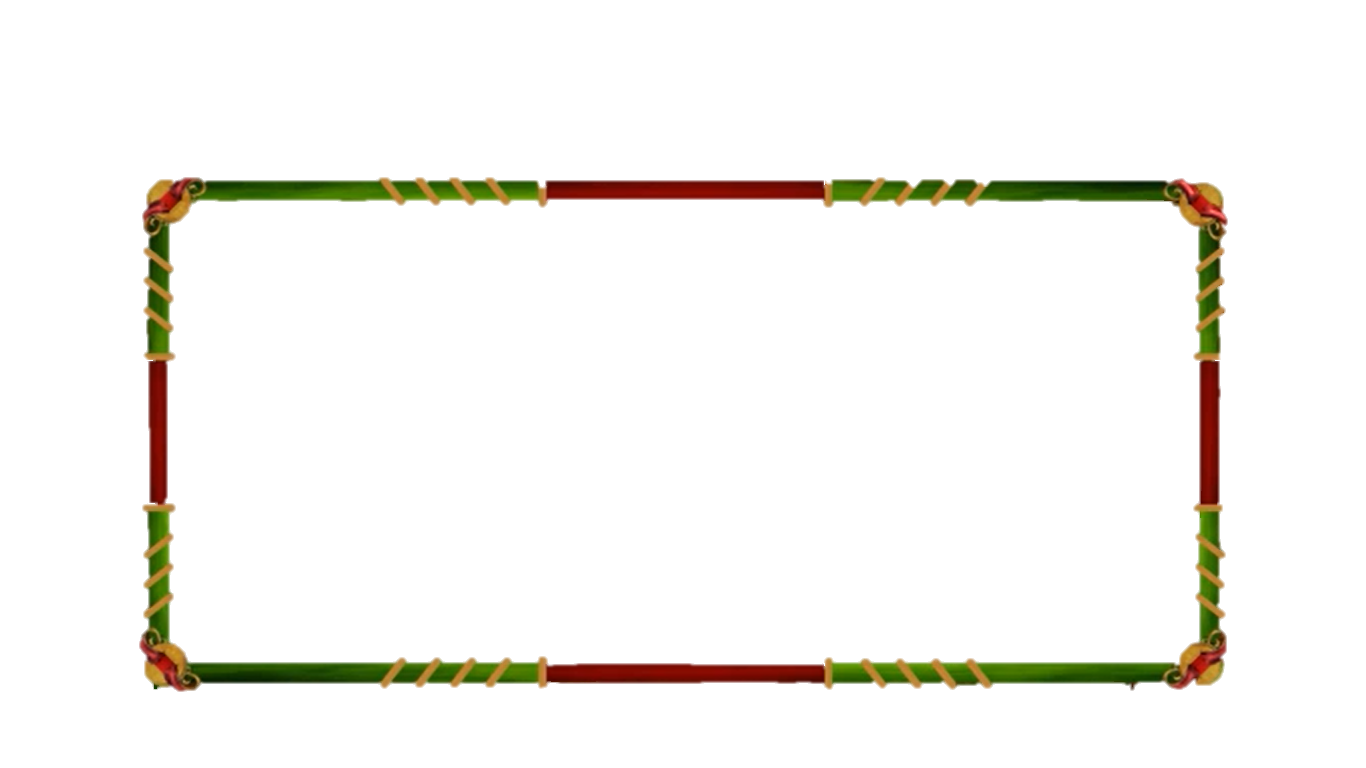 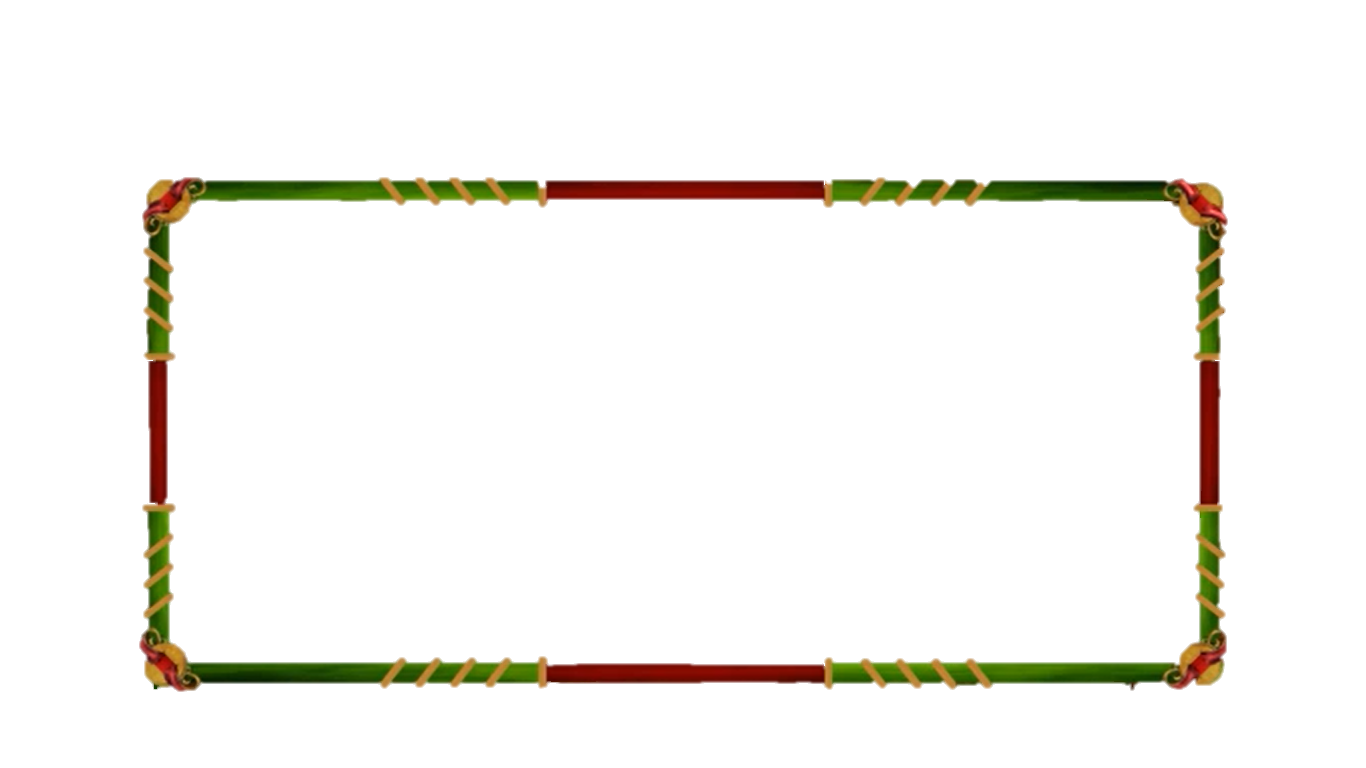 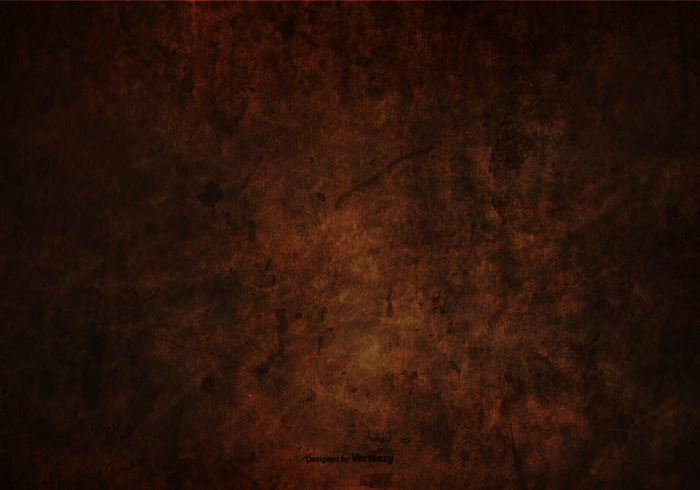 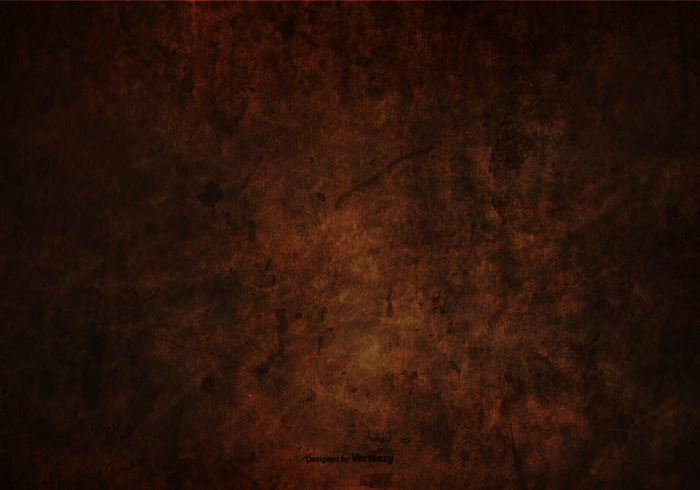 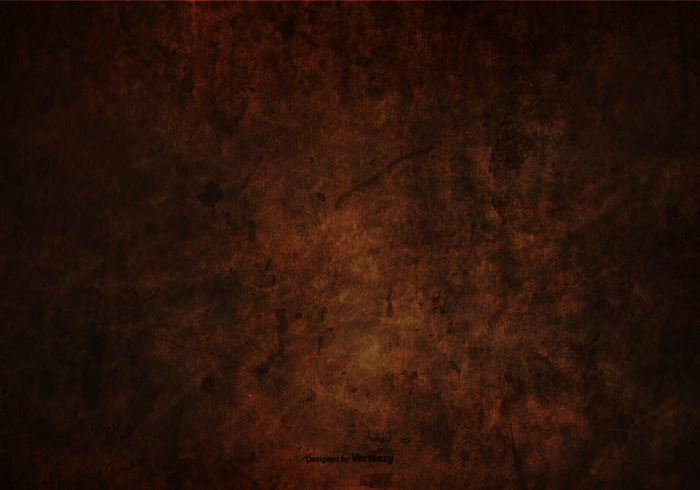 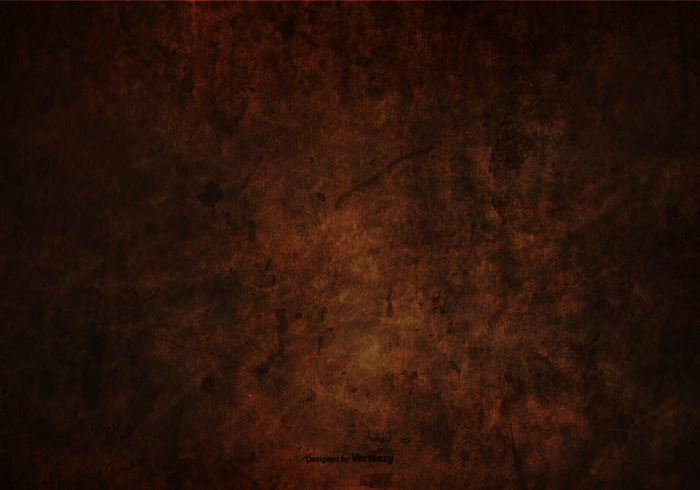 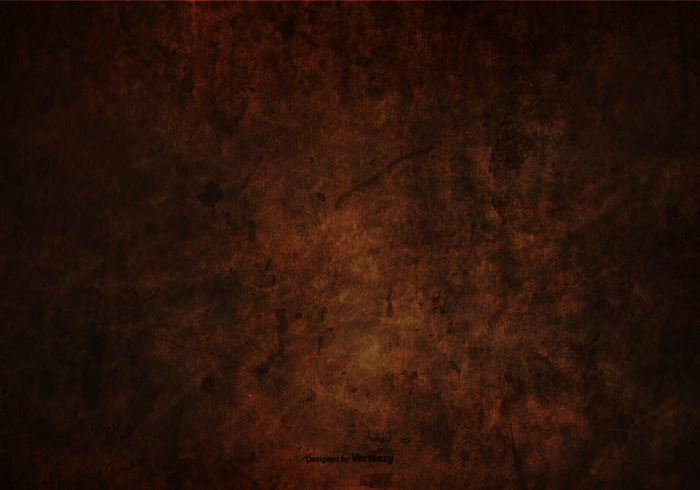 Bác sĩ thường làm công việc gì?
Dạy học
Nấu ăn
A.
B.
Khám chữa bệnh
Lái xe
D.
C.
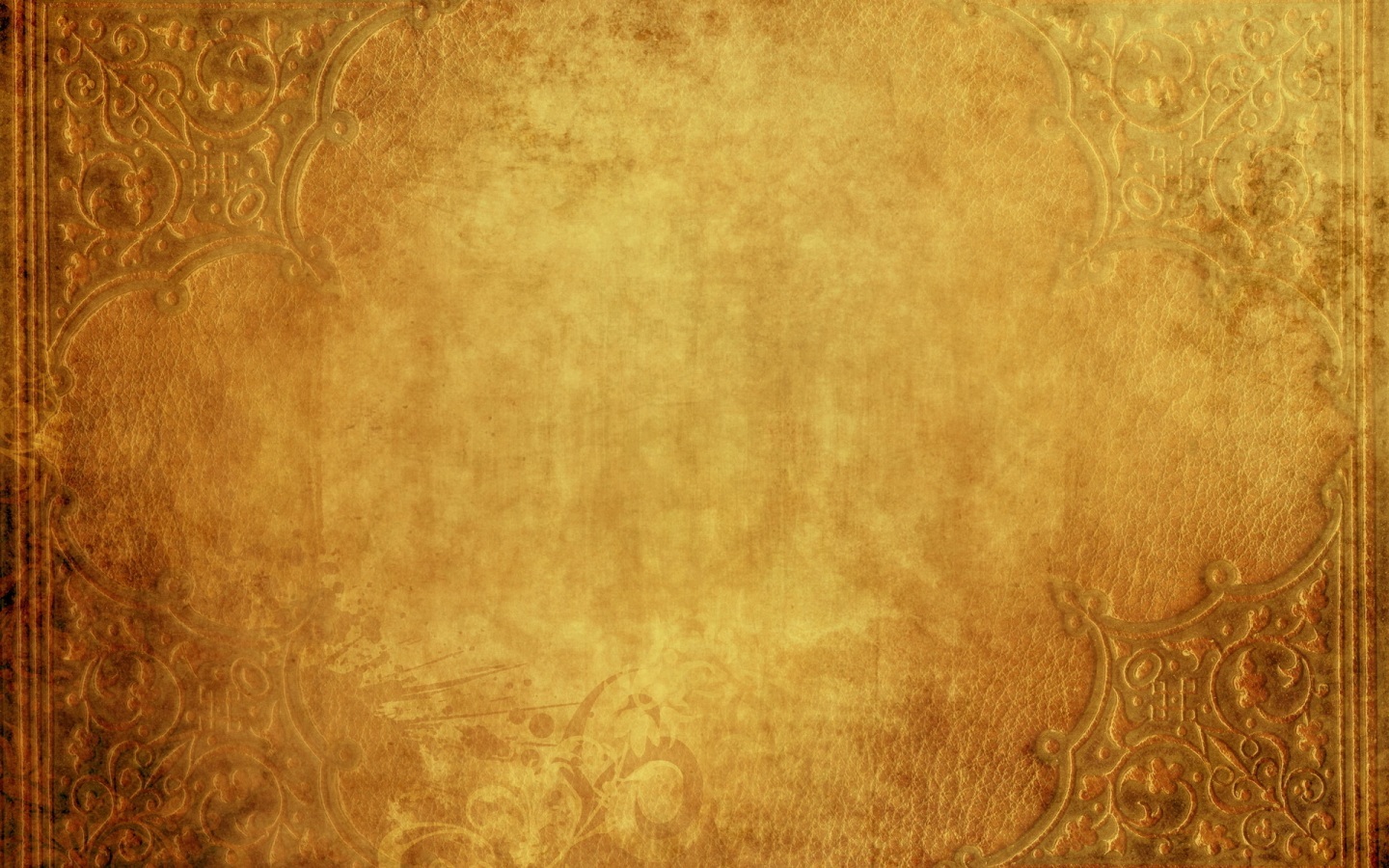 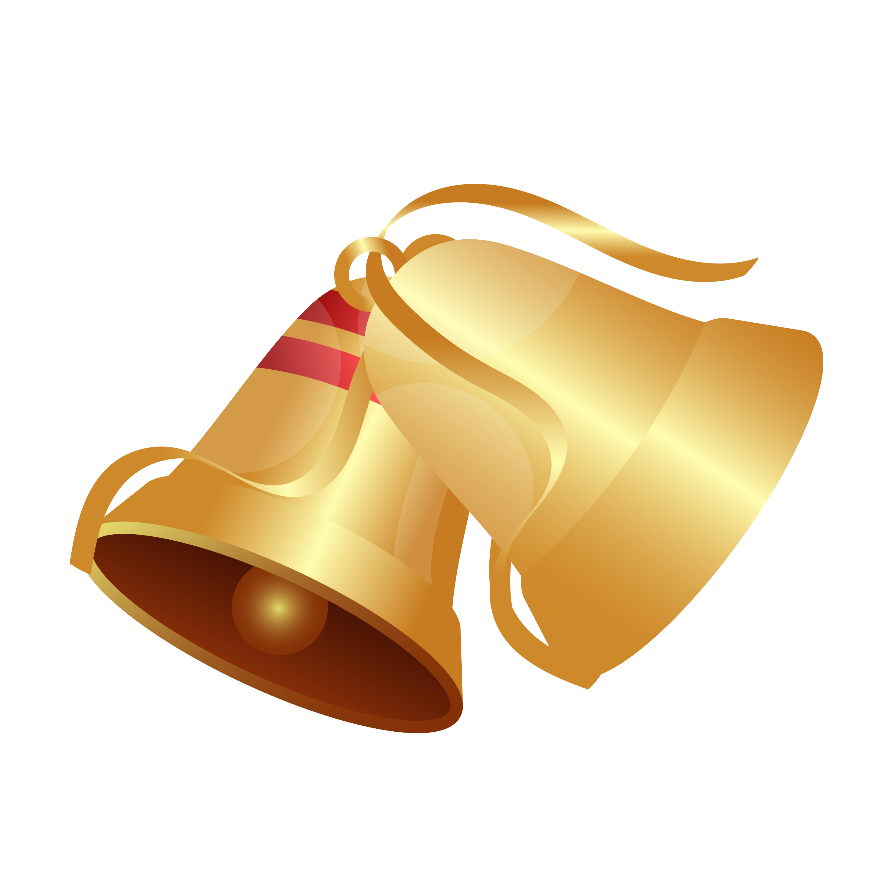 Câu hỏi 18
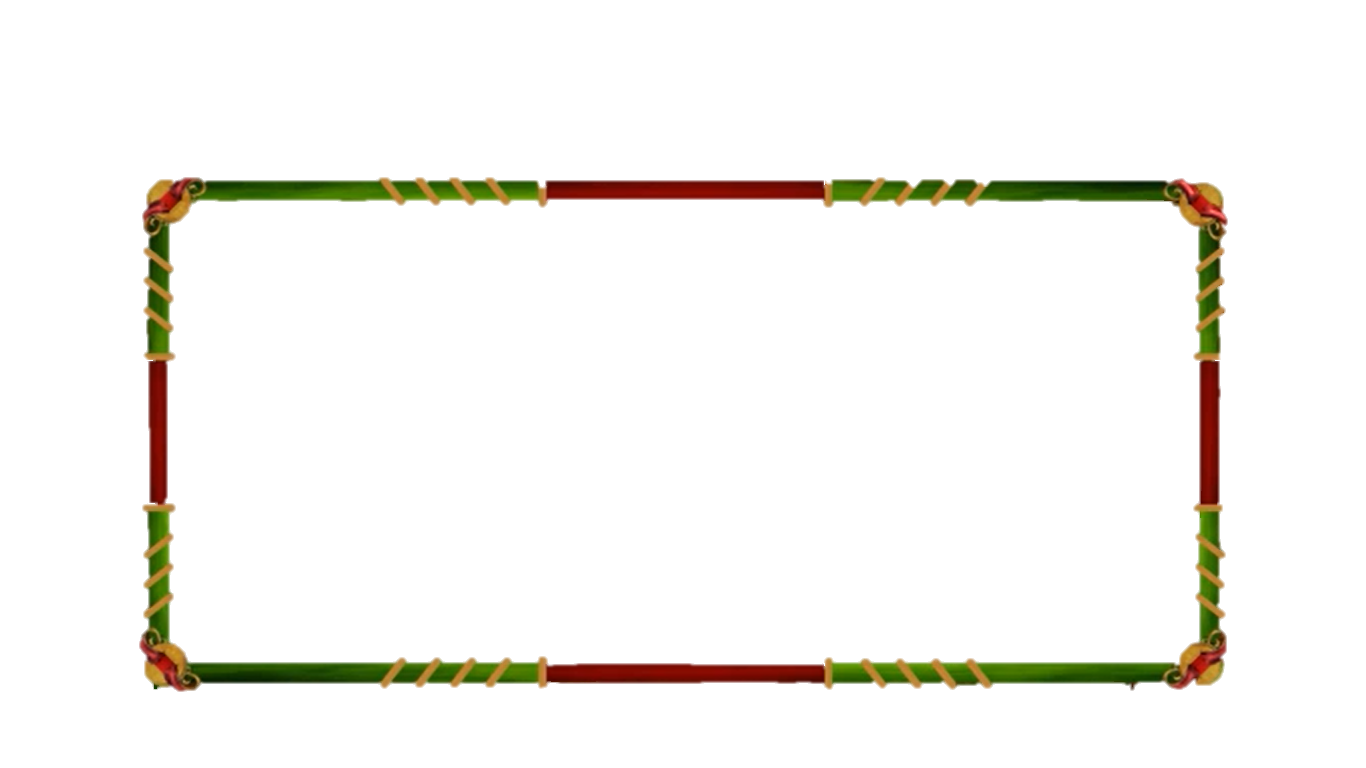 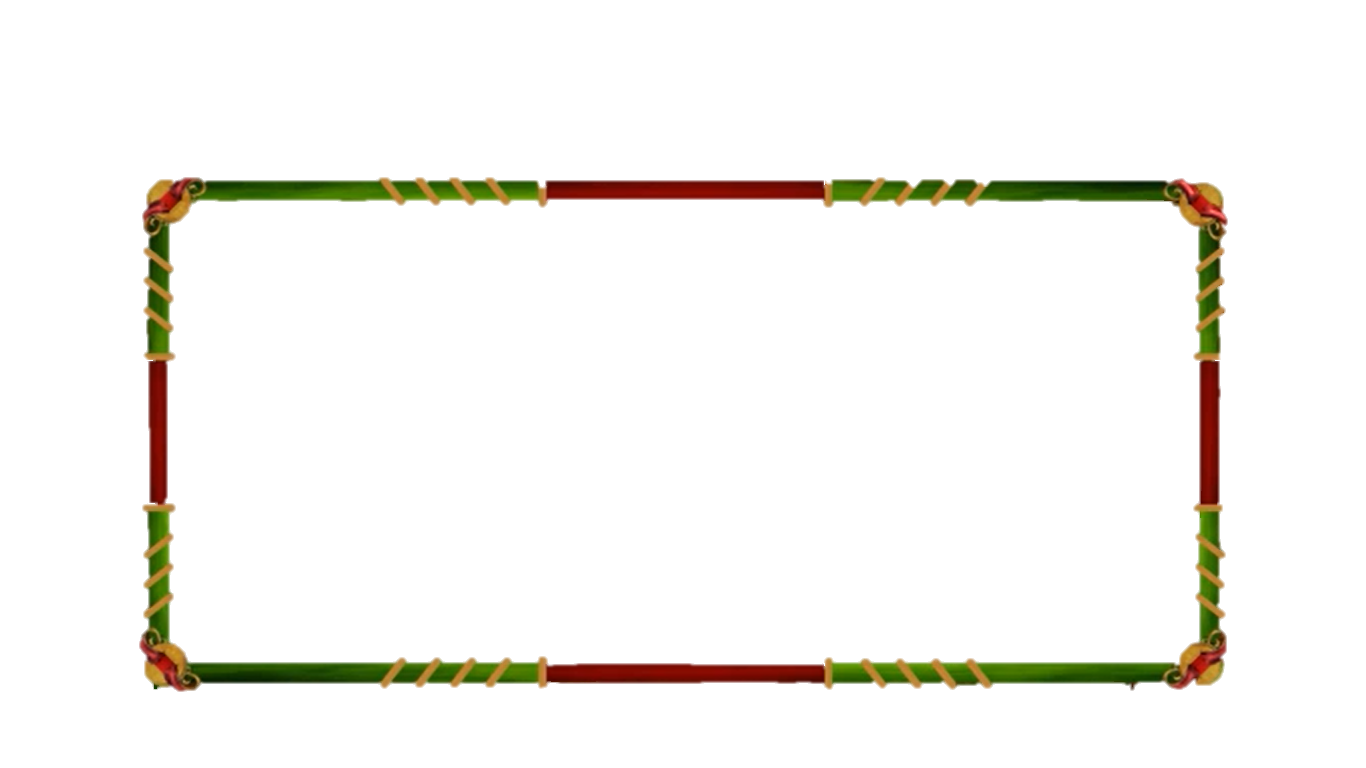 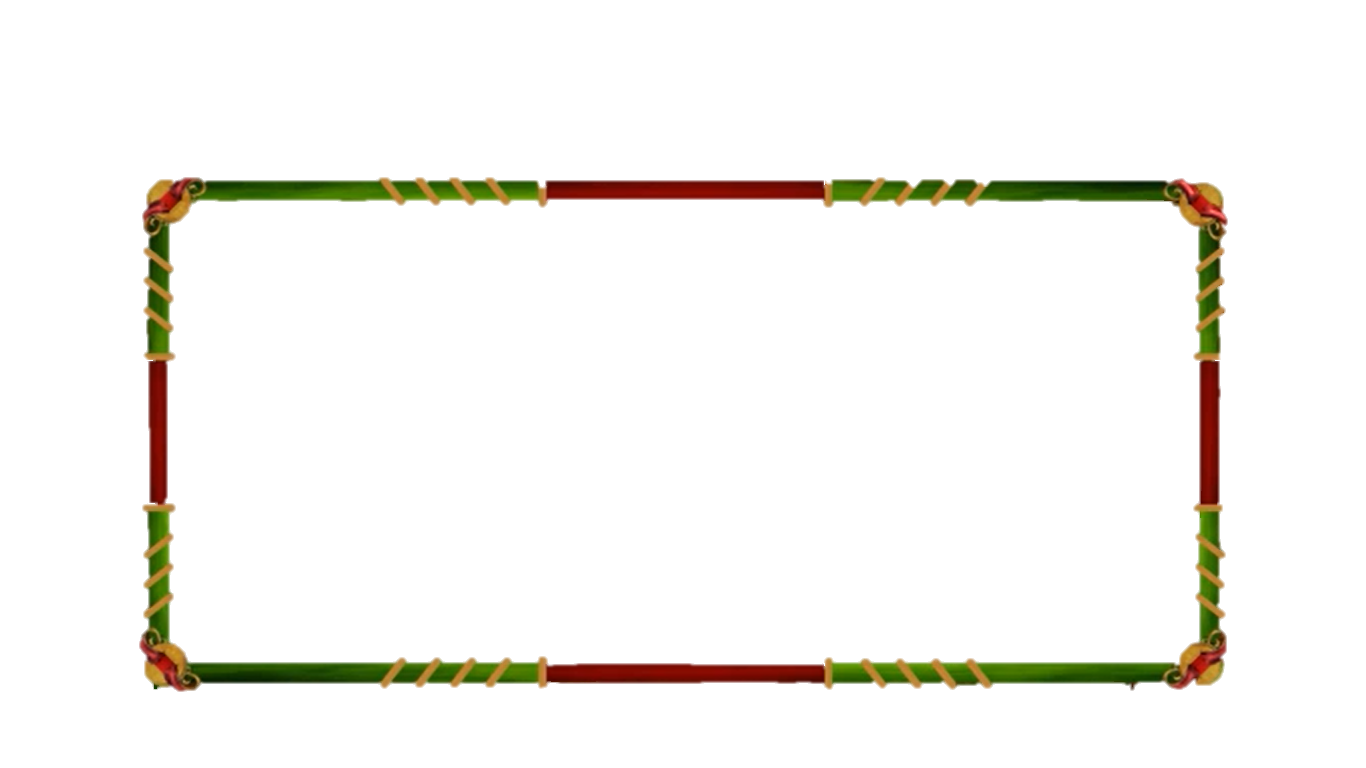 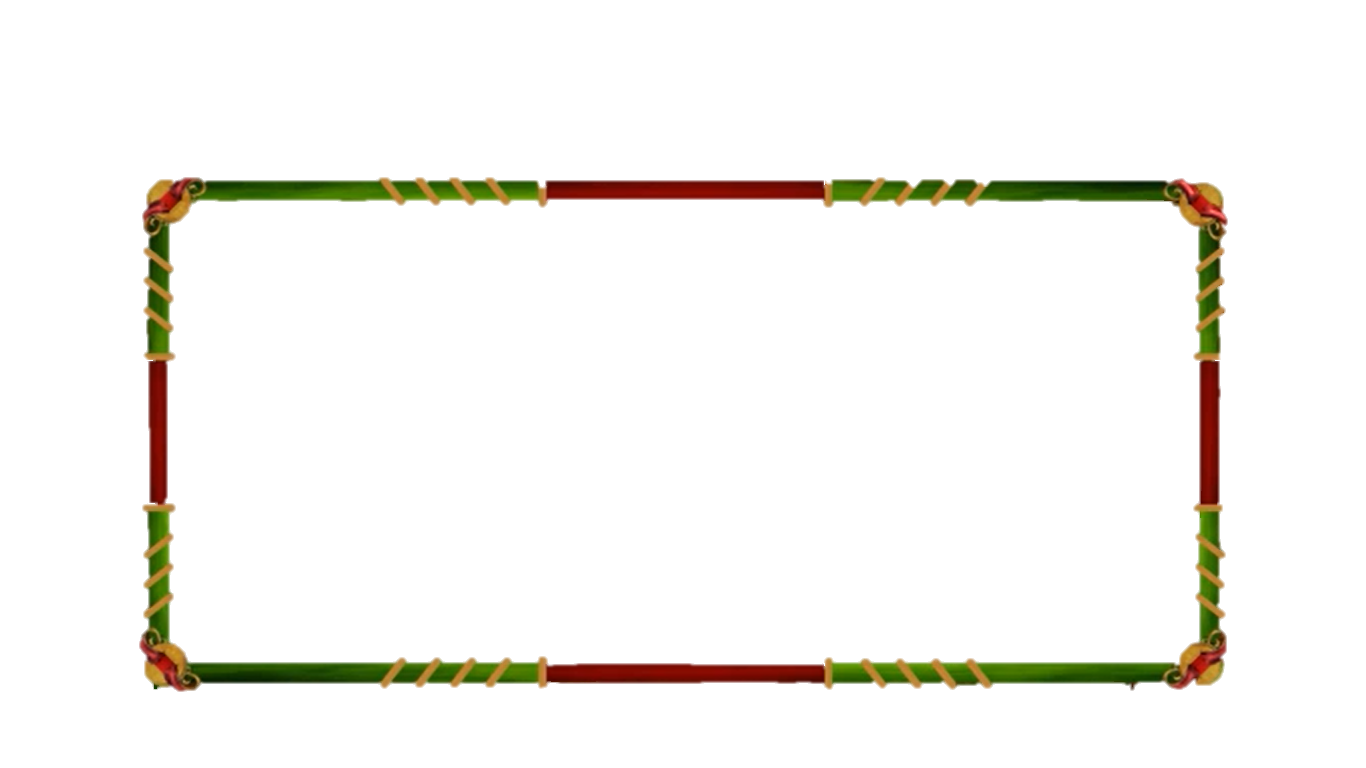 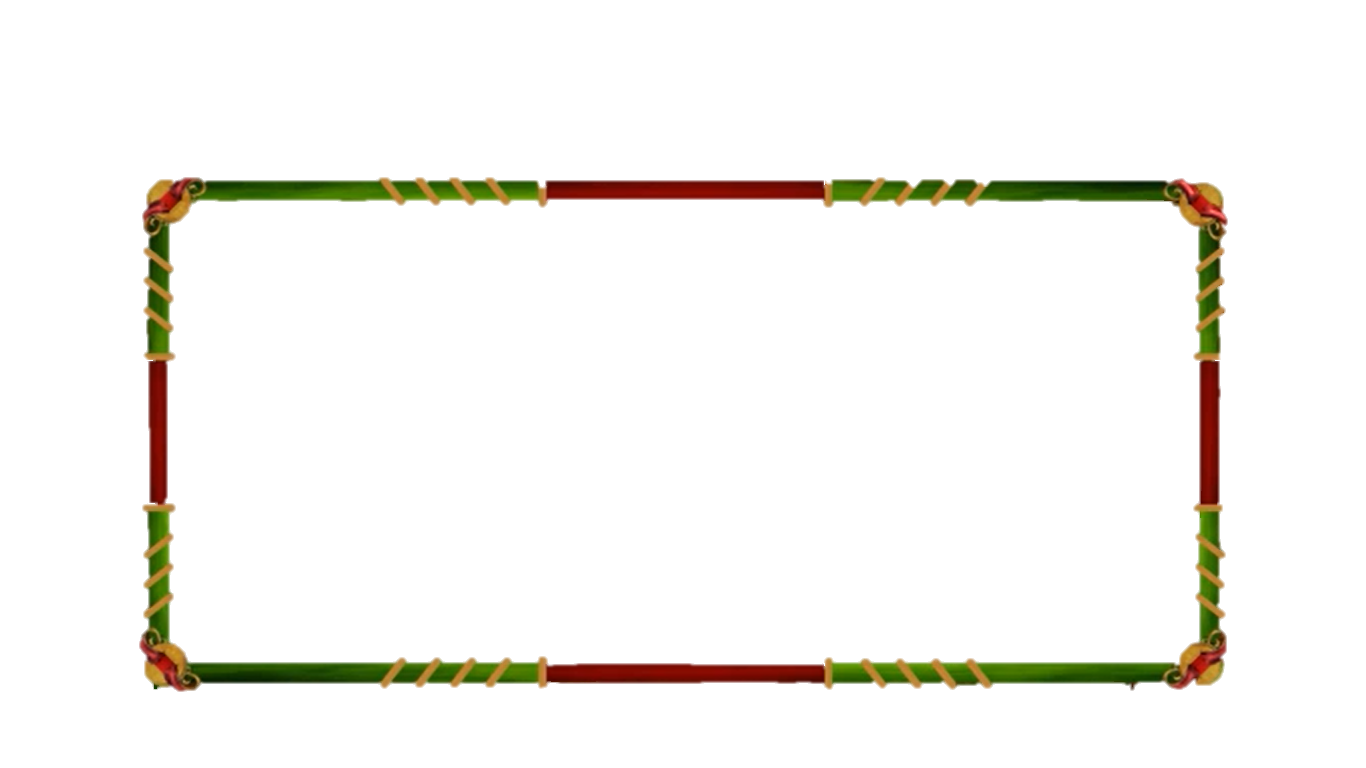 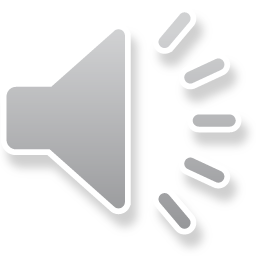 10
9
8
7
6
5
4
3
2
1
0
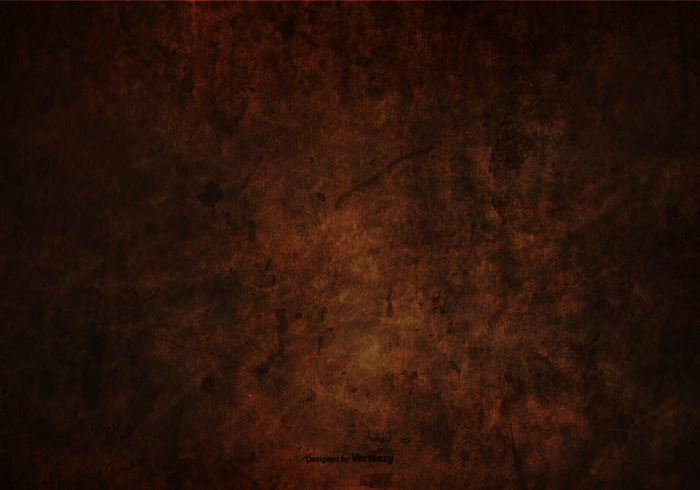 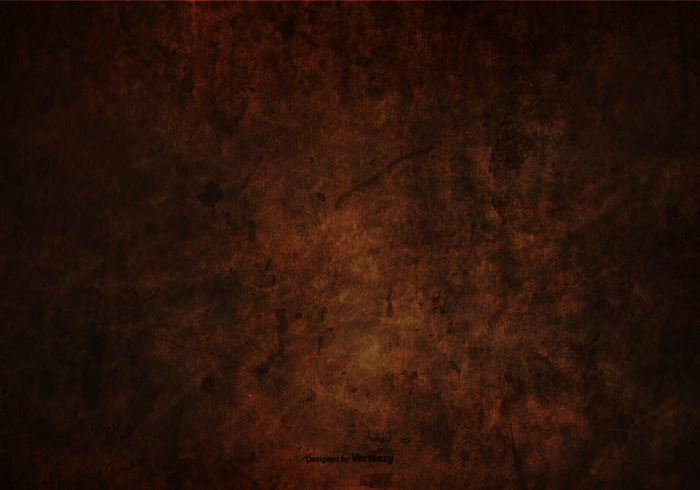 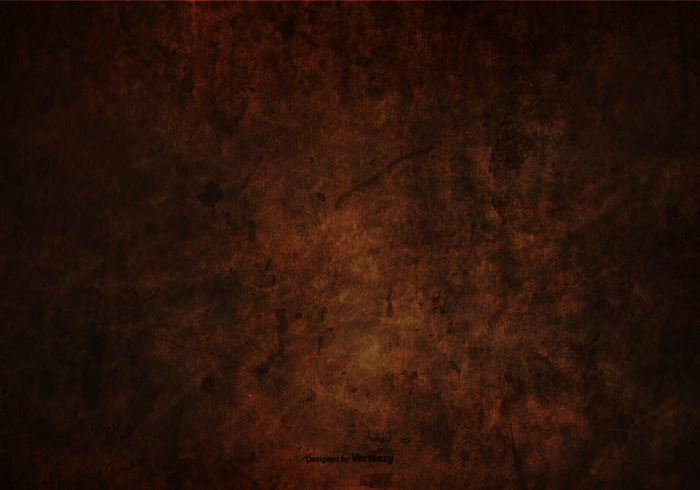 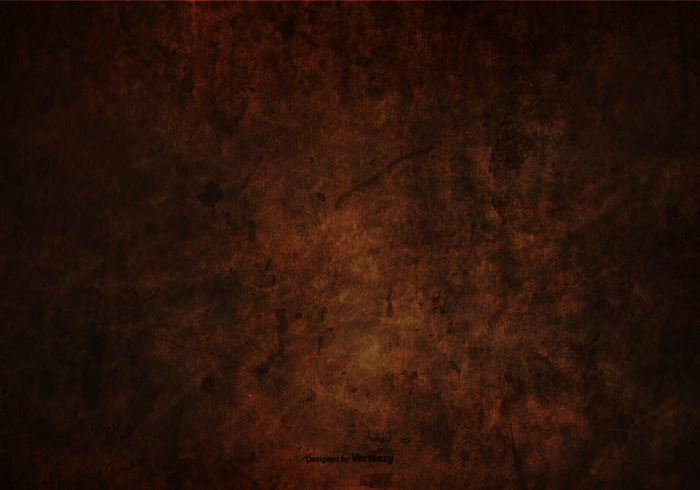 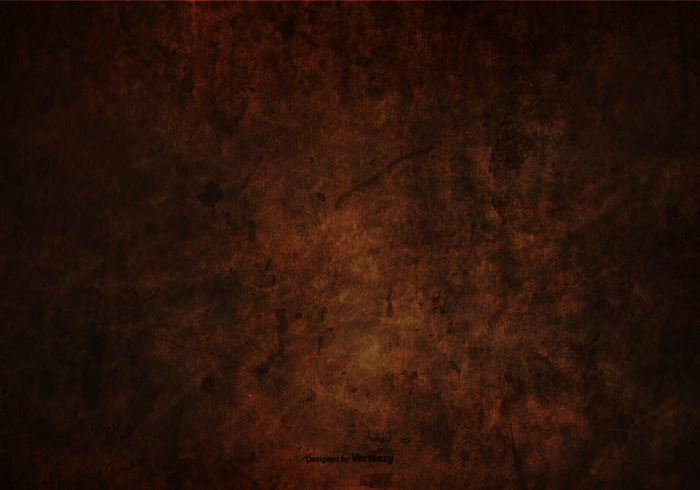 Tết âm lịch của người Việt Nam còn có tên gọi là:
A.
B.
Tết Nguyên Đán
Tết Thiếu Nhi
D.
Tết Nguyên Tiêu
C.
Tết Trung Thu
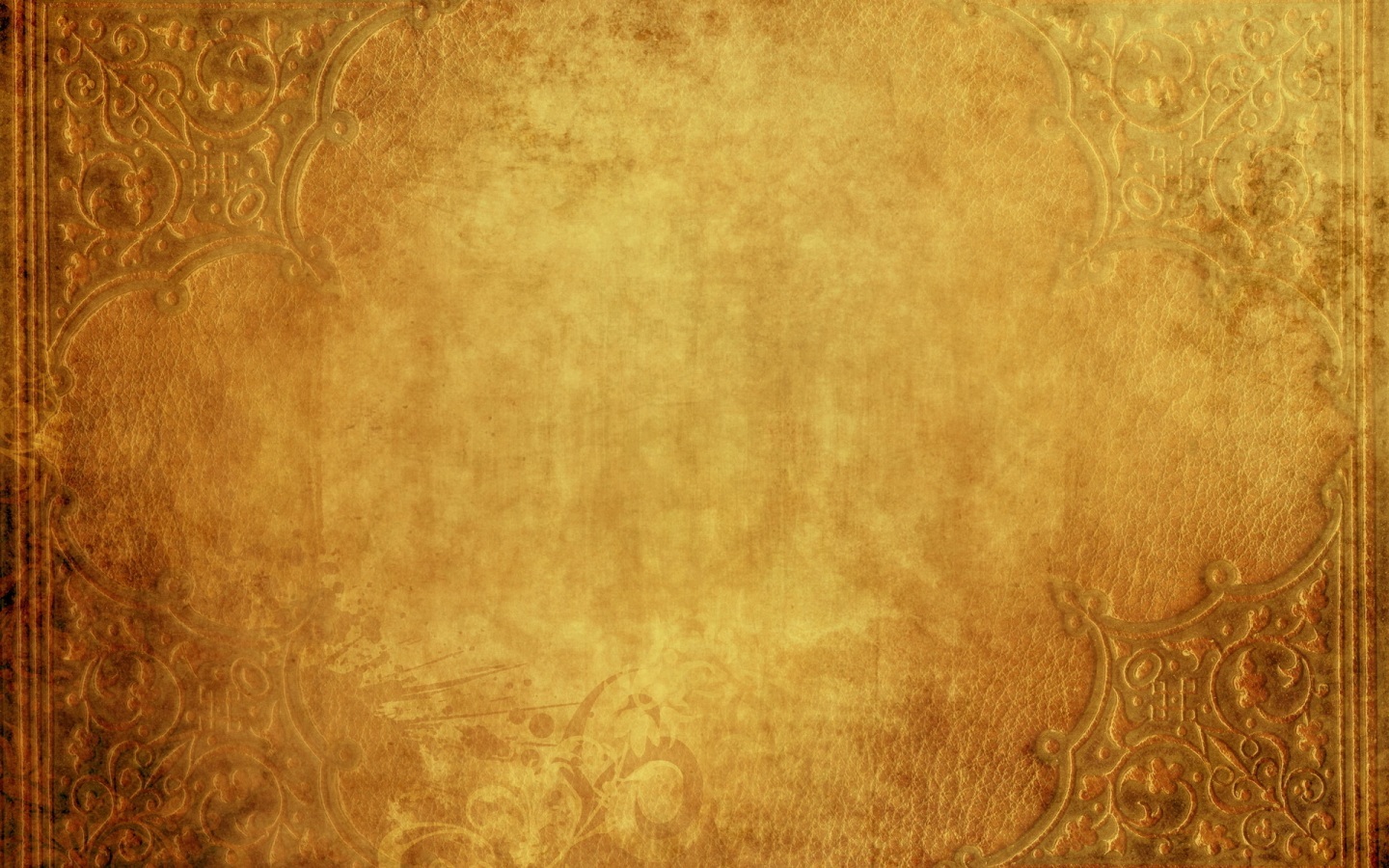 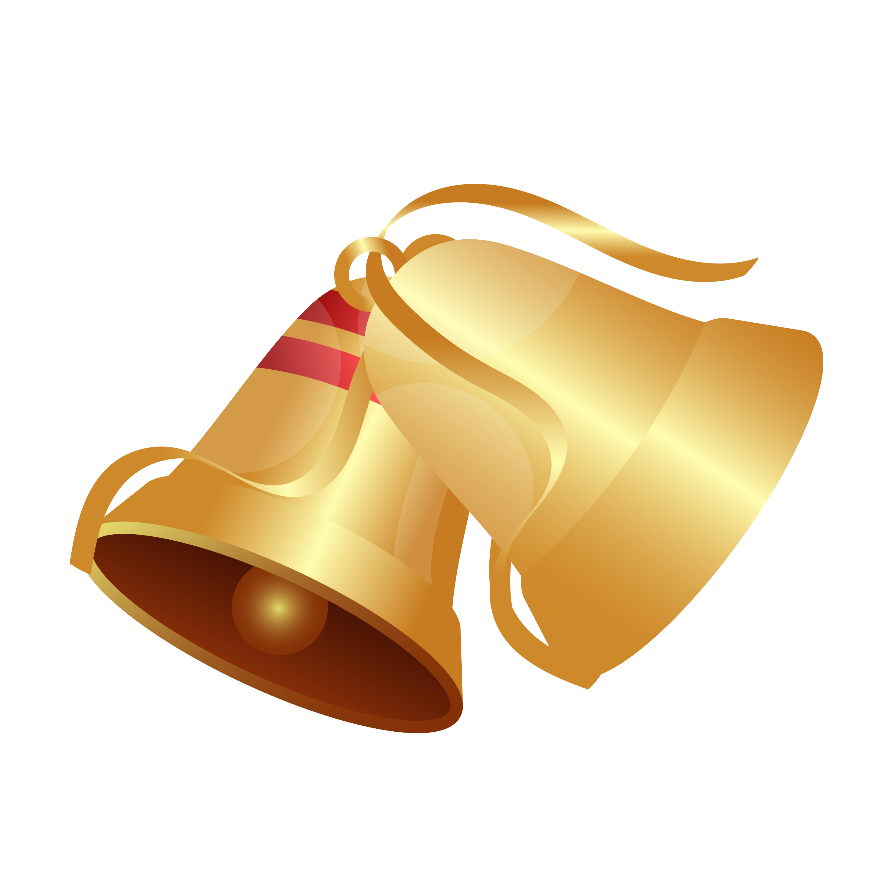 Câu hỏi 18
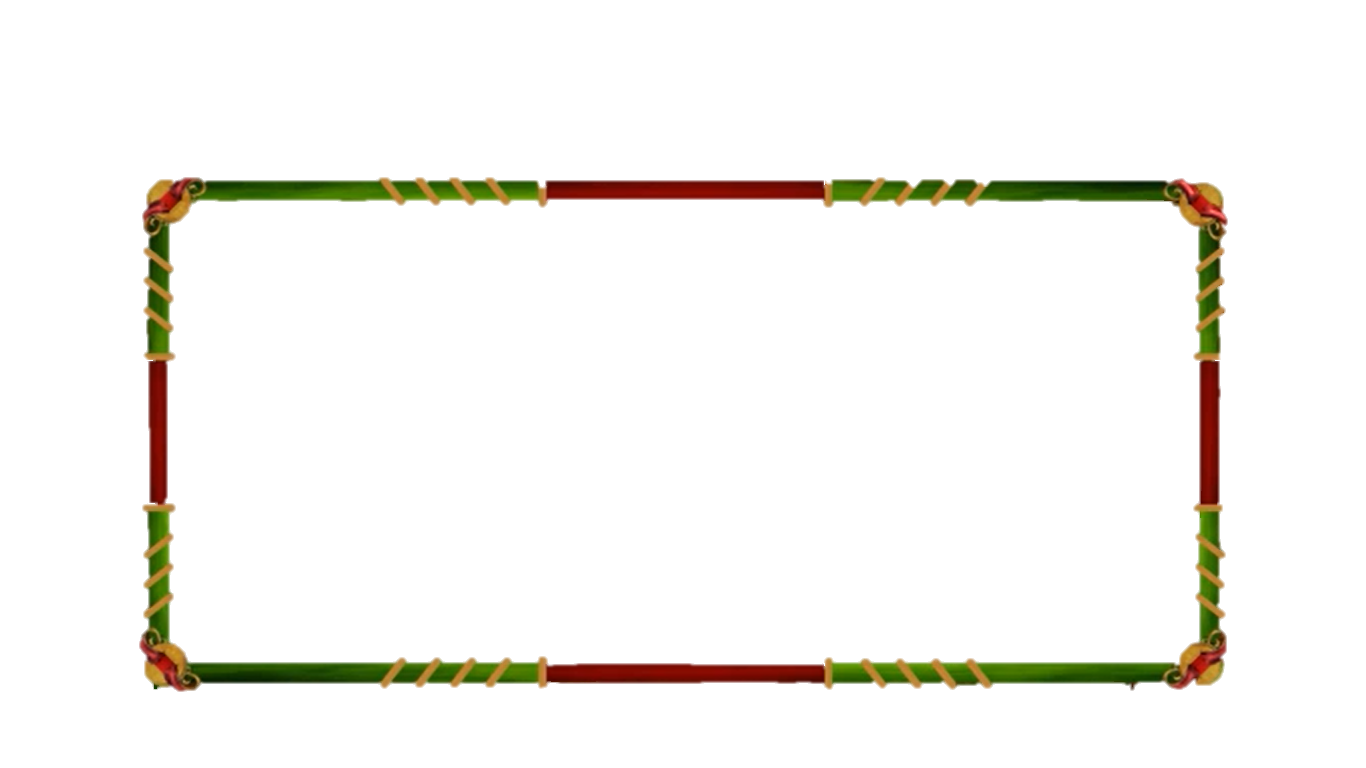 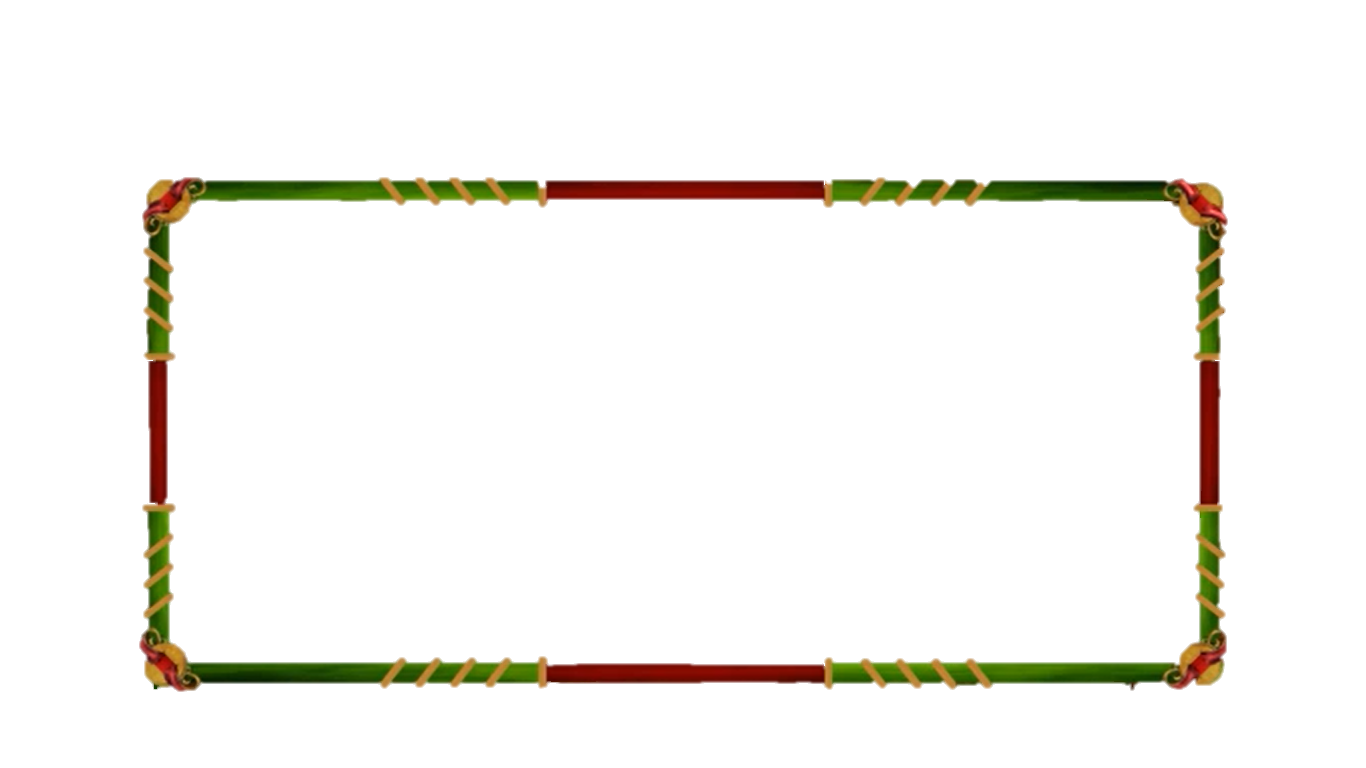 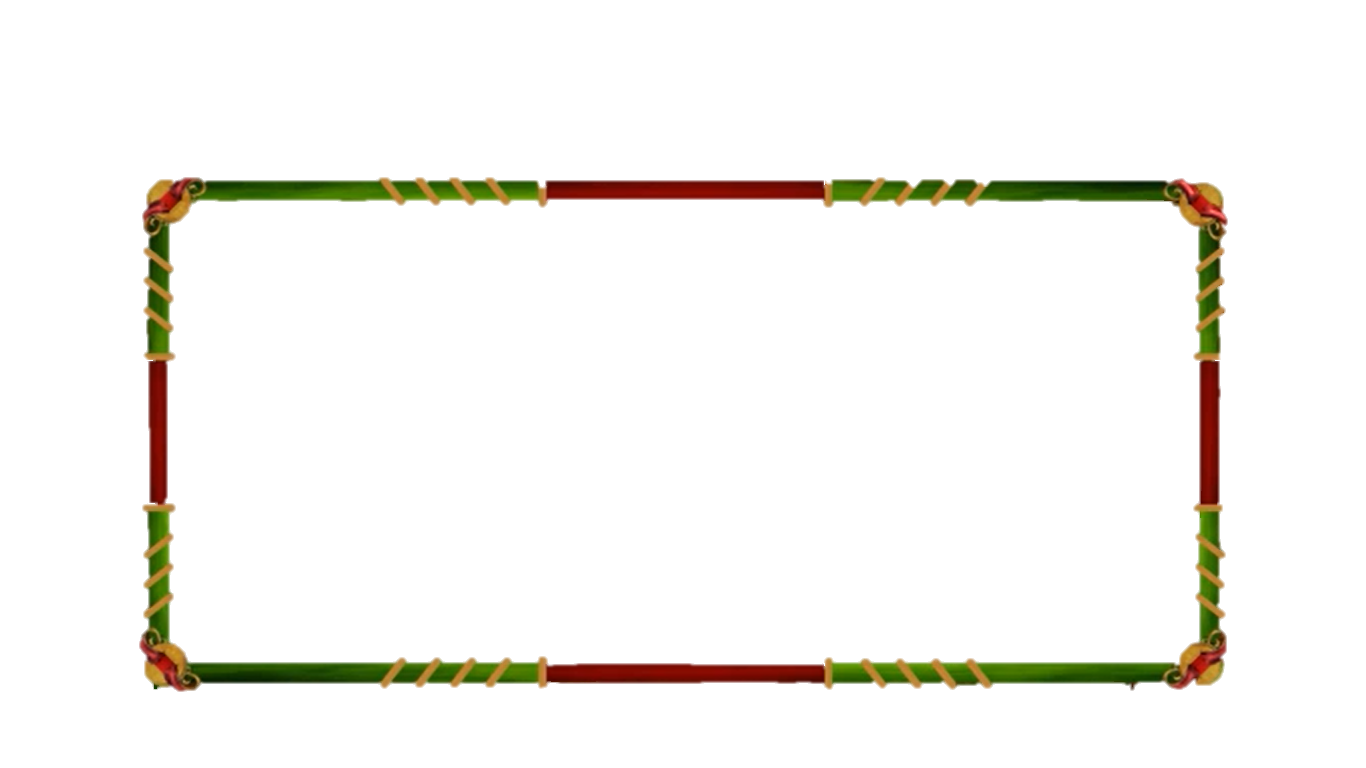 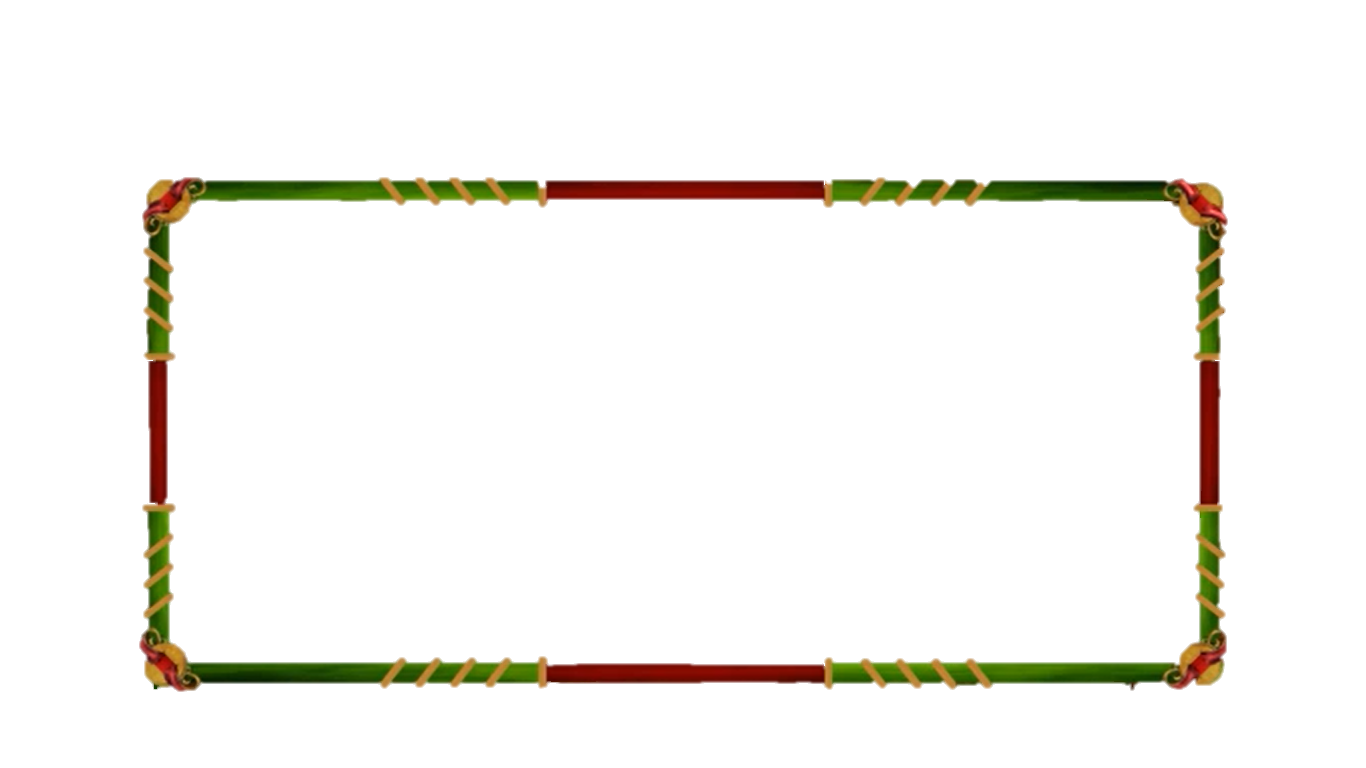 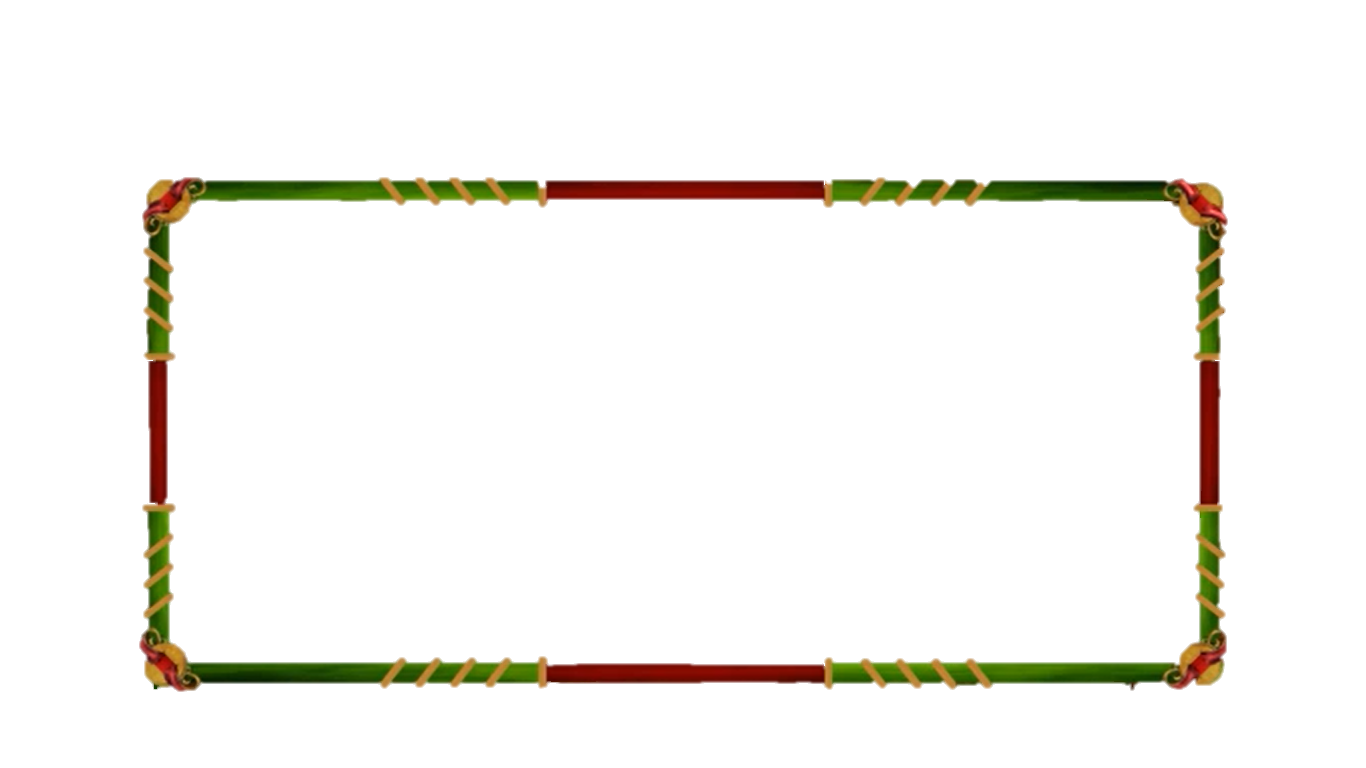 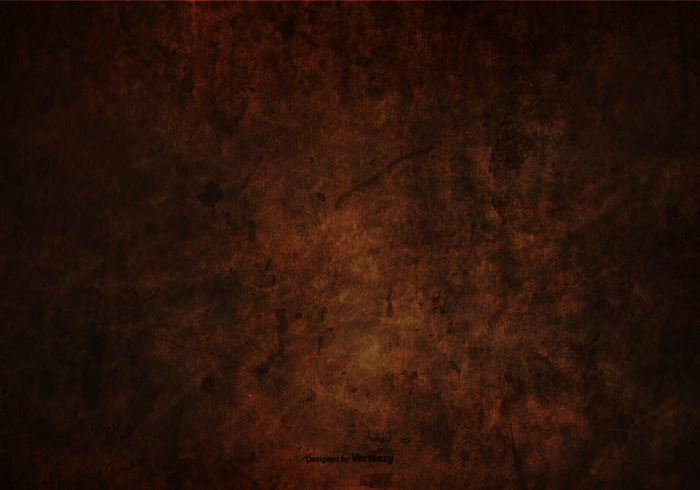 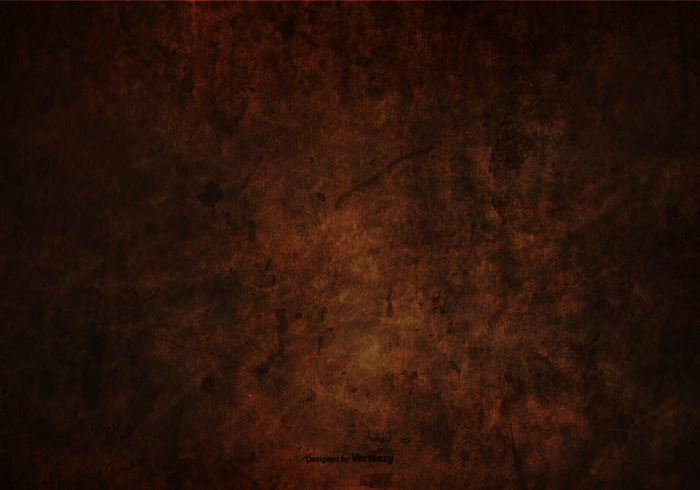 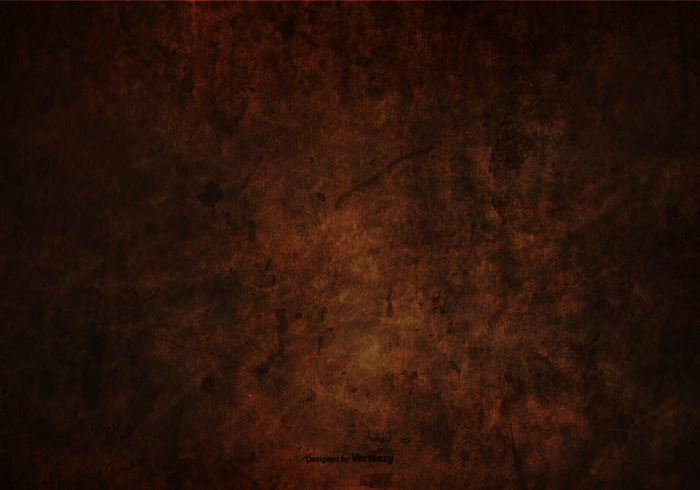 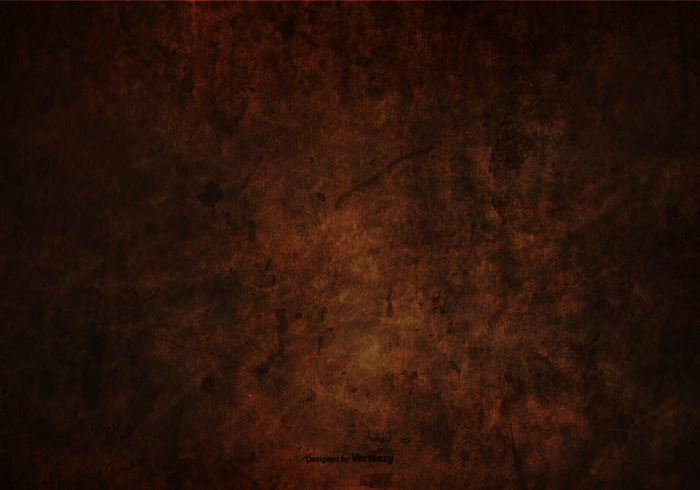 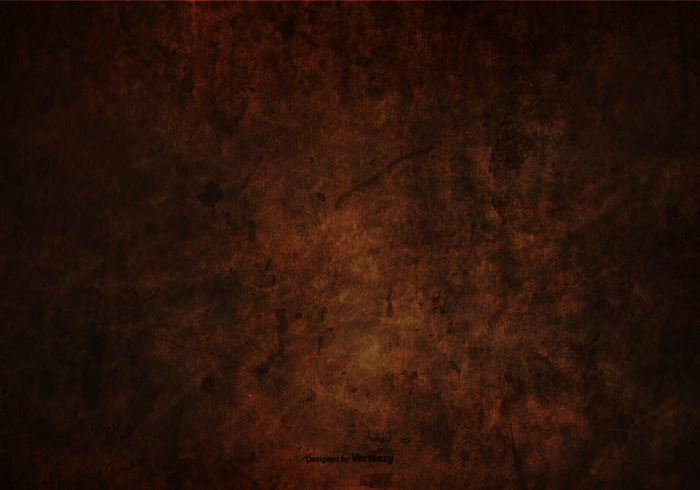 Tết âm lịch của người Việt Nam còn có tên gọi là:
A.
B.
Tết Nguyên Đán
Tết Thiếu Nhi
D.
Tết Nguyên Tiêu
C.
Tết Trung Thu
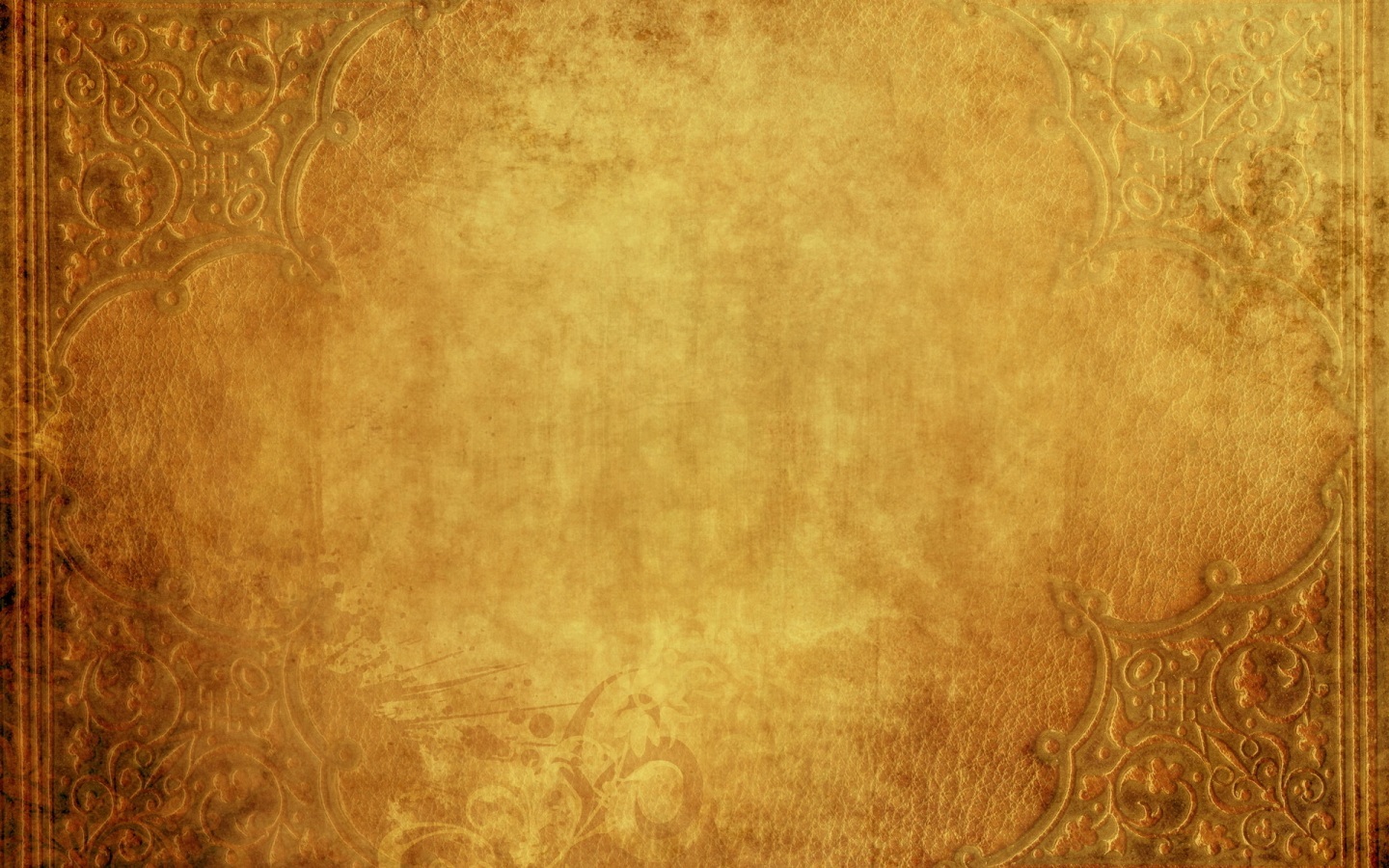 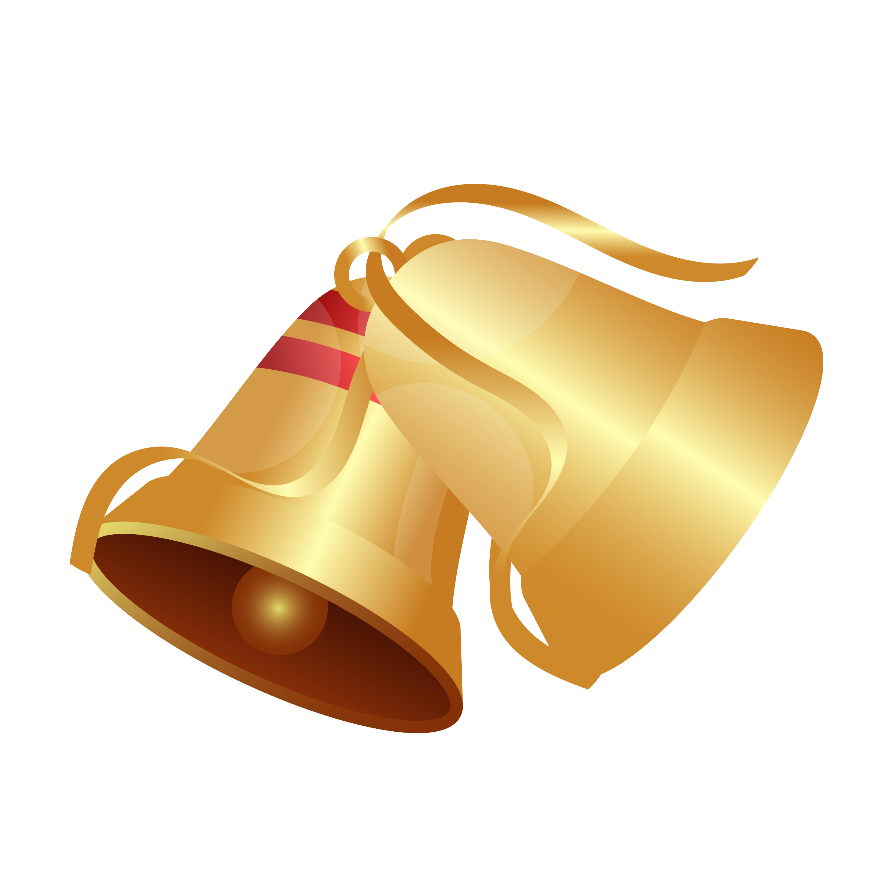 Câu hỏi 19
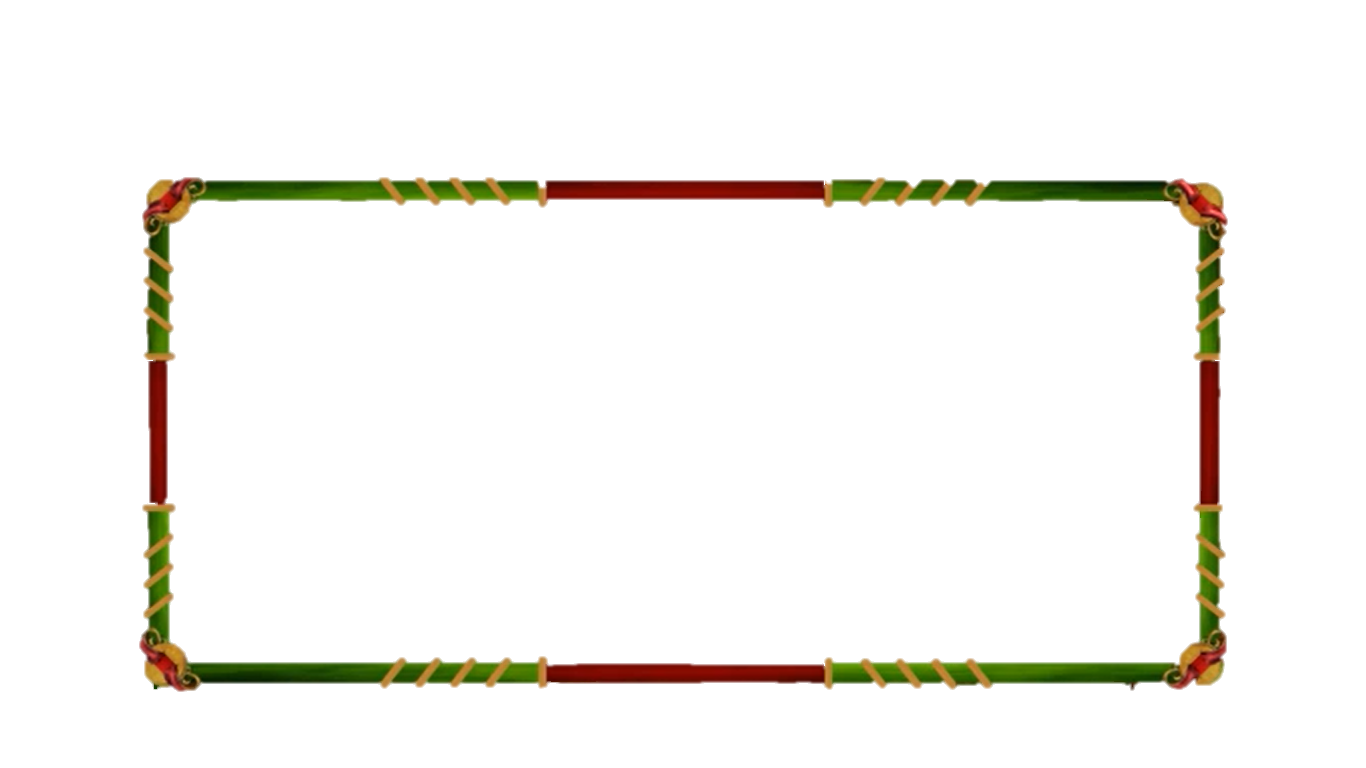 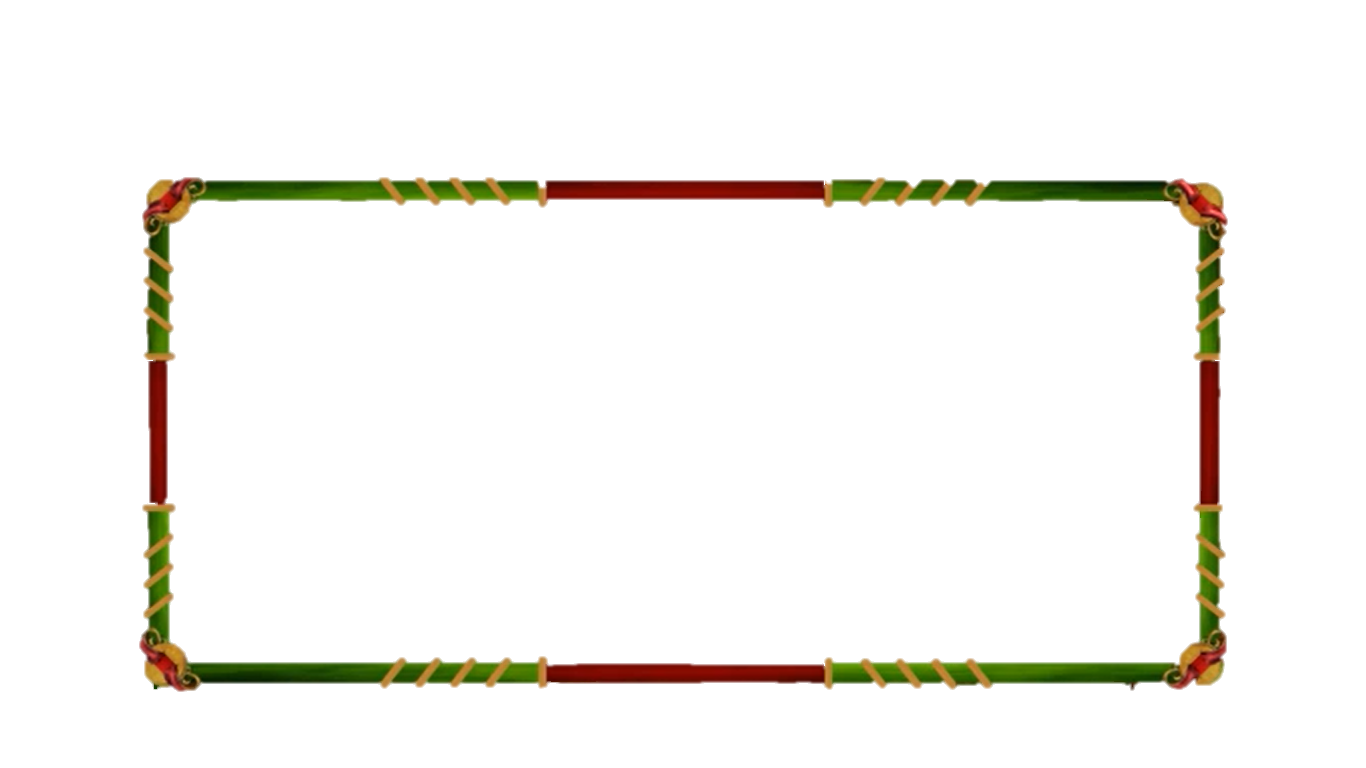 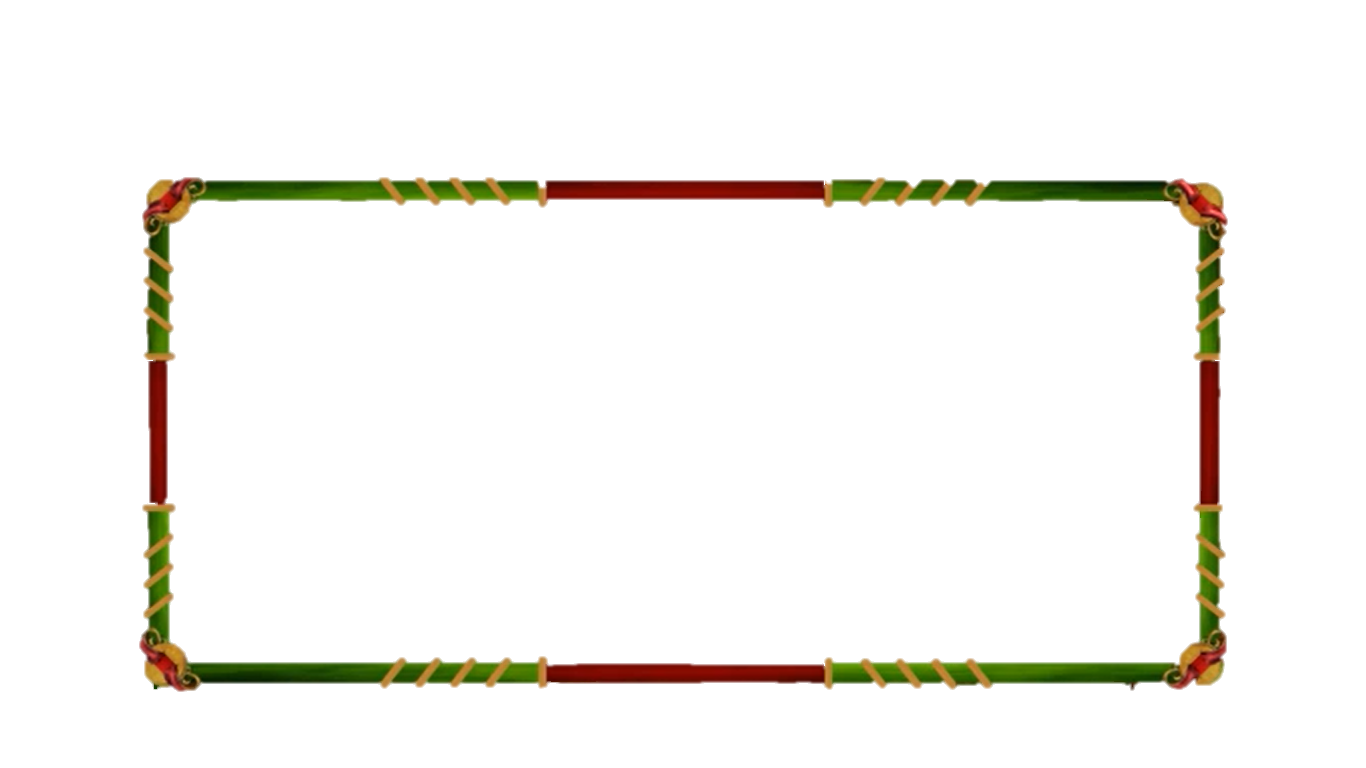 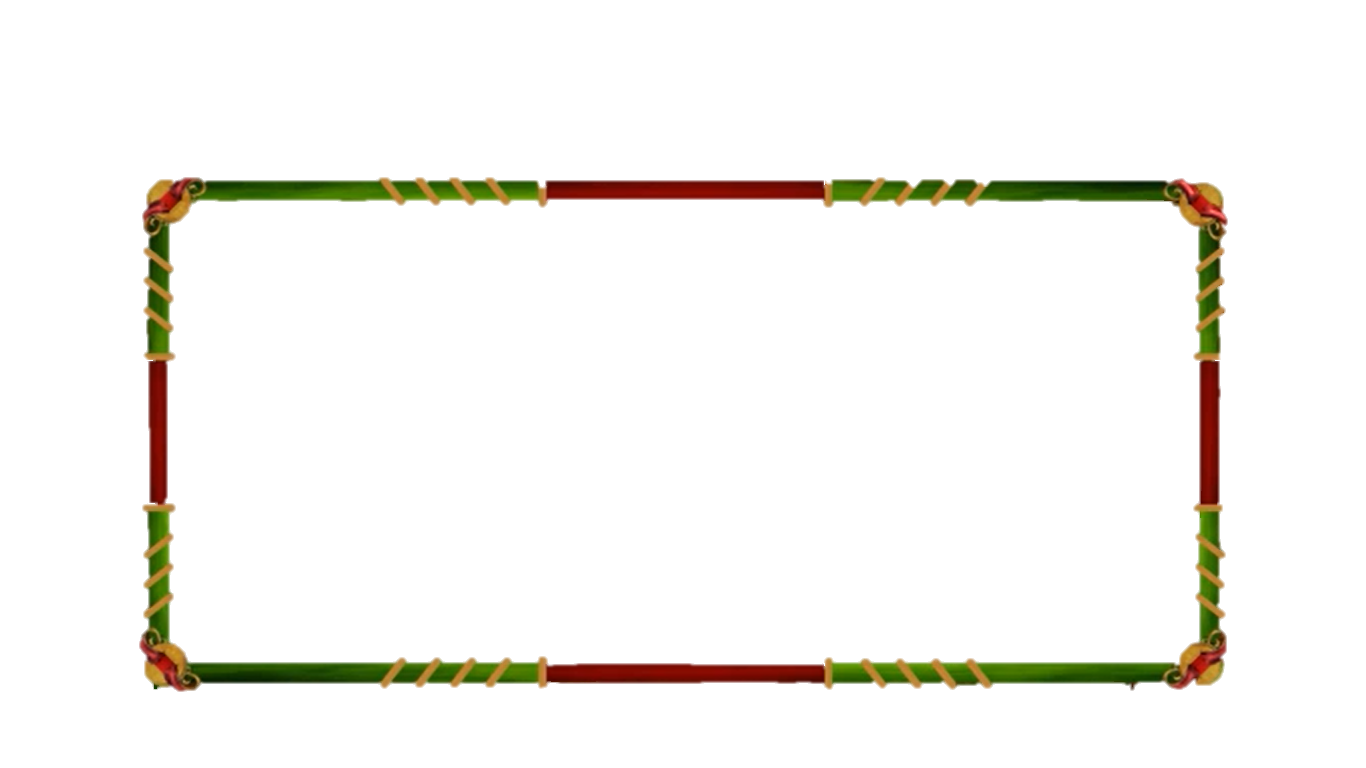 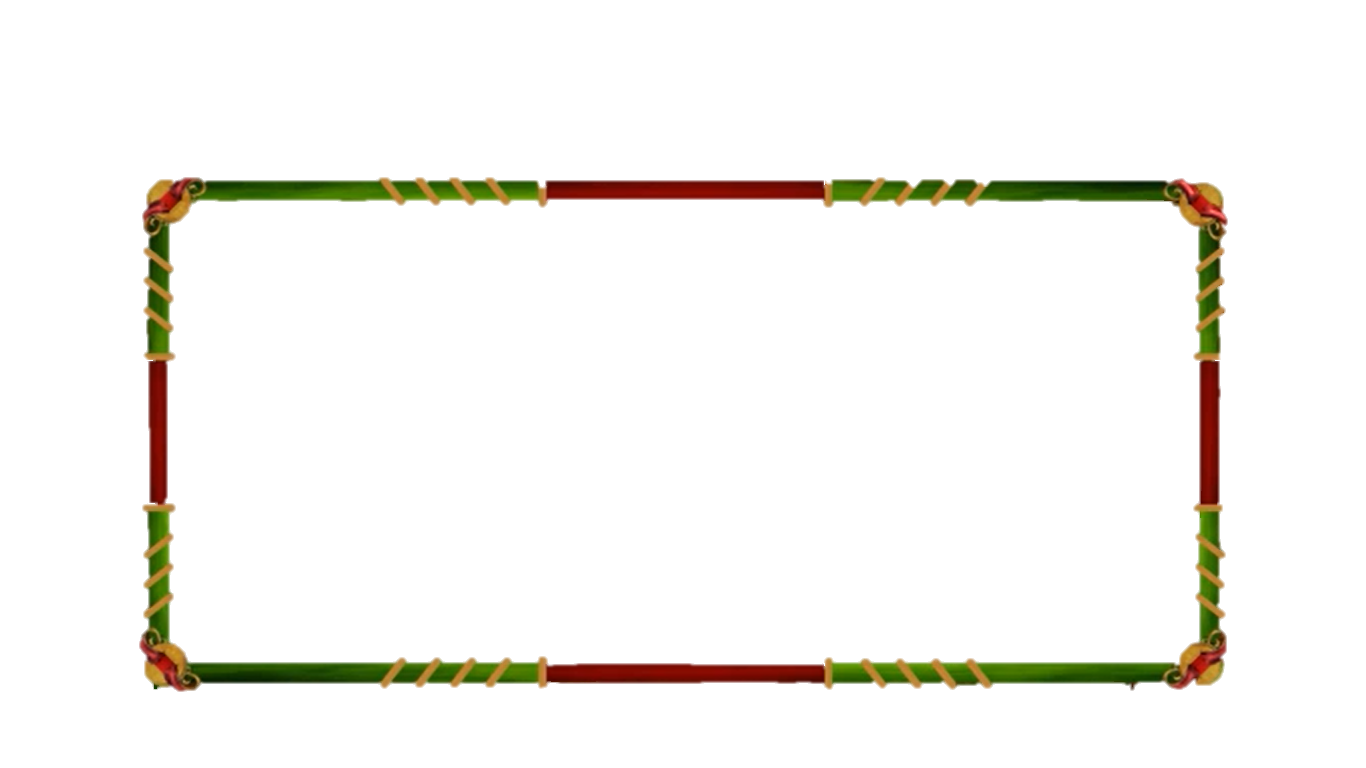 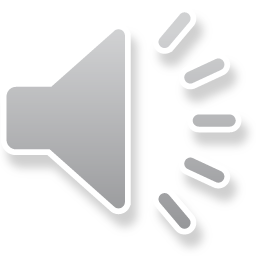 10
9
8
7
6
5
4
3
2
1
0
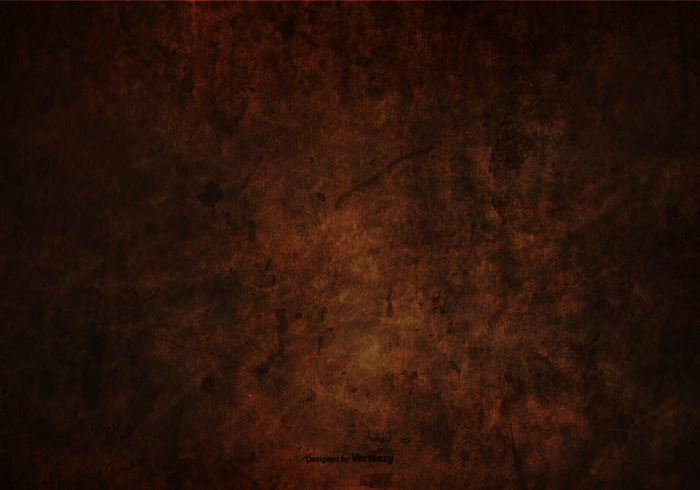 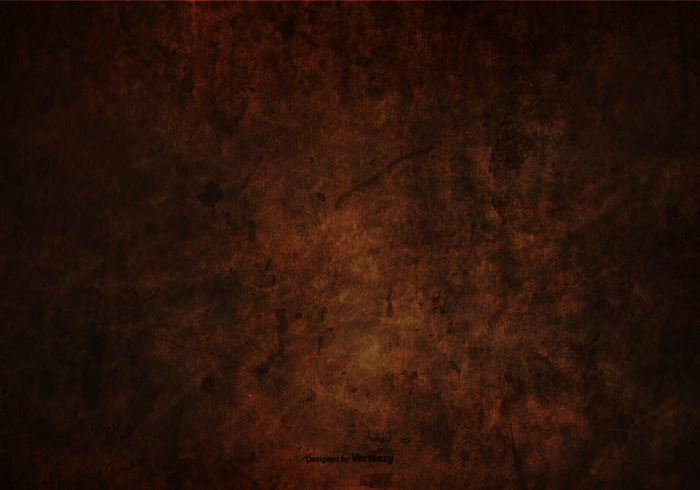 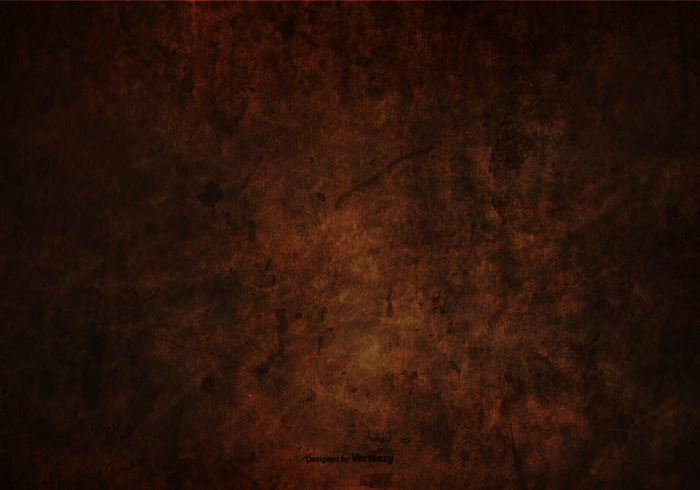 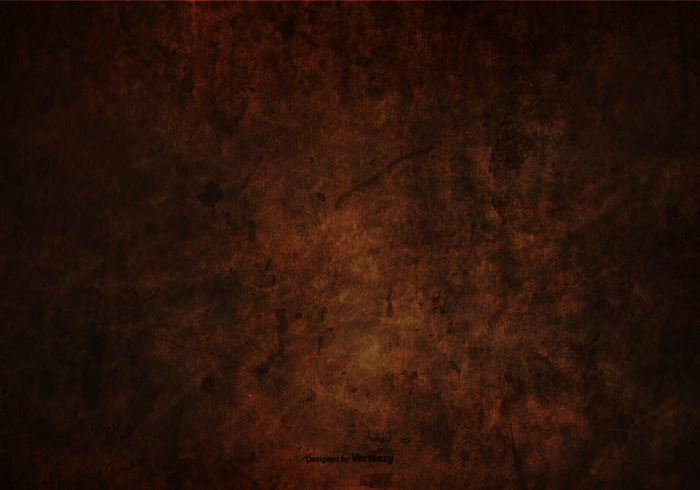 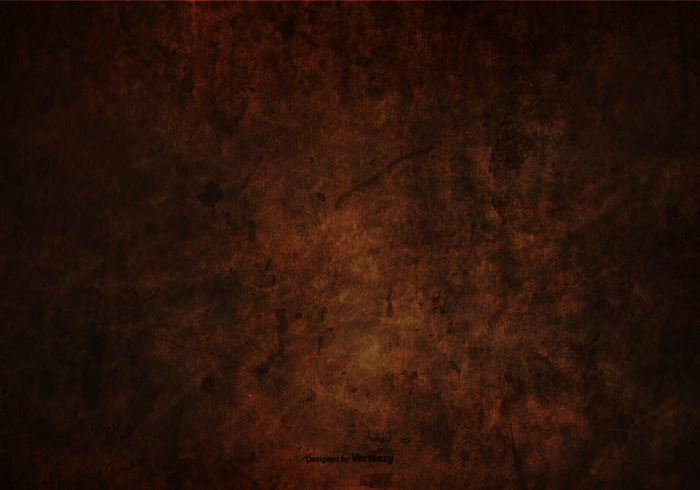 Điều gì sảy ra khi ta vô ý chạm vào vật nóng?
Tay lập tức rụt lại
Một lúc sau mới rụt tay lại
A.
B.
Không có chuyện gì xảy ra
D.
C.
Tay ta để yên
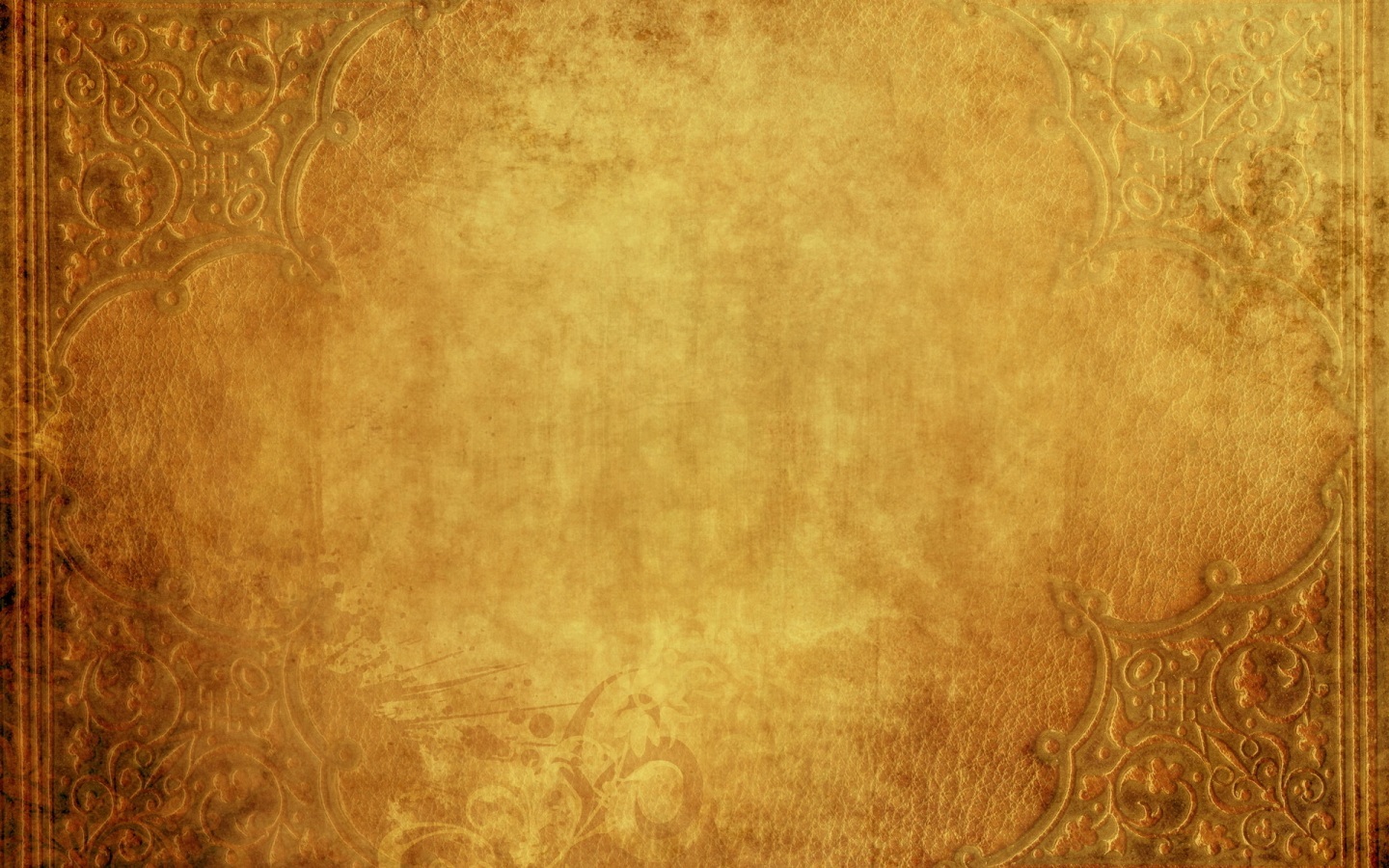 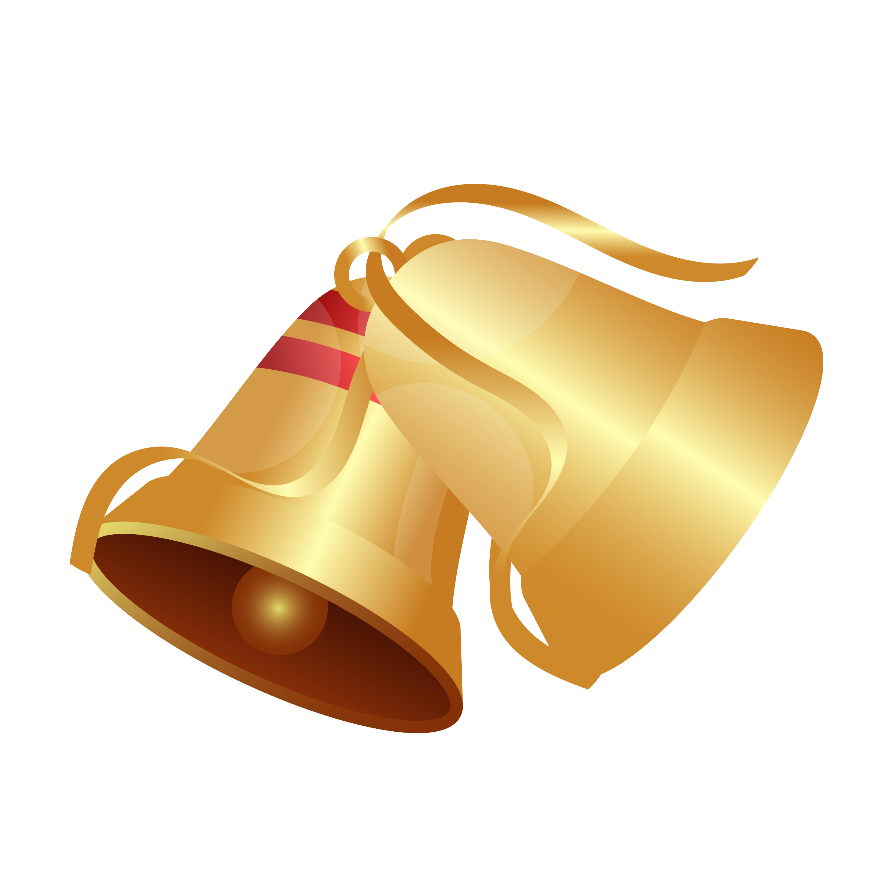 Câu hỏi 19
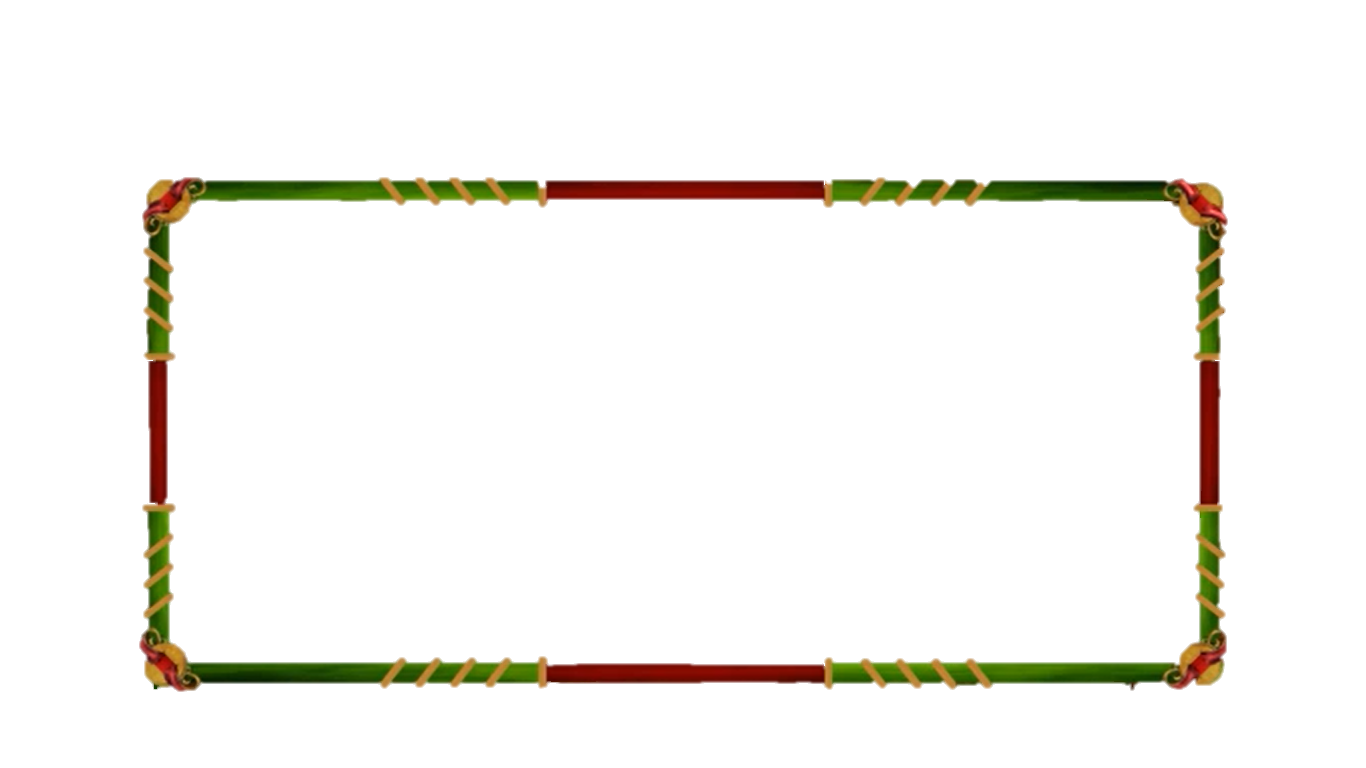 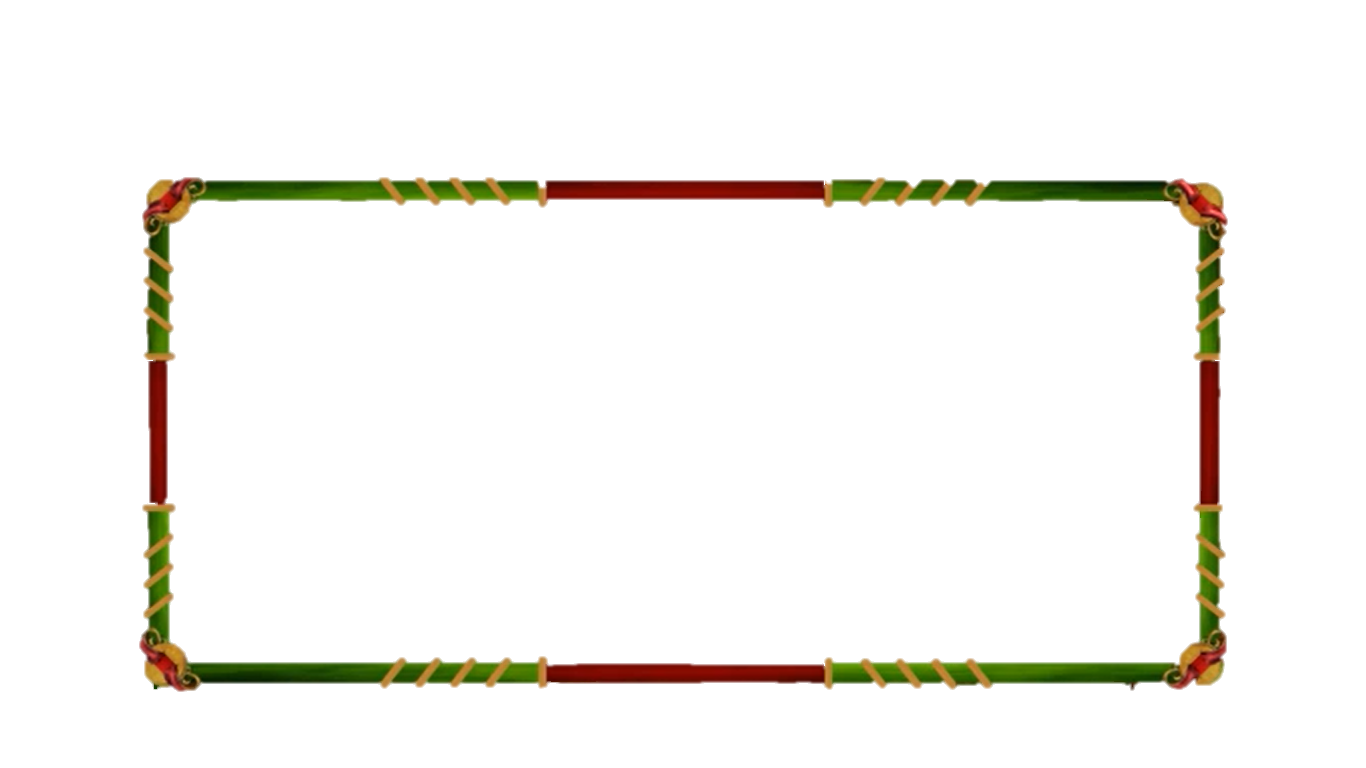 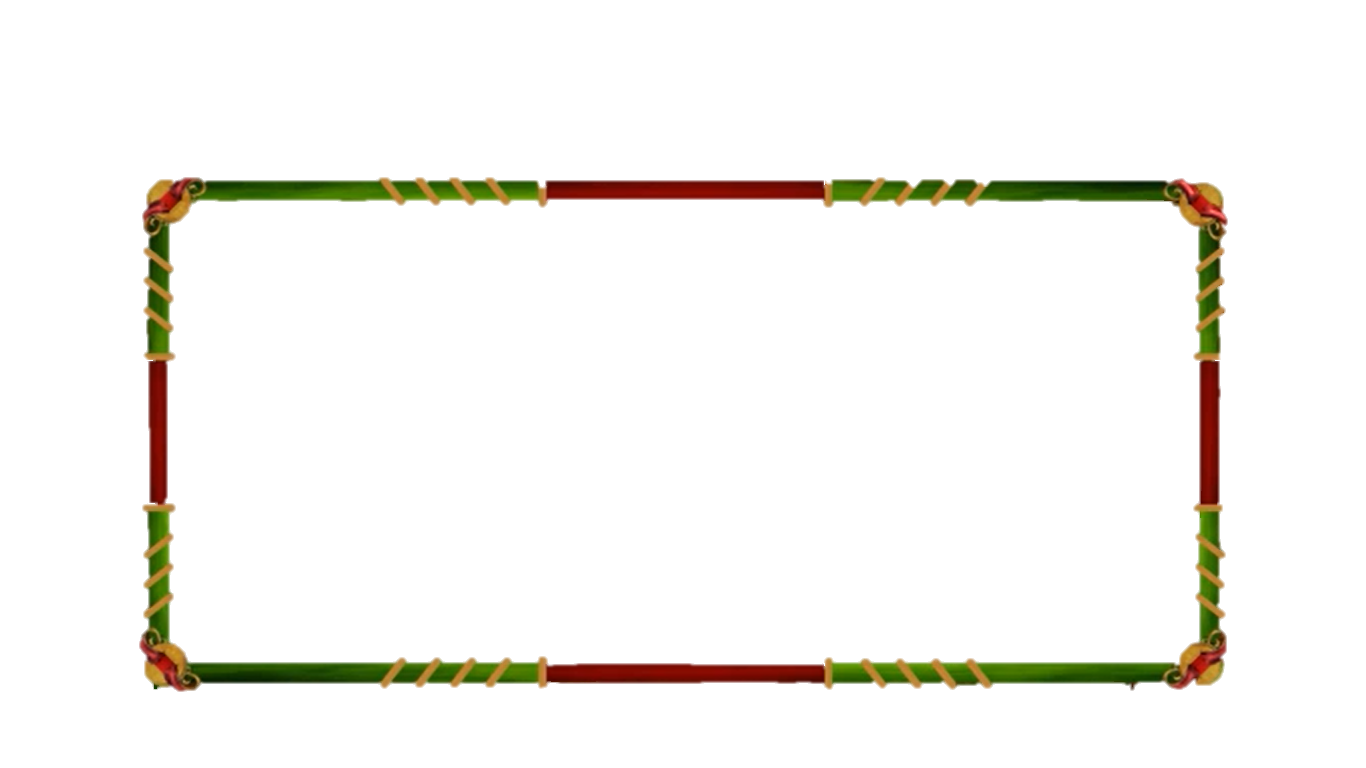 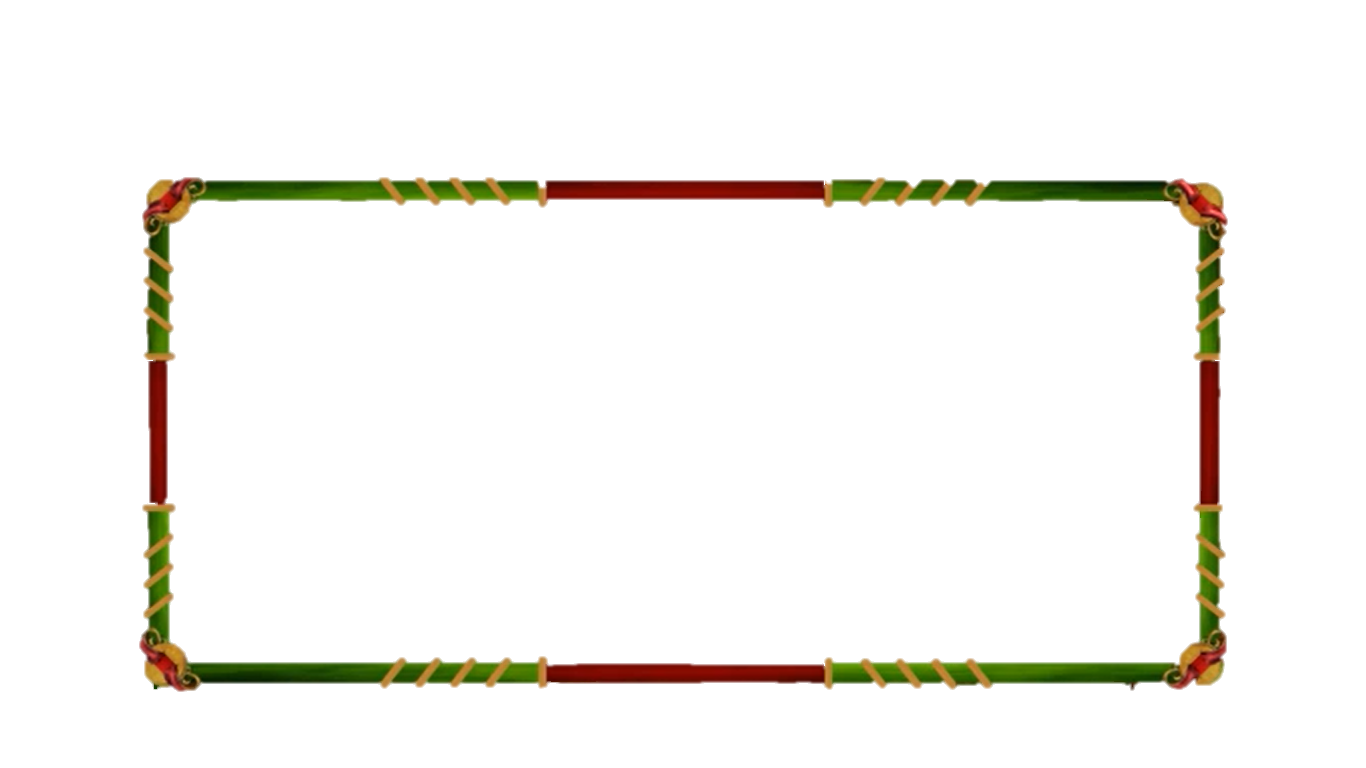 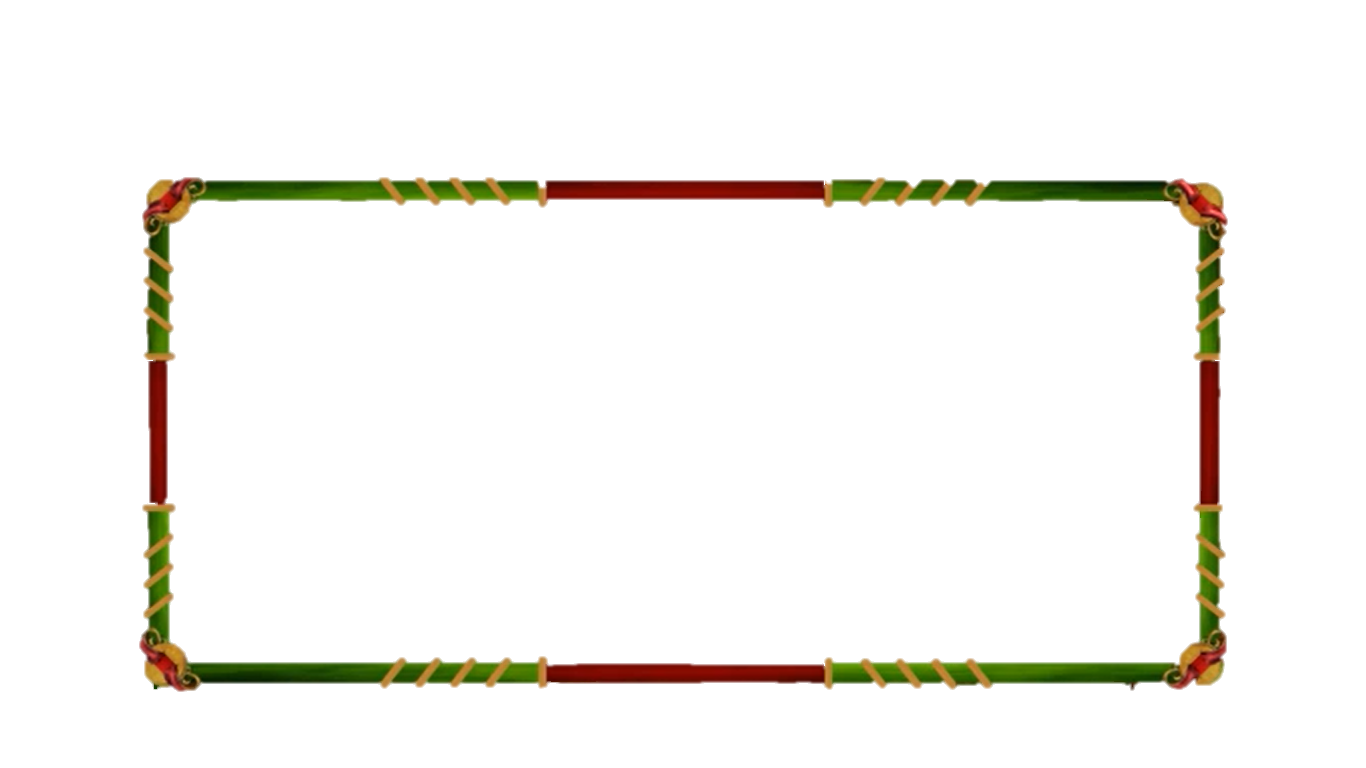 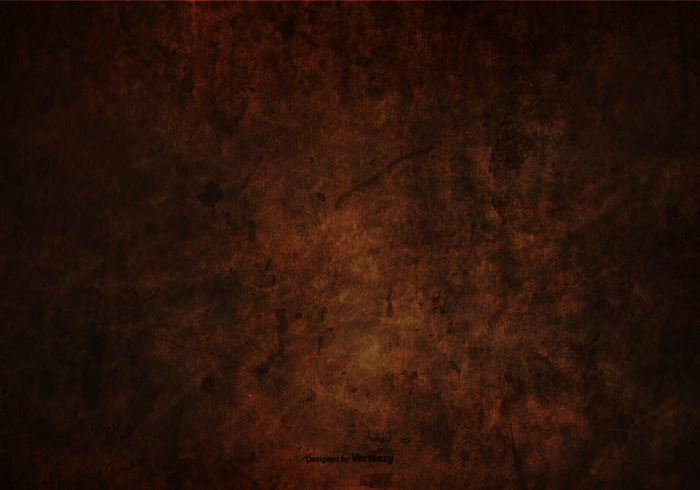 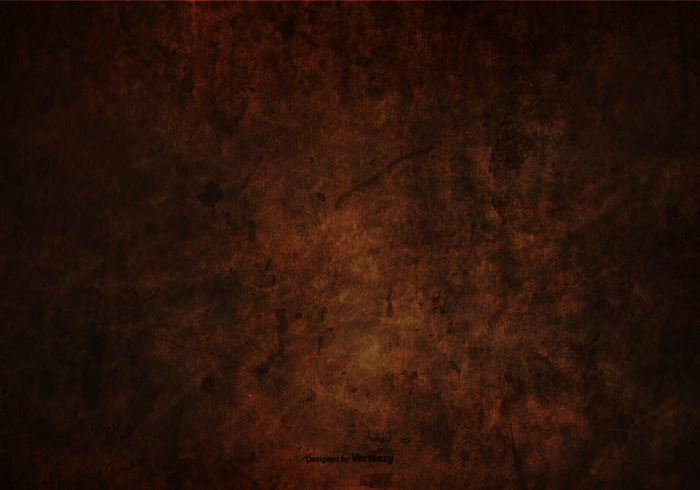 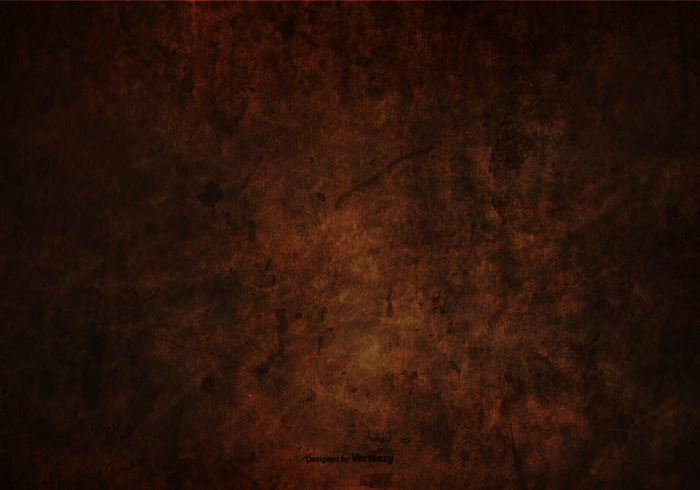 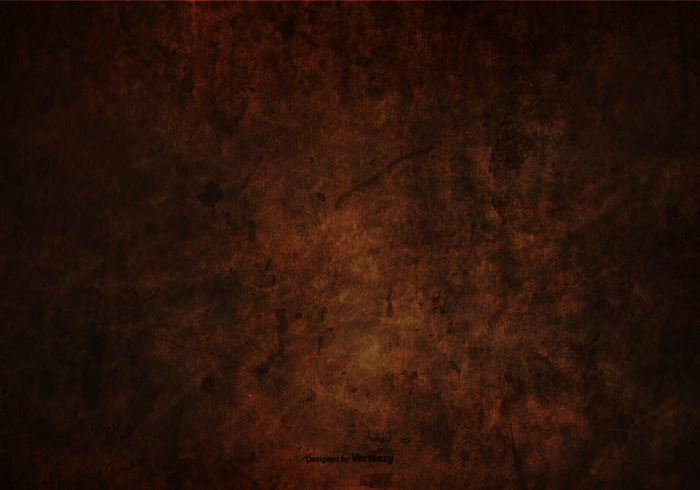 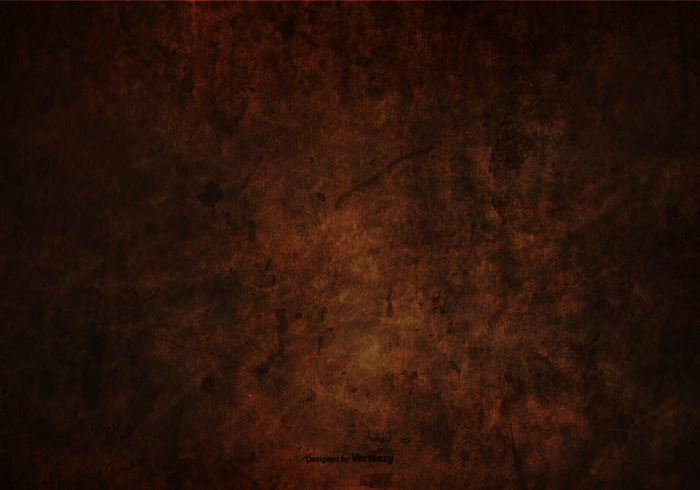 Điều gì sảy ra khi ta vô ý chạm vào vật nóng?
Tay ta lập tức rụt lại
Một lúc sau mới rụt tay lại
A.
B.
Không có chuyện gì xảy ra
D.
C.
Tay ta để yên
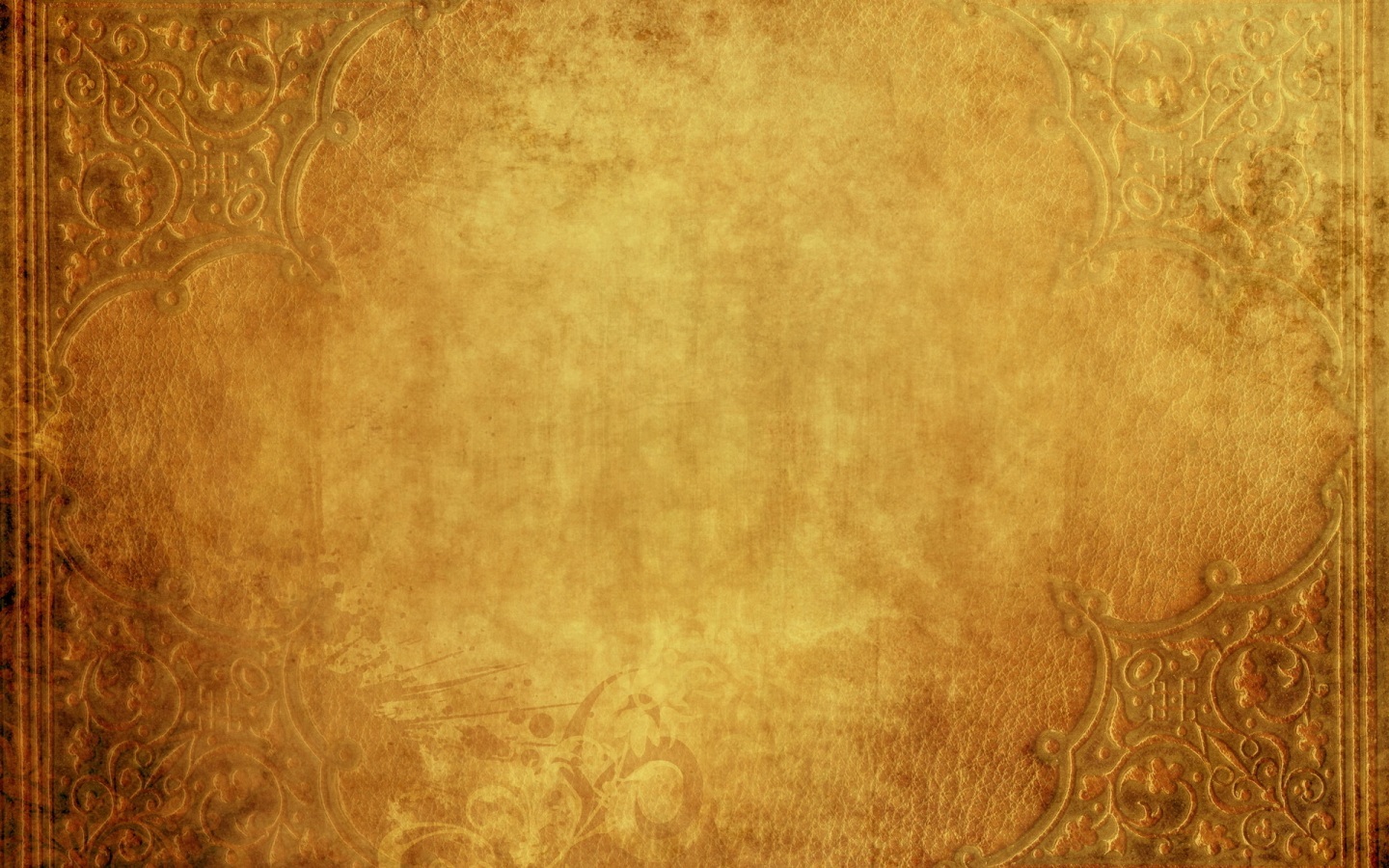 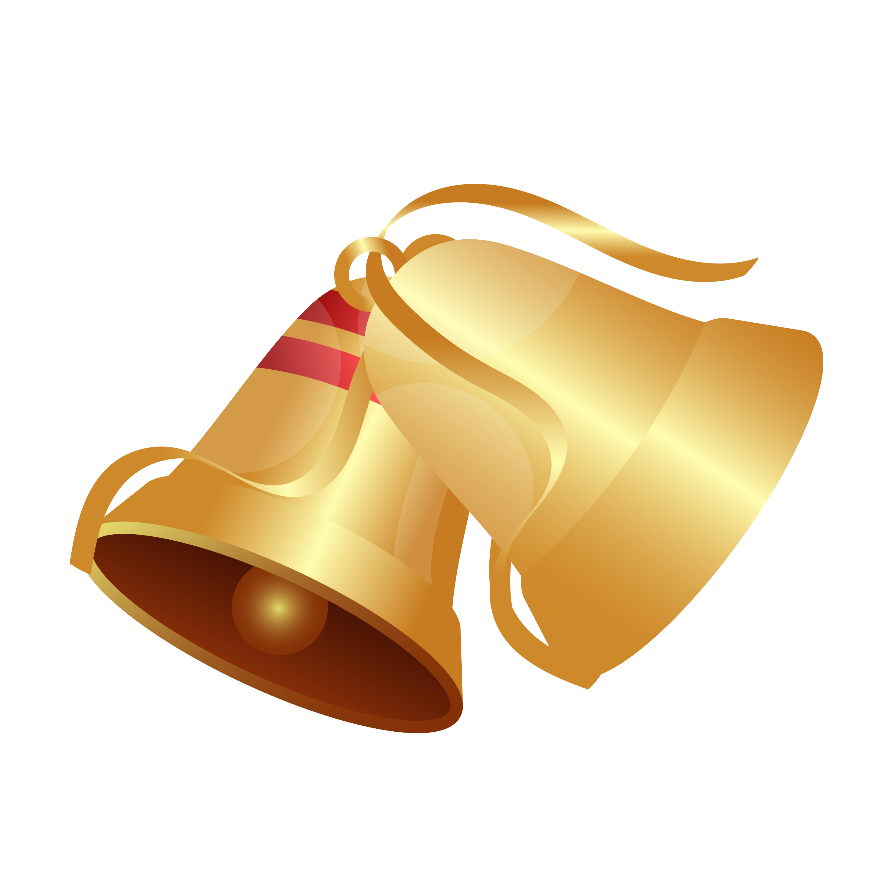 Câu hỏi 20
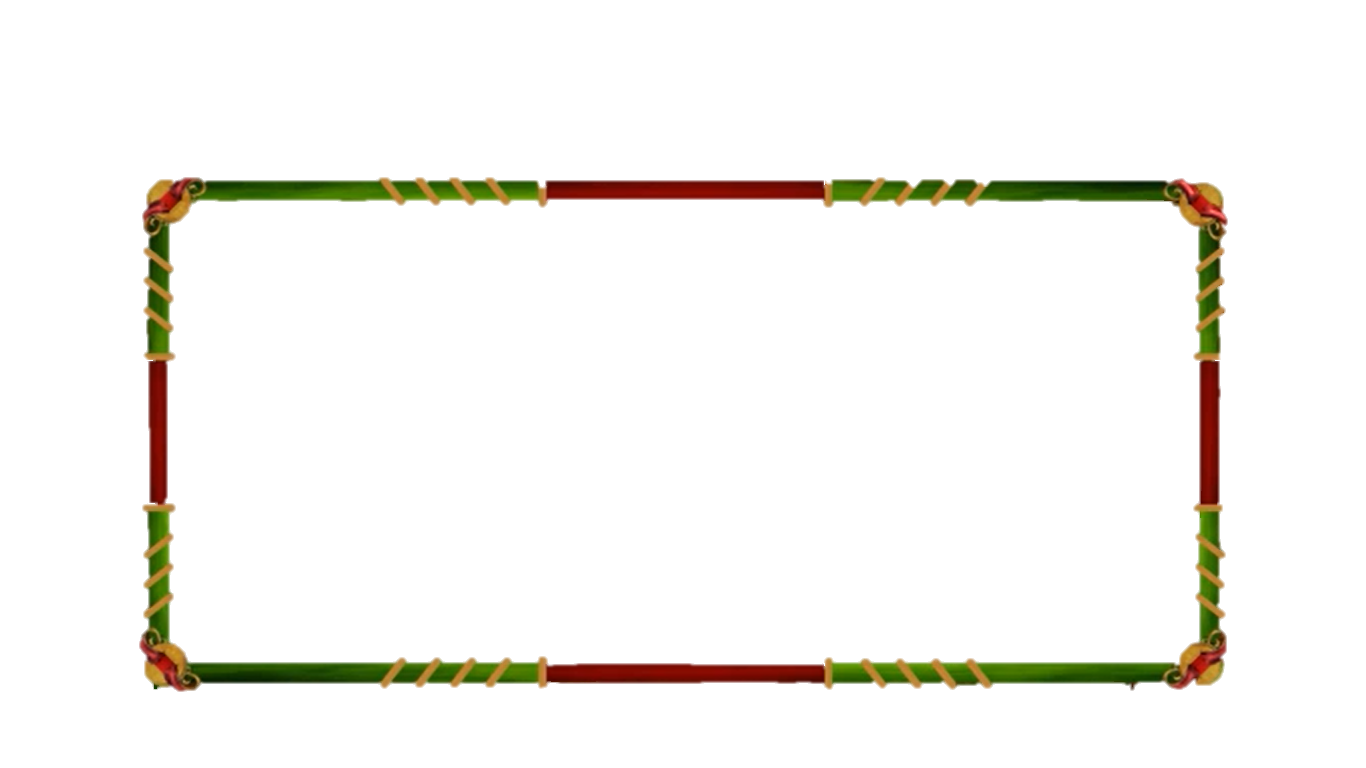 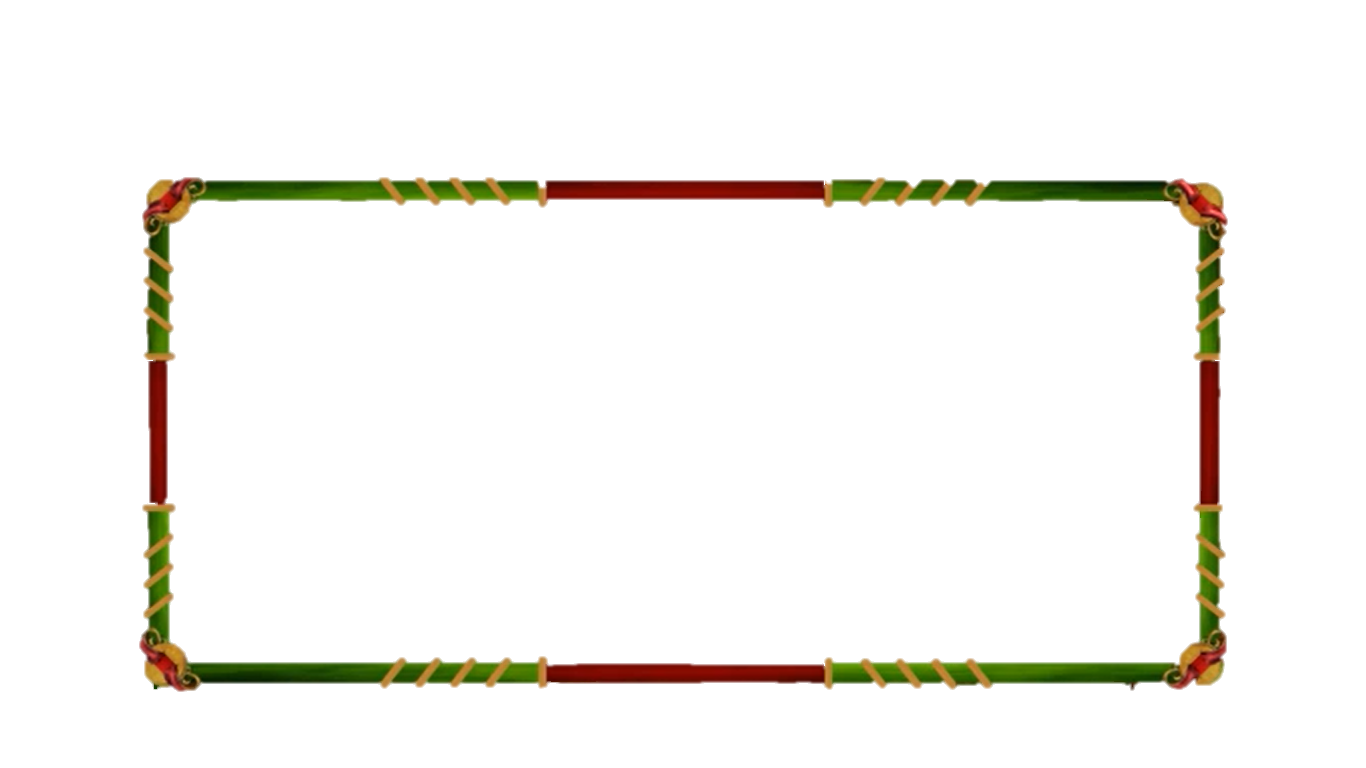 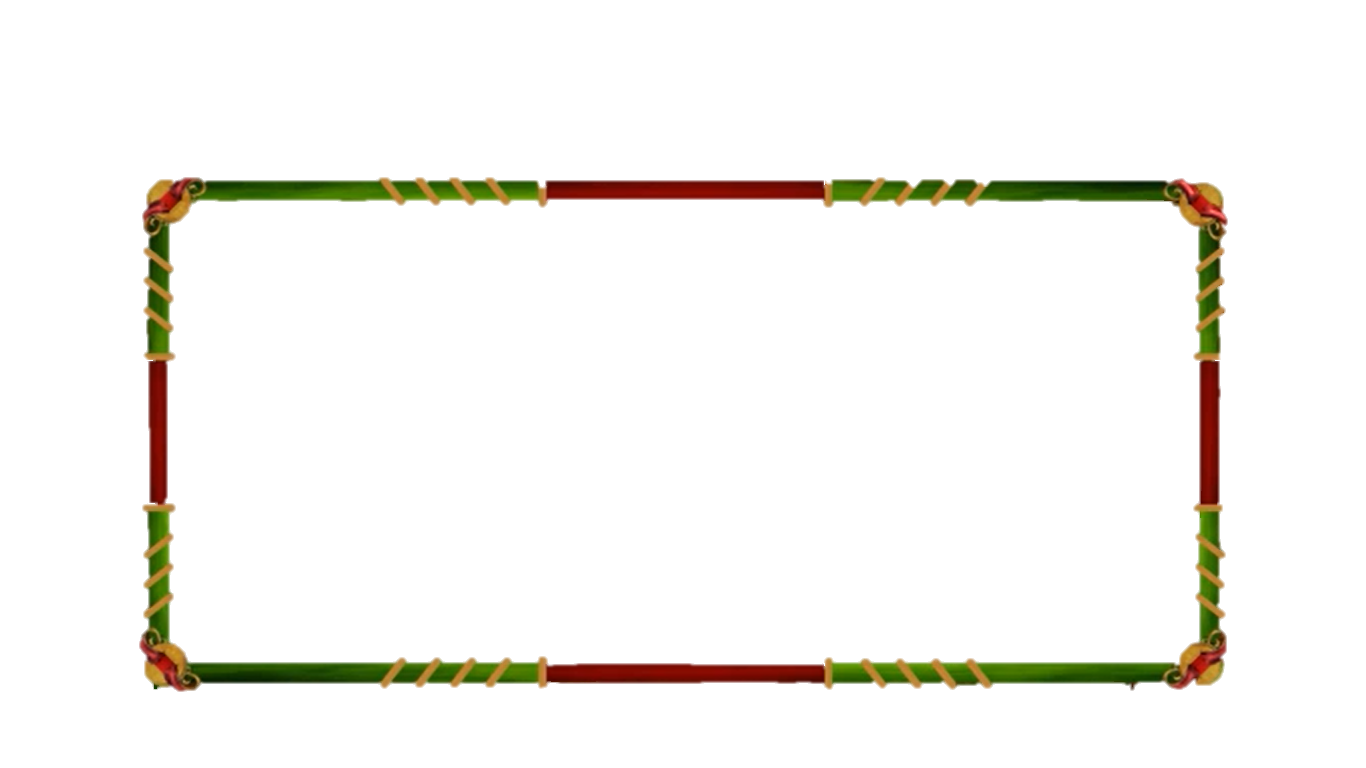 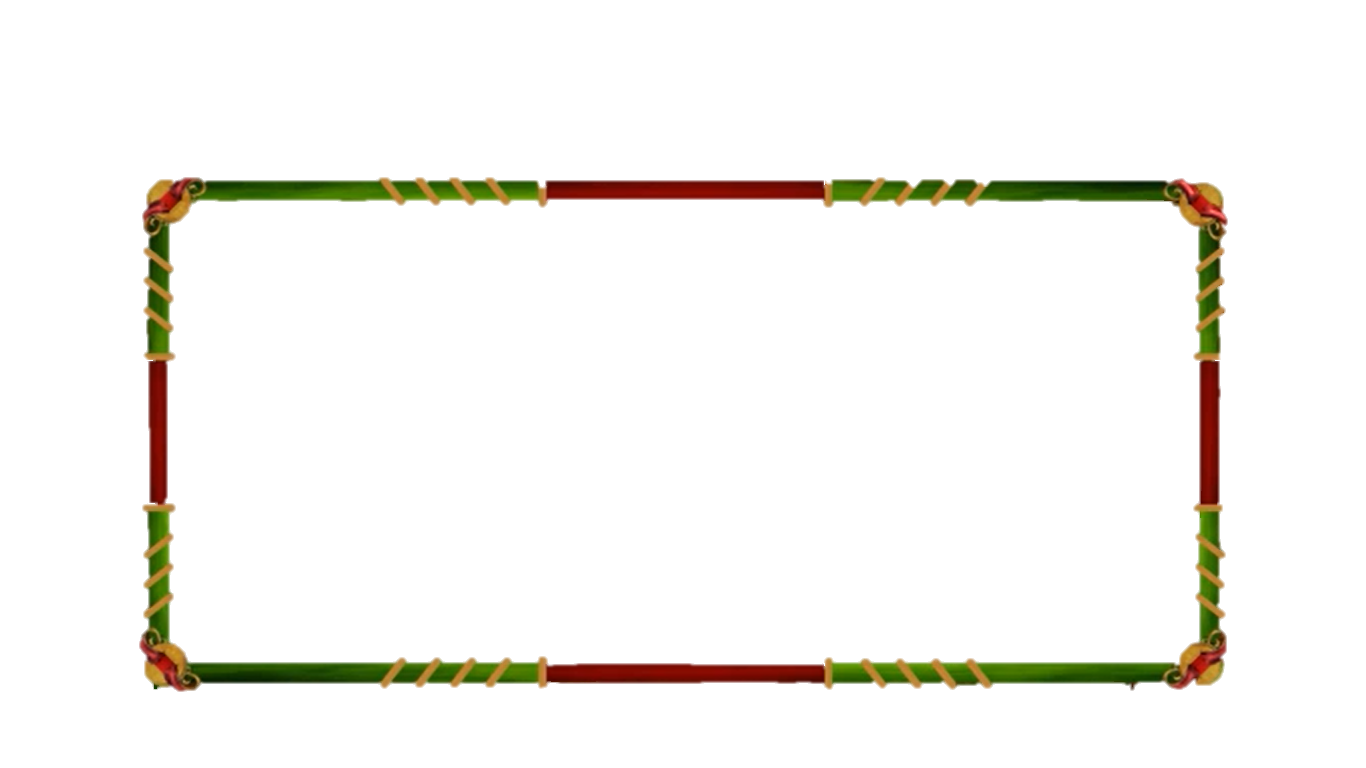 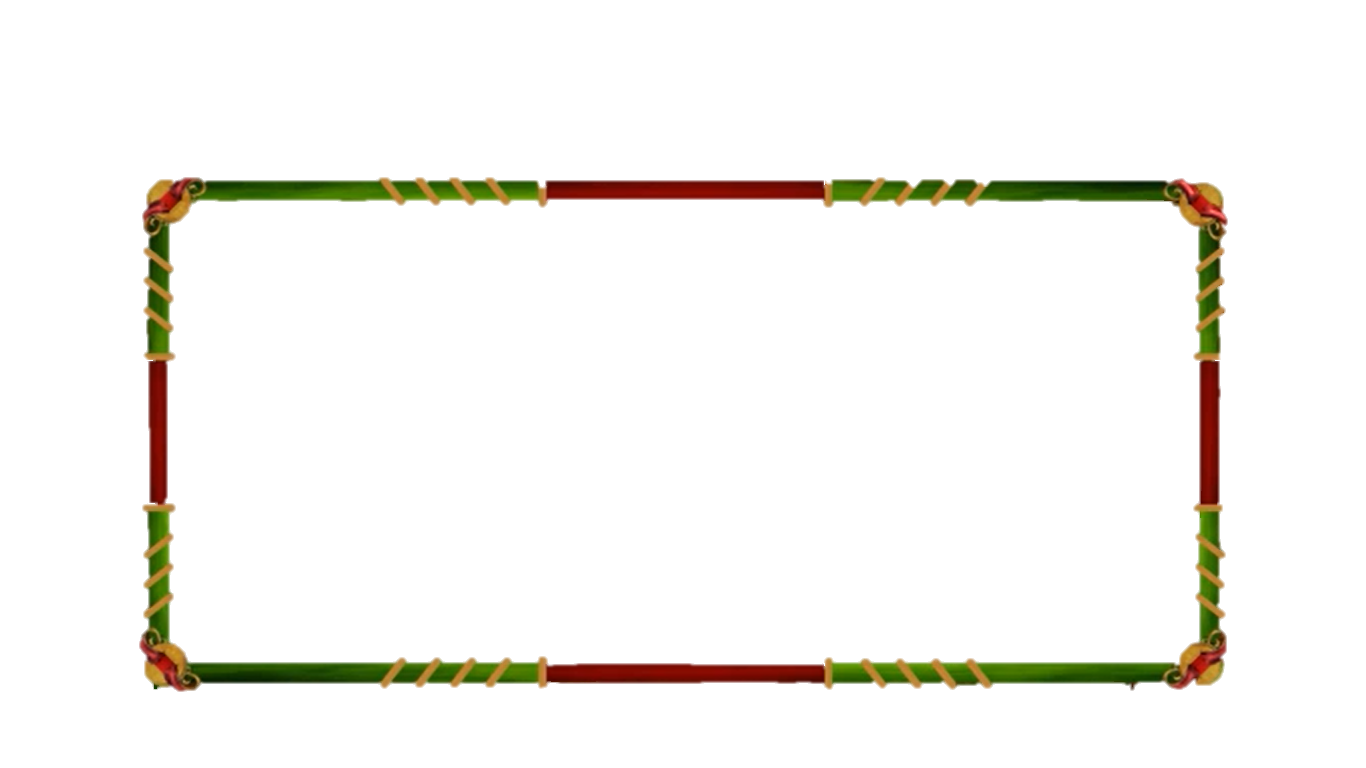 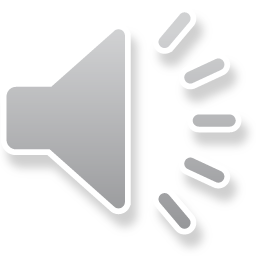 10
9
8
7
6
5
4
3
2
1
0
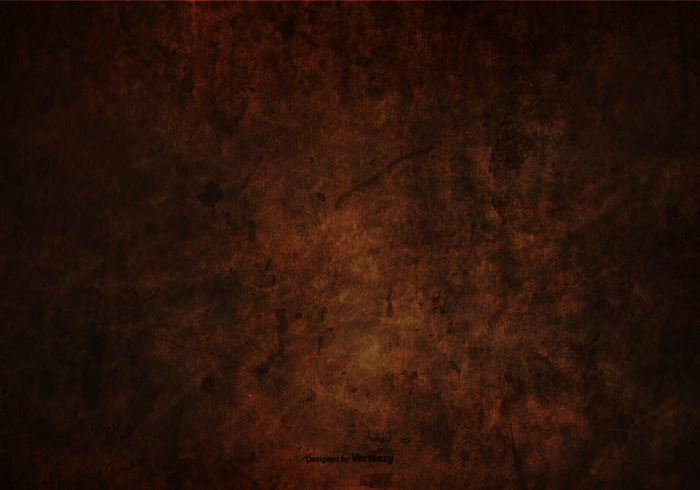 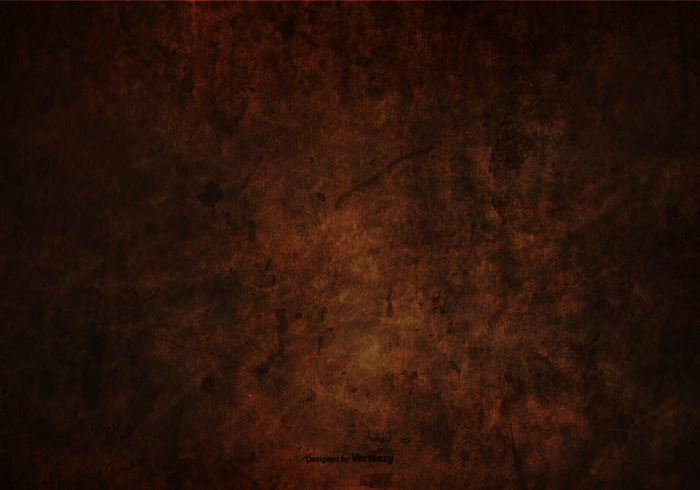 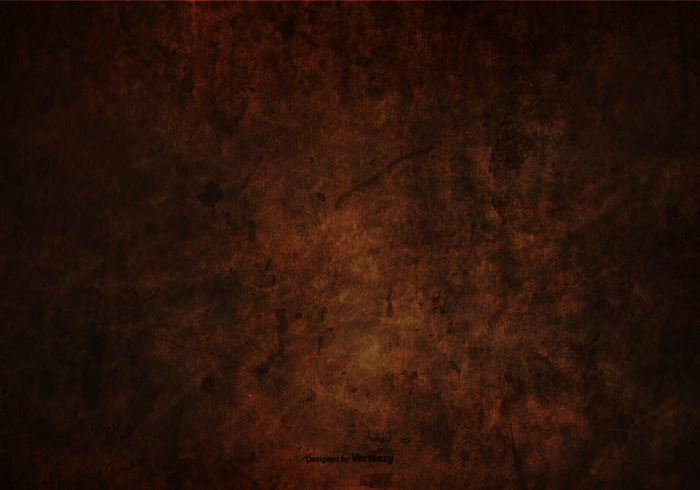 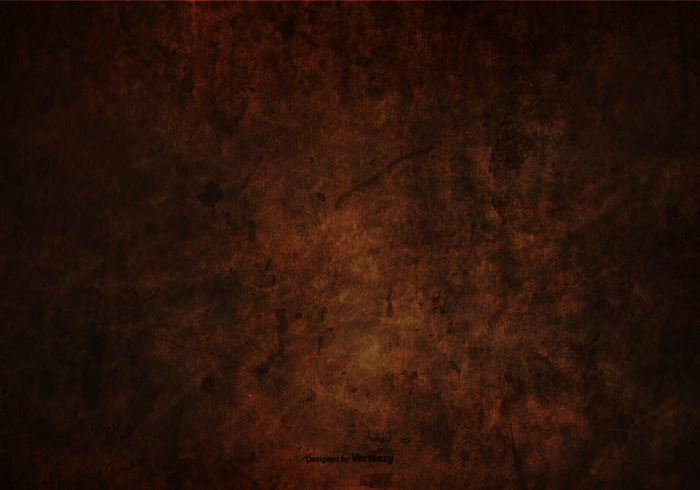 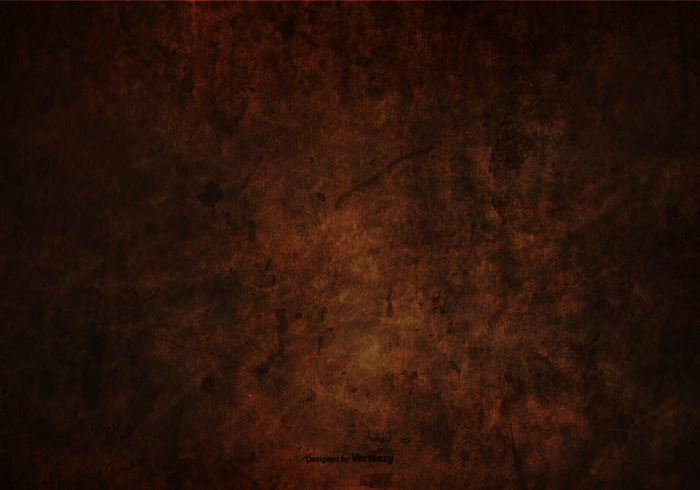 Which double is not correct?
Double 3 makes 6
Double 2 makes 4
A.
B.
Double 5 makes 10
Double 4 makes 9
D.
C.
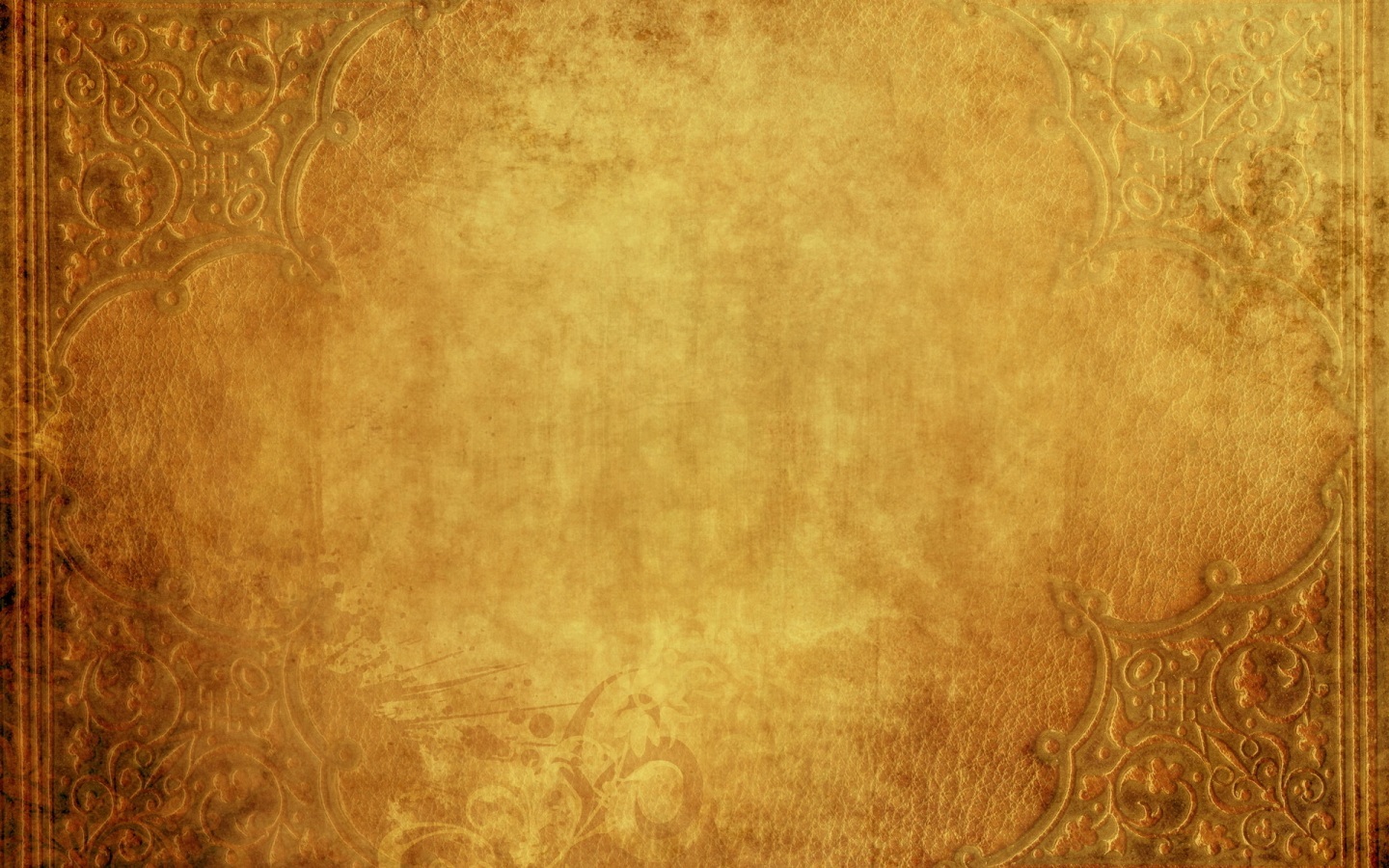 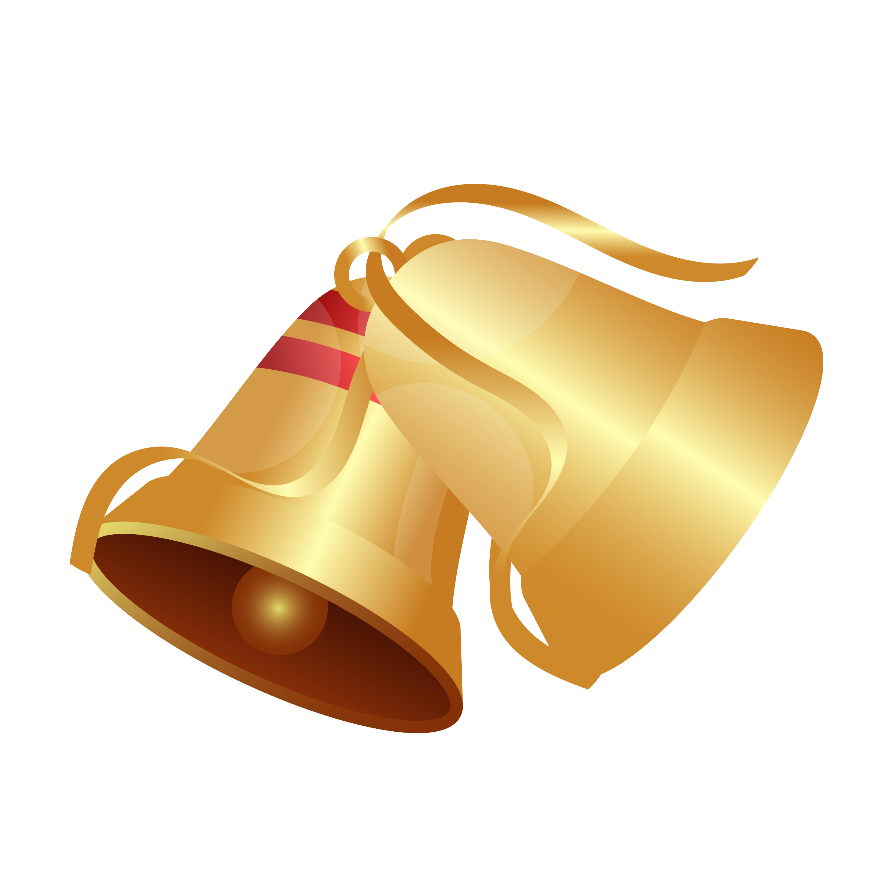 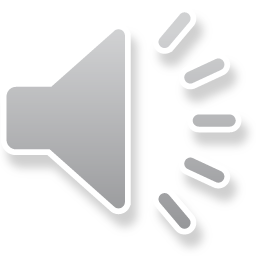 Câu hỏi 20
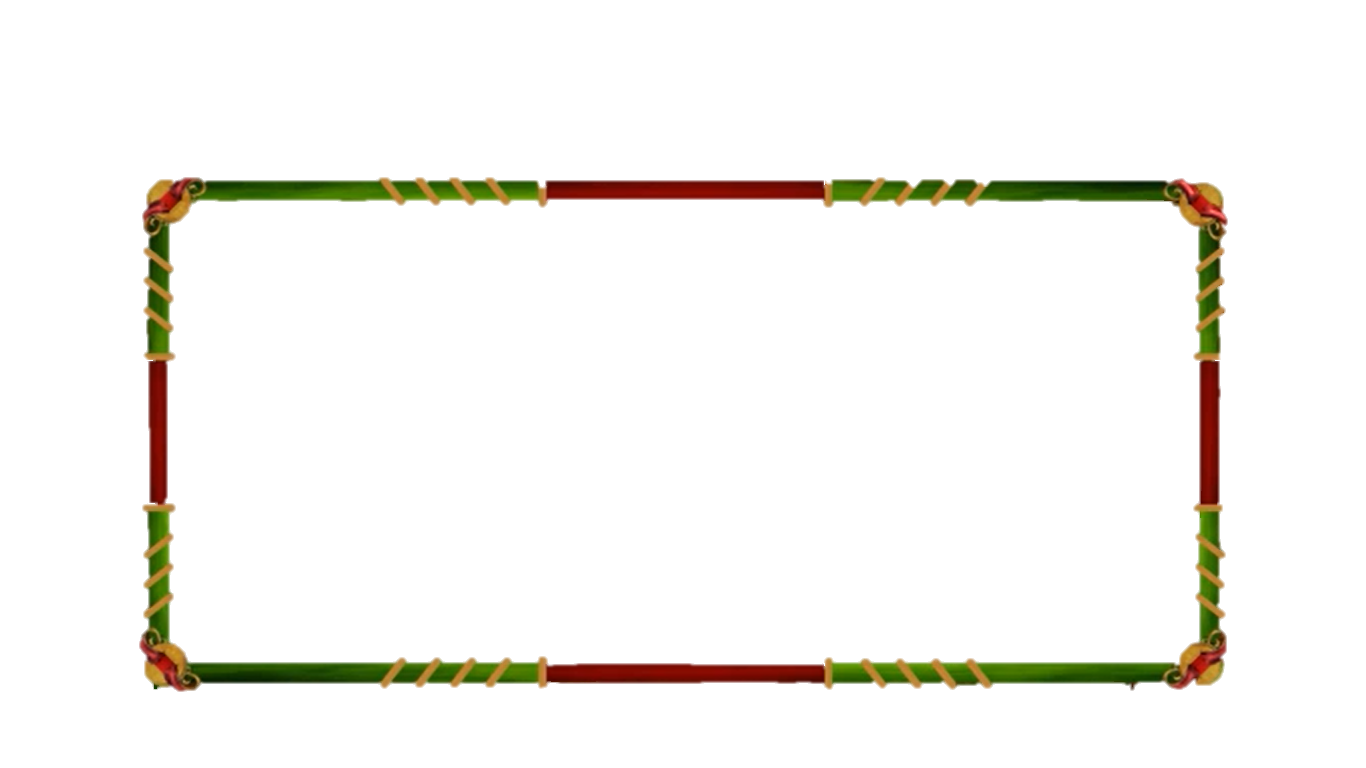 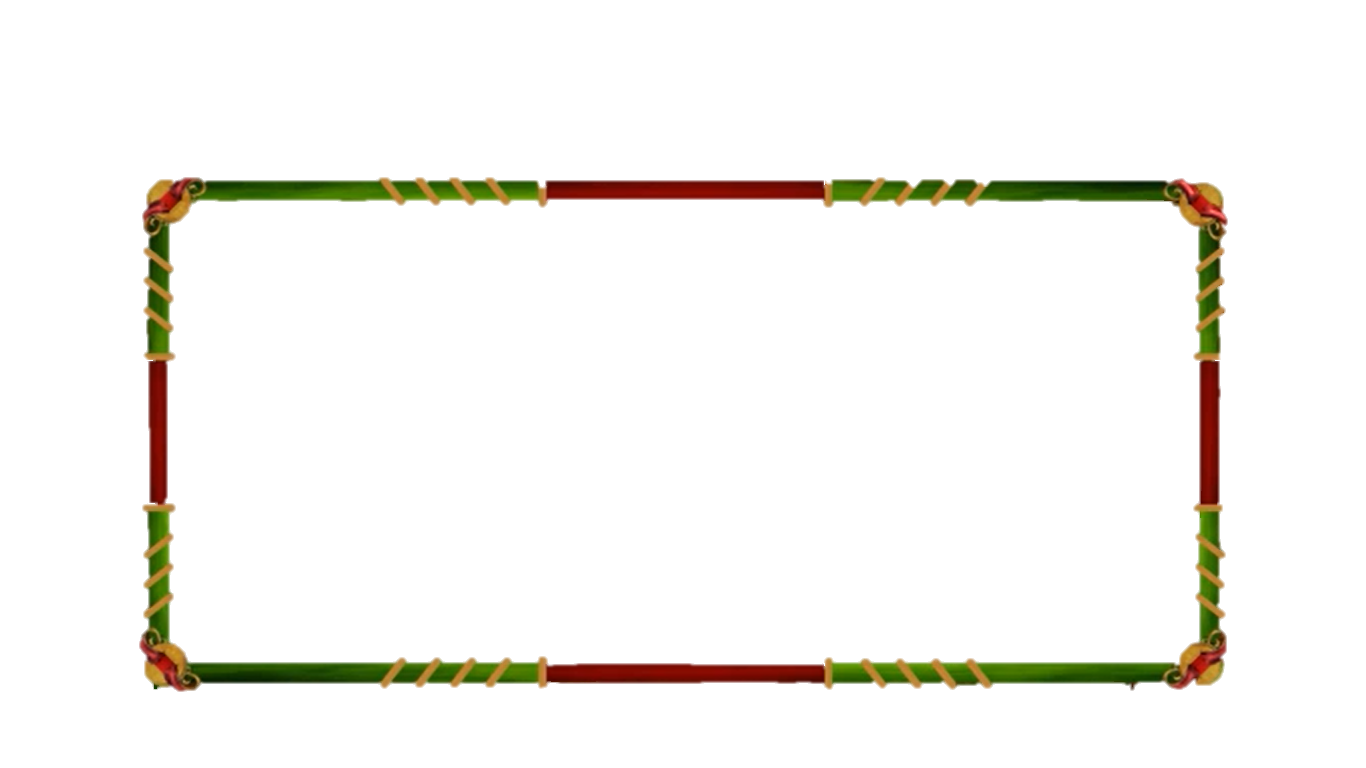 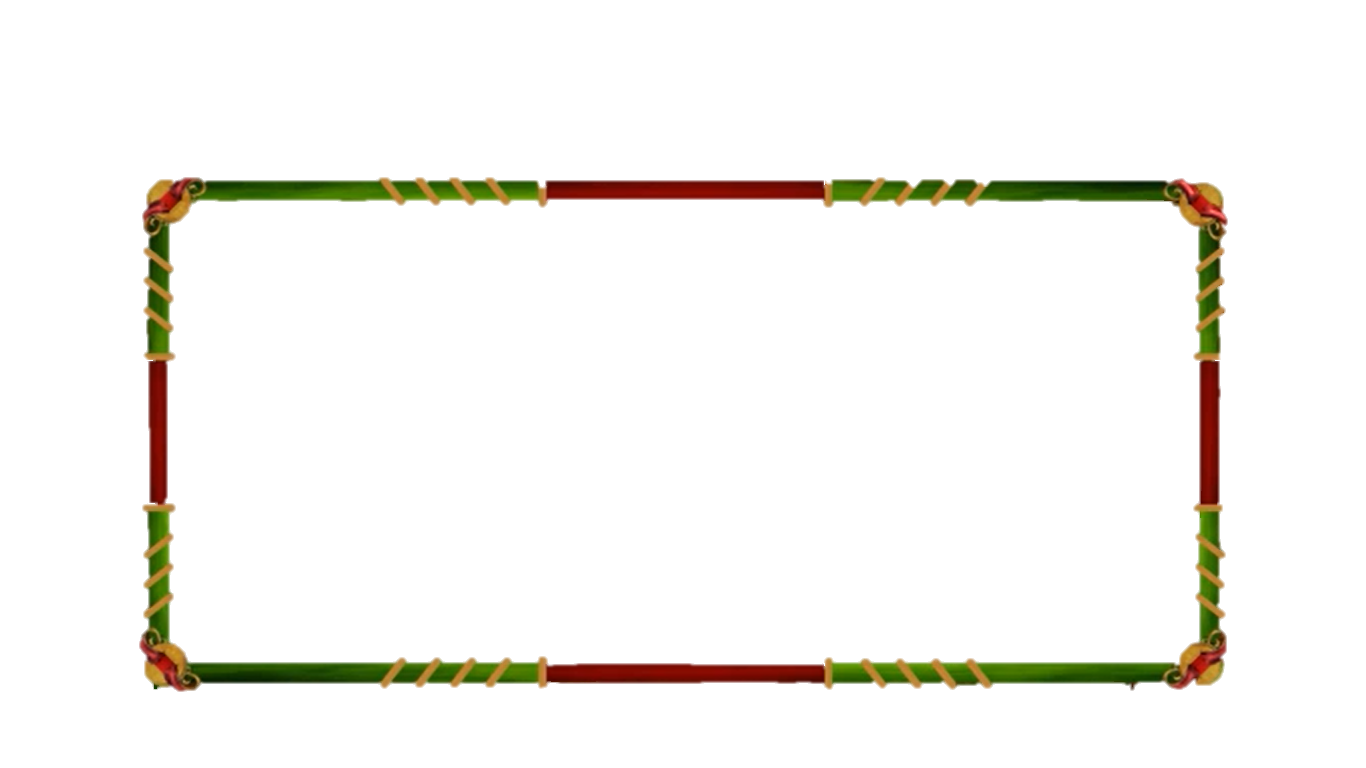 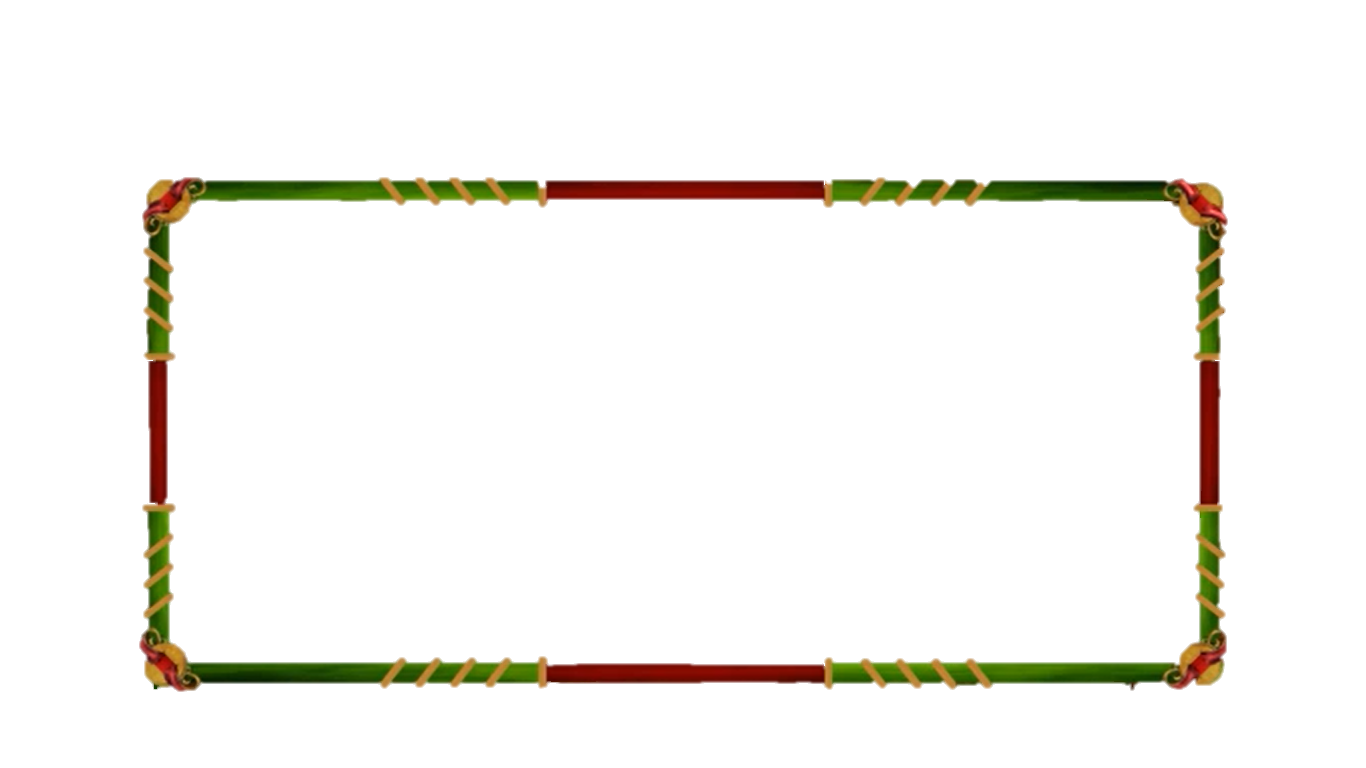 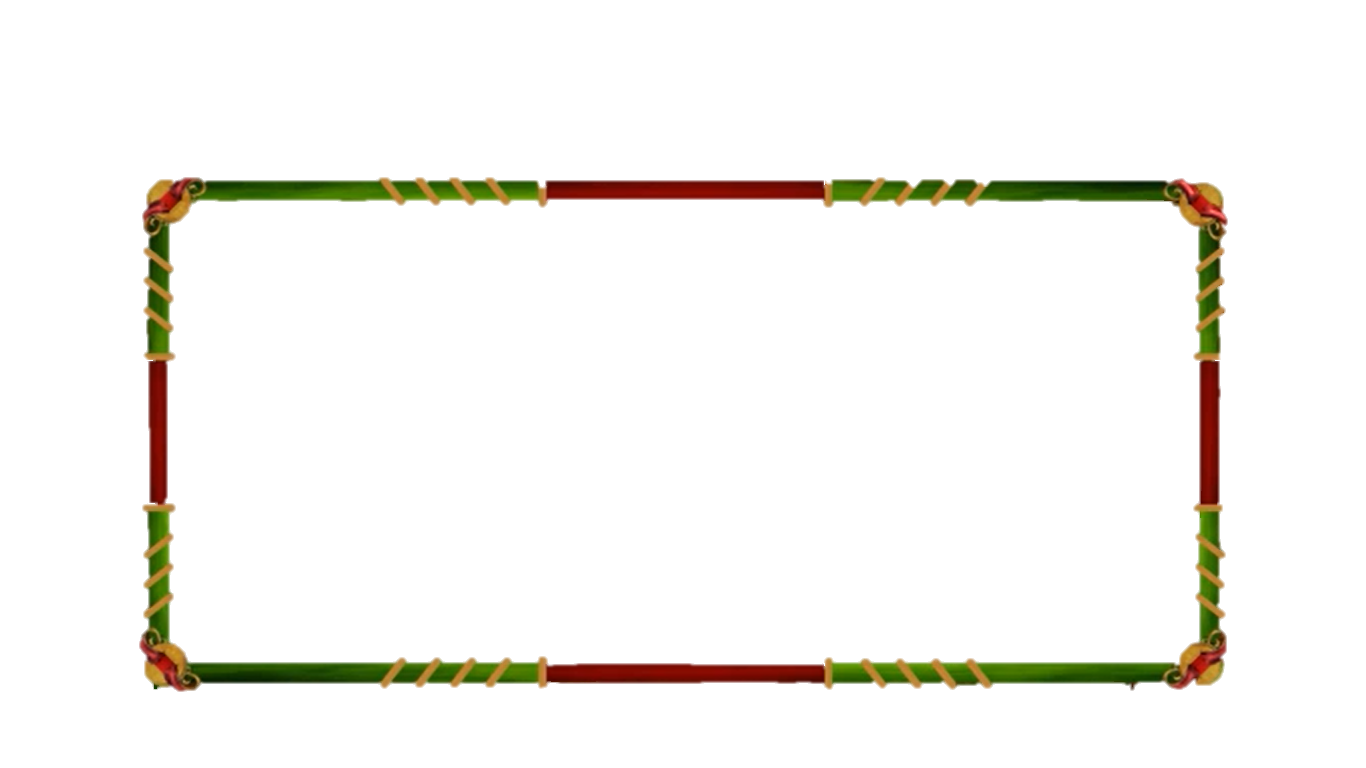 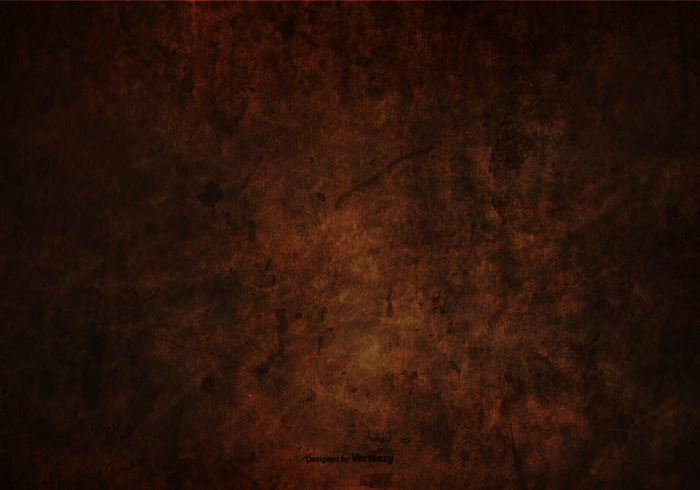 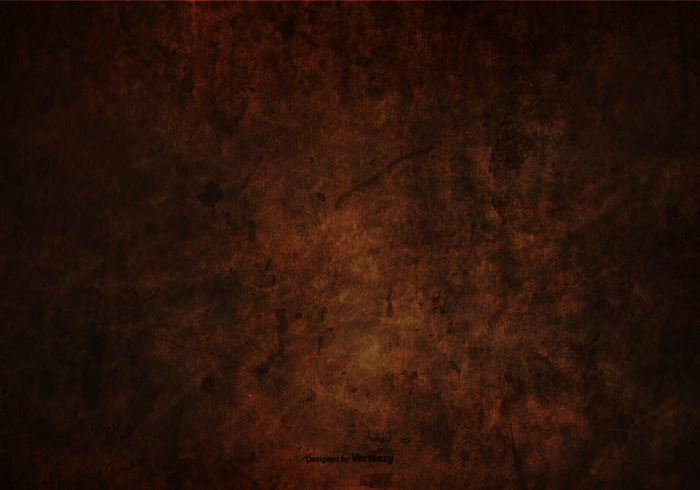 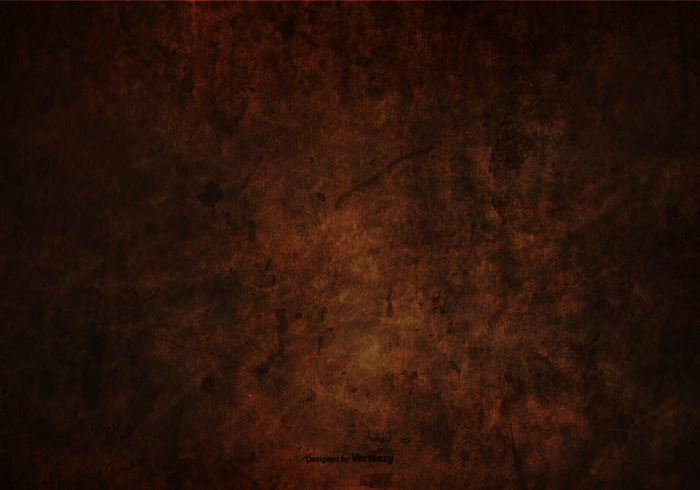 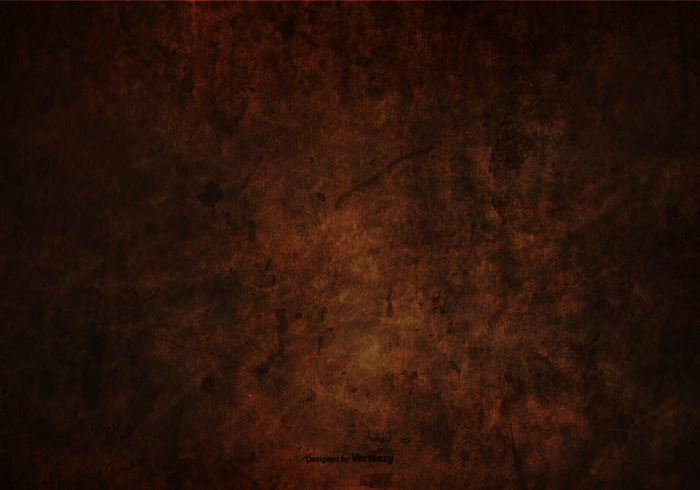 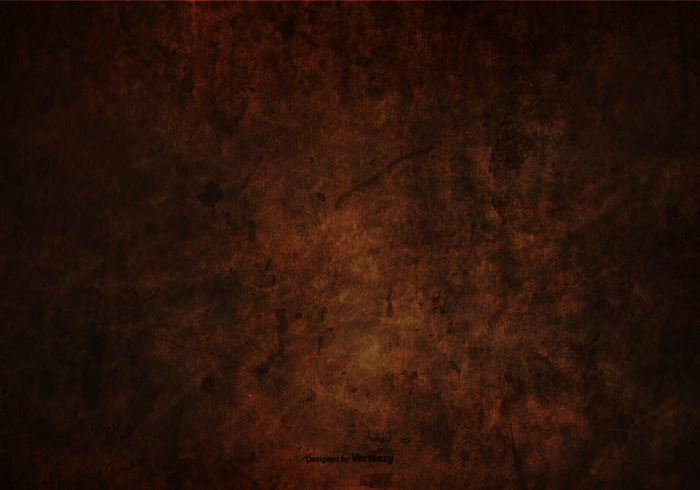 Which double is not correct?
Double 3 makes 6
Double 2 makes 4
A.
B.
Double 5 makes 10
Double 4 makes 9
D.
C.
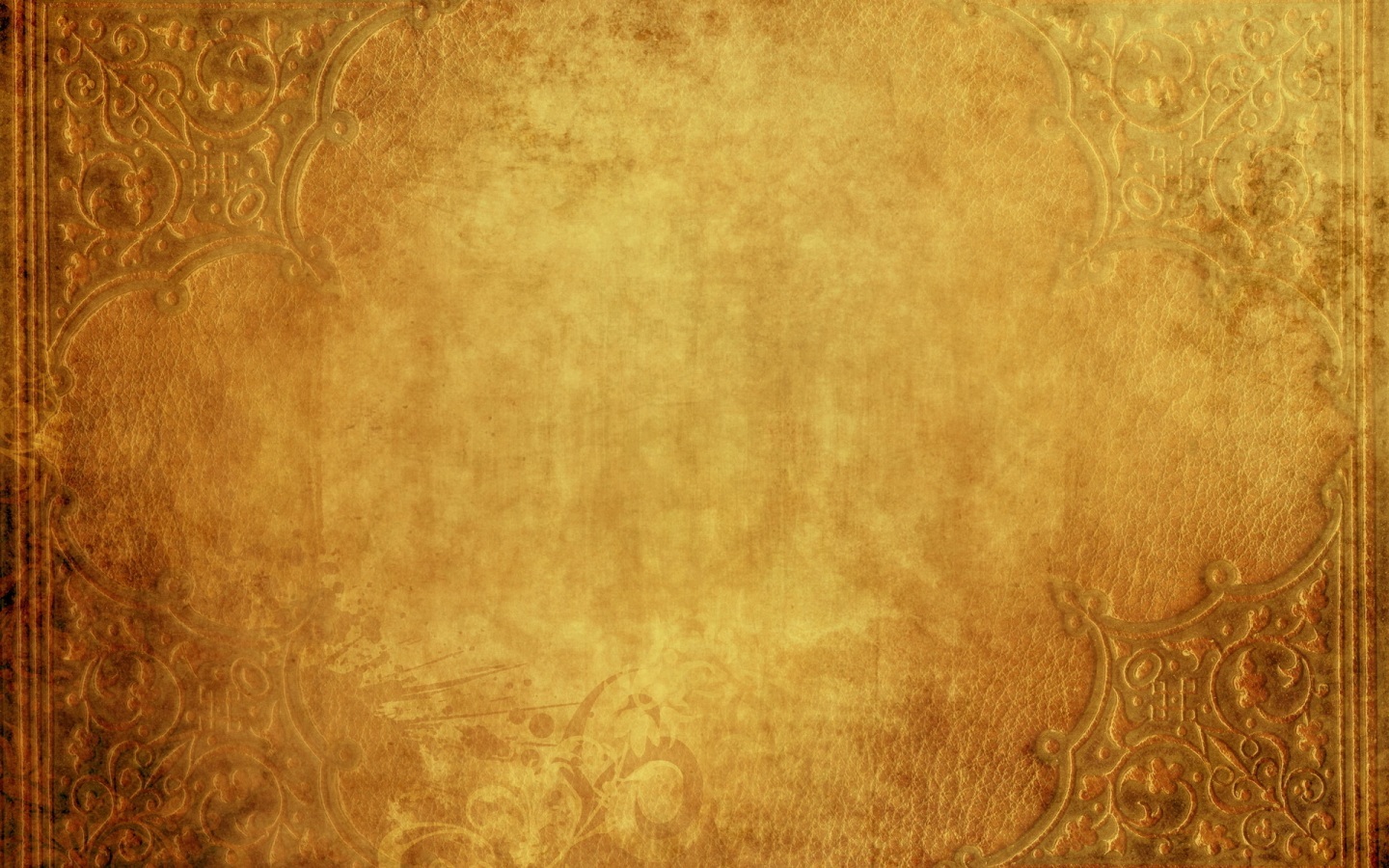 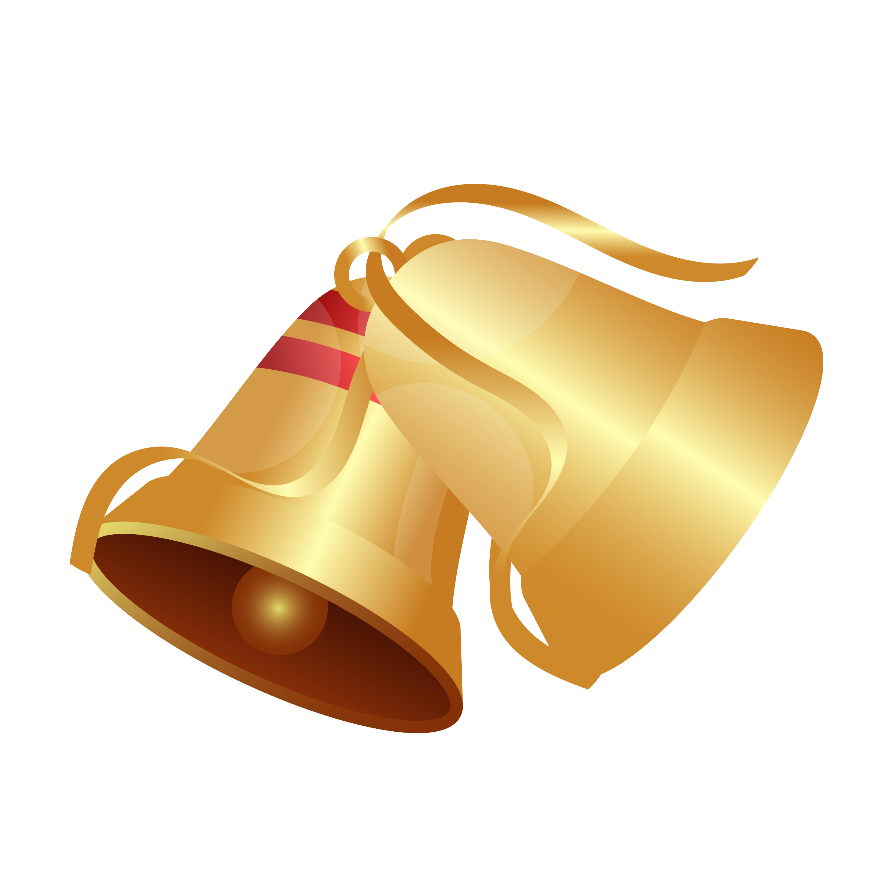 Câu hỏi 21
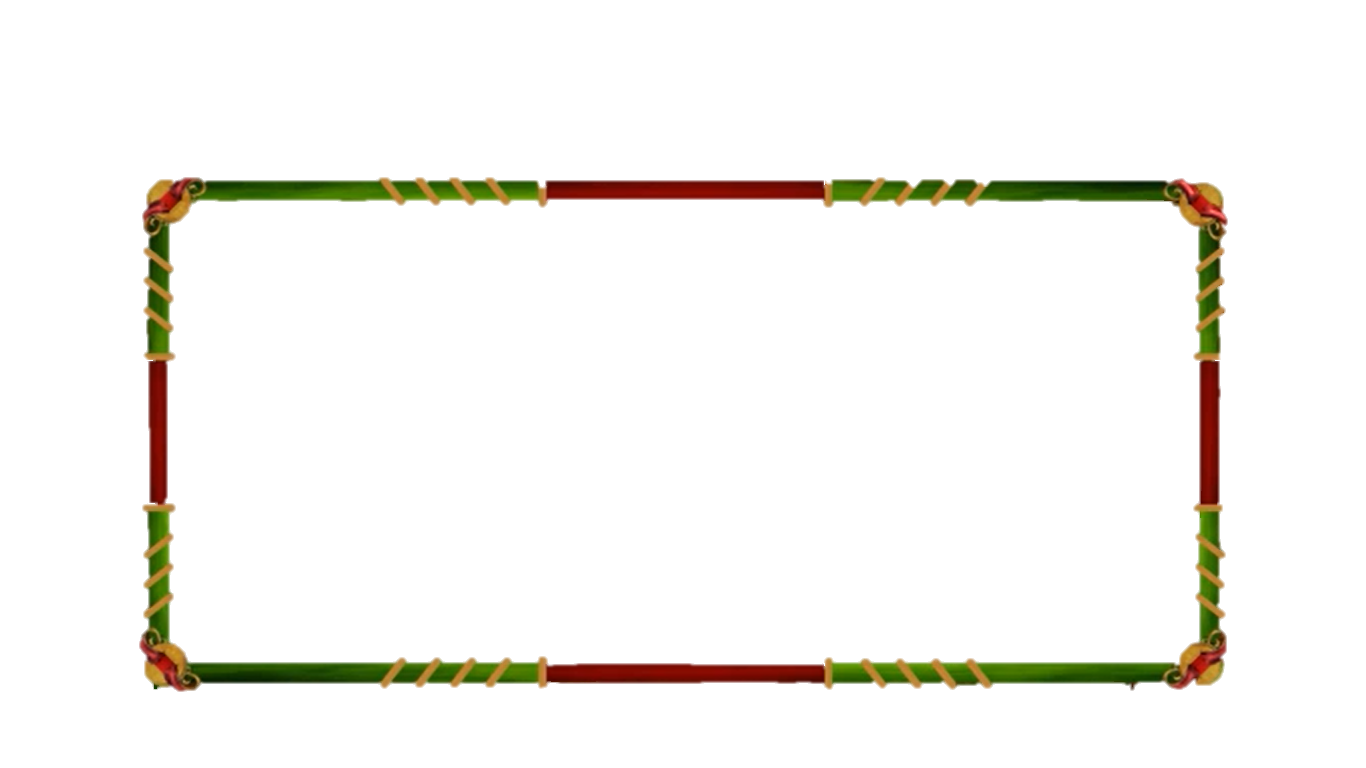 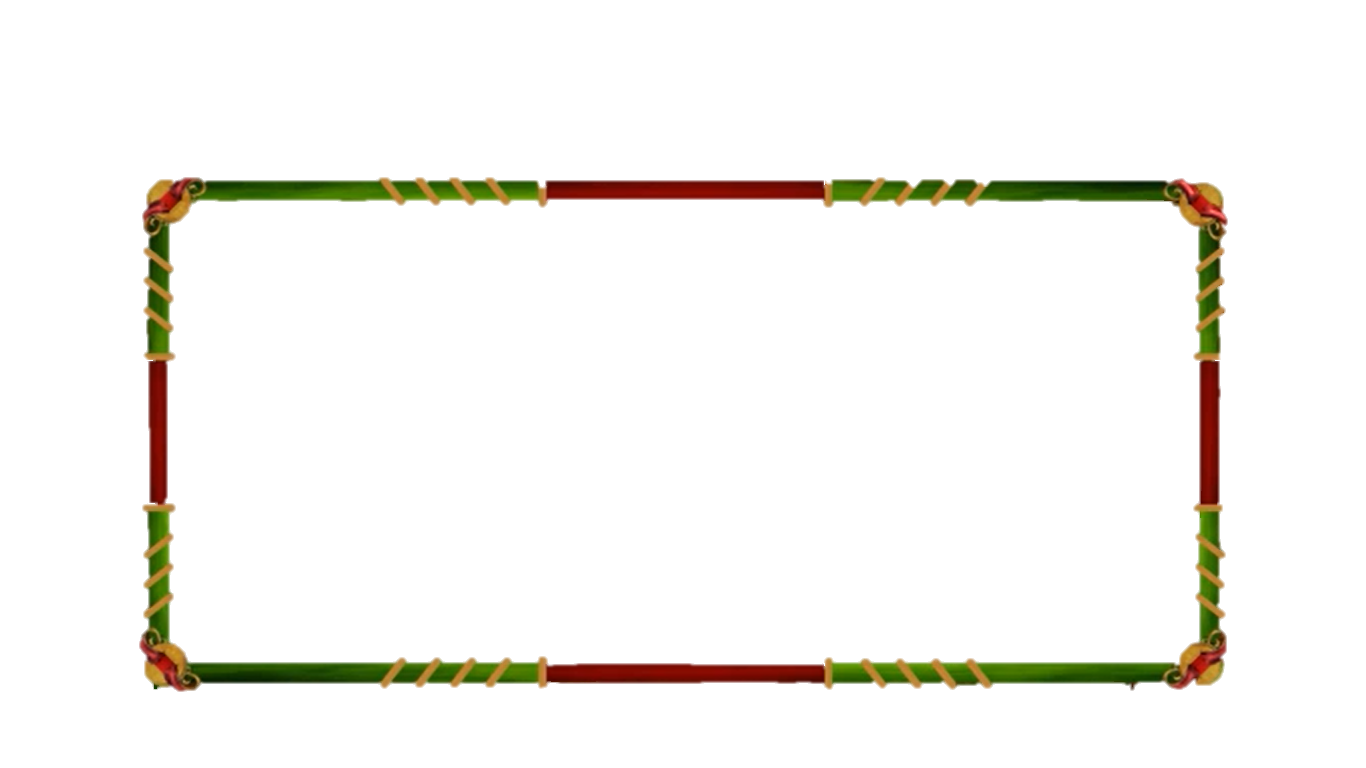 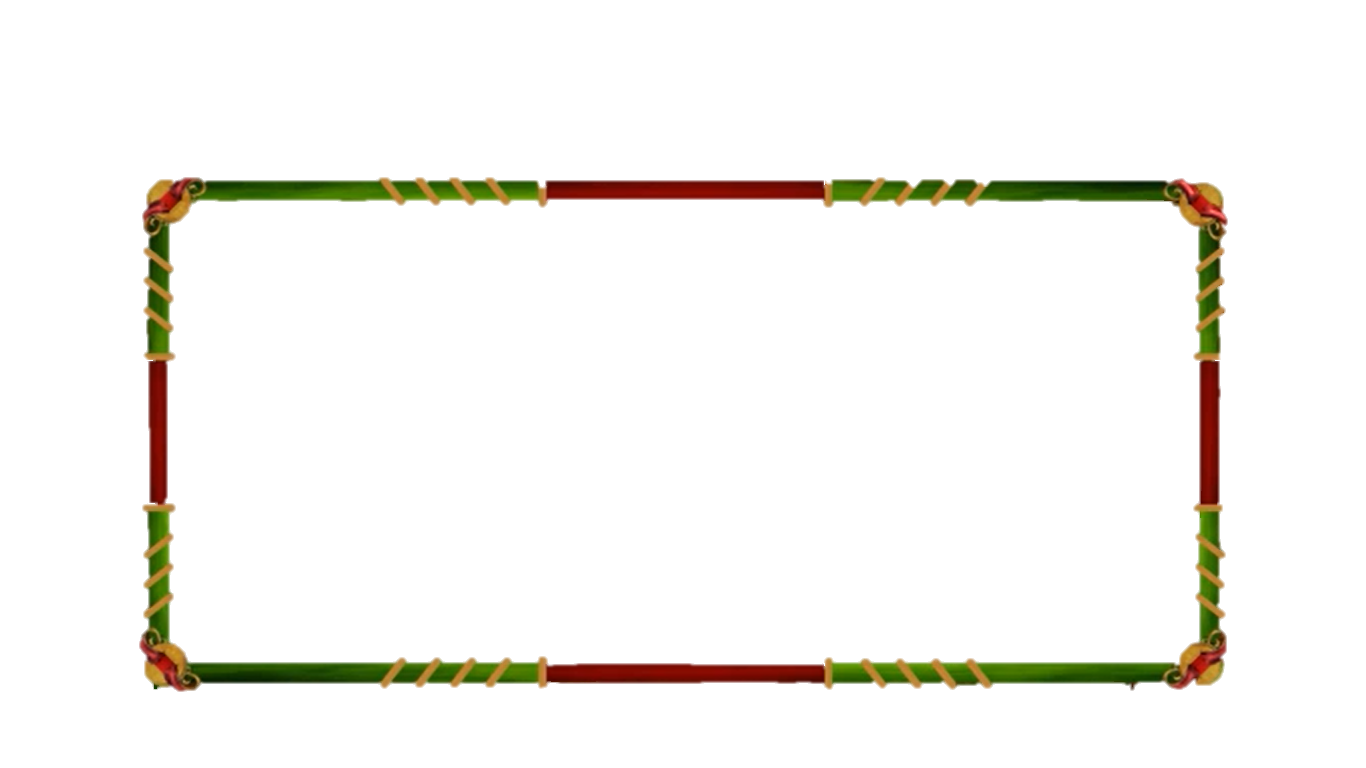 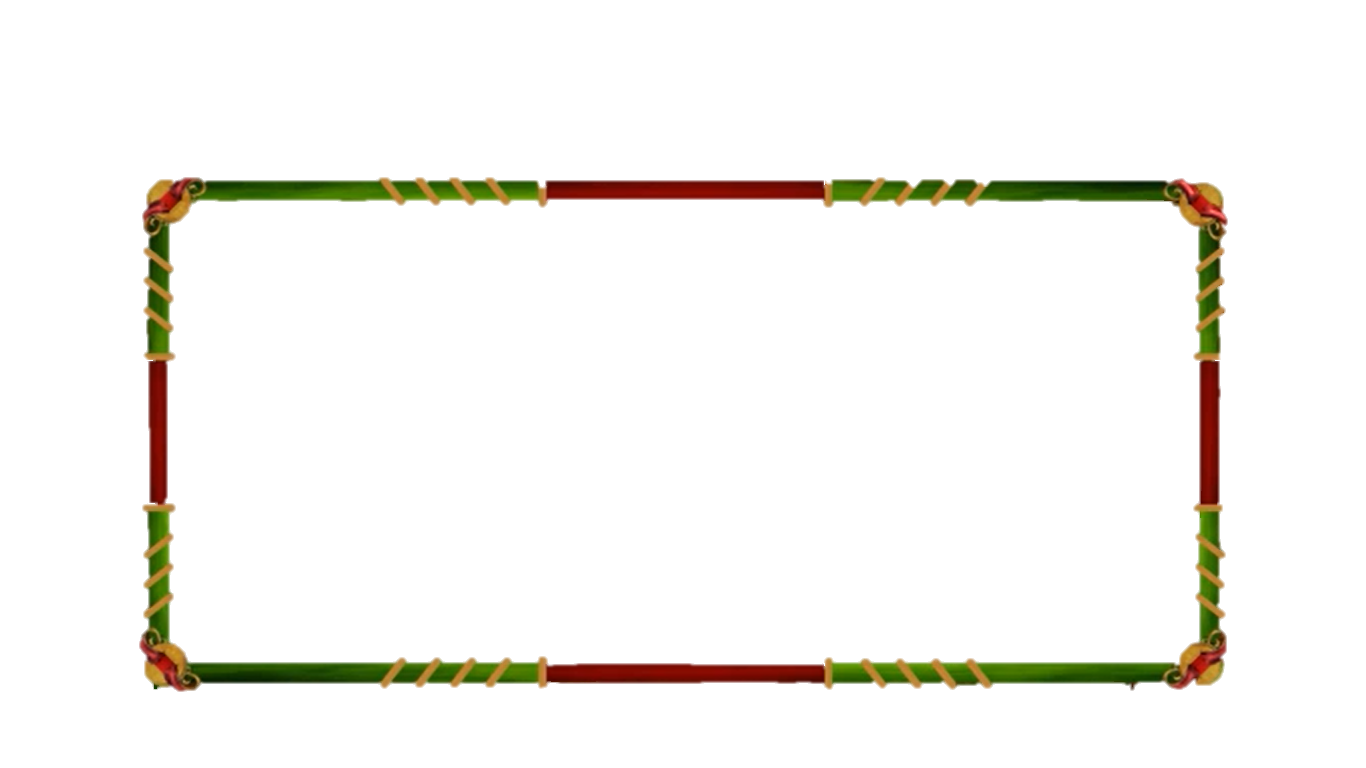 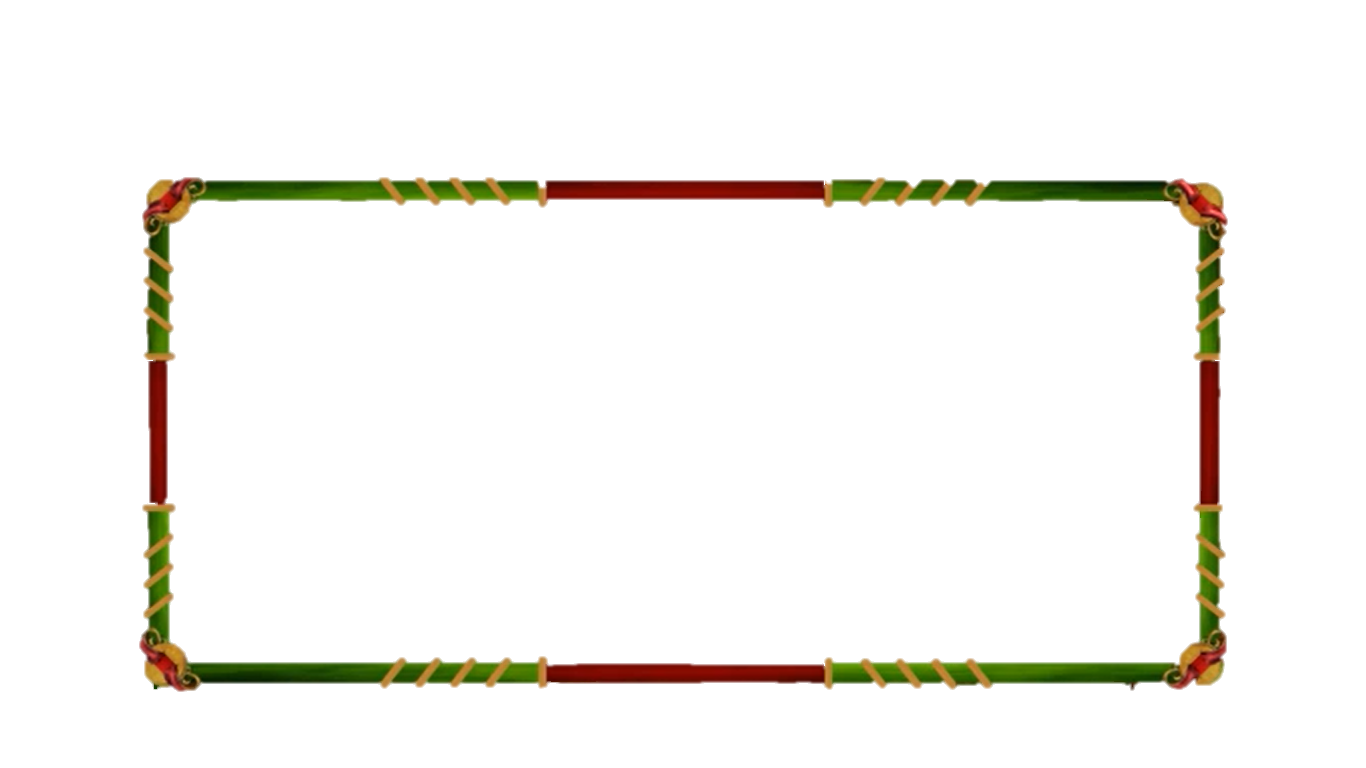 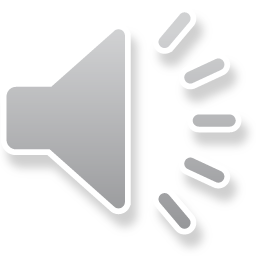 10
9
8
7
6
5
4
3
2
1
0
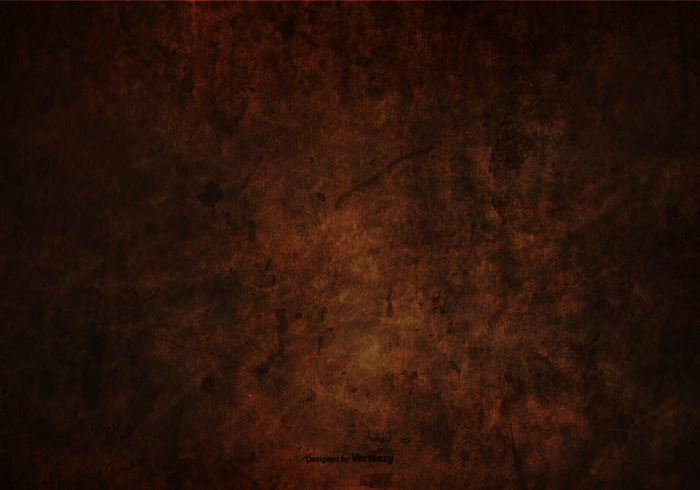 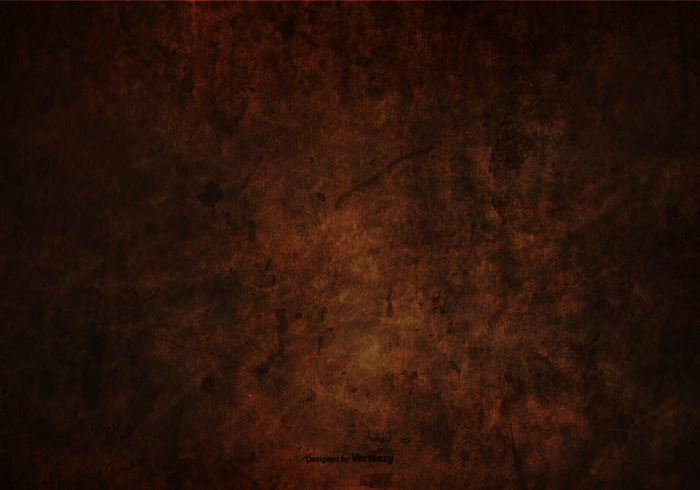 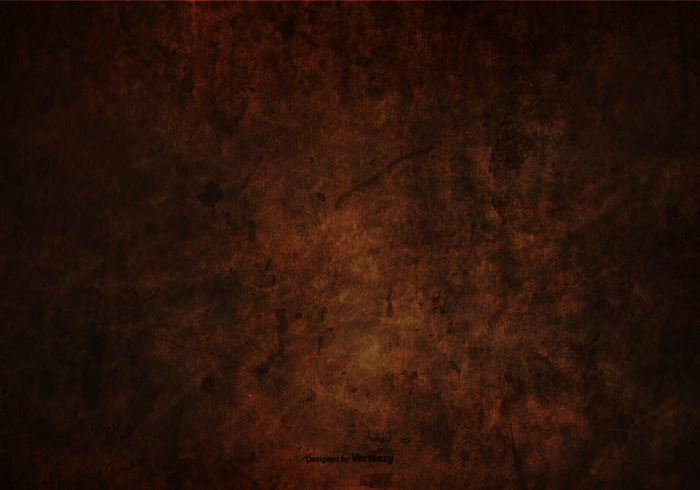 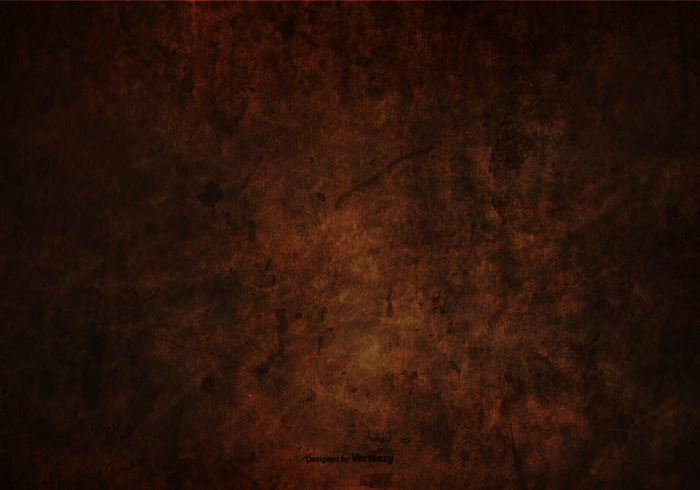 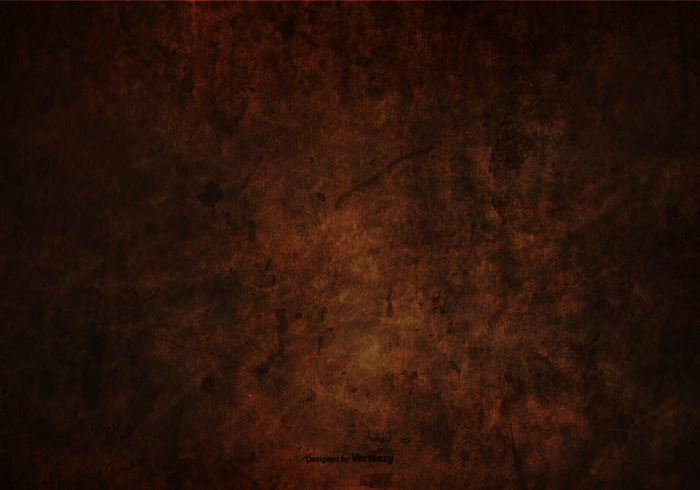 Ngồi học không đúng tư thế sẽ bị gì?
Làm em bị cong cột sống
Làm em bị cận thị
A.
B.
Cả A và B đều đúng
Không bị gì cả
D.
C.
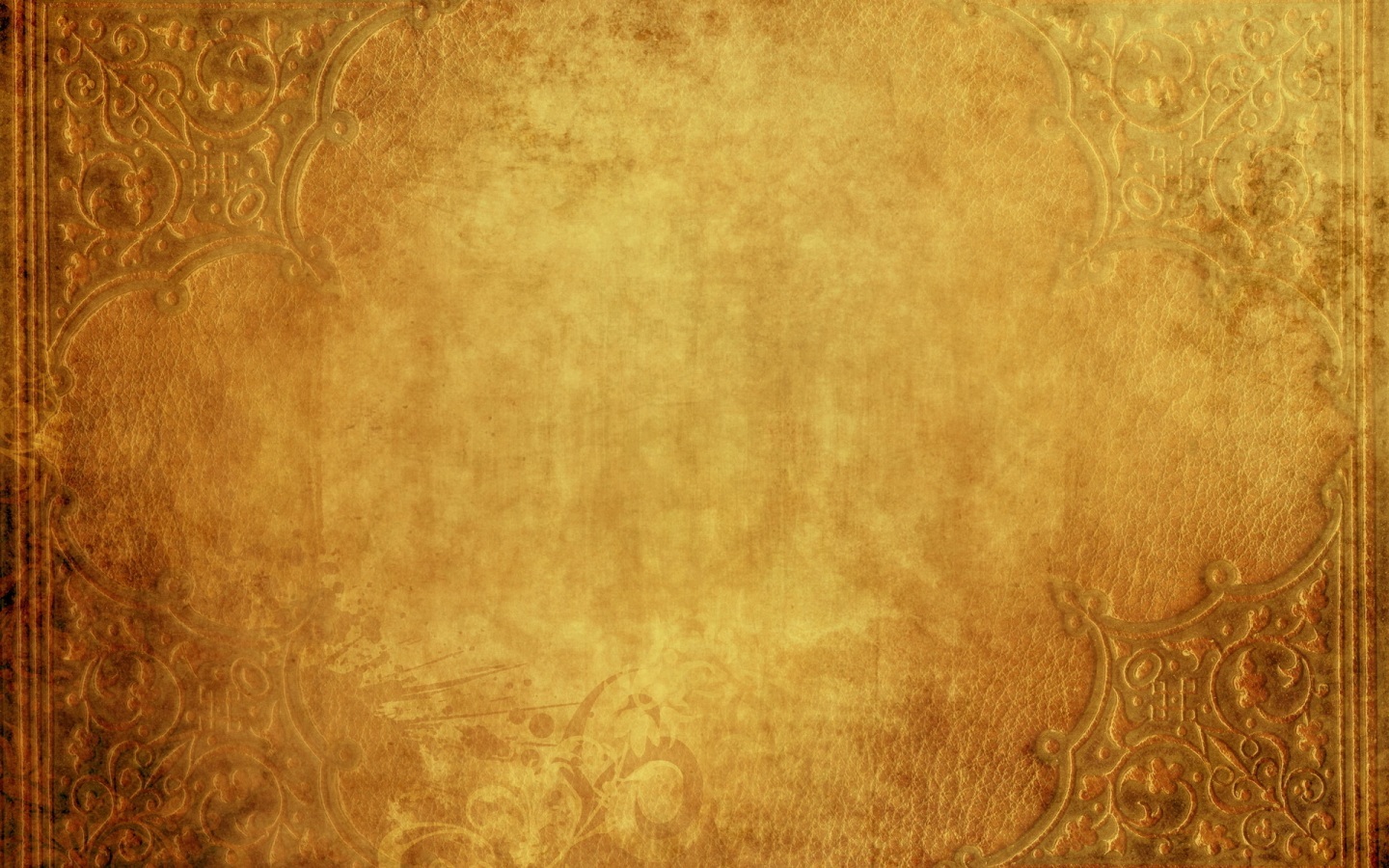 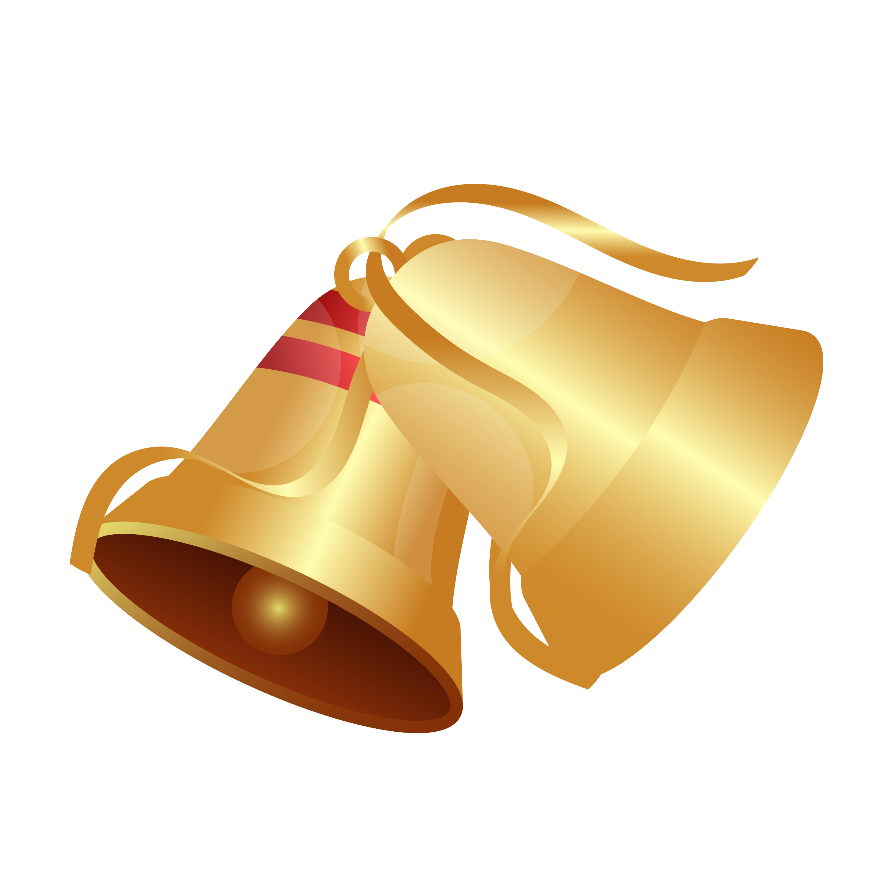 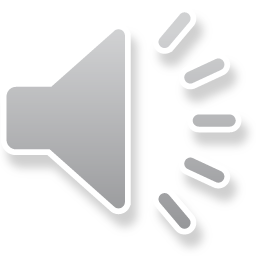 Câu hỏi 21
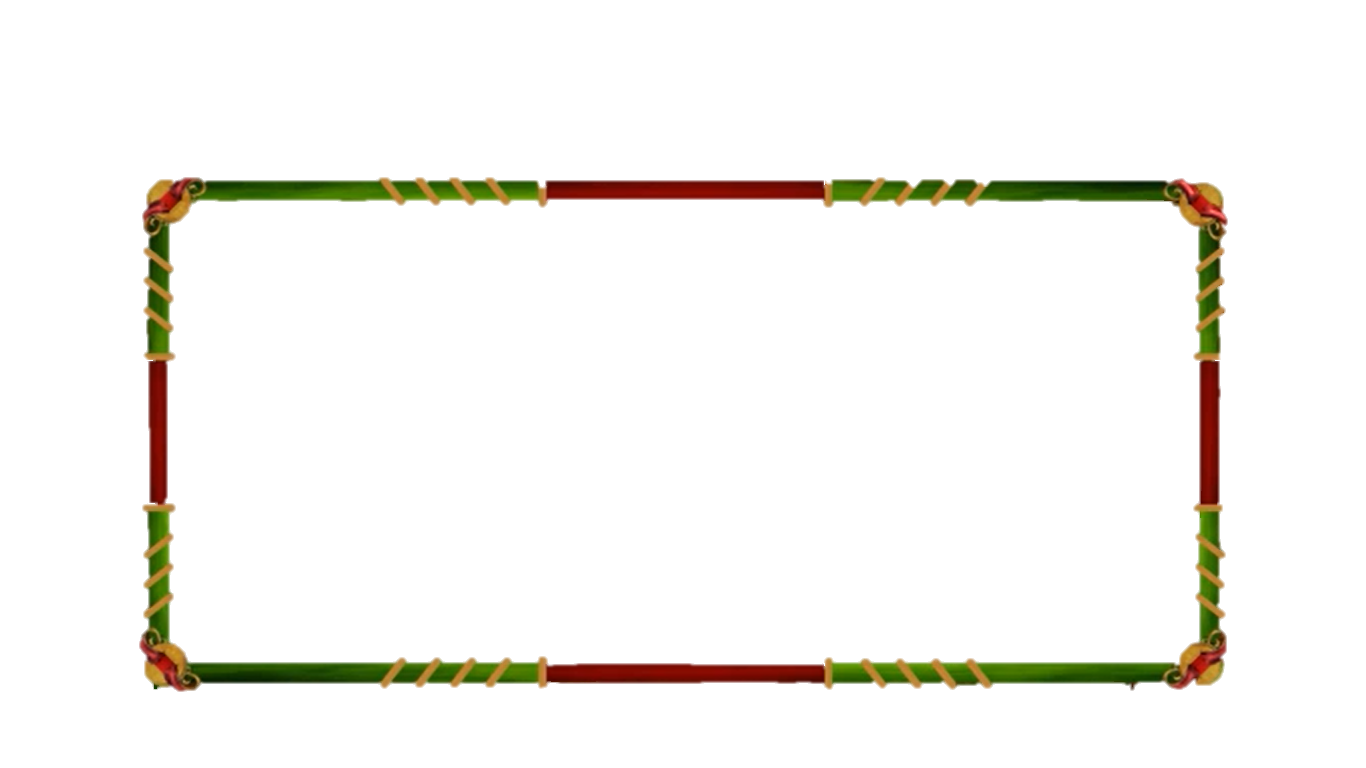 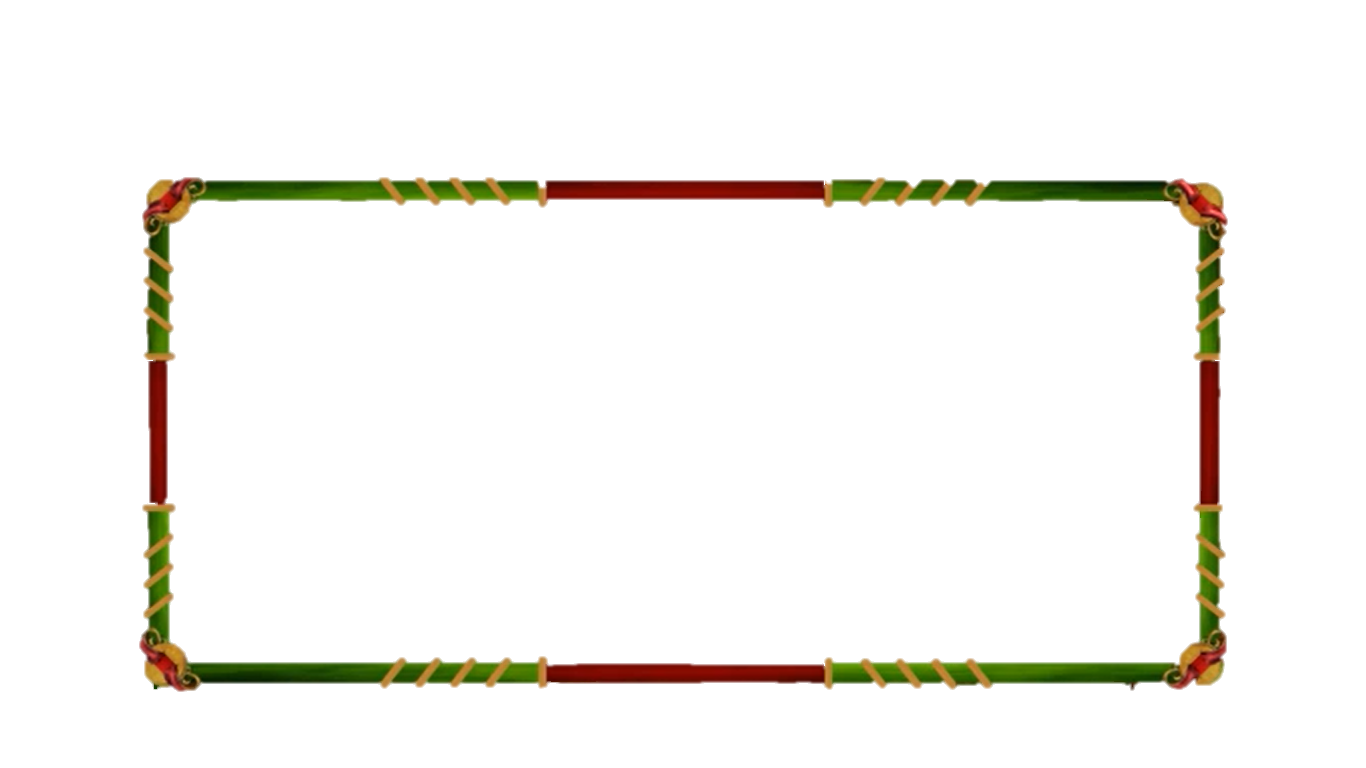 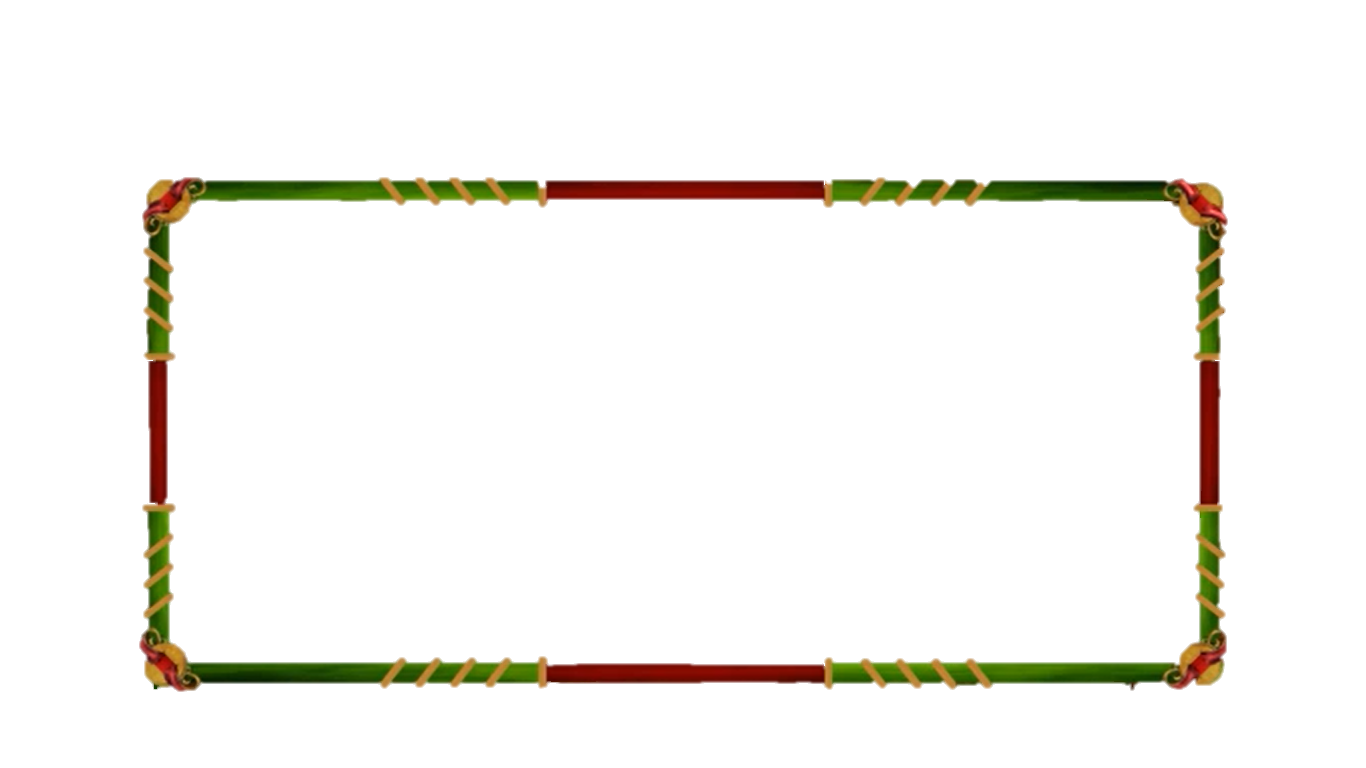 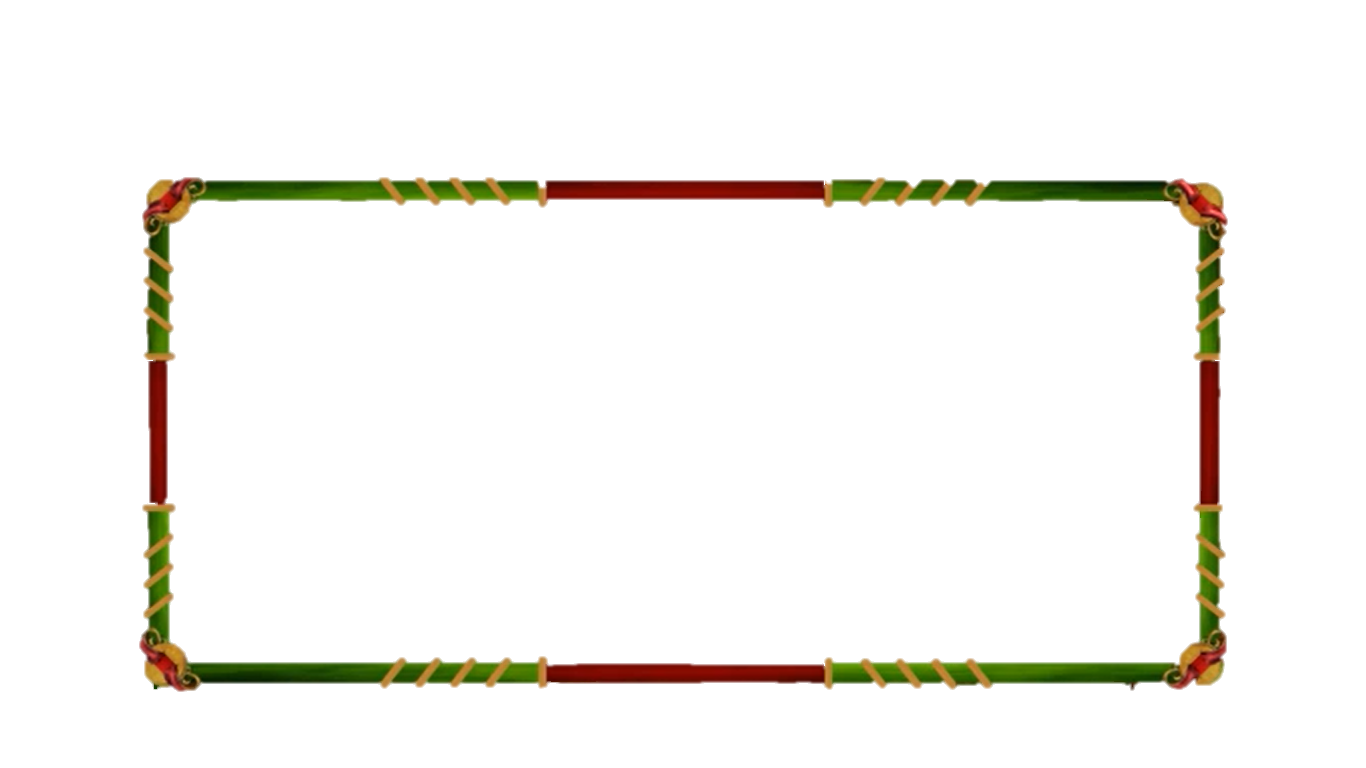 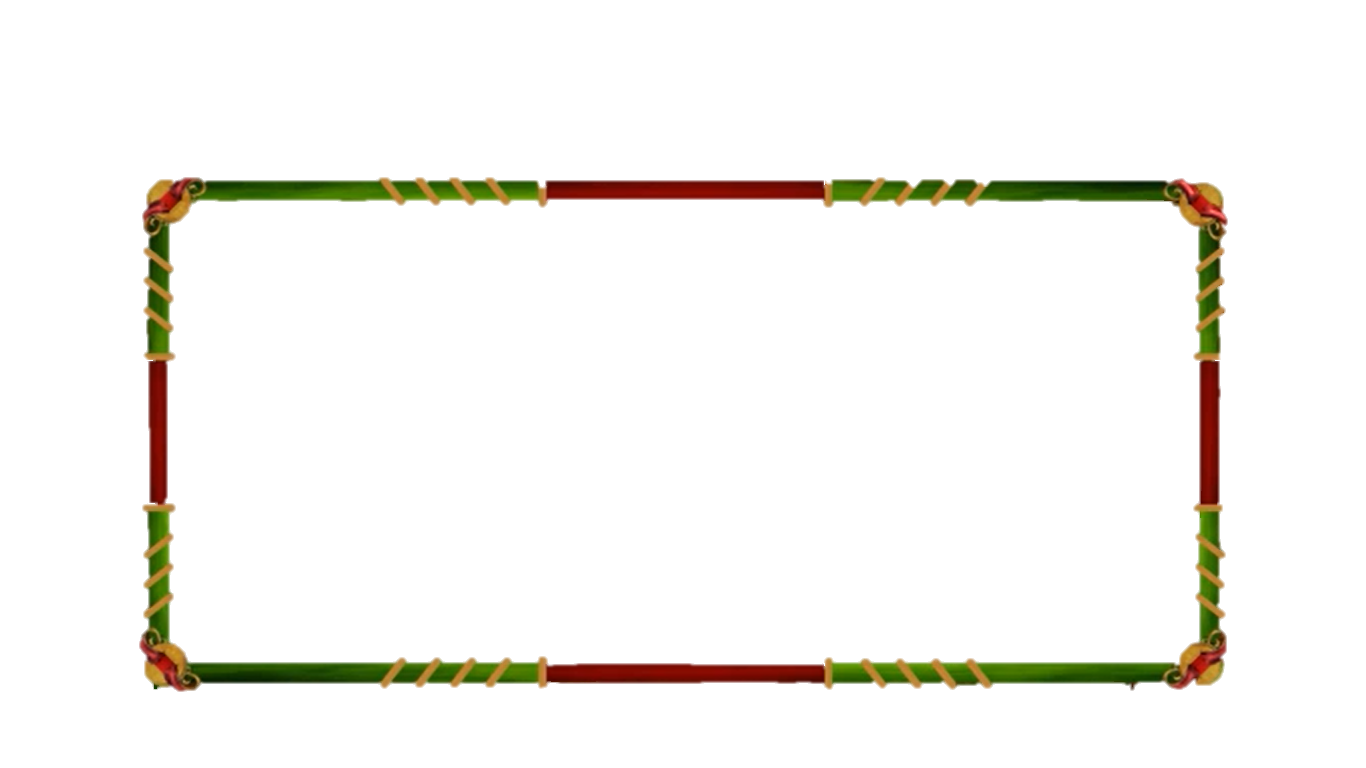 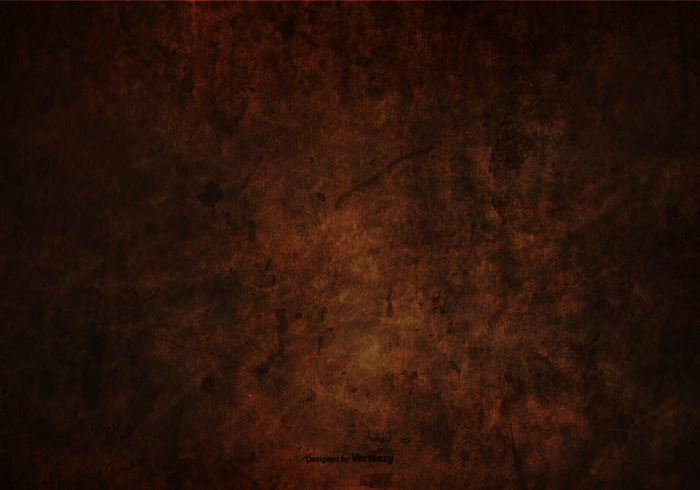 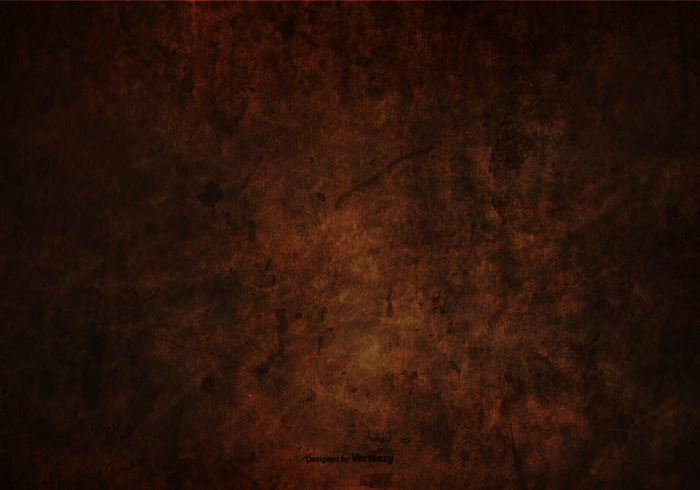 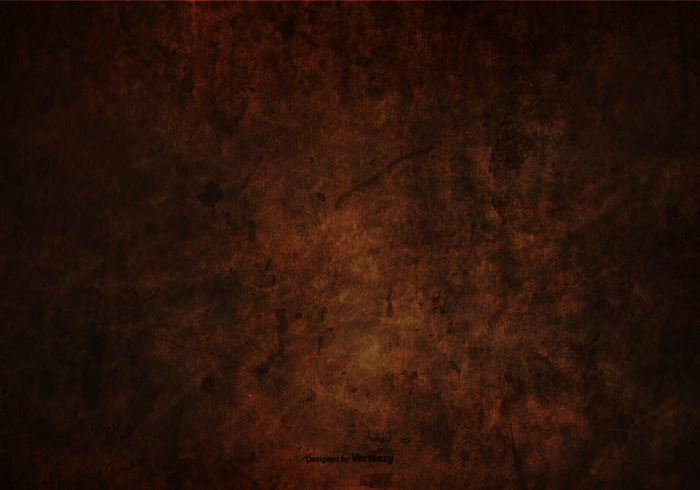 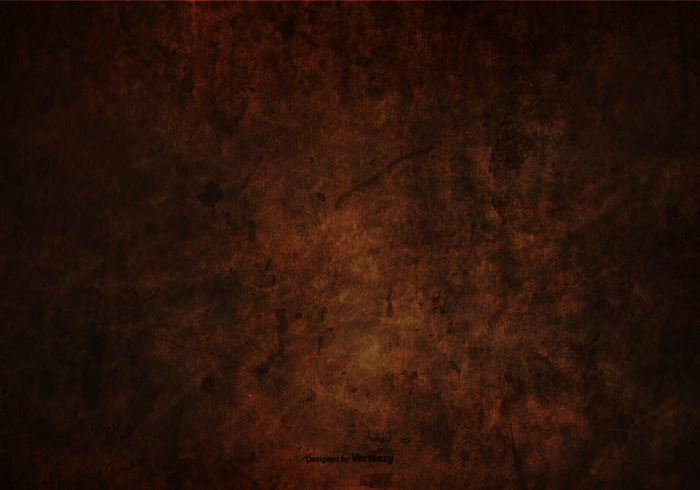 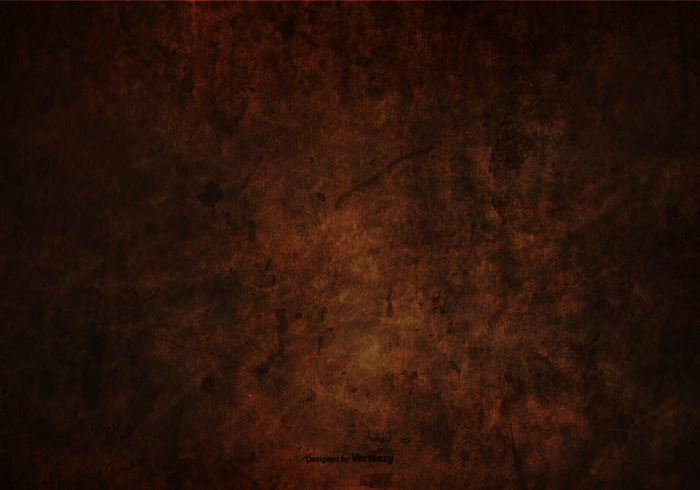 Ngồi học không đúng tư thế sẽ bị gì?
Làm em bị cong cột sống
Làm em bị cận thị
A.
B.
Cả A và B đều đúng
Không bị gì cả
D.
C.
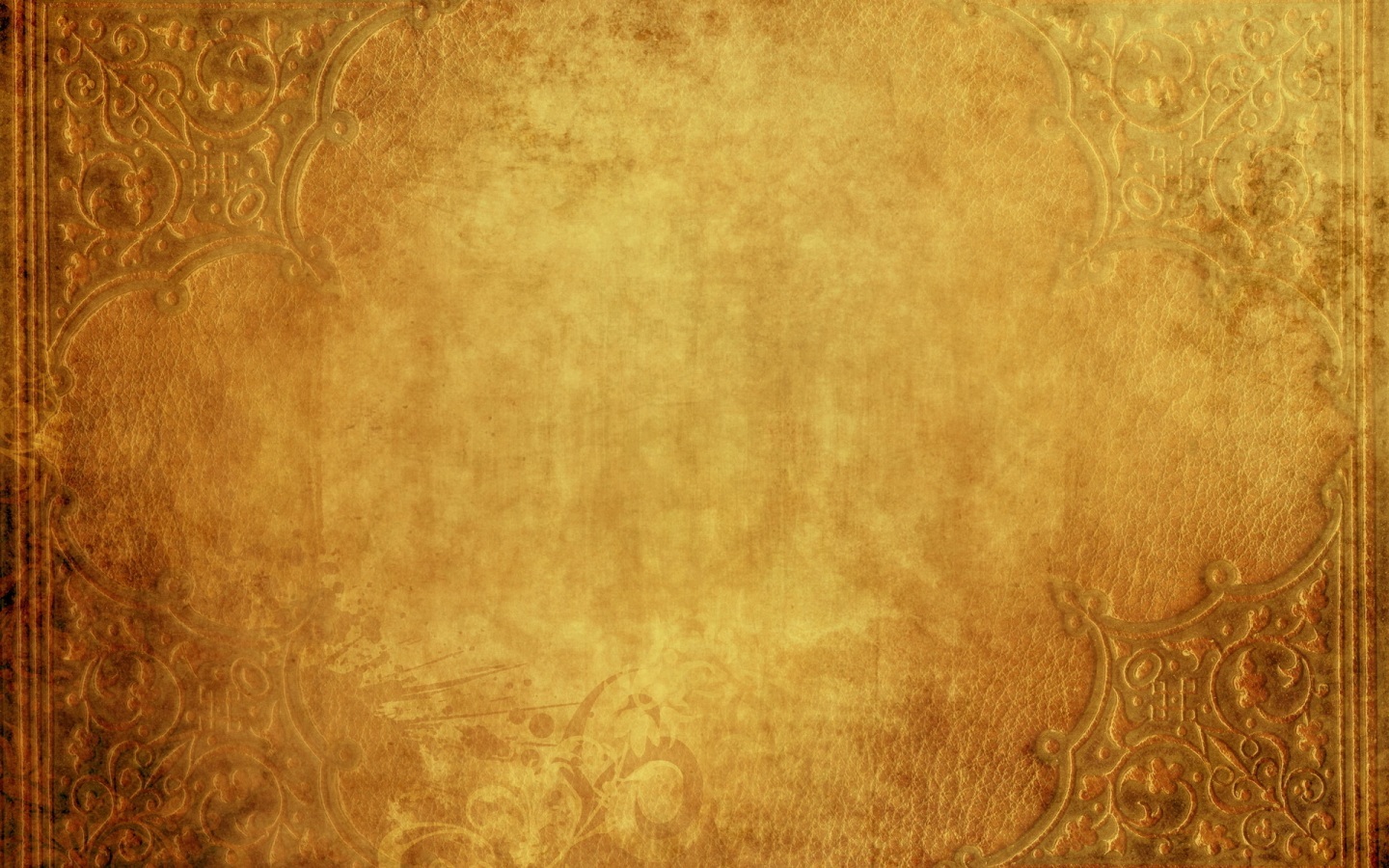 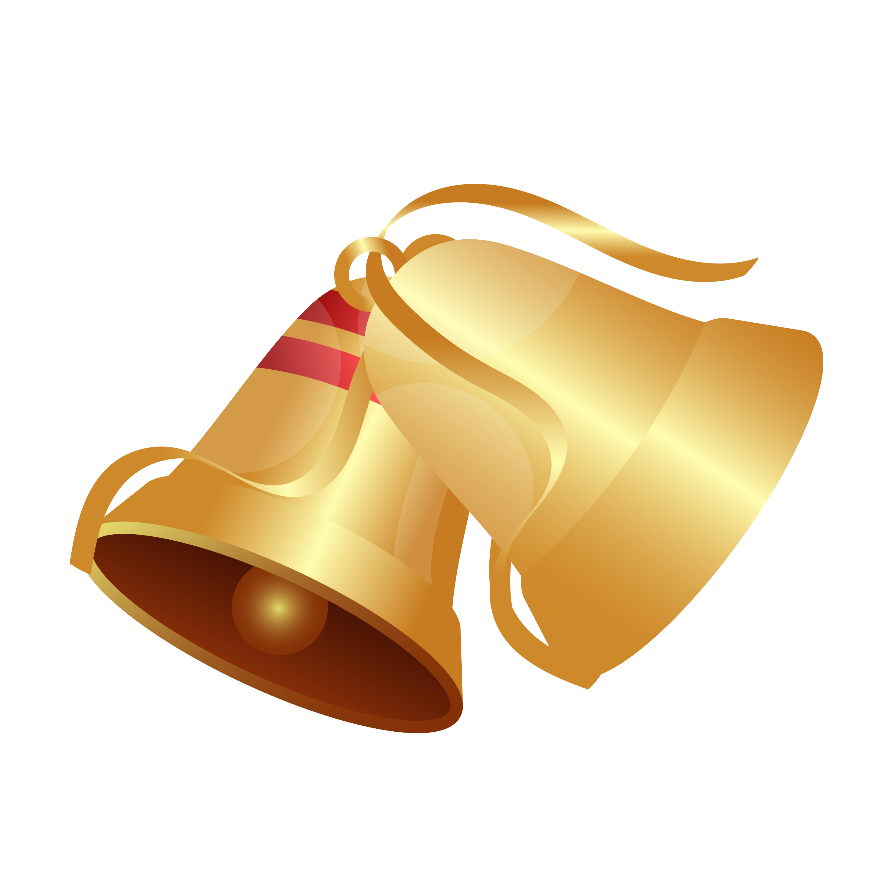 Câu hỏi 22
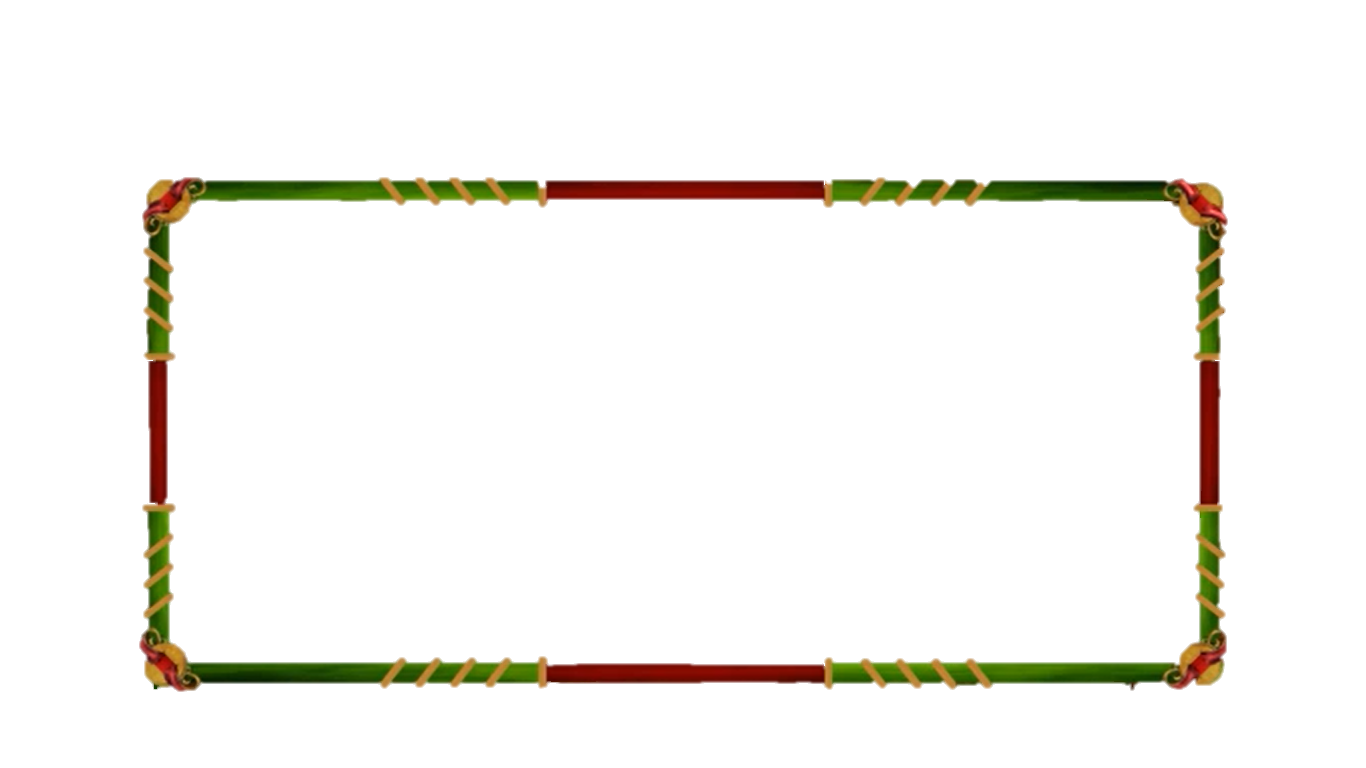 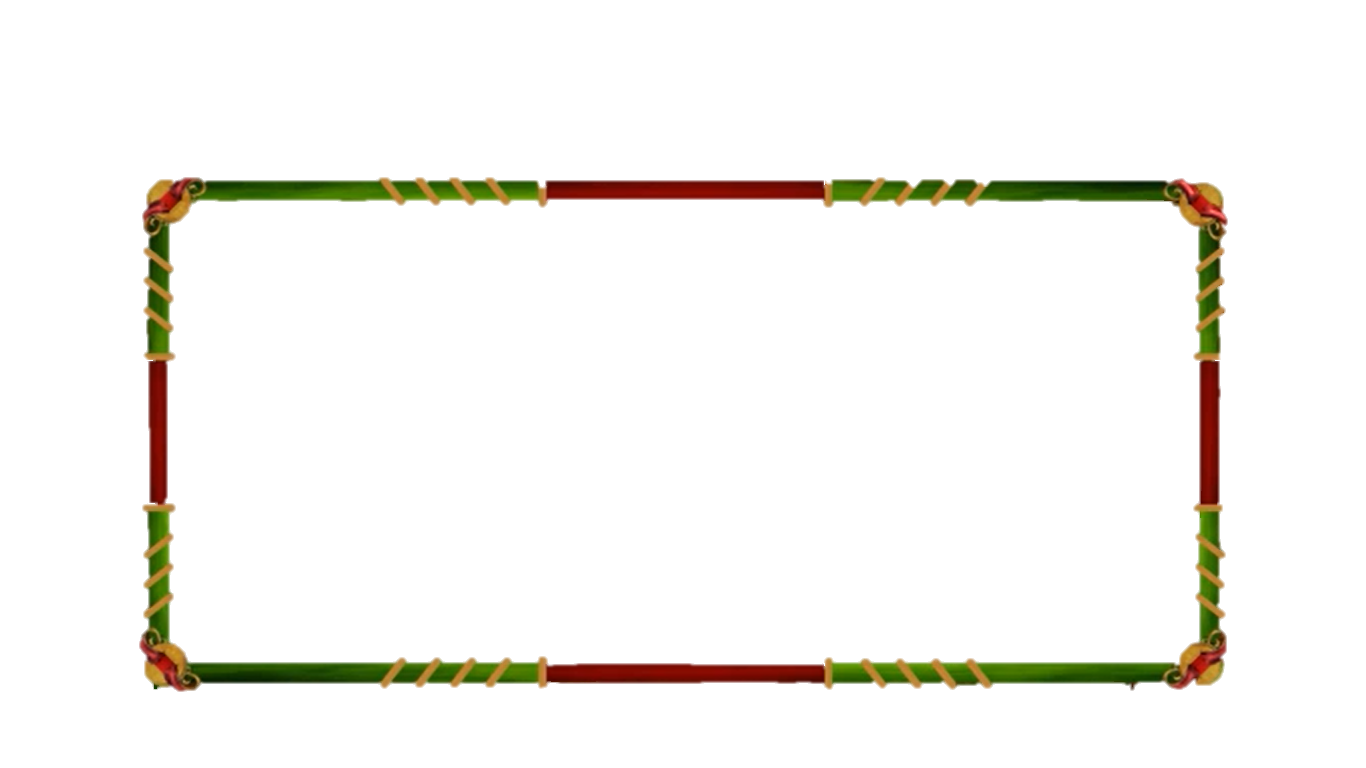 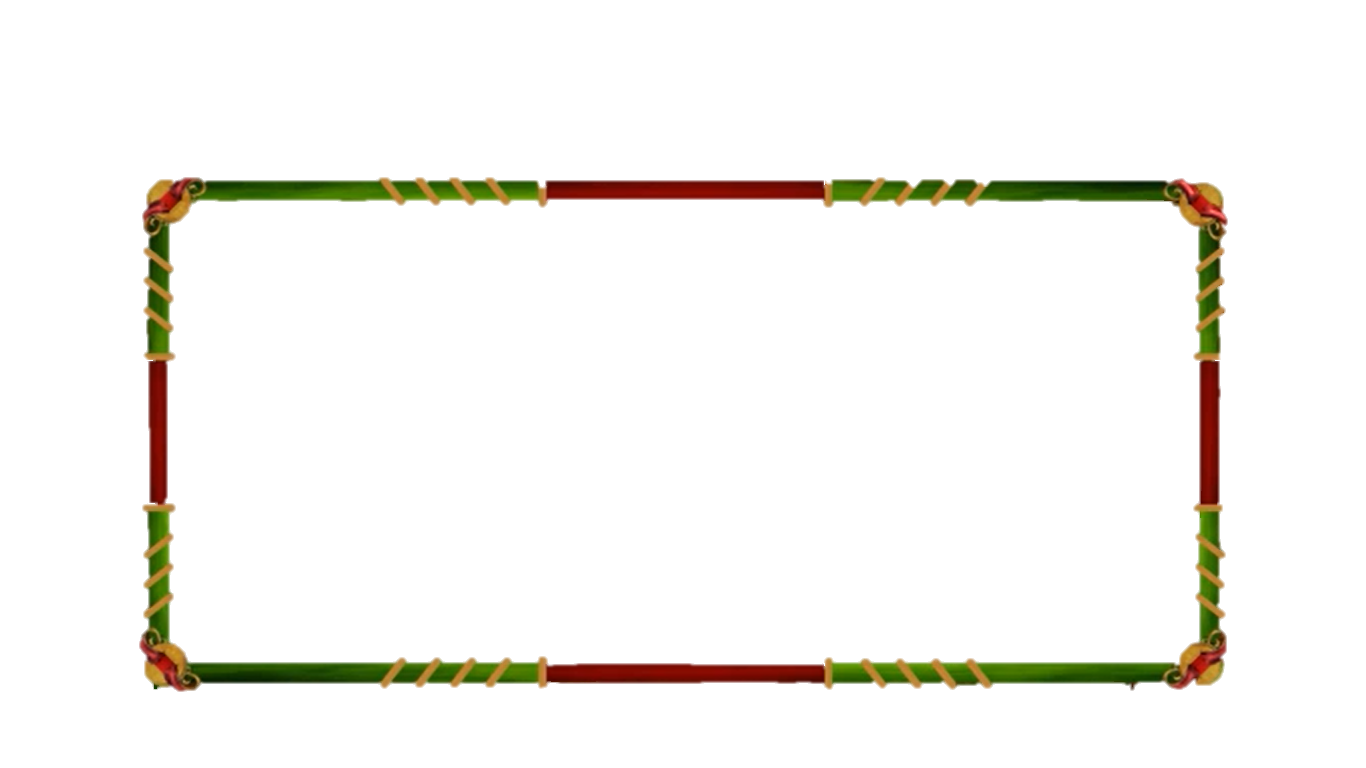 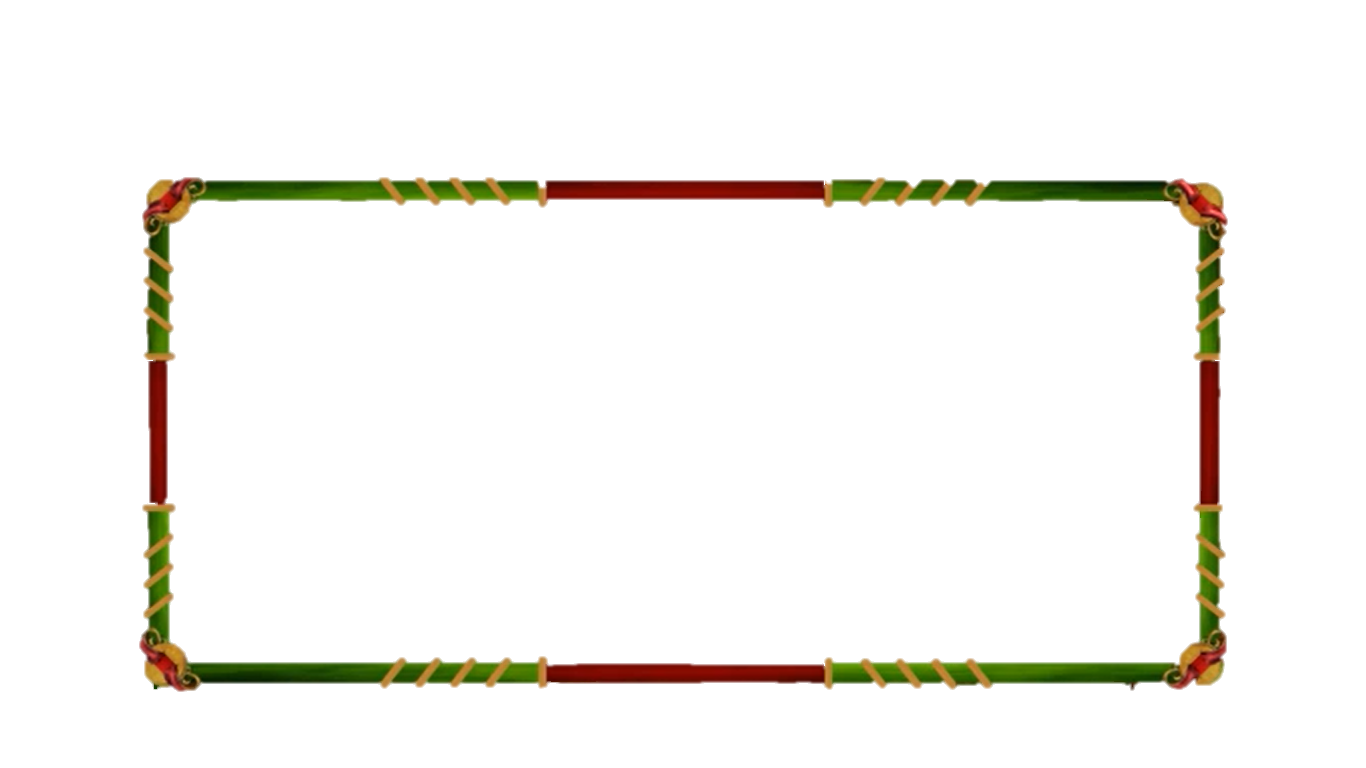 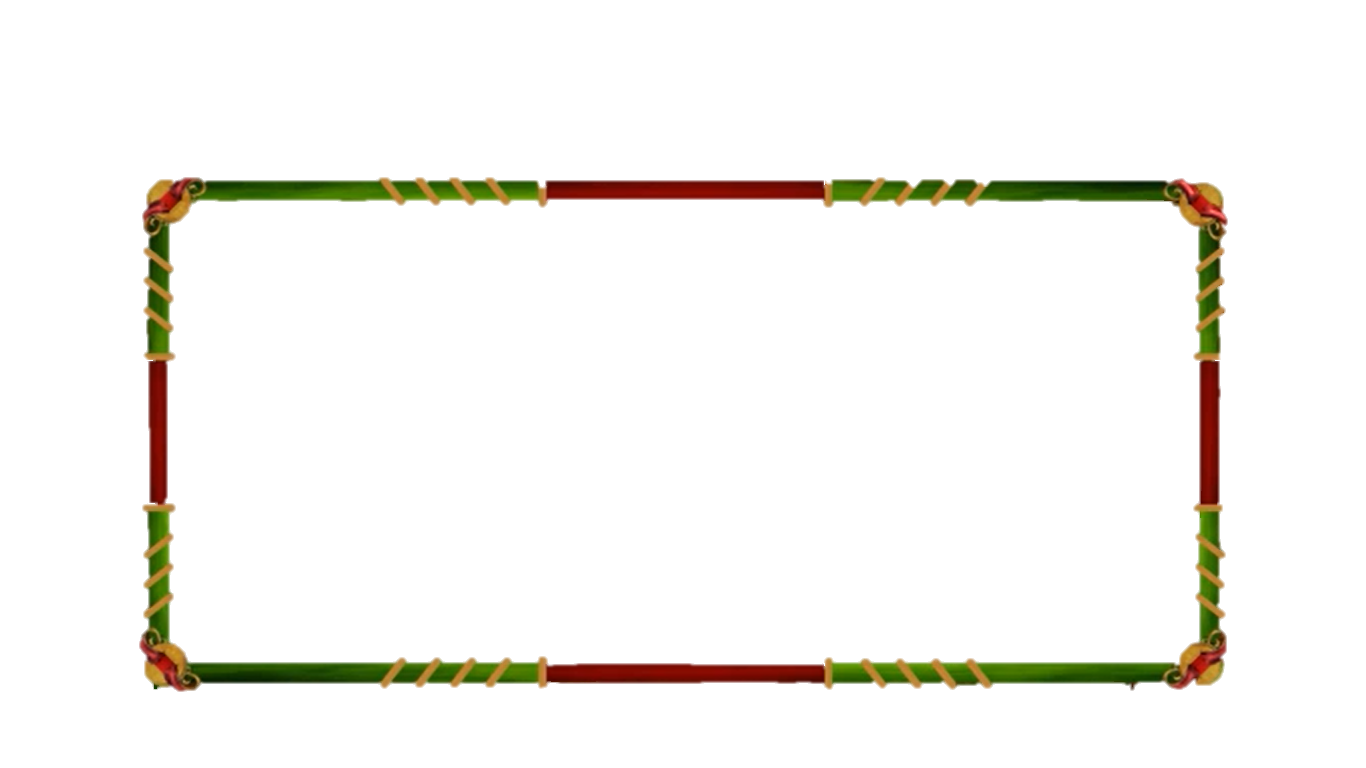 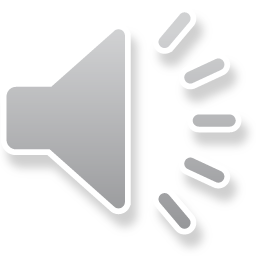 10
9
8
7
6
5
4
3
2
1
0
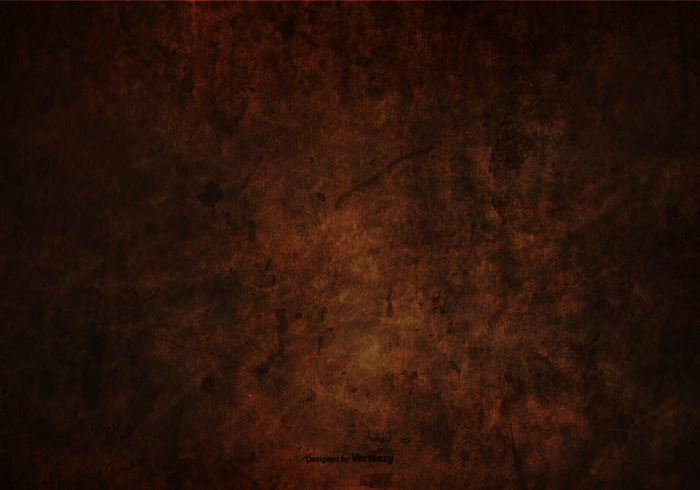 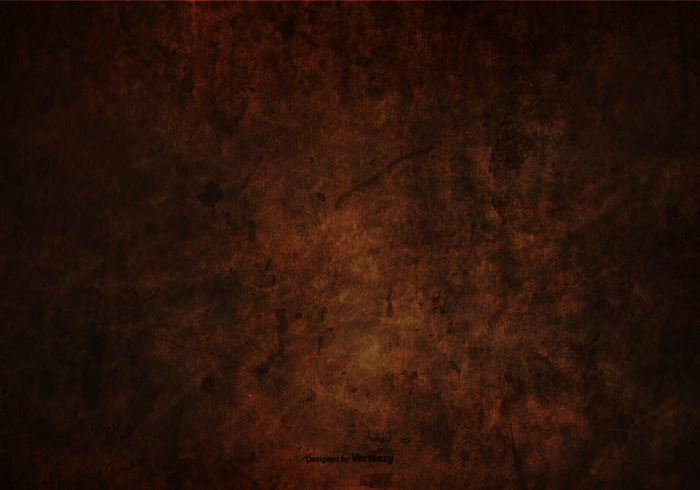 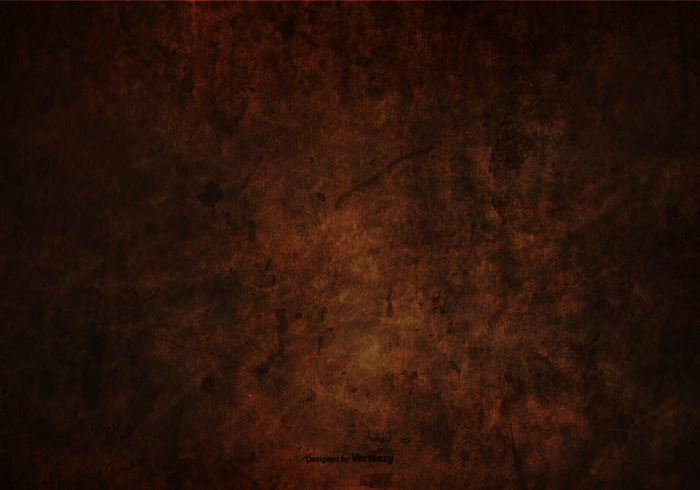 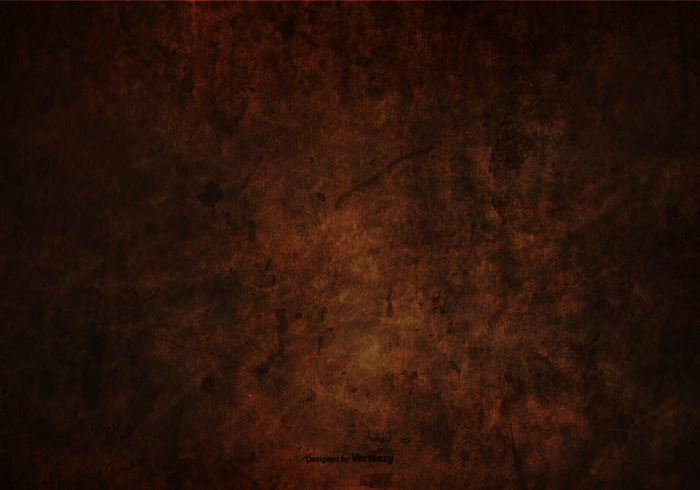 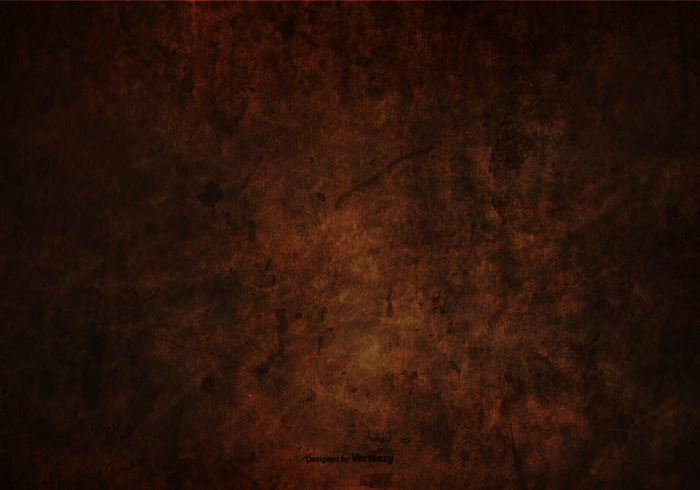 Giữa lá cờ tổ quốc có hình gì?
Bông hoa
Mặt trời
A.
B.
Đồng xu
Ngôi sao 5 cánh
D.
C.
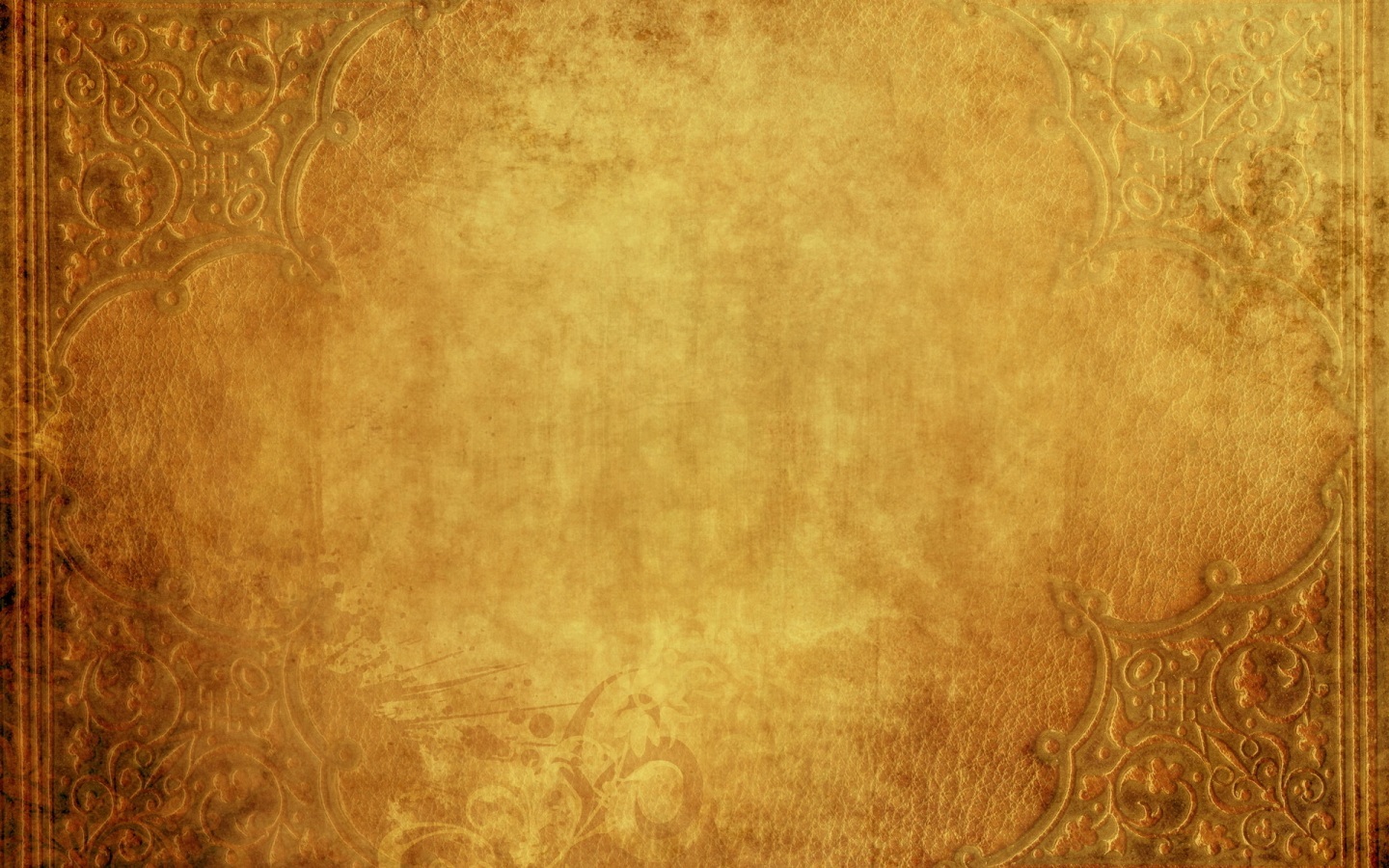 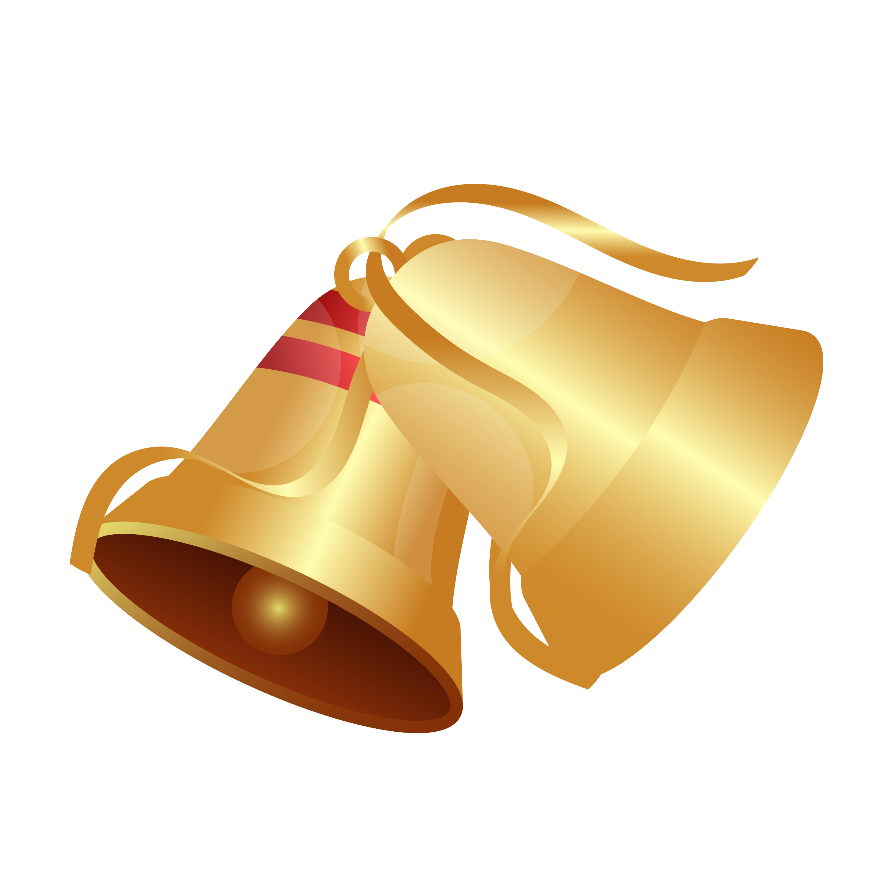 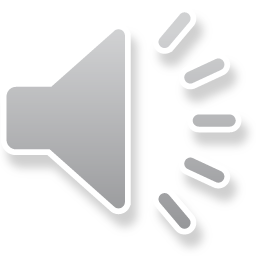 Câu hỏi 22
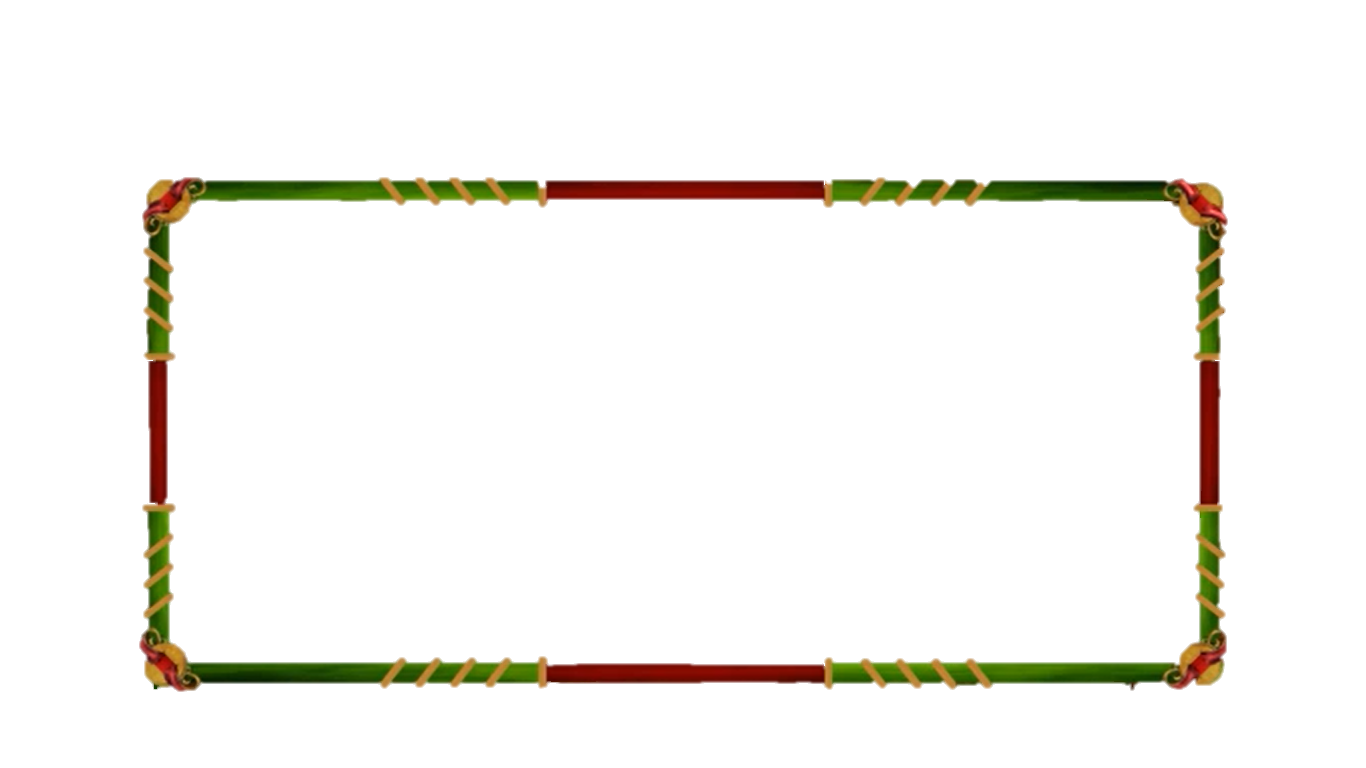 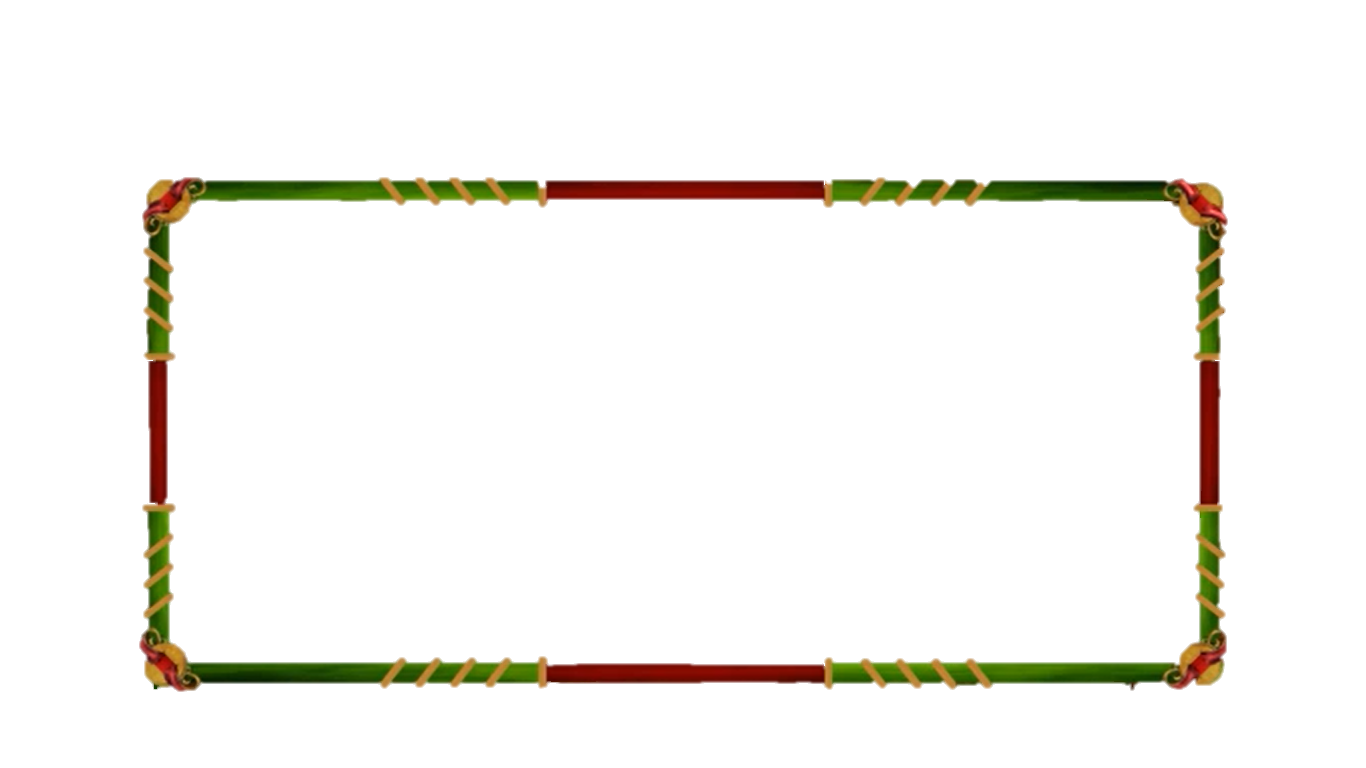 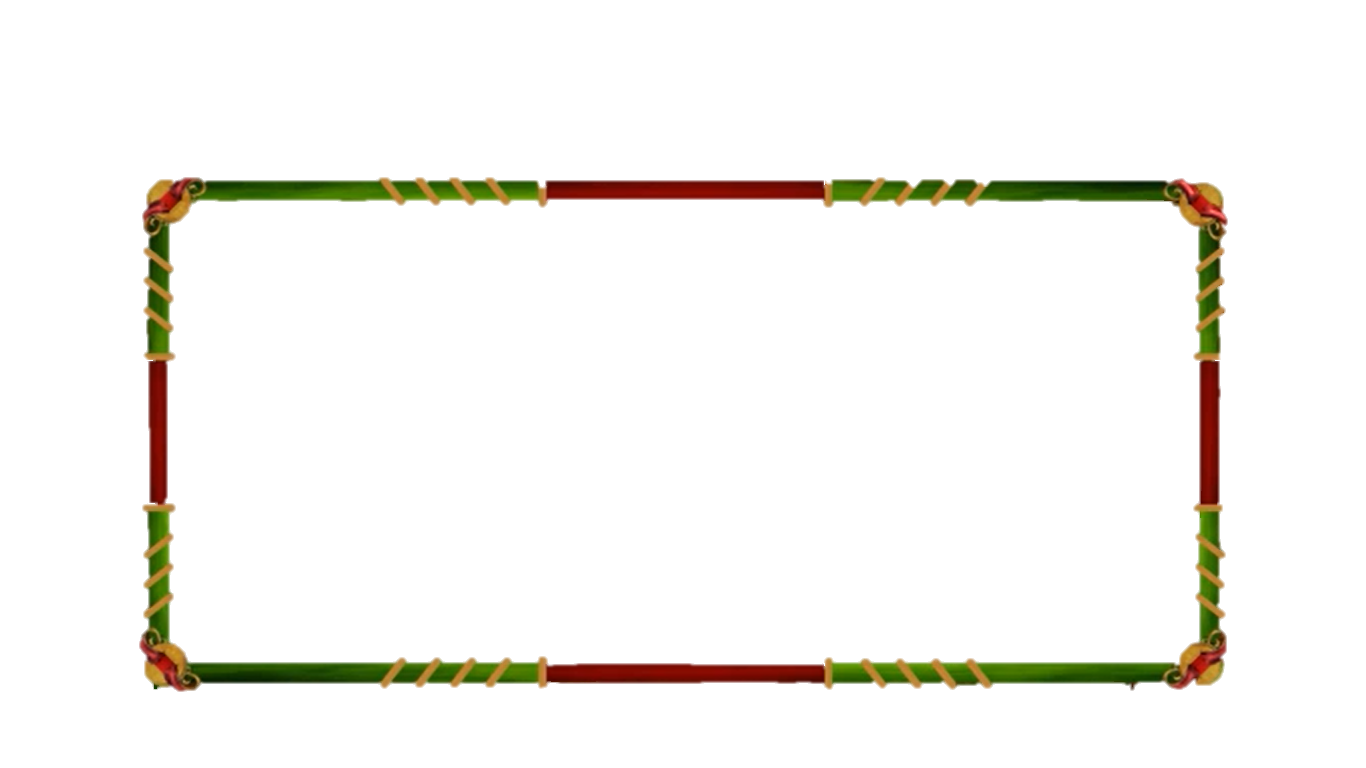 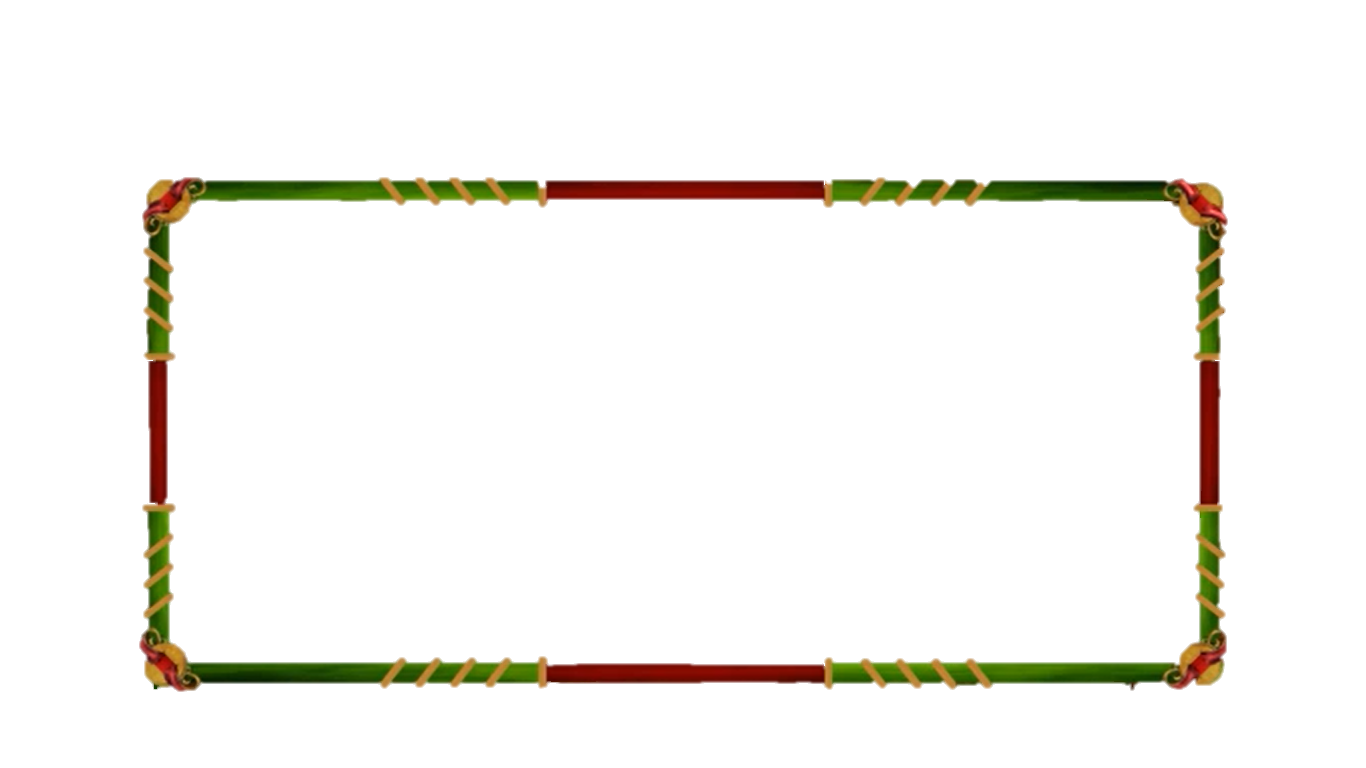 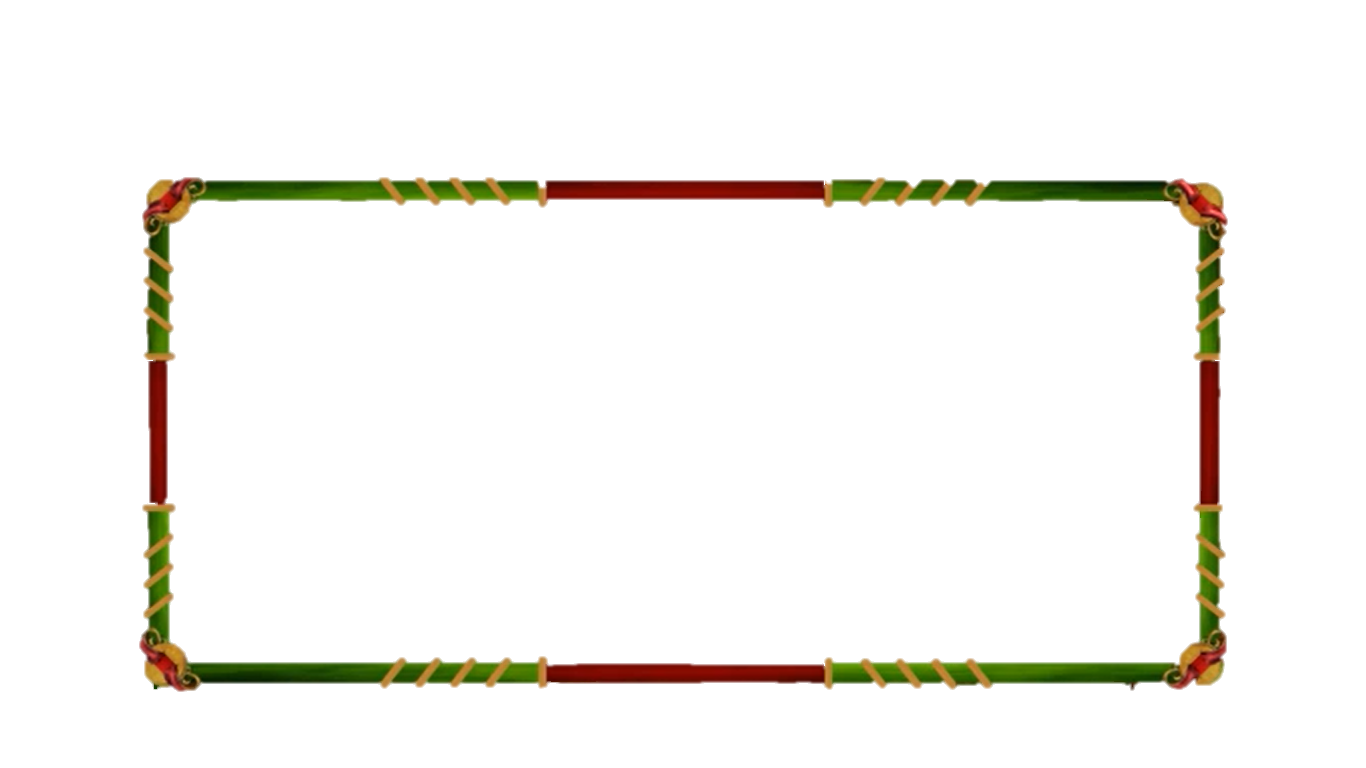 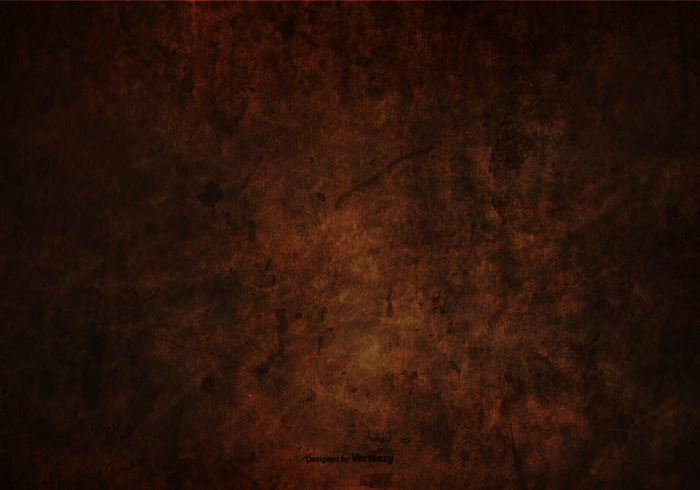 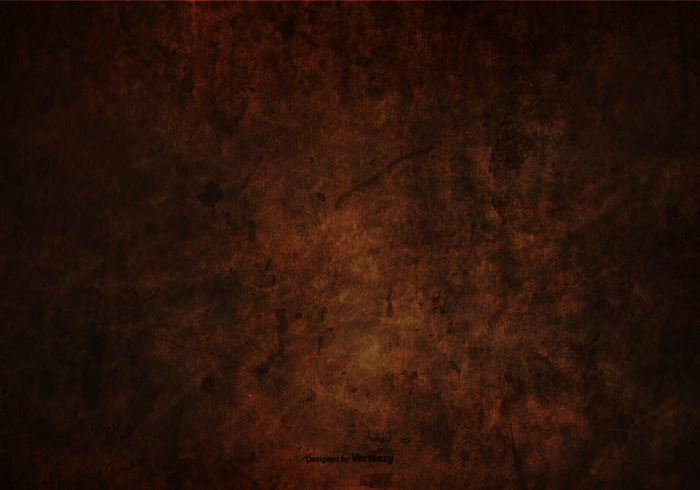 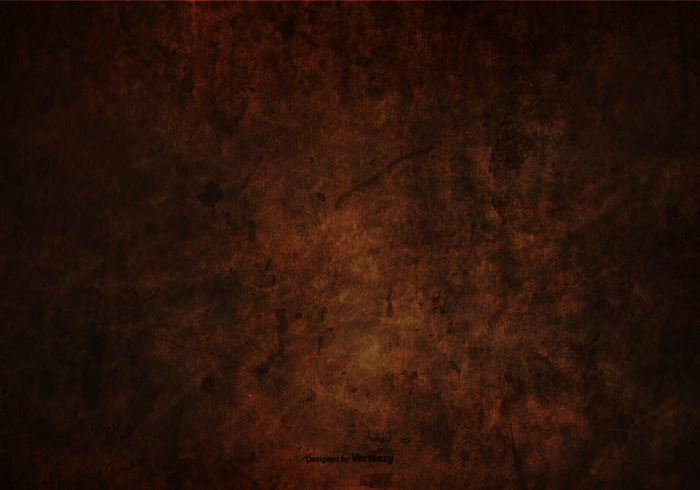 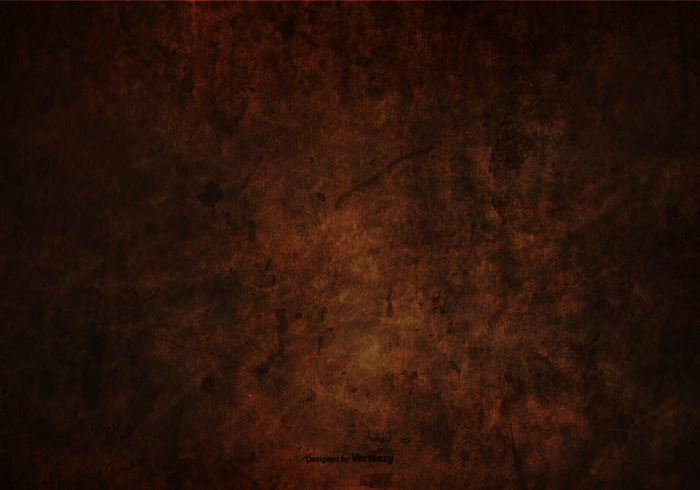 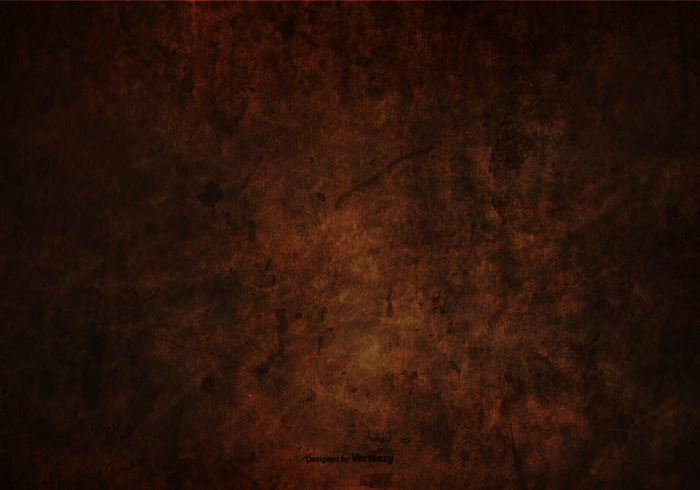 Giữa lá cờ tổ quốc có hình gì?
Bông hoa
Mặt trời
A.
B.
Đồng xu
Ngôi sao 5 cánh
D.
C.
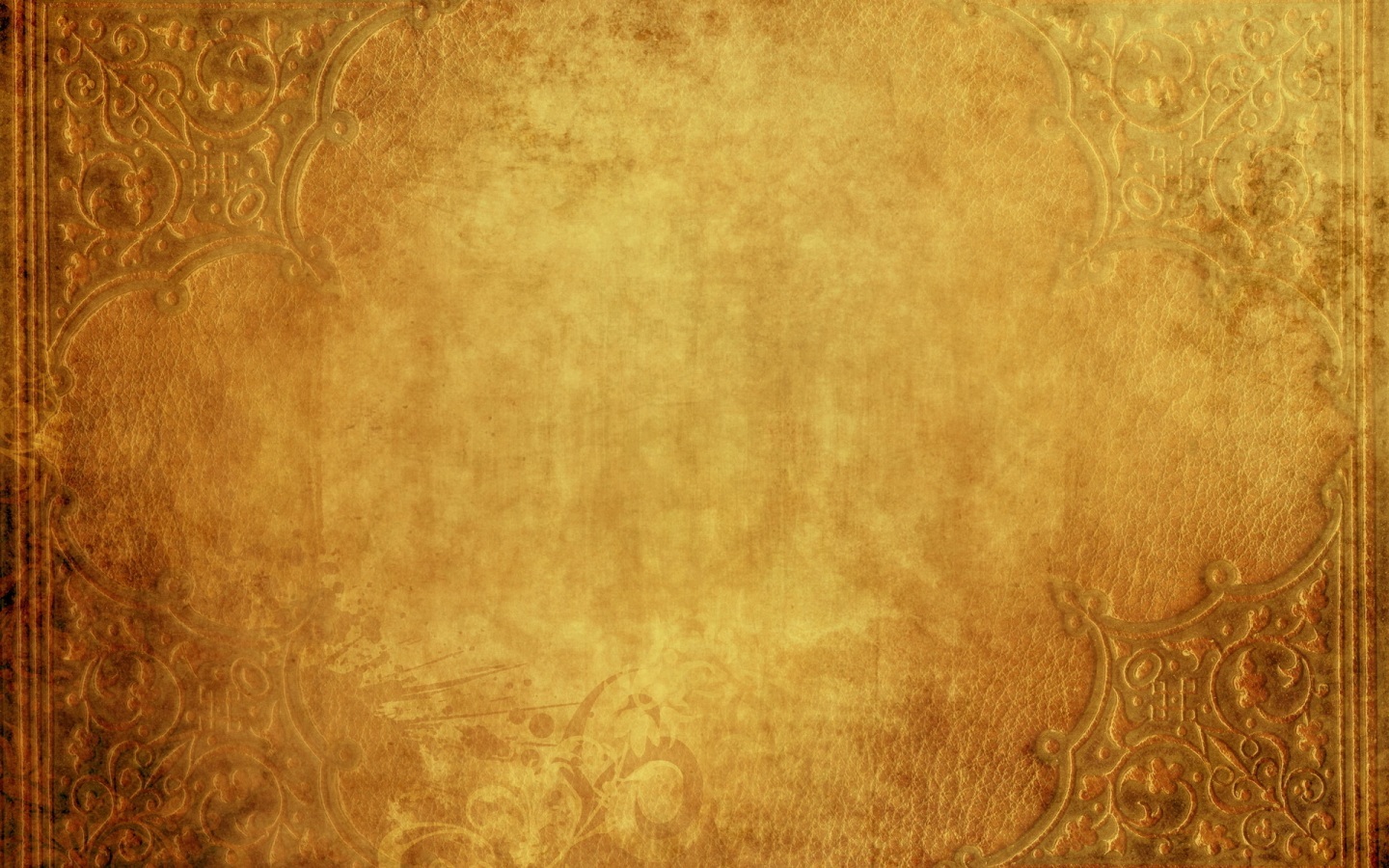 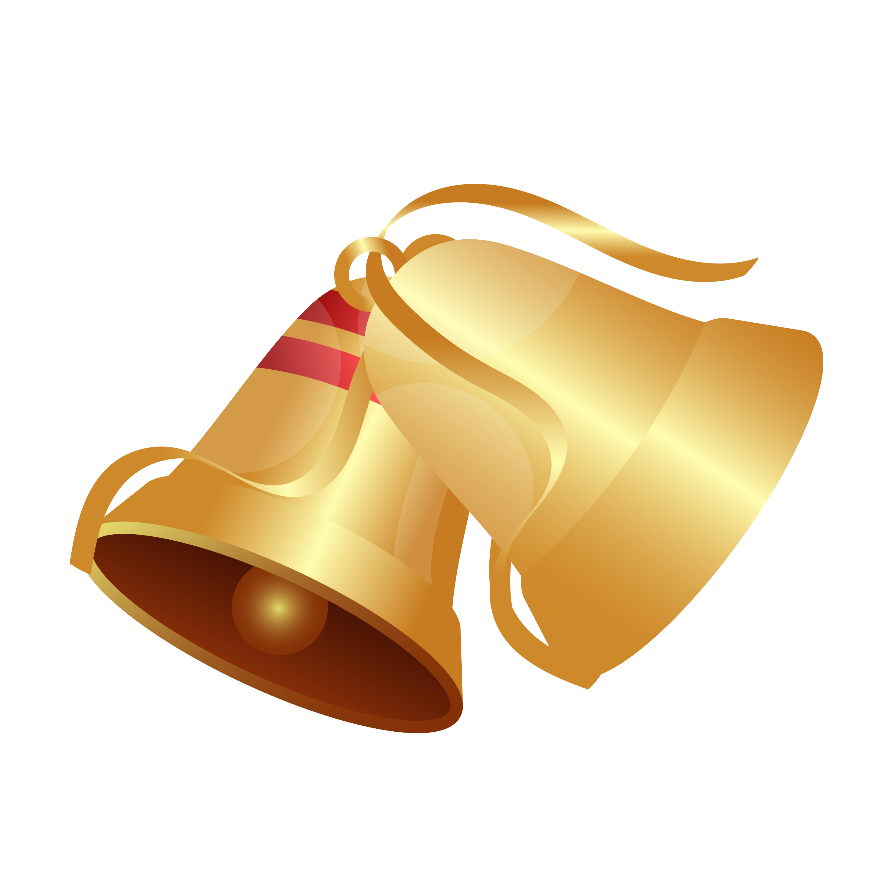 Câu hỏi 23
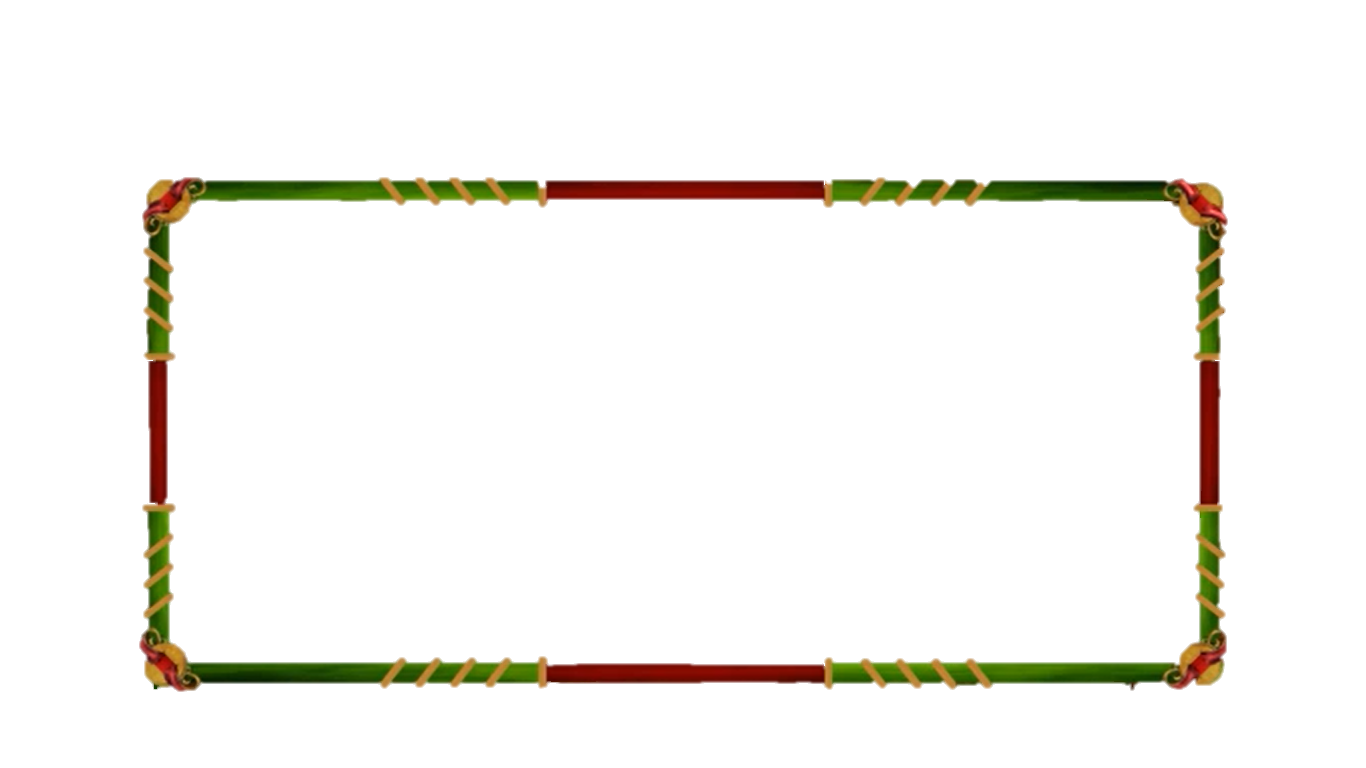 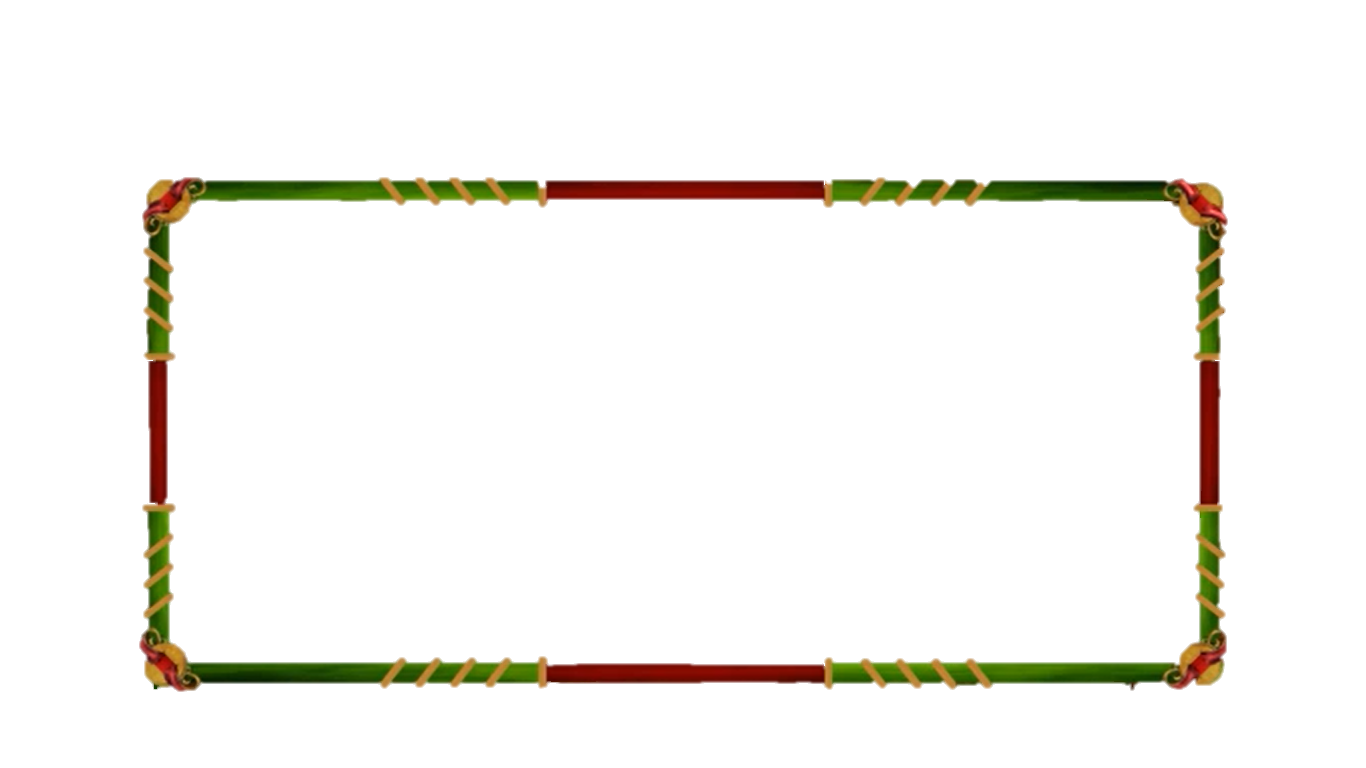 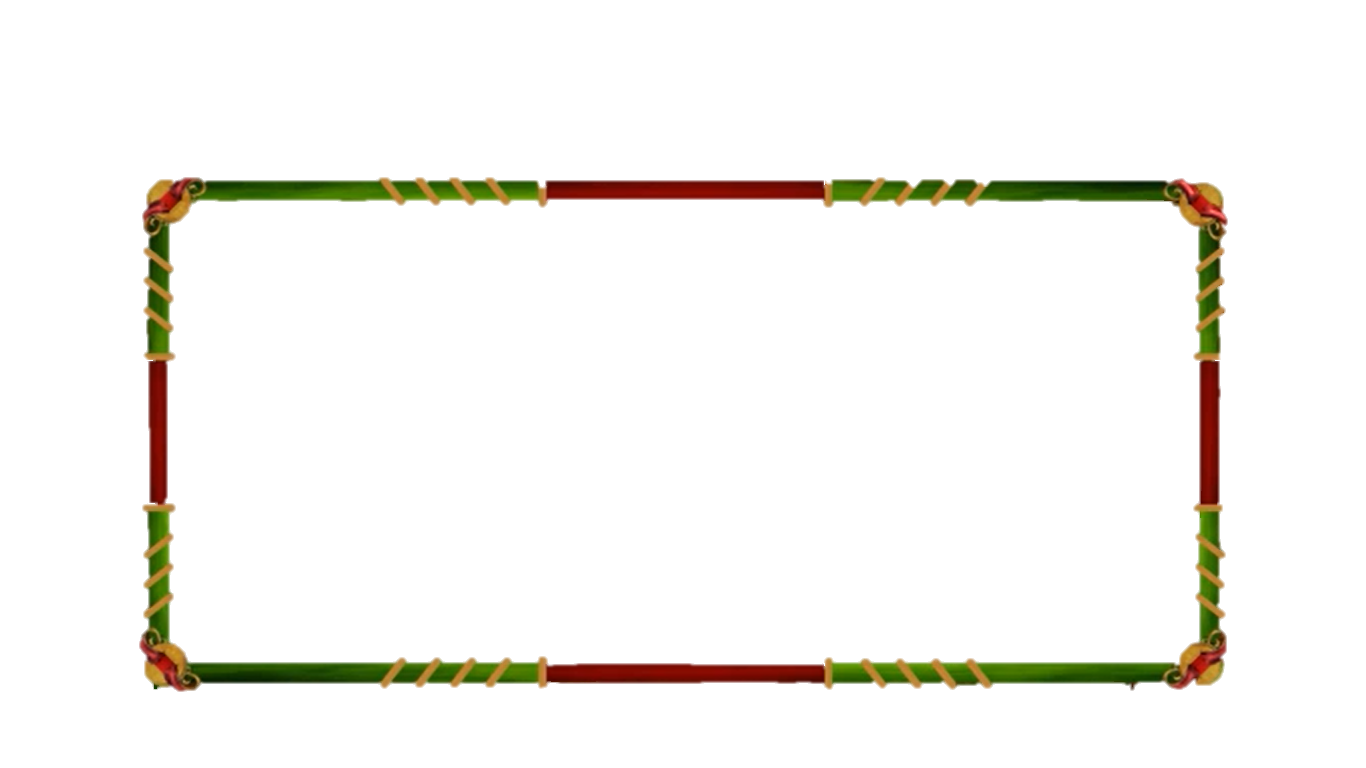 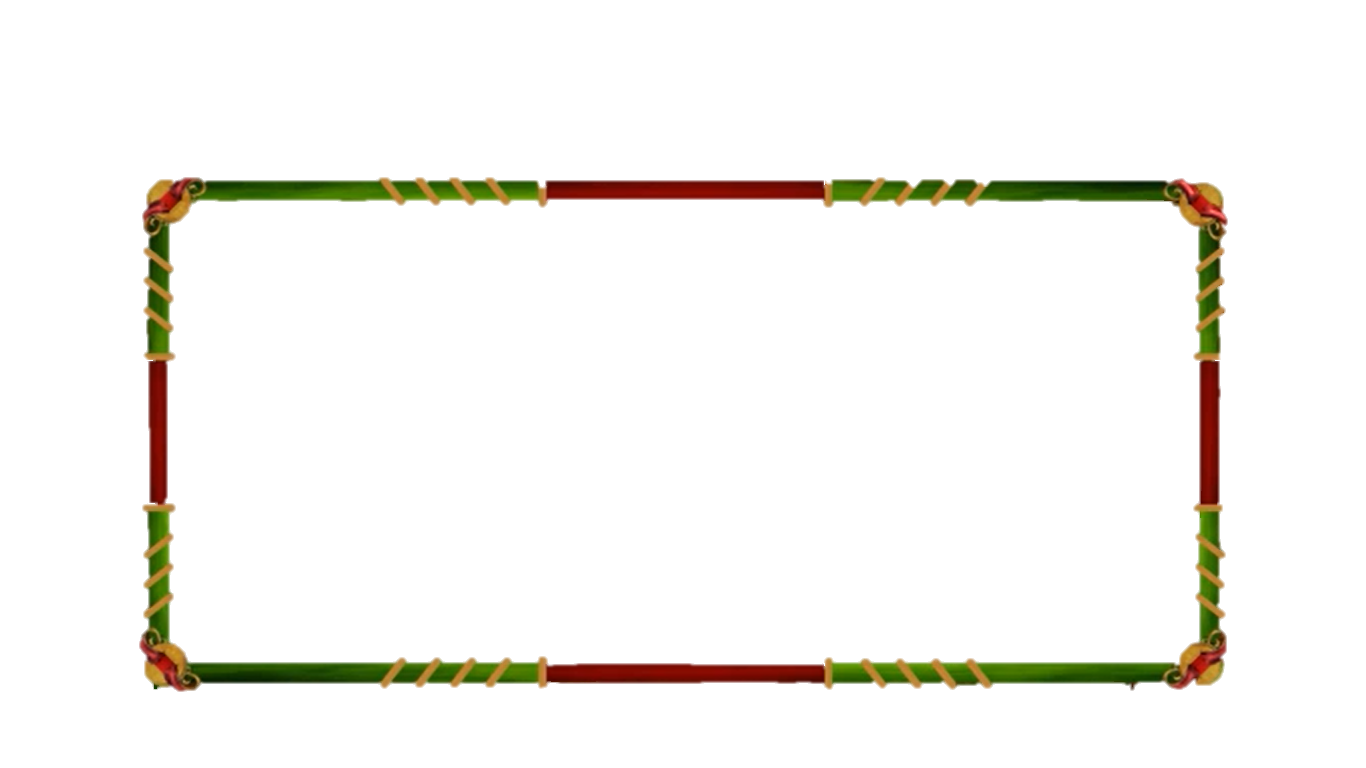 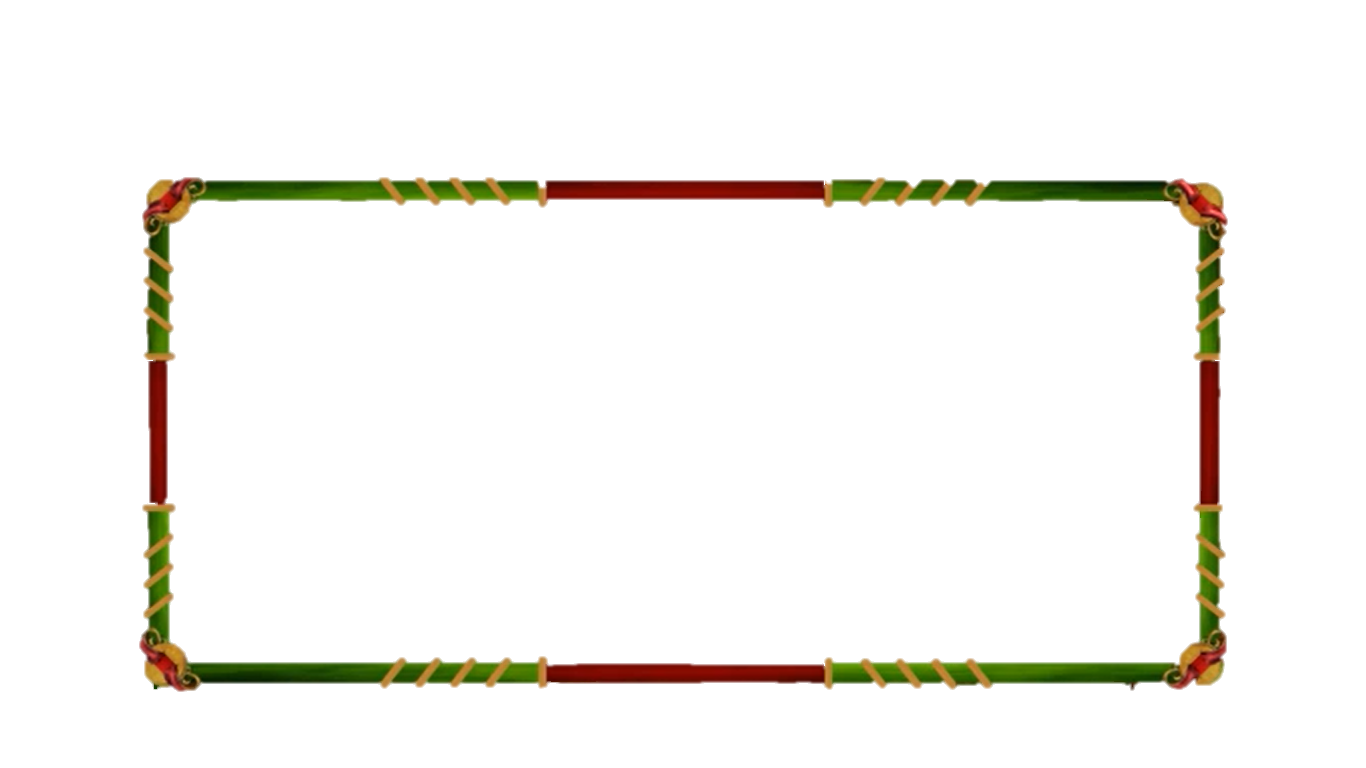 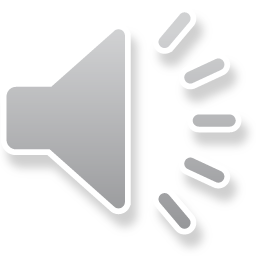 10
9
8
7
6
5
4
3
2
1
0
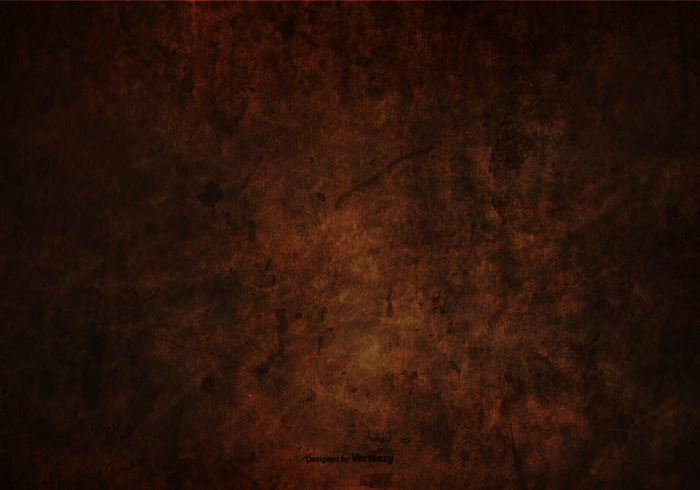 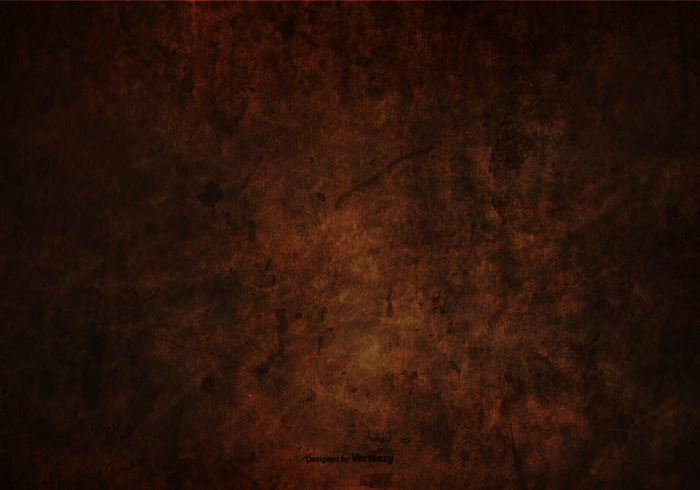 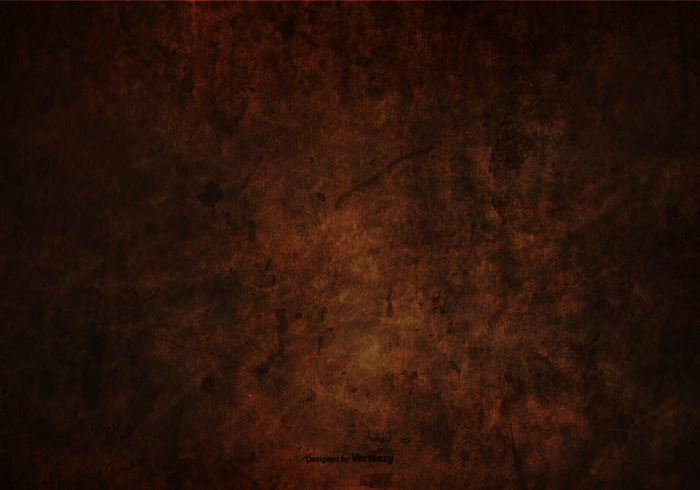 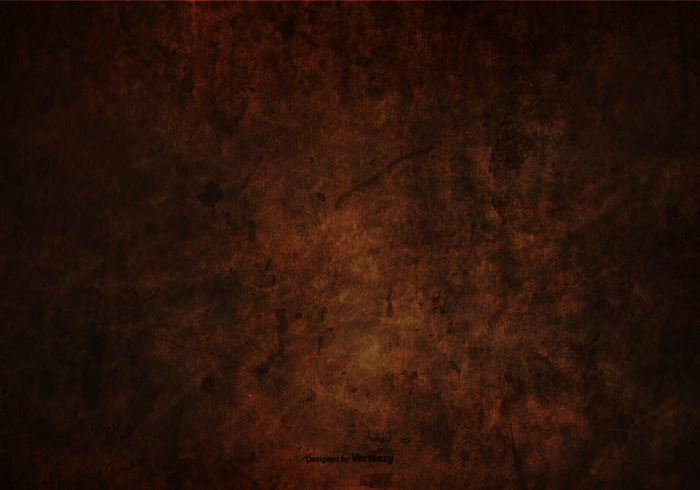 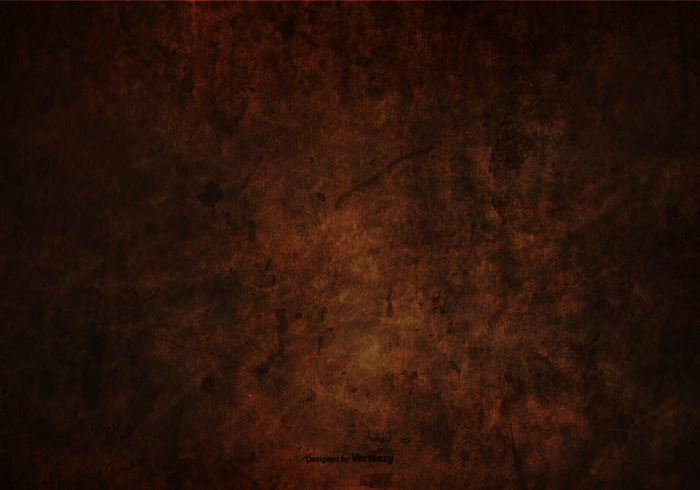 Ăn chậm nhai kỹ có lợi gì?
Không bị sâu răng
Cung cấp vitamin cho cơ thể
A.
B.
Tránh bị nghẹn, hóc, thức ăn được nghiền nát và tiêu hóa tốt hơn
D.
Sẽ bị chậm lớn
C.
nguyenngocduong.vn
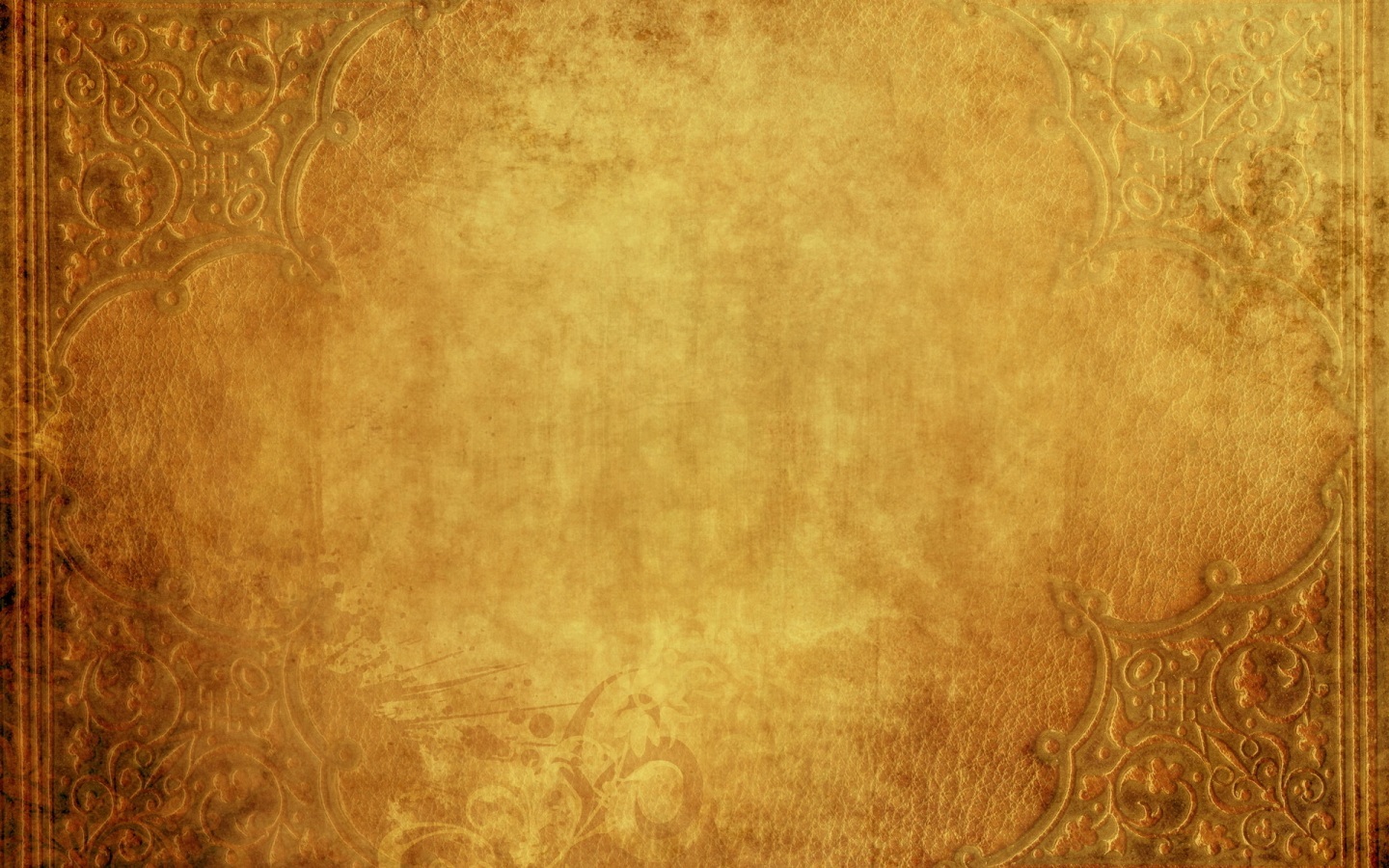 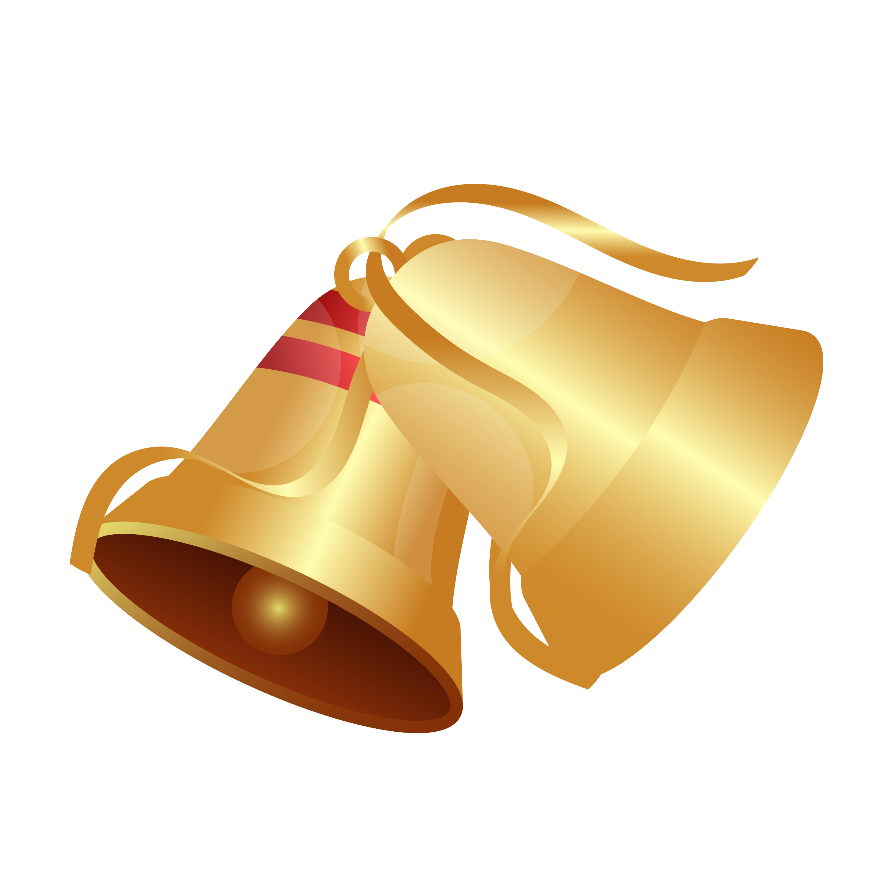 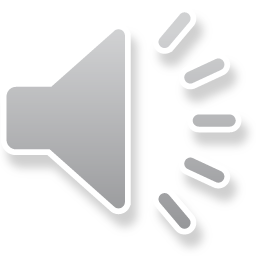 Câu hỏi 23
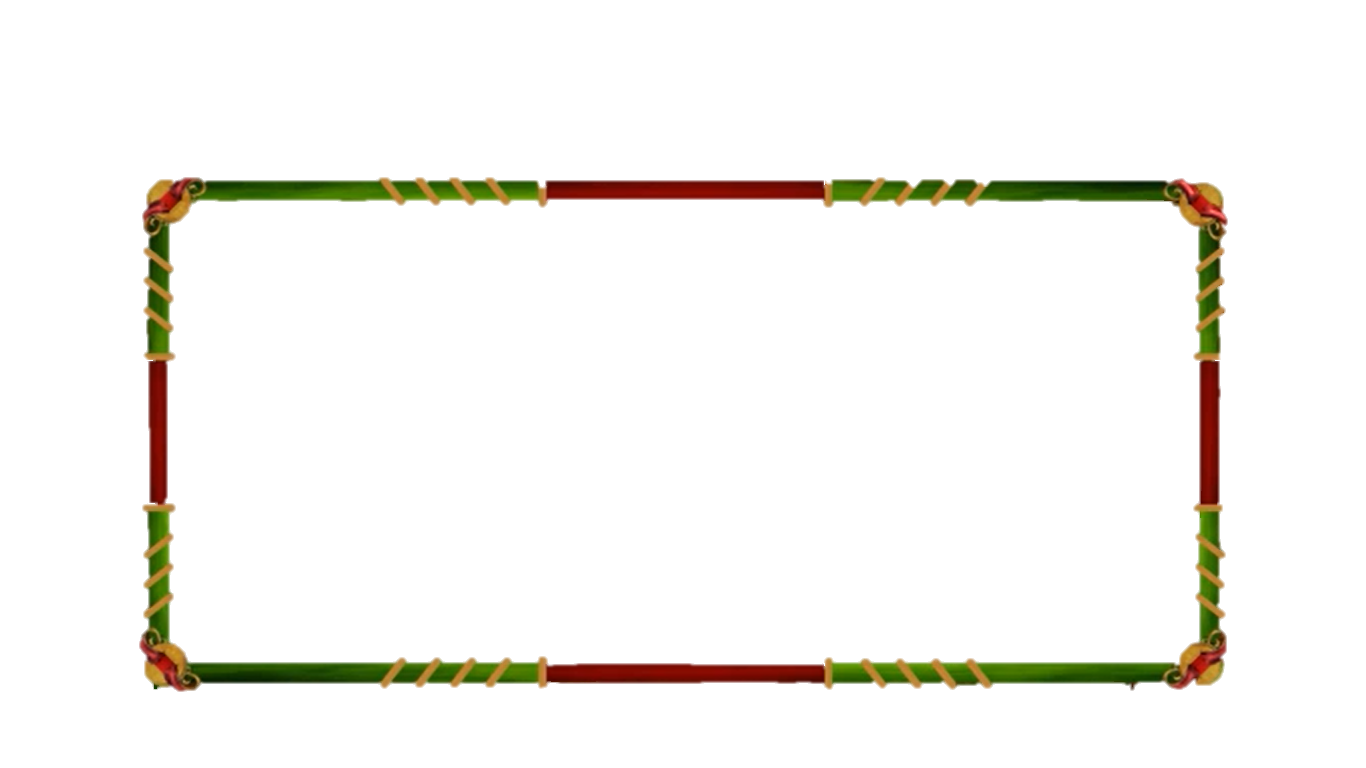 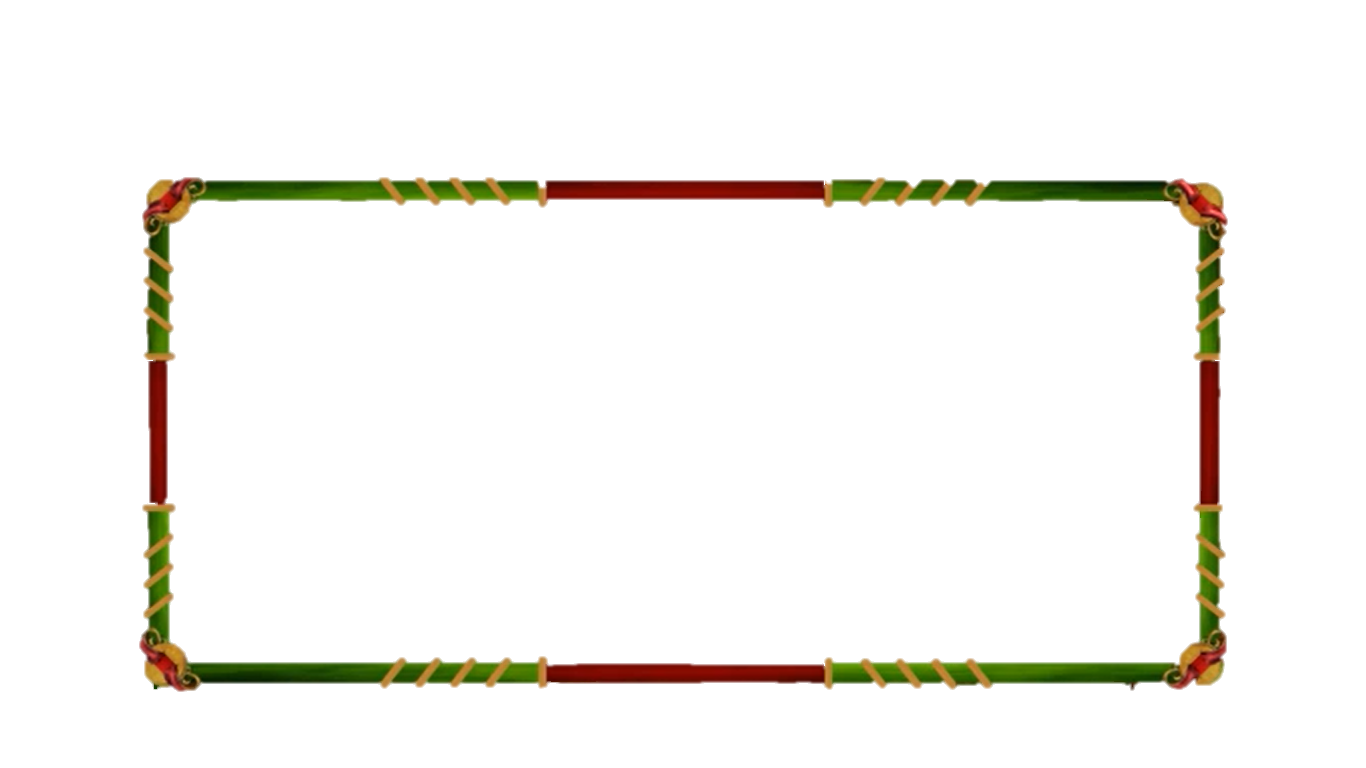 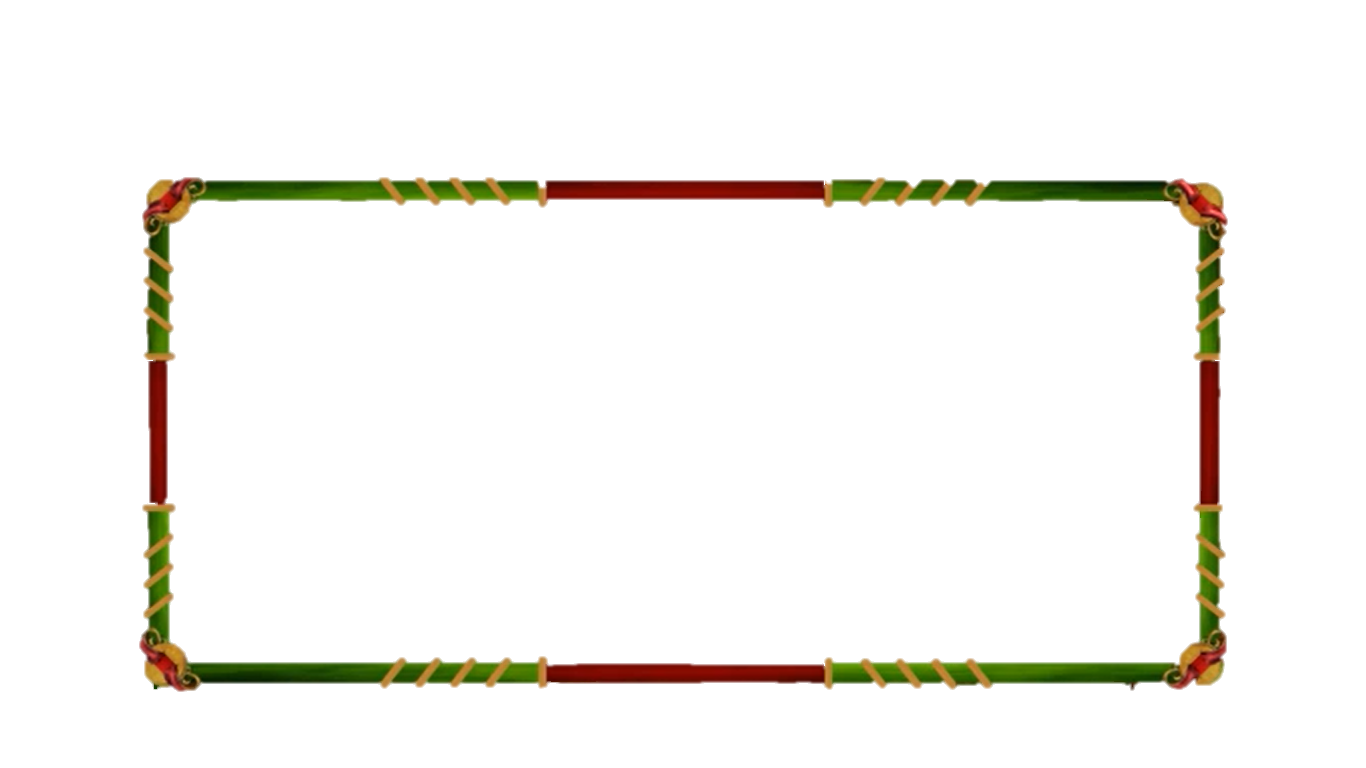 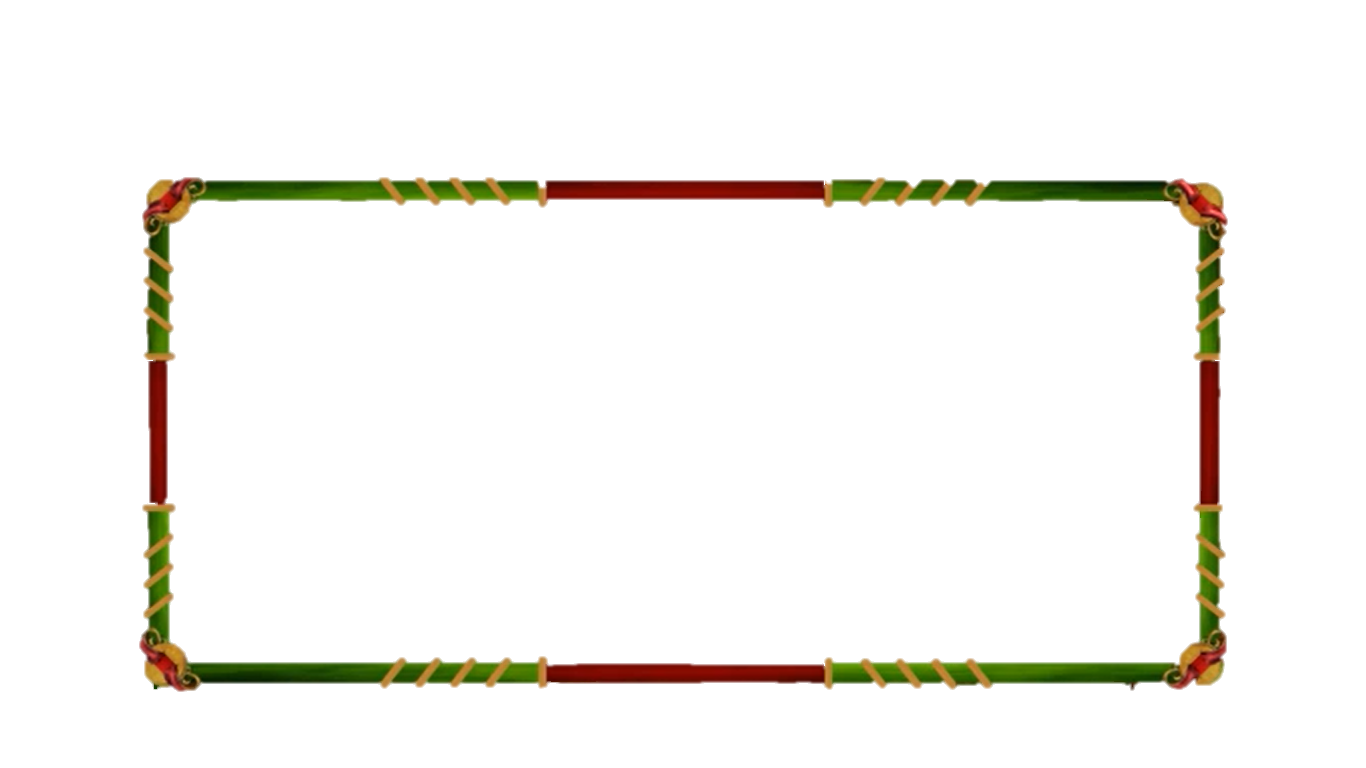 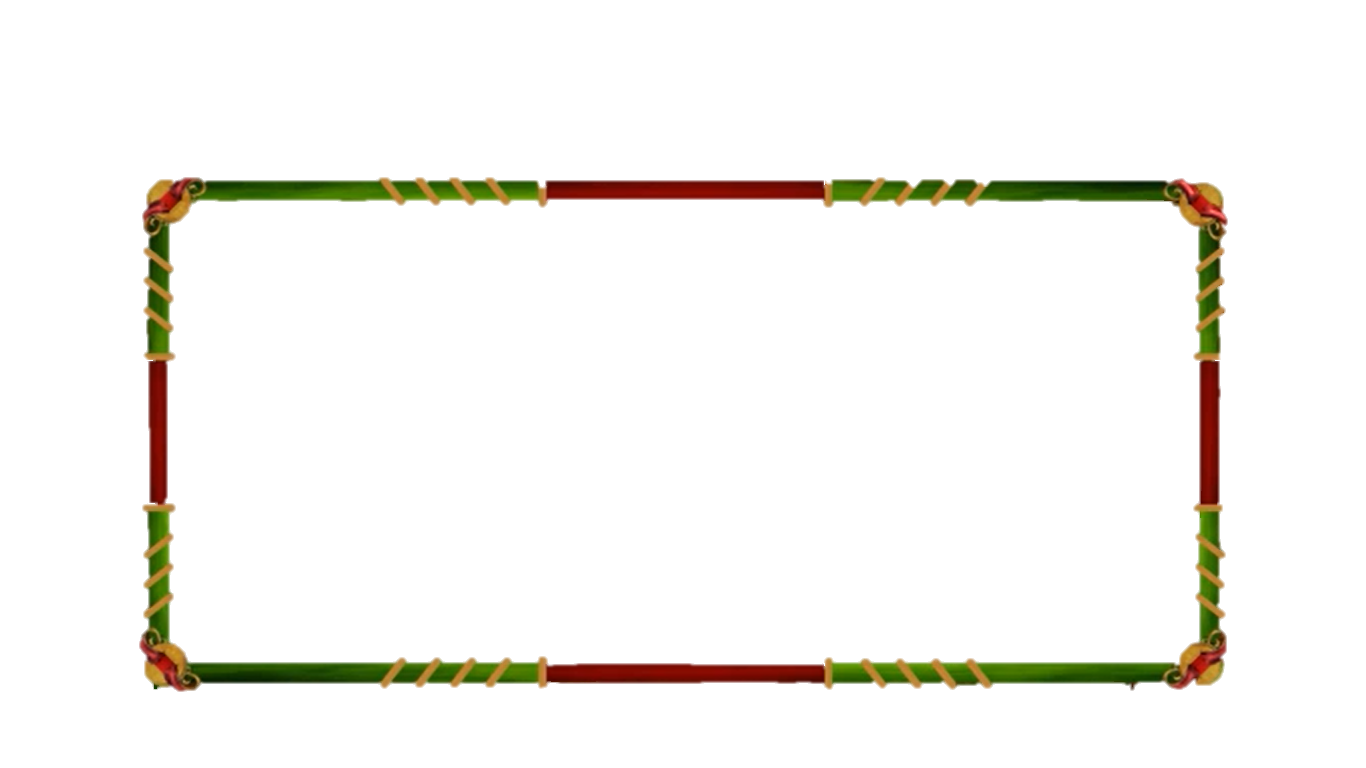 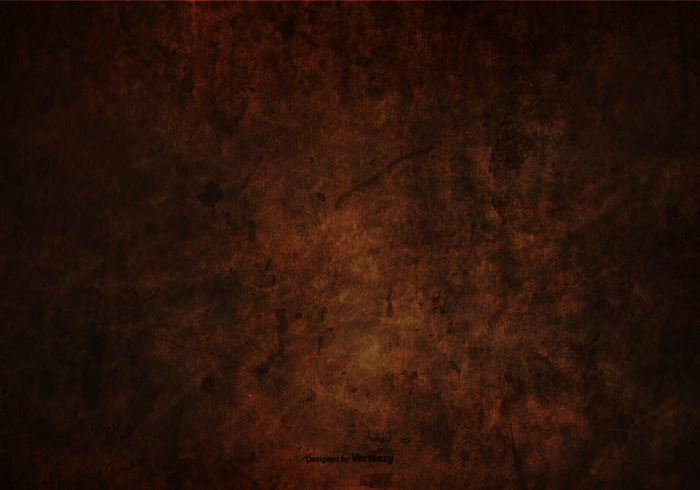 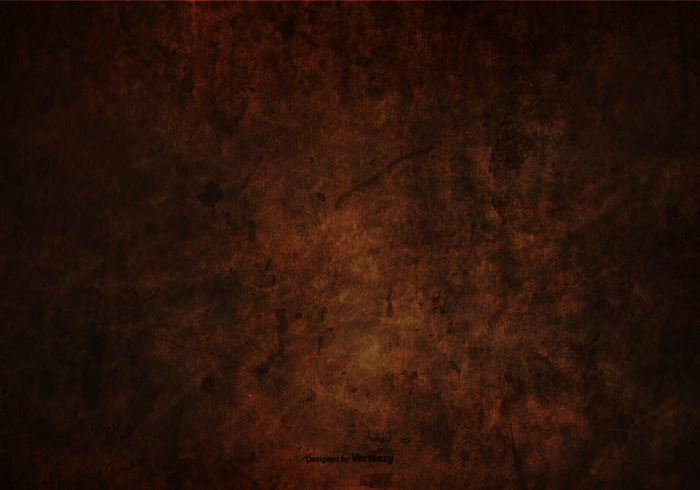 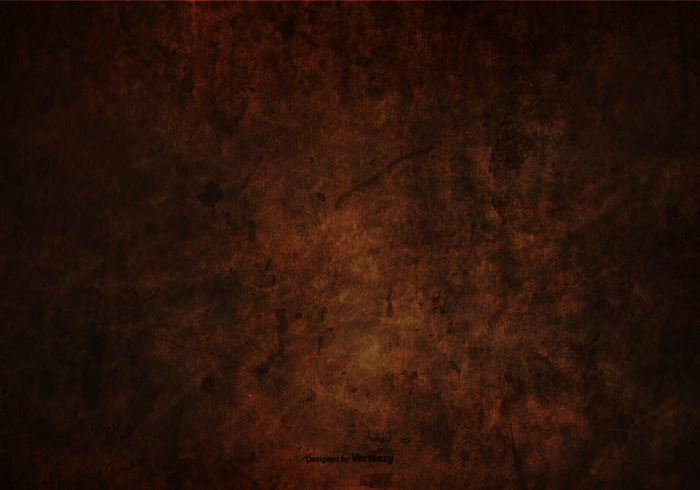 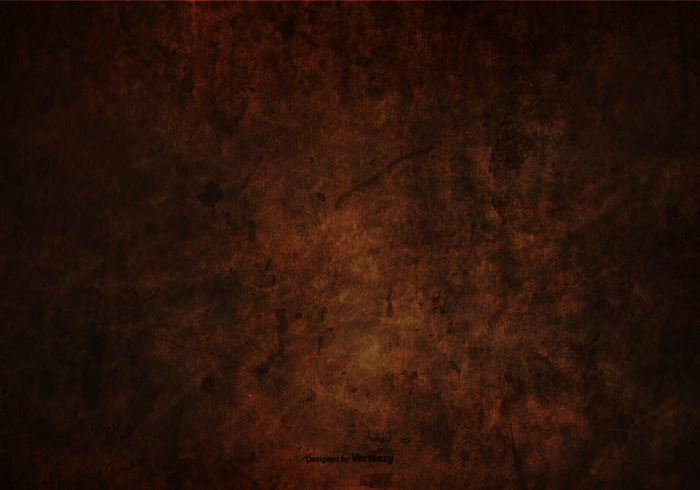 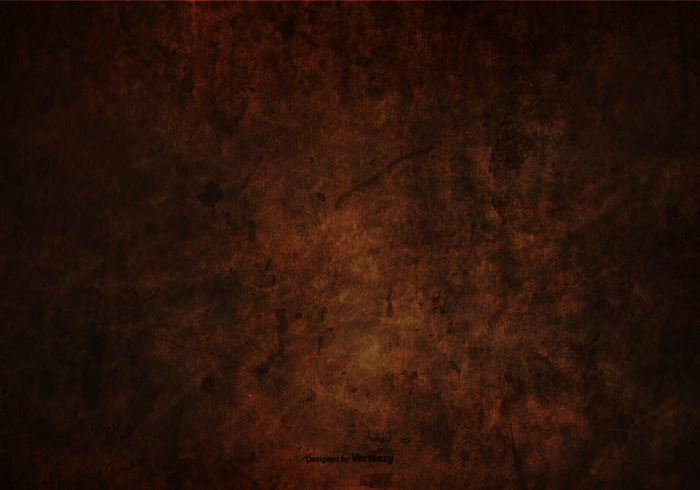 Ăn chậm nhai kỹ có lợi gì?
Không bị sâu răng
Cung cấp vitamin cho cơ thể
A.
B.
Tránh bị nghẹn, hóc, thức ăn được nghiền nát và tiêu hóa tốt hơn
D.
Sẽ bị chậm lớn
C.
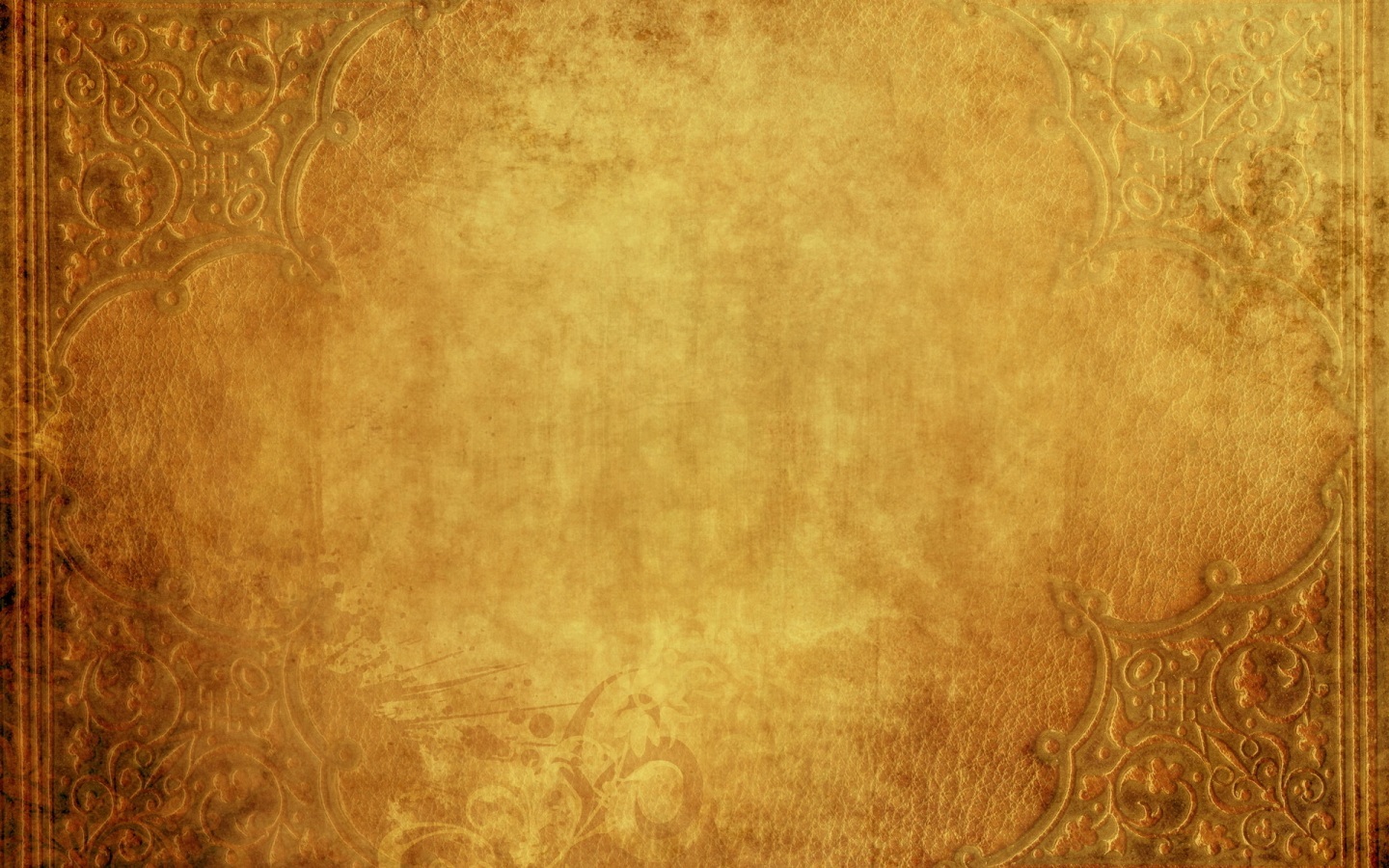 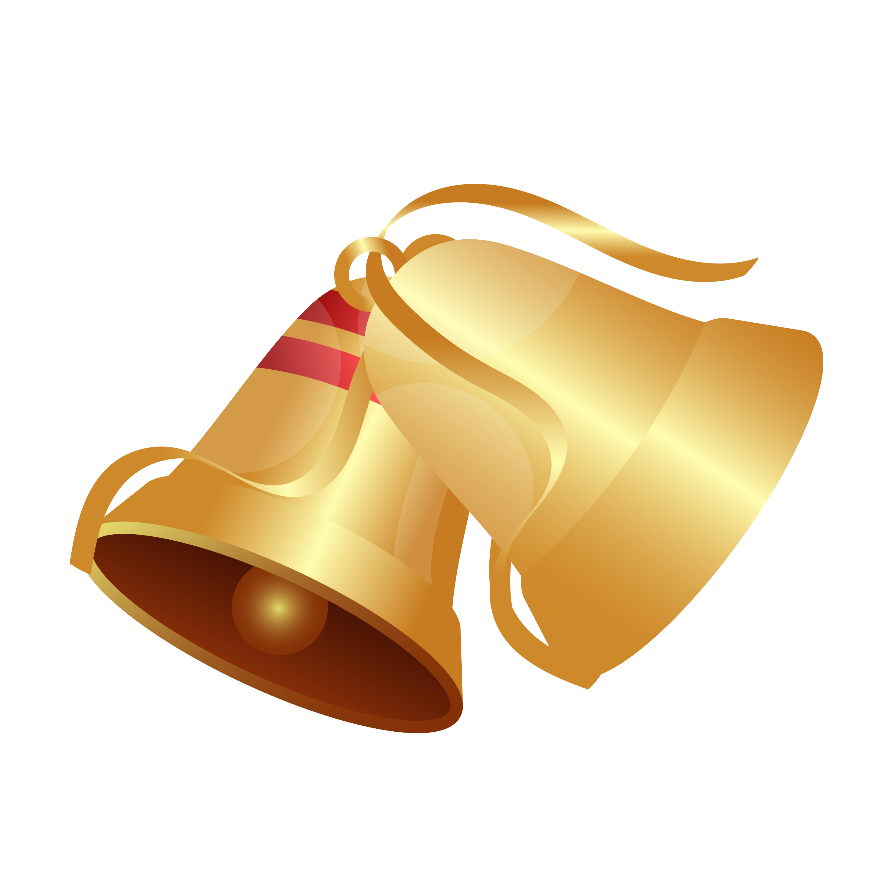 Câu hỏi 24
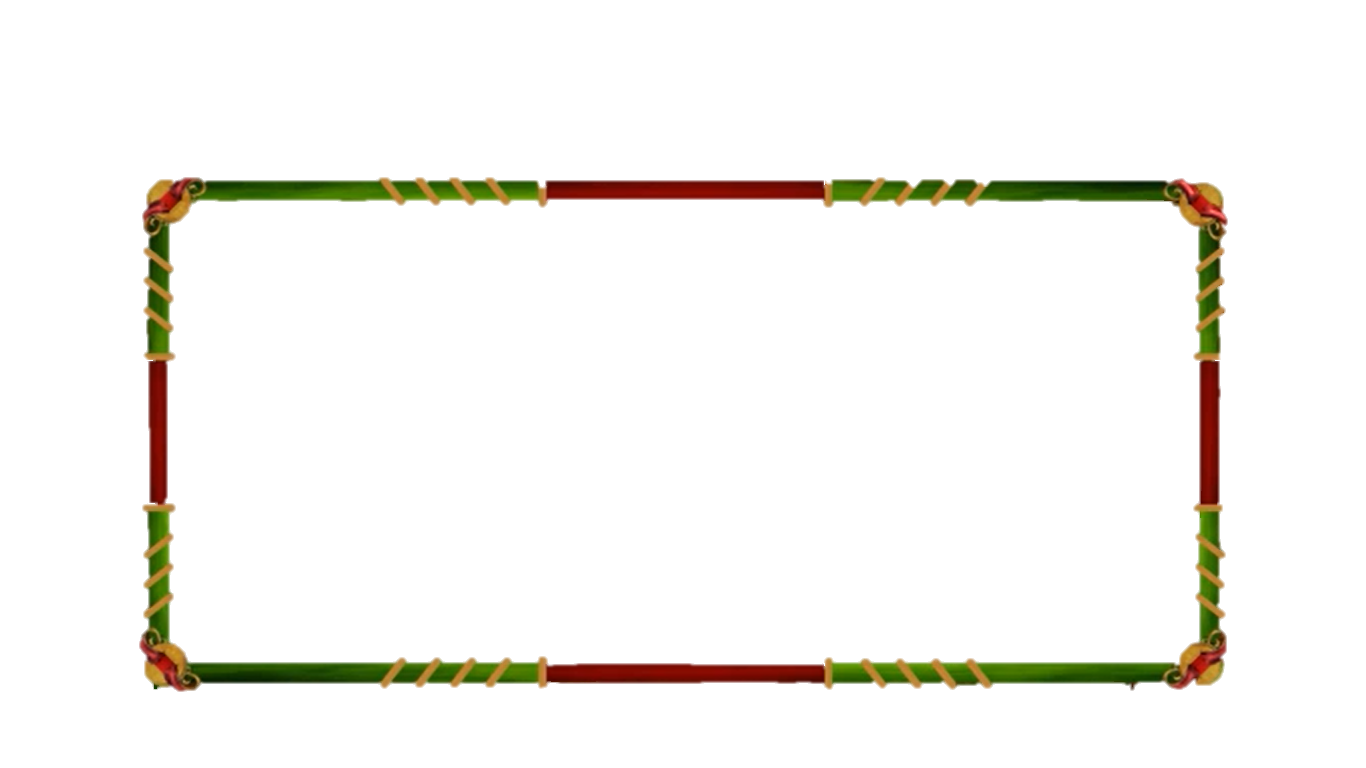 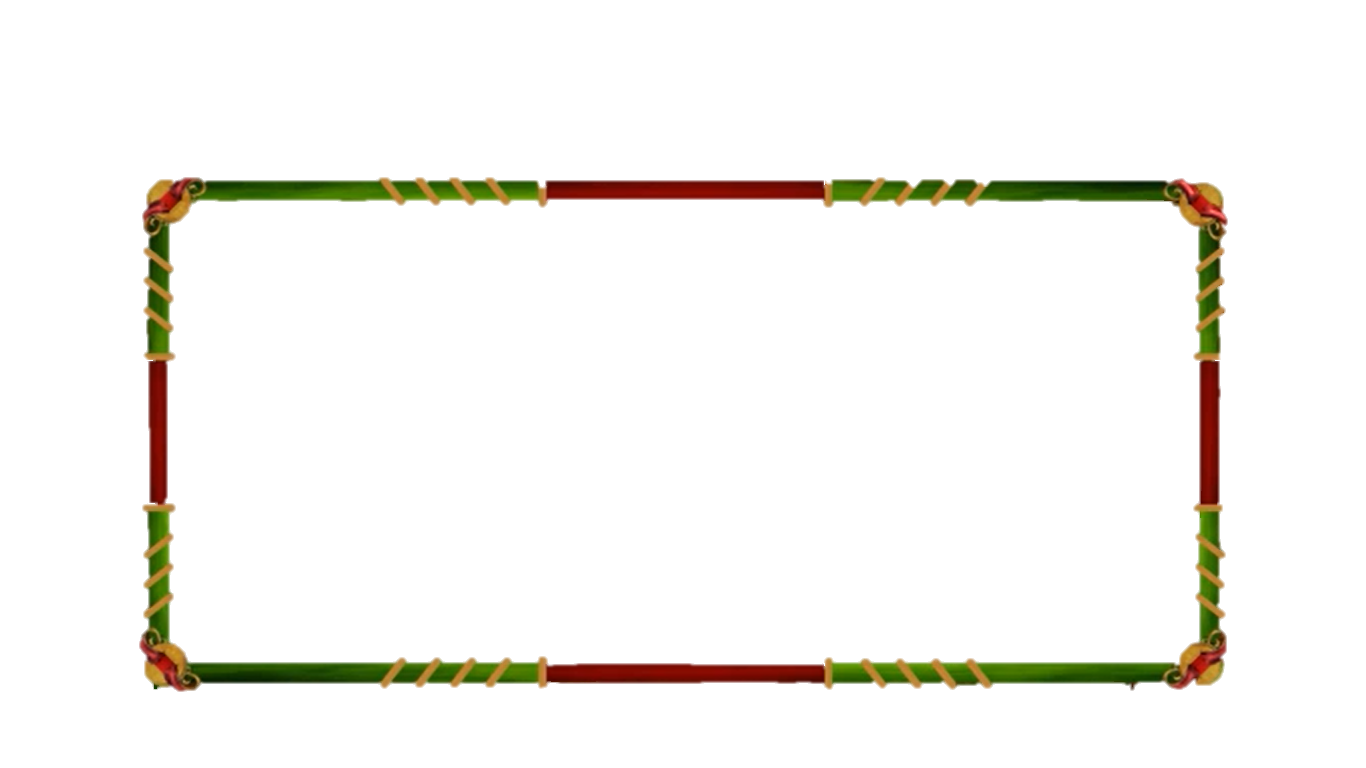 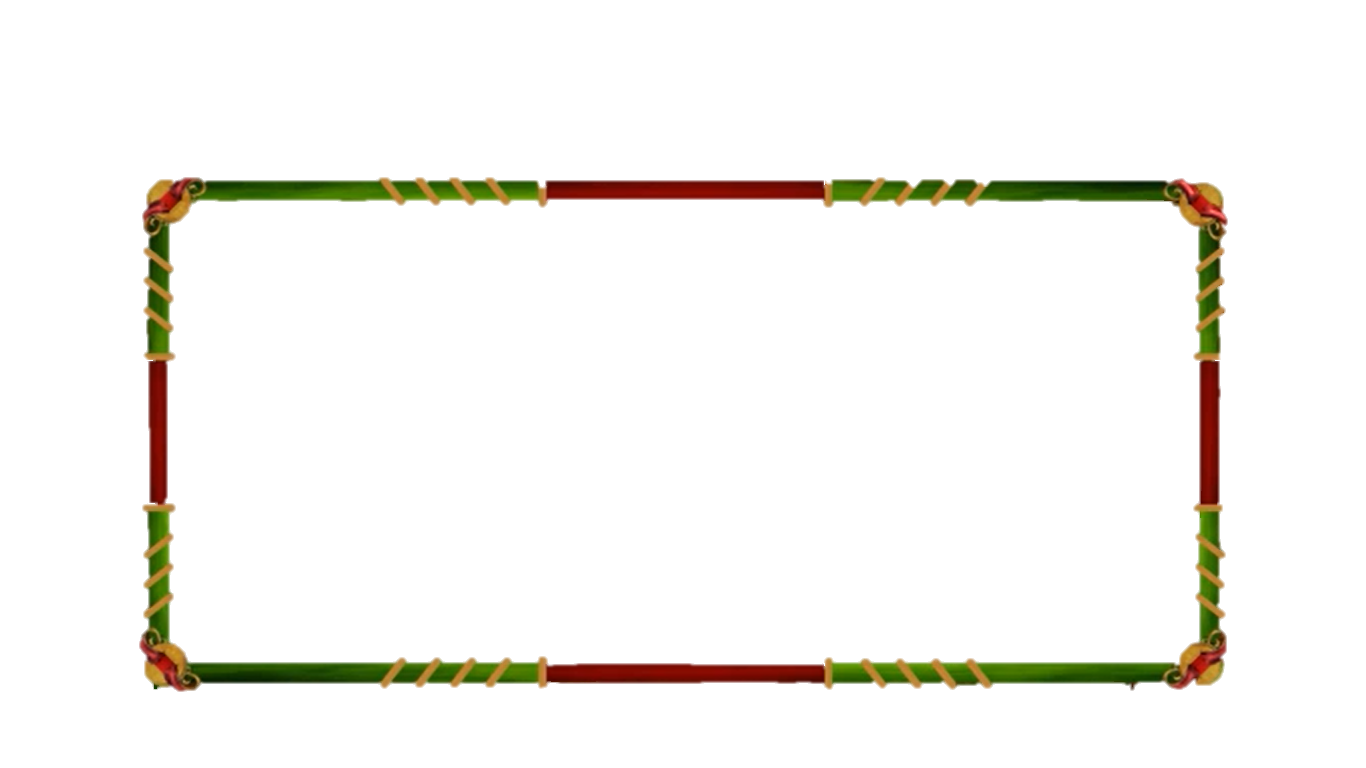 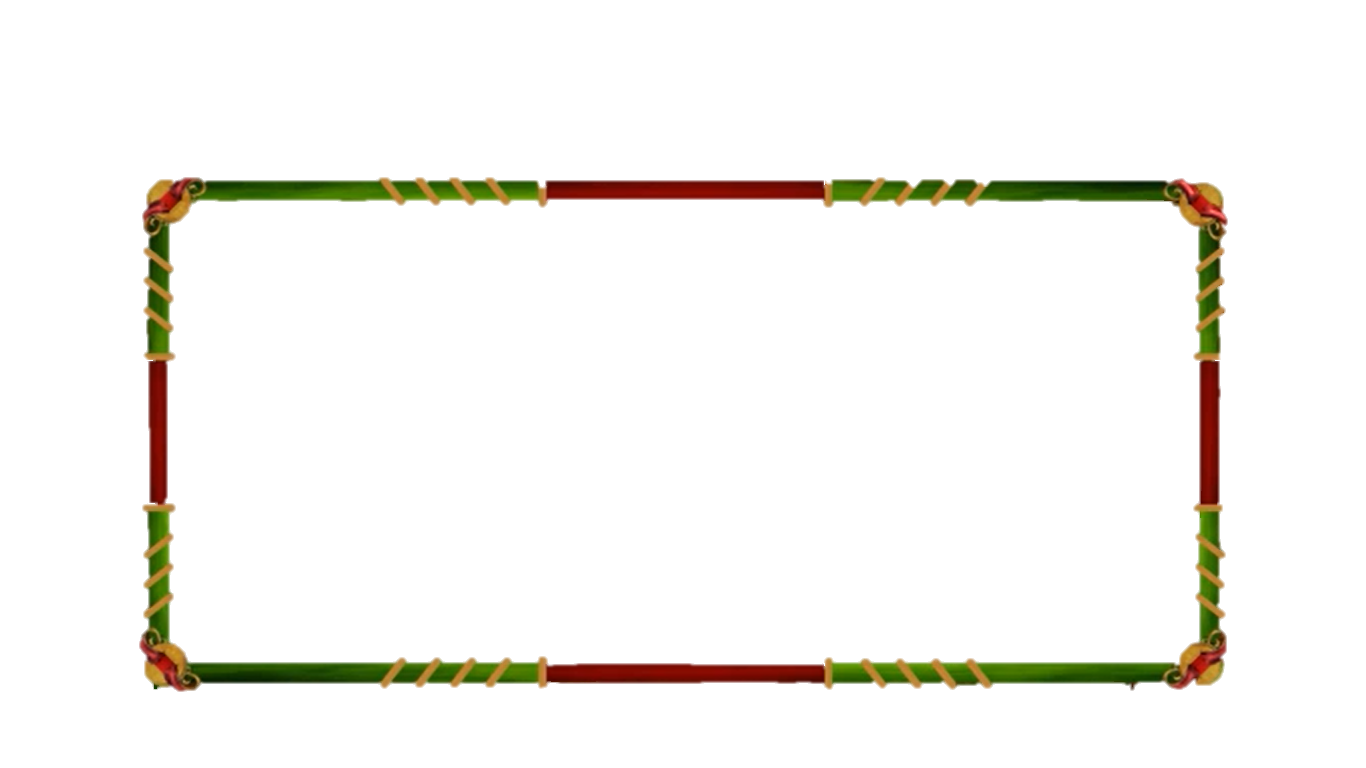 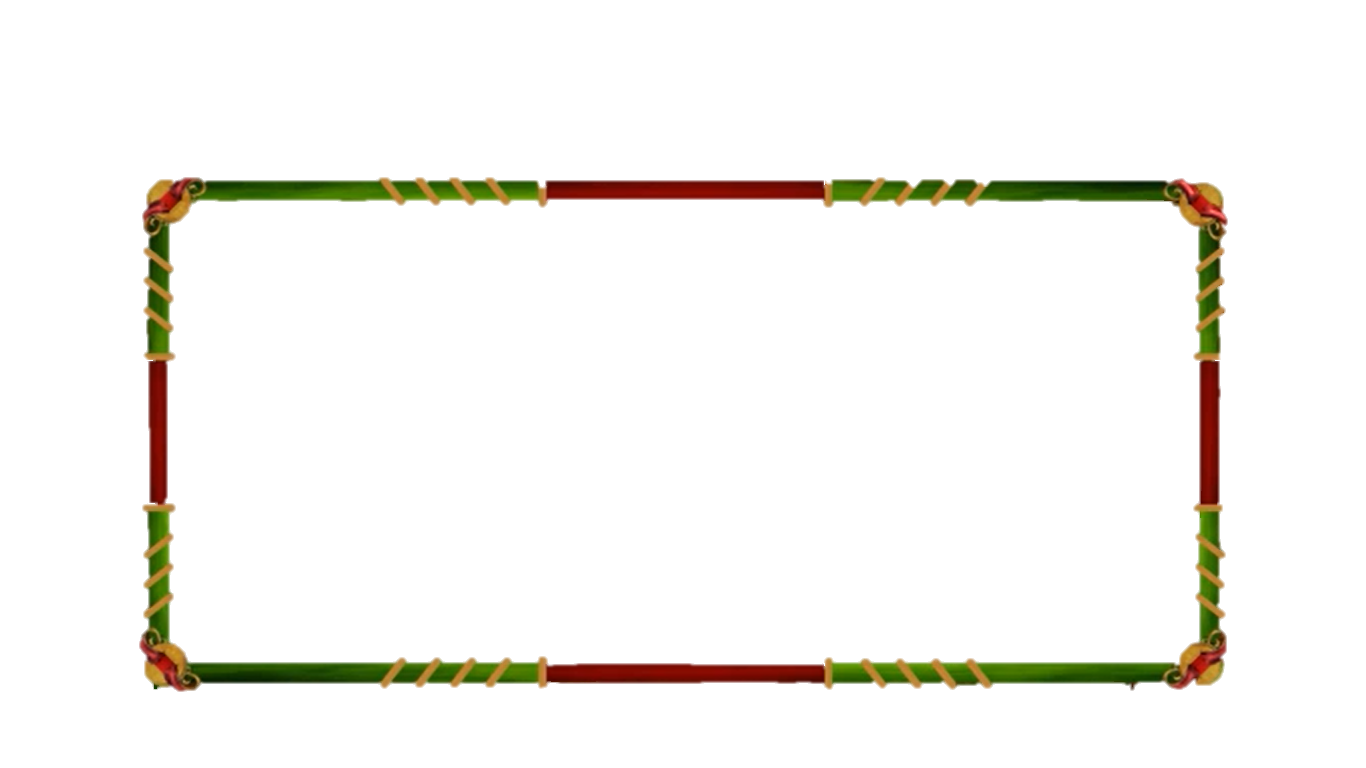 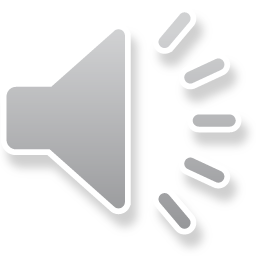 10
9
8
7
6
5
4
3
2
1
0
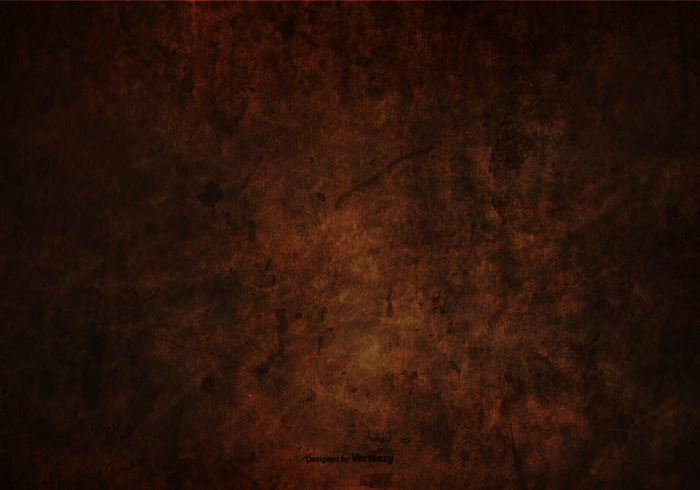 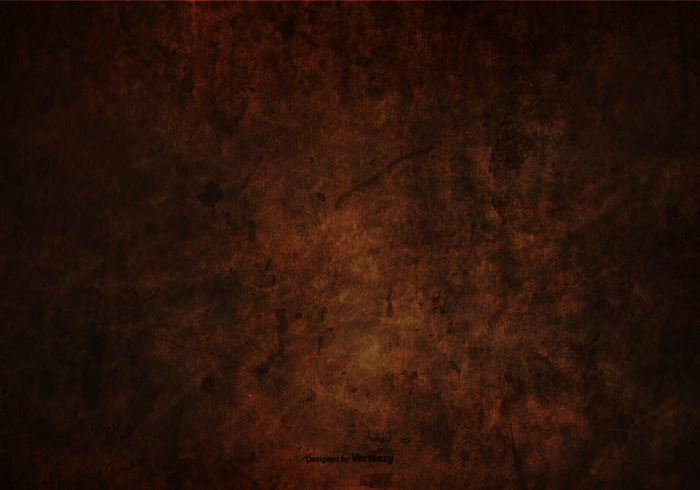 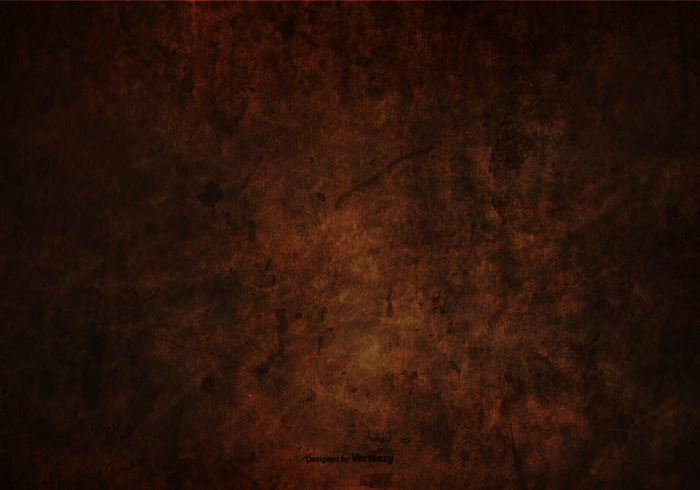 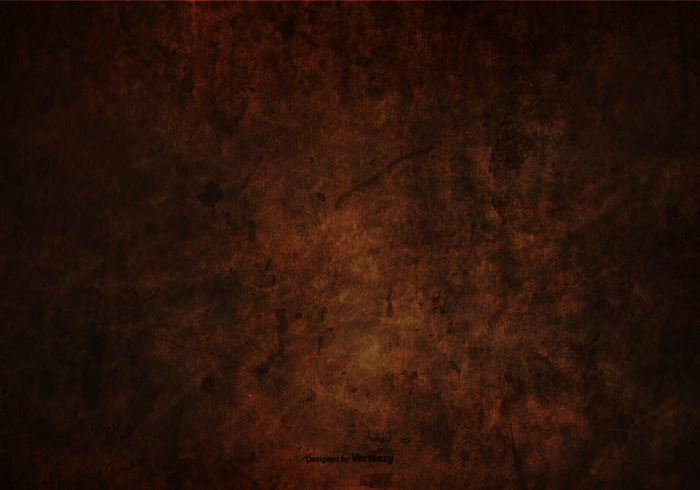 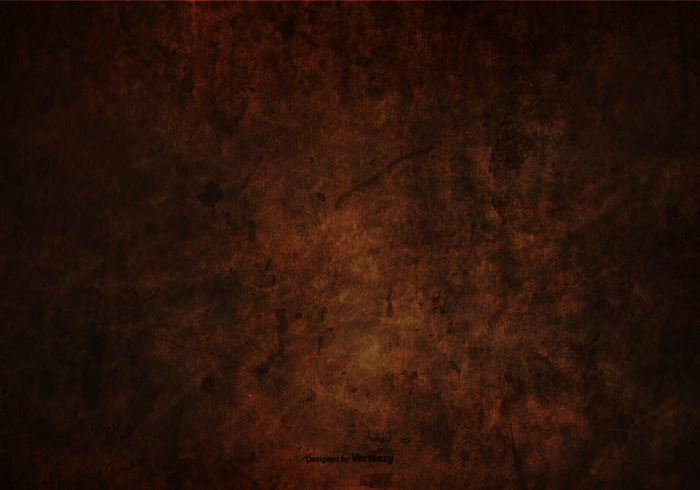 Đèn tín hiệu giao thông gồm mấy màu?
2 màu
4 màu
A.
B.
5 màu
3 màu
D.
C.
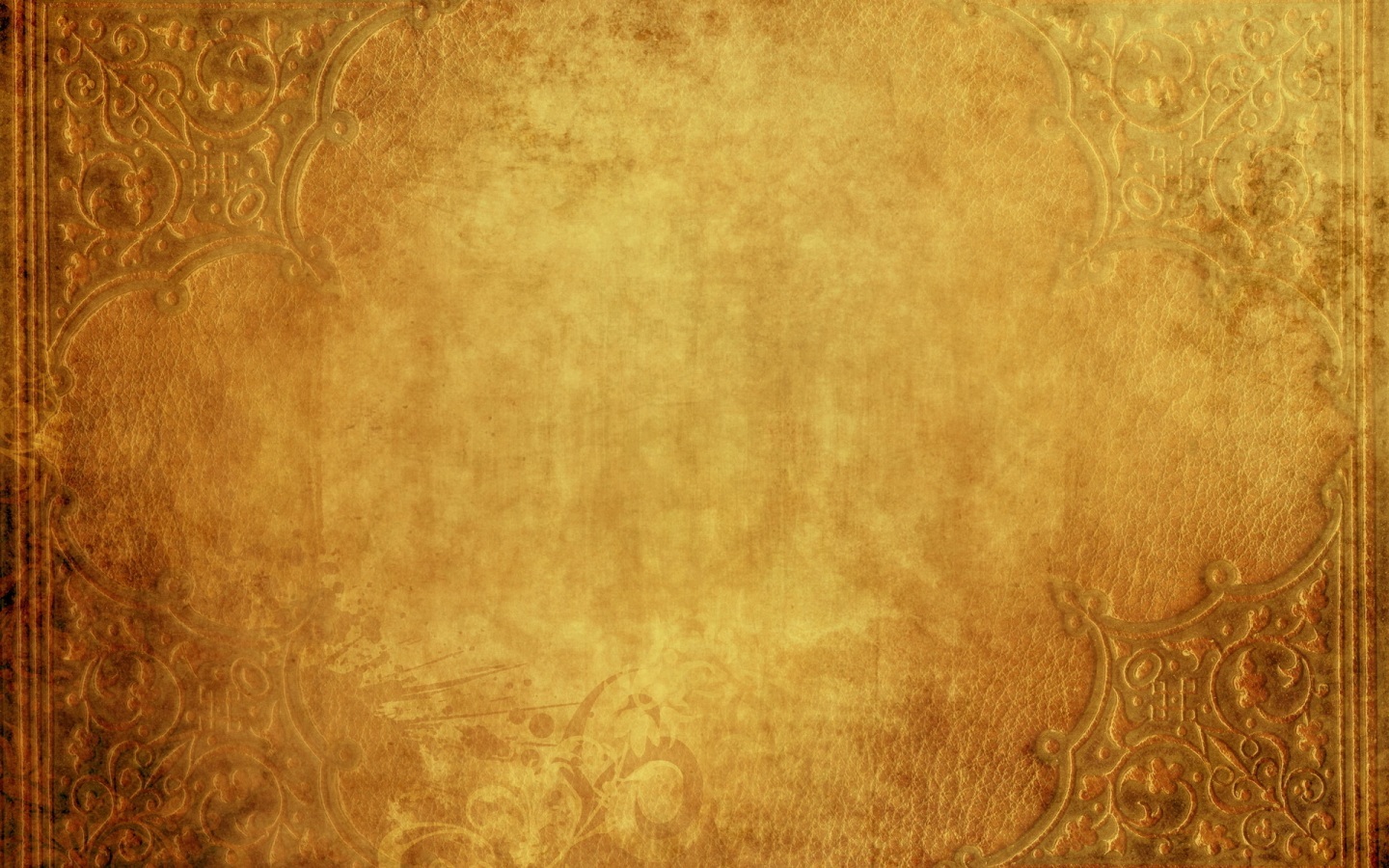 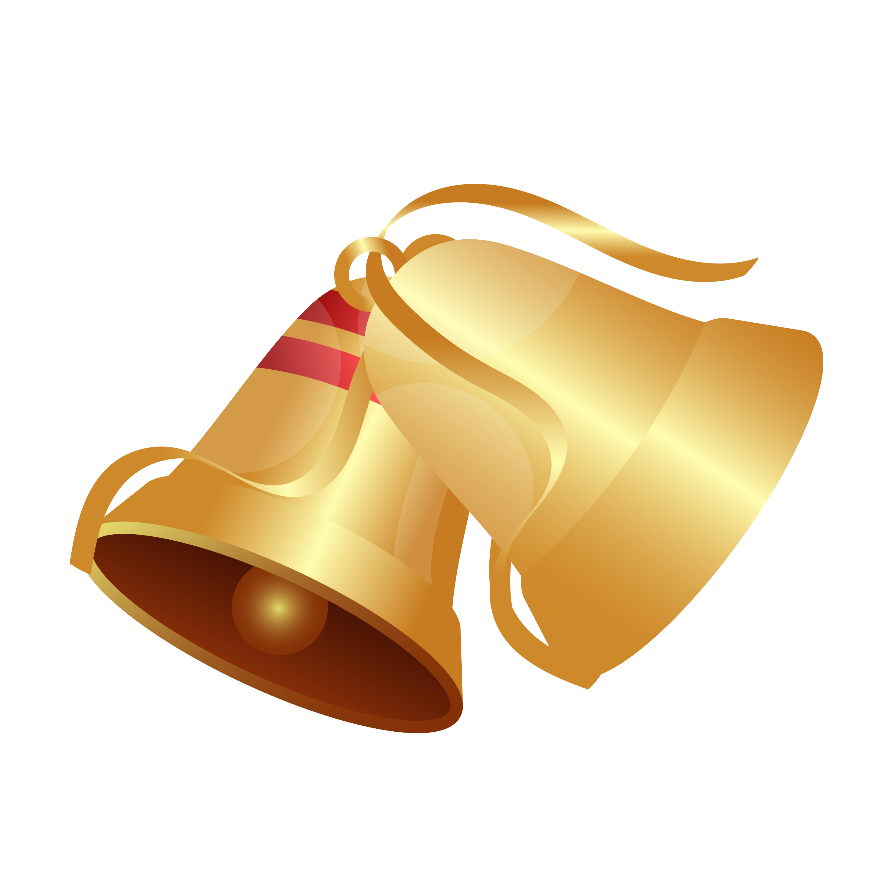 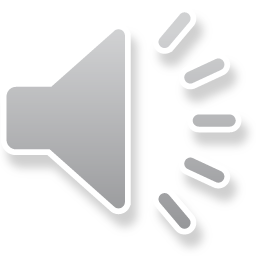 Câu hỏi 24
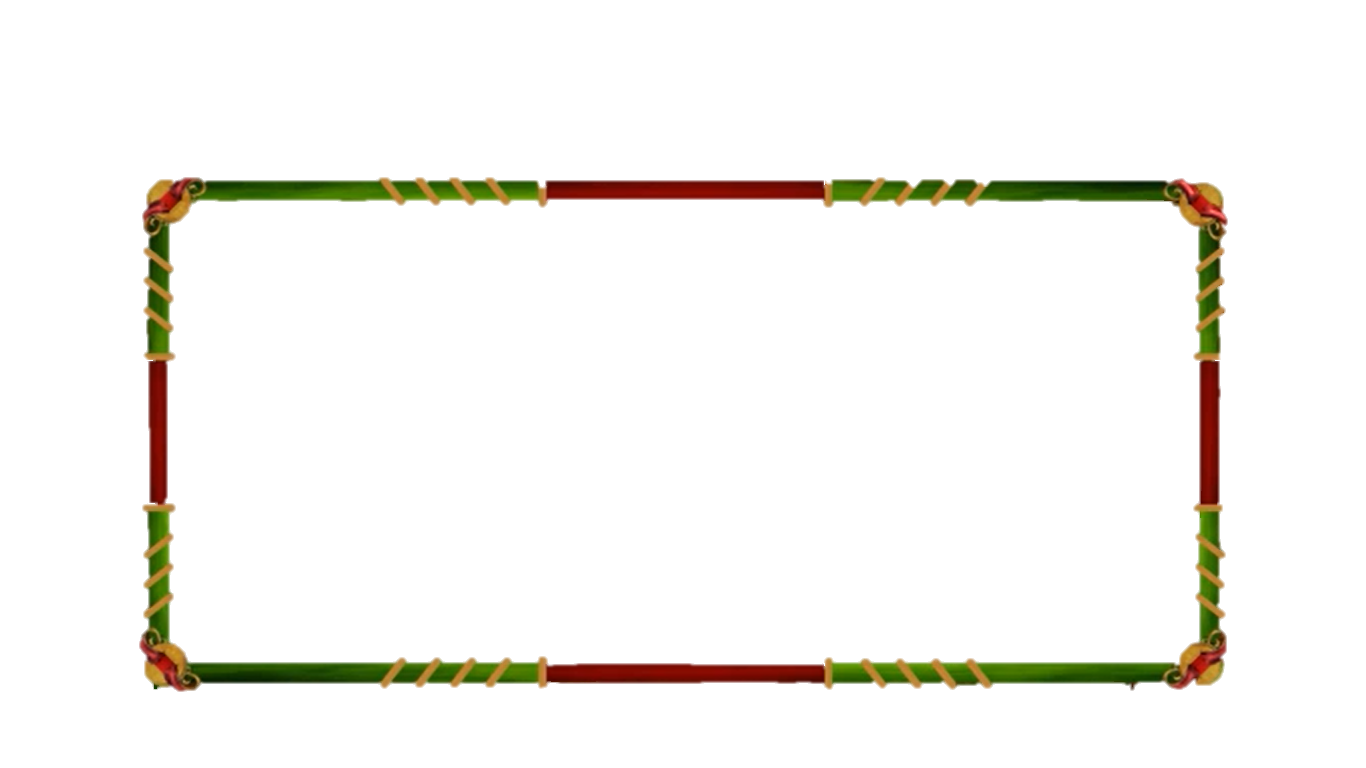 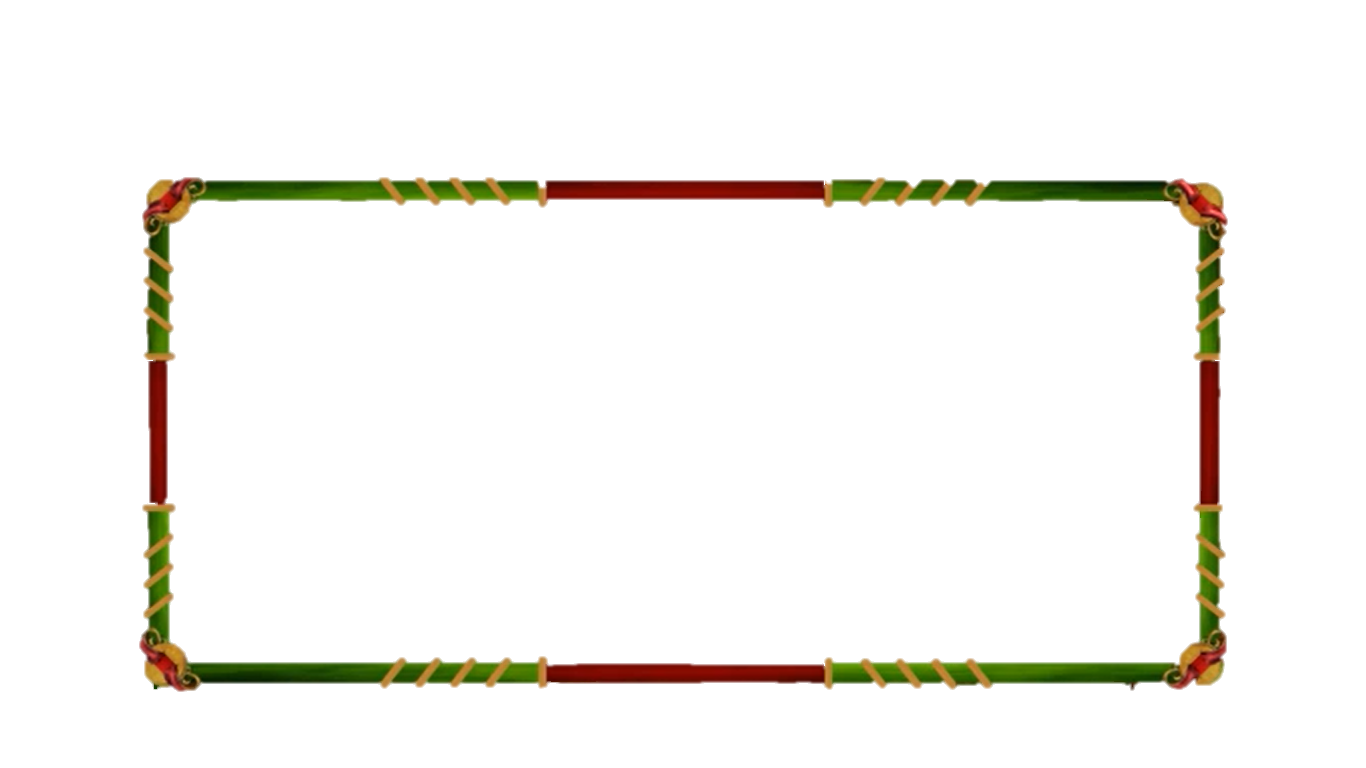 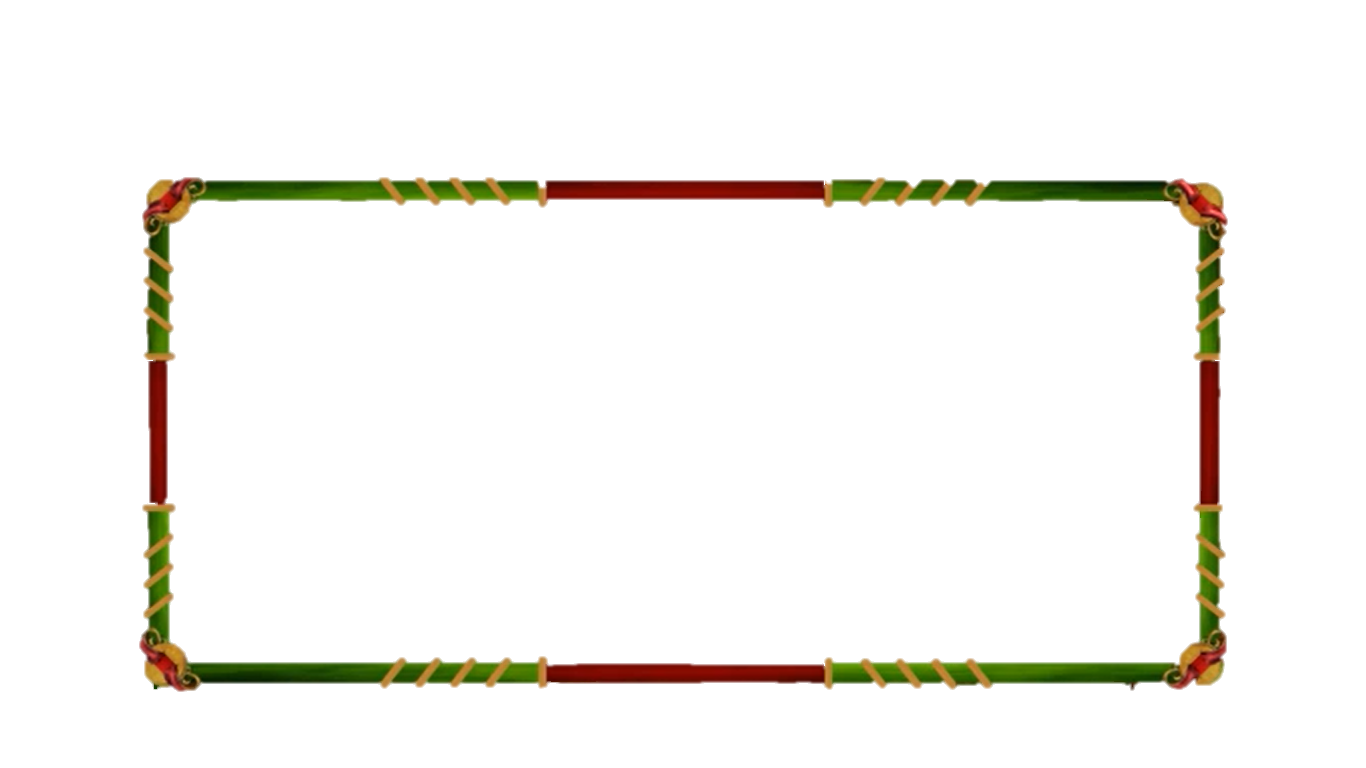 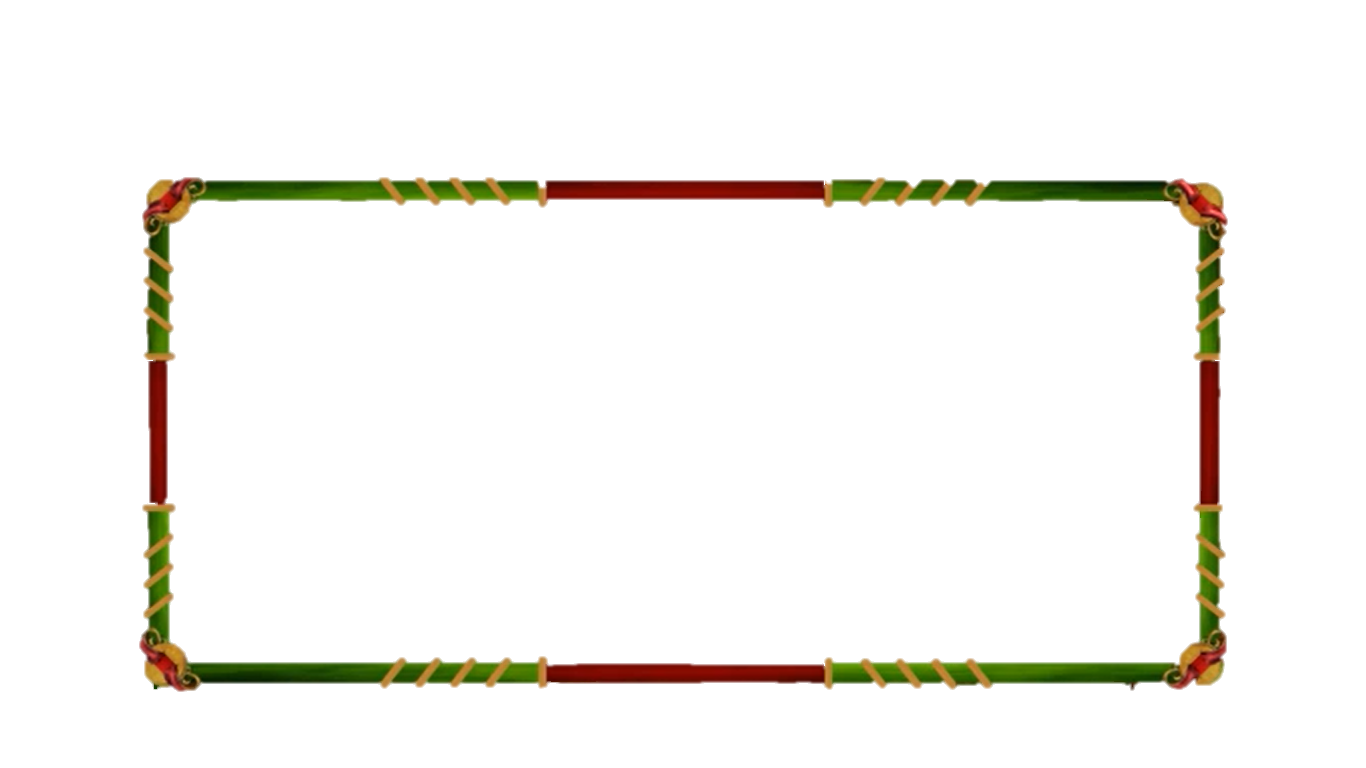 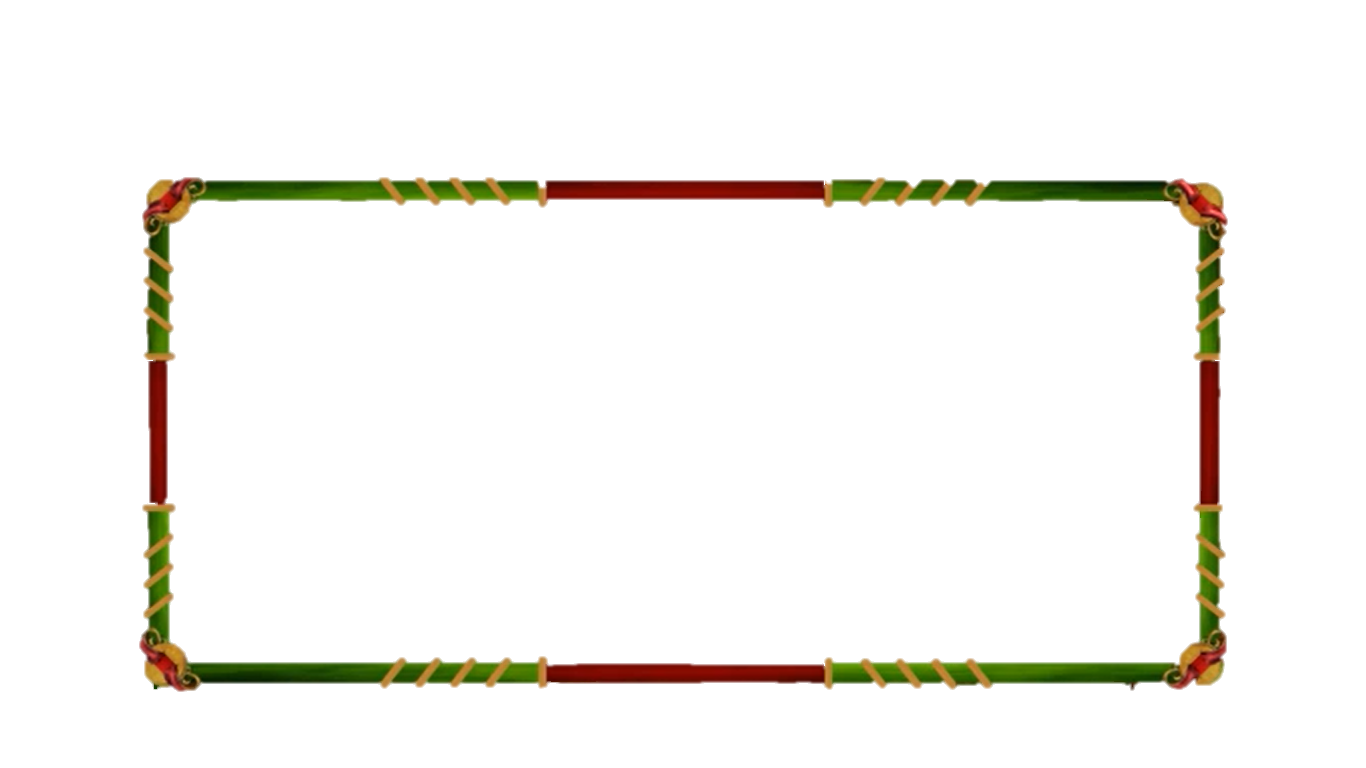 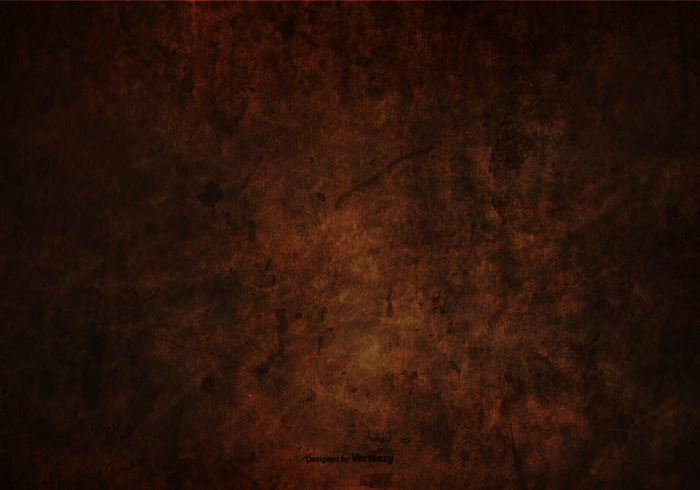 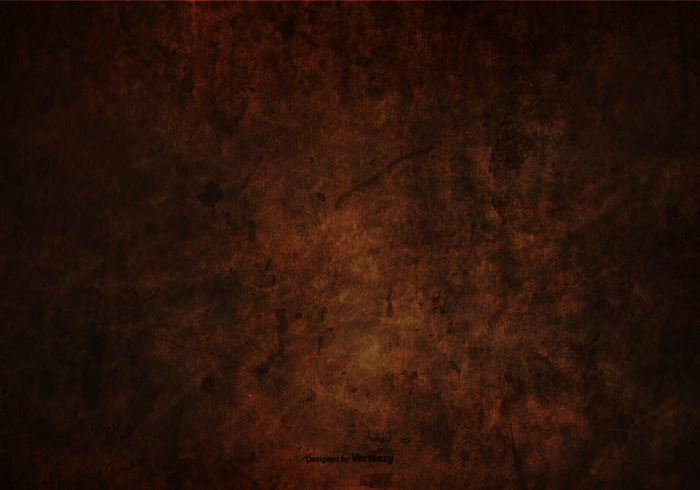 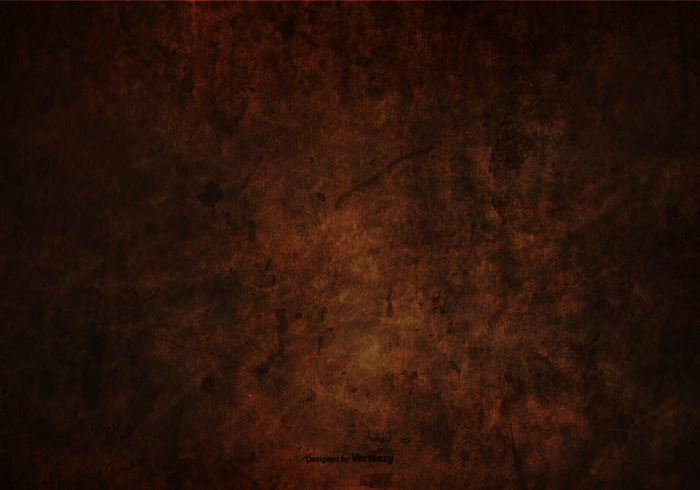 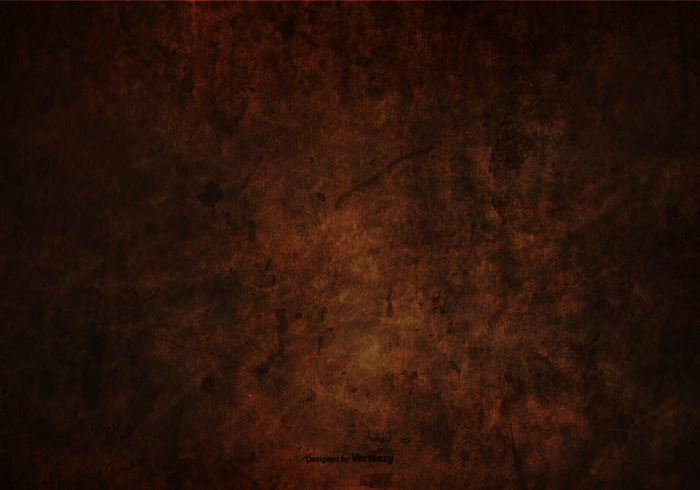 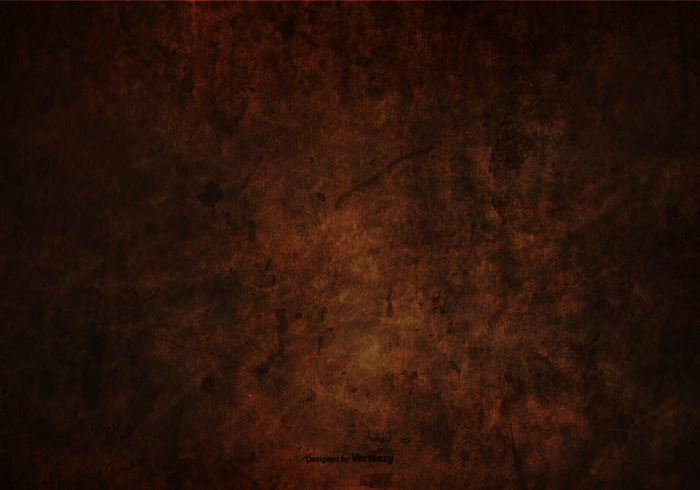 Đèn tín hiệu giao thông gồm mấy màu?
2 màu
4 màu
A.
B.
5 màu
3 màu
D.
C.
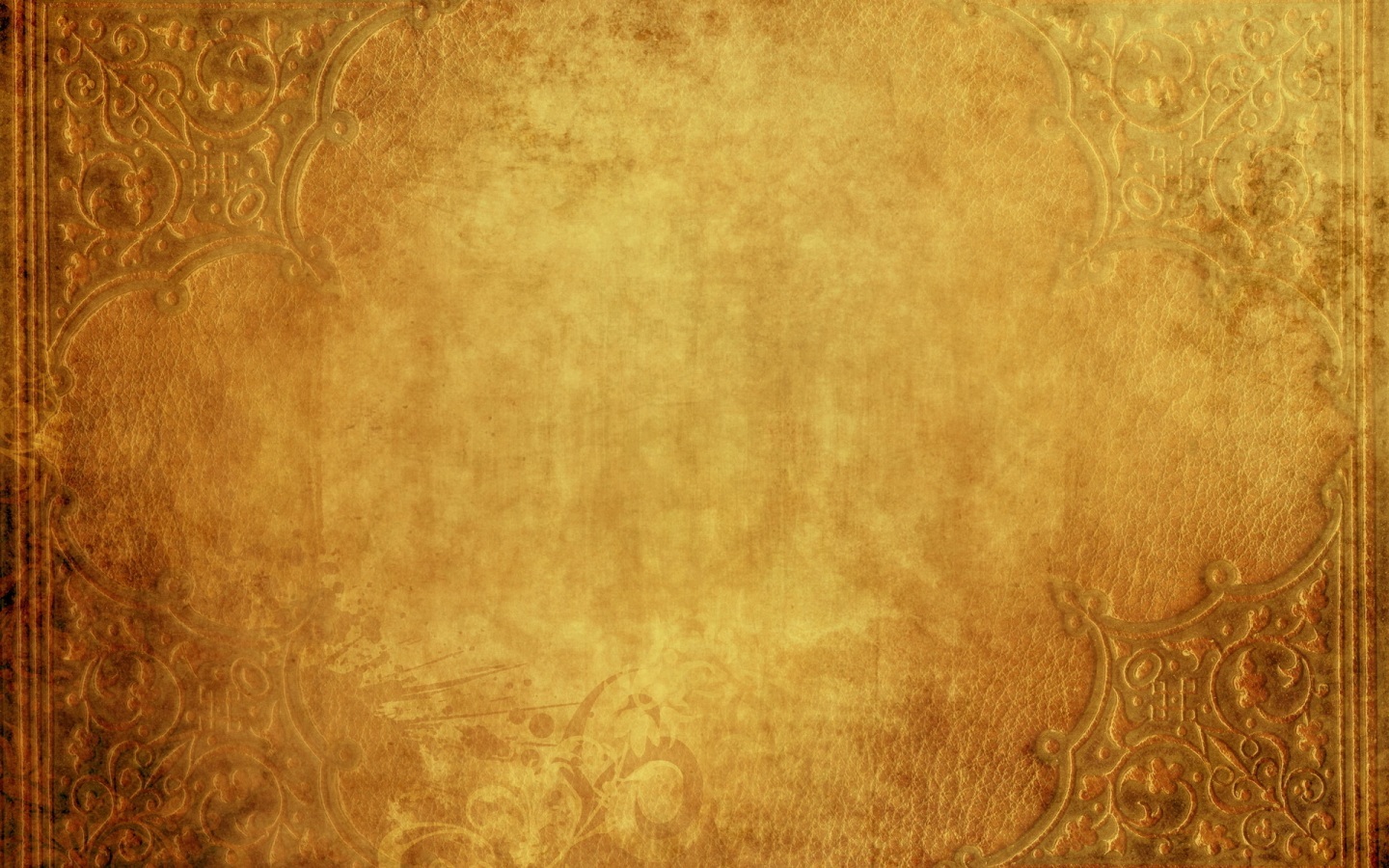 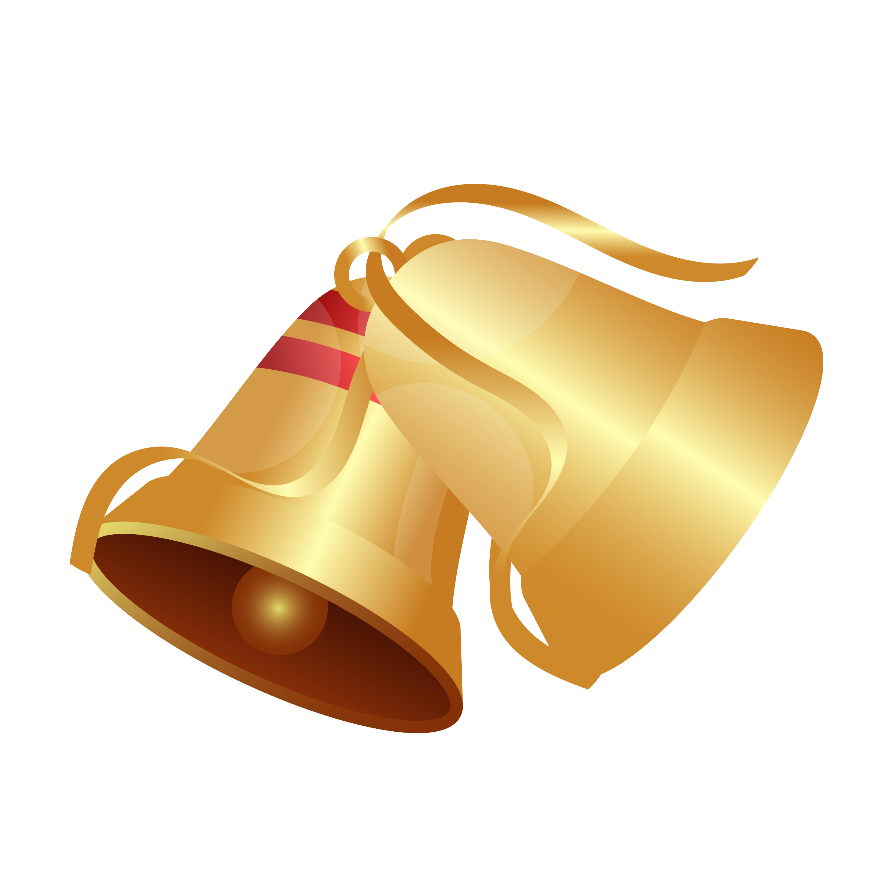 Câu hỏi 25
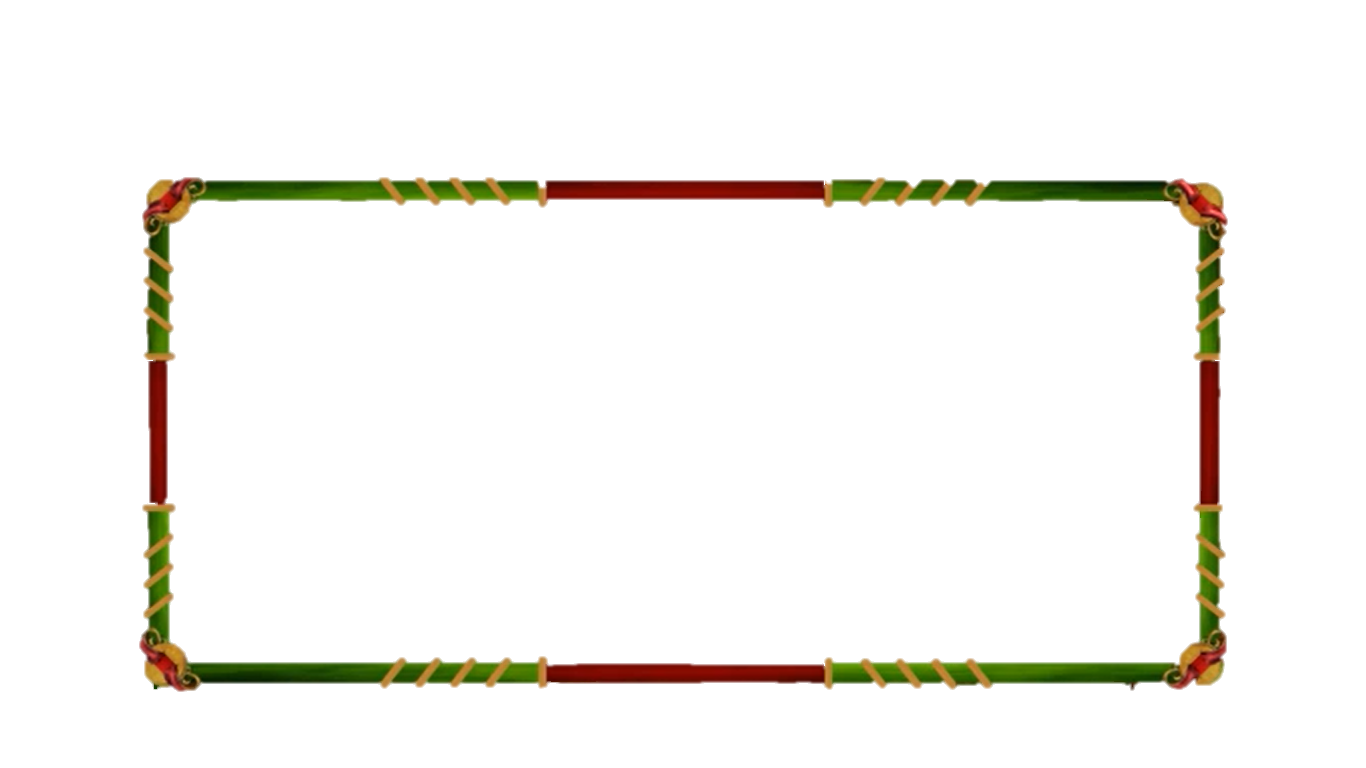 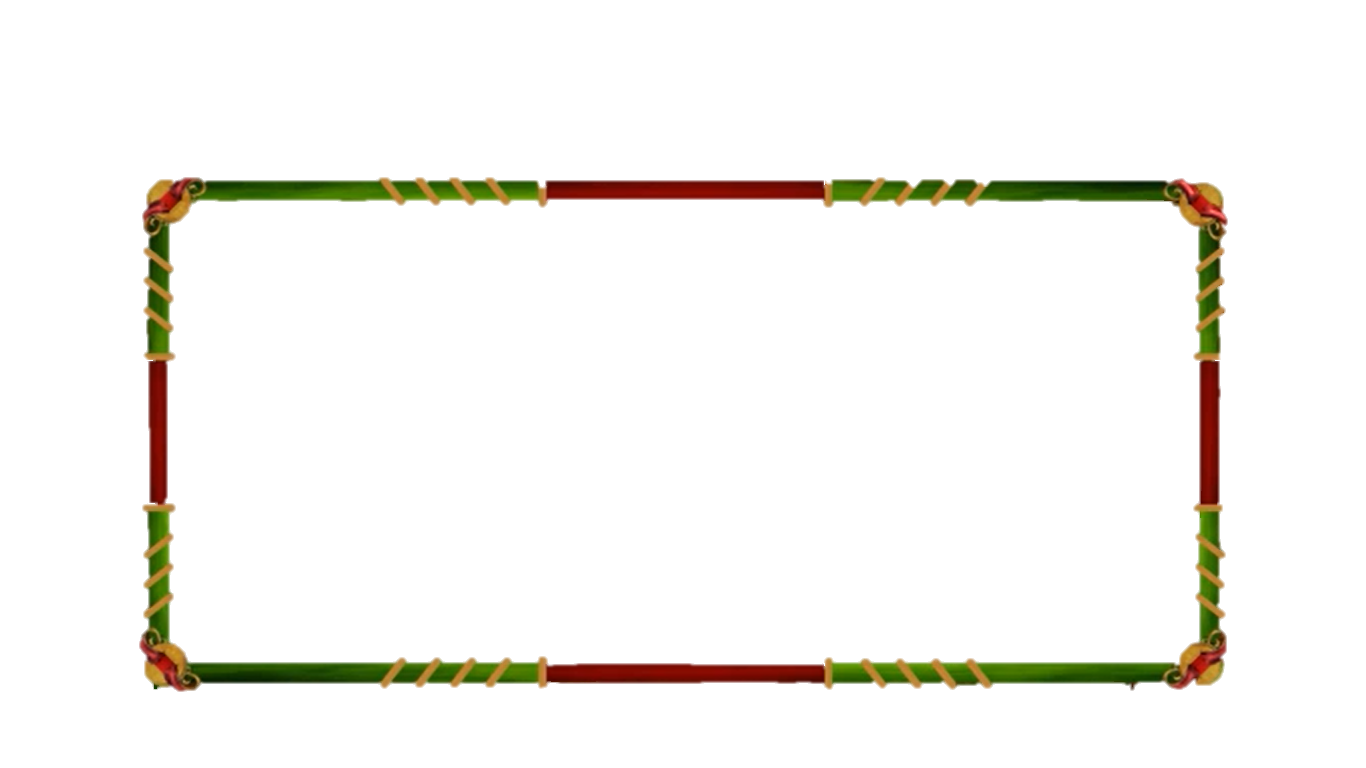 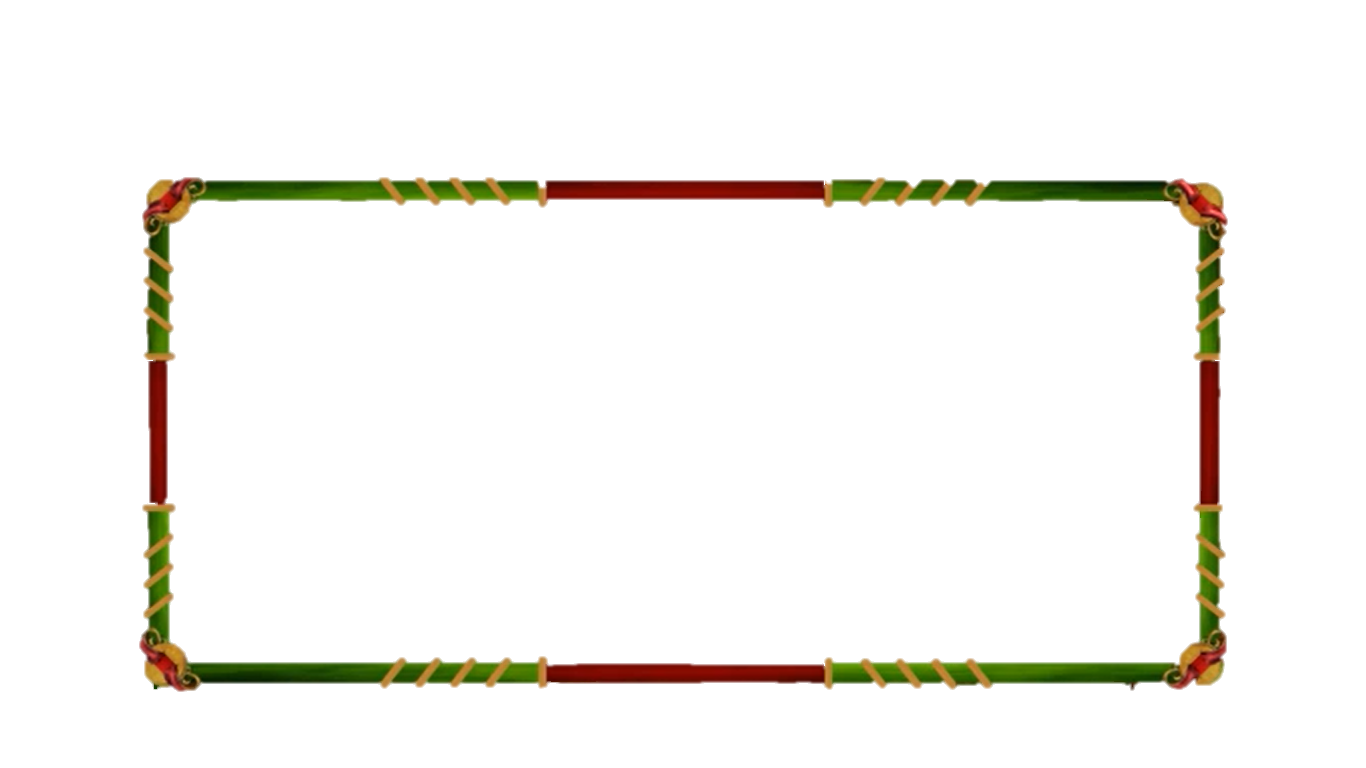 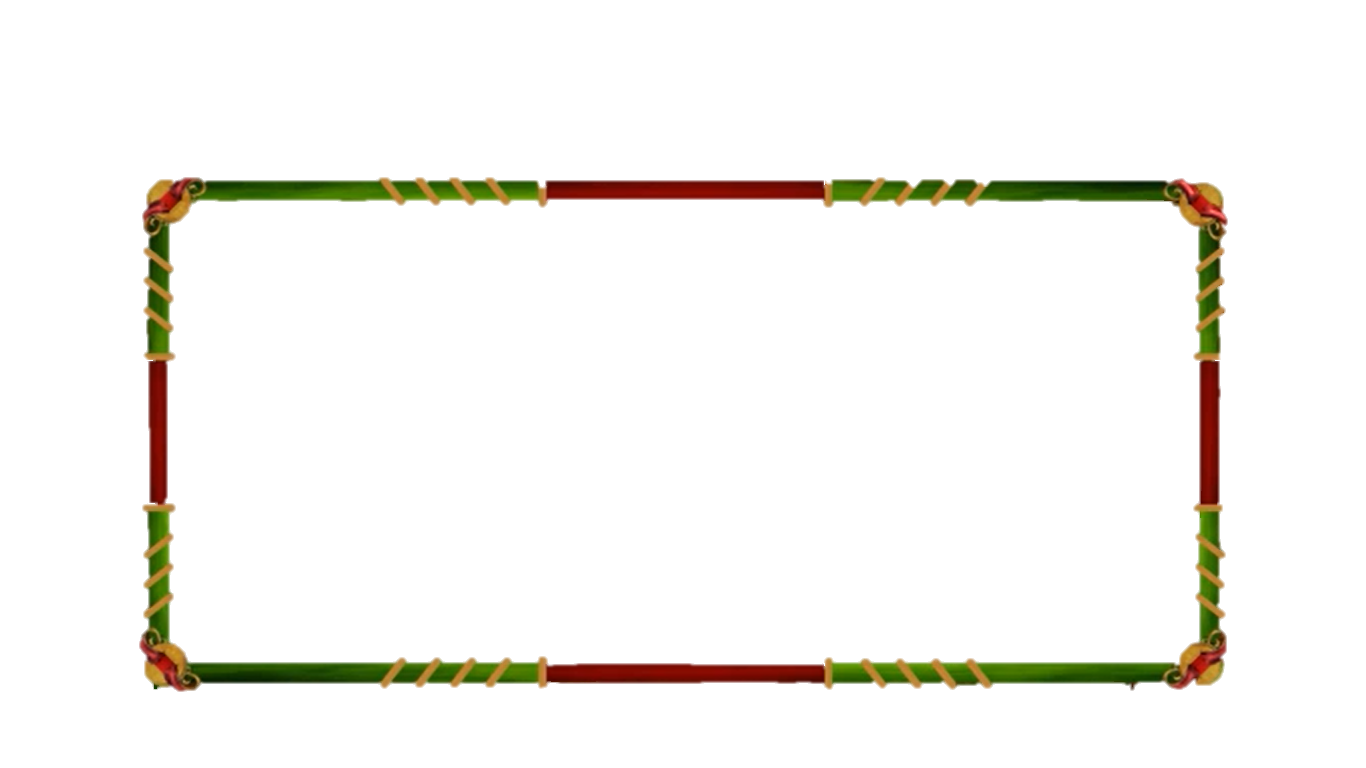 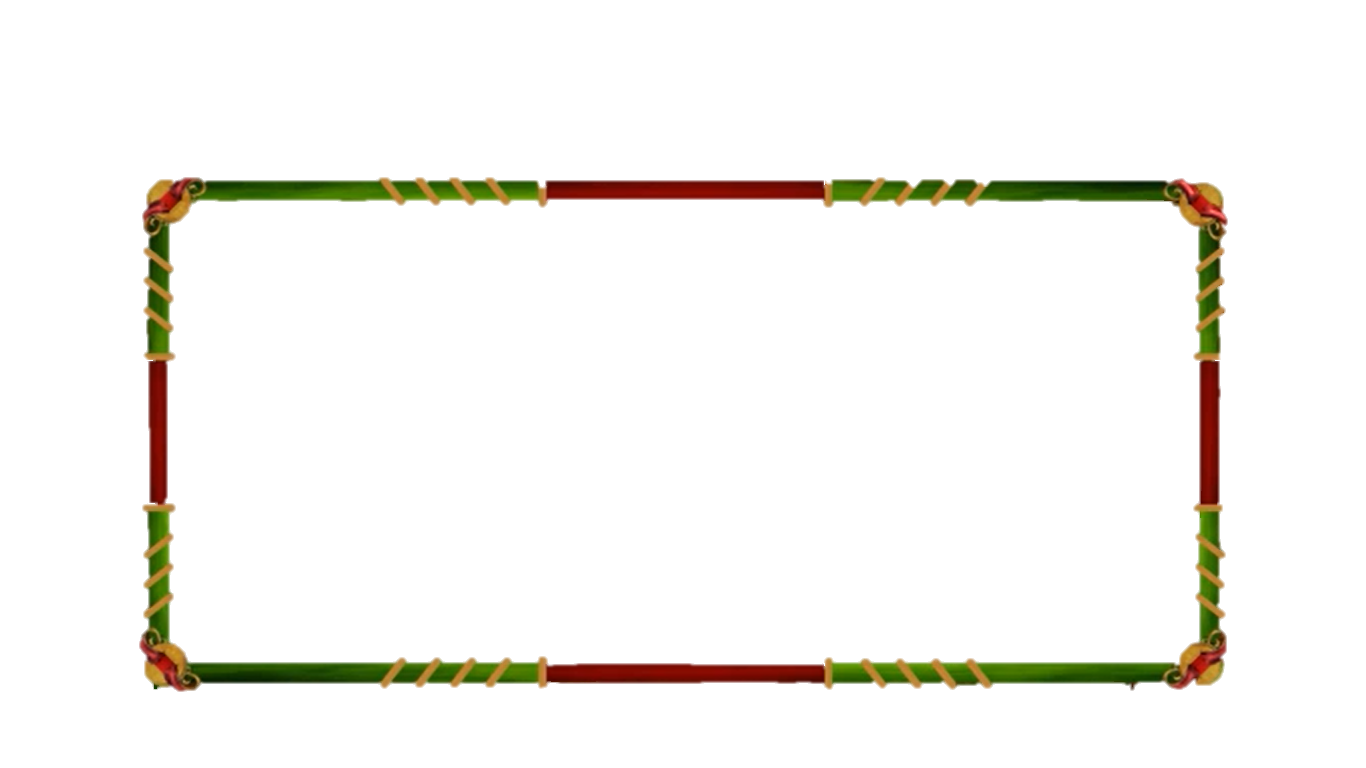 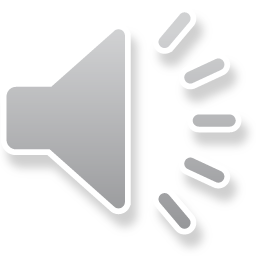 10
9
8
7
6
5
4
3
2
1
0
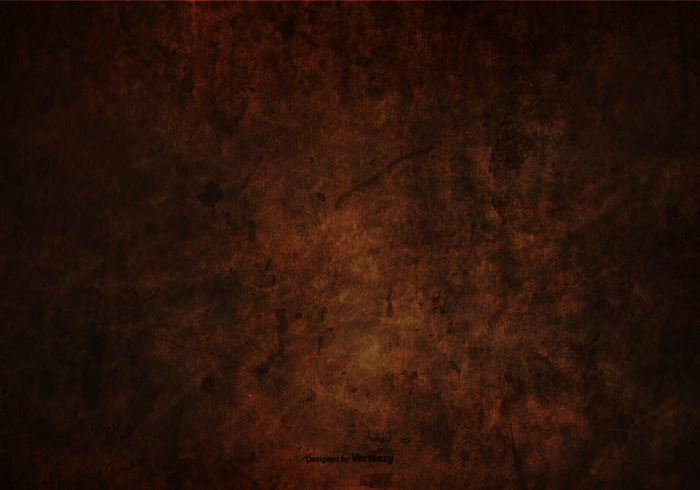 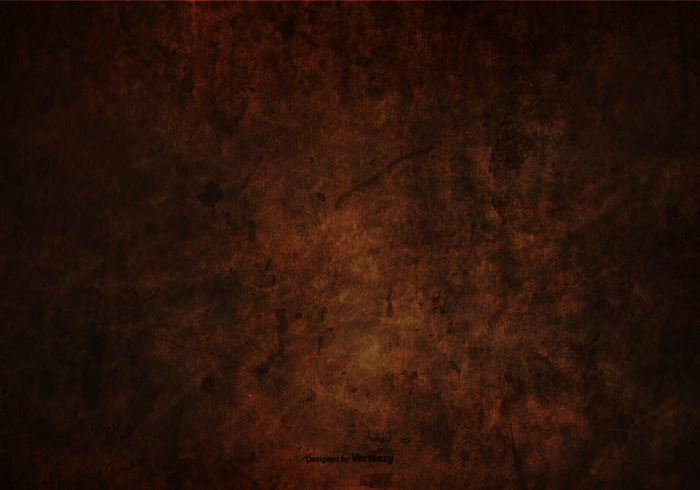 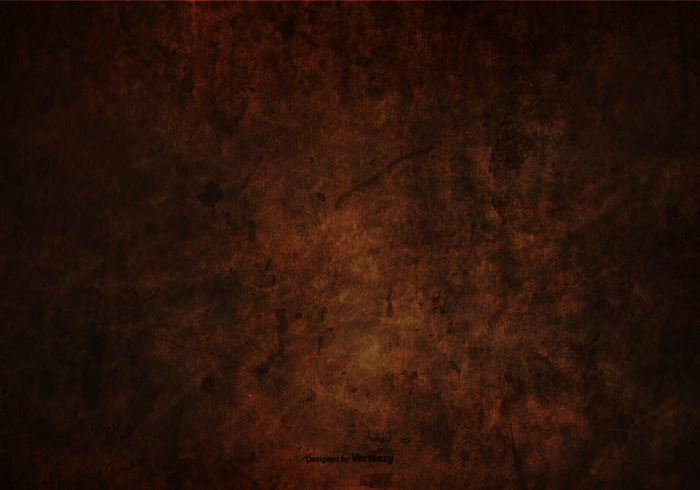 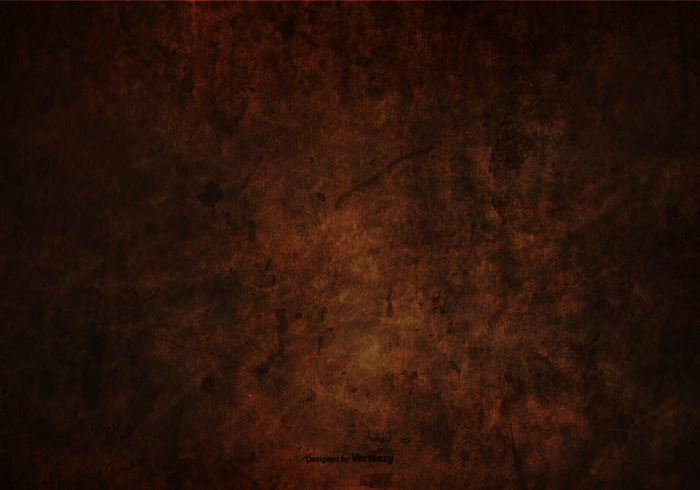 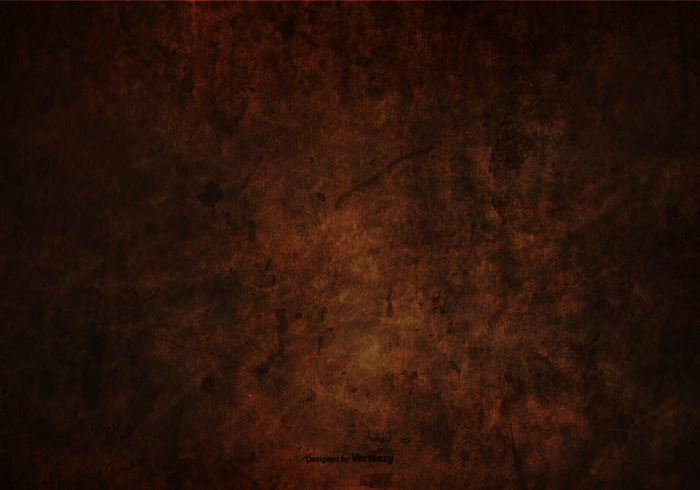 Which environment is hard place to live for animals?
Desert
River
A.
B.
Jungle
Forest
D.
C.
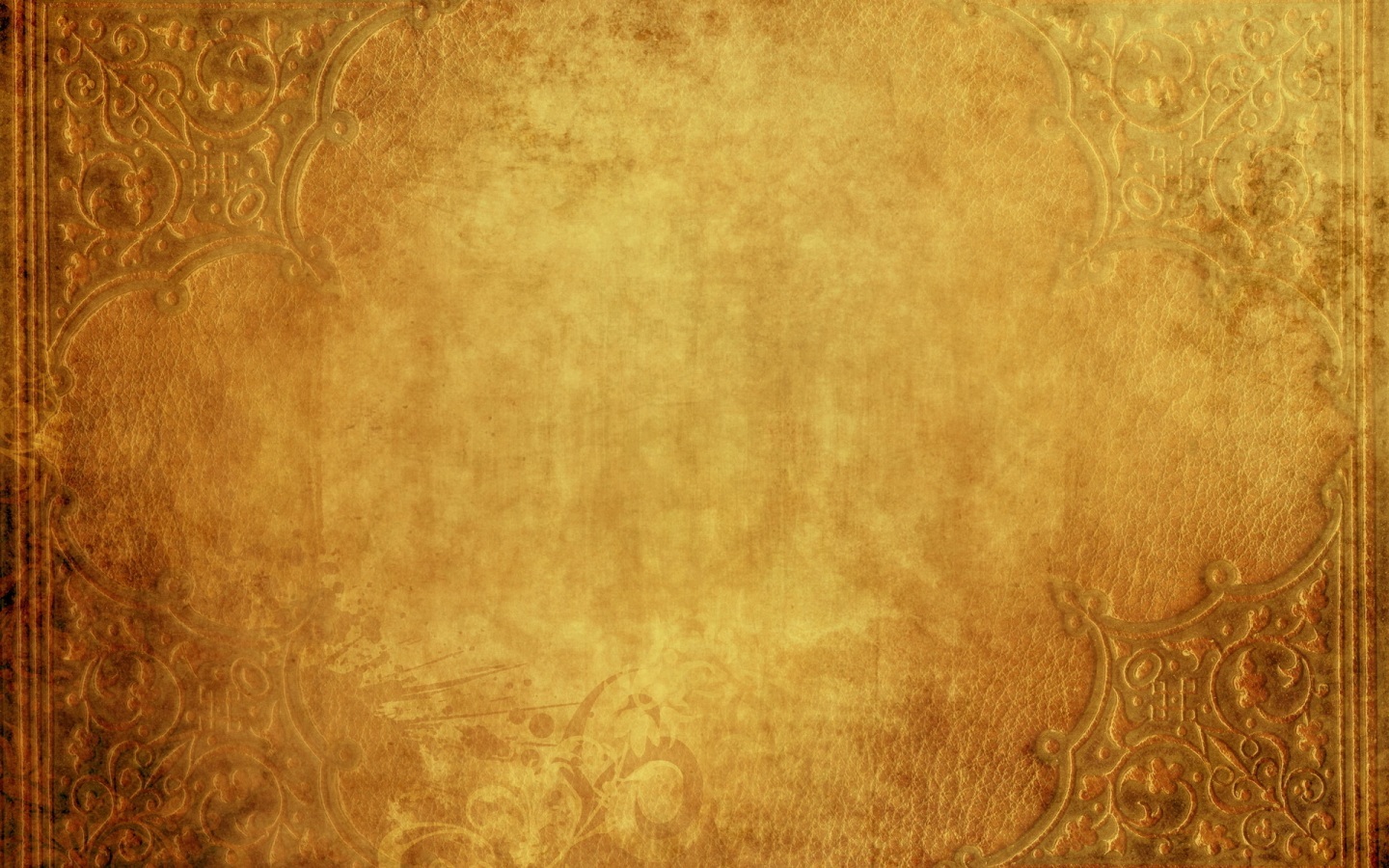 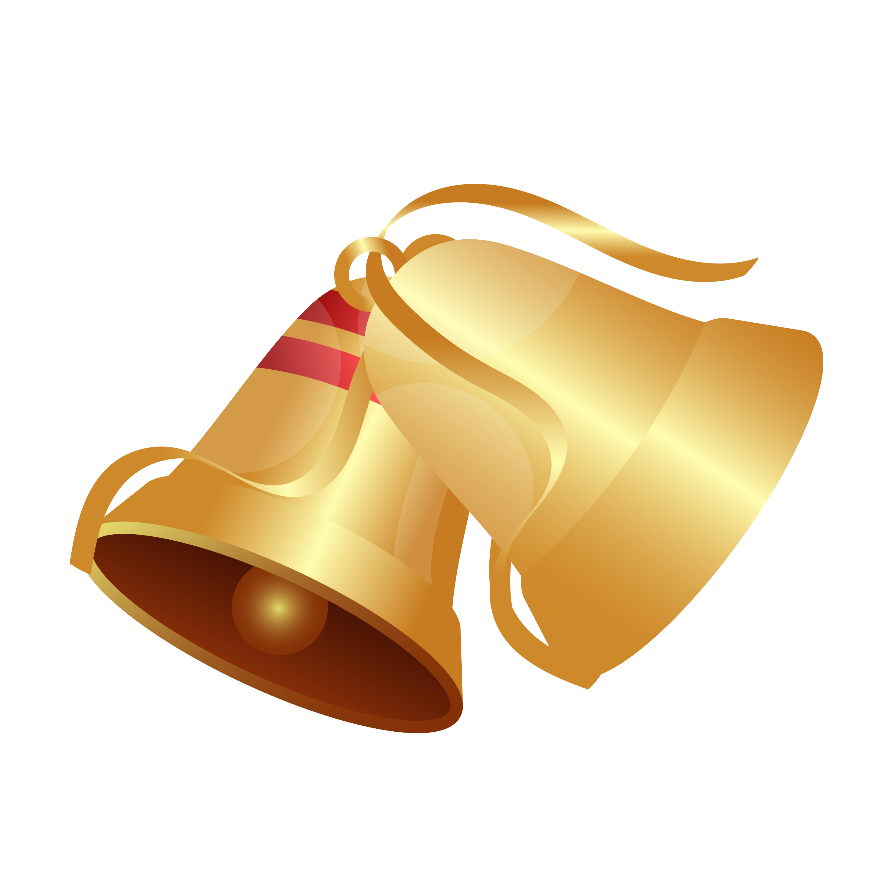 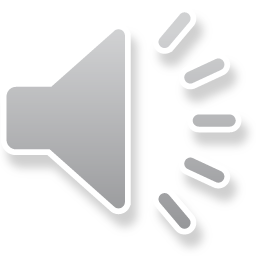 Câu hỏi 25
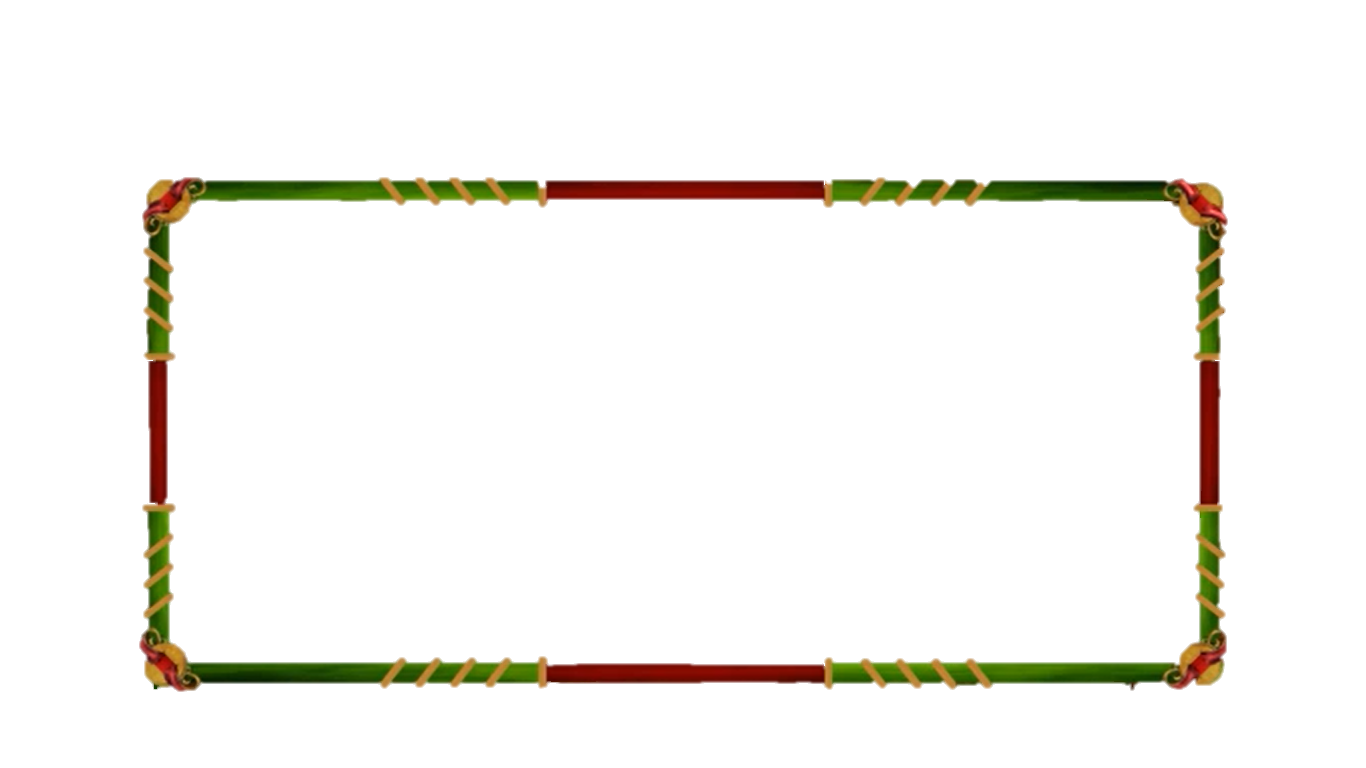 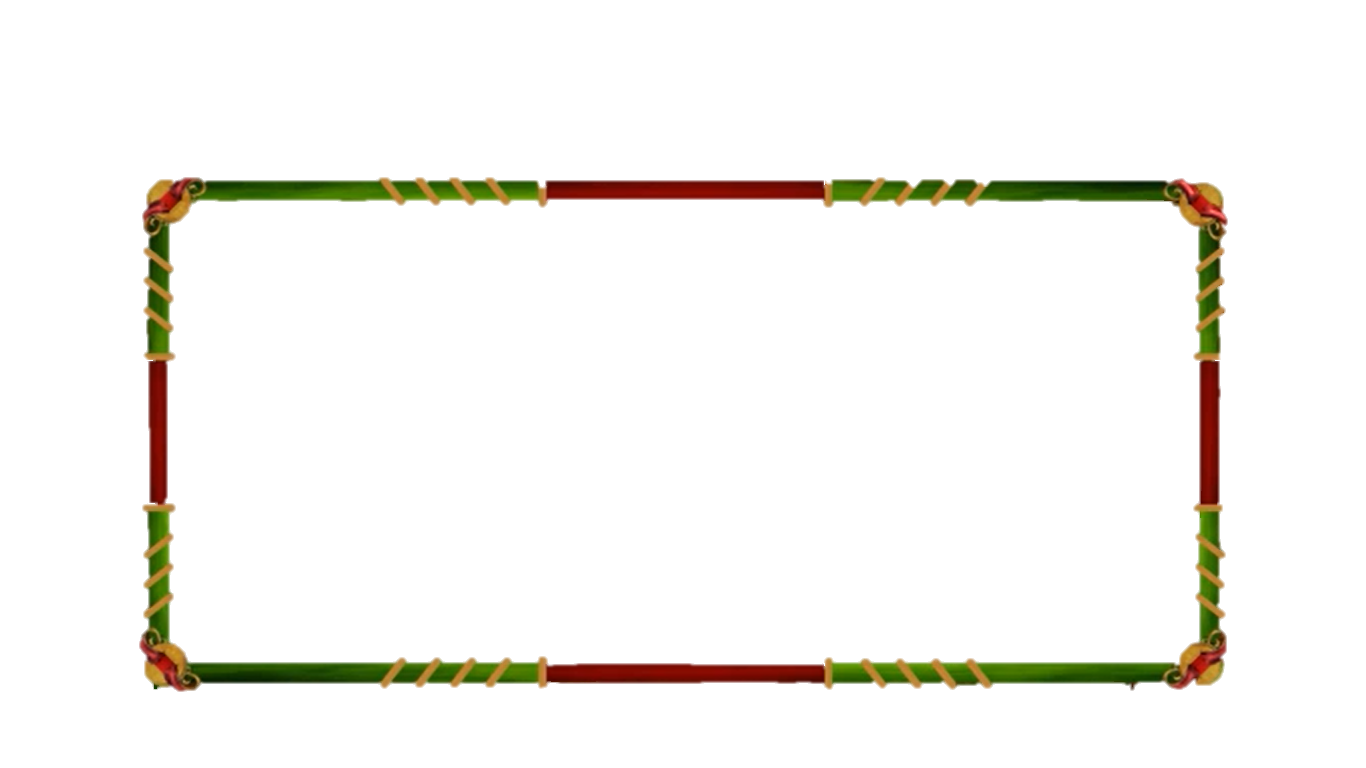 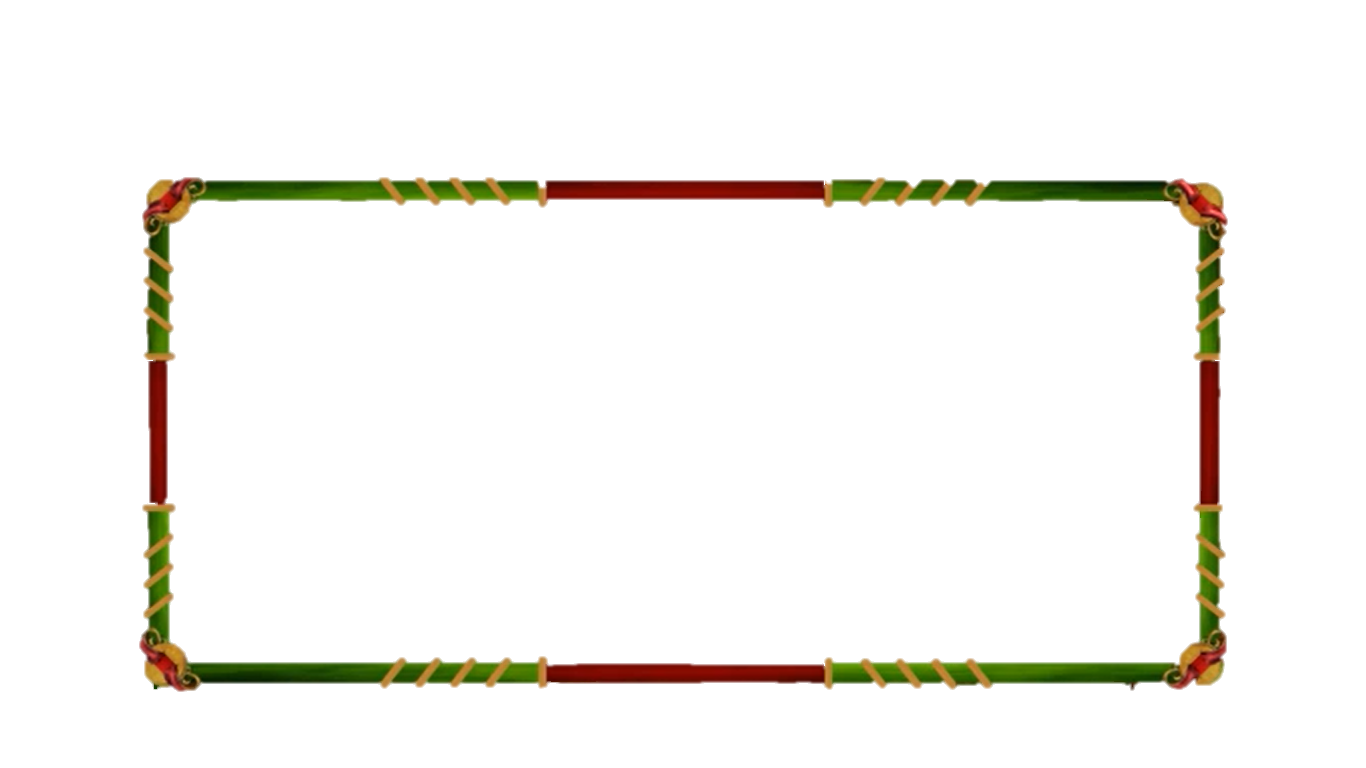 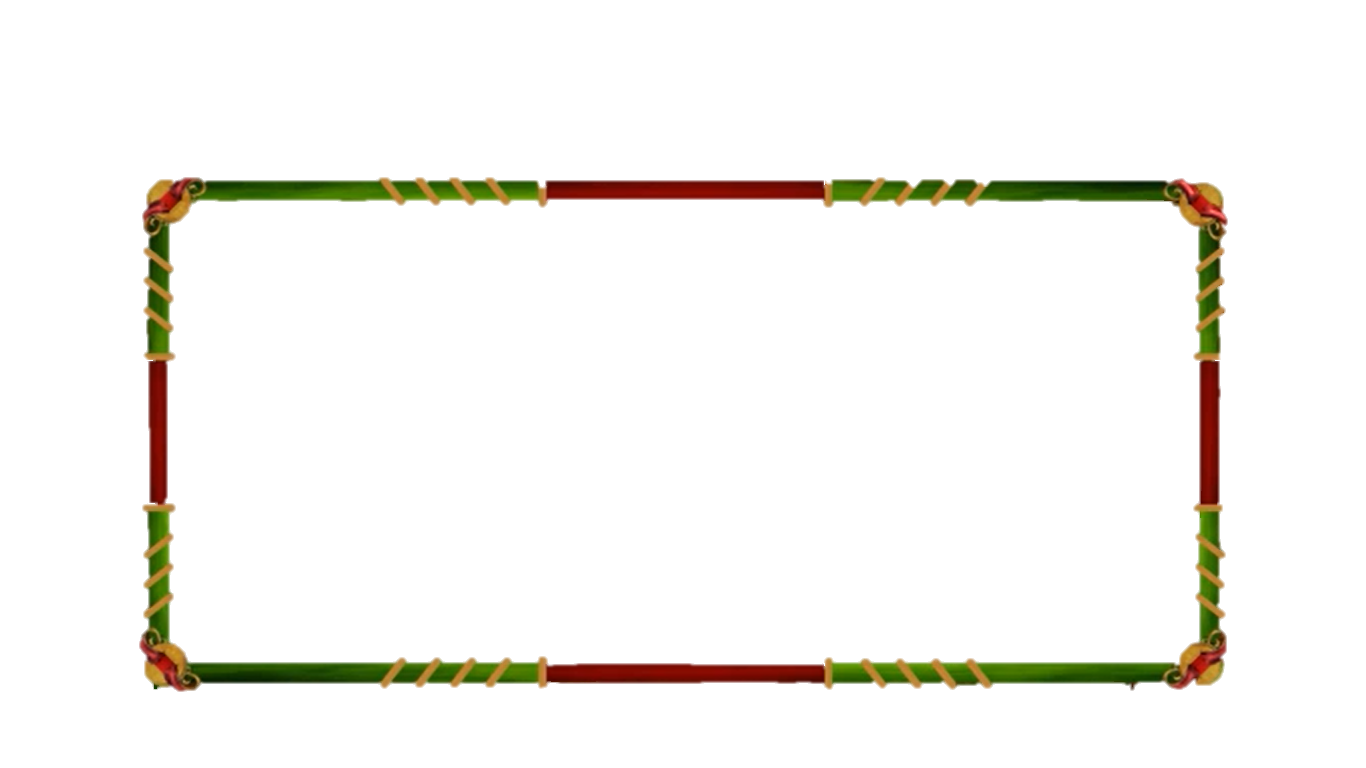 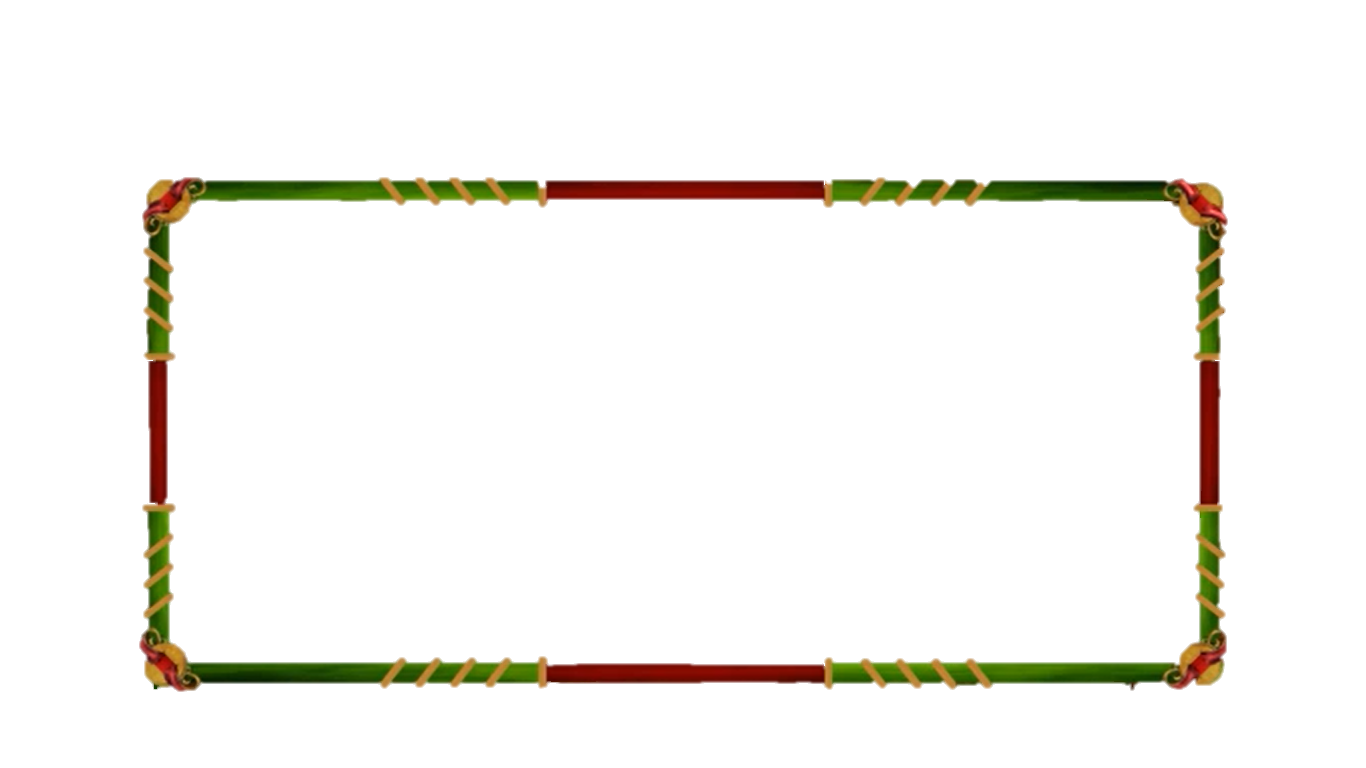 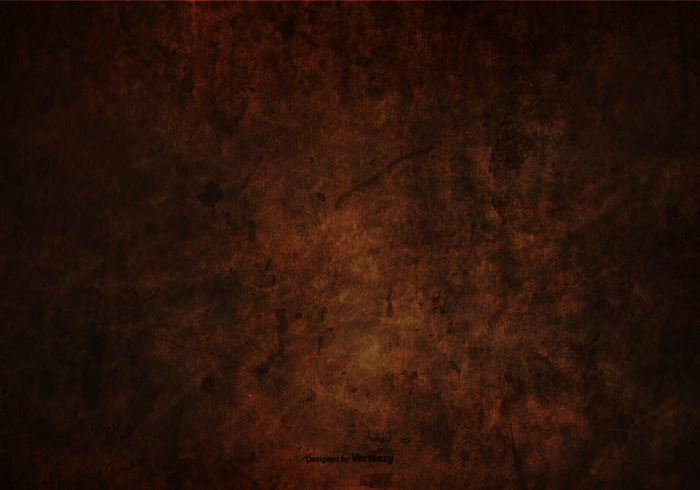 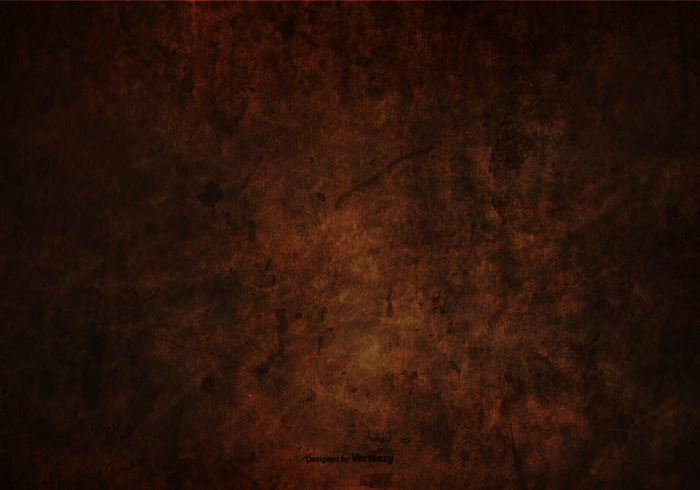 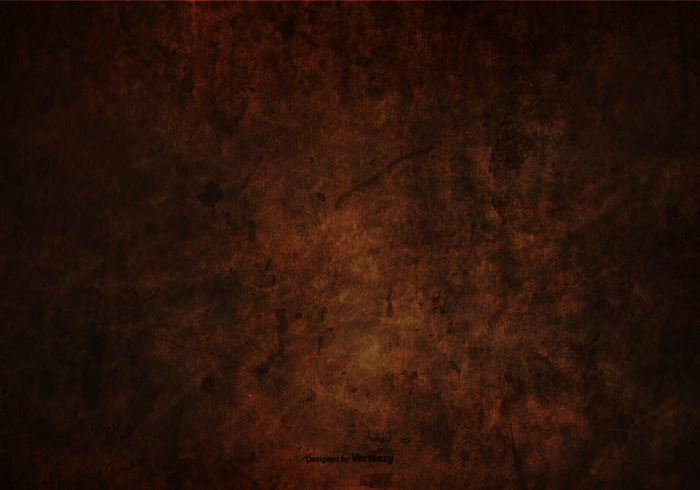 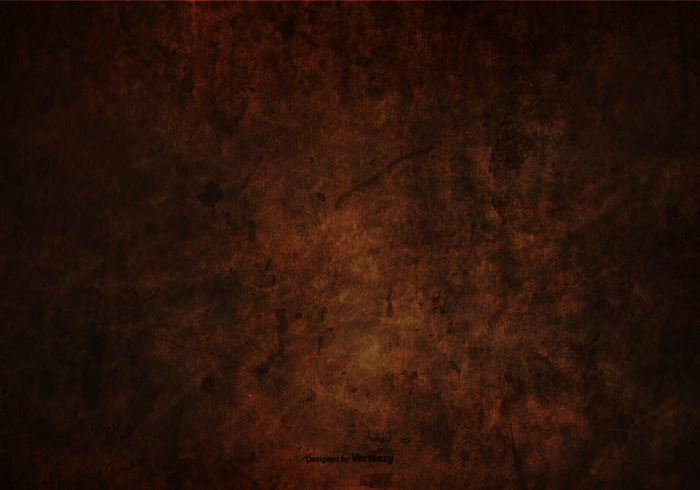 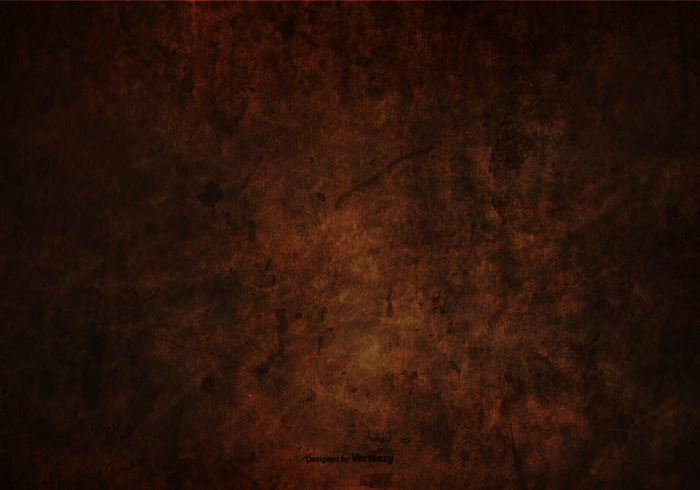 Which environment is hard place to live for animals?
Desert
River
A.
B.
Jungle
Forest
D.
C.
nguyenngocduong.vn
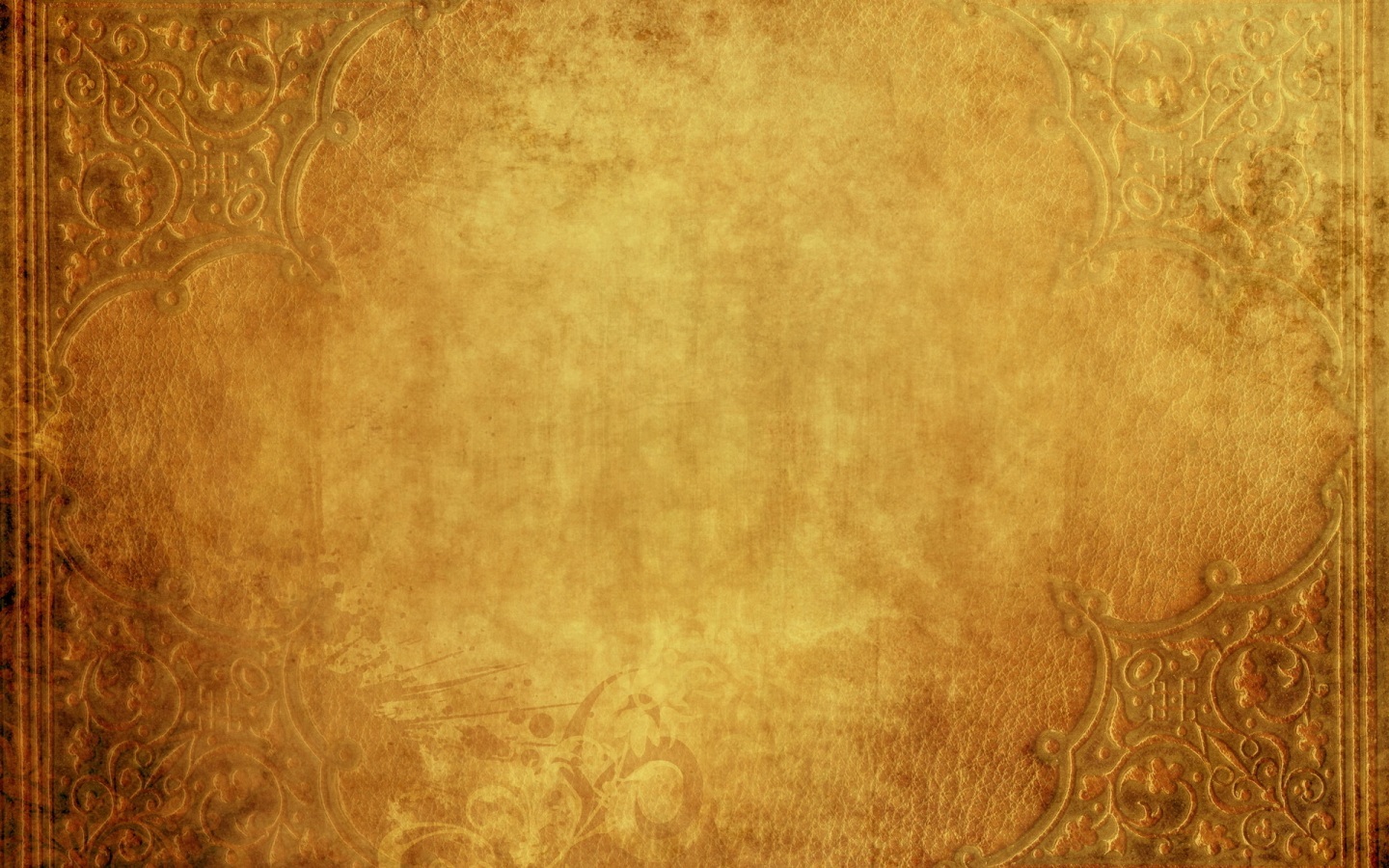 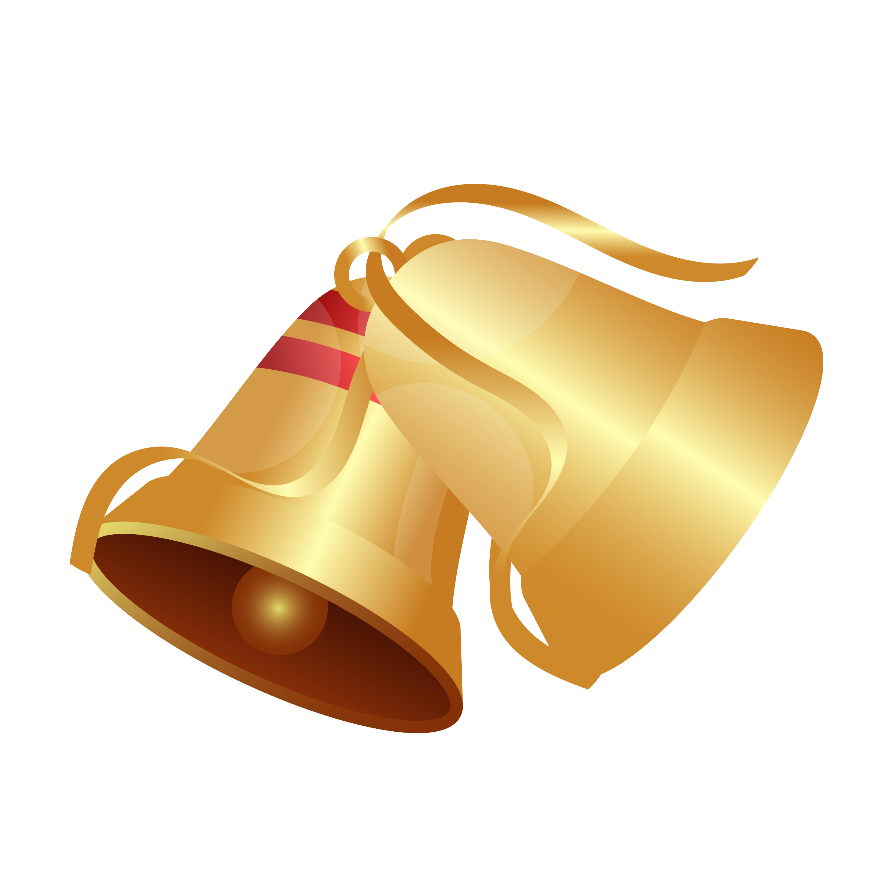 Câu hỏi 26
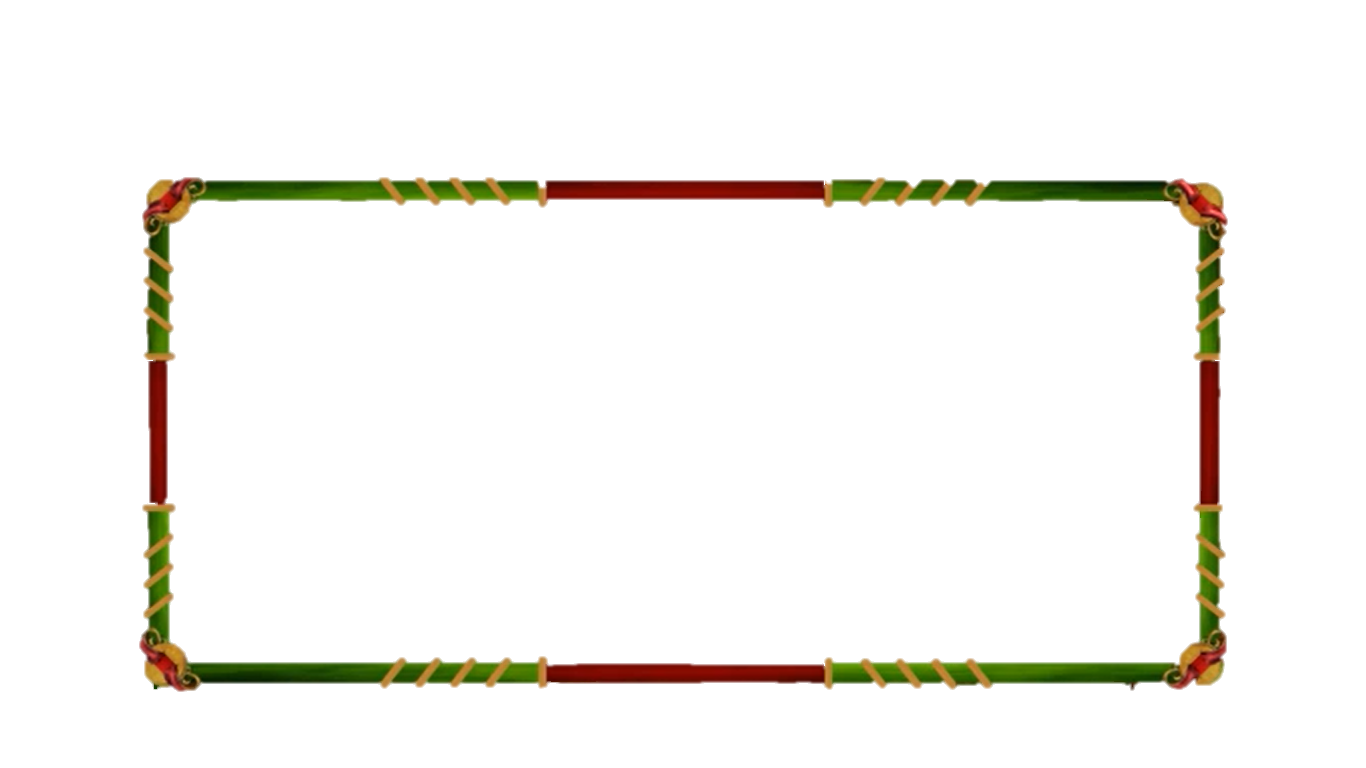 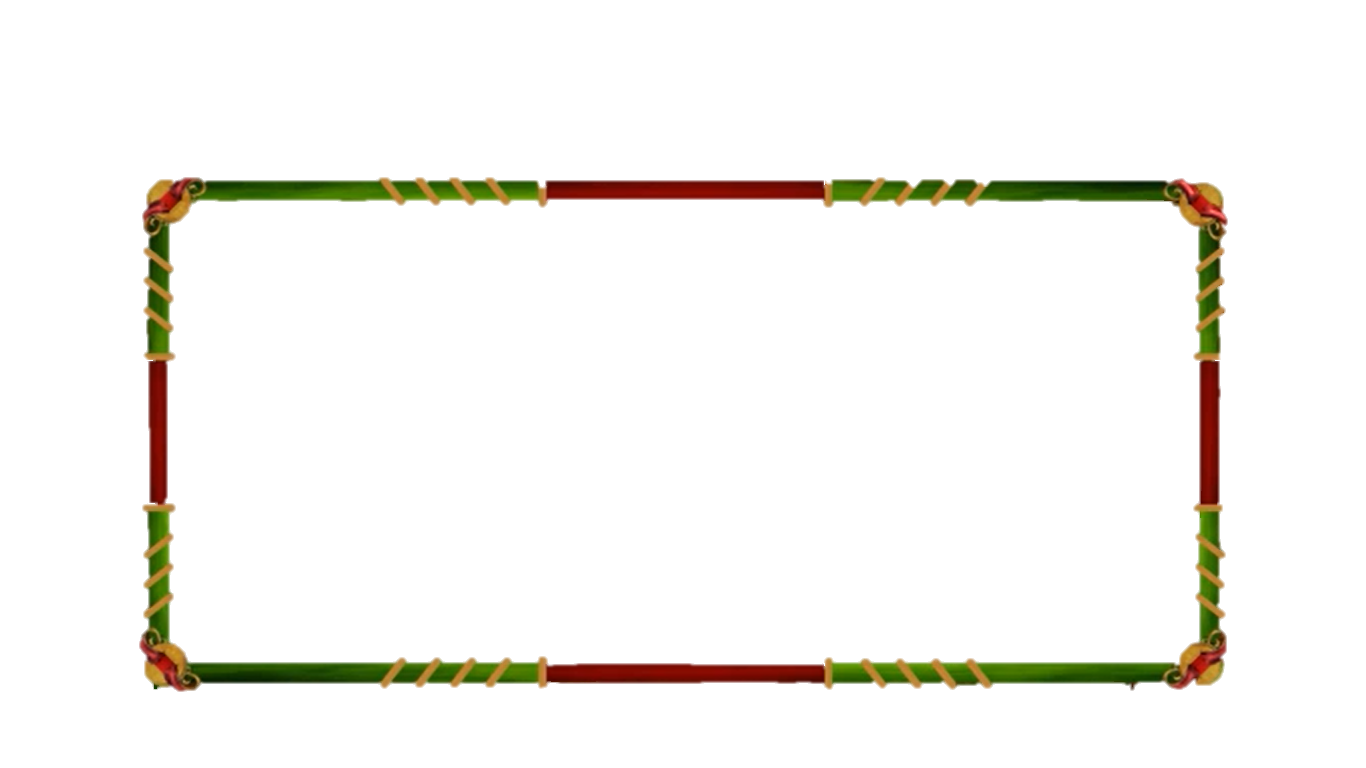 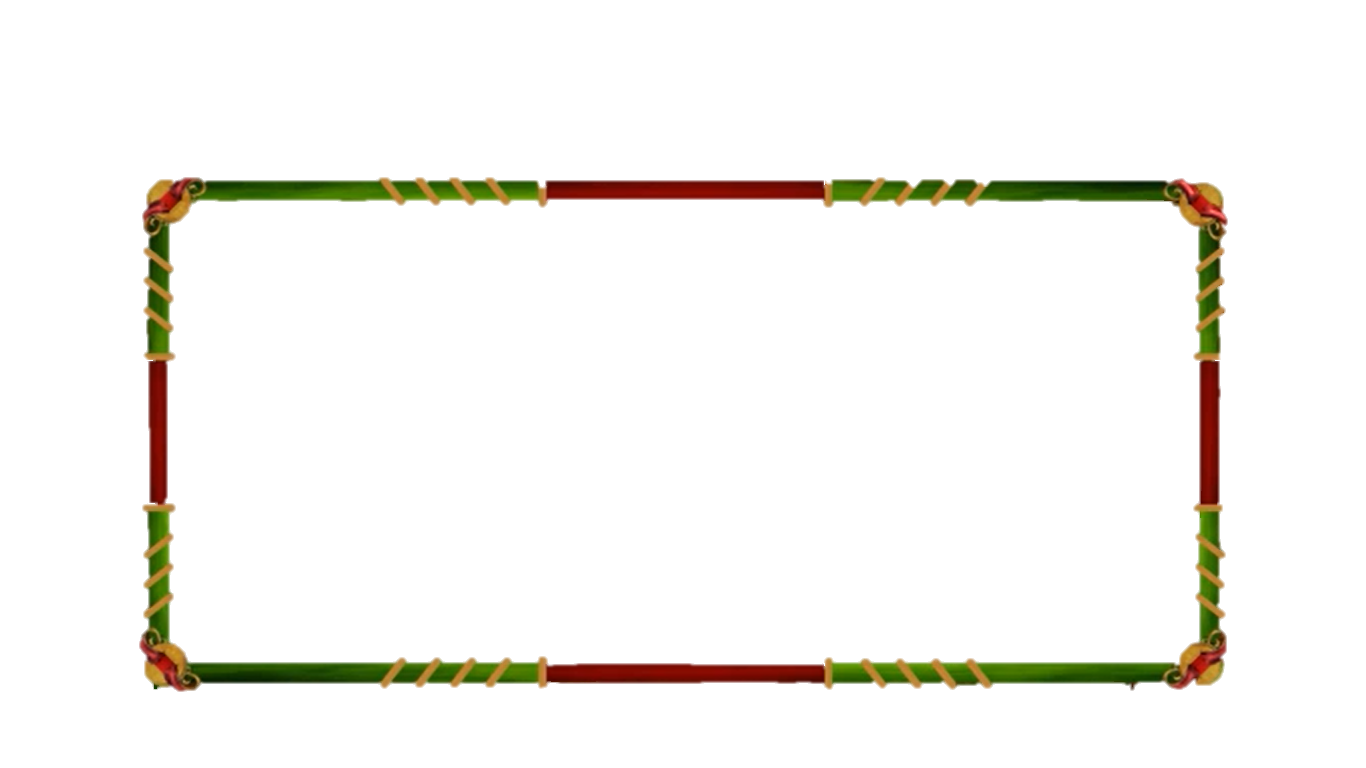 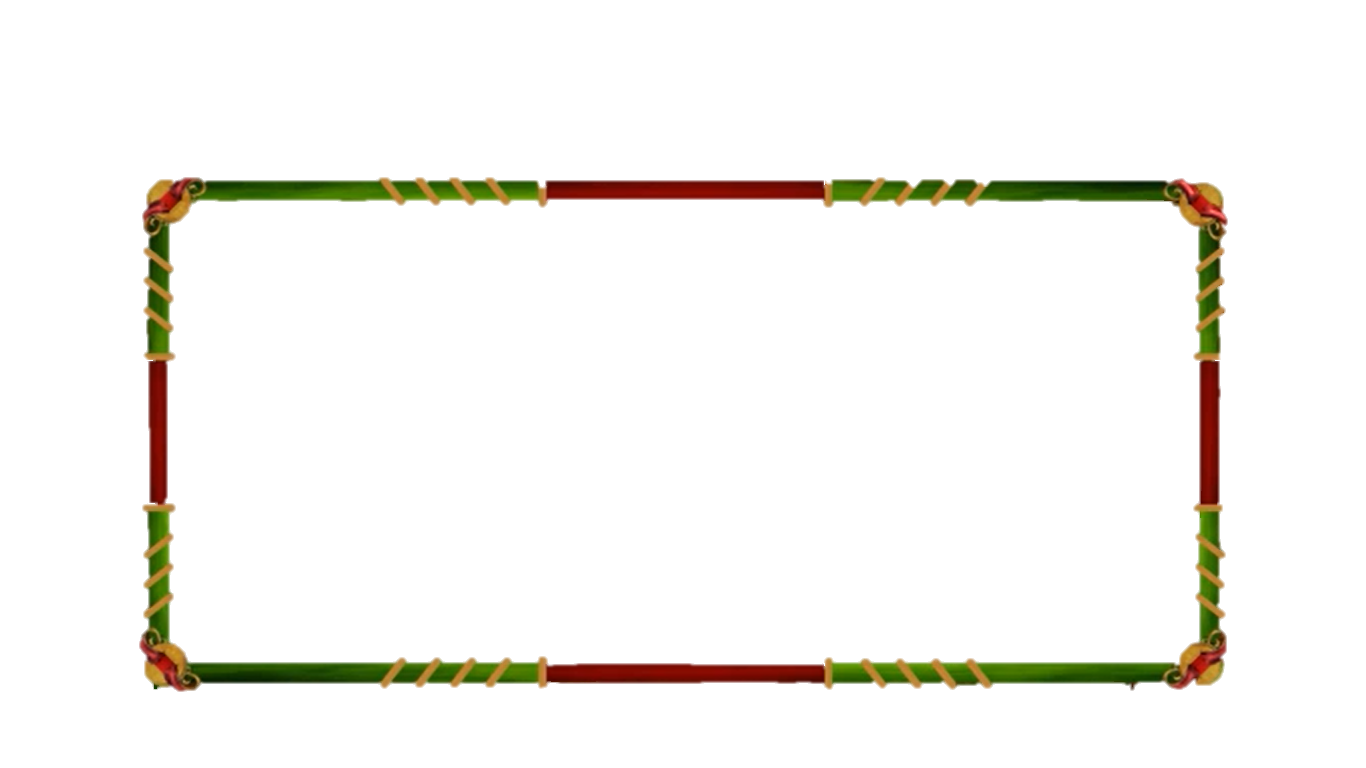 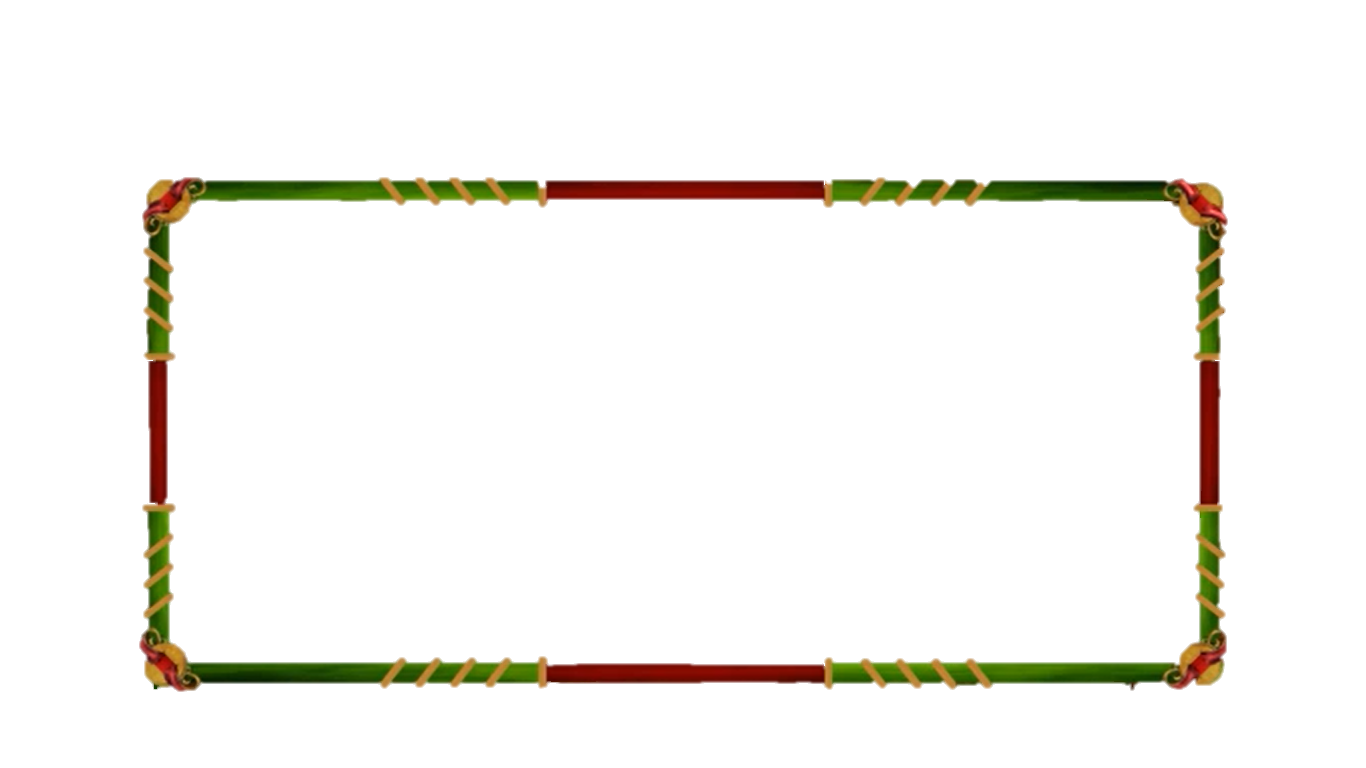 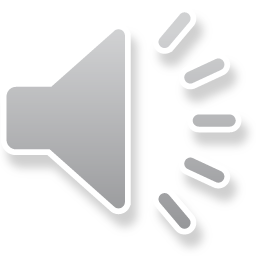 10
9
8
7
6
5
4
3
2
1
0
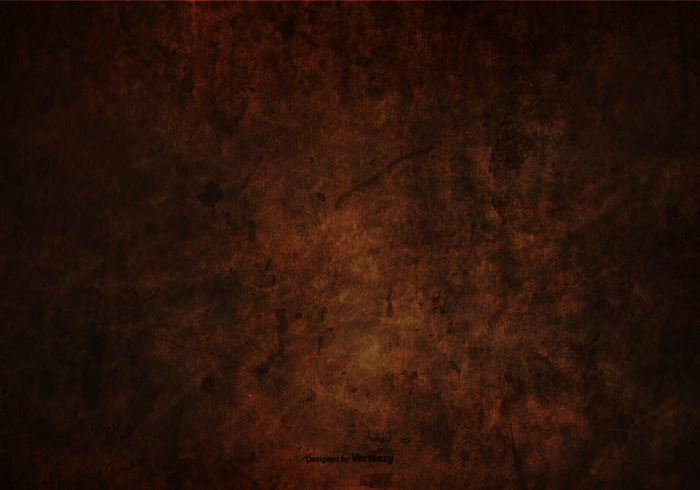 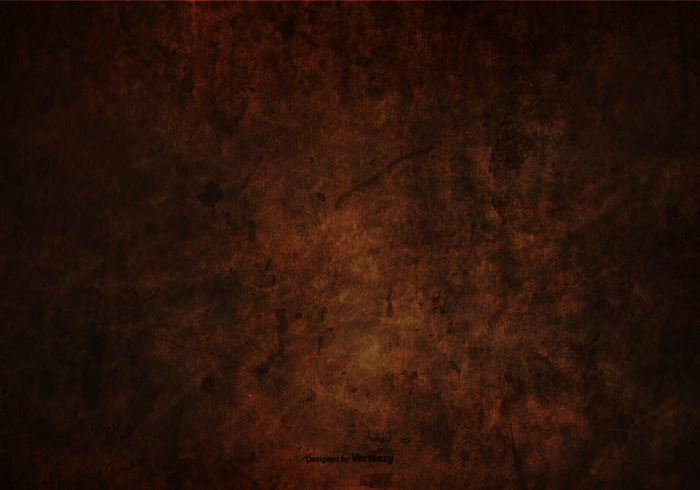 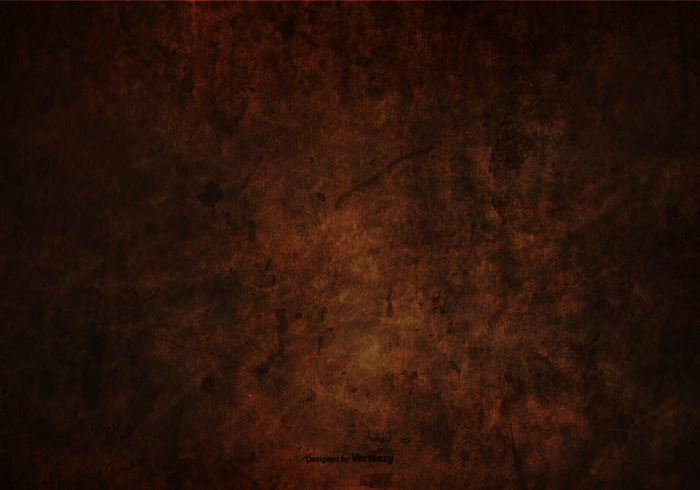 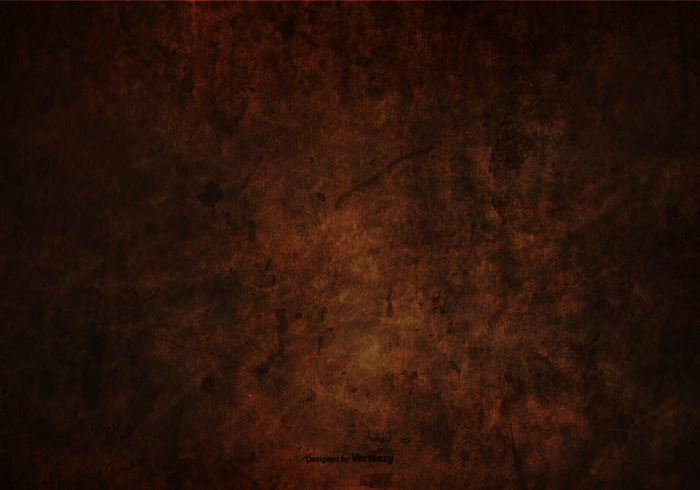 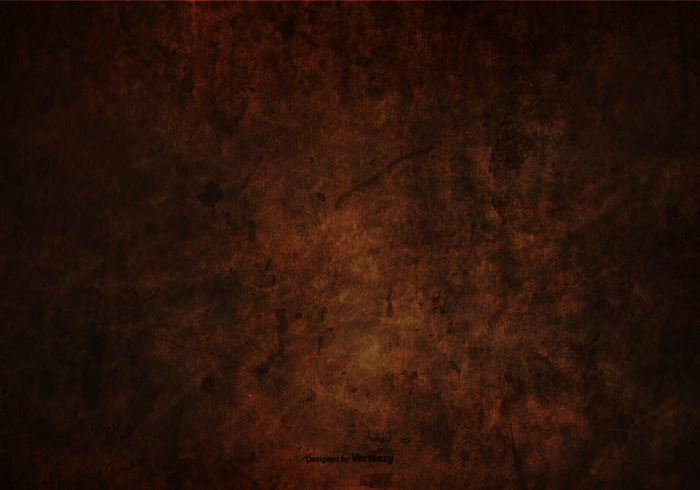 Em đang làm việc nhà giúp mẹ thì có bạn đến rủ đi chơi, em sẽ làm gì?
Bỏ việc không làm nữa và đi chơi với bạn.
Em nhờ mẹ làm giúp rồi đi chơi với bạn.
A.
B.
Bảo bạn đợi, làm xong việc rồi đi chơi với bạn.
Bảo em nhỏ làm thay rồi đi chơi.
D.
C.
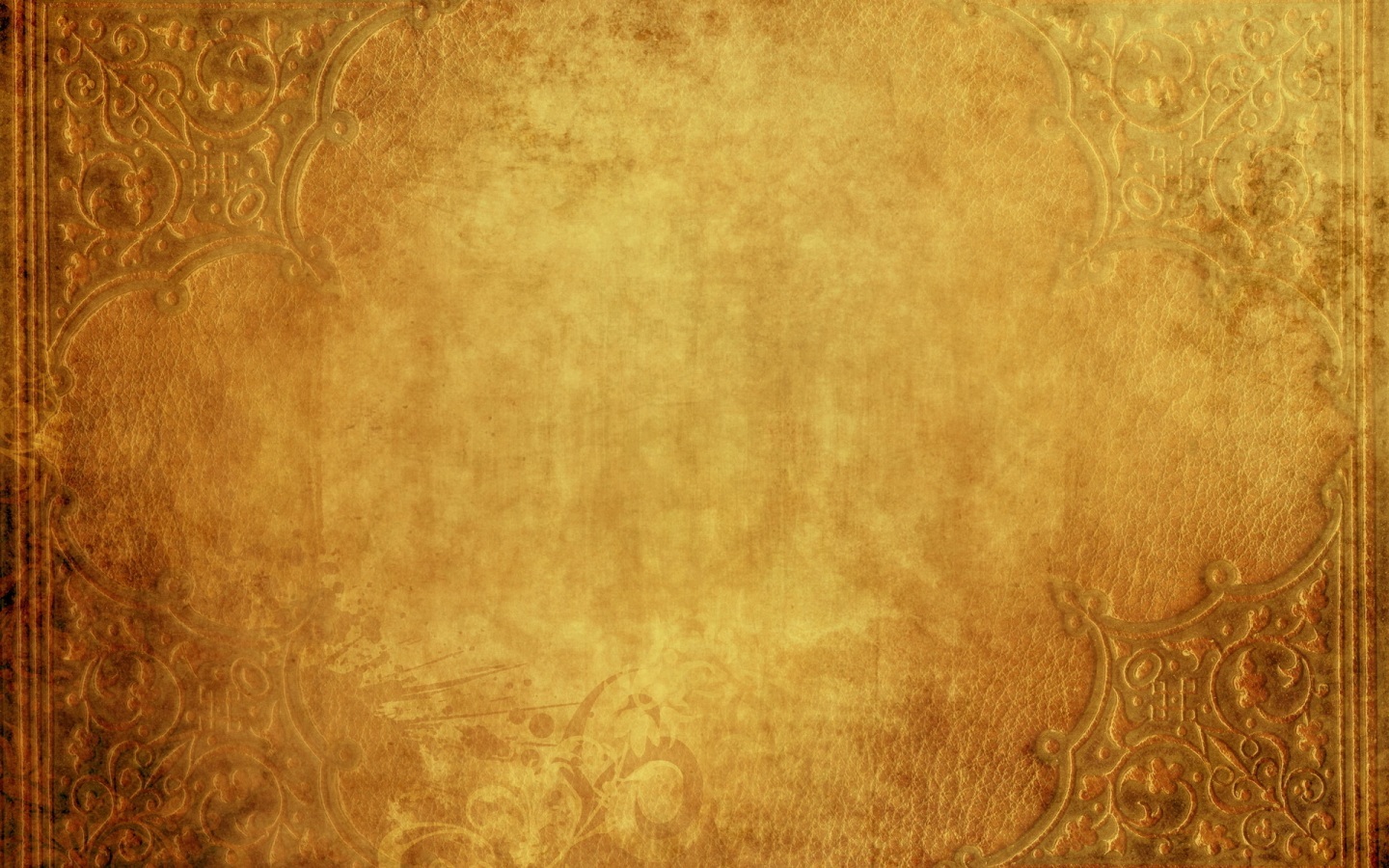 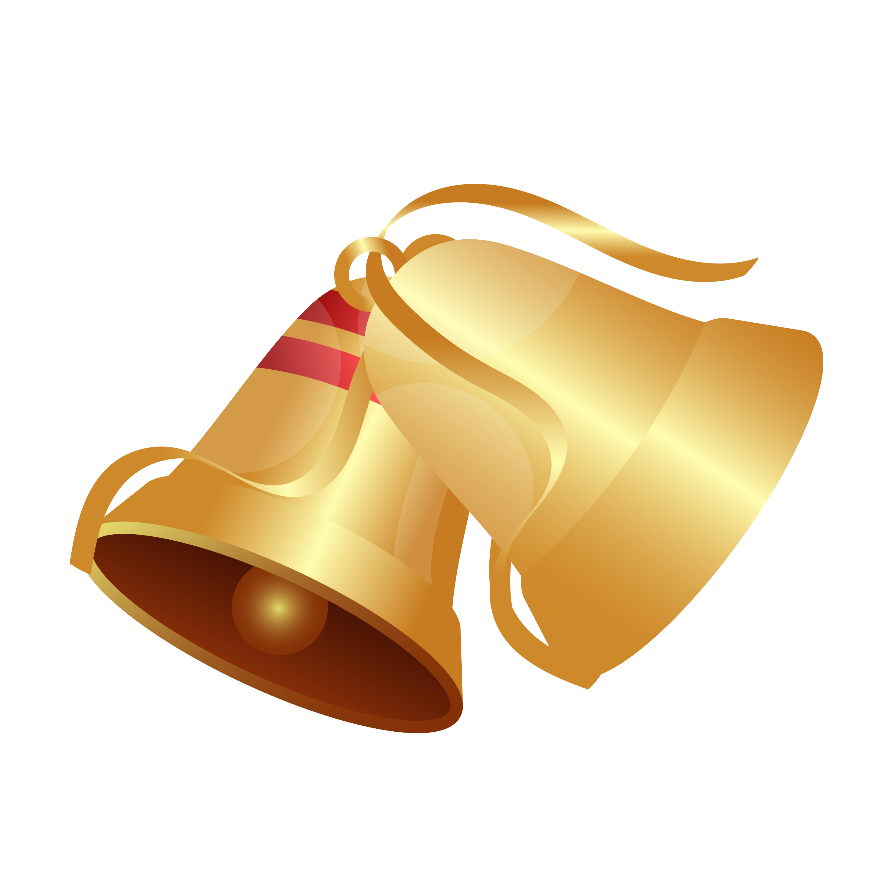 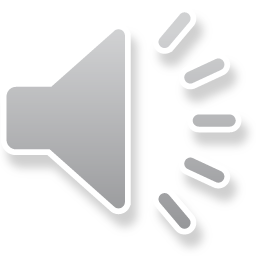 Câu hỏi 26
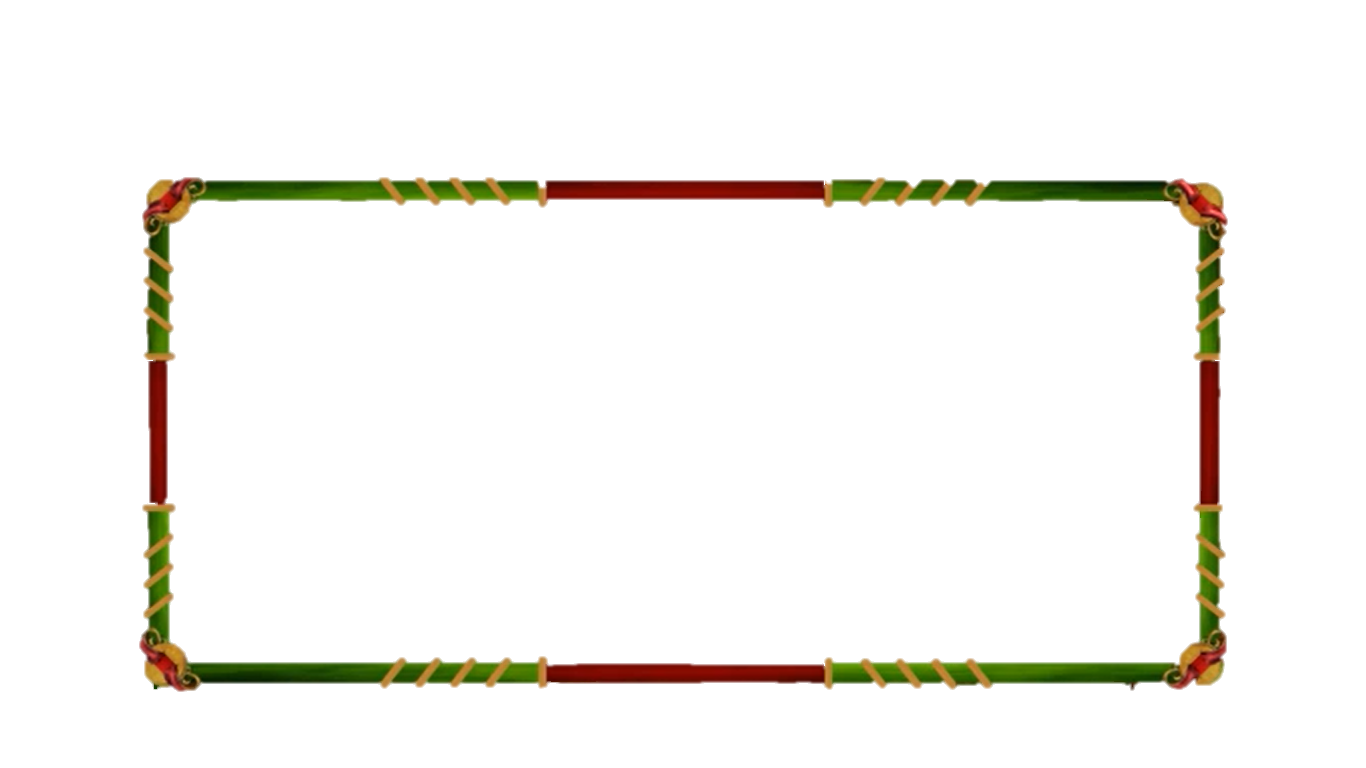 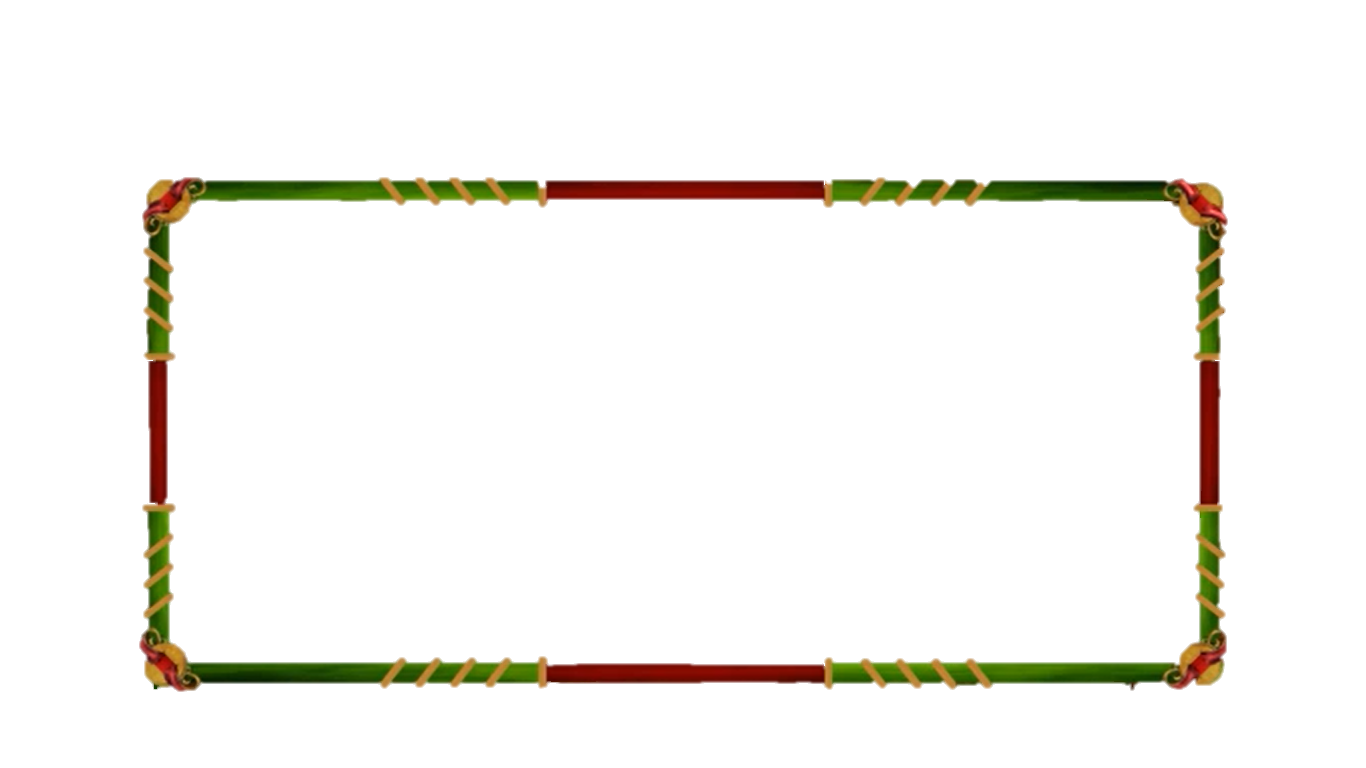 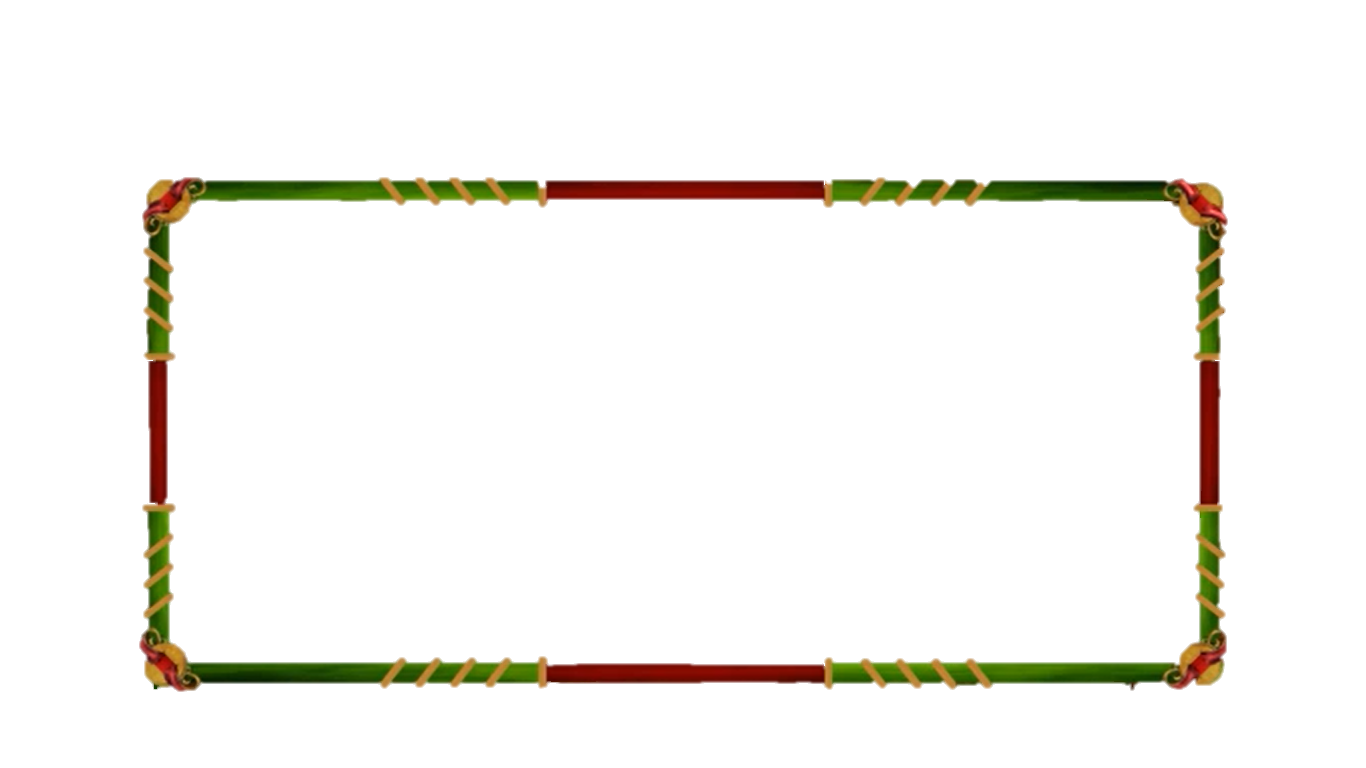 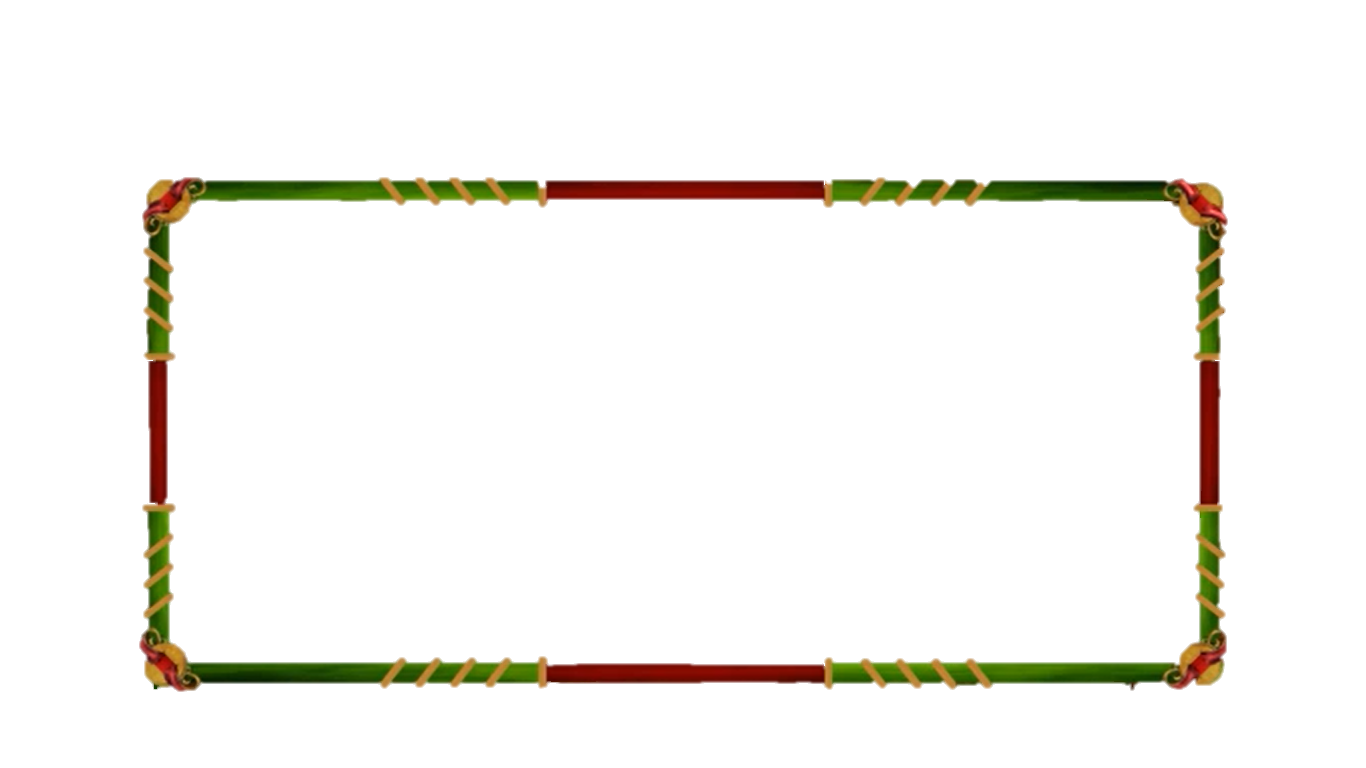 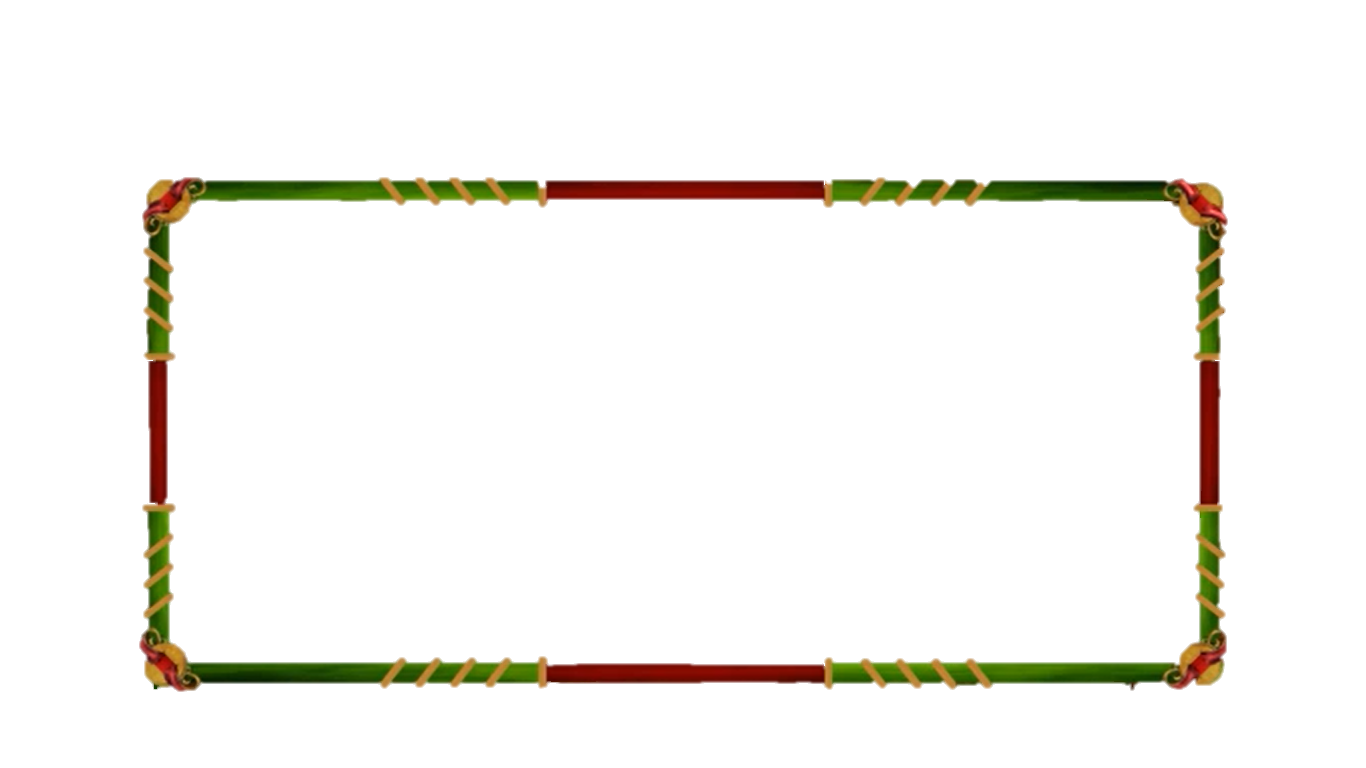 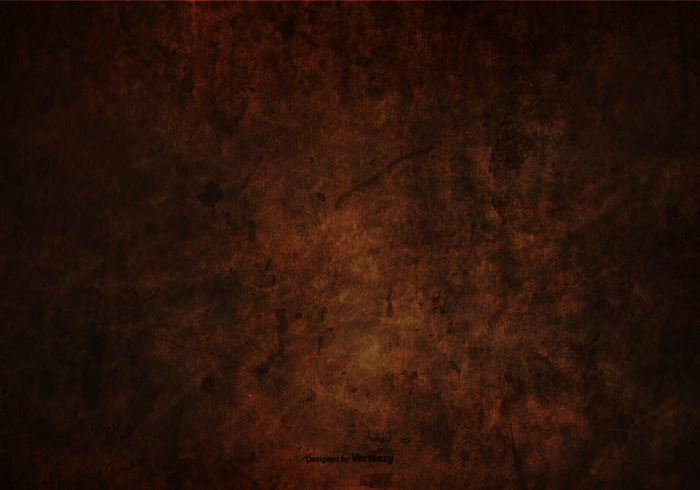 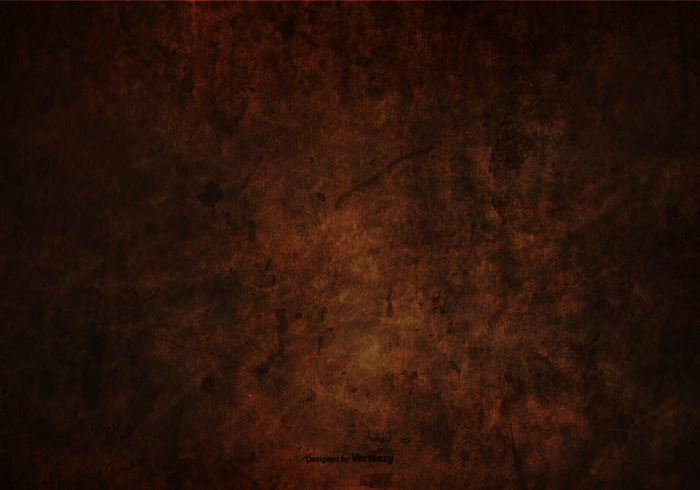 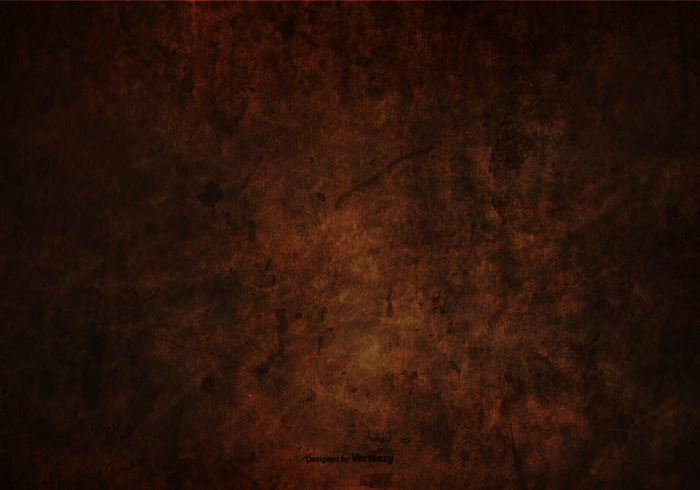 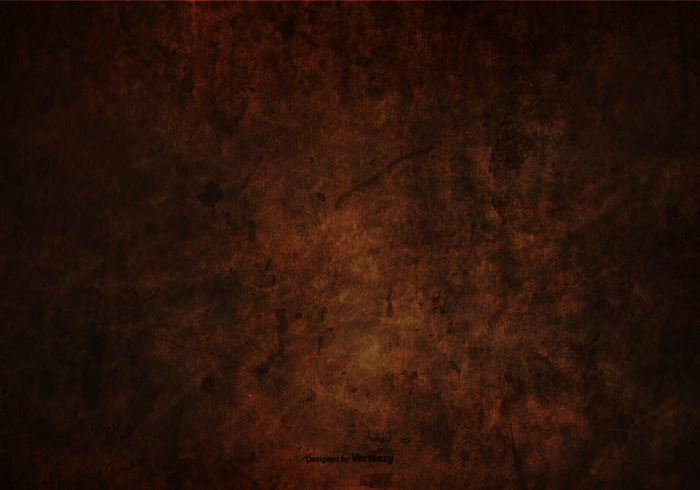 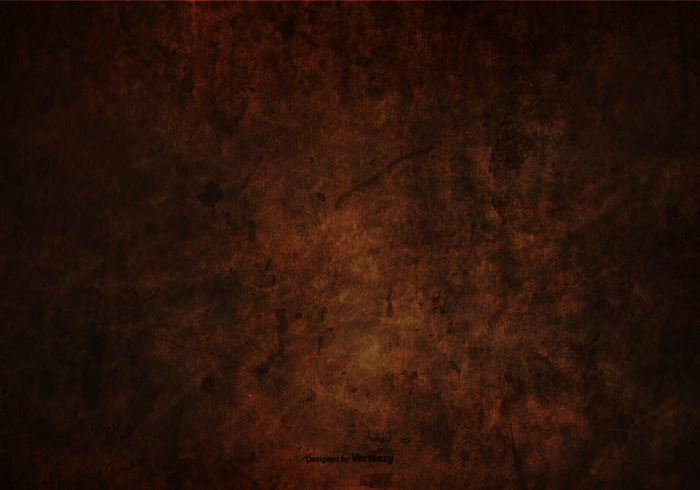 Em đang làm việc nhà giúp mẹ thì có bạn đến rủ đi chơi, em sẽ làm gì?
Bỏ việc không làm nữa và đi chơi với bạn.
Em nhờ mẹ làm giúp rồi đi chơi với bạn.
A.
B.
Bảo bạn đợi, làm xong việc rồi đi chơi với bạn.
Bảo em nhỏ làm thay rồi đi chơi.
D.
C.
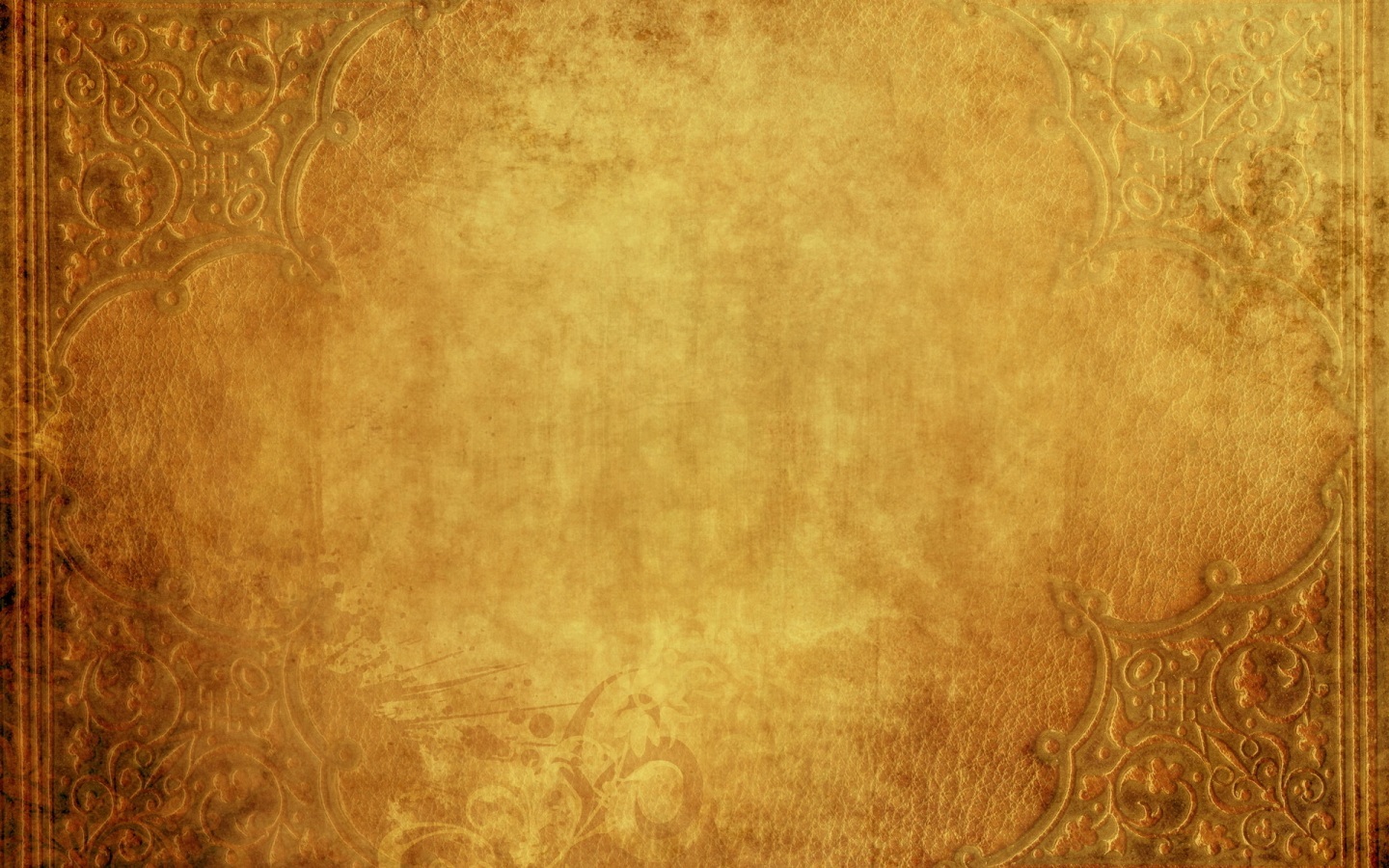 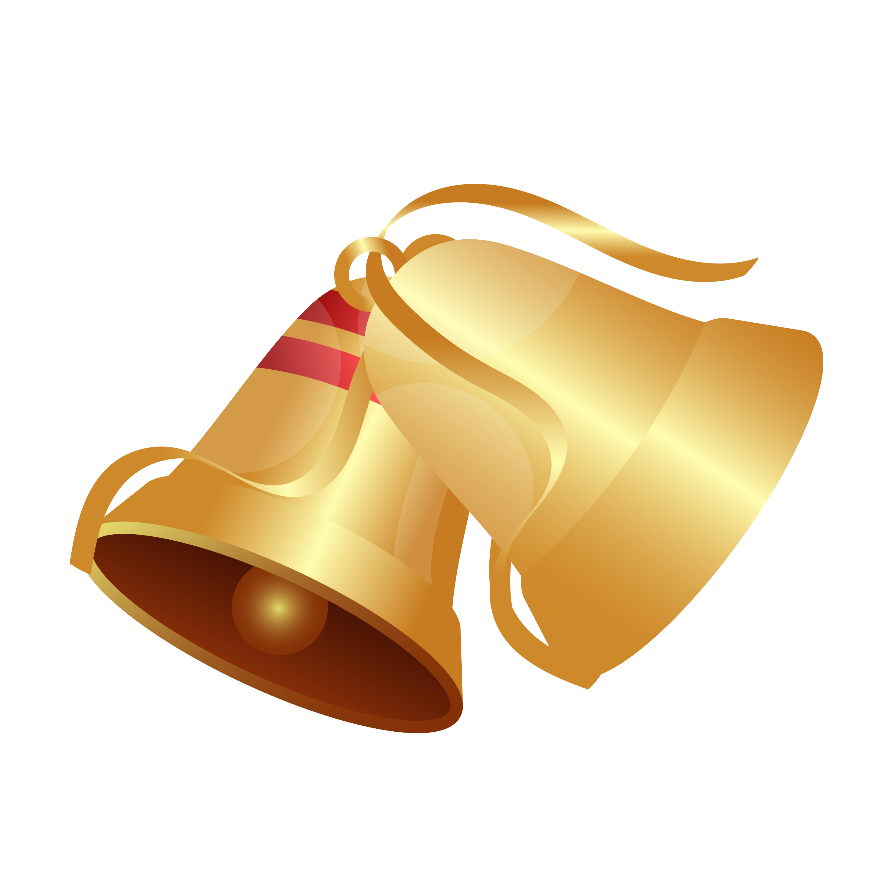 Câu hỏi 27
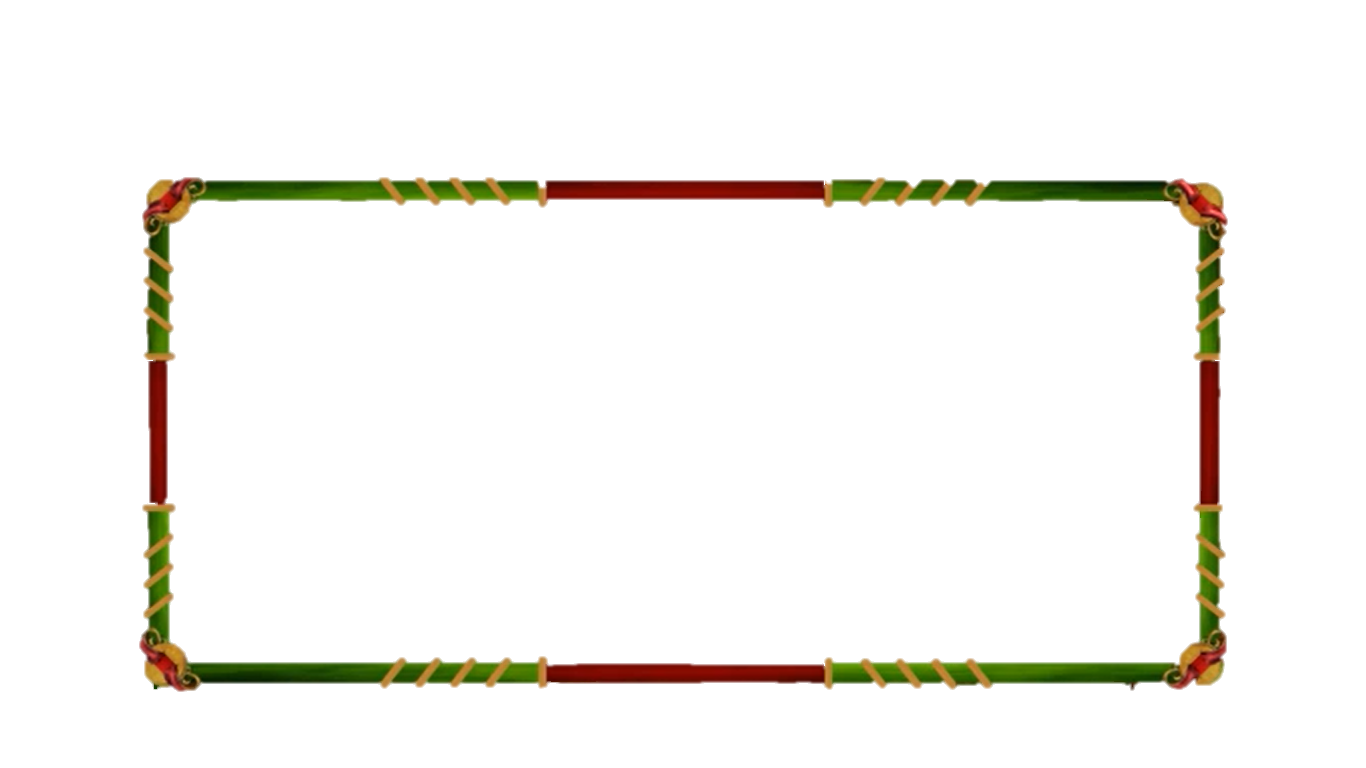 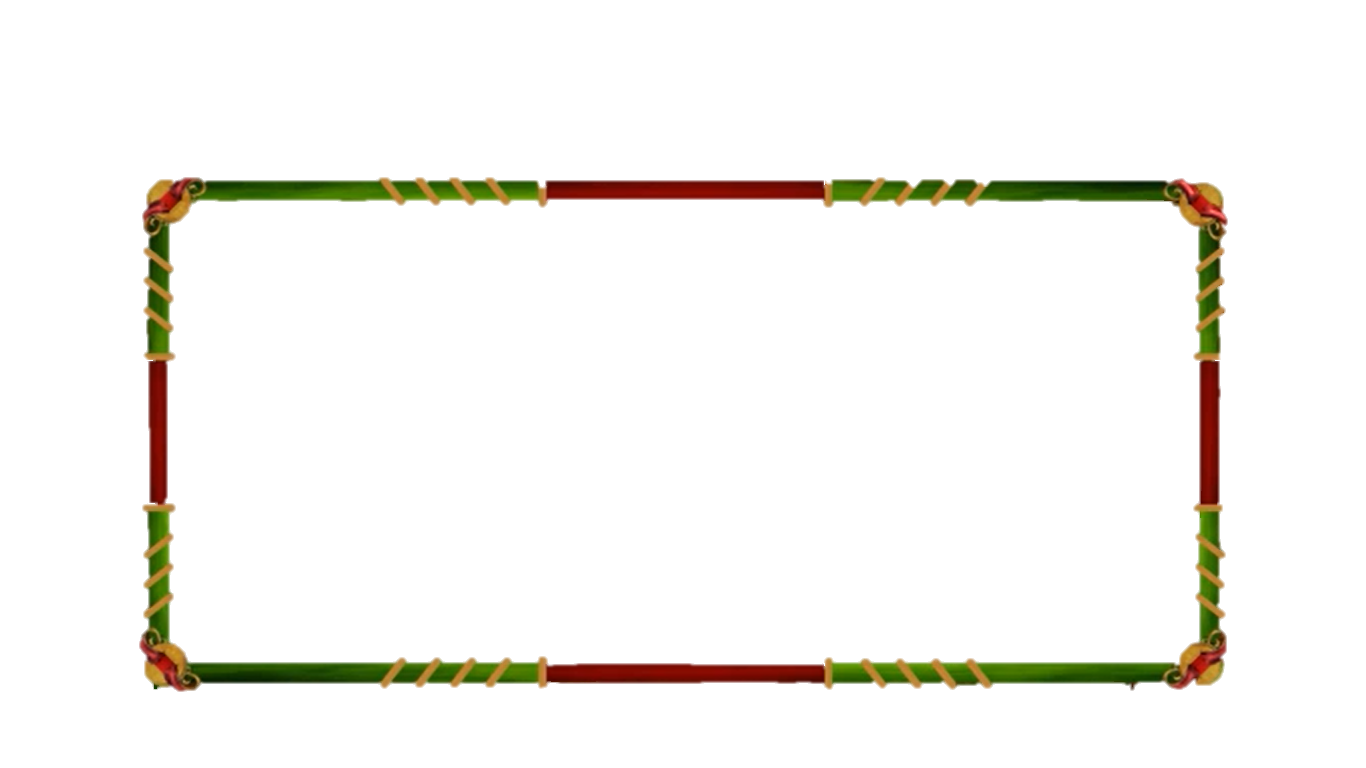 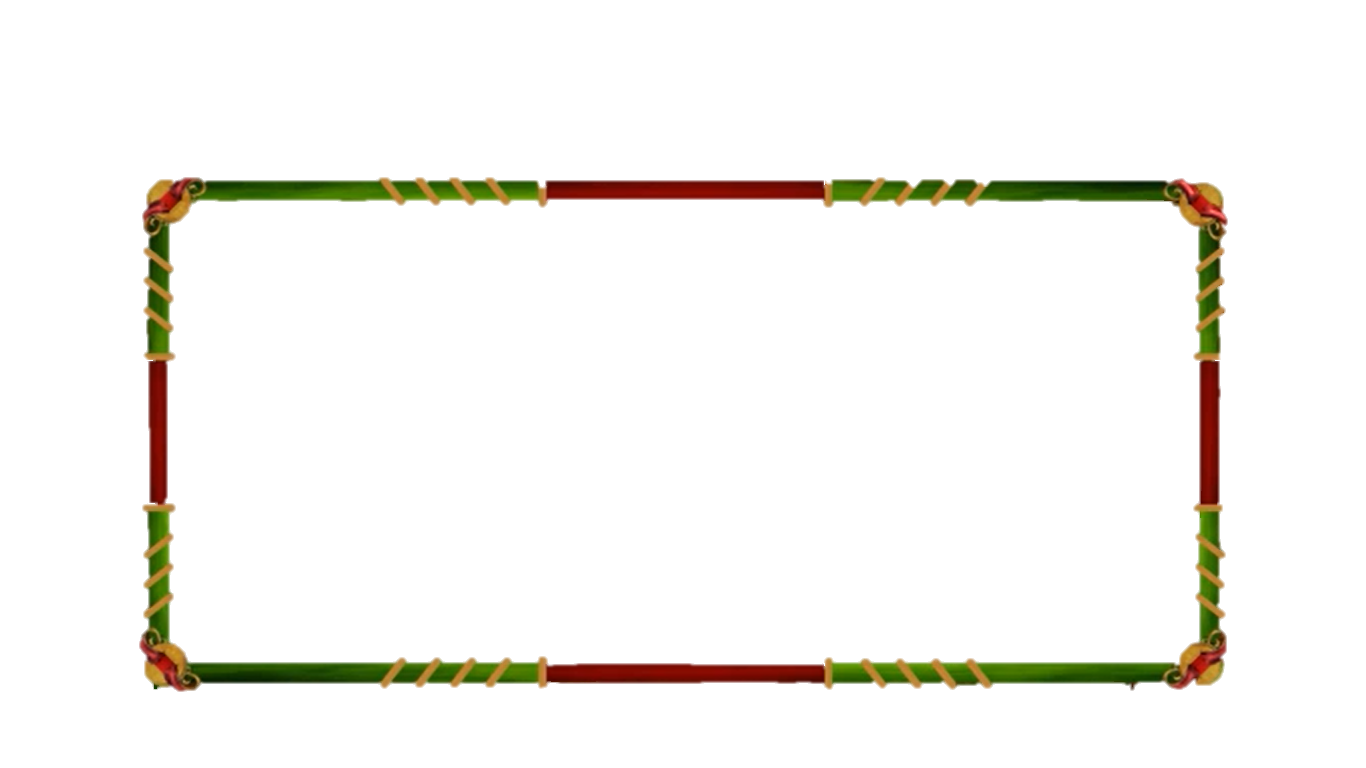 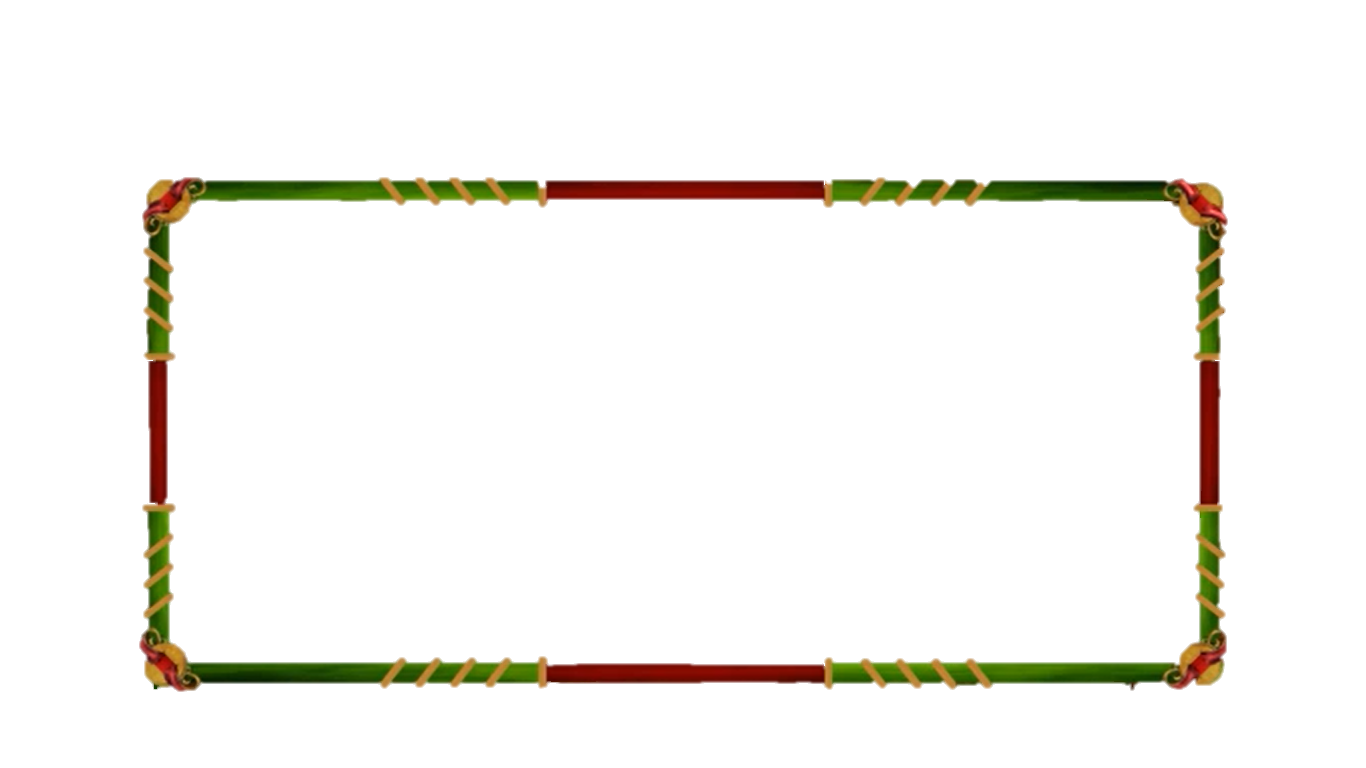 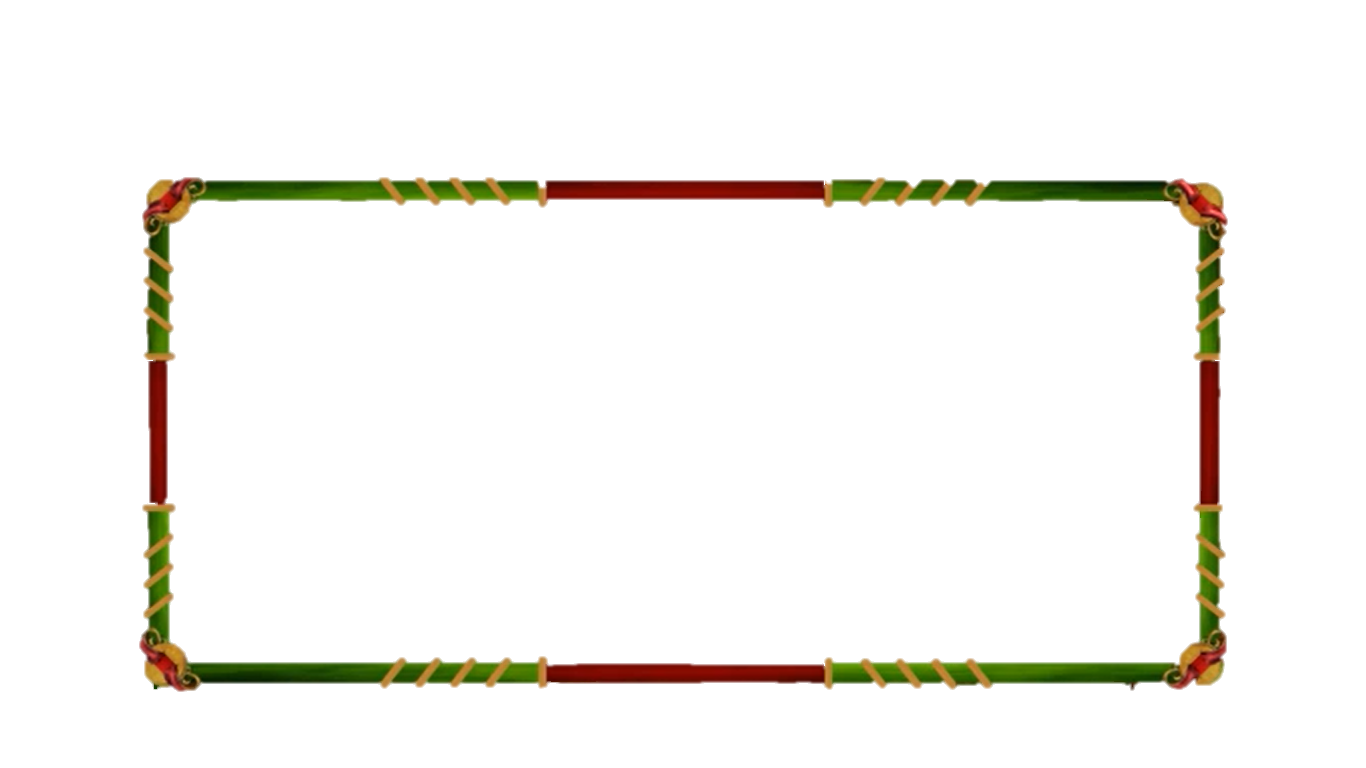 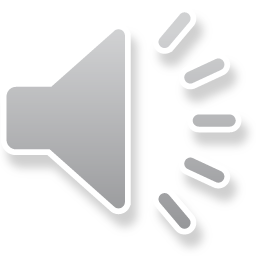 10
9
8
7
6
5
4
3
2
1
0
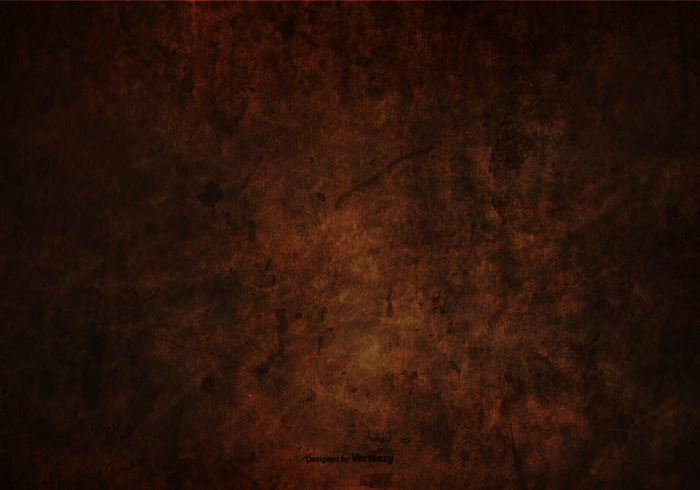 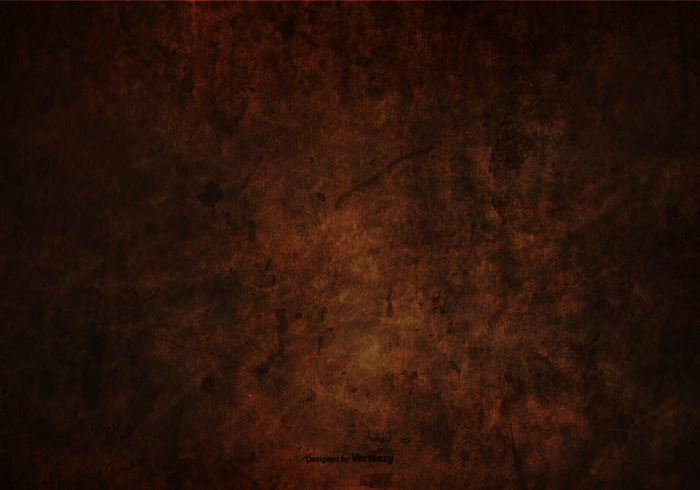 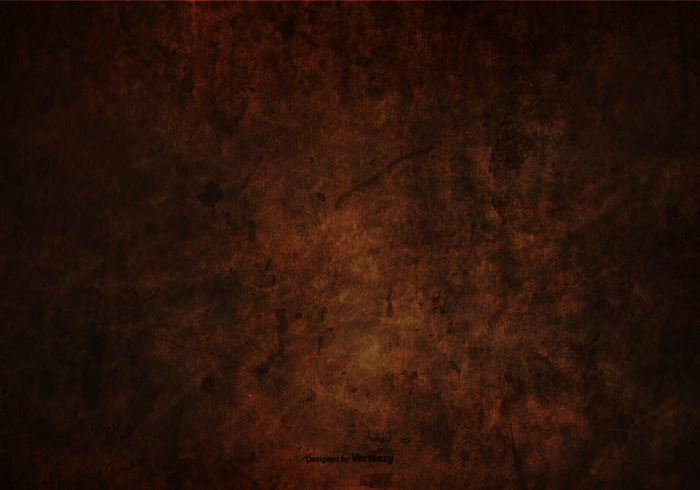 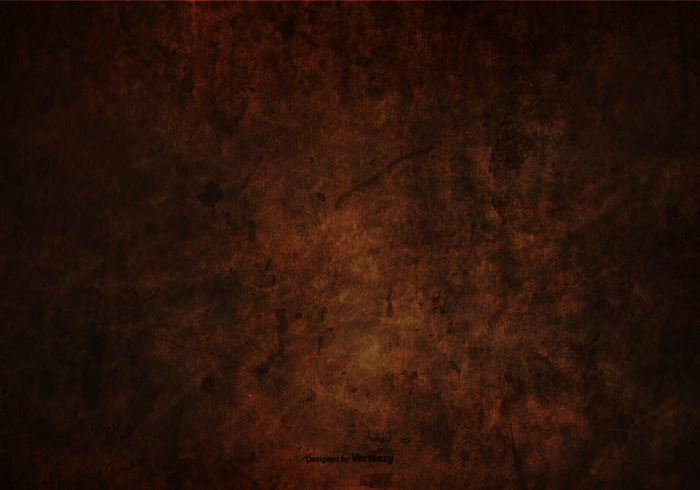 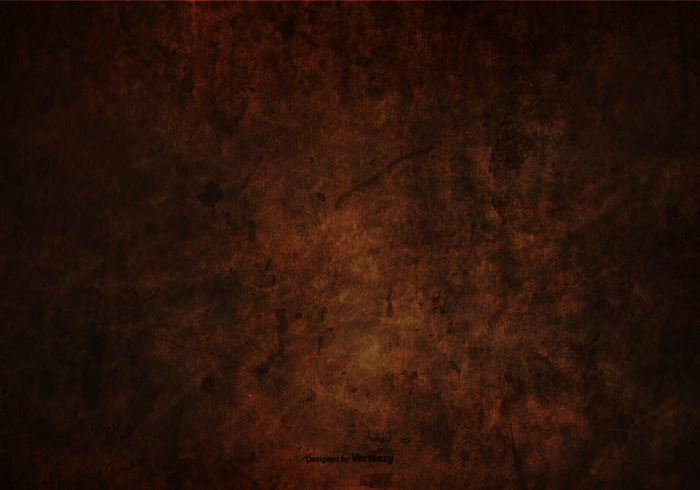 Một năm bắt đầu bằng mùa nào?
Mùa thu
Mùa hạ
A.
B.
Mùa xuân
Mùa đông
D.
C.
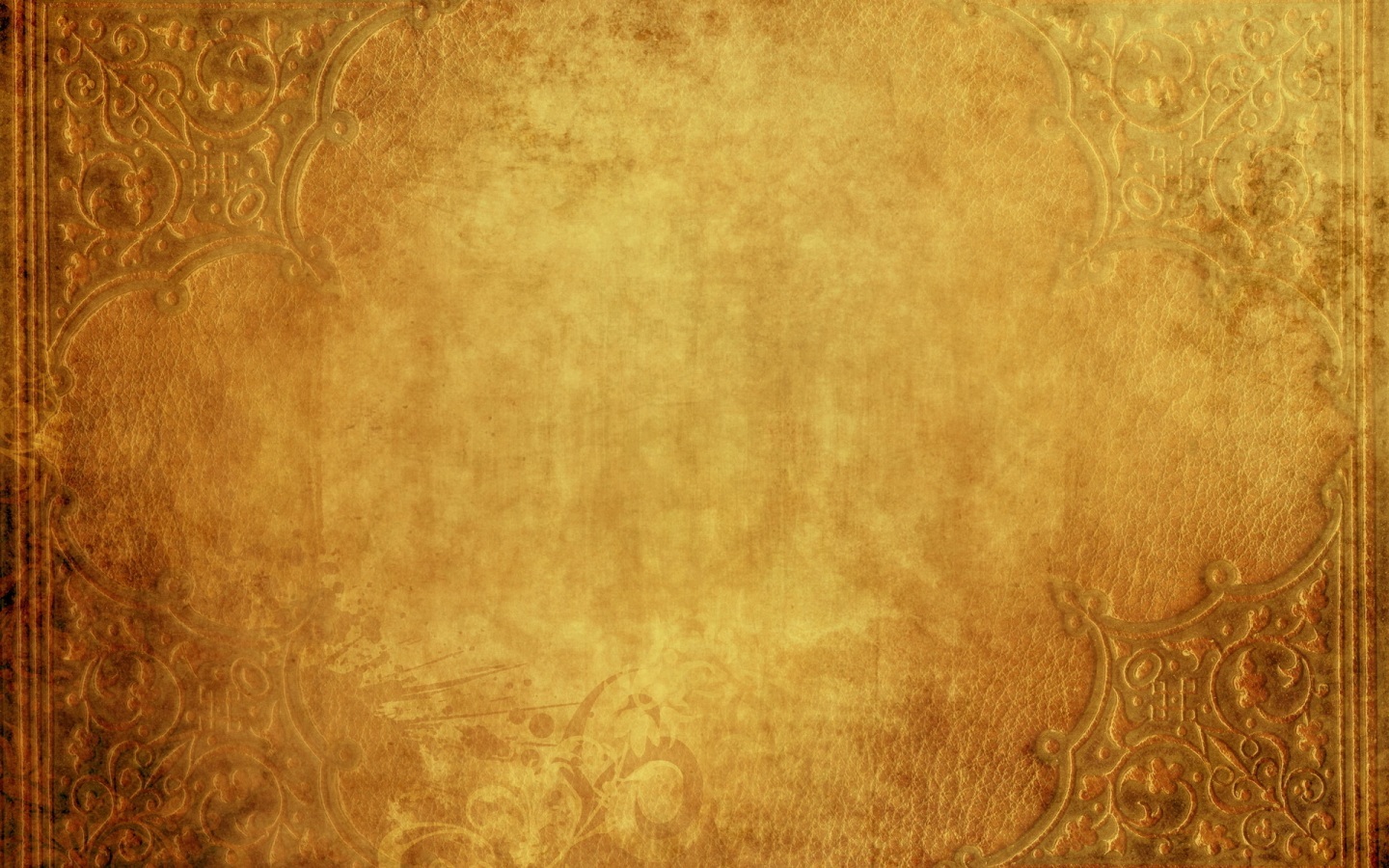 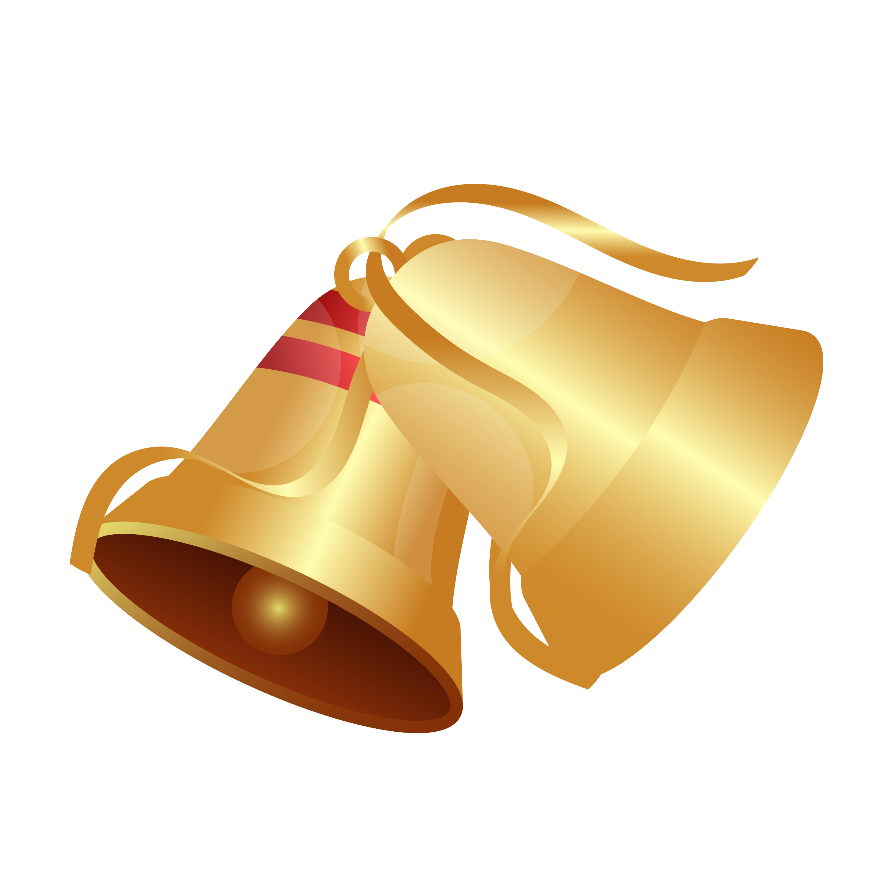 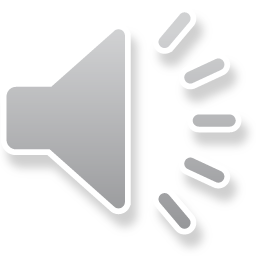 Câu hỏi 27
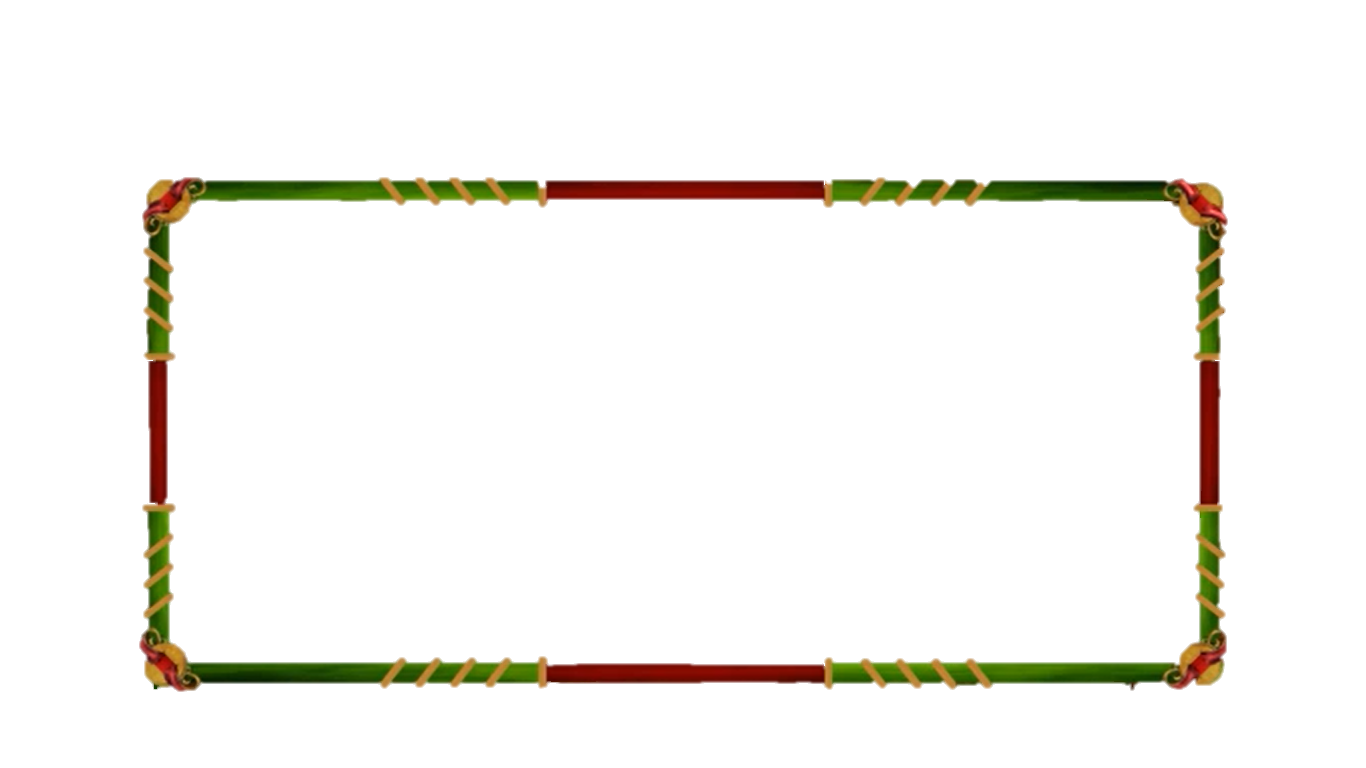 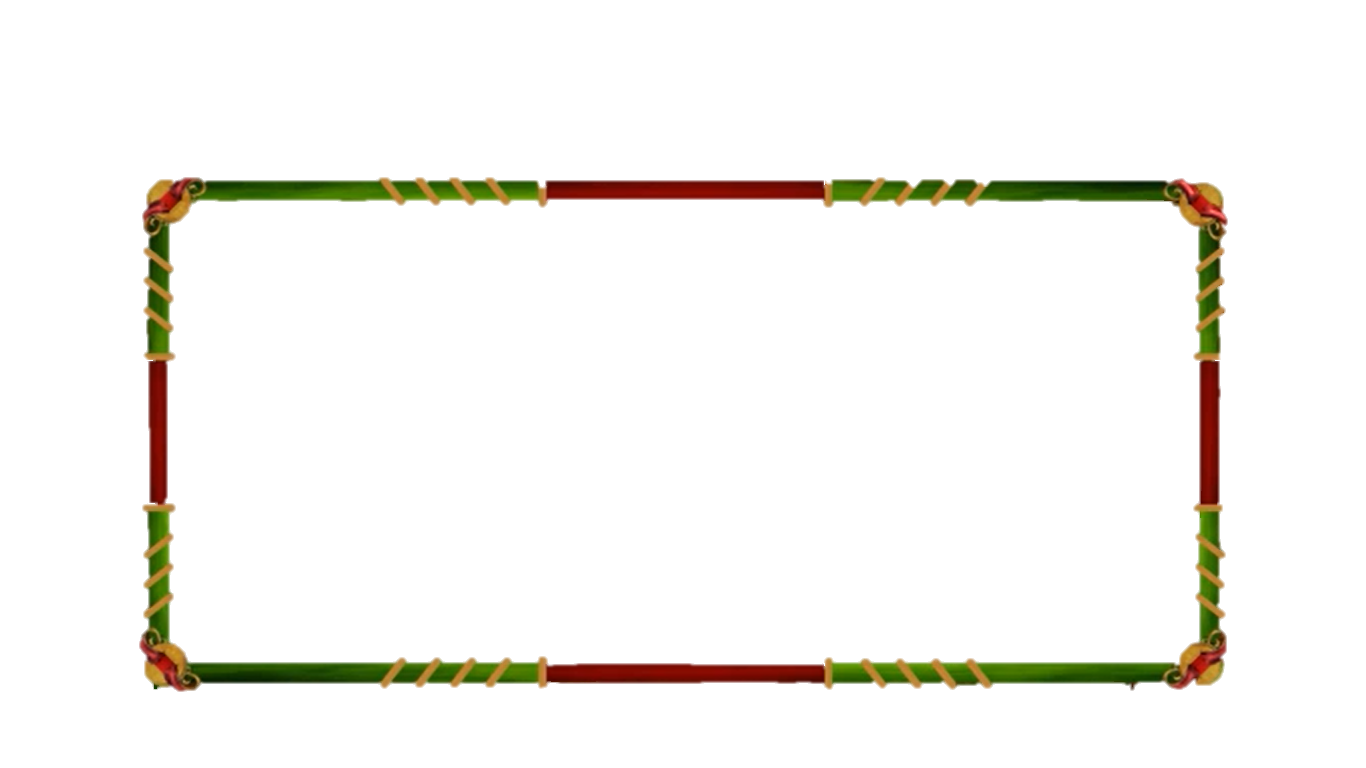 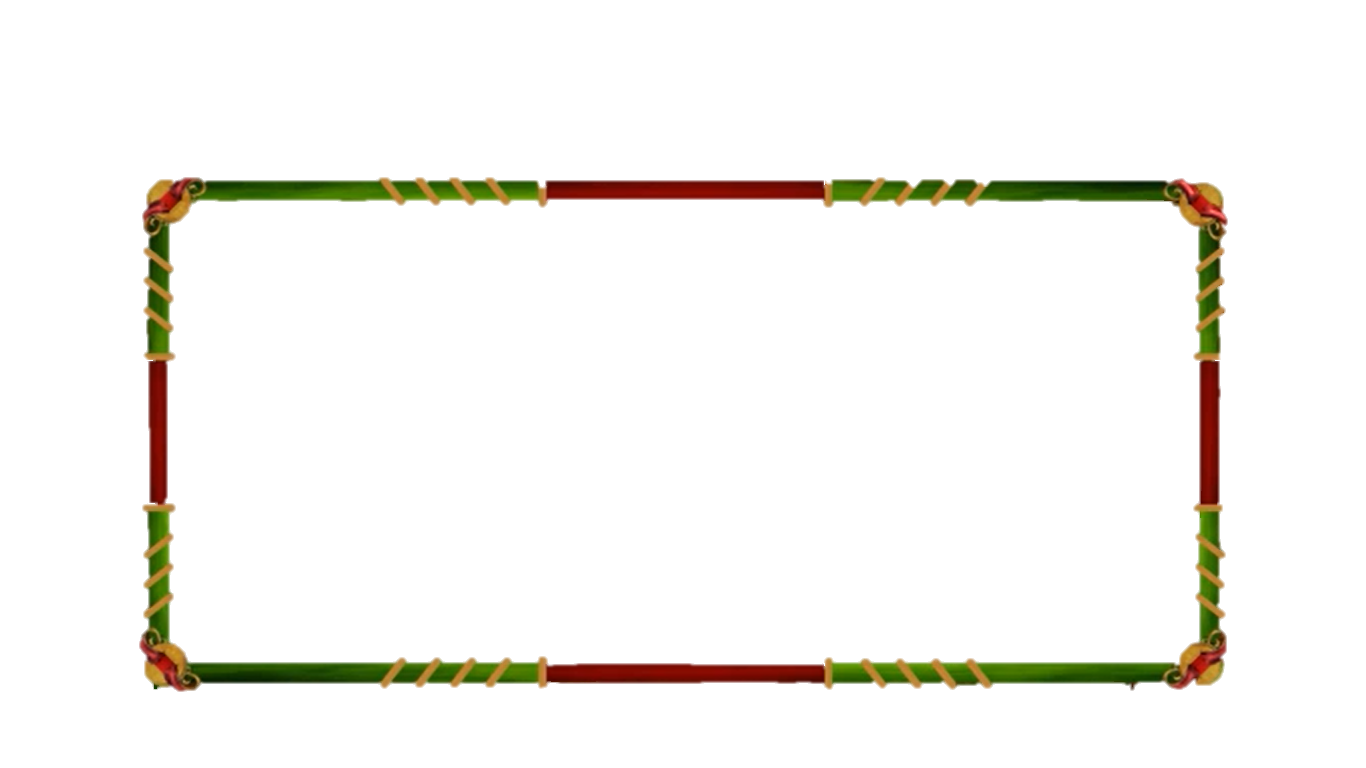 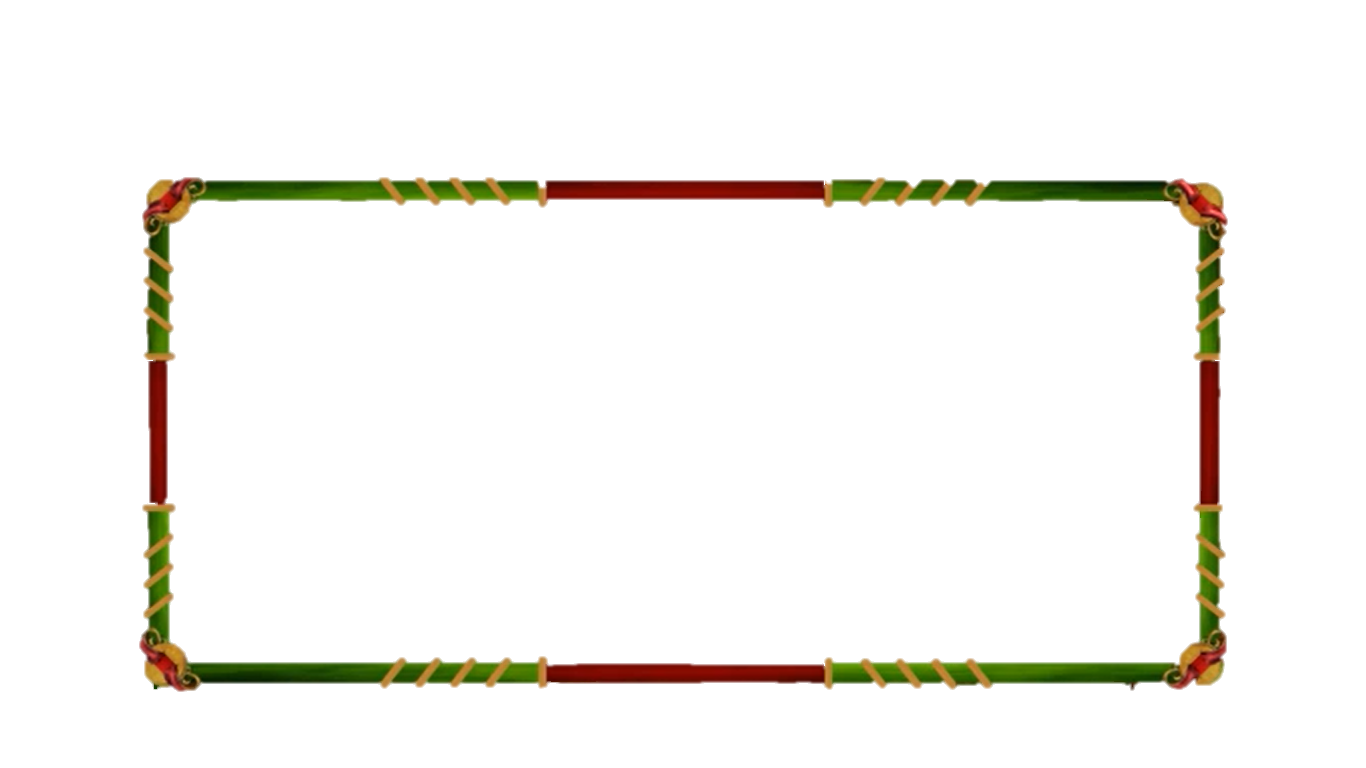 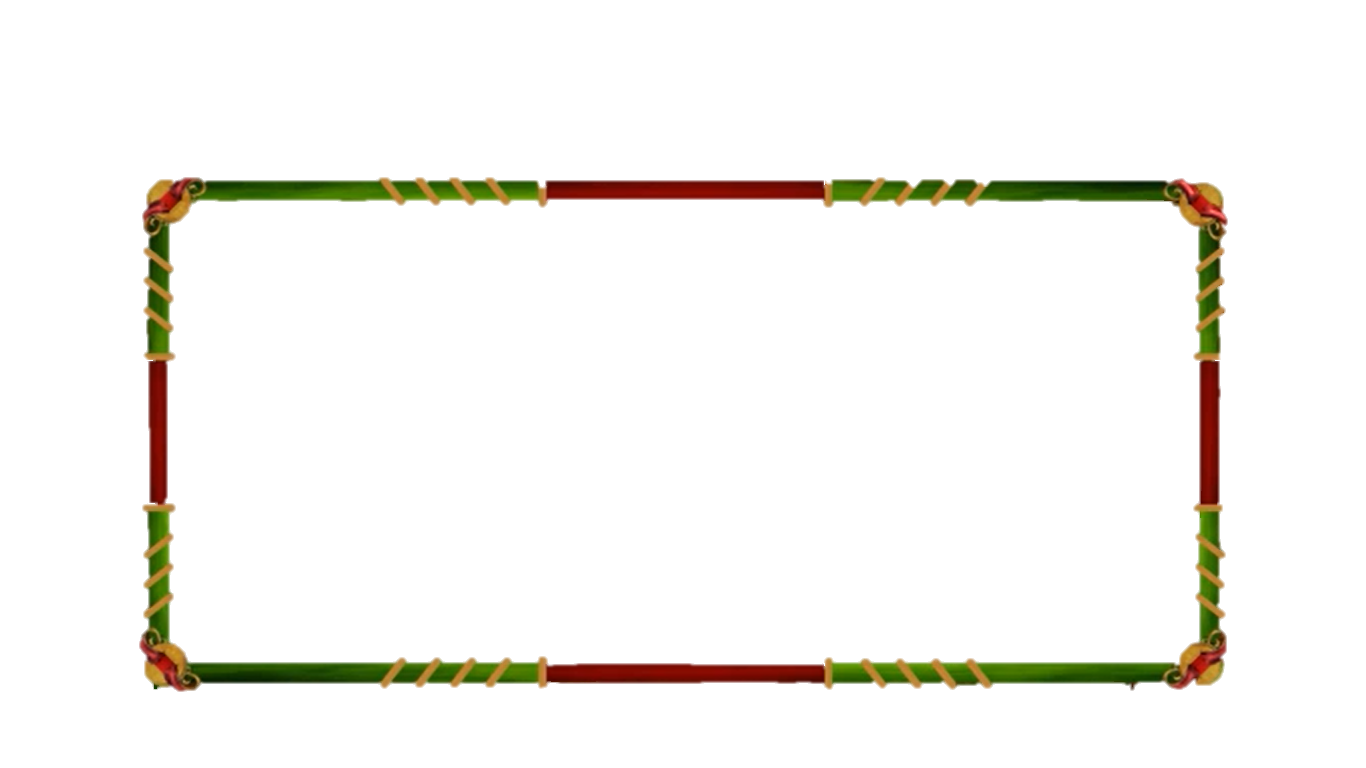 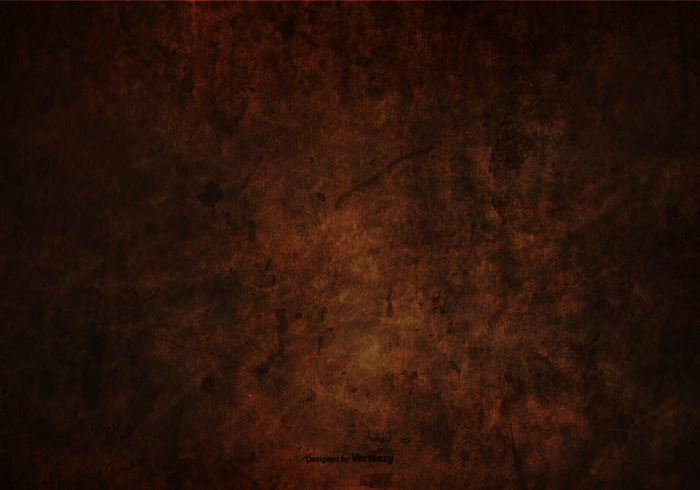 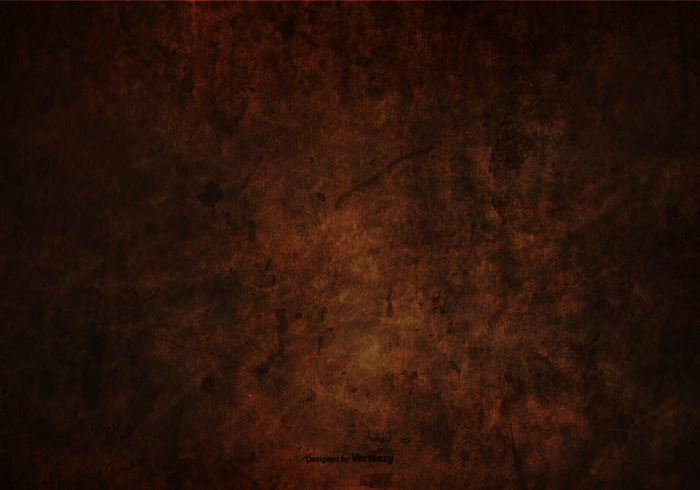 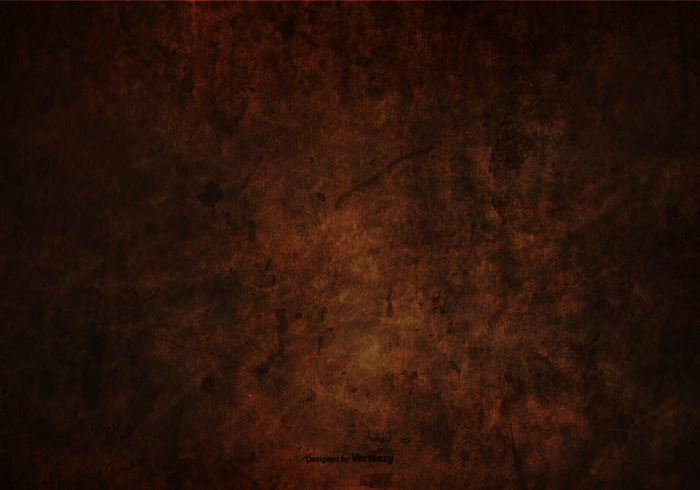 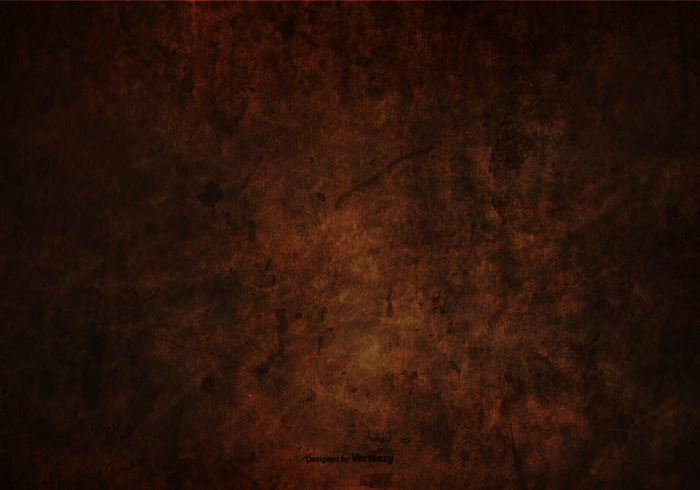 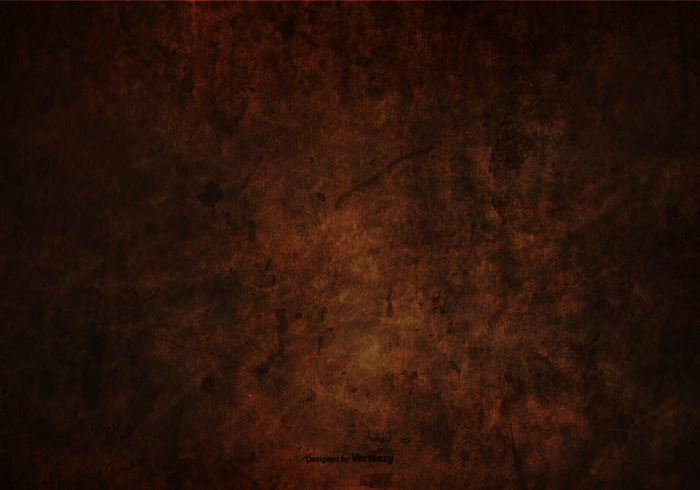 Một năm bắt đầu bằng mùa nào?
Mùa thu
Mùa hạ
A.
B.
Mùa xuân
Mùa đông
D.
C.
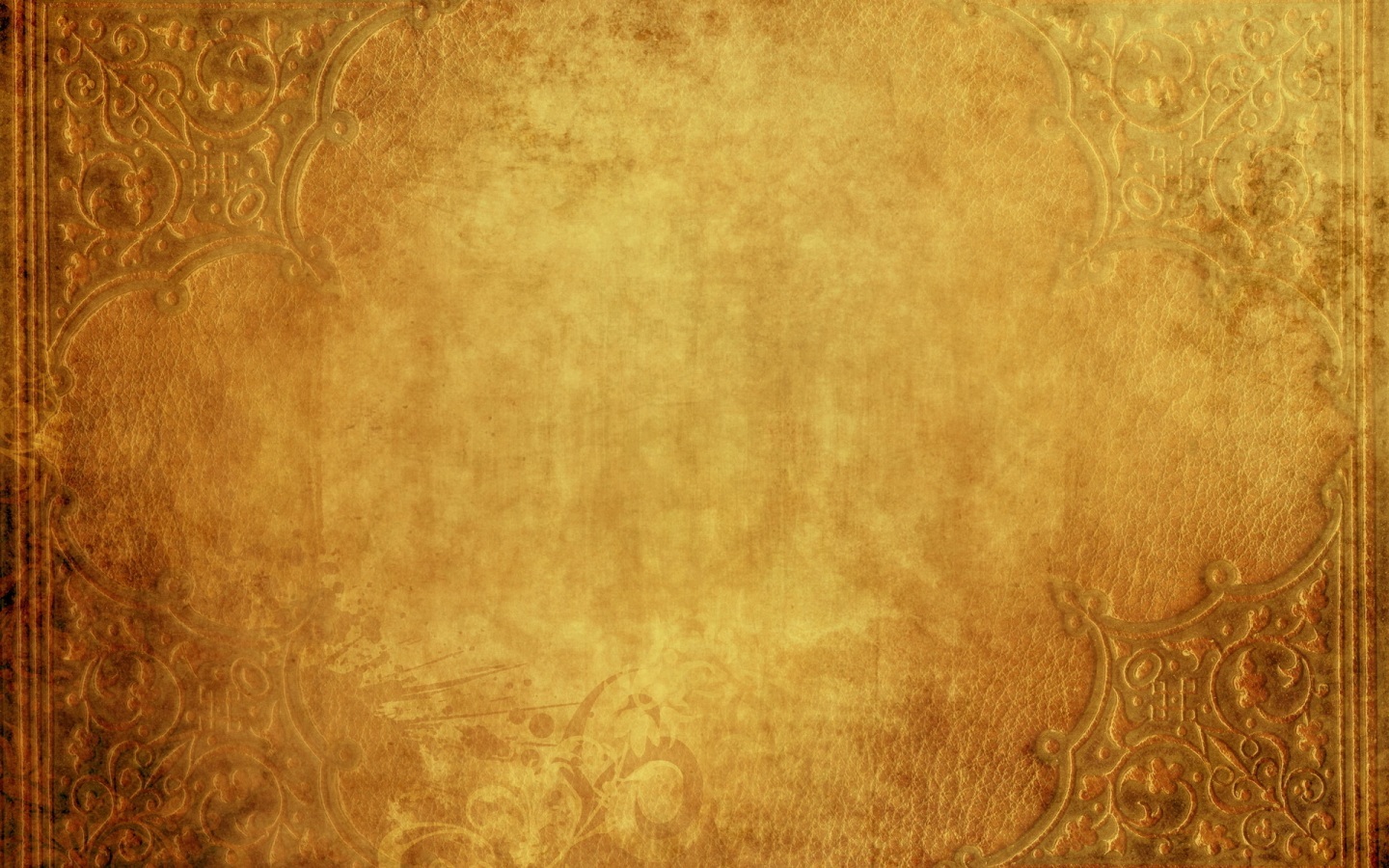 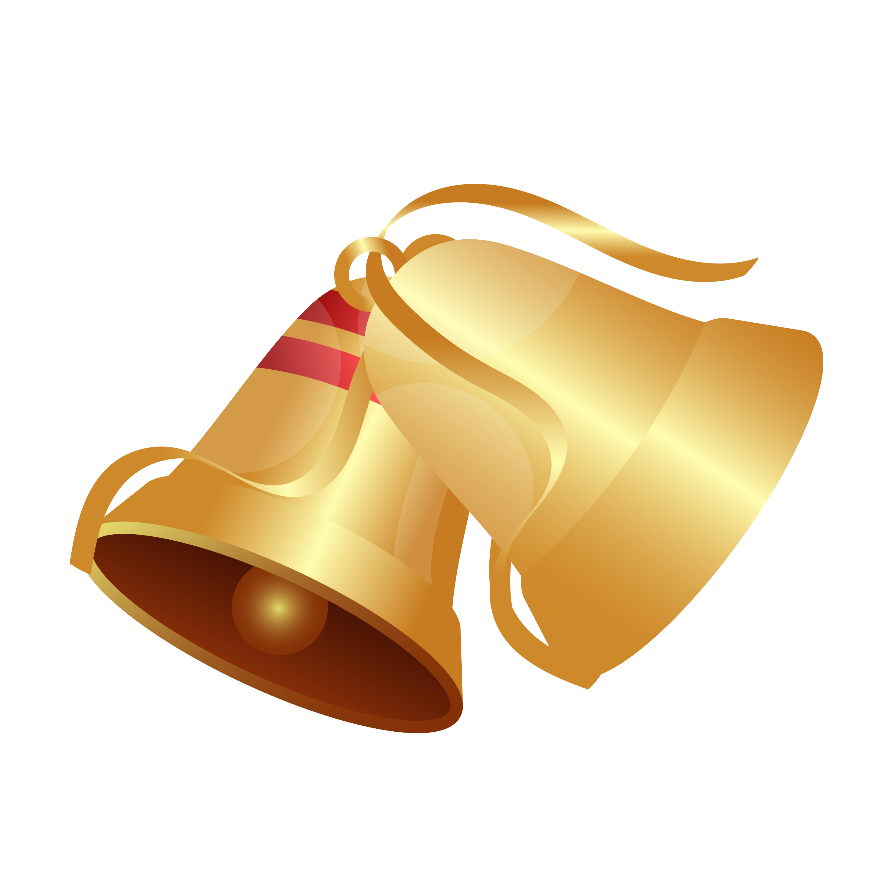 Câu hỏi 28
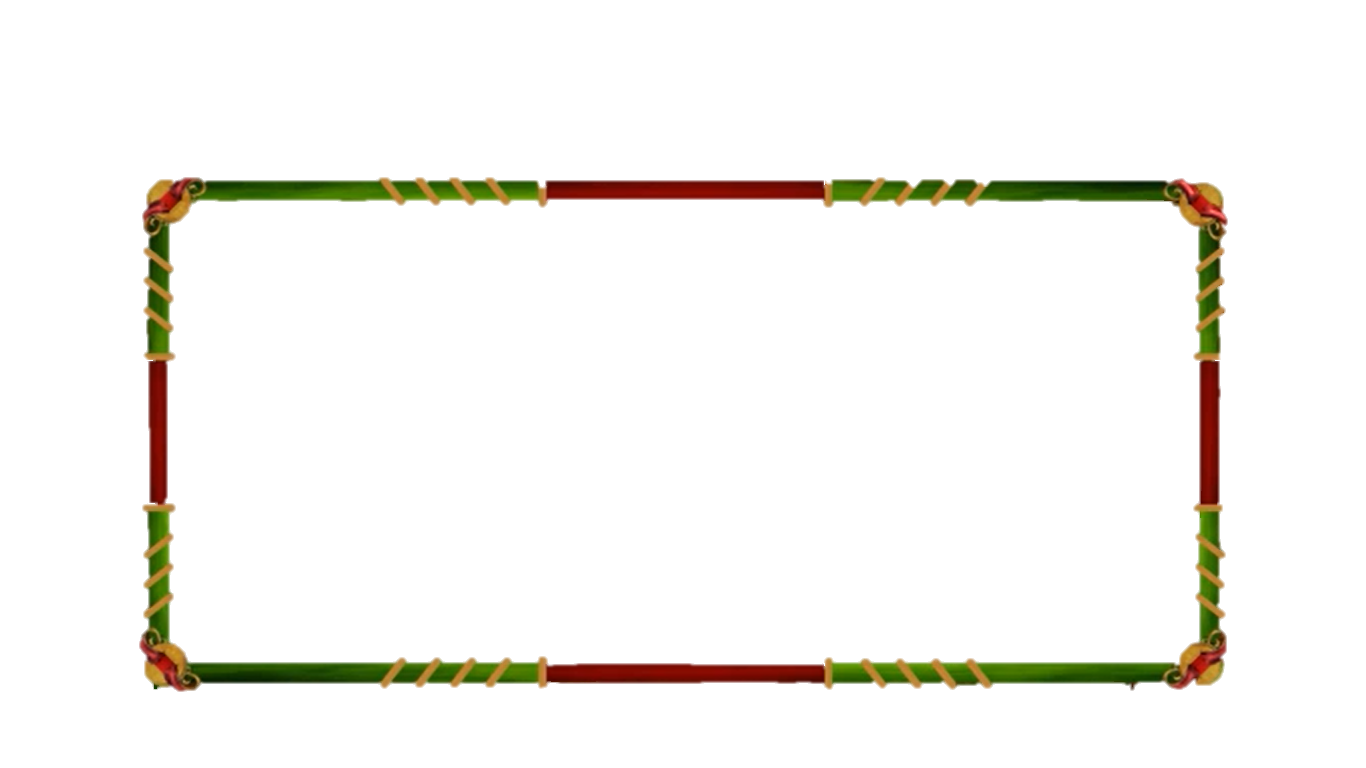 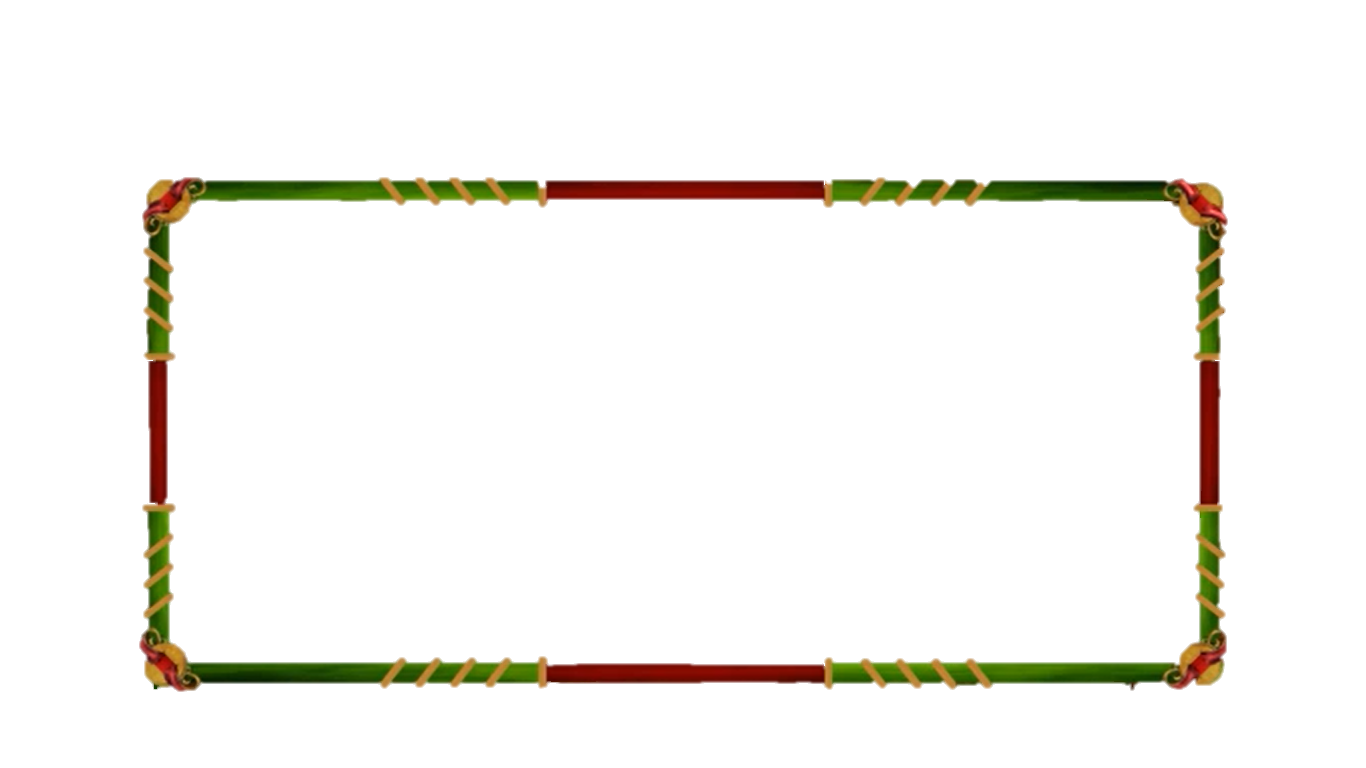 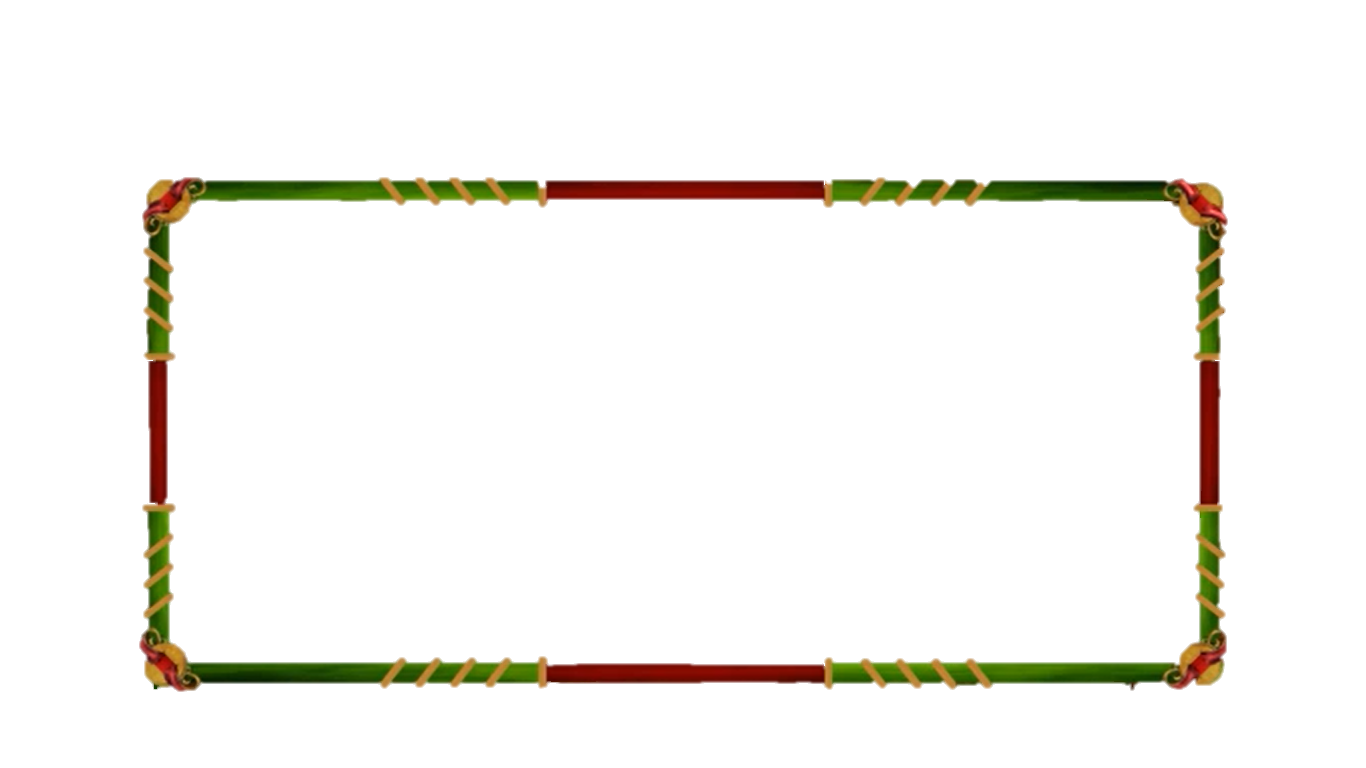 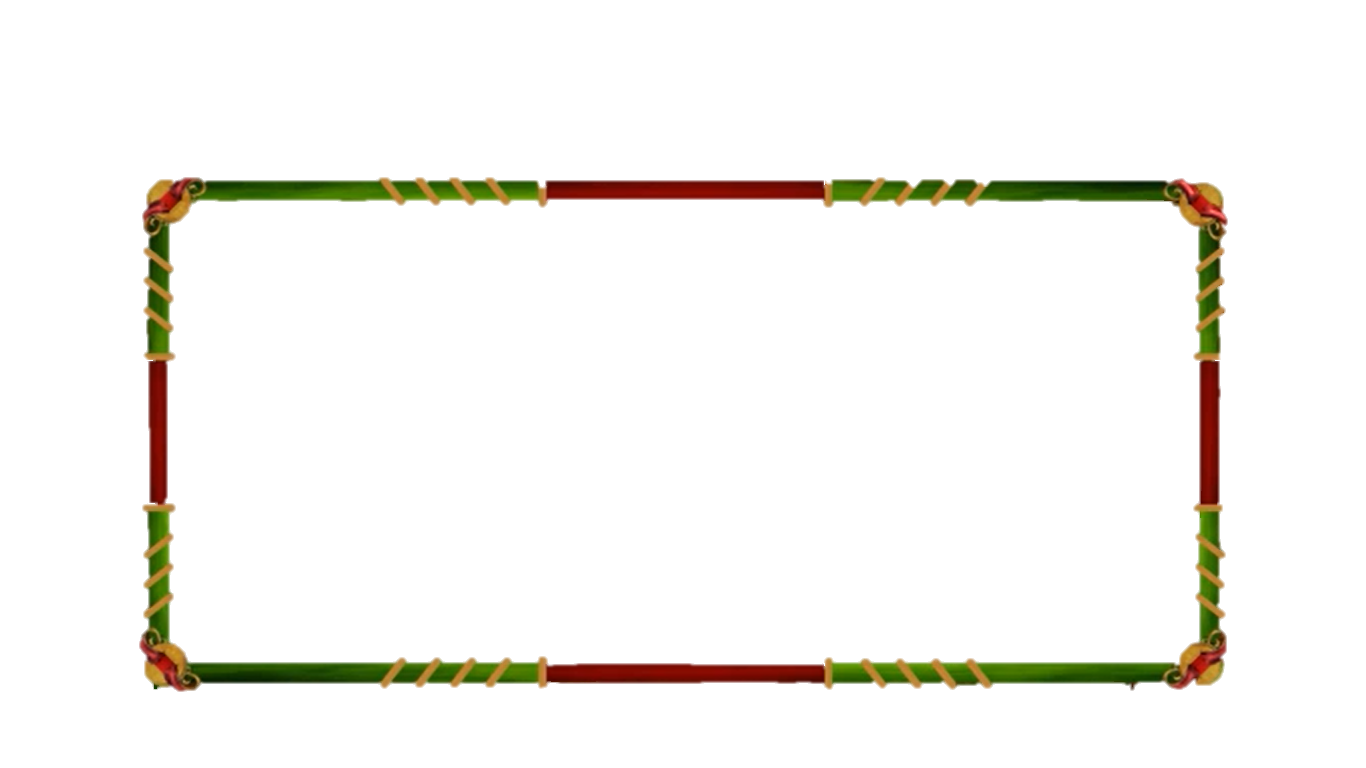 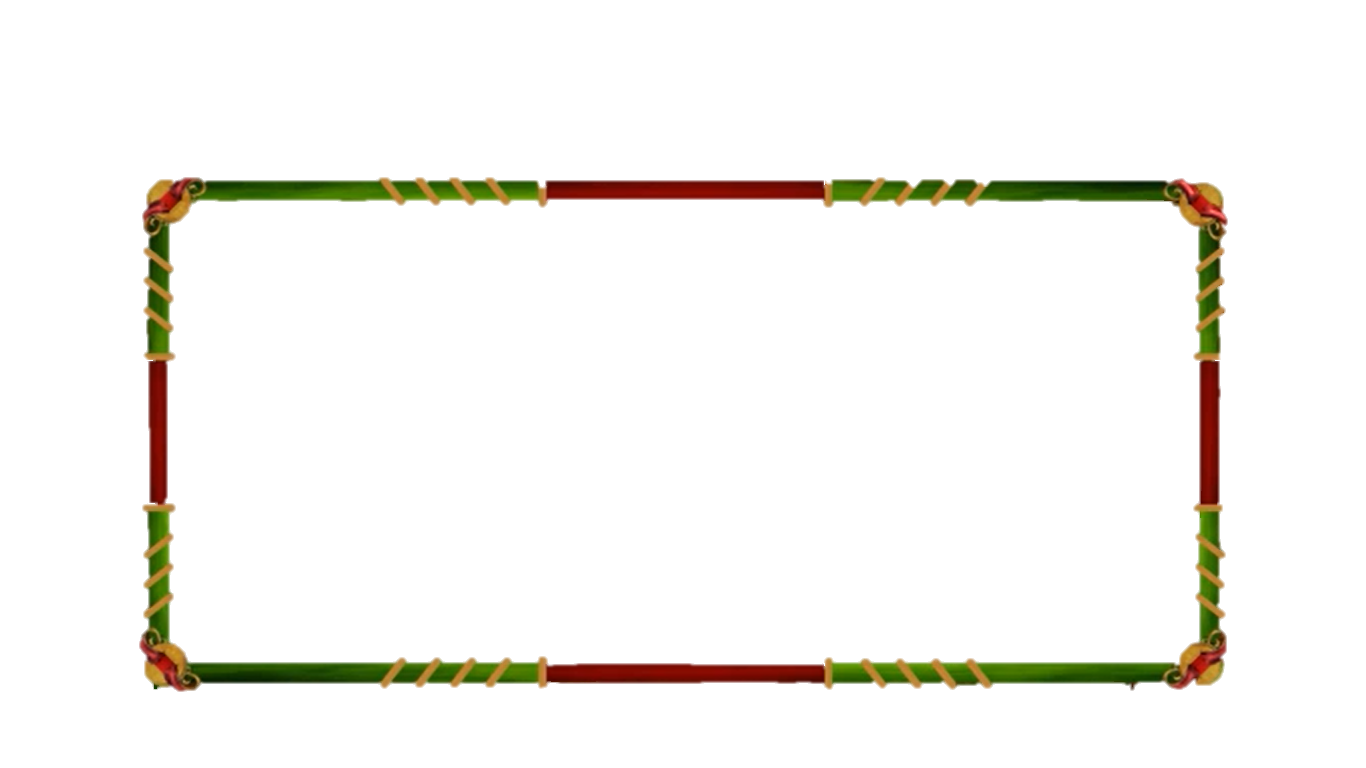 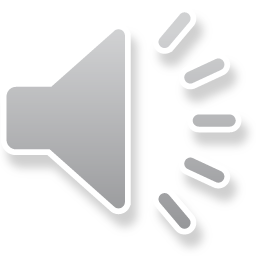 10
9
8
7
6
5
4
3
2
1
0
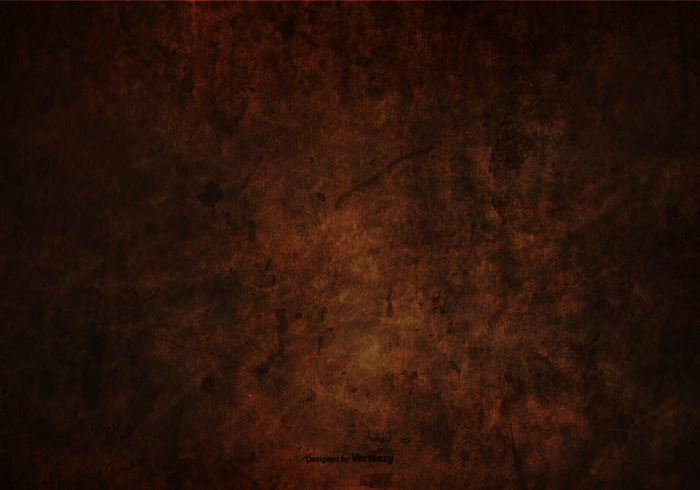 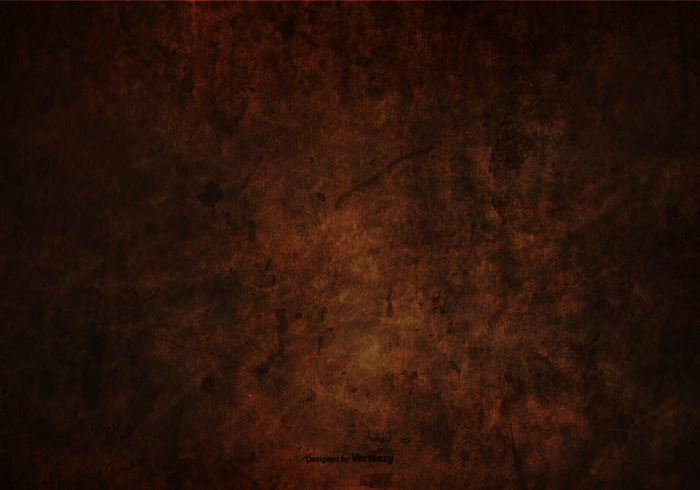 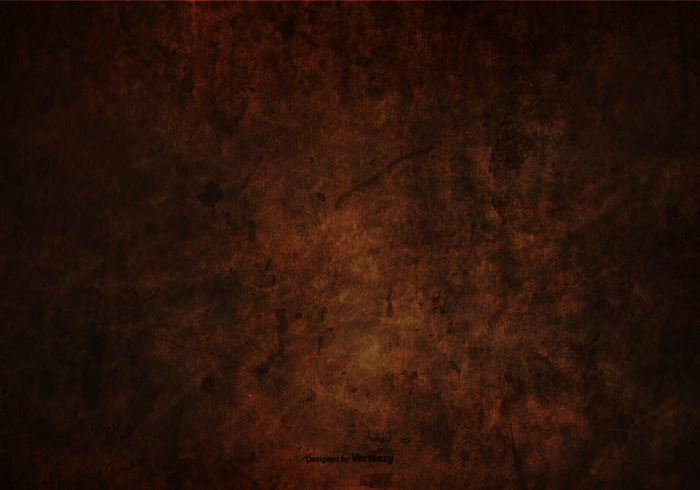 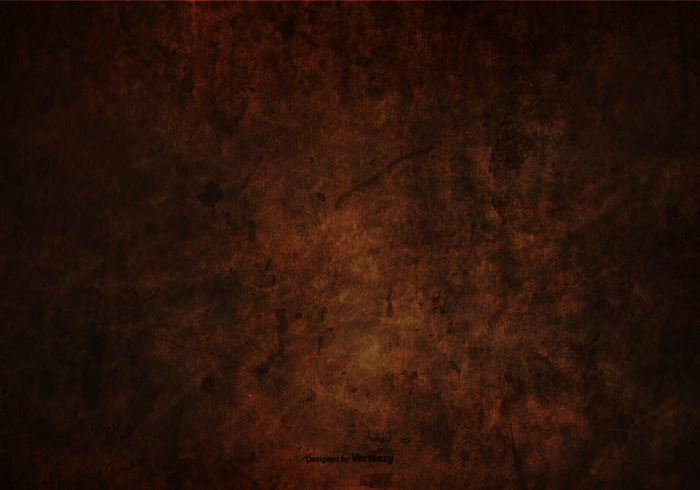 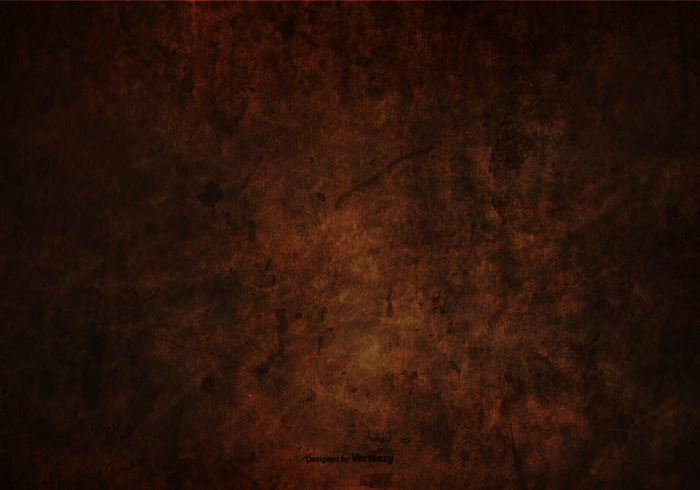 Loài vật nào dưới đây vừa sống trên cạn vừa sống dưới nước?
Cá voi
Cá cảnh
A.
B.
Ếch
Lạc đà
D.
C.
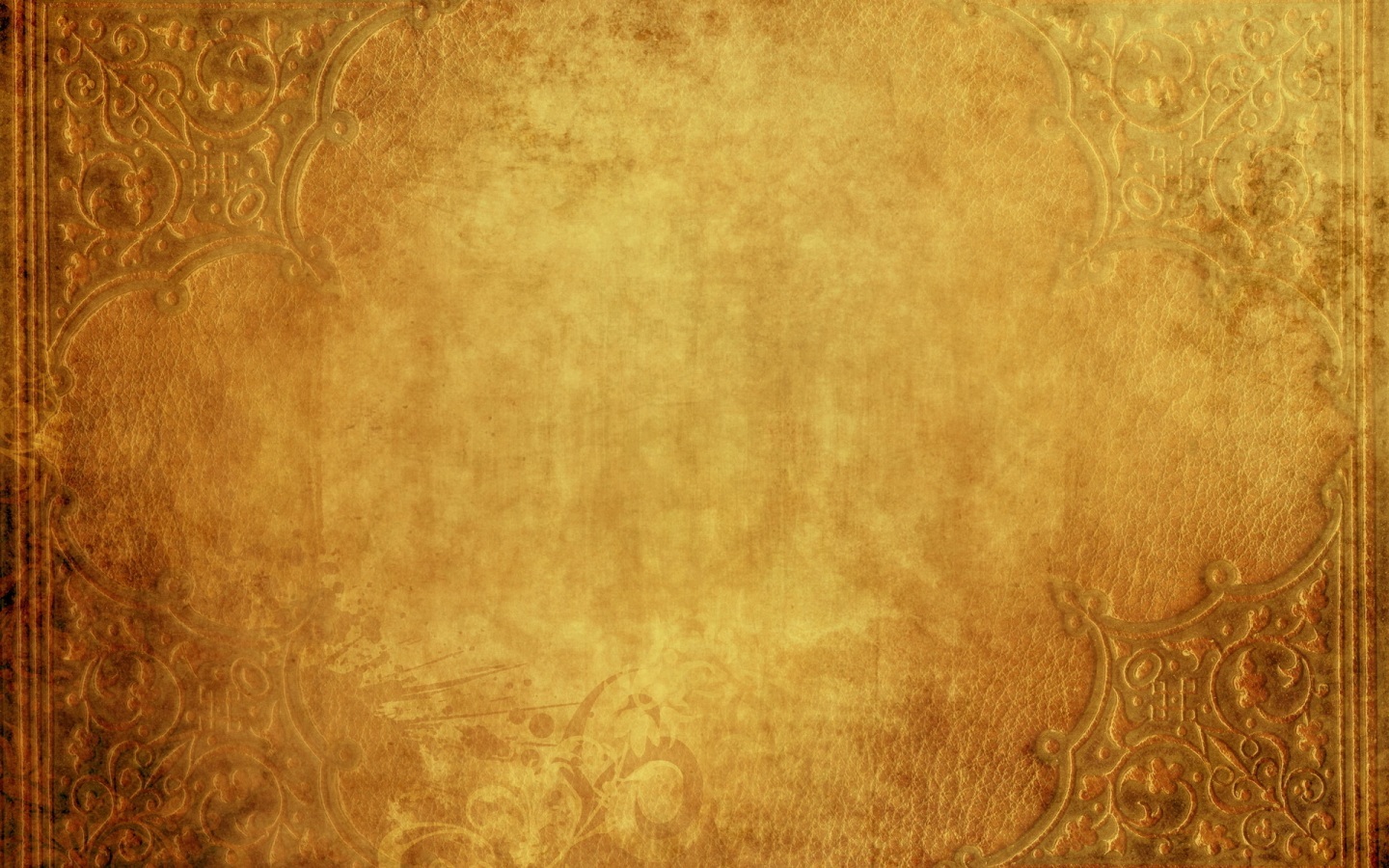 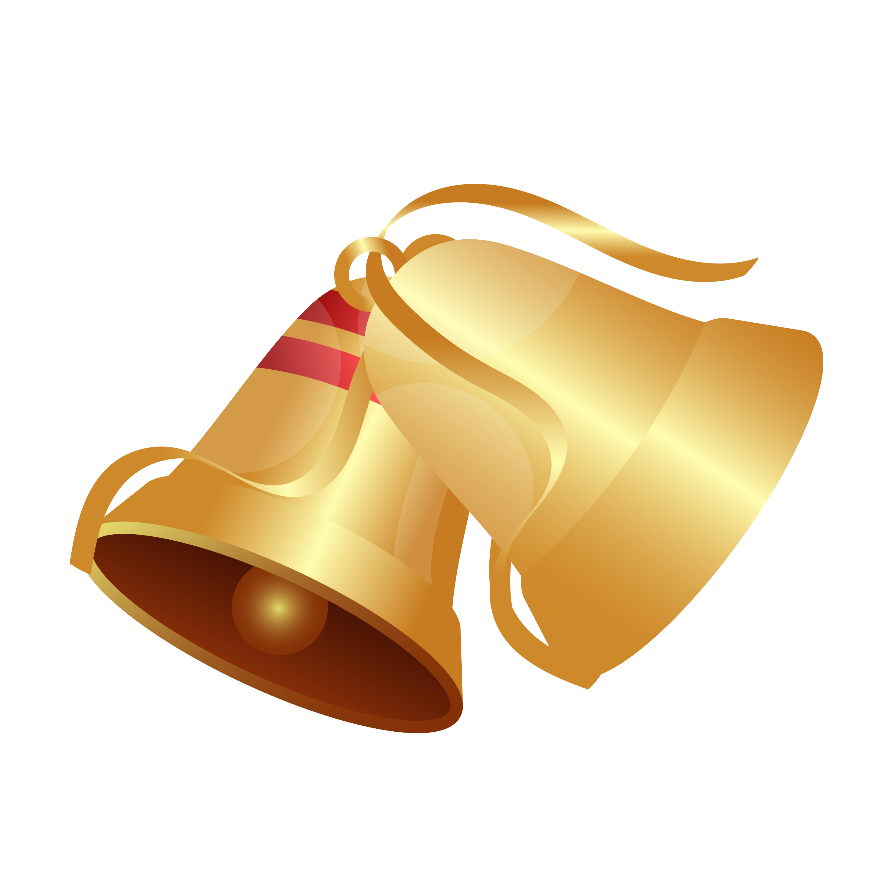 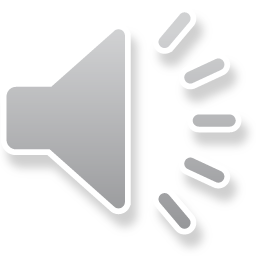 Câu hỏi 28
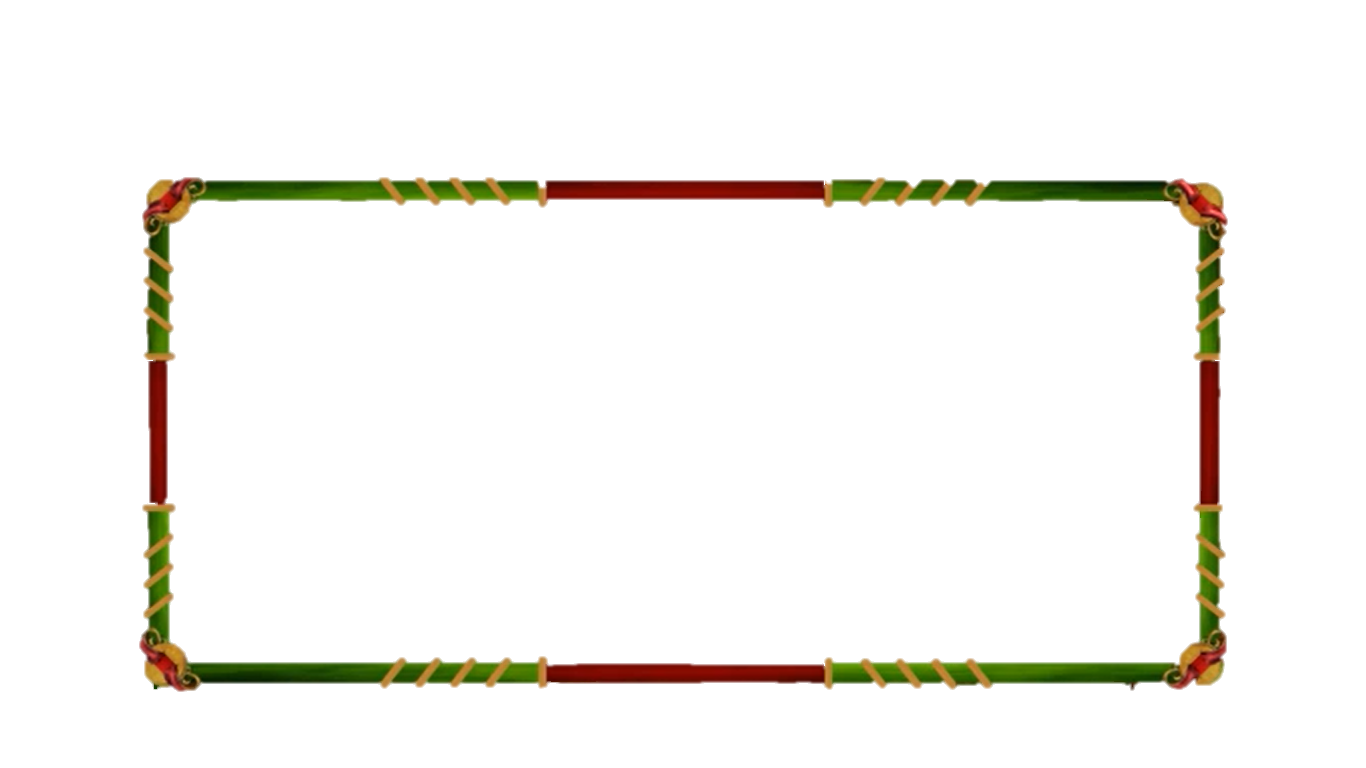 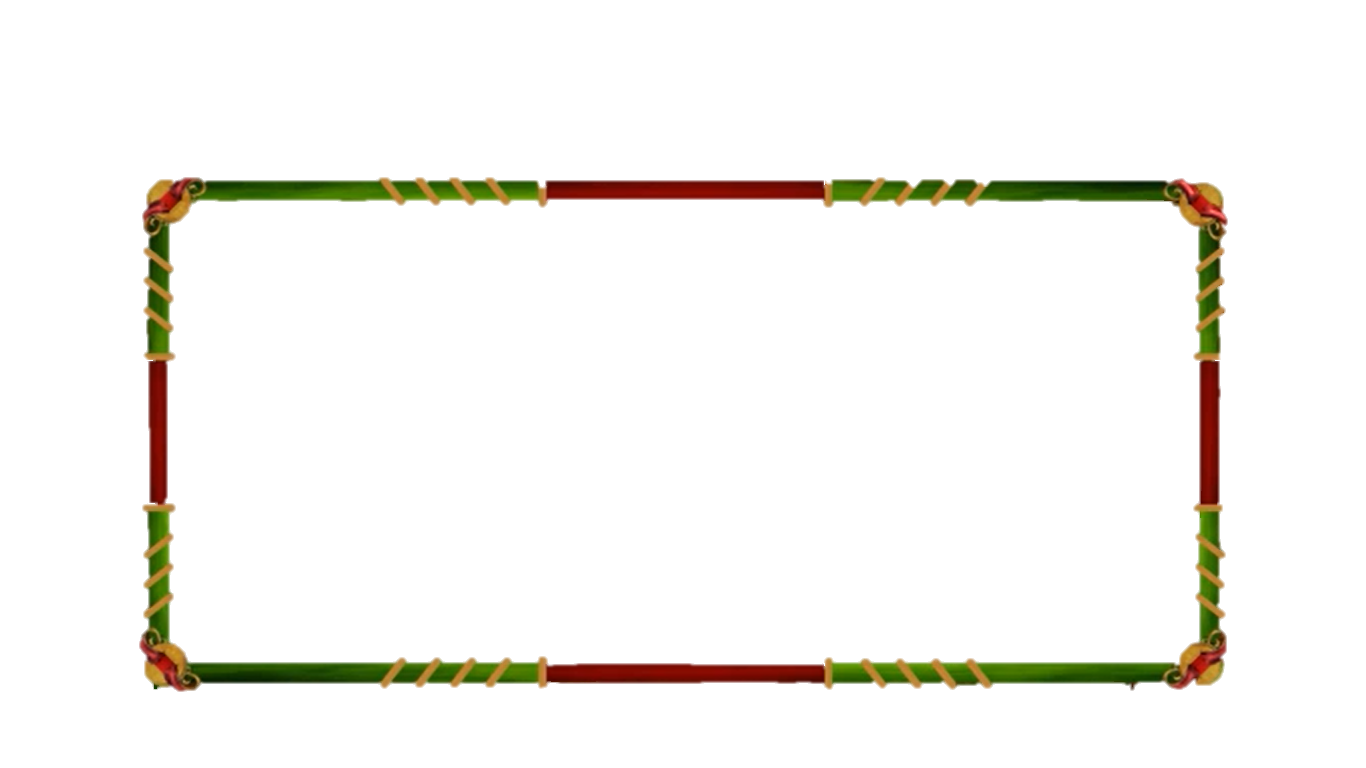 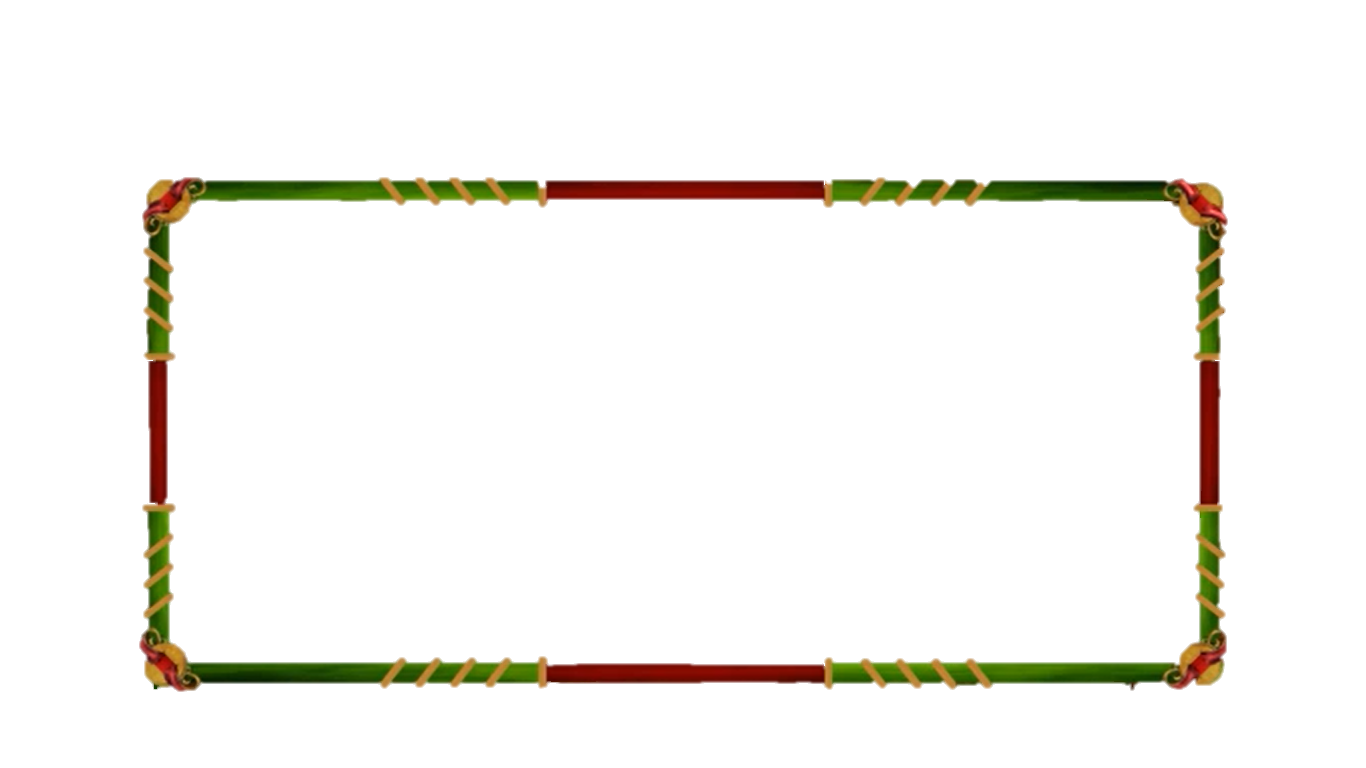 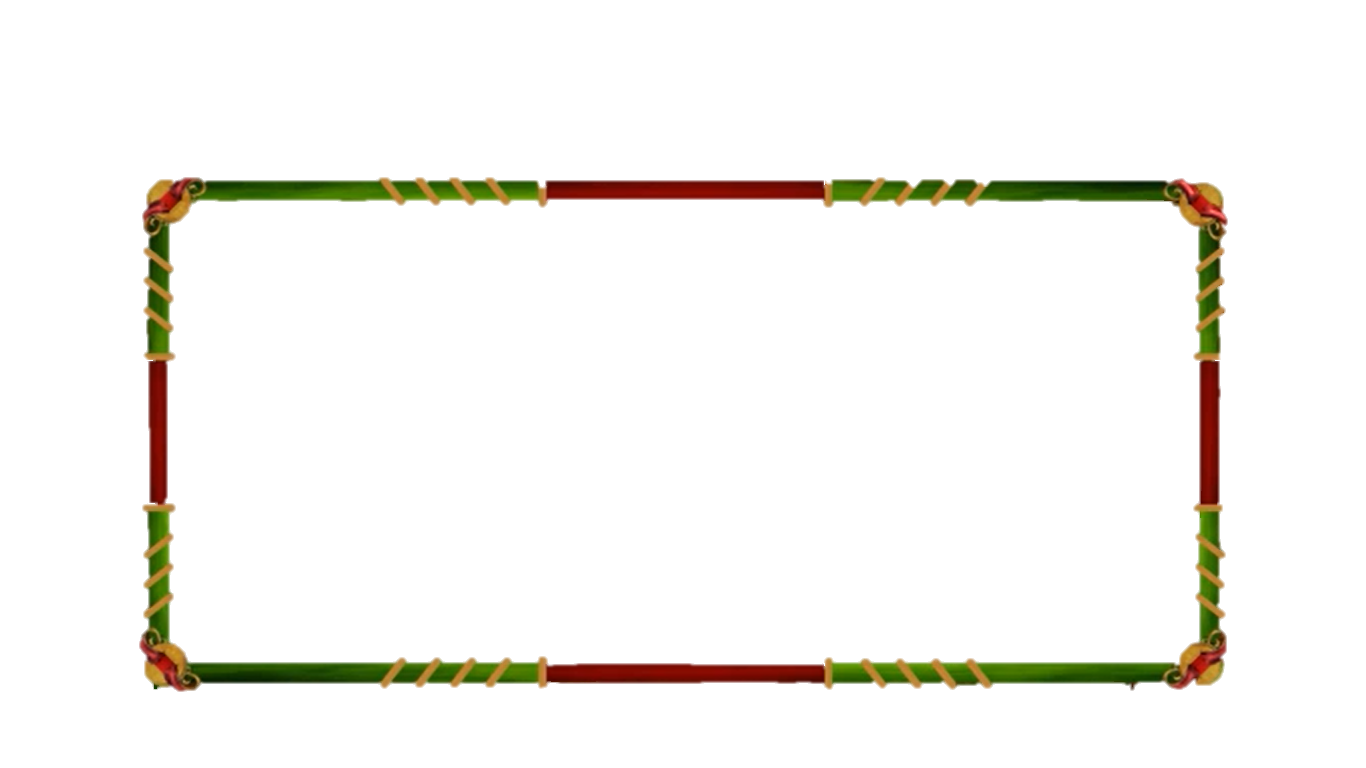 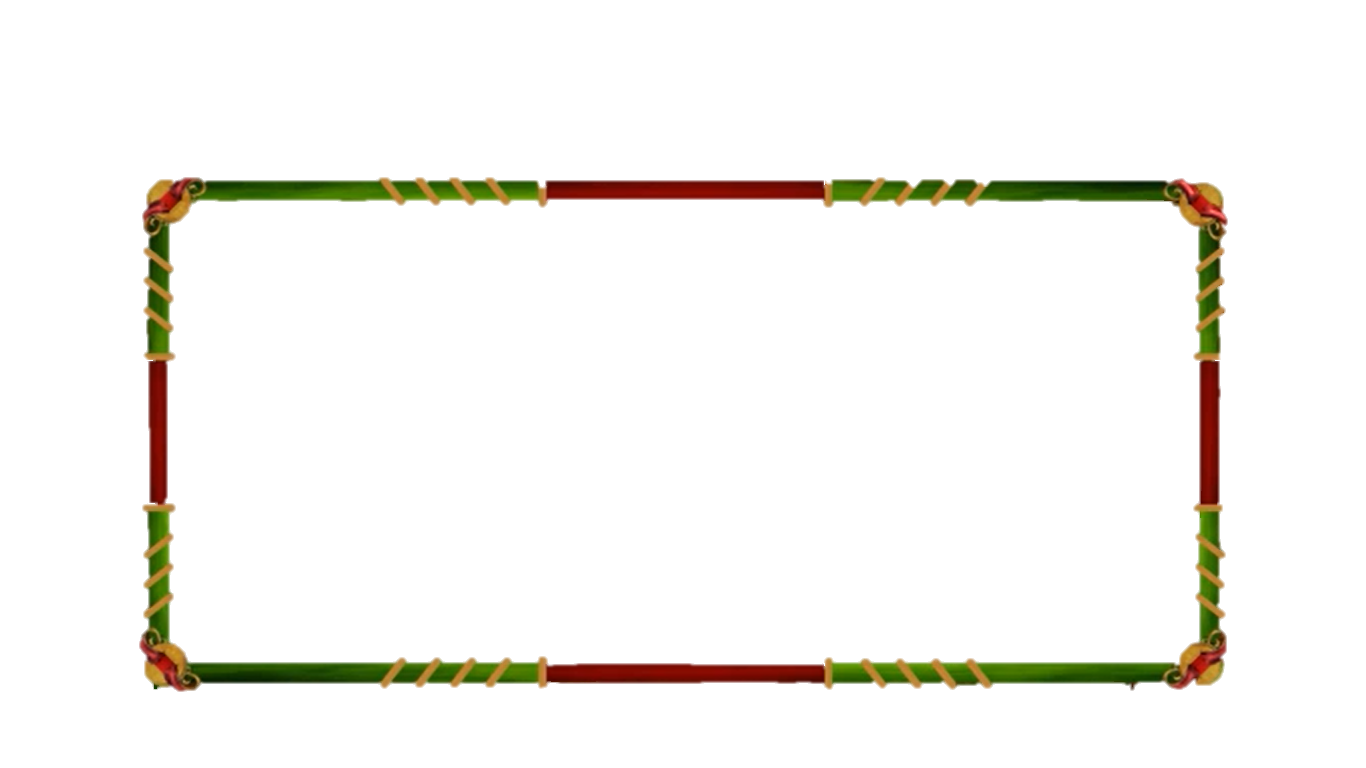 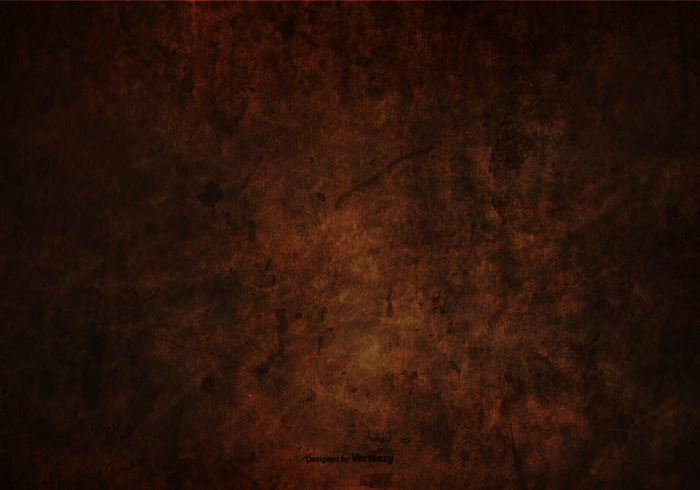 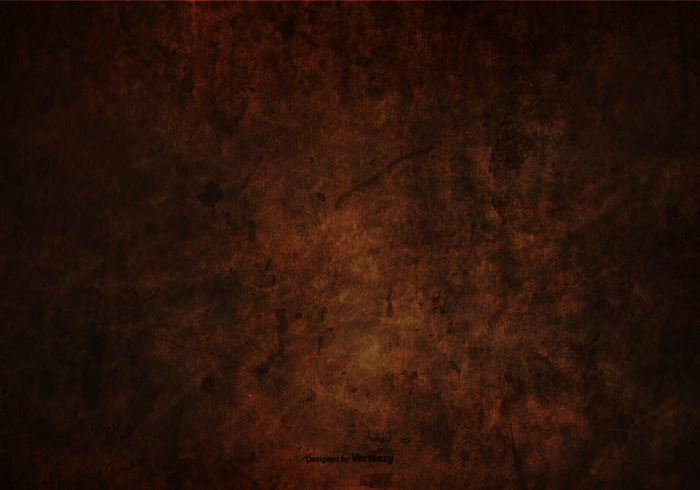 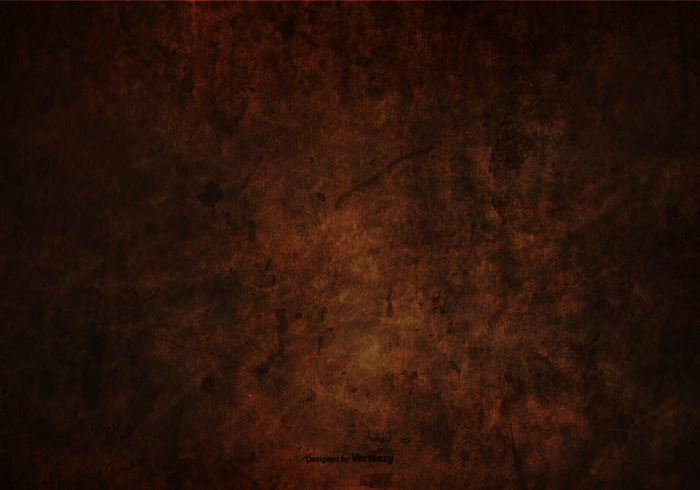 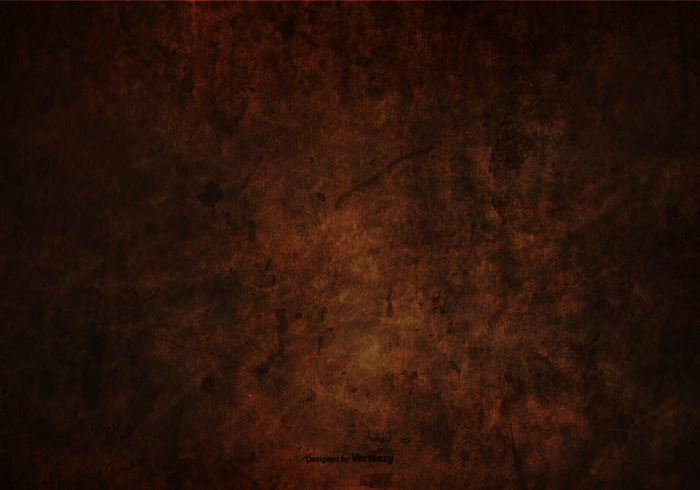 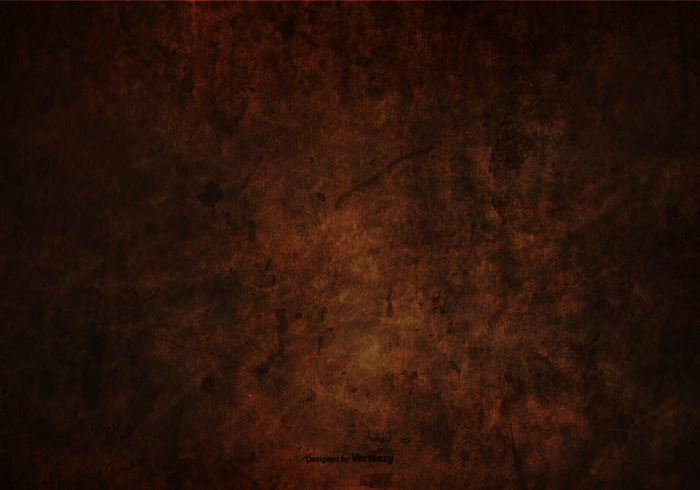 Loài vật nào dưới đây vừa sống trên cạn vừa sống dưới nước?
Cá voi
Cá cảnh
A.
B.
Ếch
Lạc đà
D.
C.
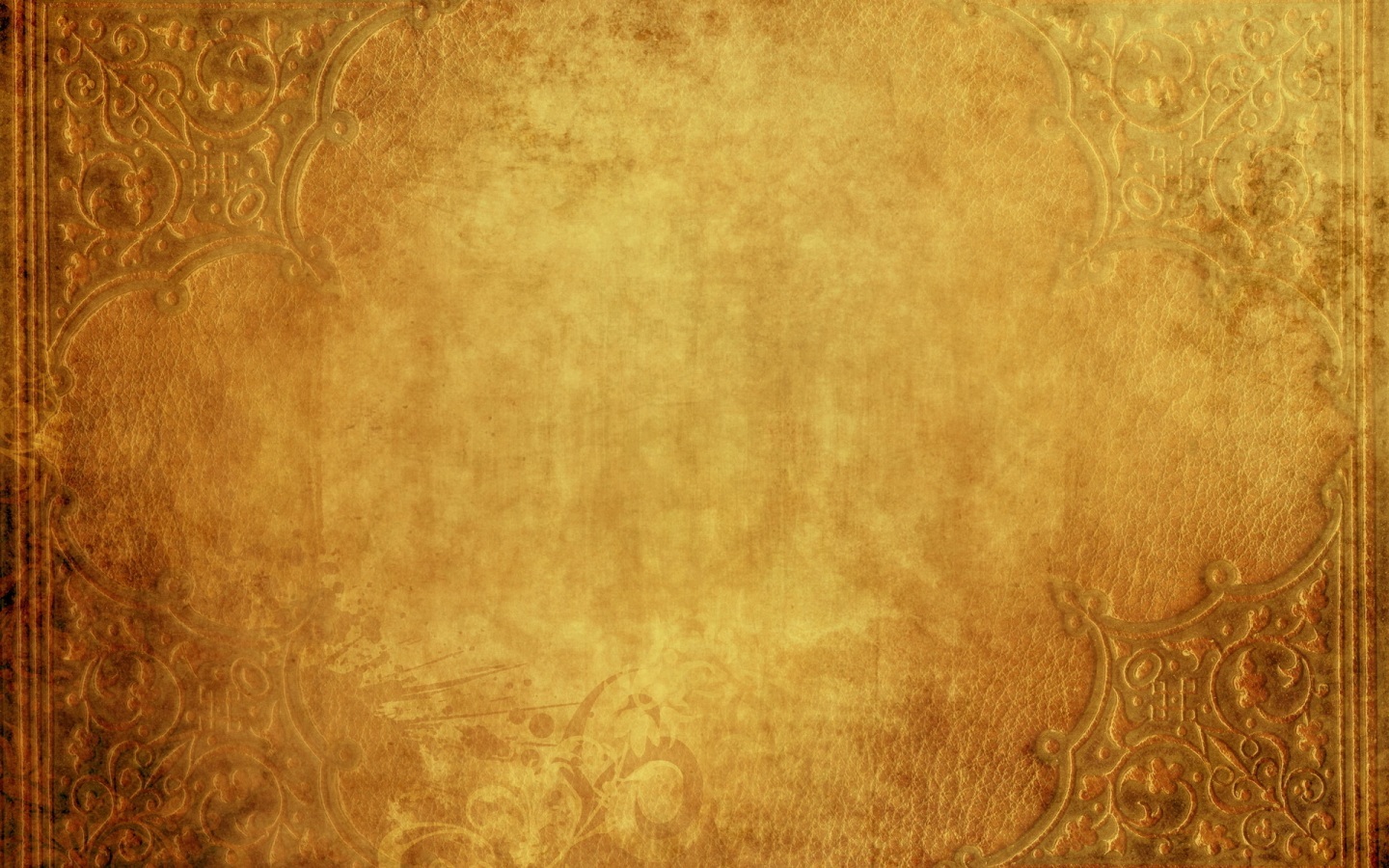 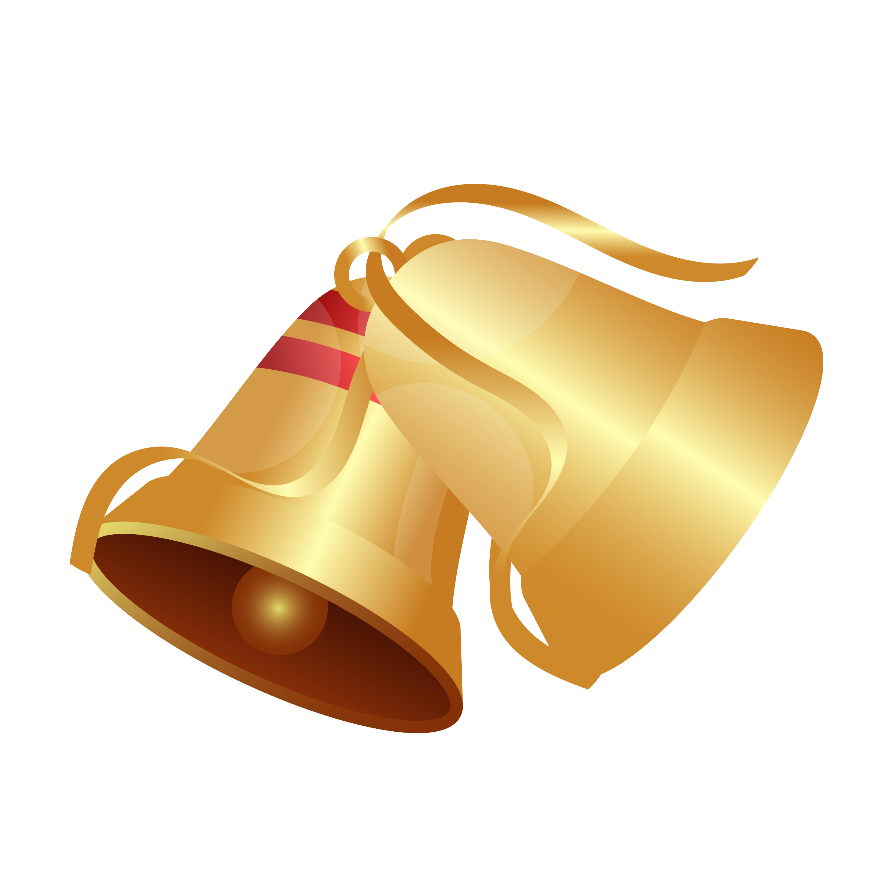 Câu hỏi 29
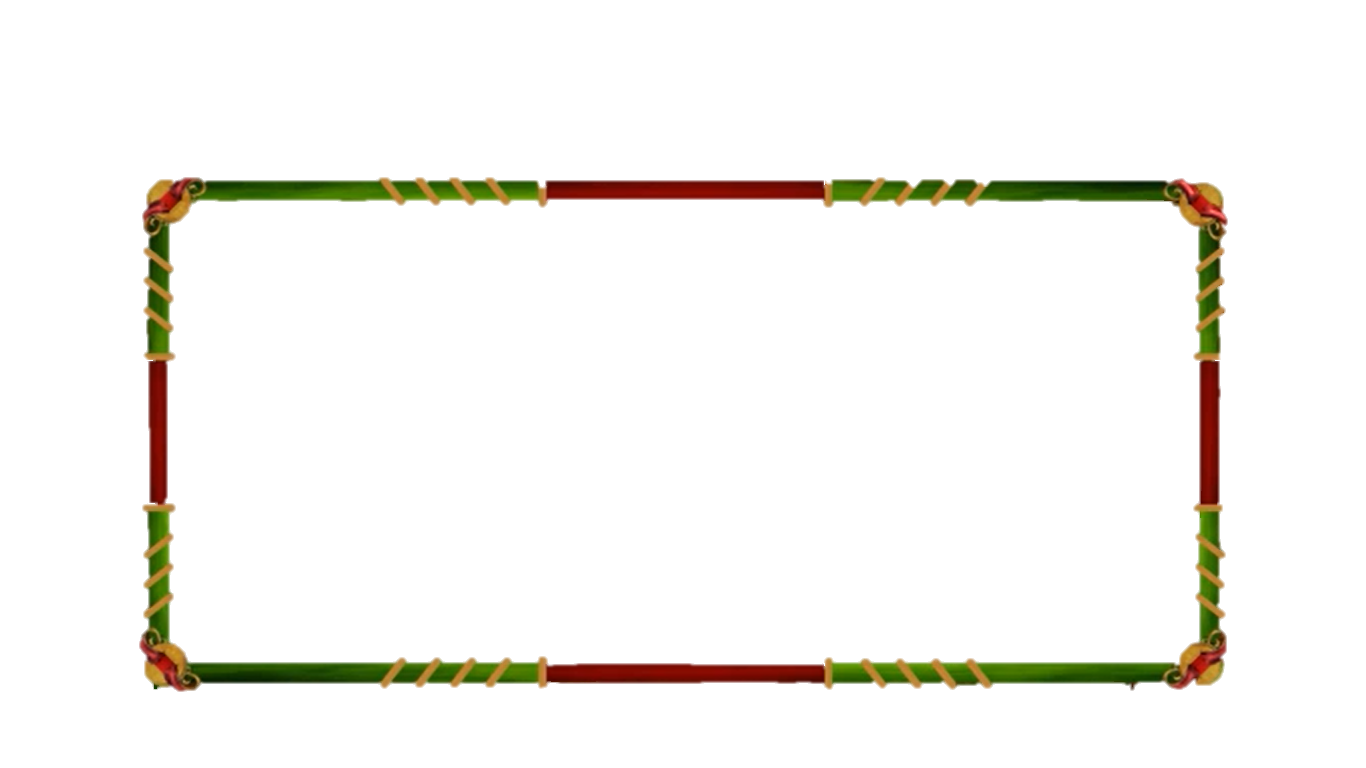 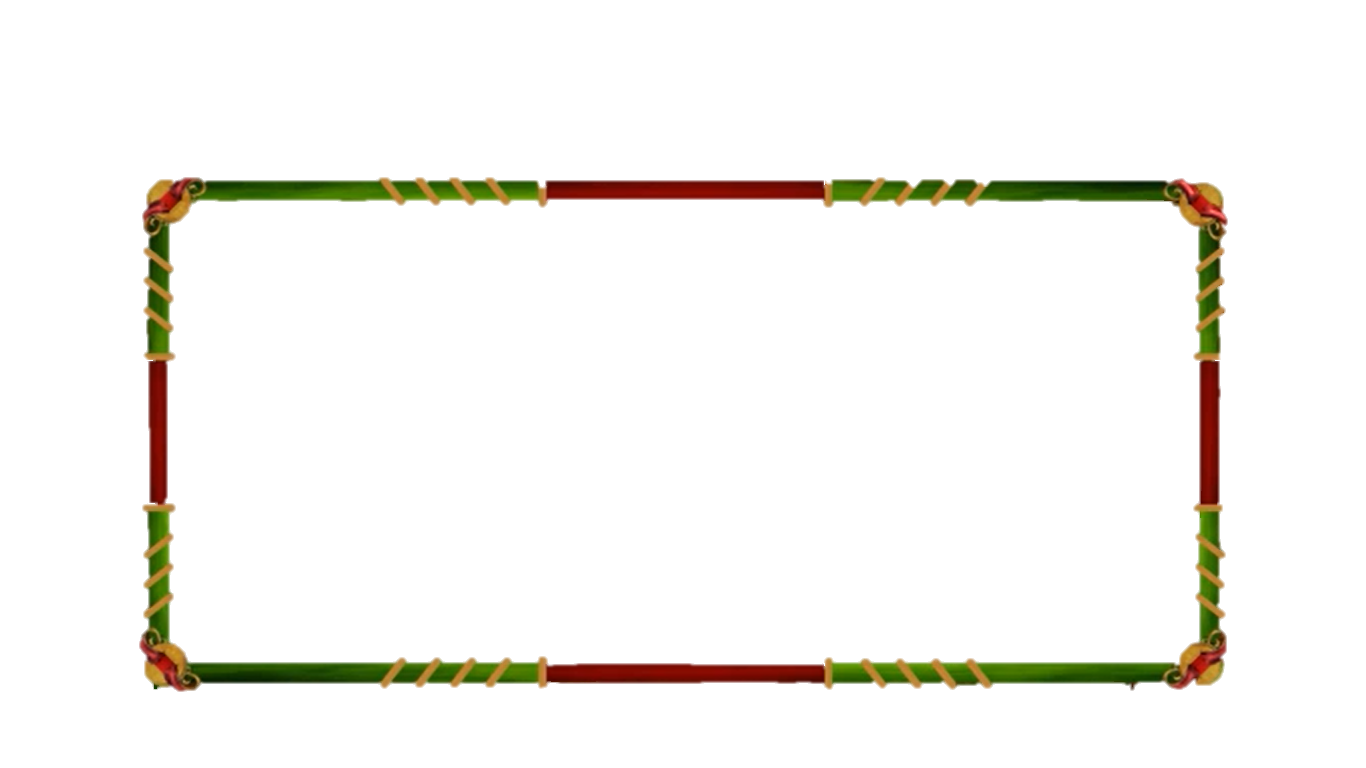 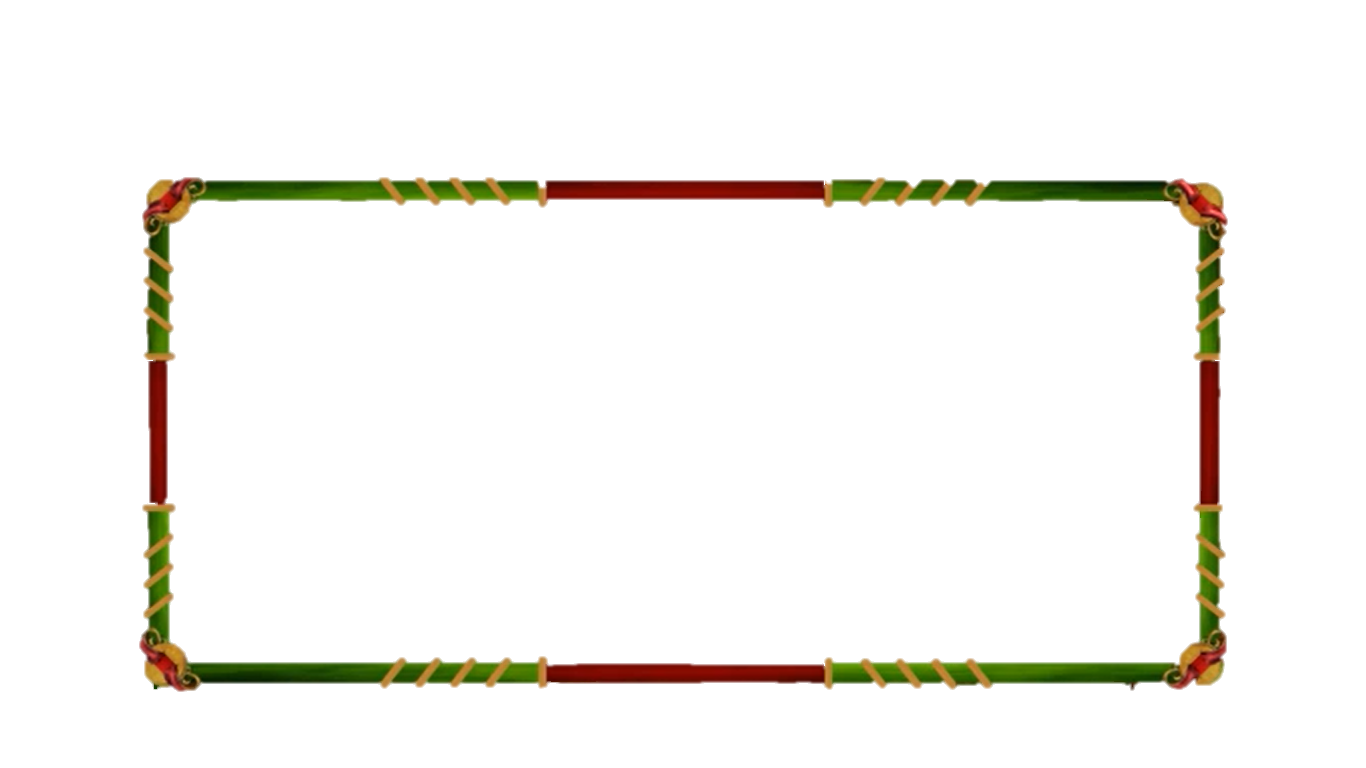 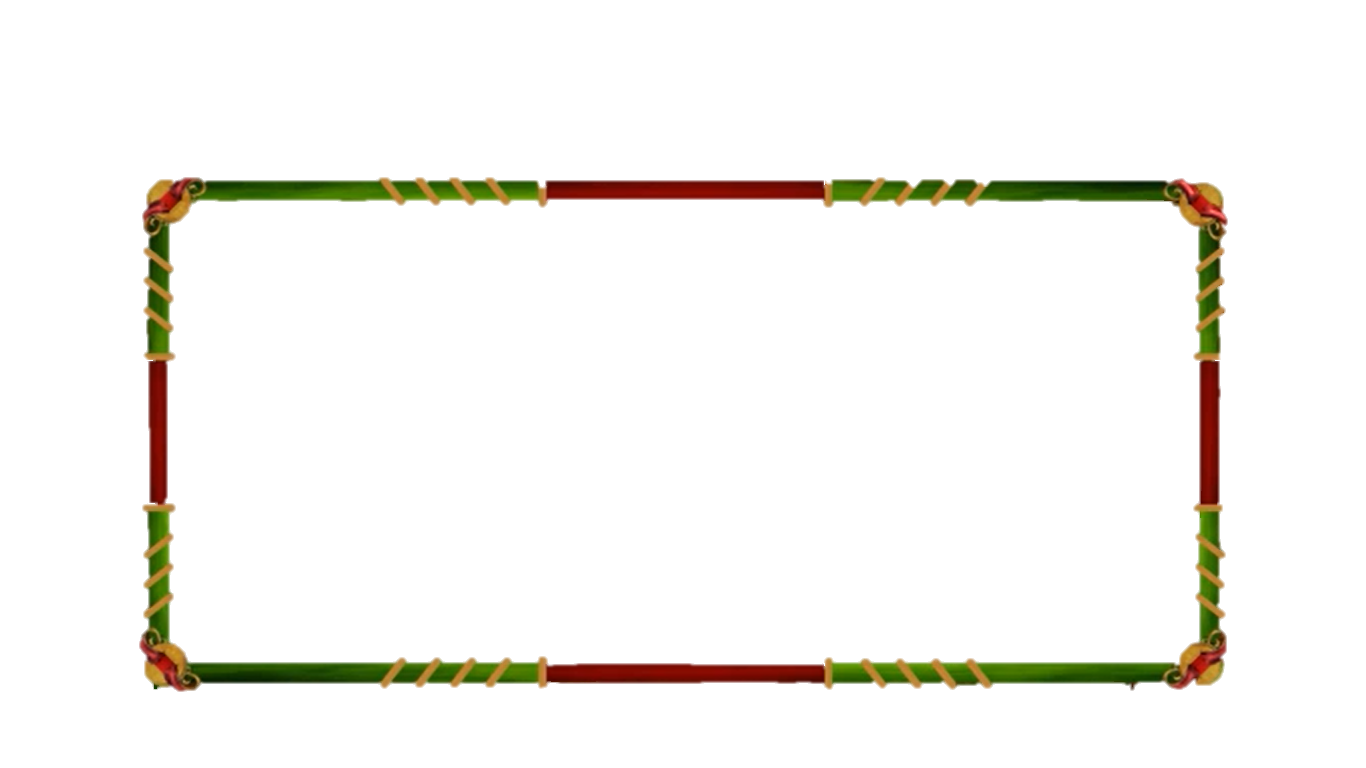 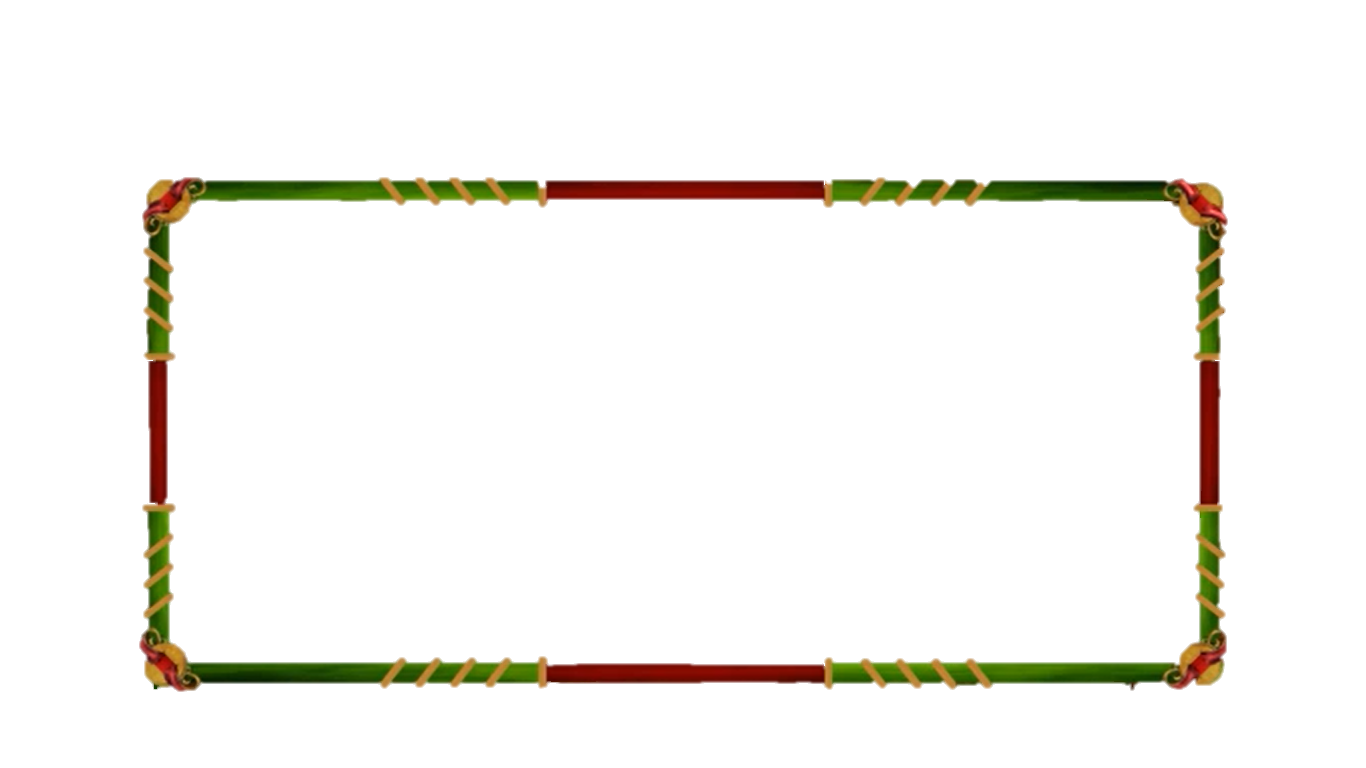 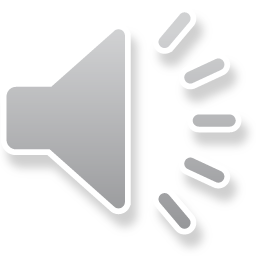 10
9
8
7
6
5
4
3
2
1
0
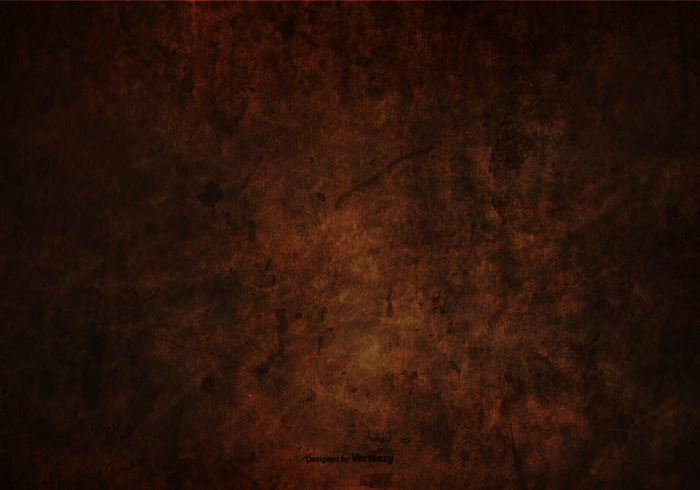 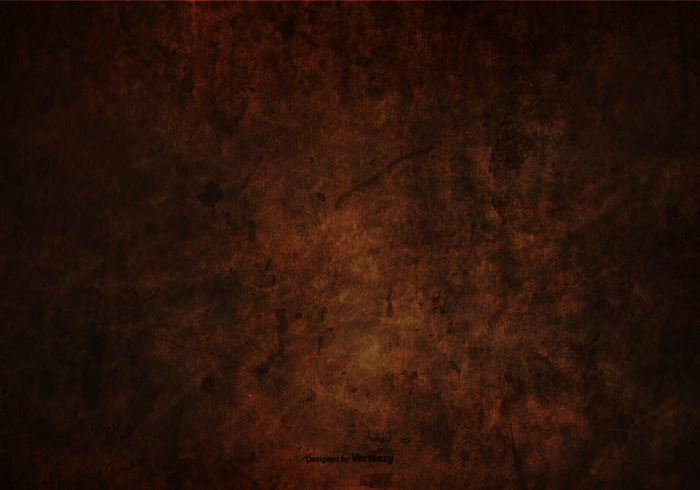 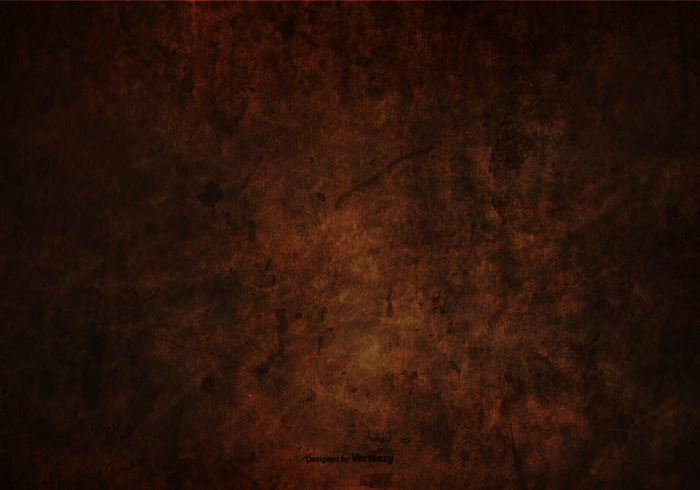 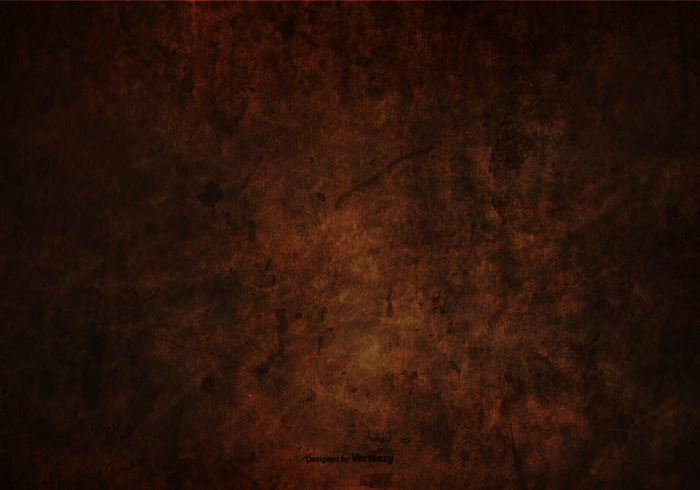 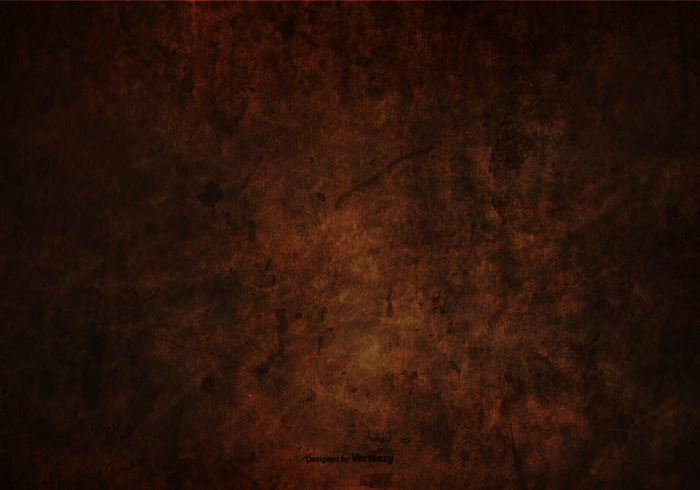 Thủ đô của nước ta là gì?
TP. HCM
Đà Nẵng
A.
B.
Hải Phòng
Hà Nội
D.
C.
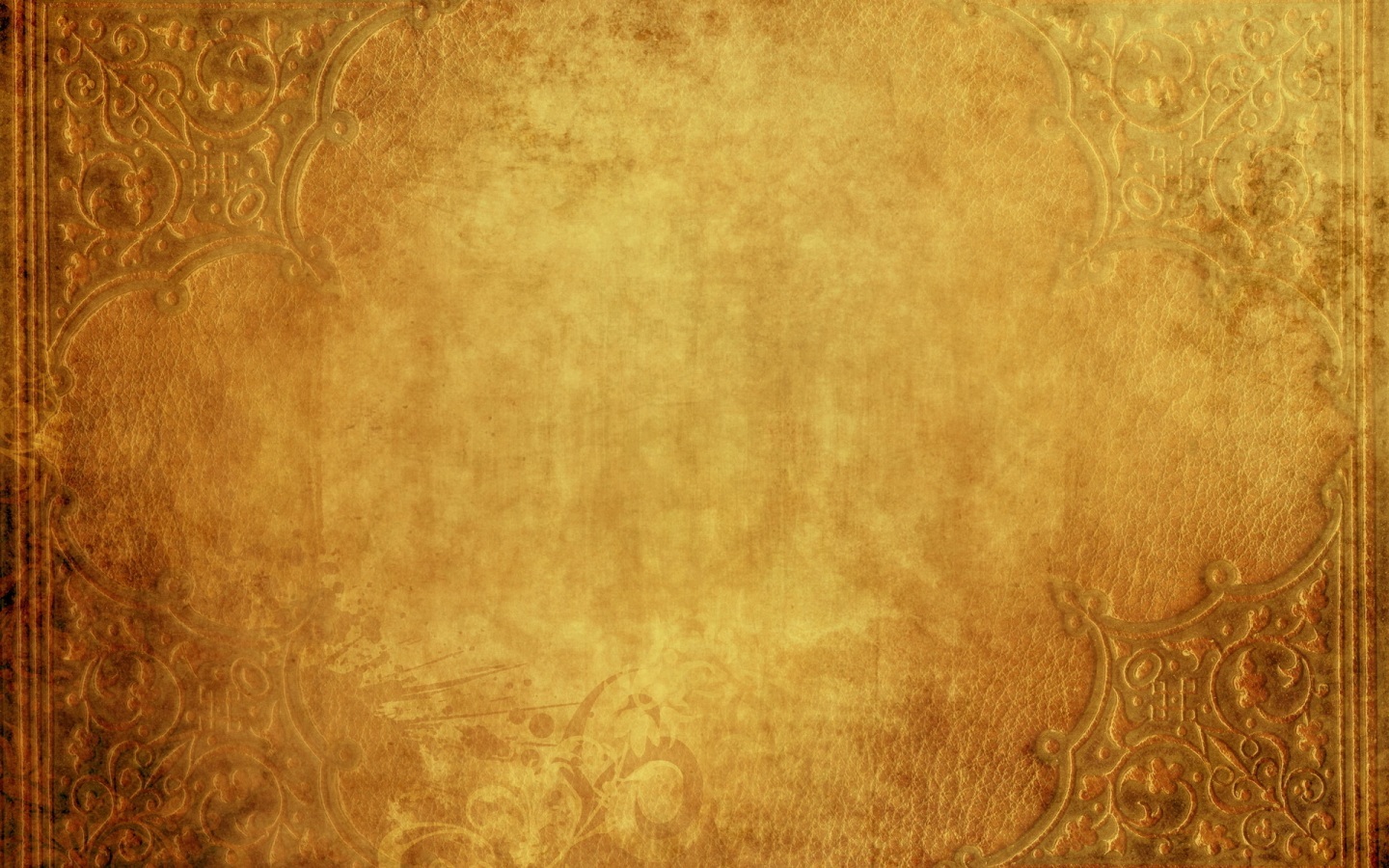 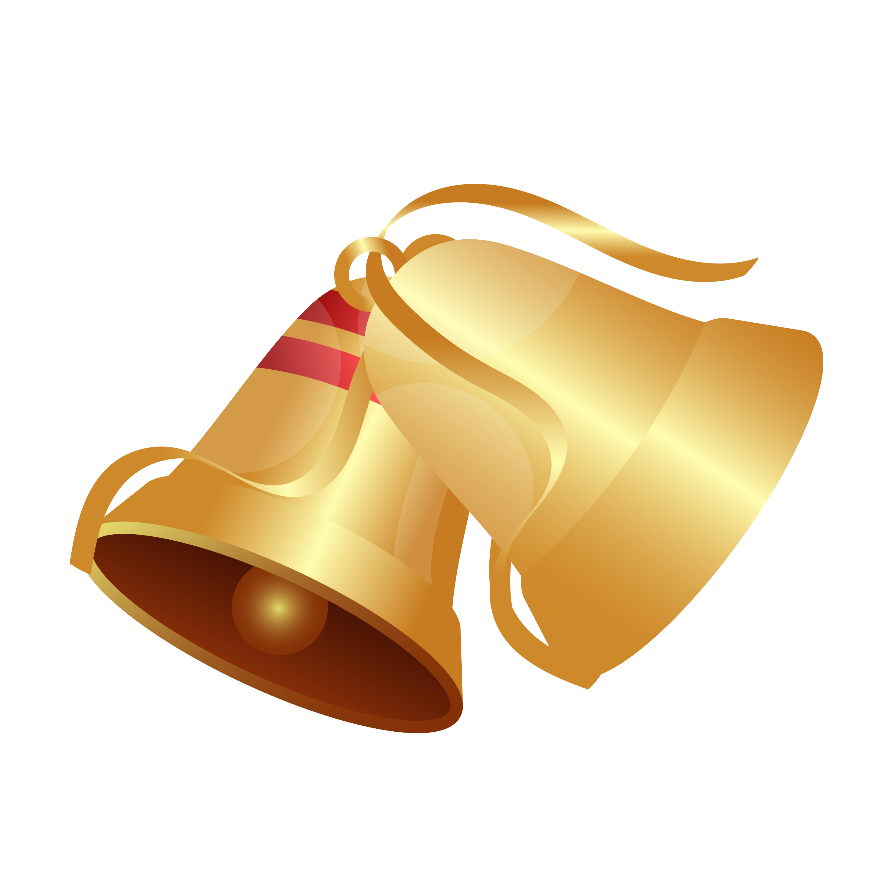 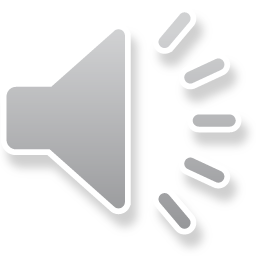 Câu hỏi 29
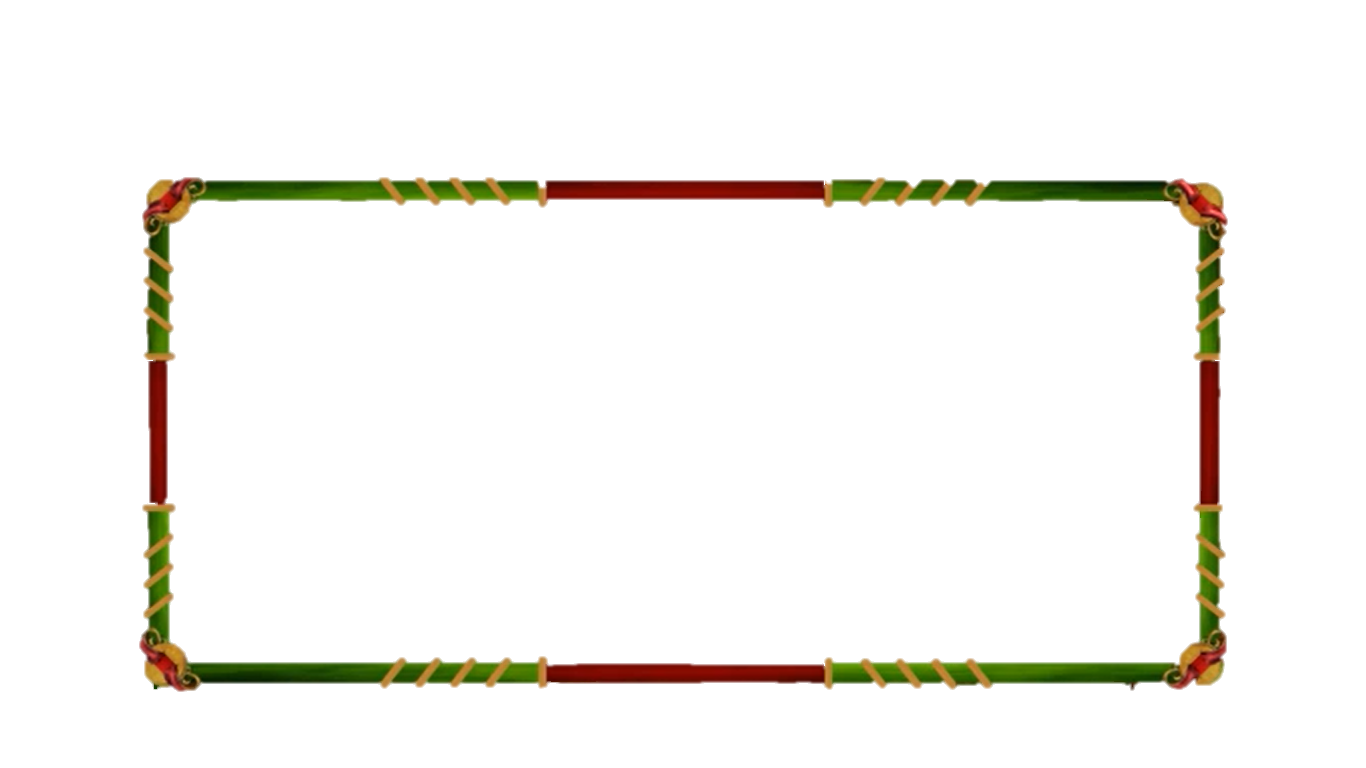 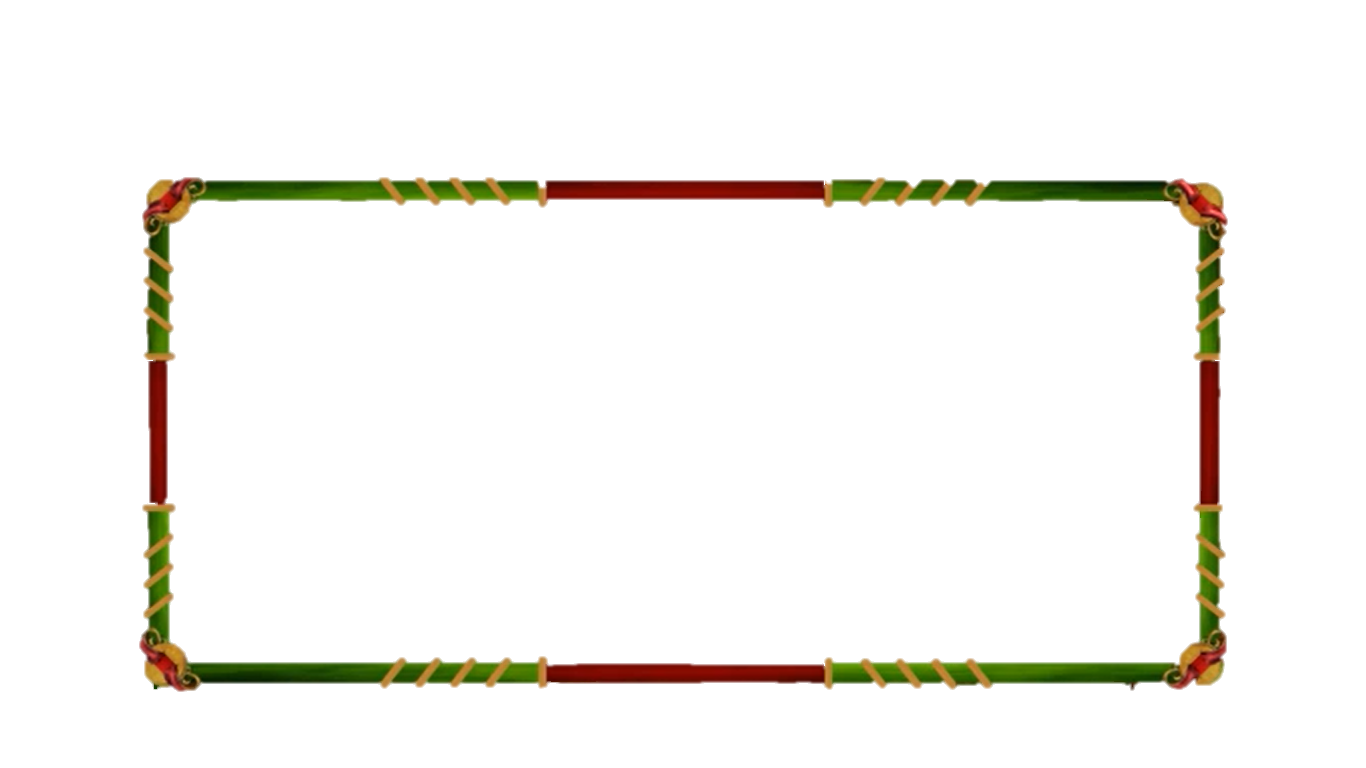 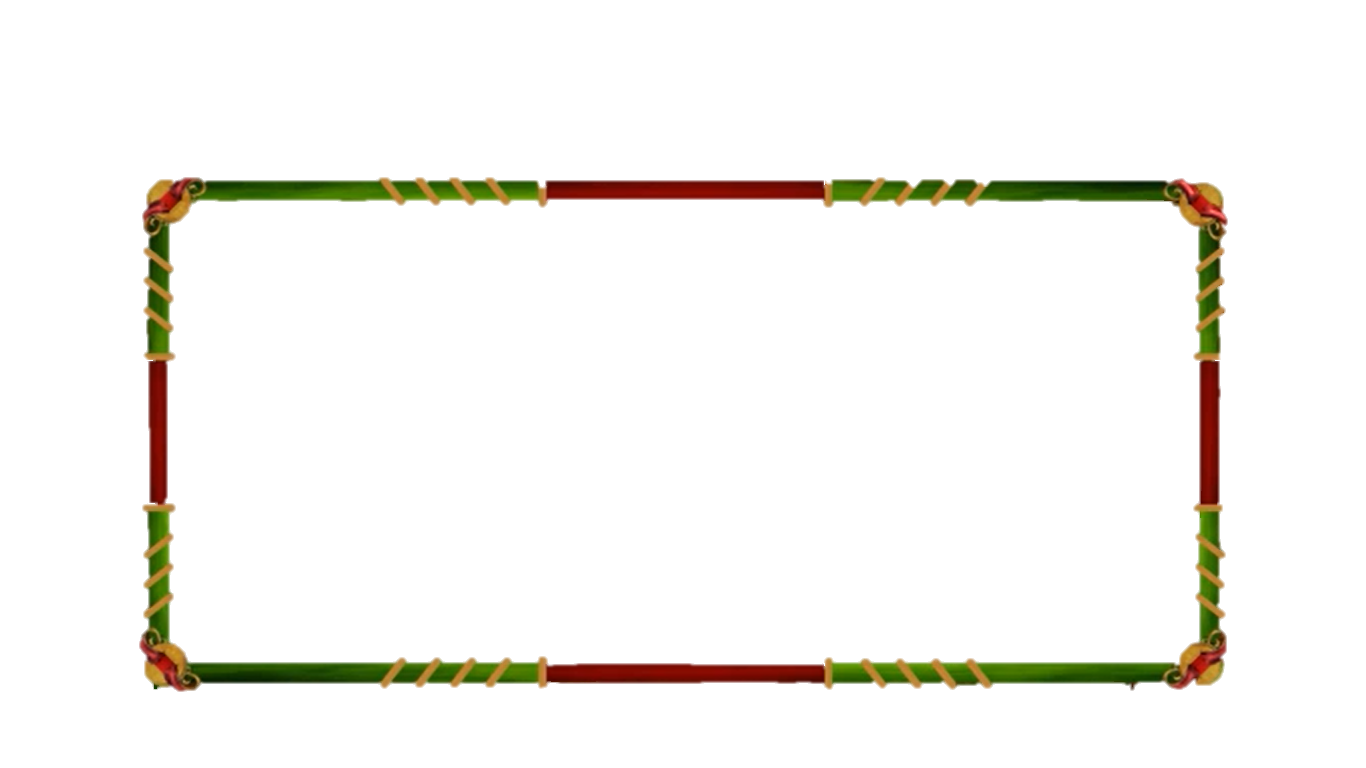 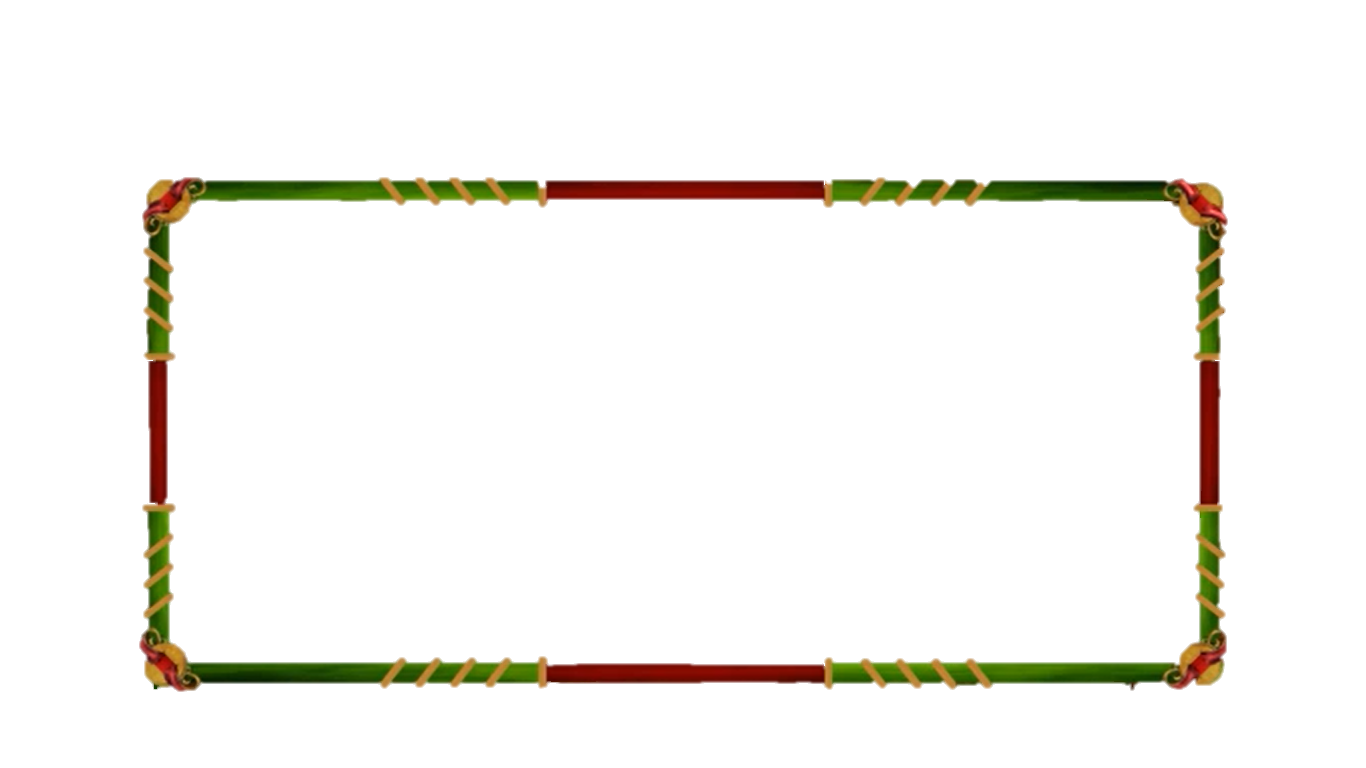 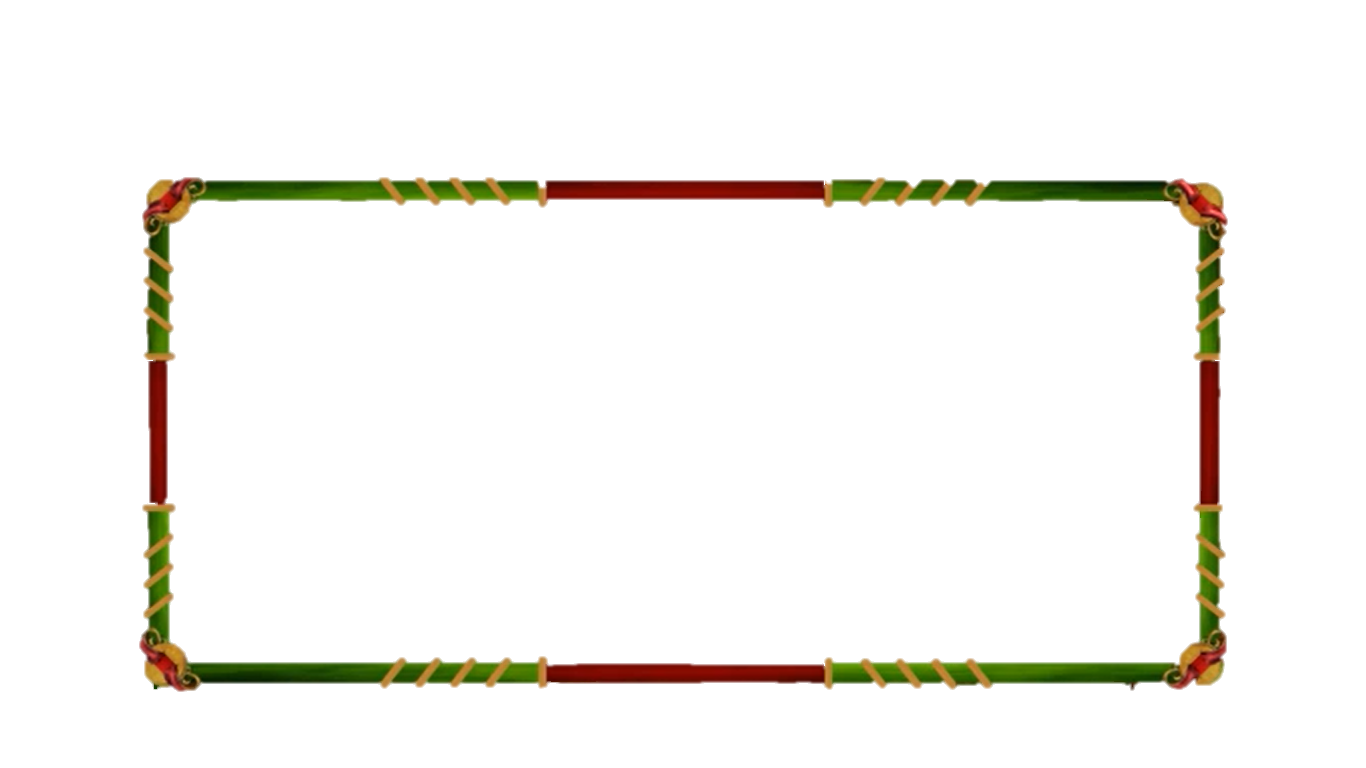 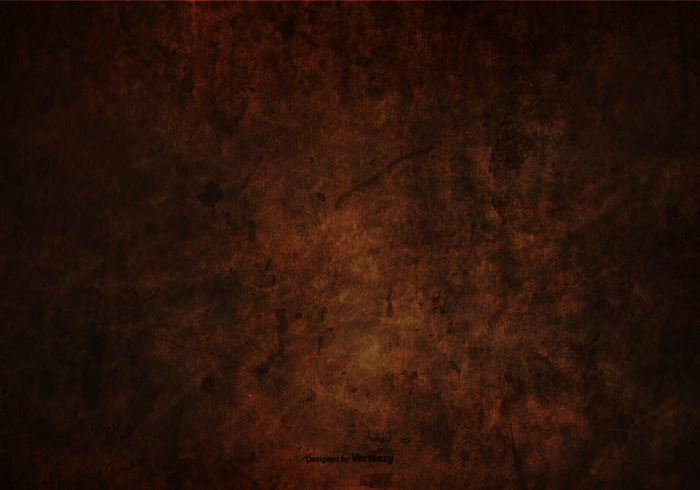 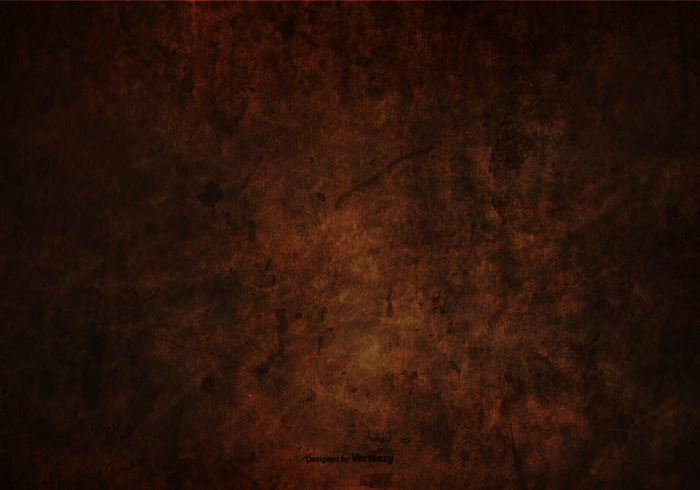 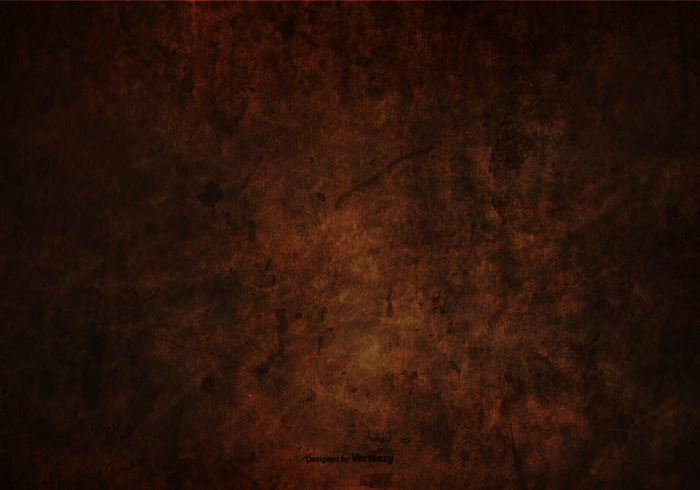 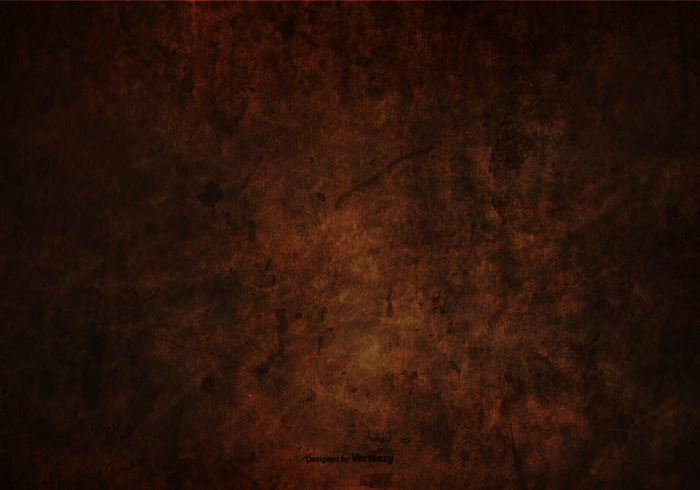 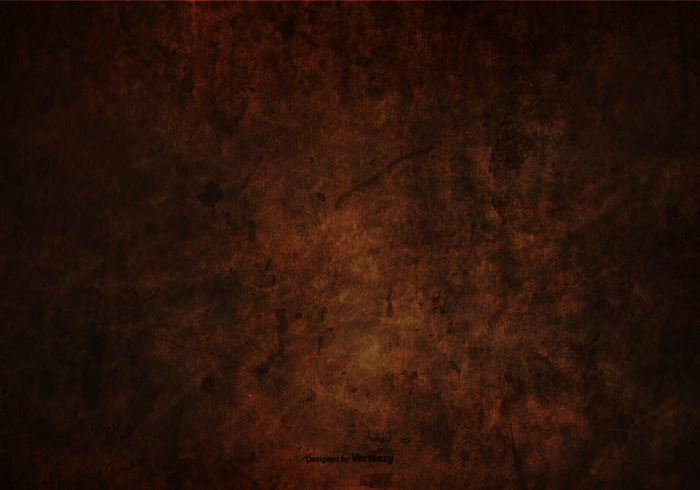 Thủ đô của nước ta là gì?
TP. HCM
Đà Nẵng
A.
B.
Hải Phòng
Hà Nội
D.
C.
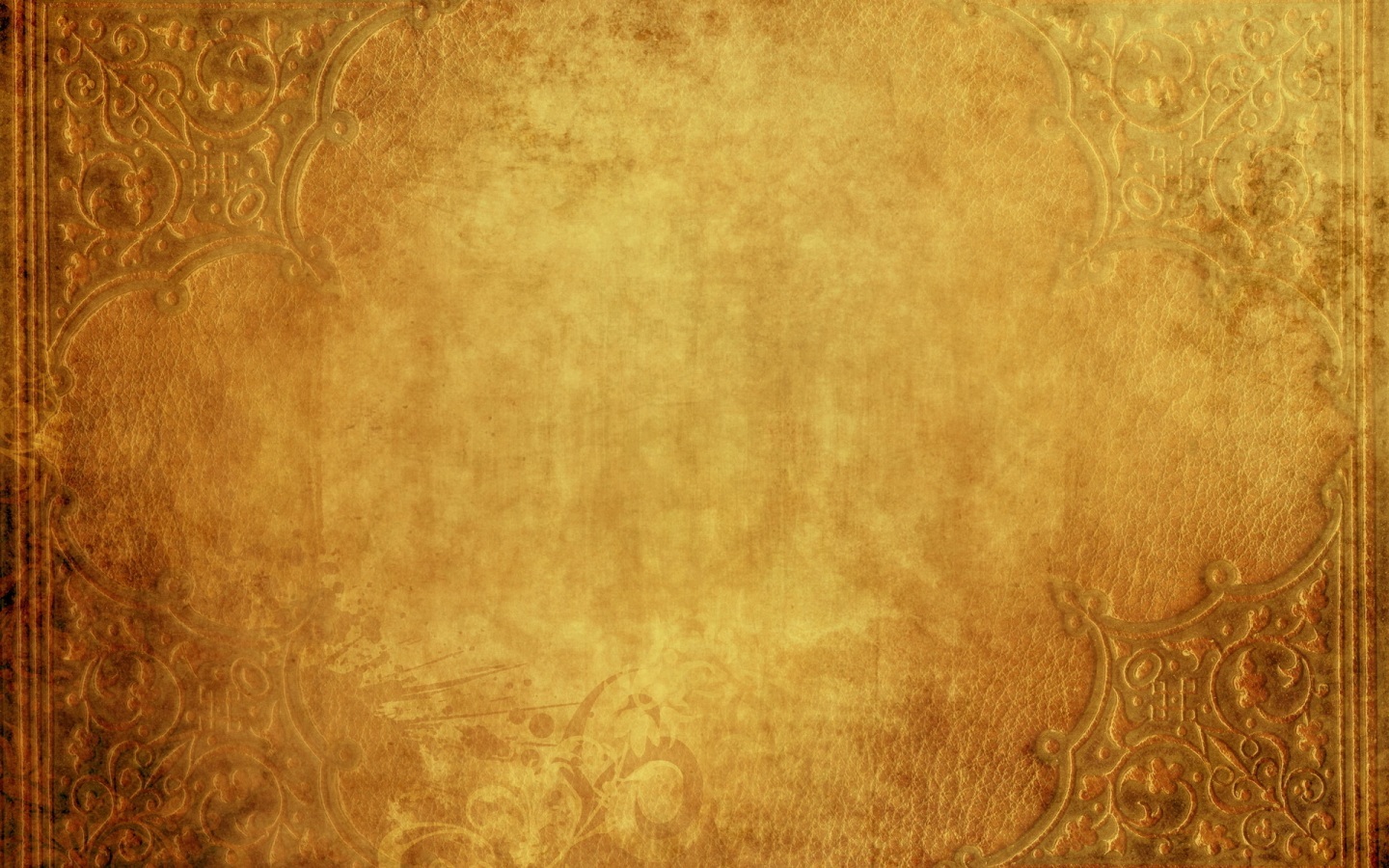 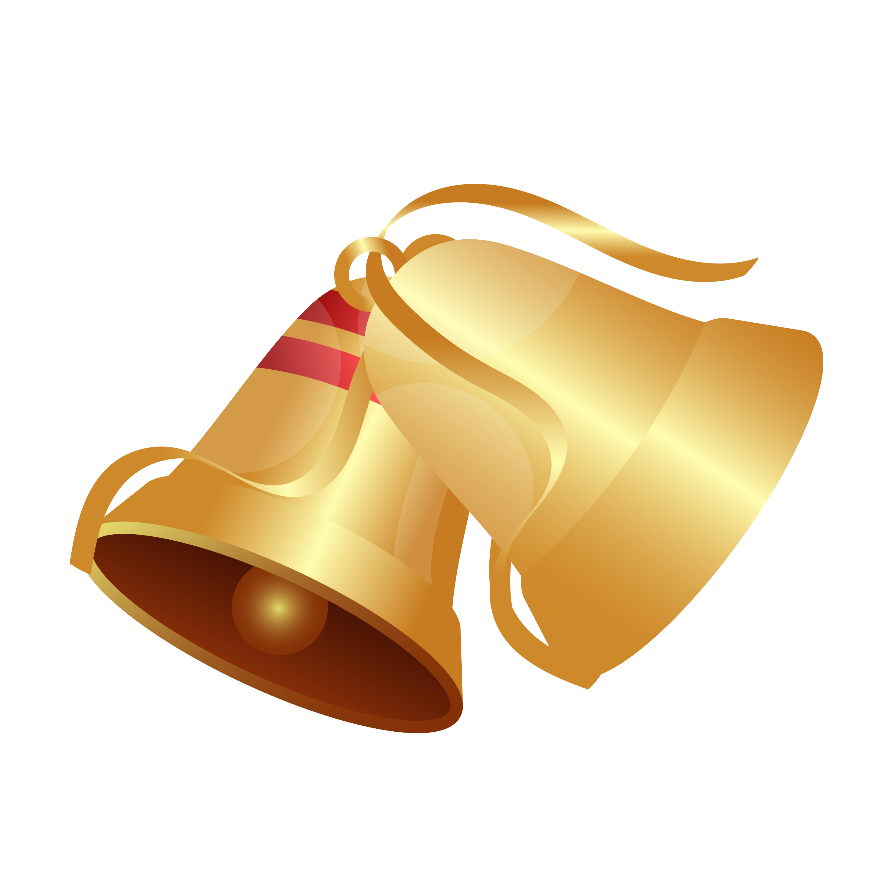 Câu hỏi 30
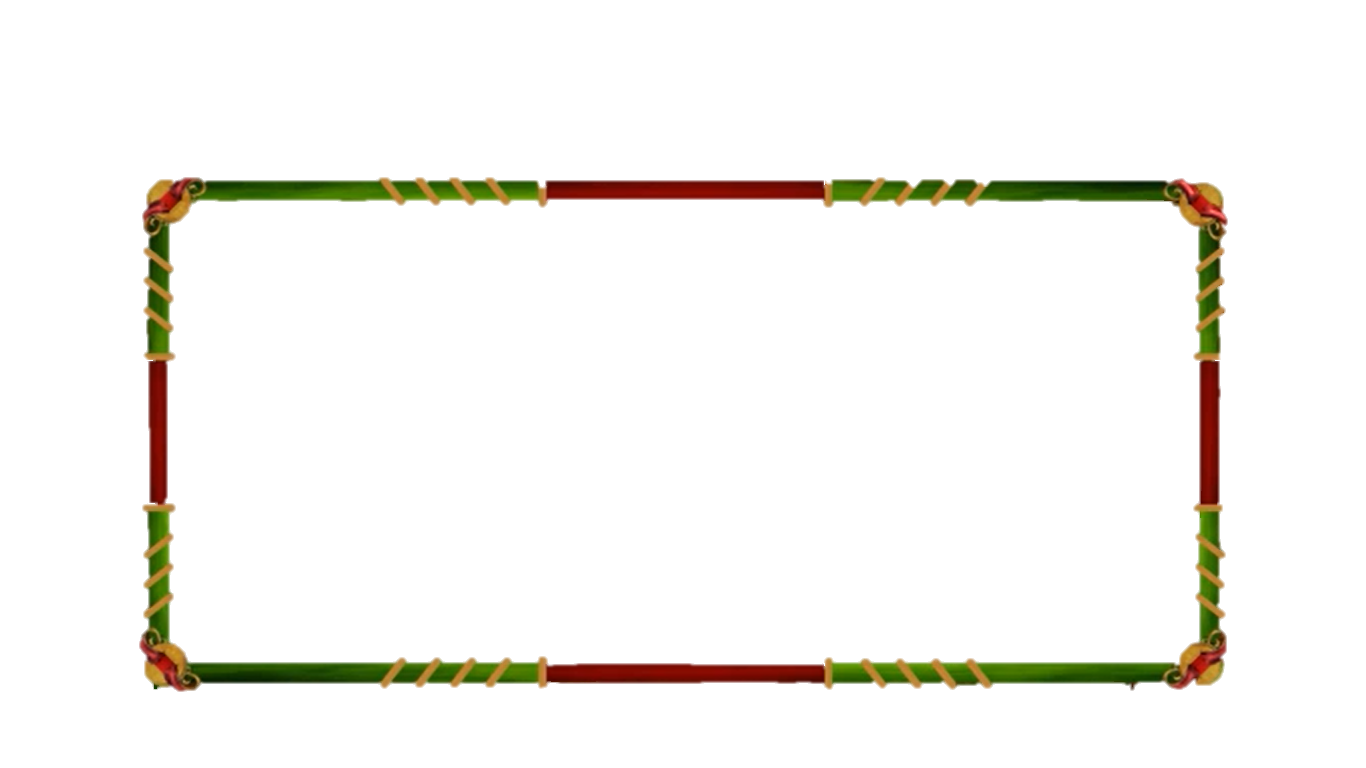 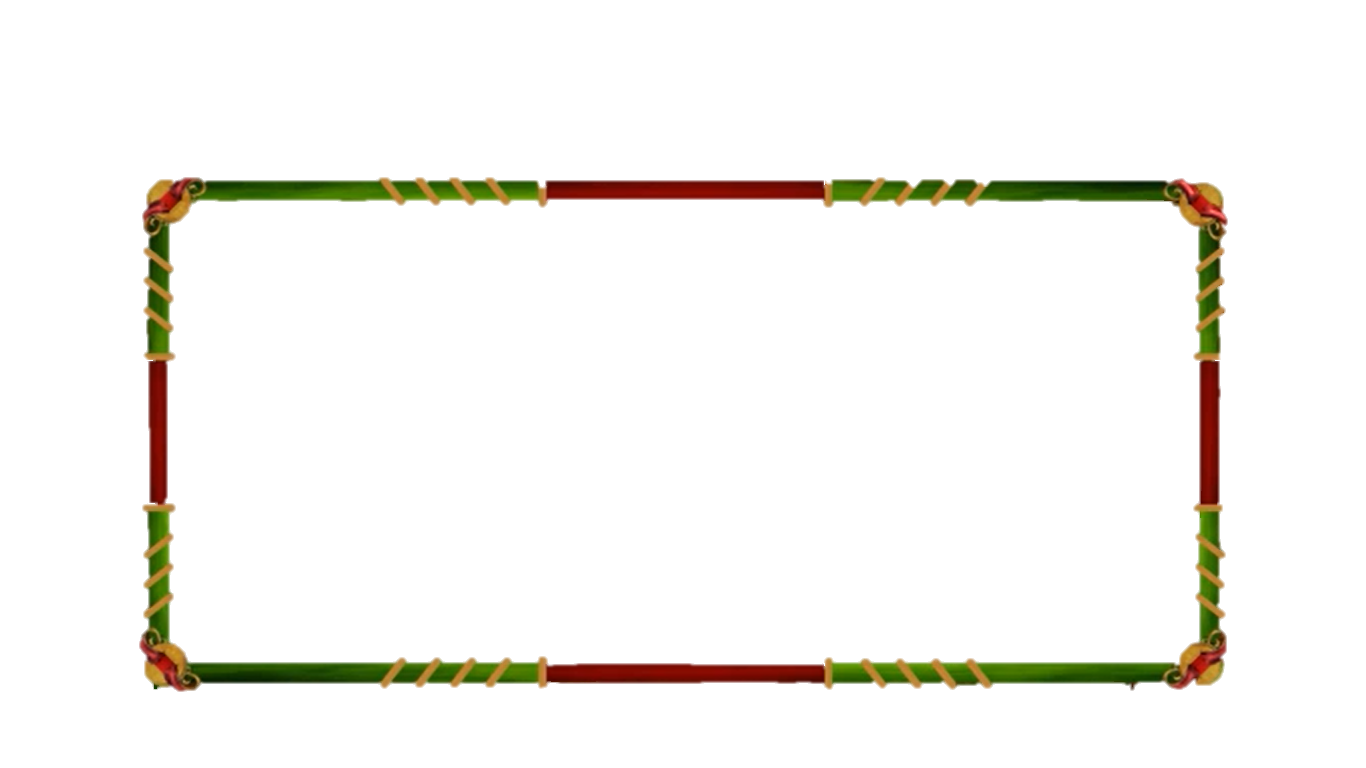 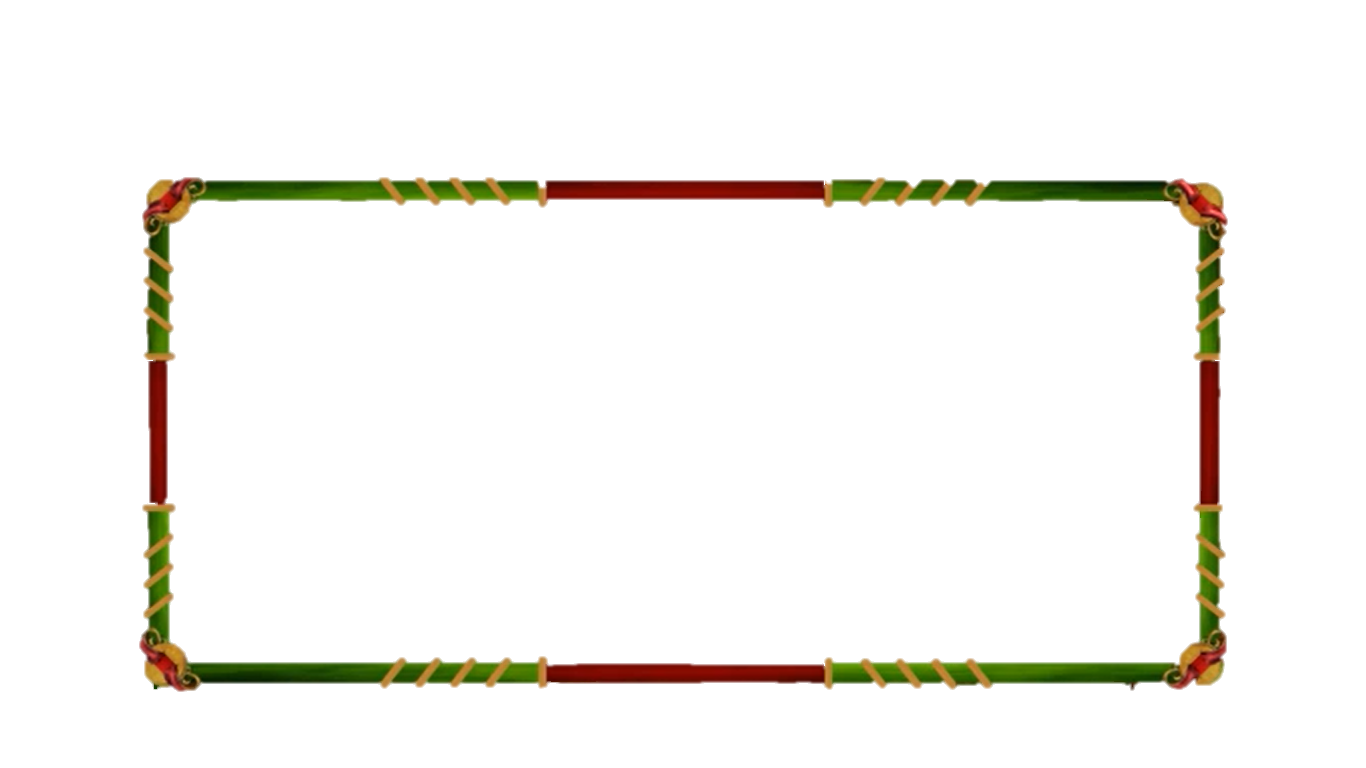 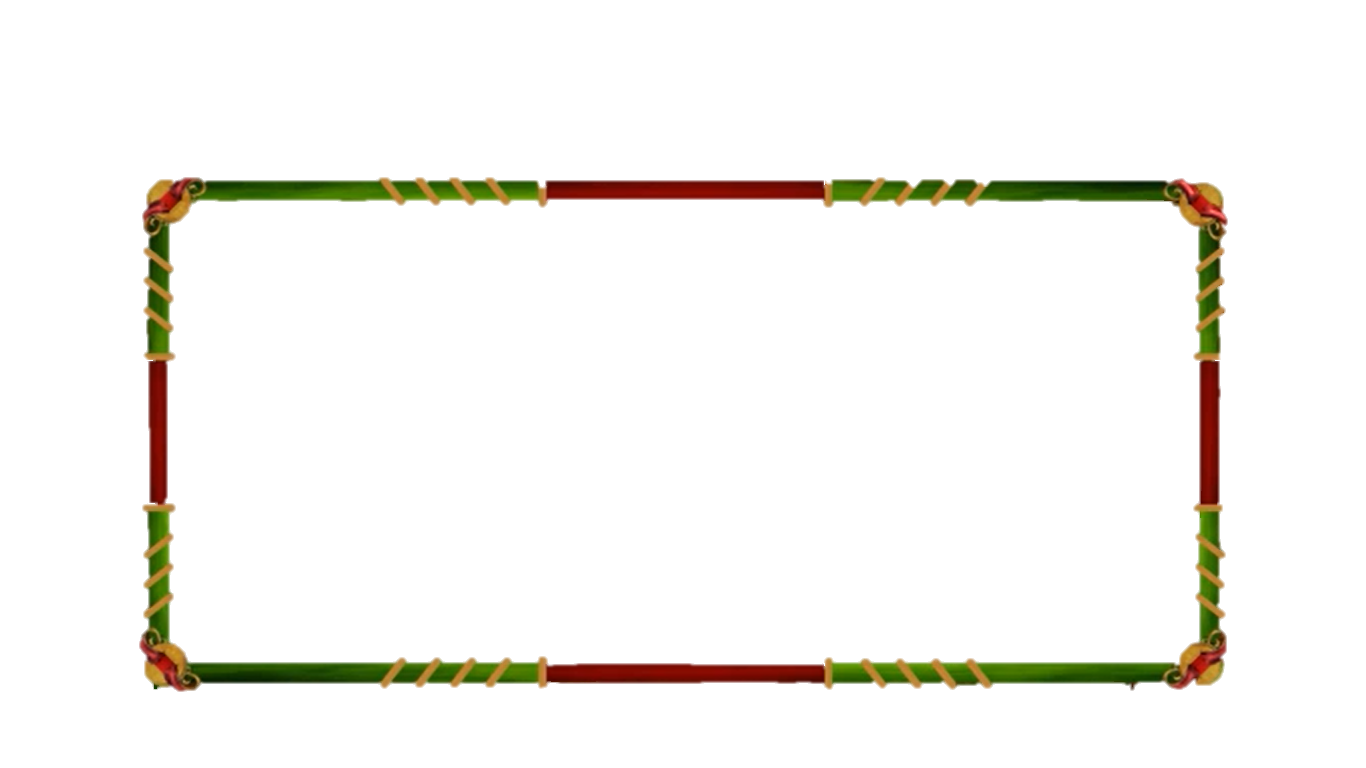 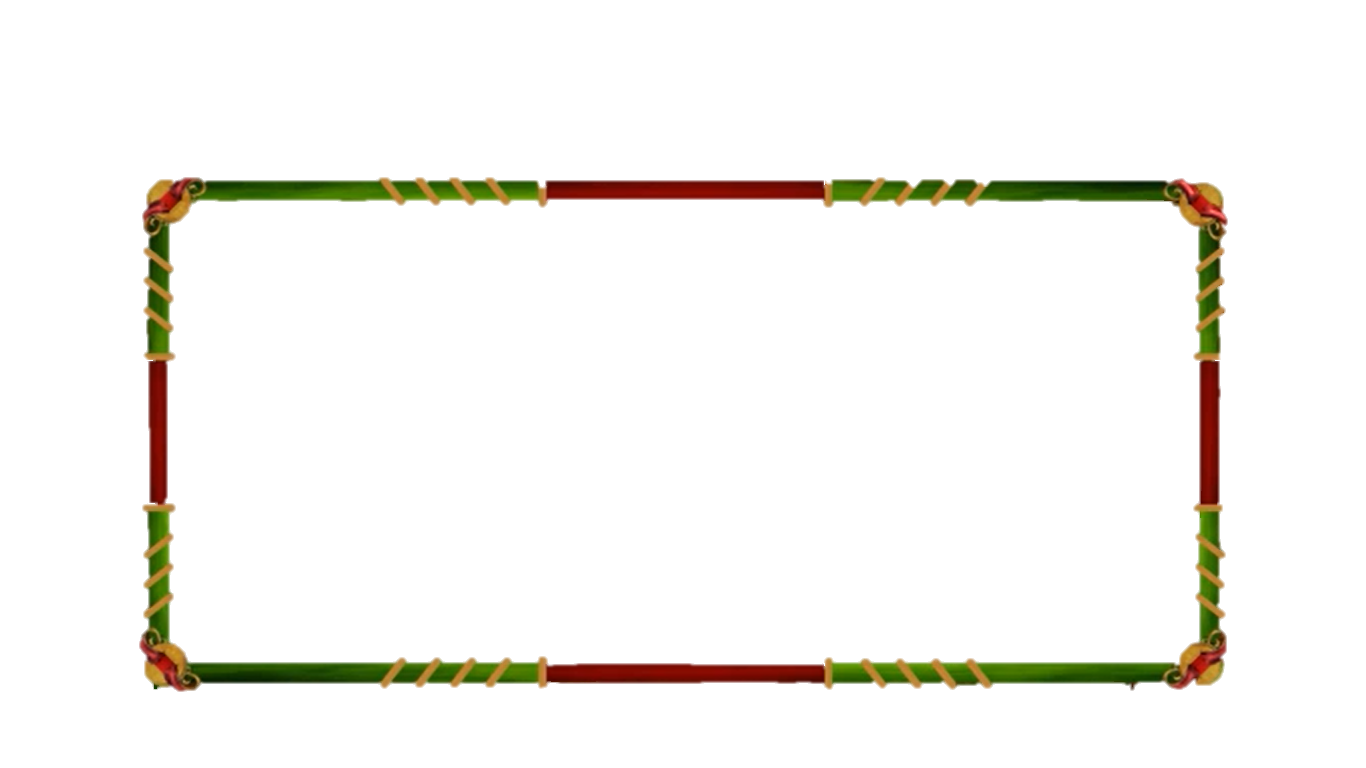 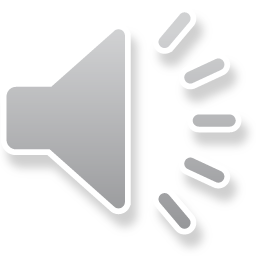 10
9
8
7
6
5
4
3
2
1
0
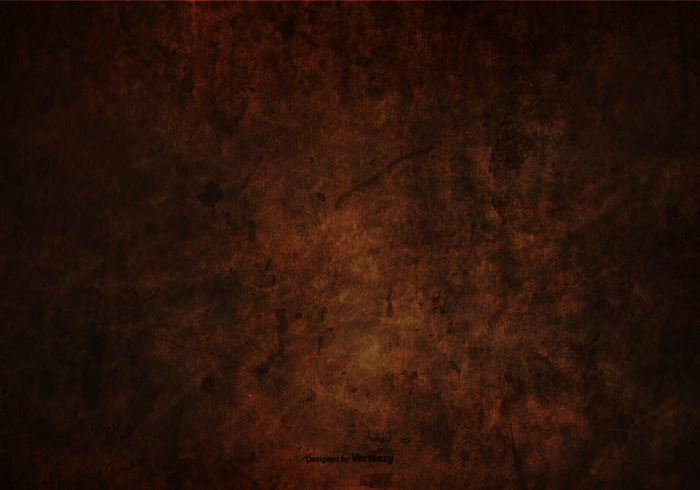 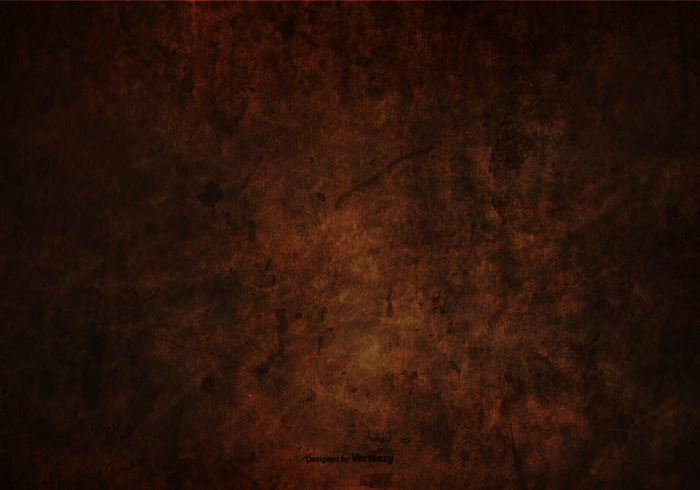 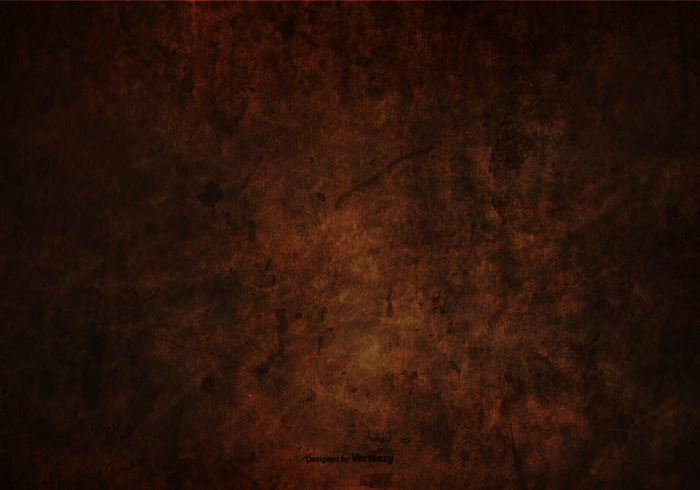 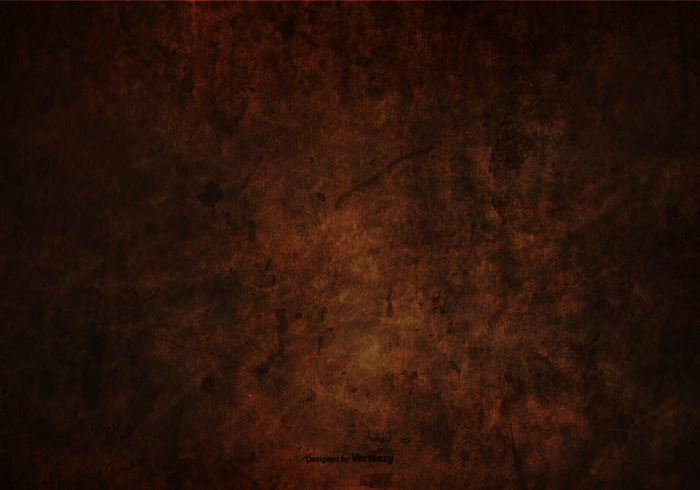 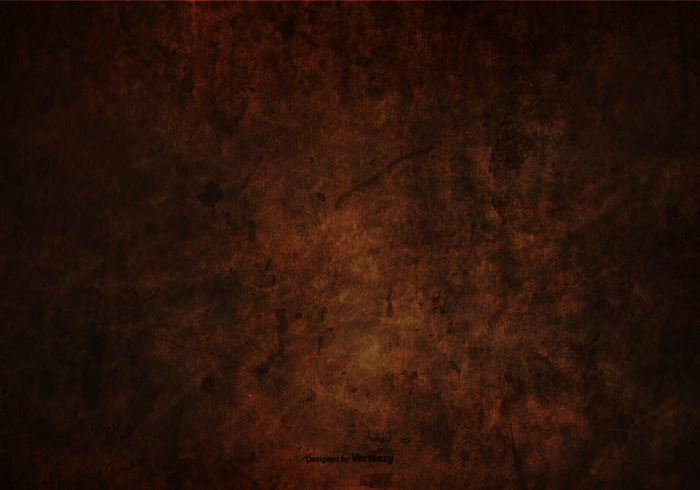 Which of the following words has the long “a” sound?
Can
Paper
A.
B.
Around
Lad
D.
C.
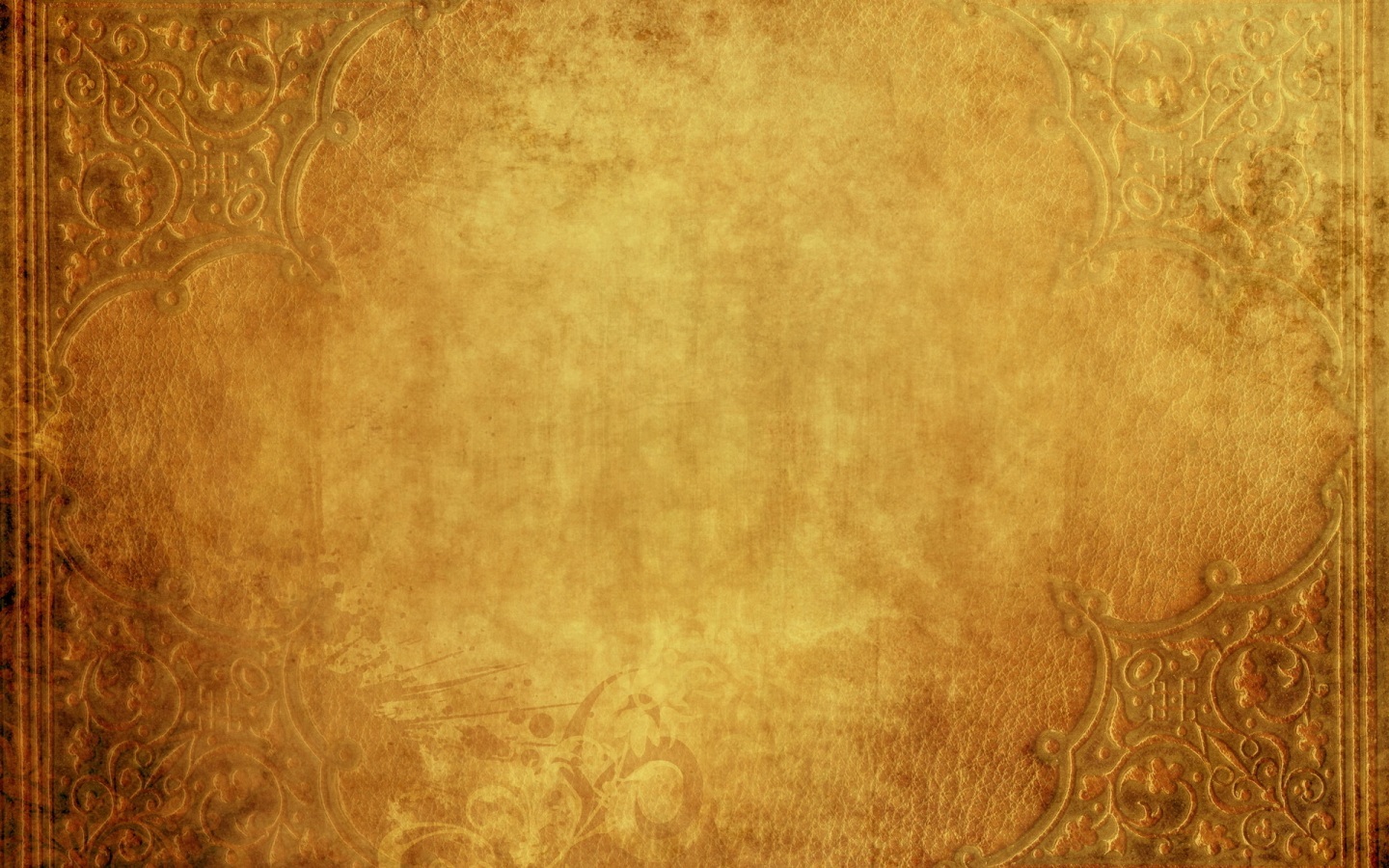 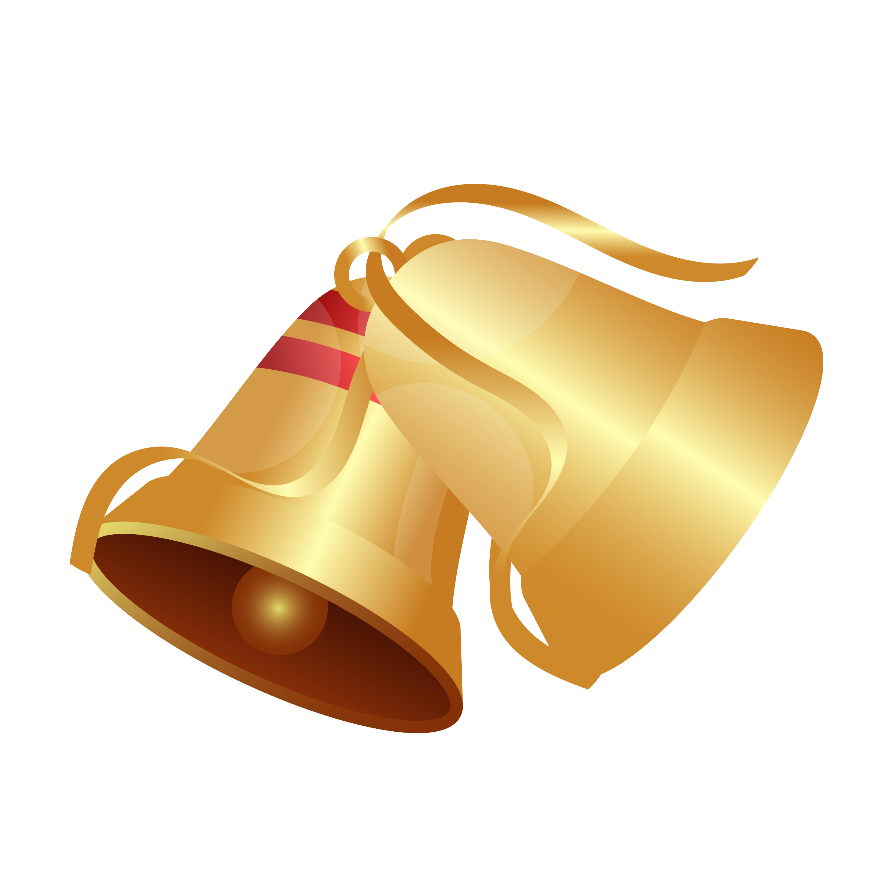 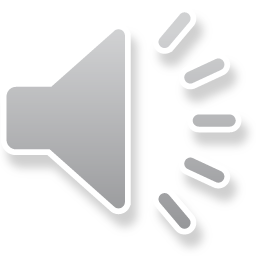 Câu hỏi 30
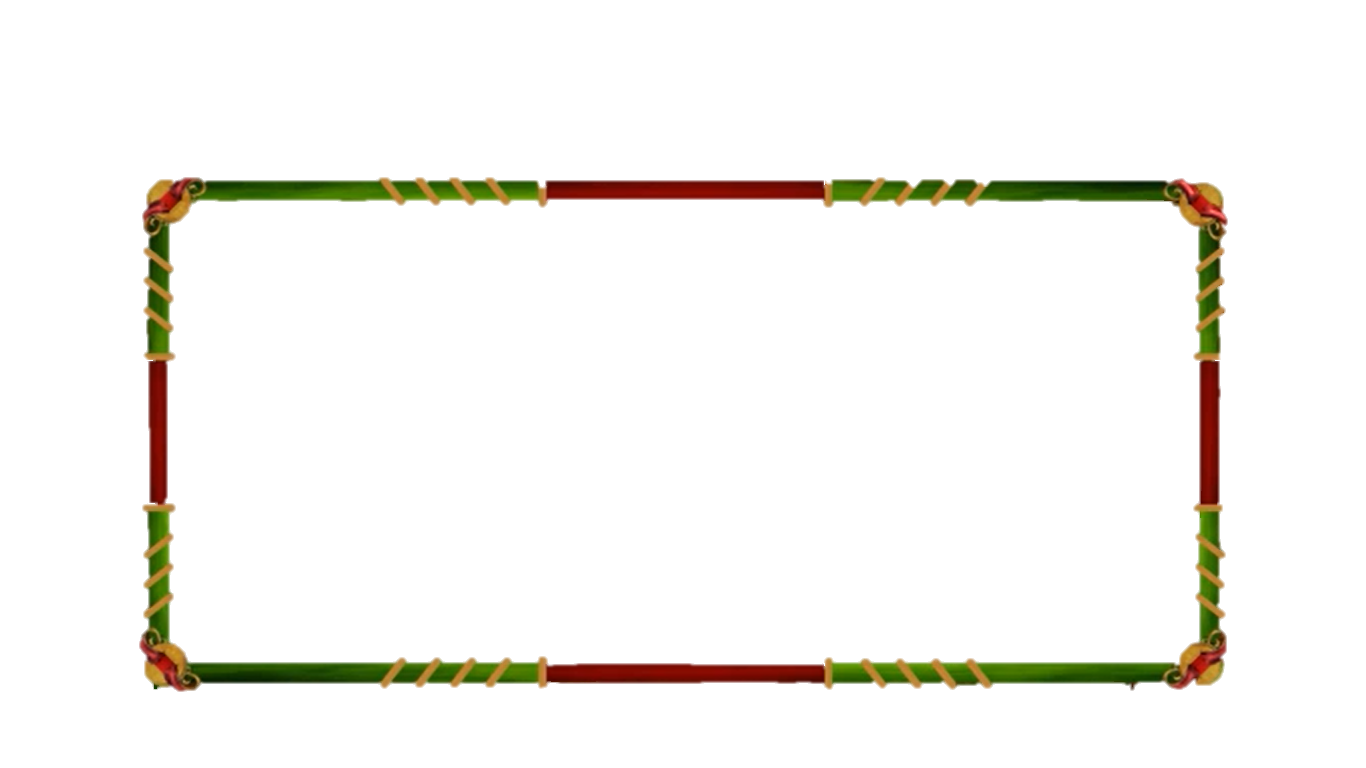 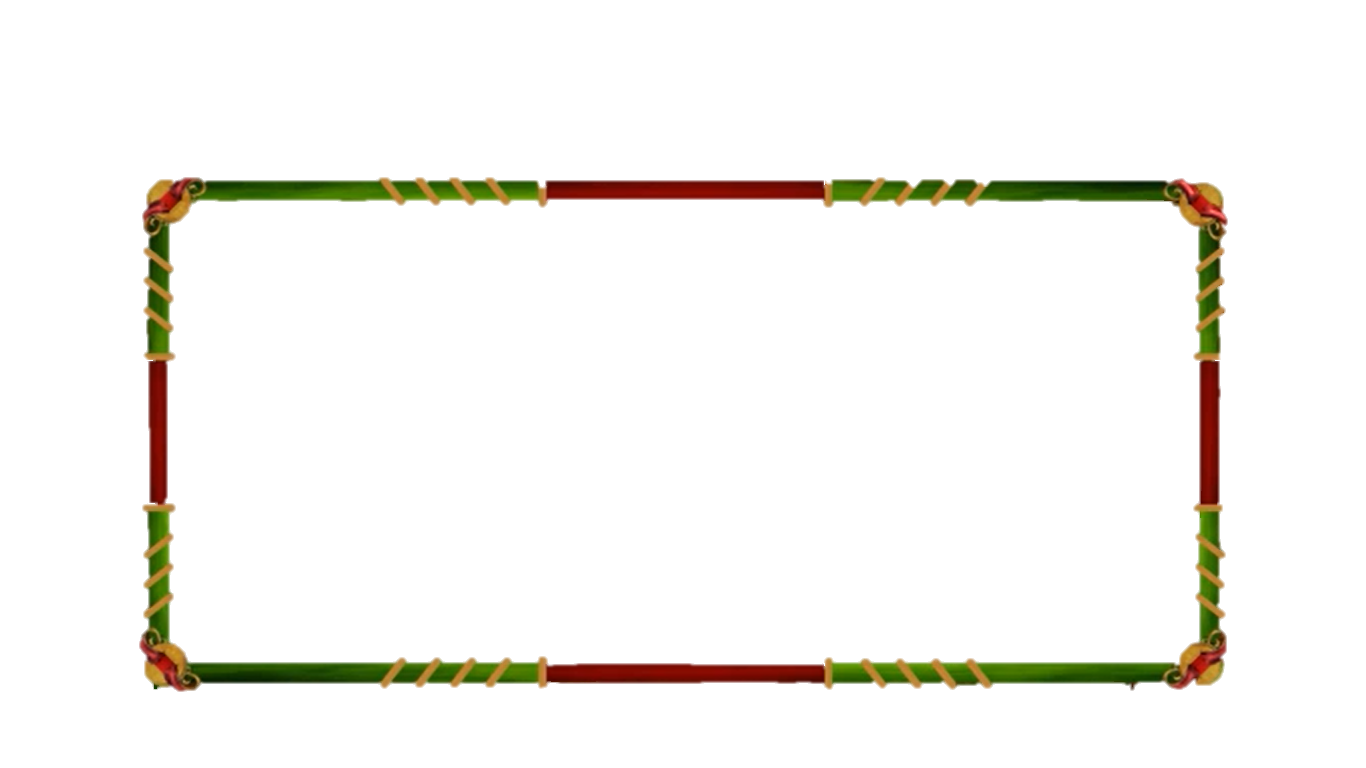 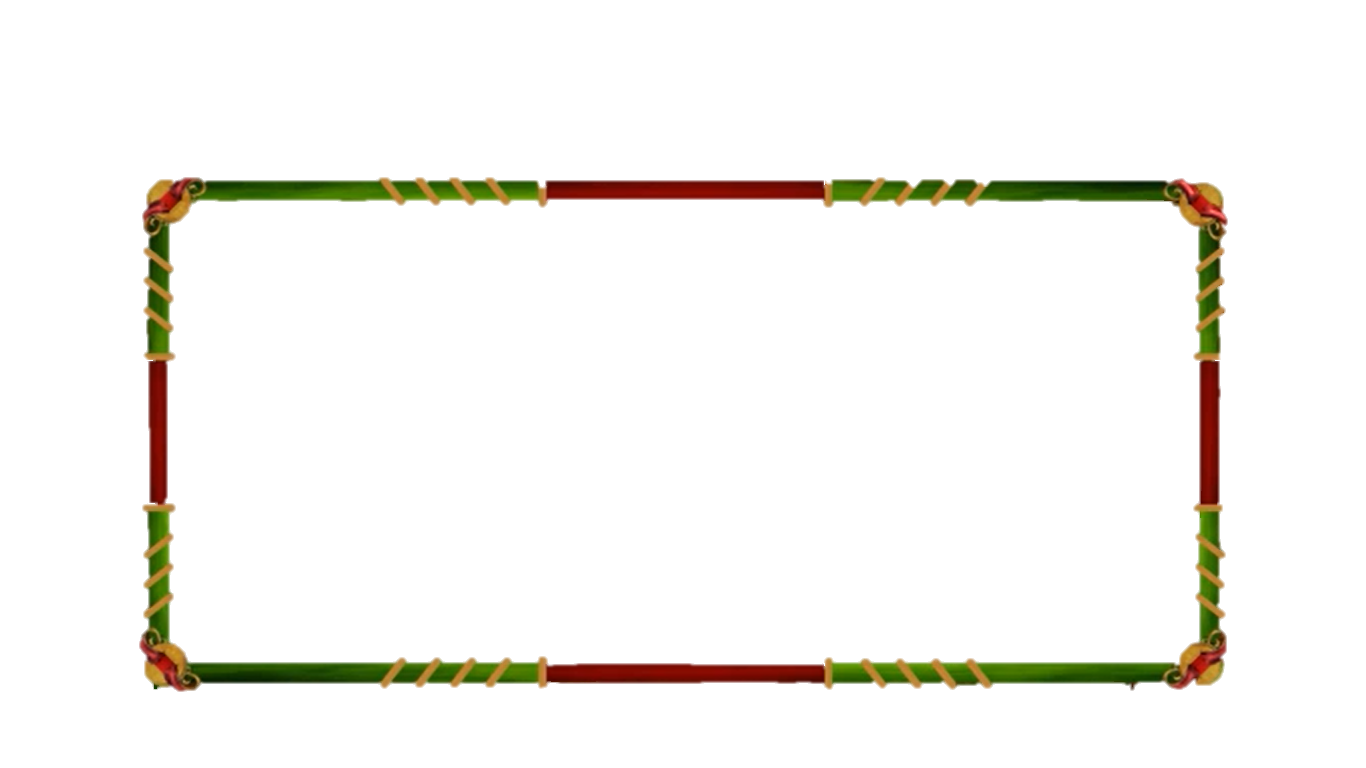 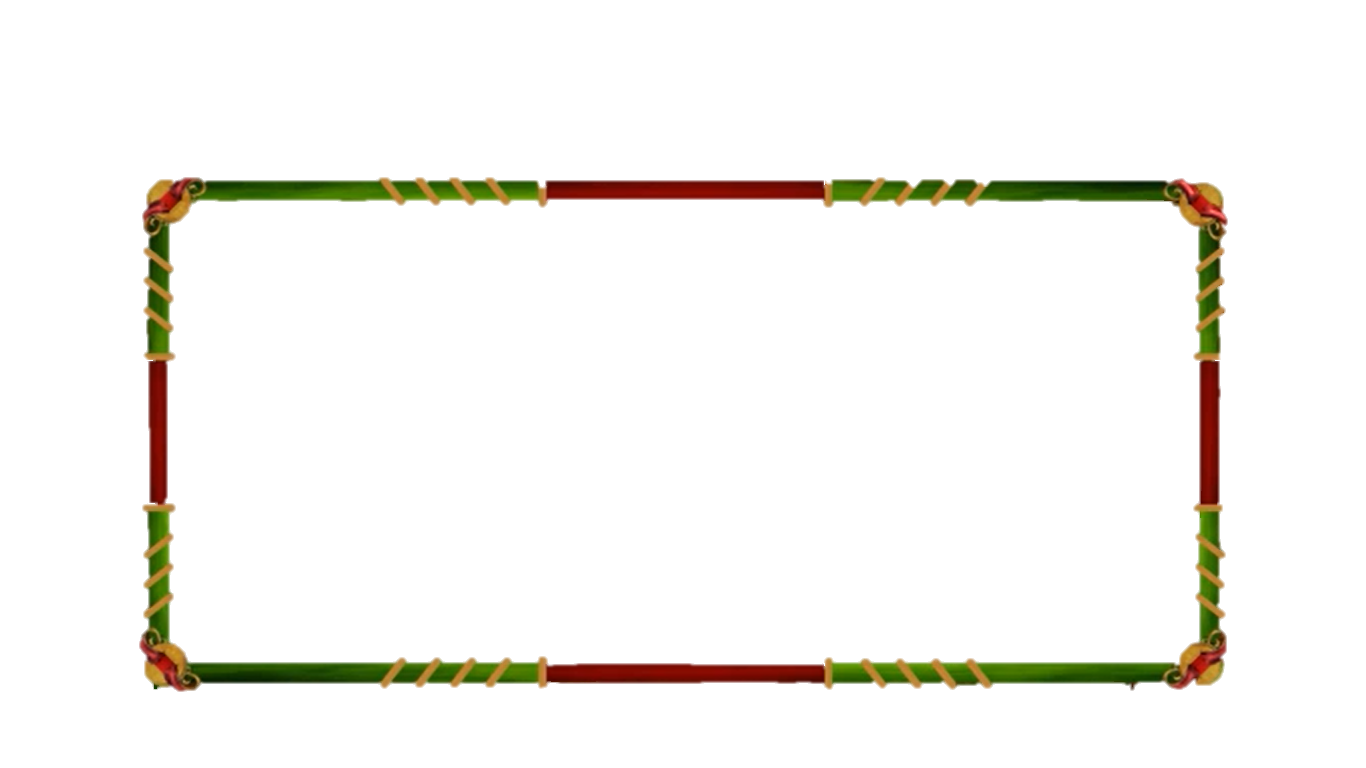 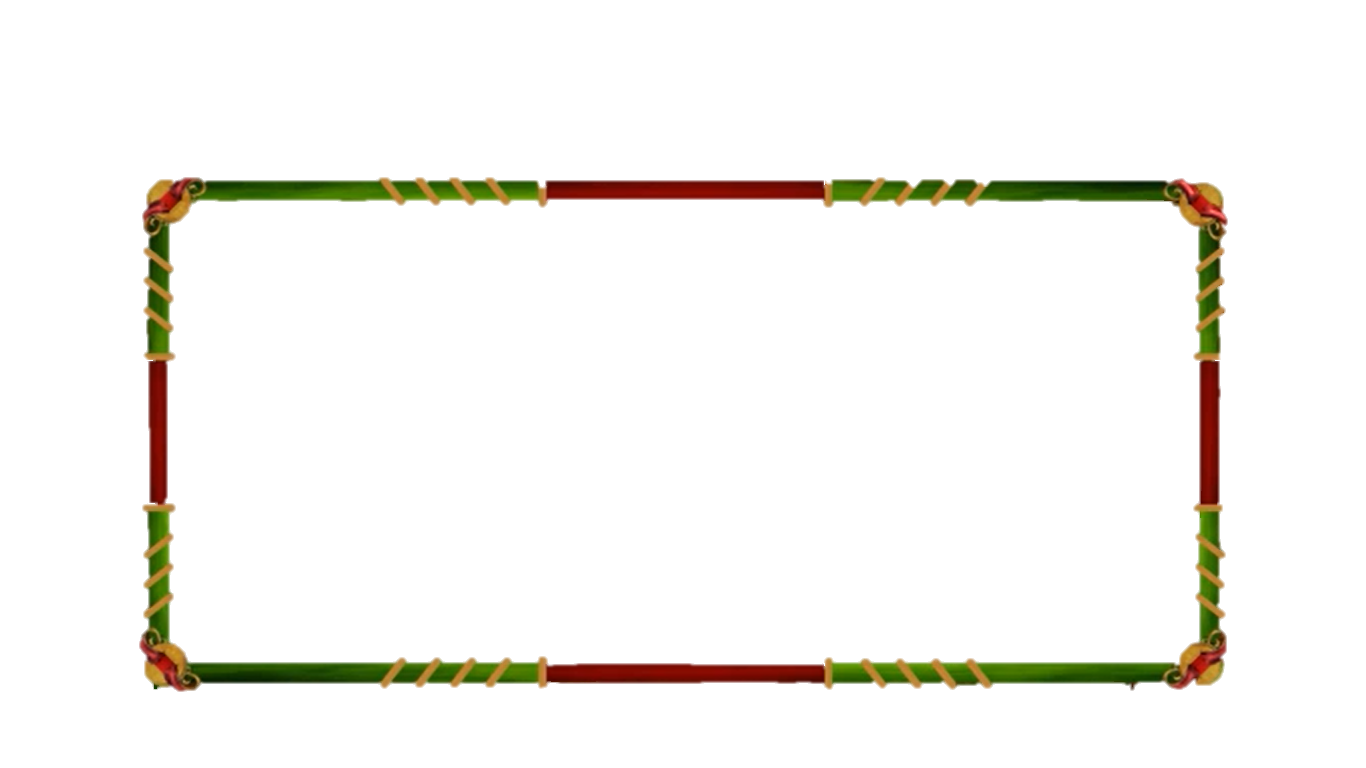 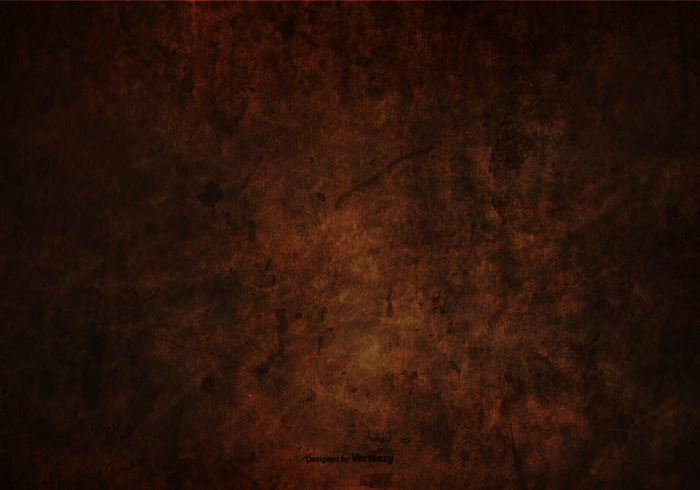 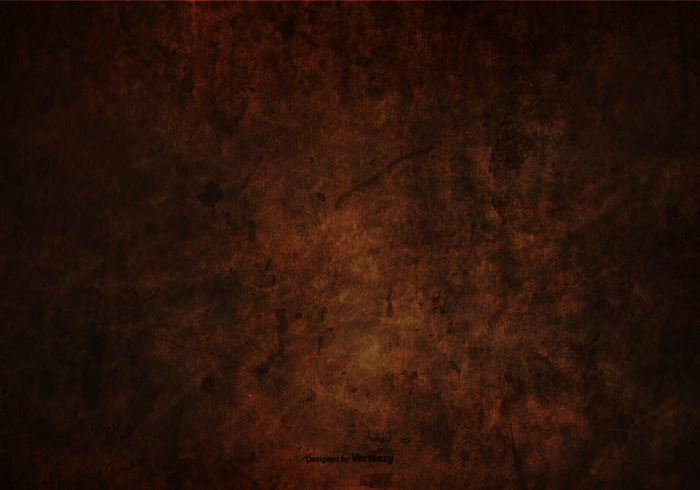 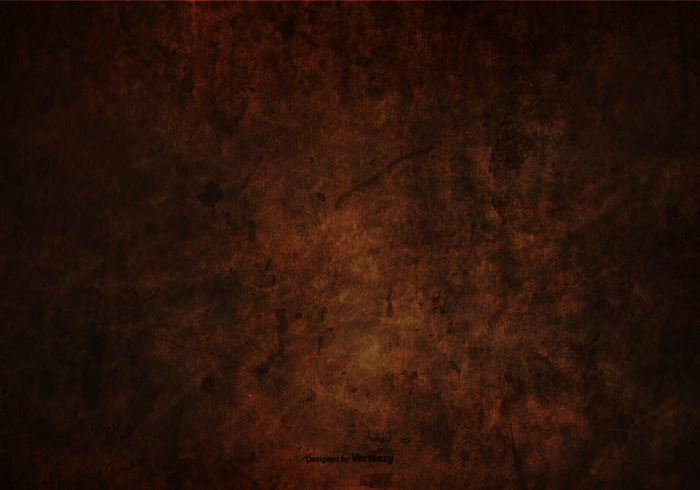 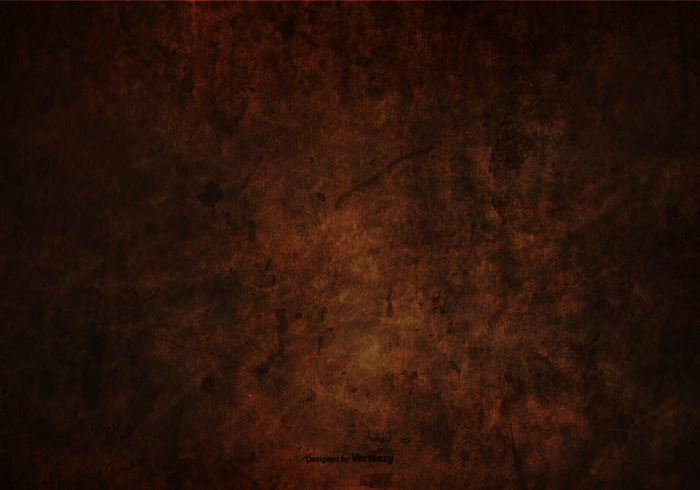 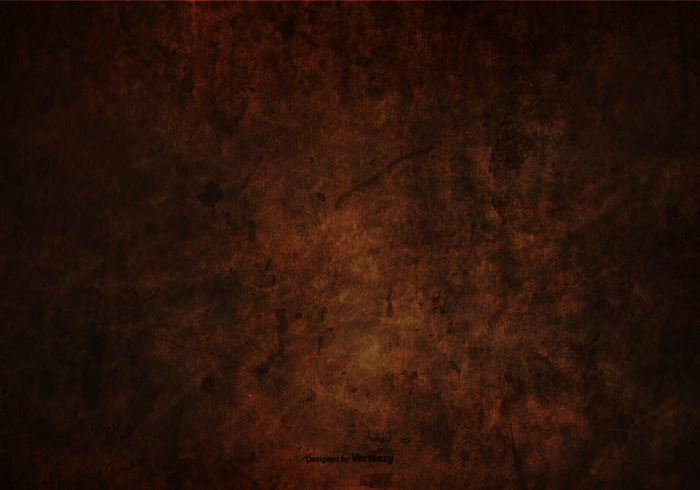 Which of the following words has the long “a” sound?
Can
Paper
A.
B.
Around
Lad
D.
C.